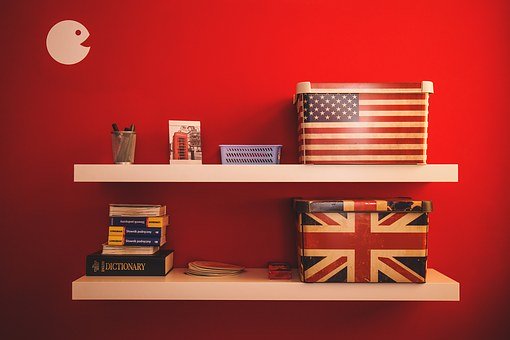 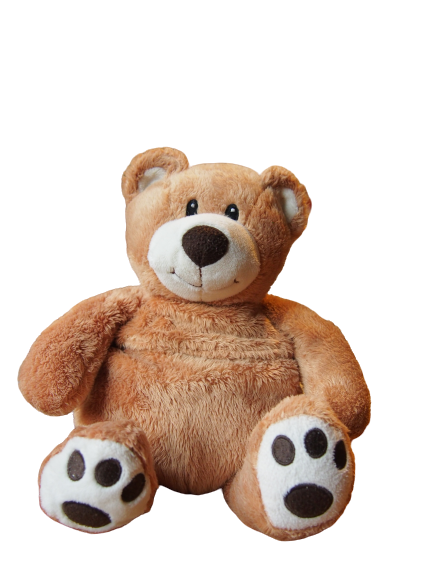 English with
Teddy,
Anne and Natalie
Dans ce cours, tu vas :
découvrir des aliments
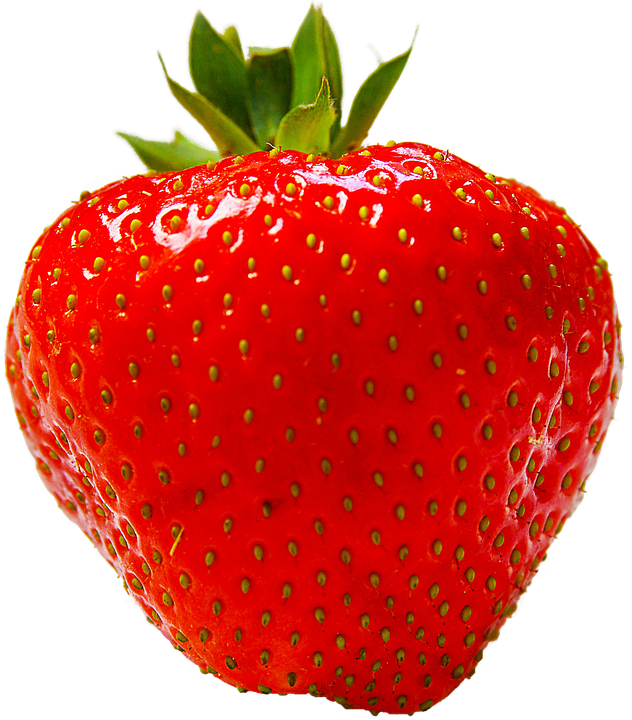 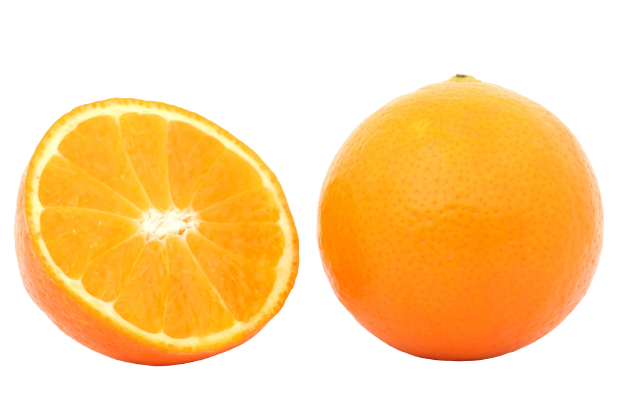 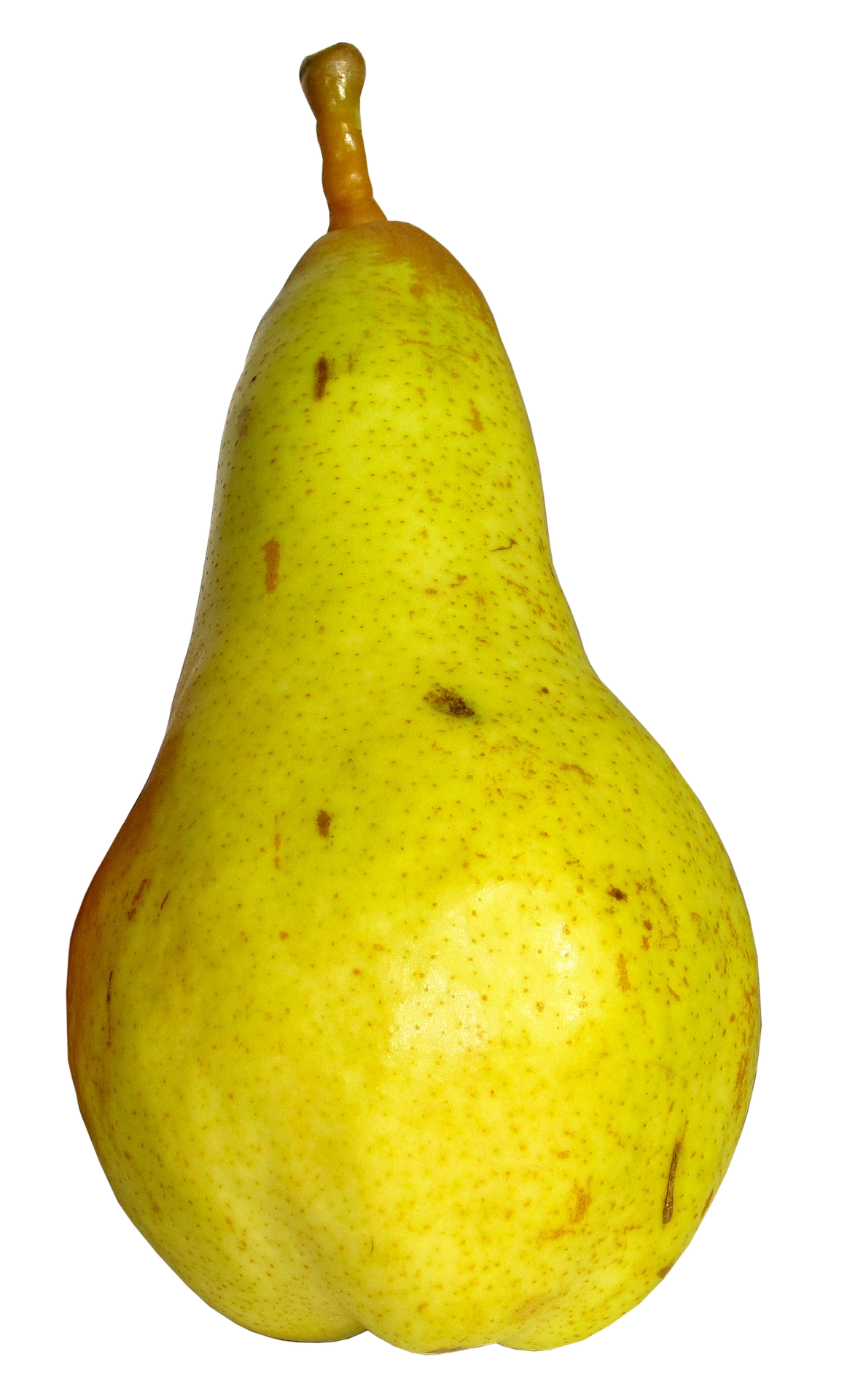 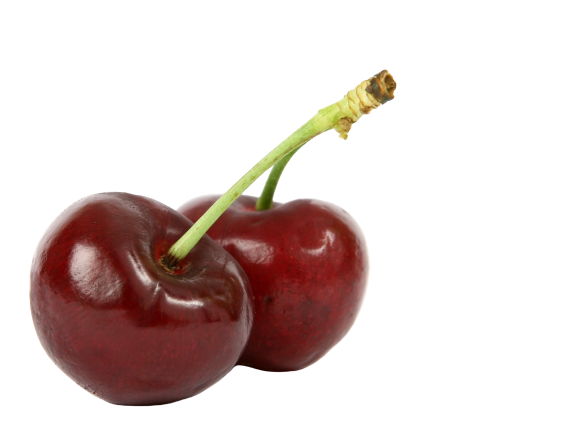 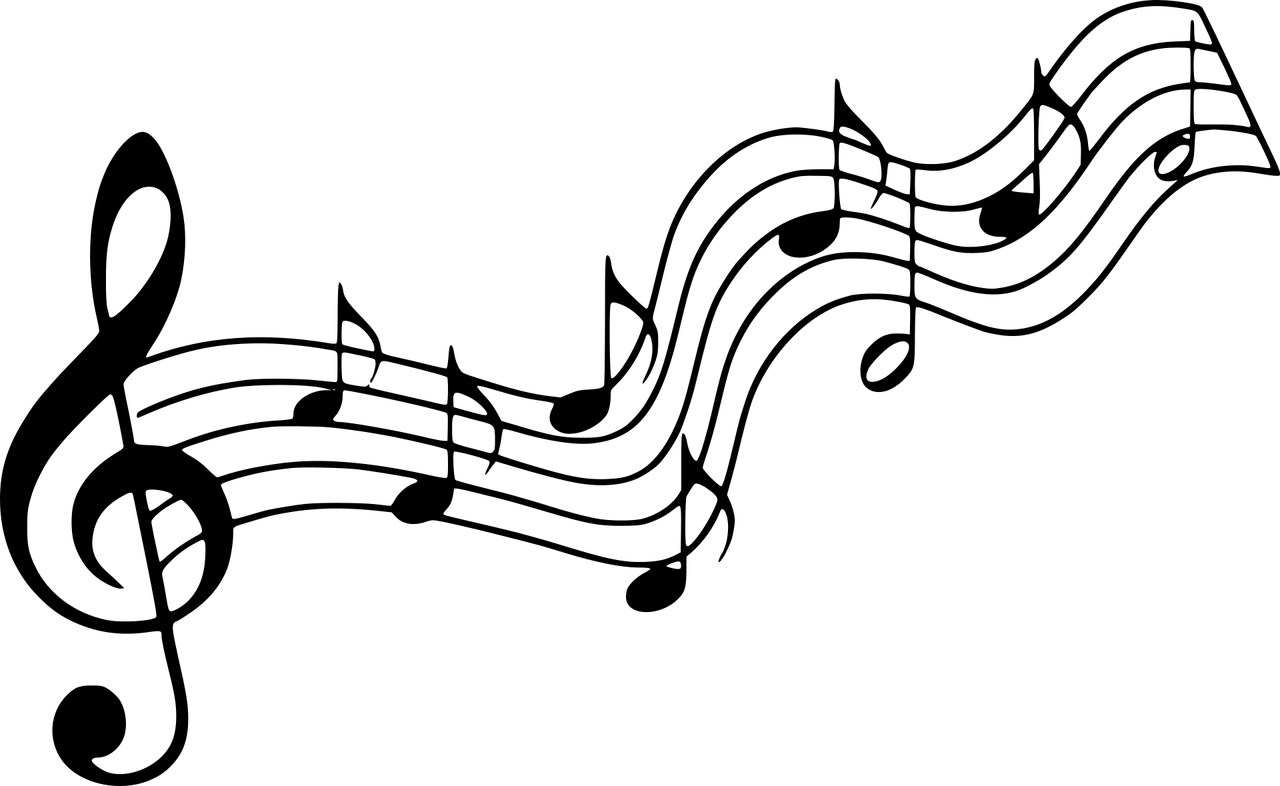 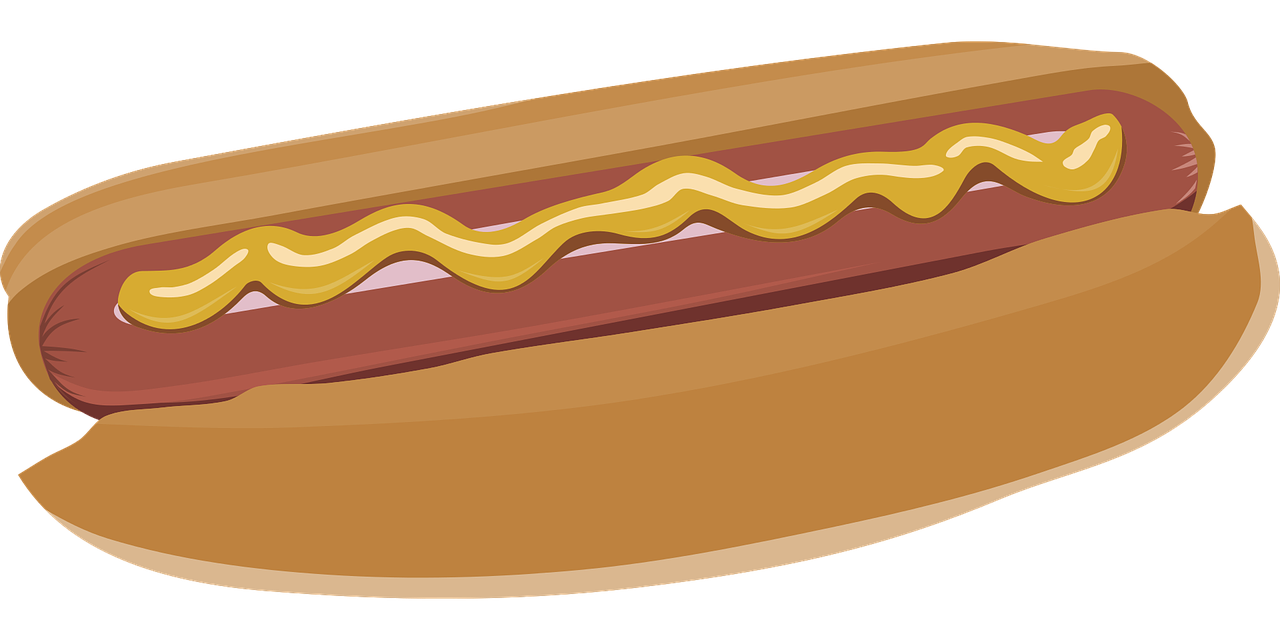 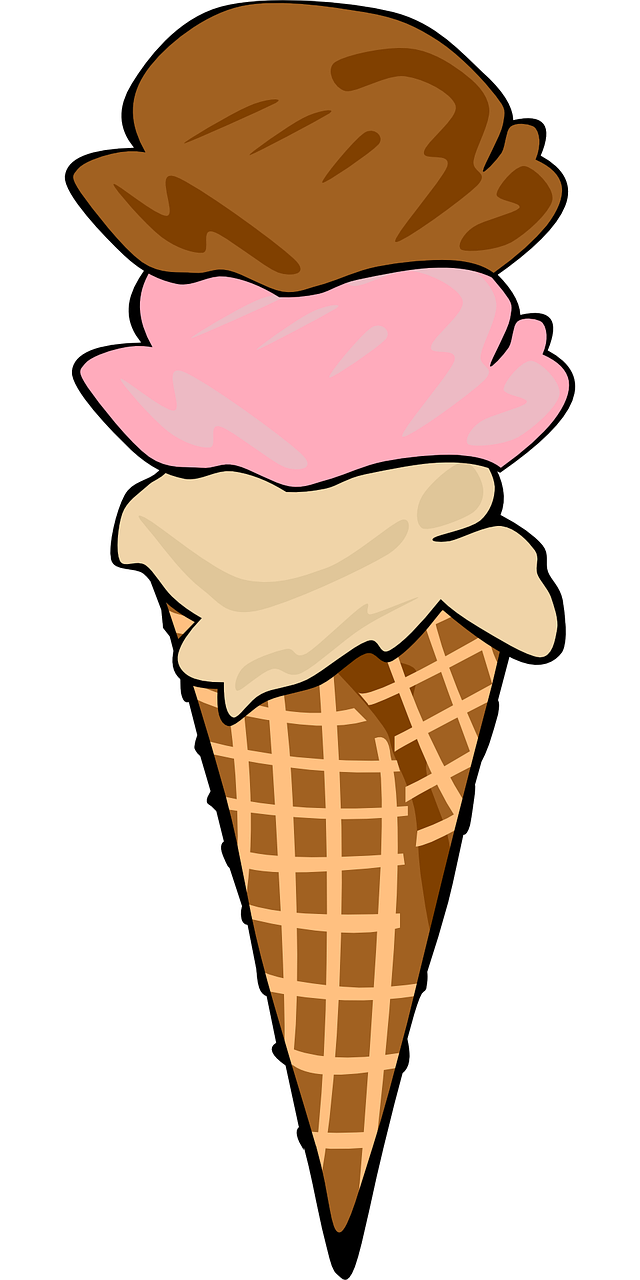 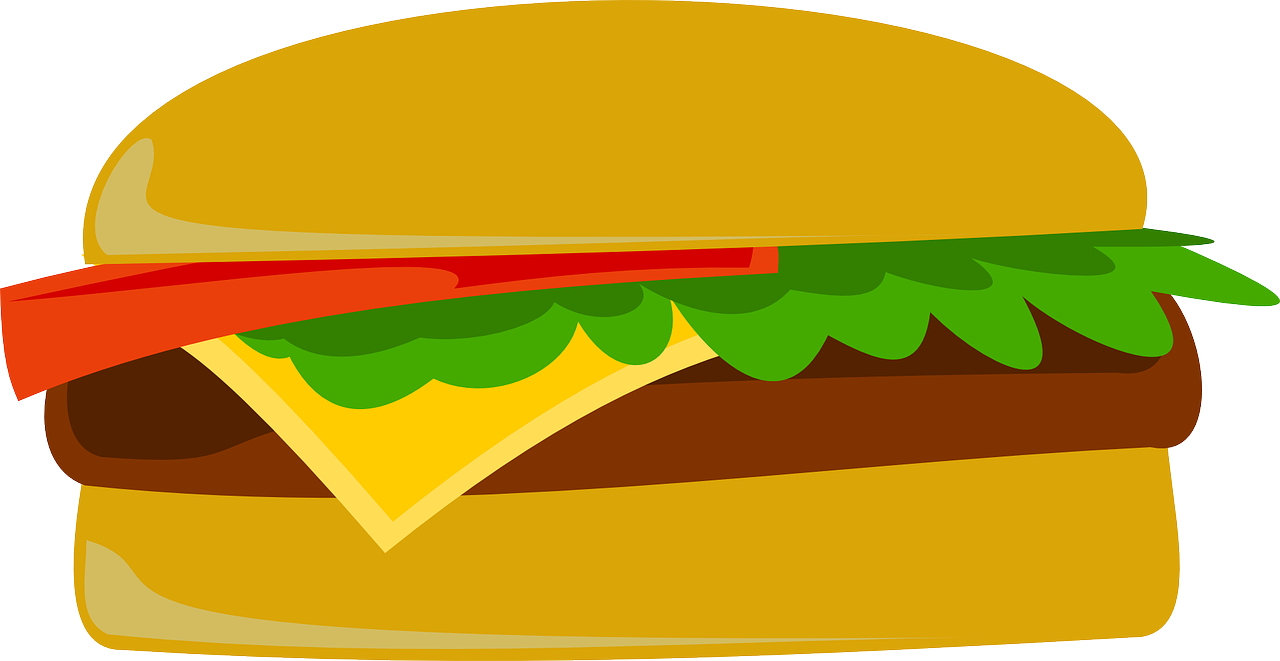 découvrir les fruits
chanter
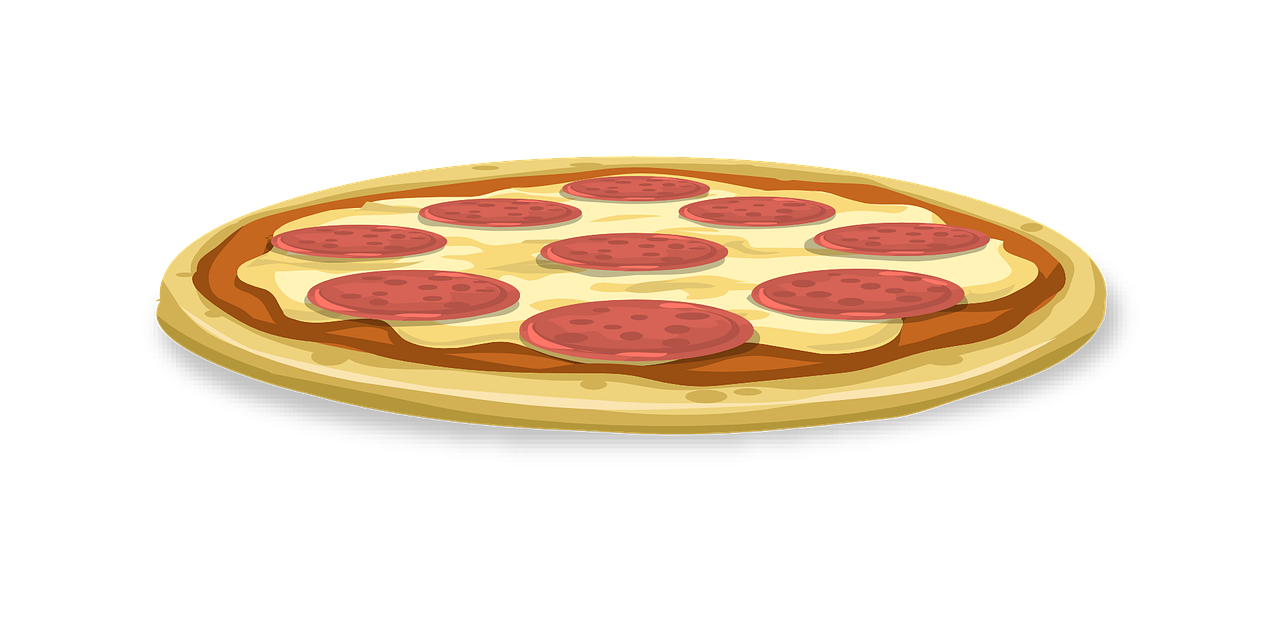 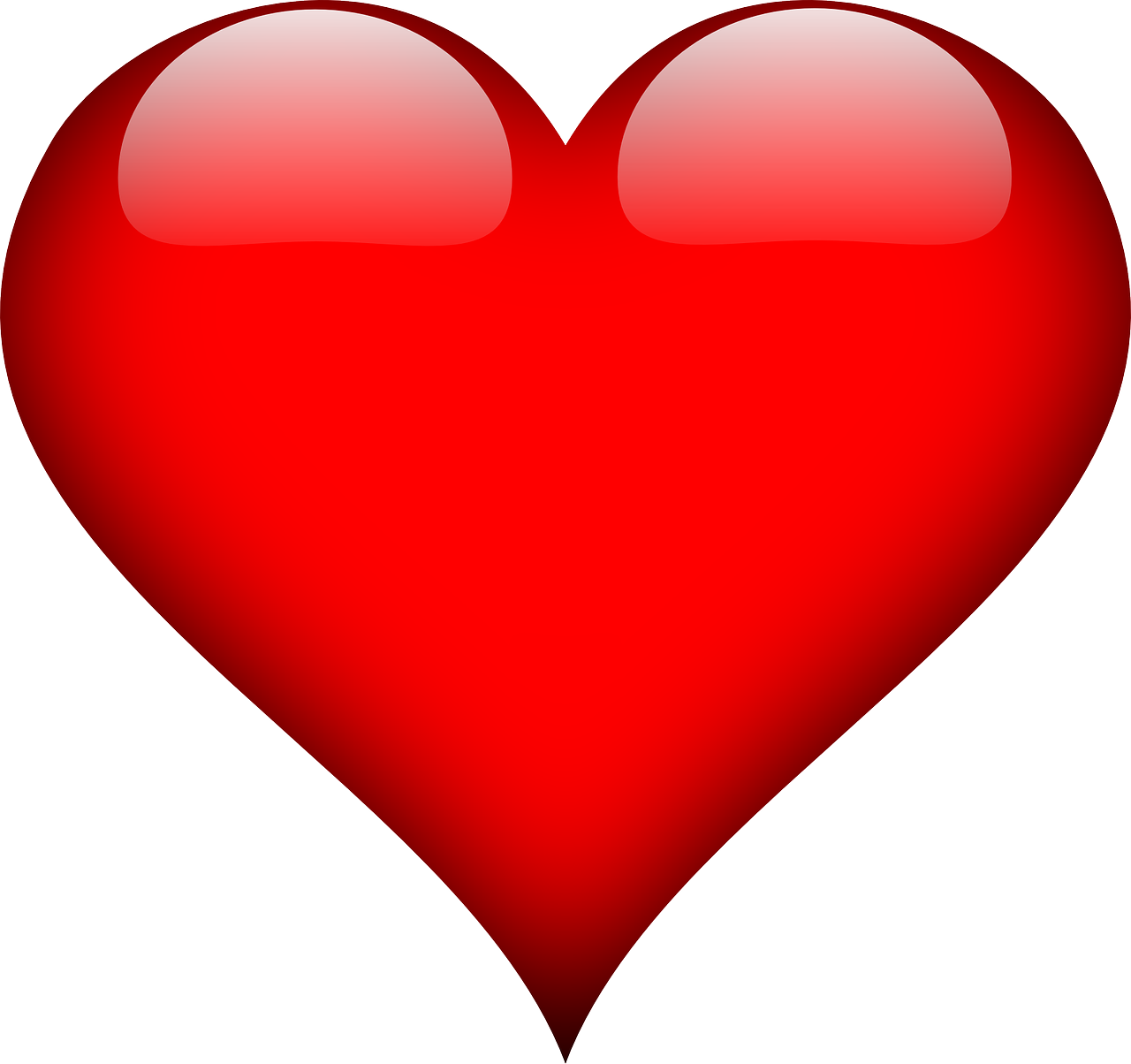 dire ce que tu aimes ou non
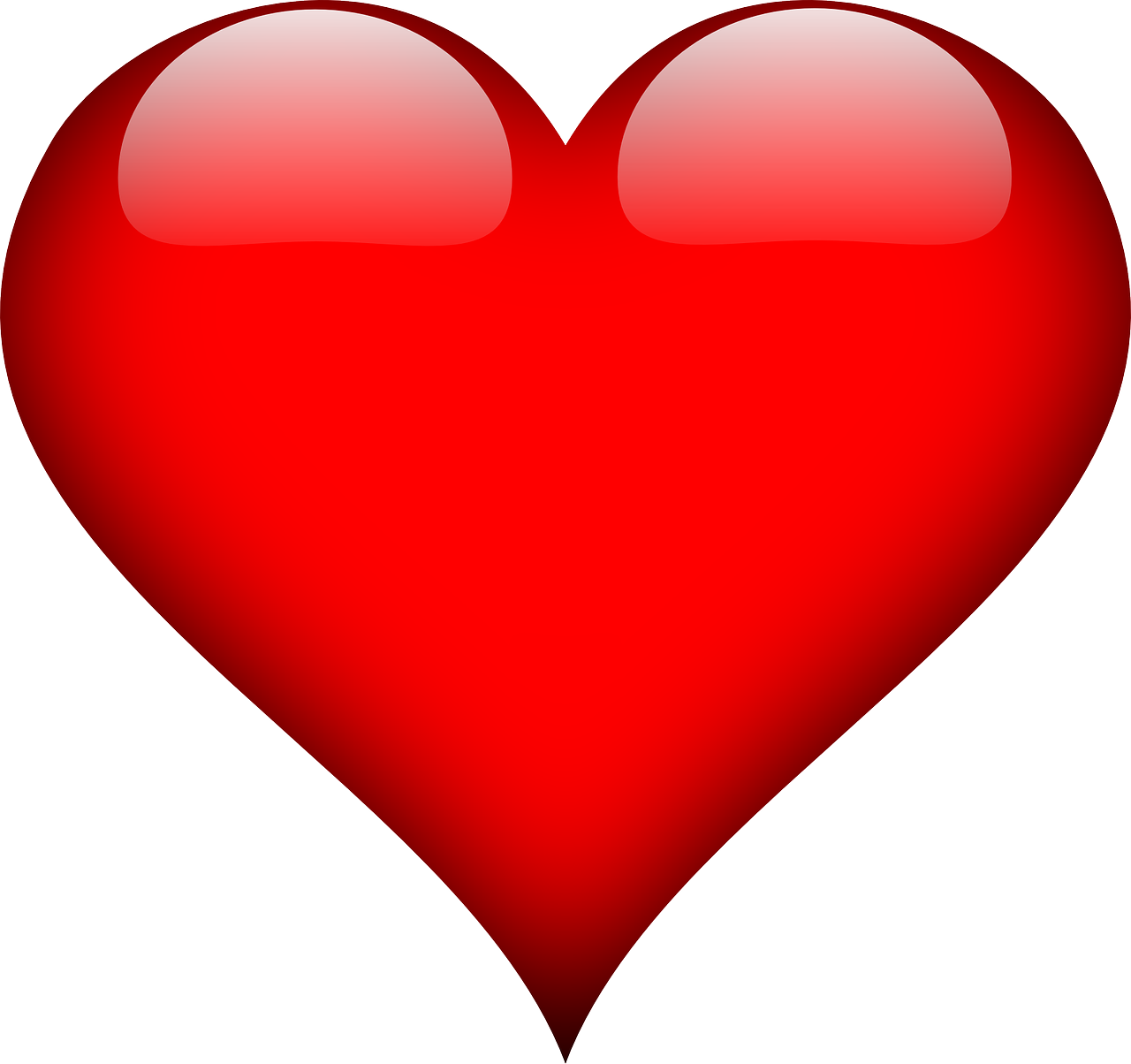 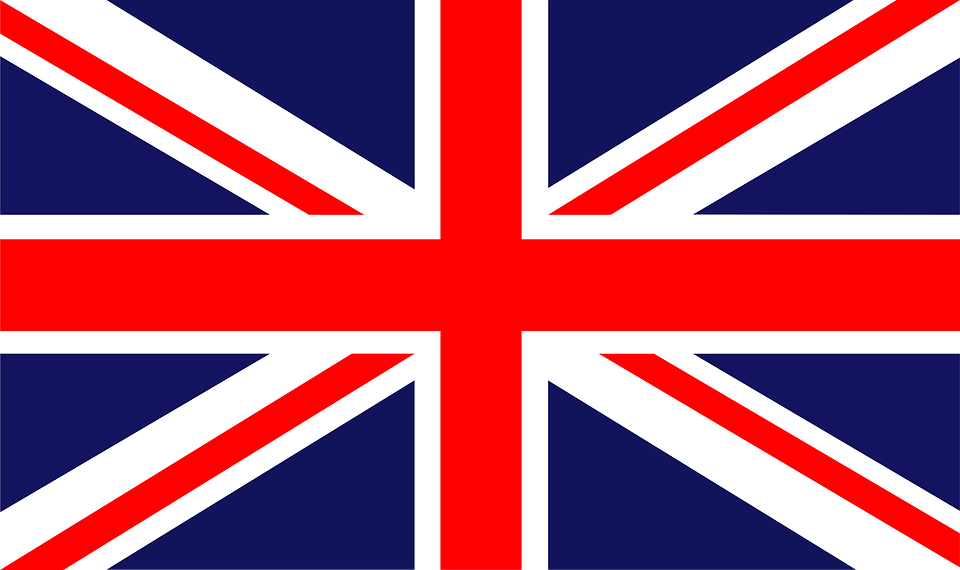 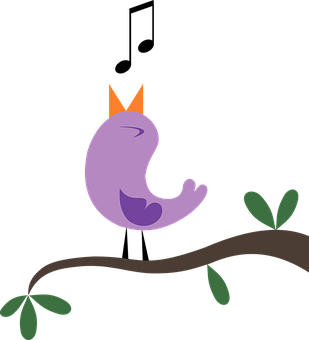 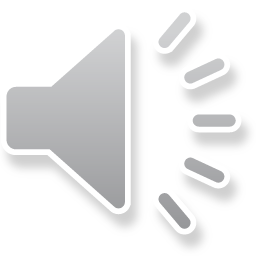 Let’s sing!
The hello song!
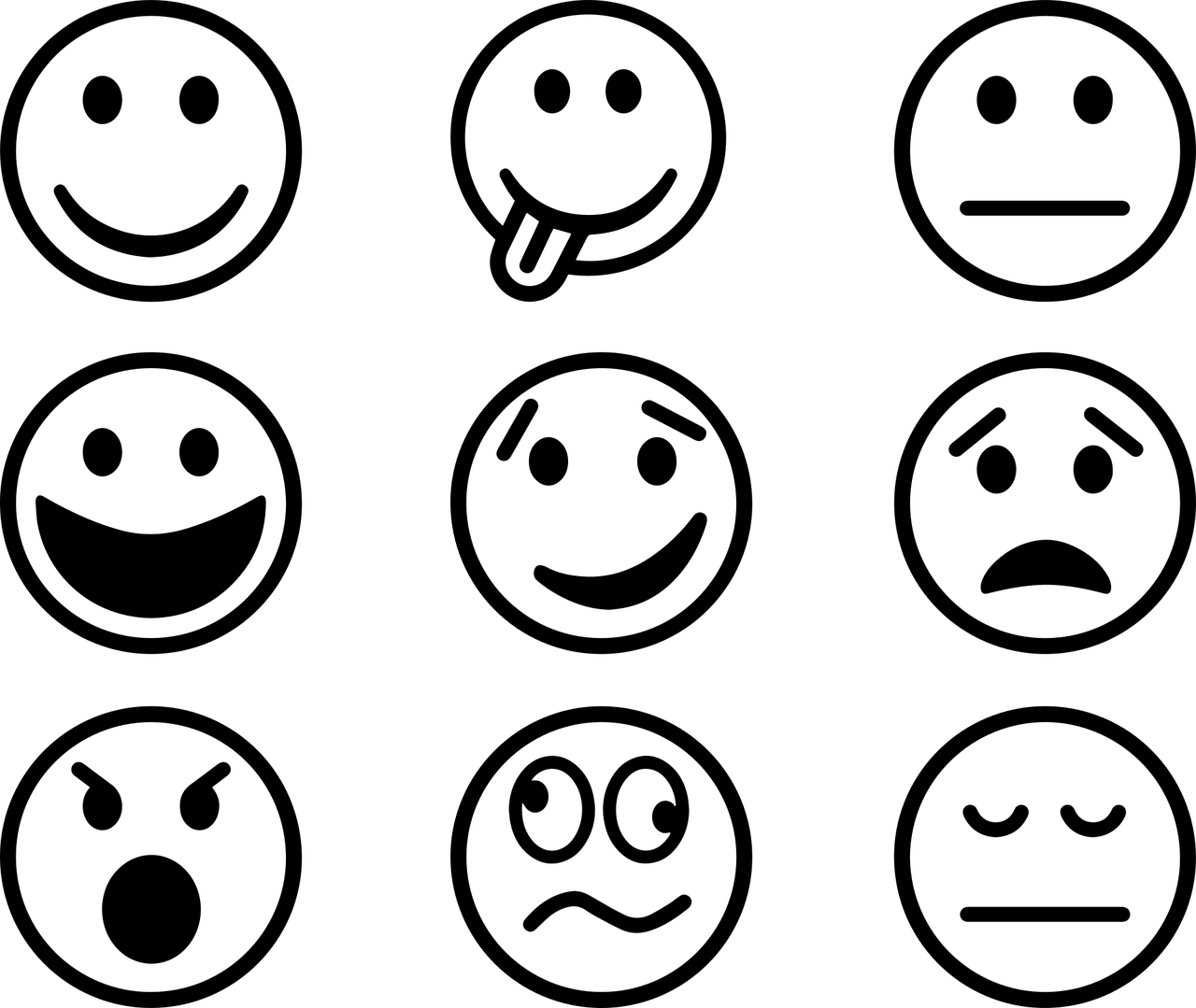 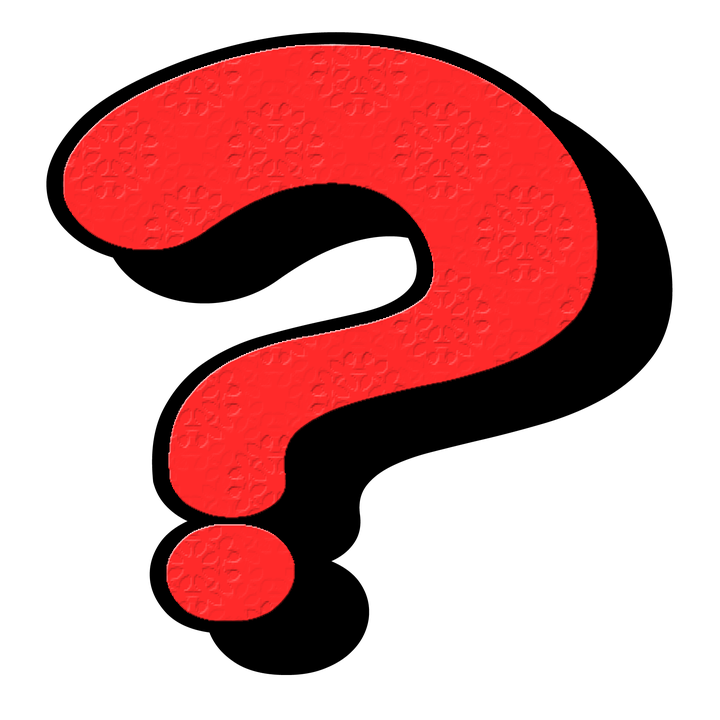 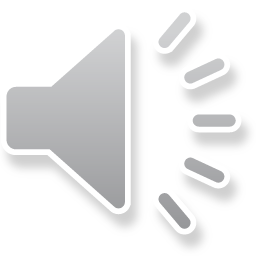 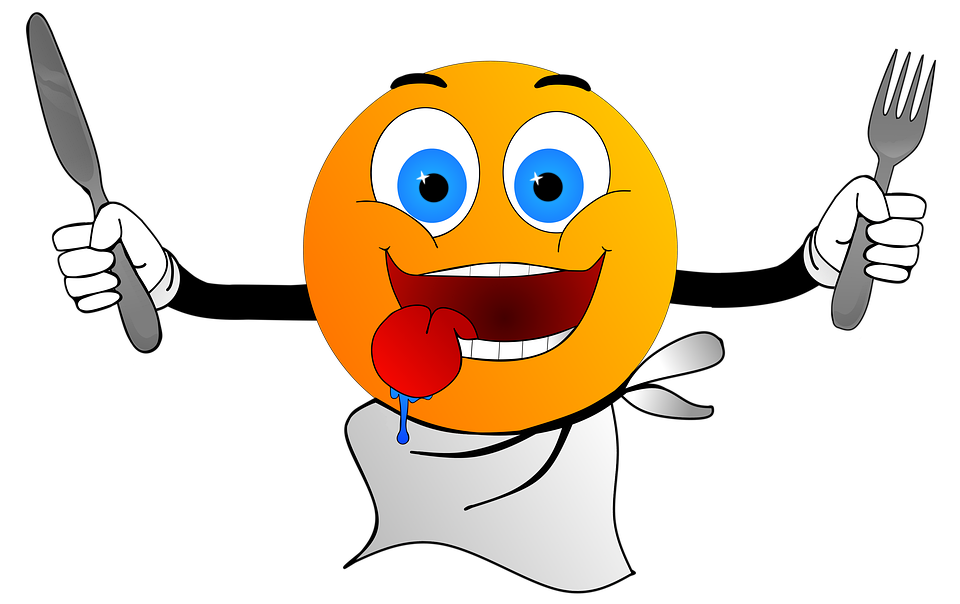 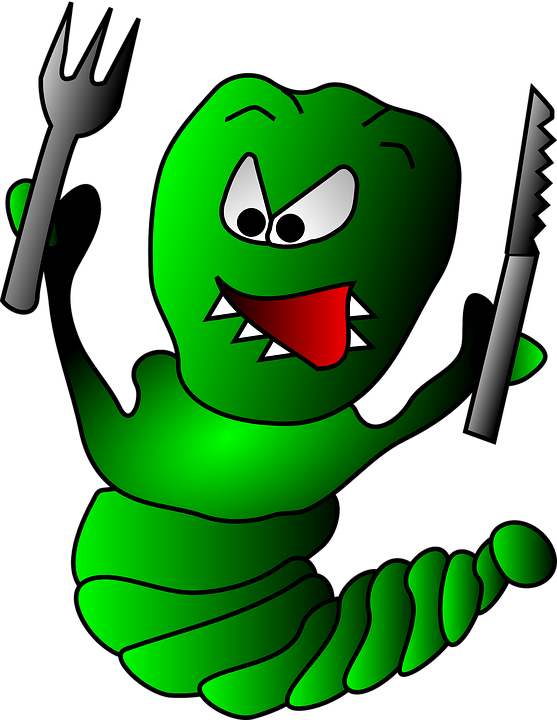 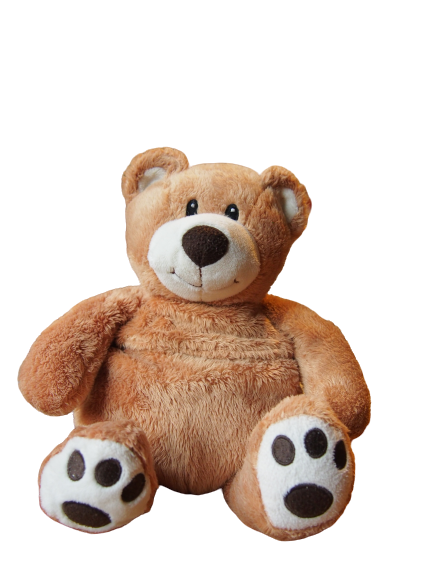 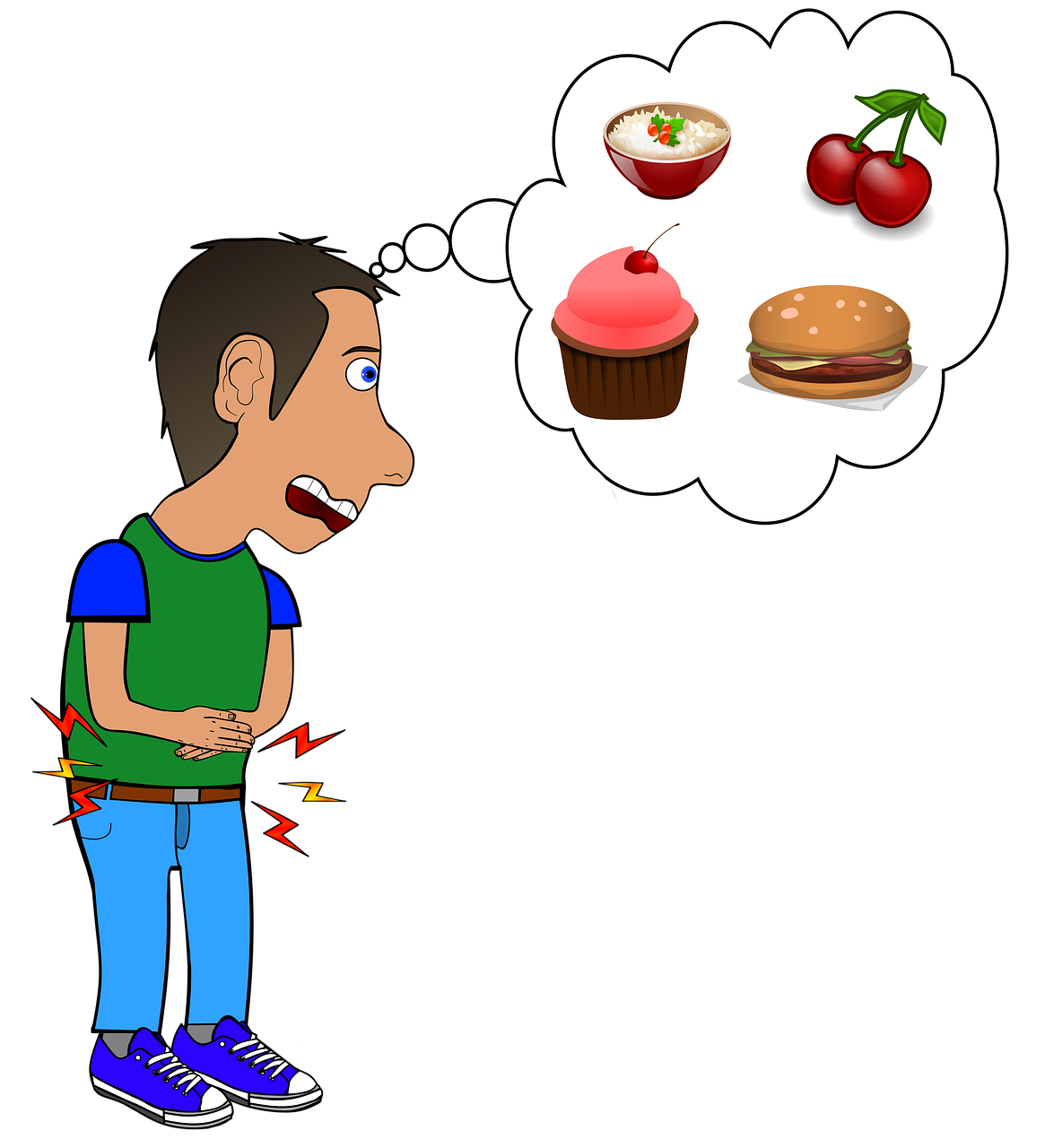 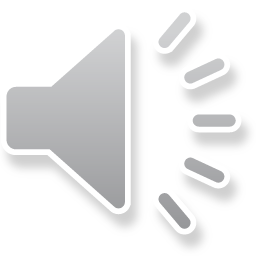 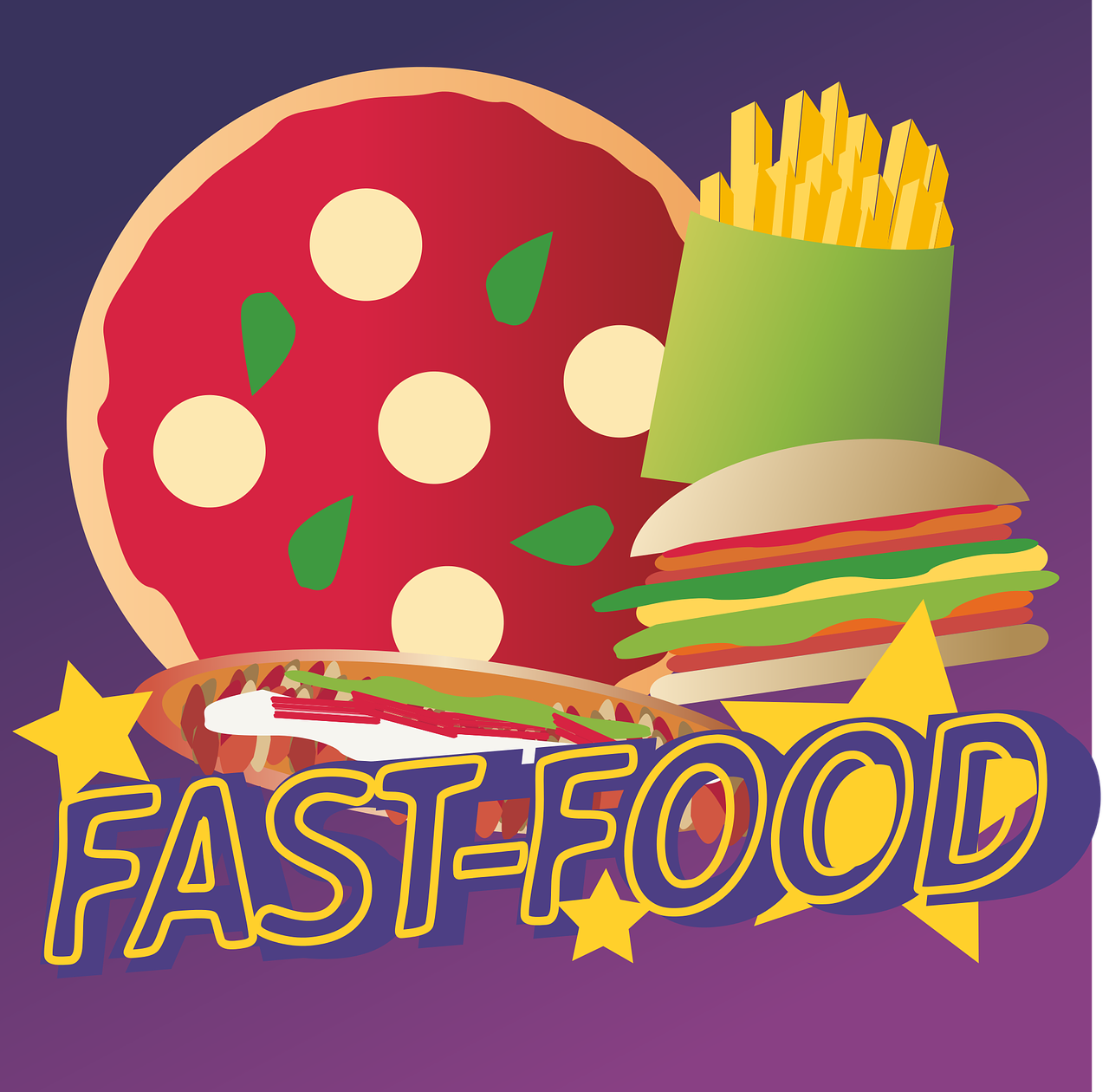 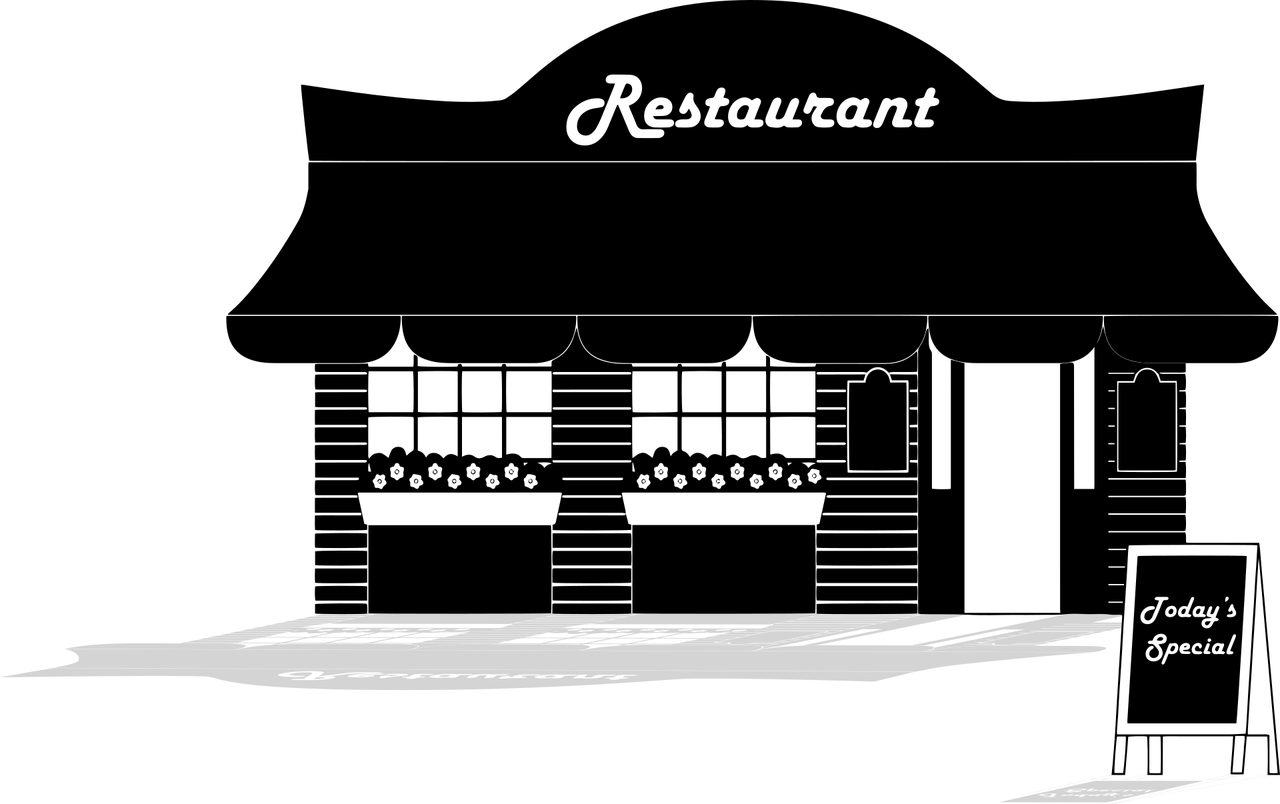 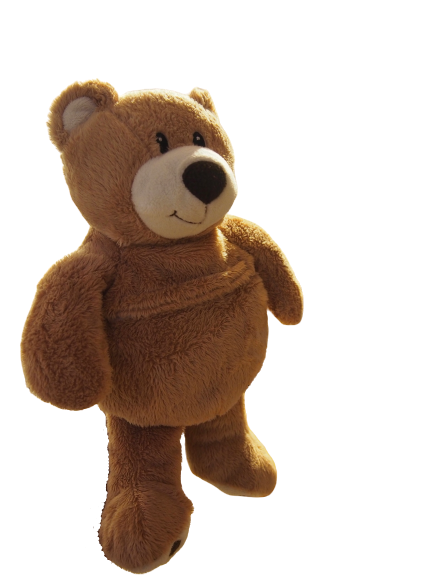 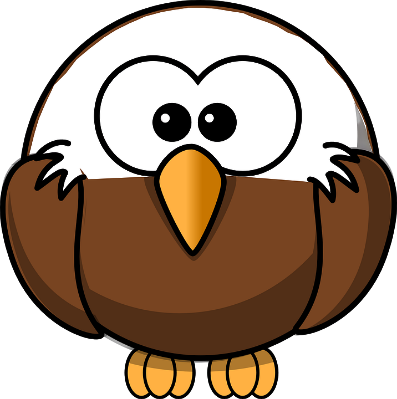 [Speaker Notes: Teddy dit I’m happy …
Ou Kate ??? 
I’m happy because I go to school.]
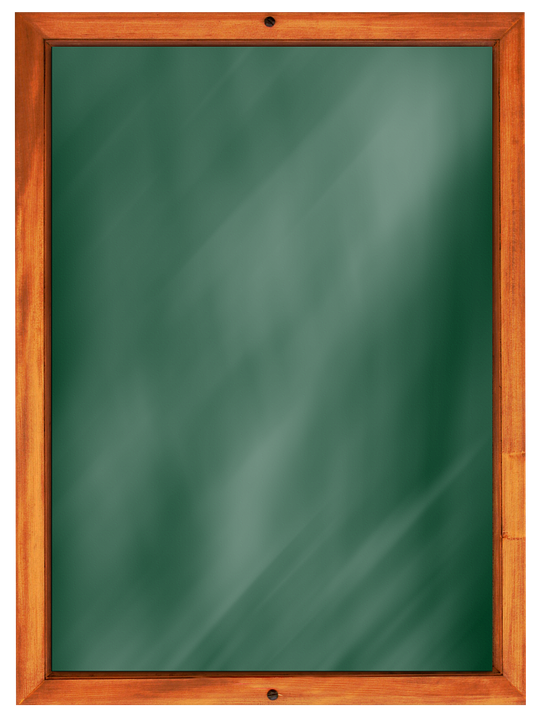 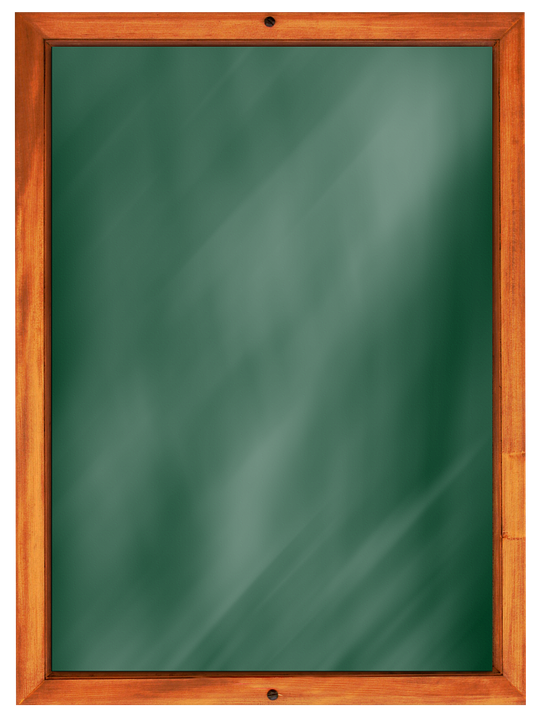 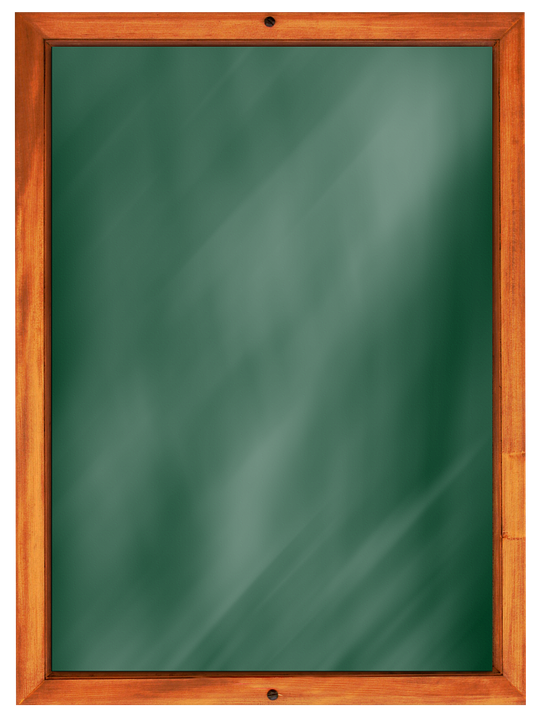 DRINKS
FOOD
DESSERTS
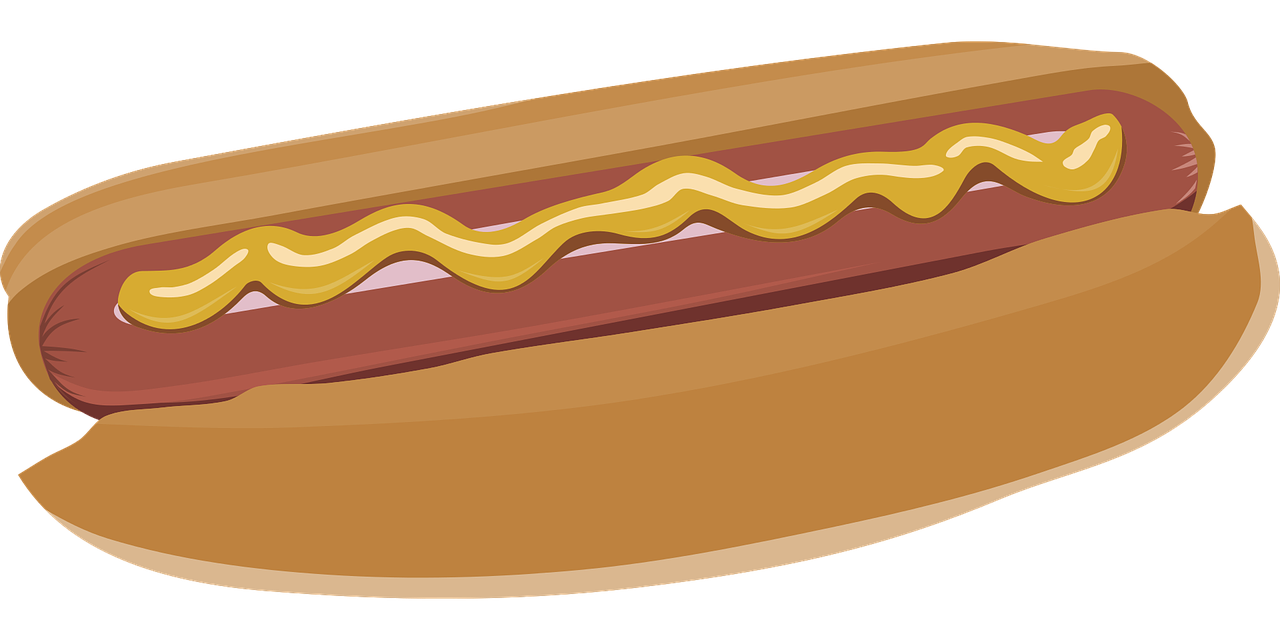 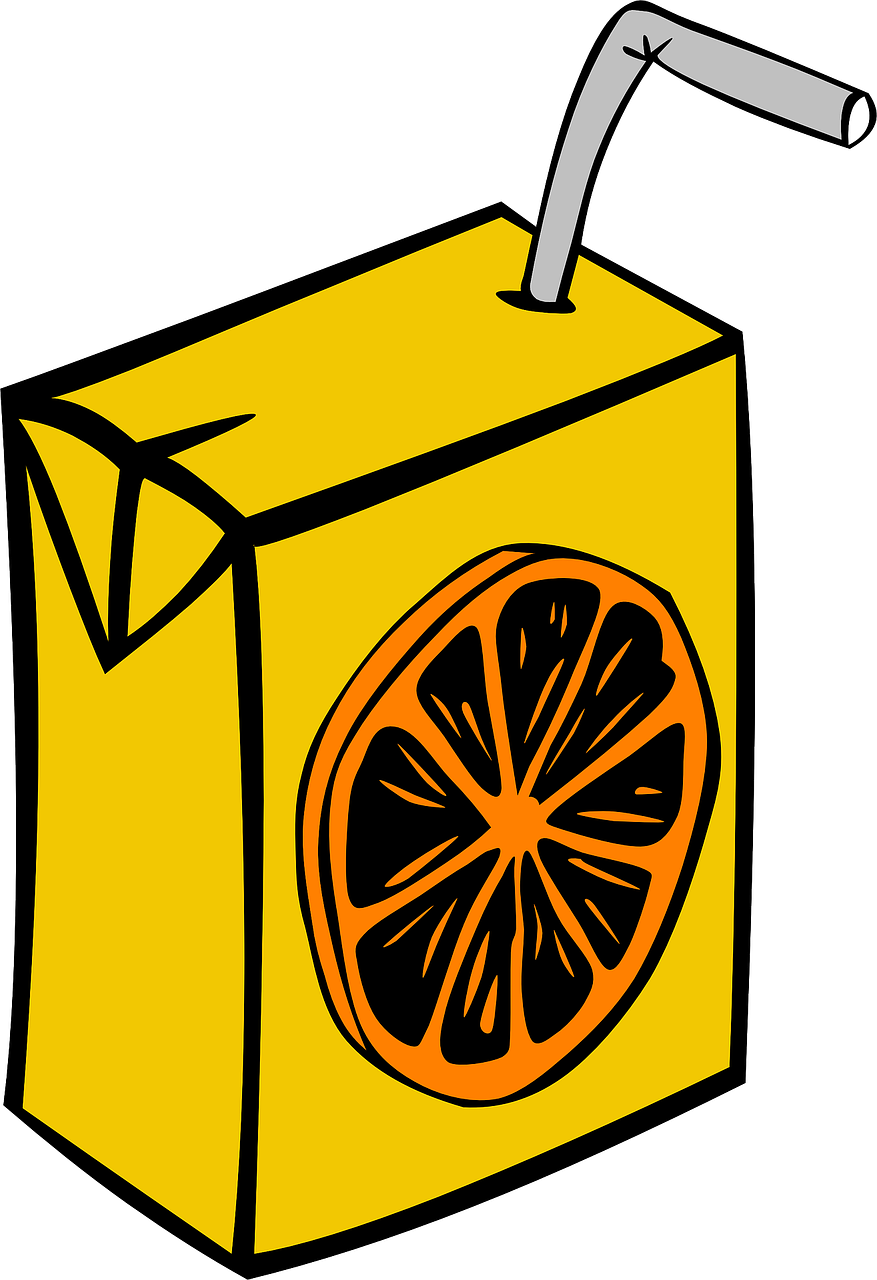 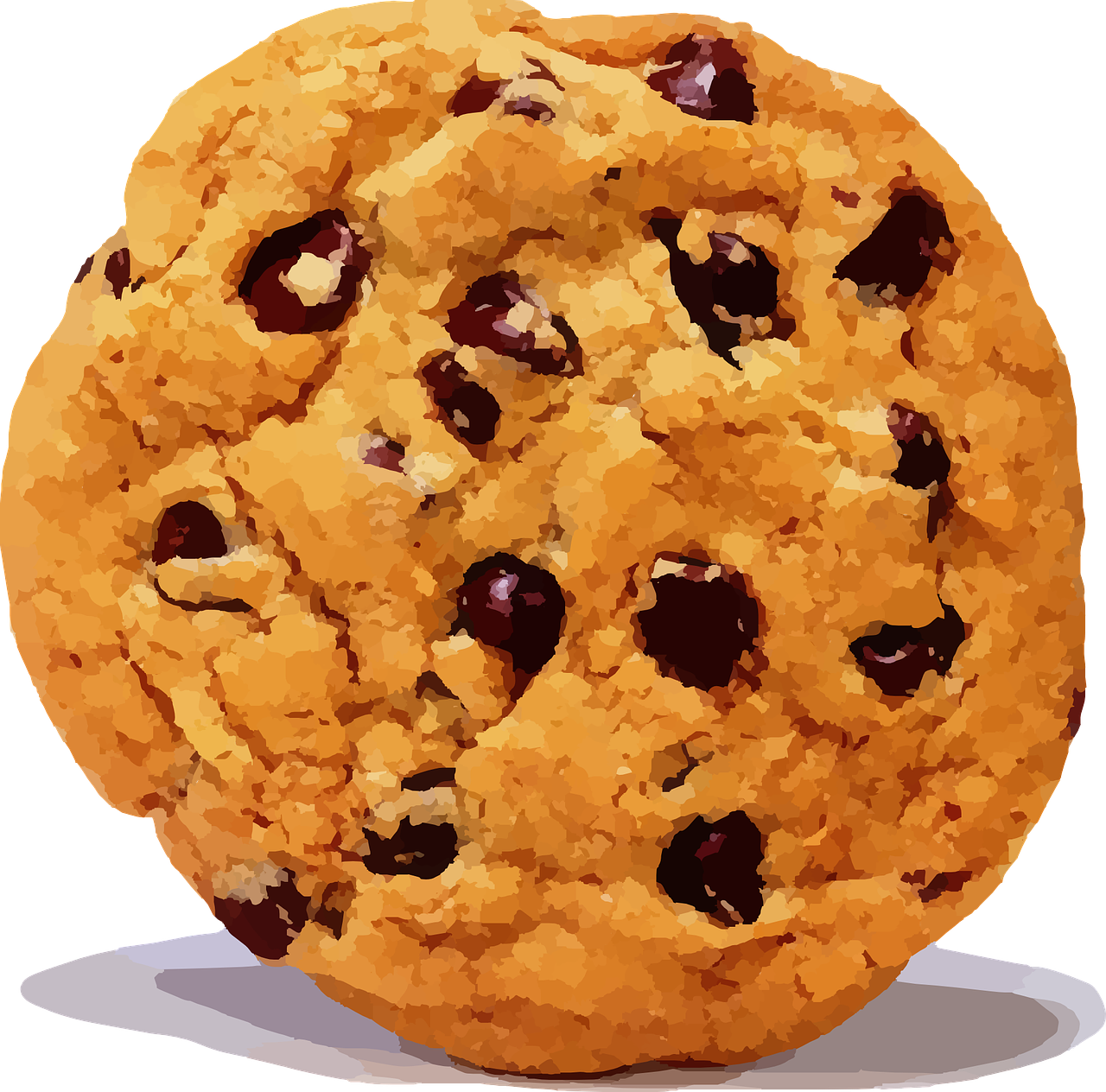 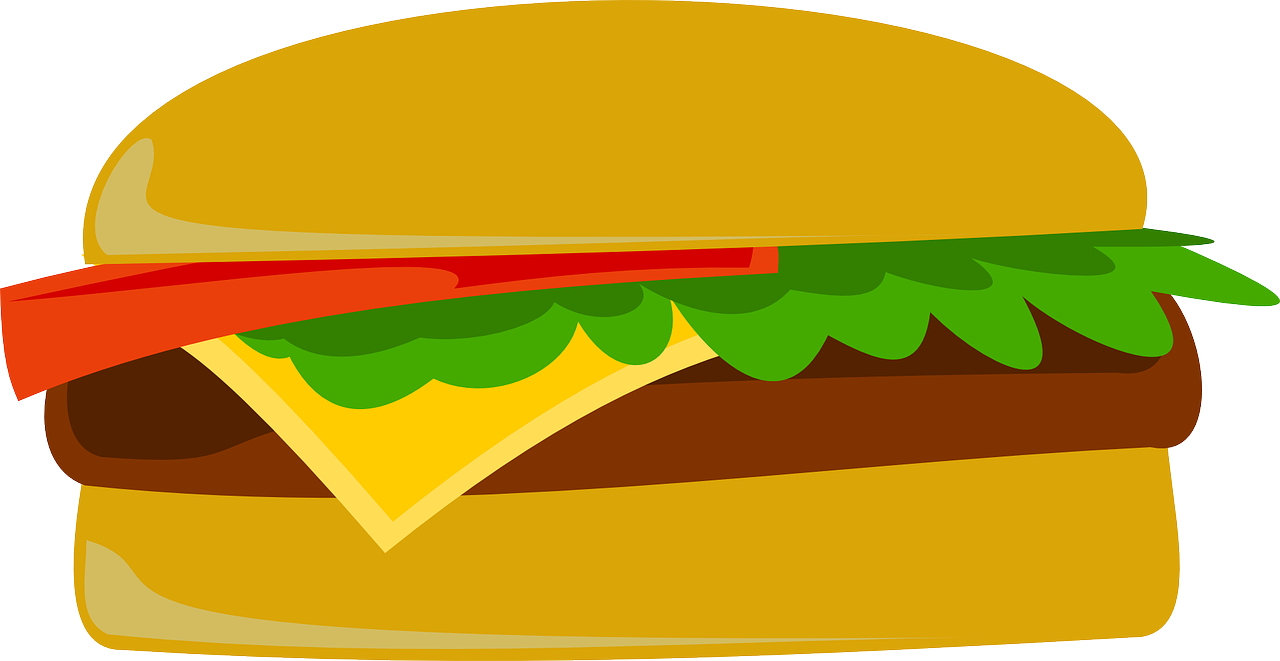 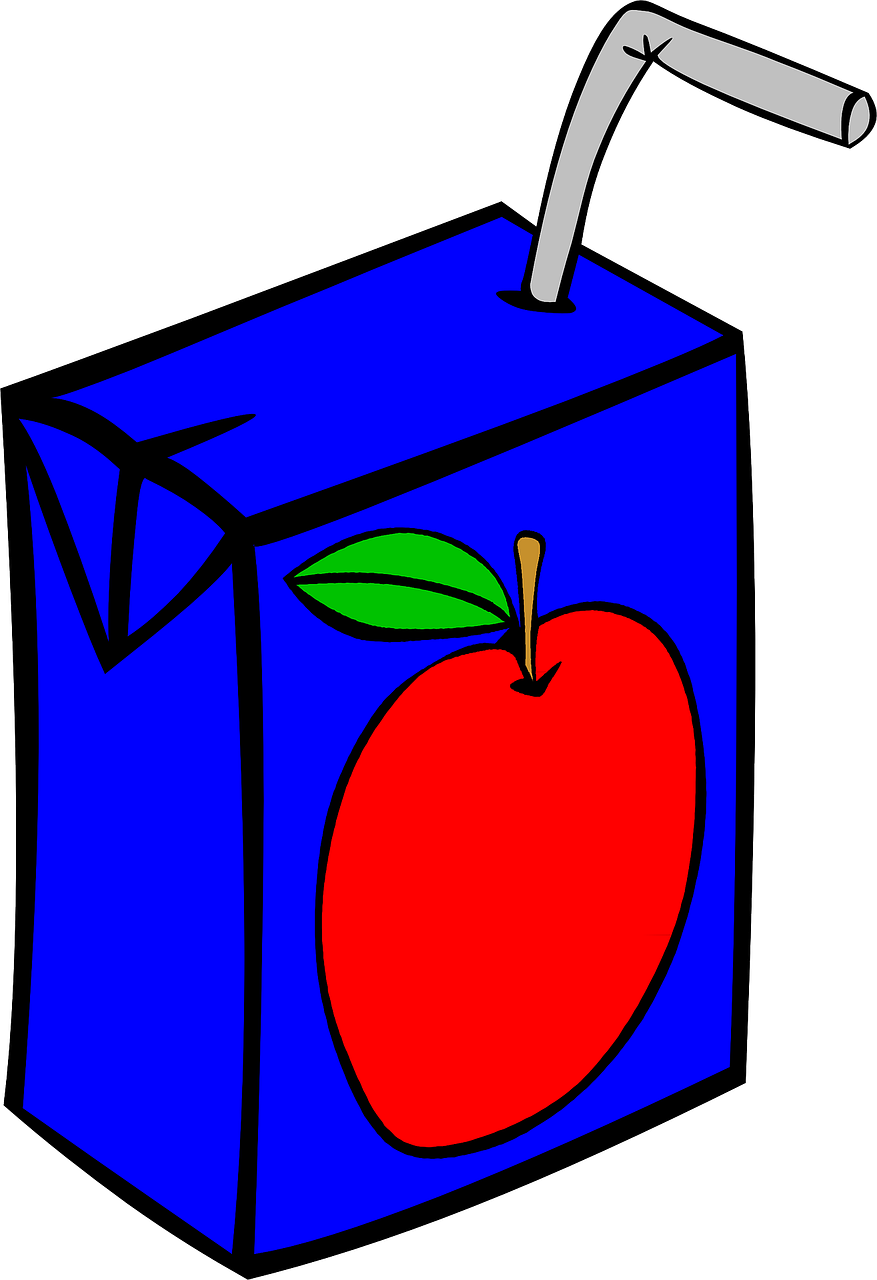 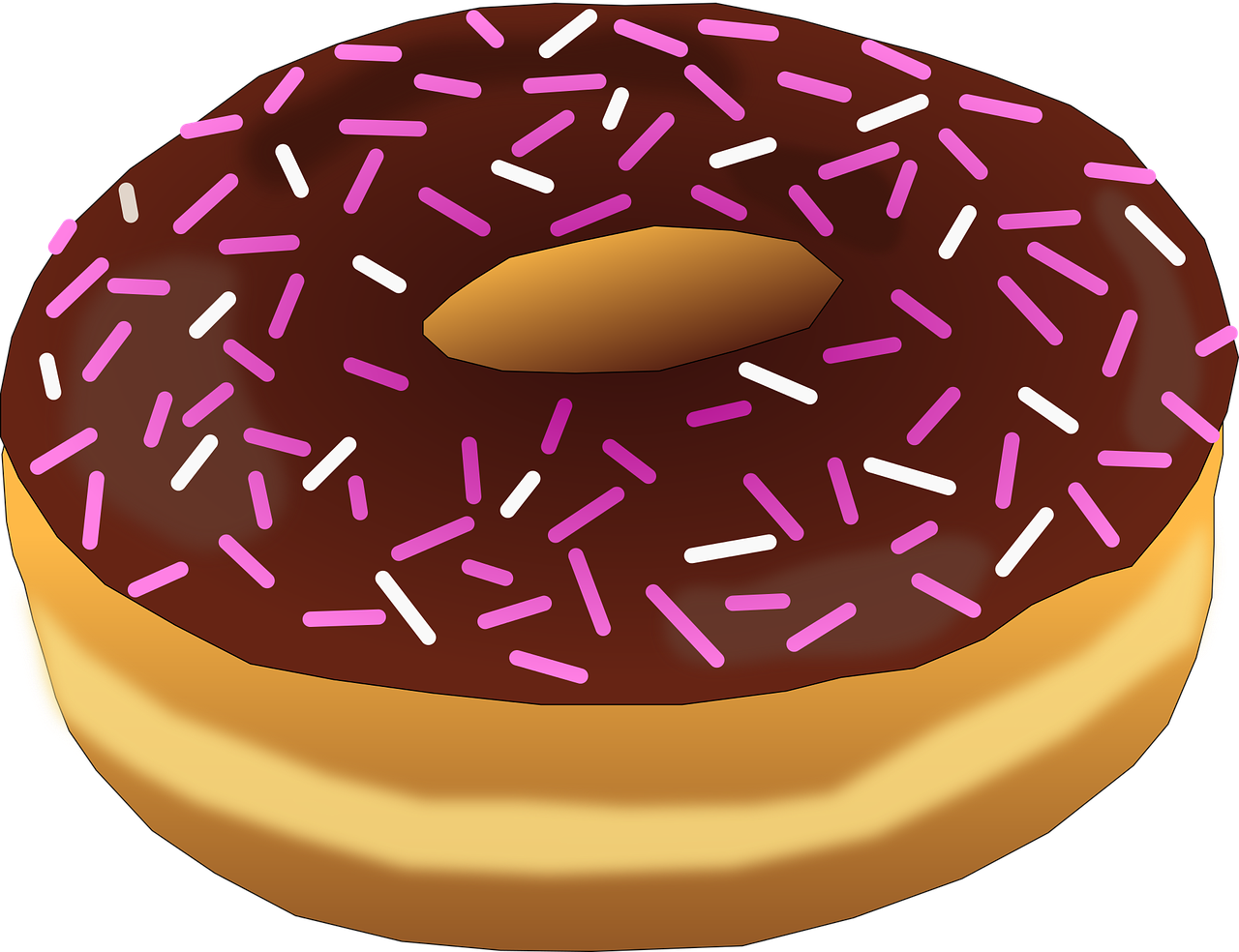 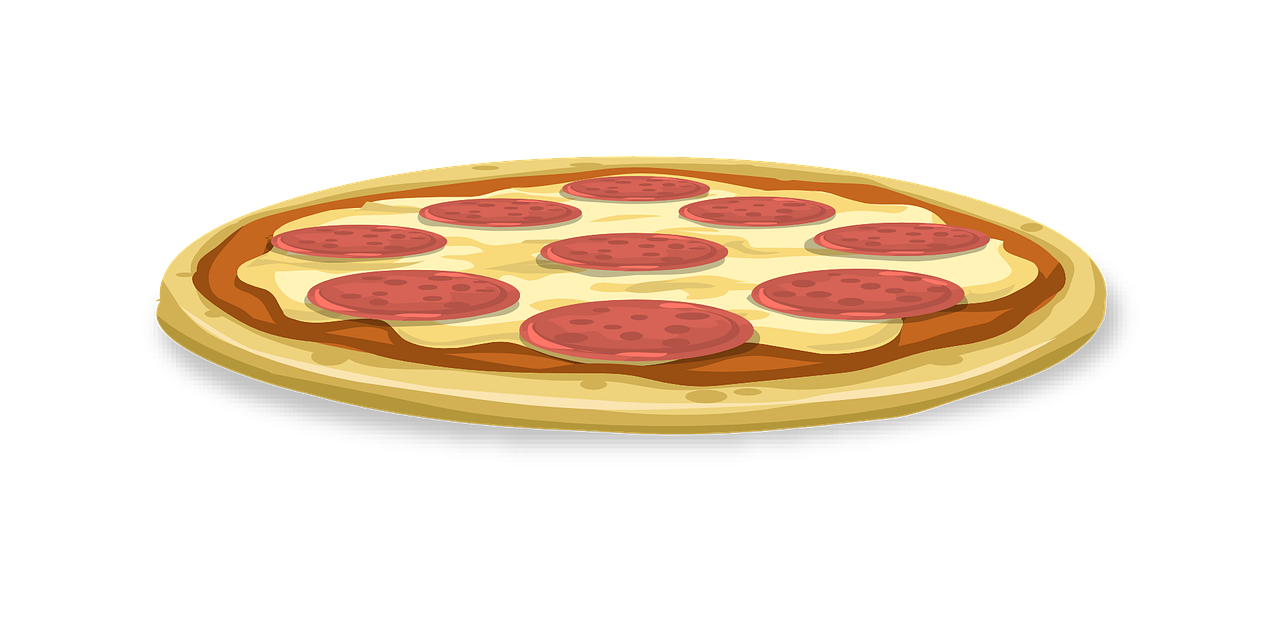 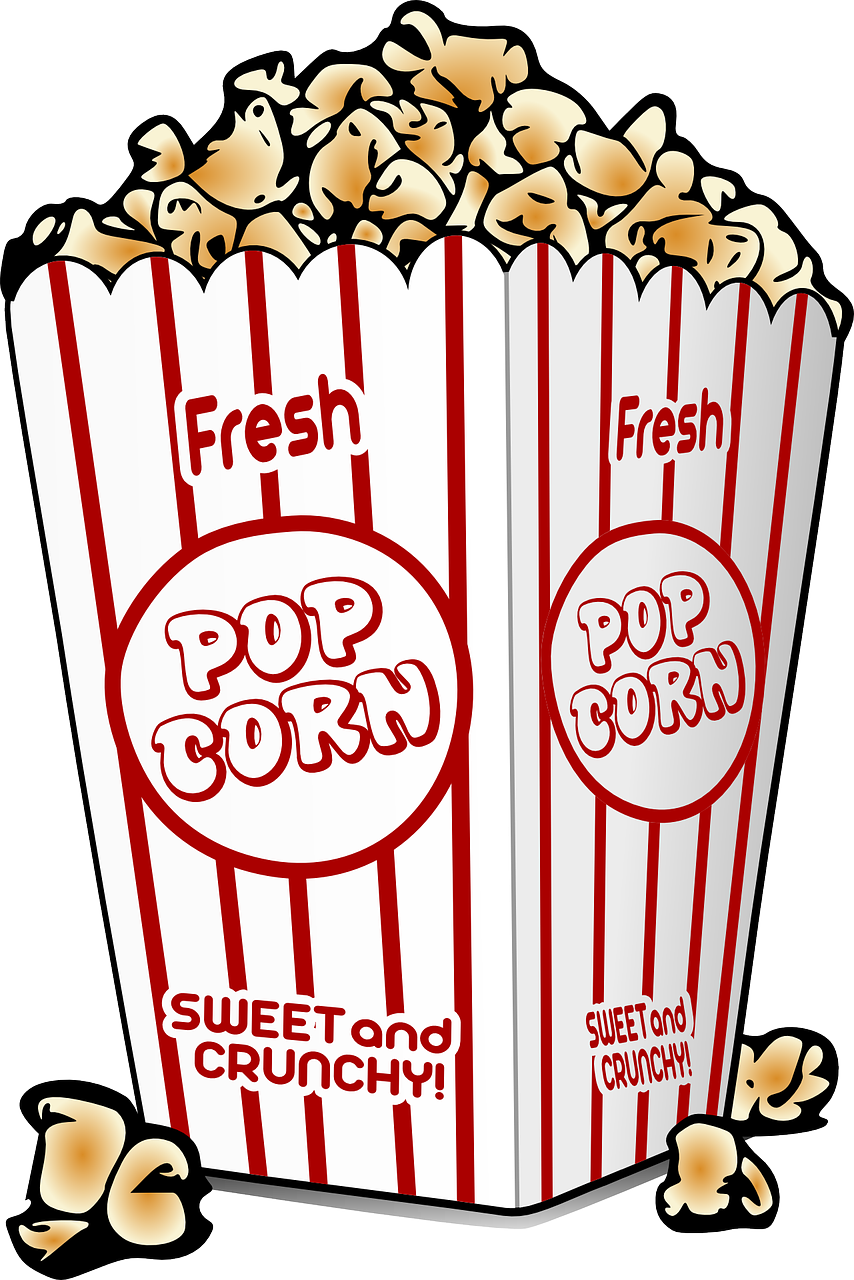 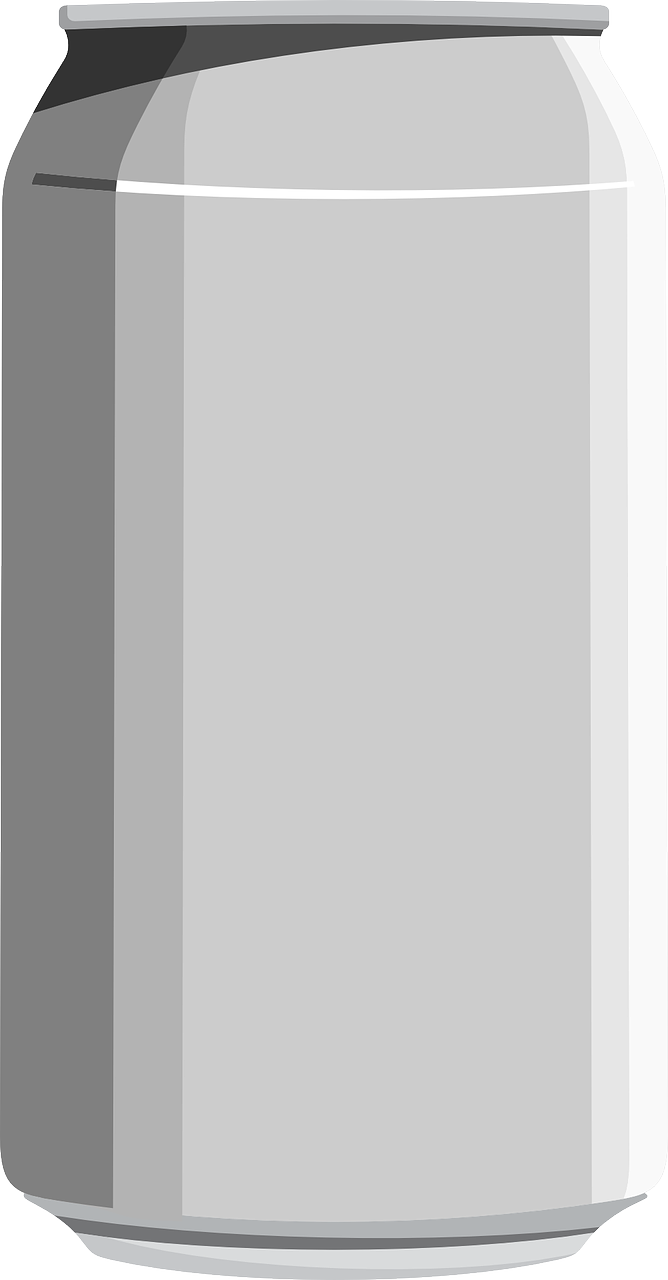 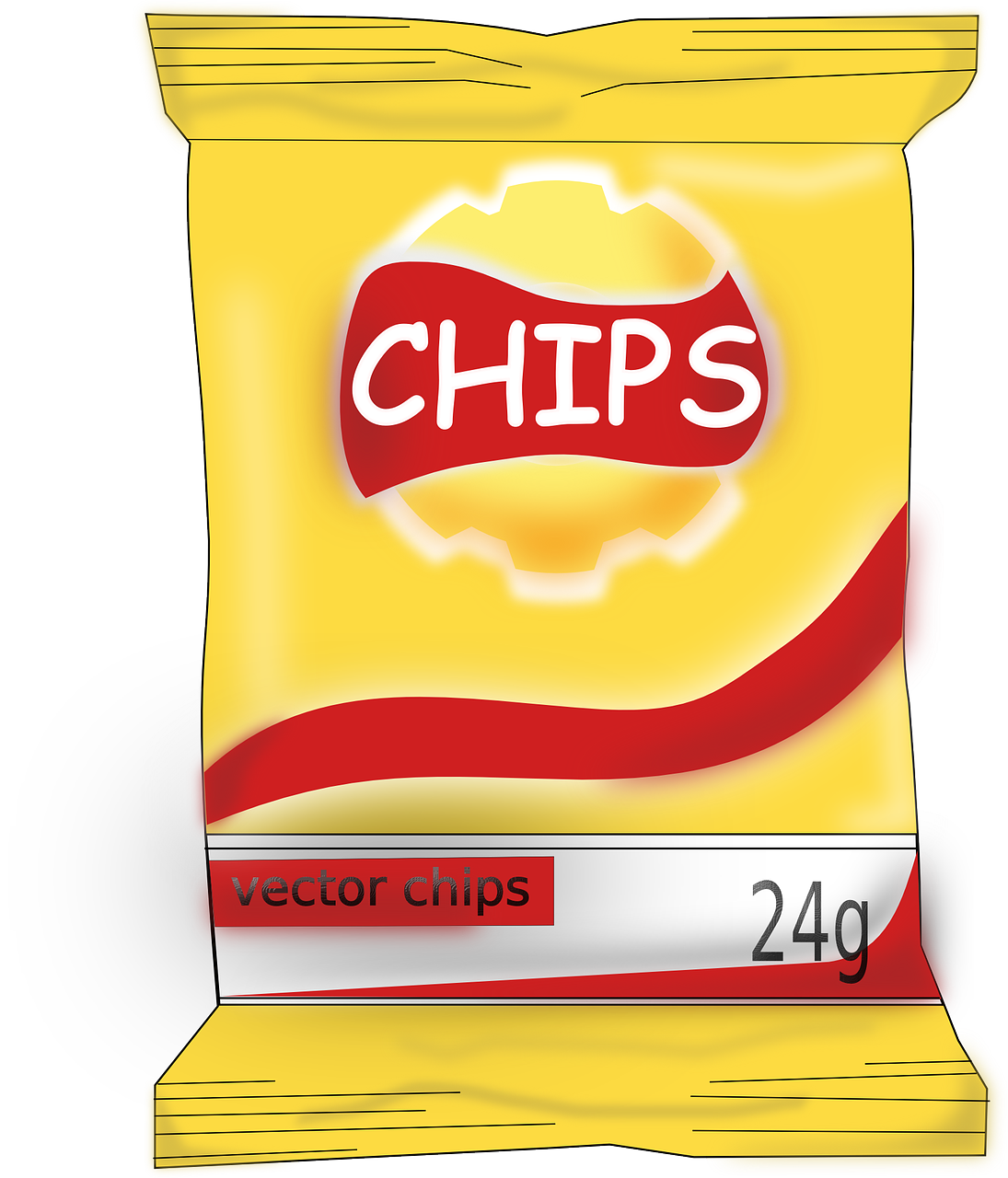 soda
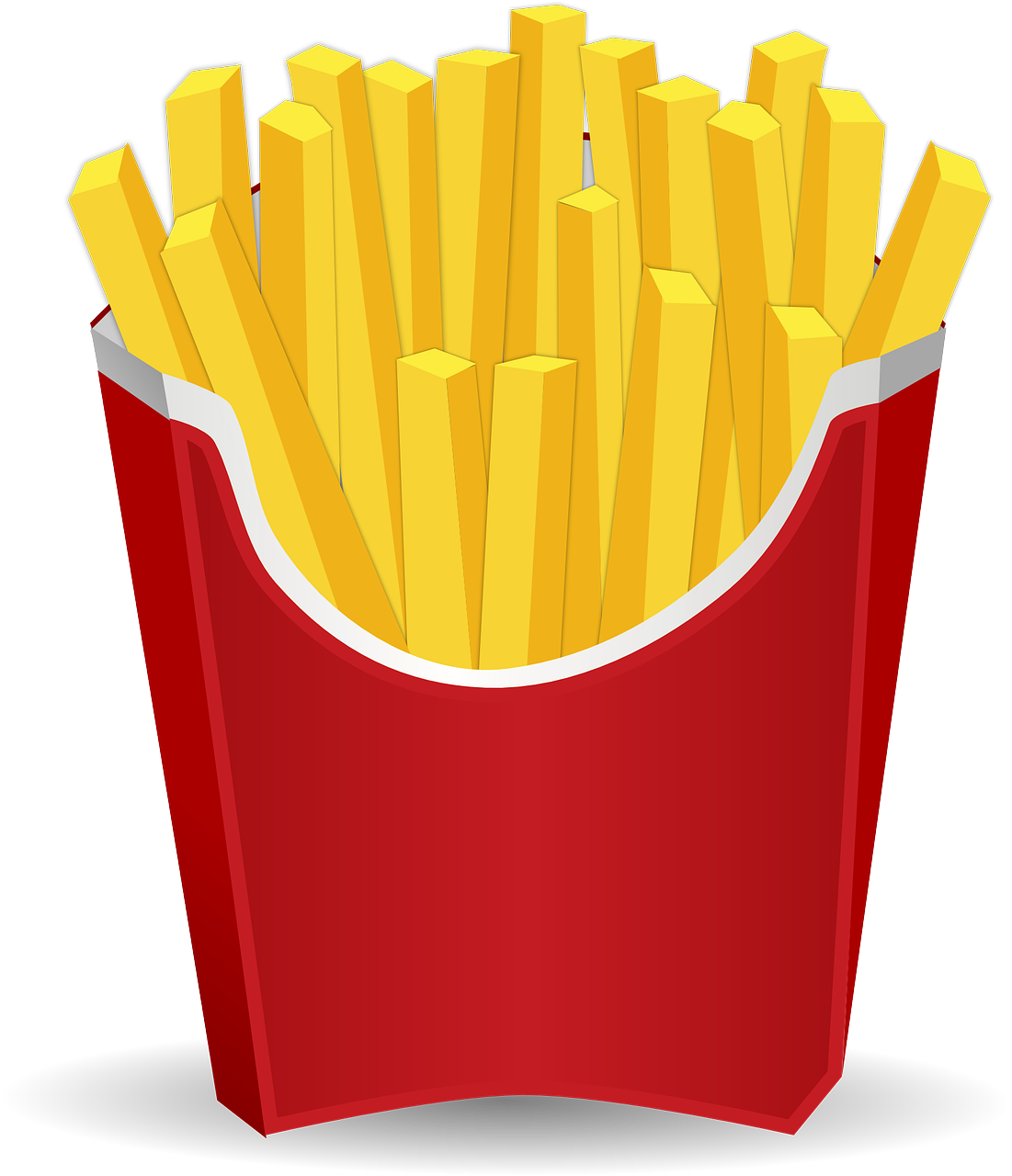 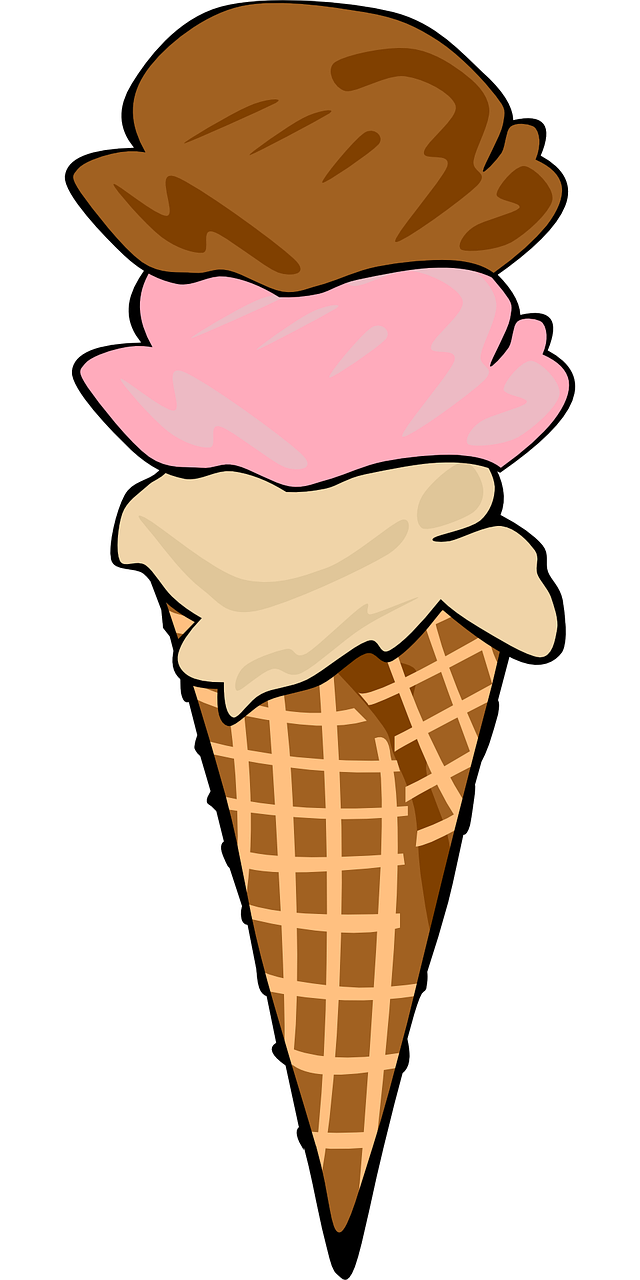 [Speaker Notes: What’s in my favourite restaurant?]
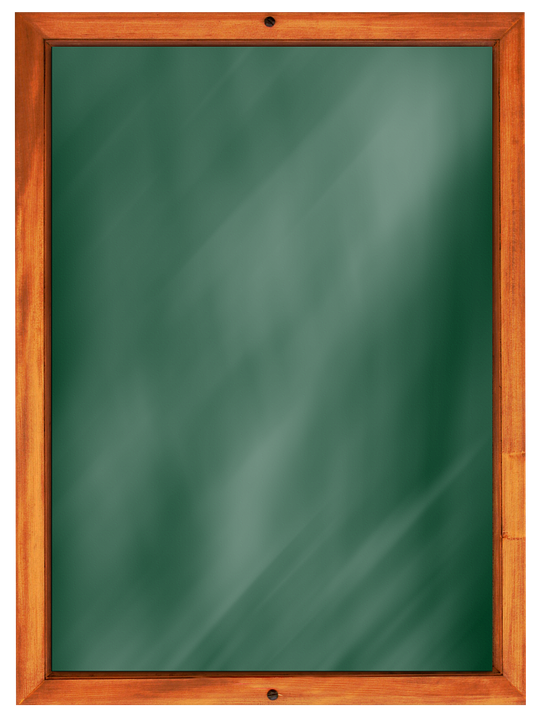 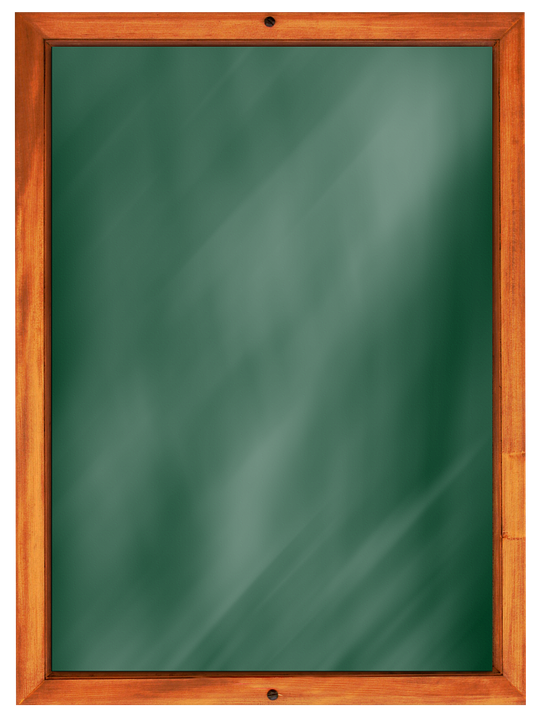 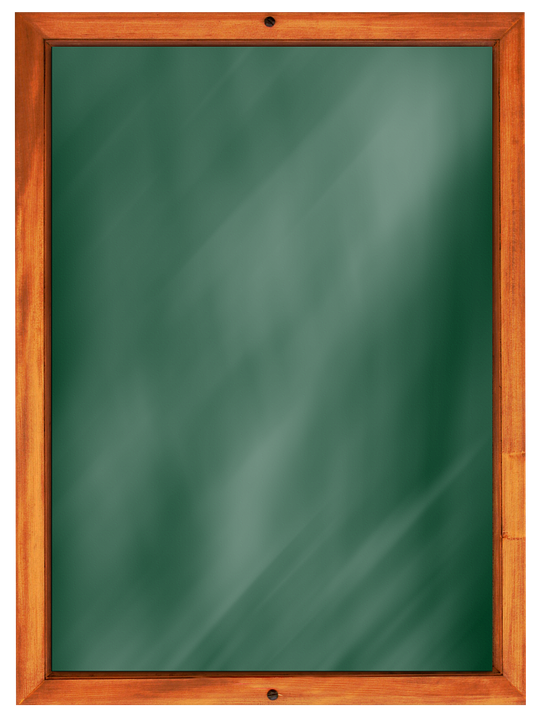 DRINKS
FOOD
DESSERTS
1
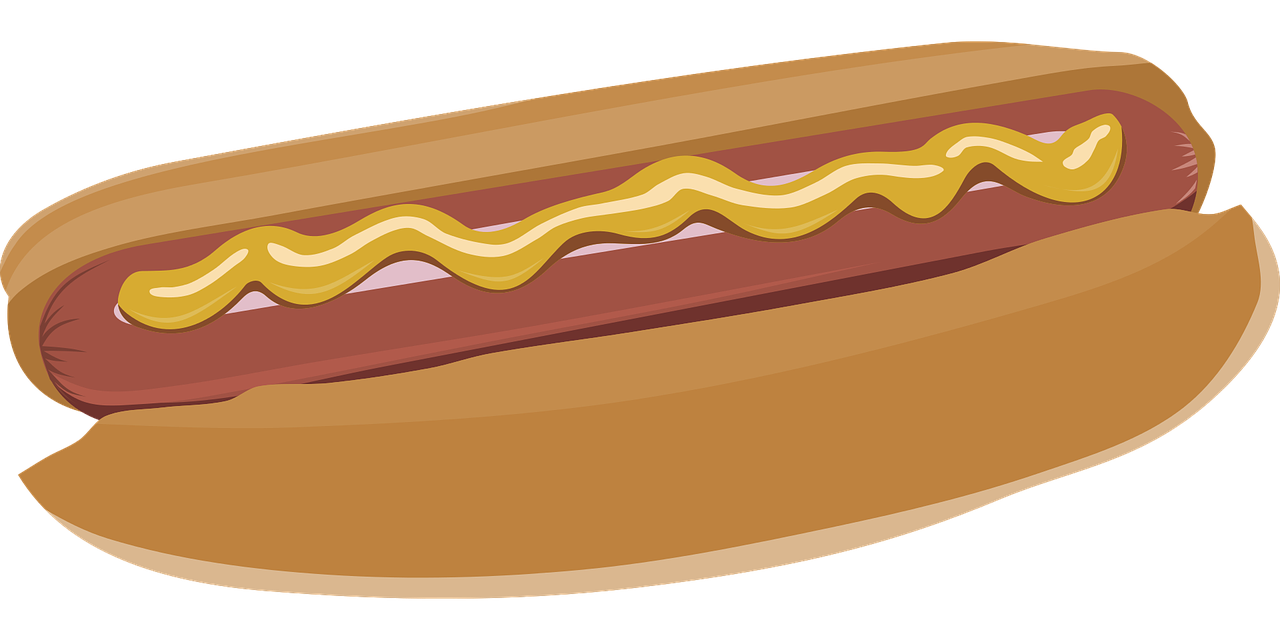 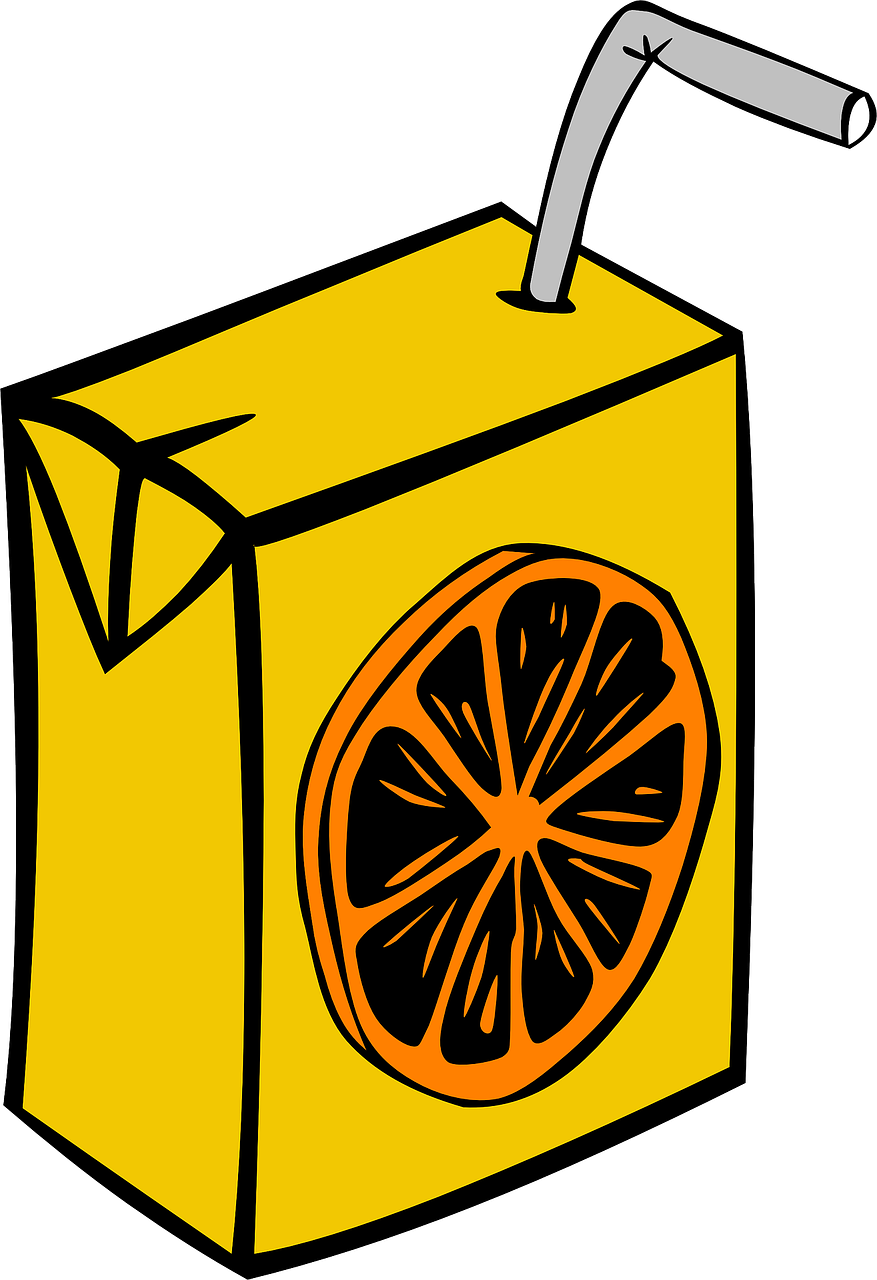 2
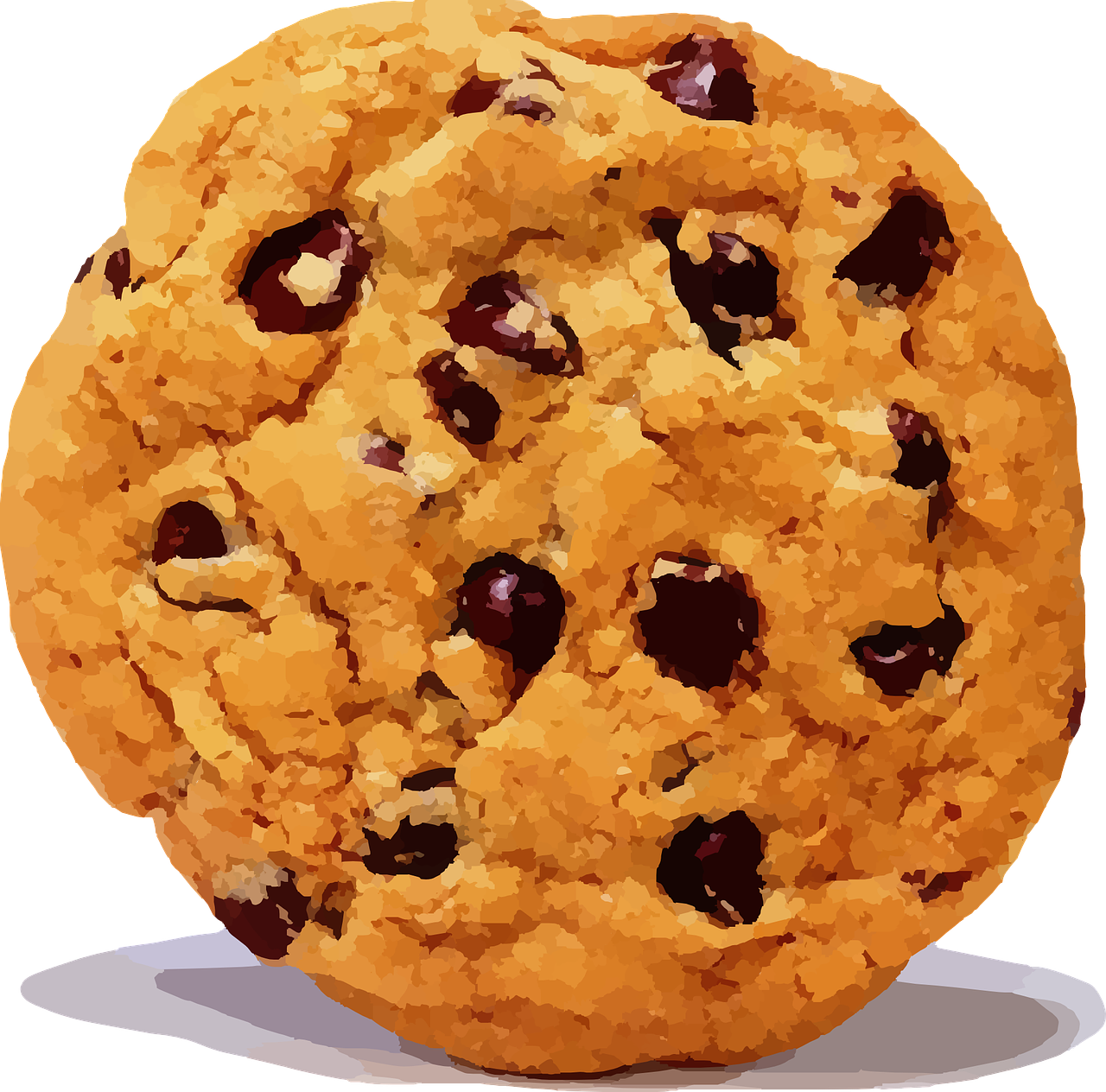 9
6
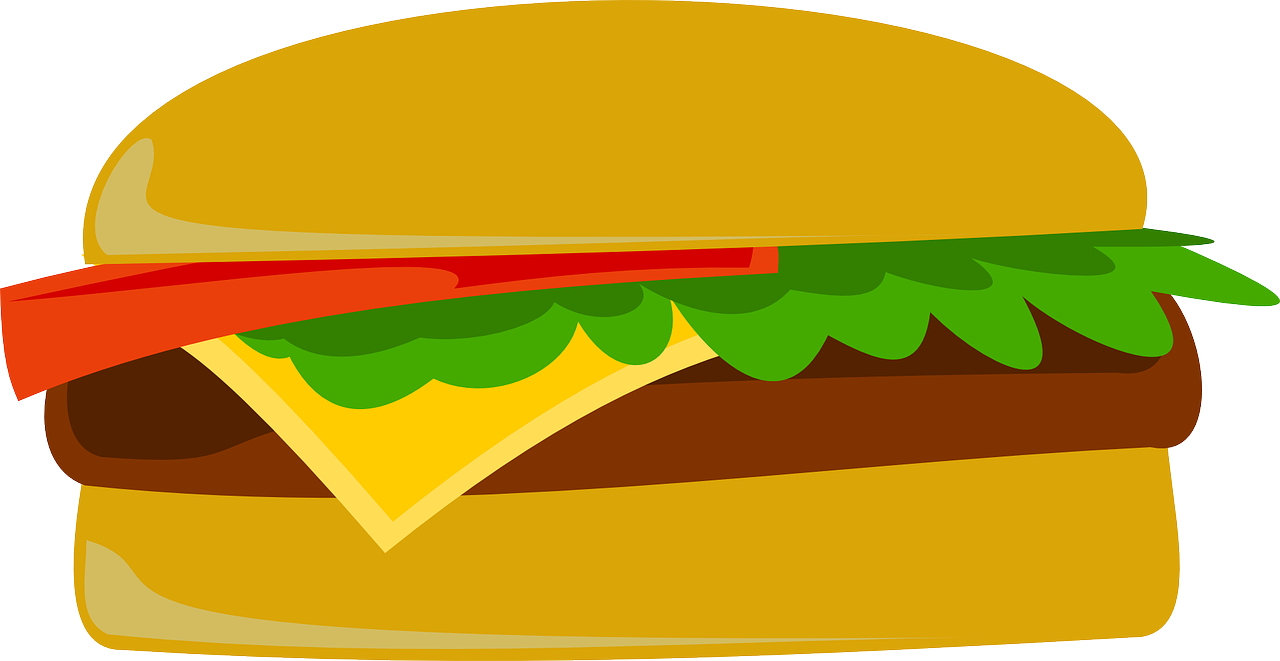 3
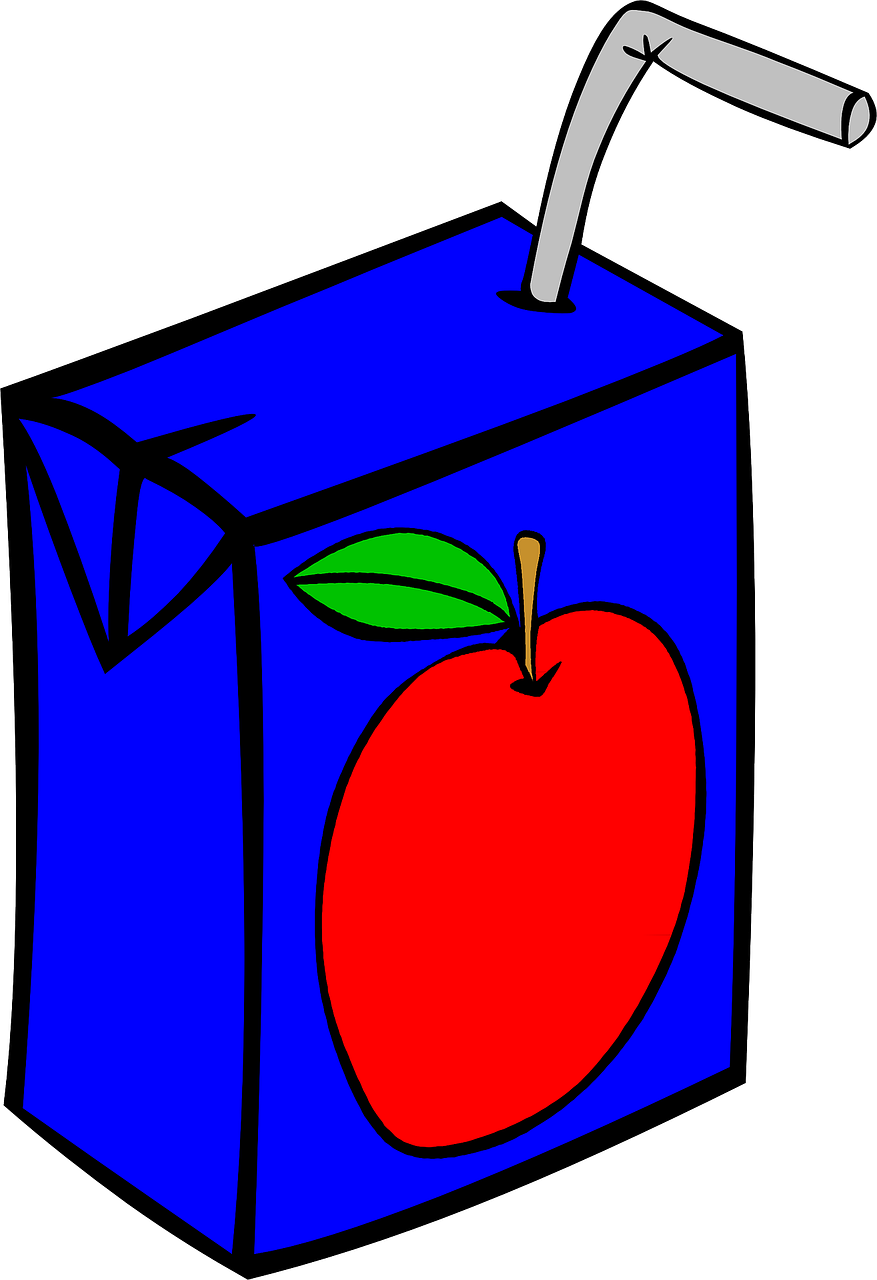 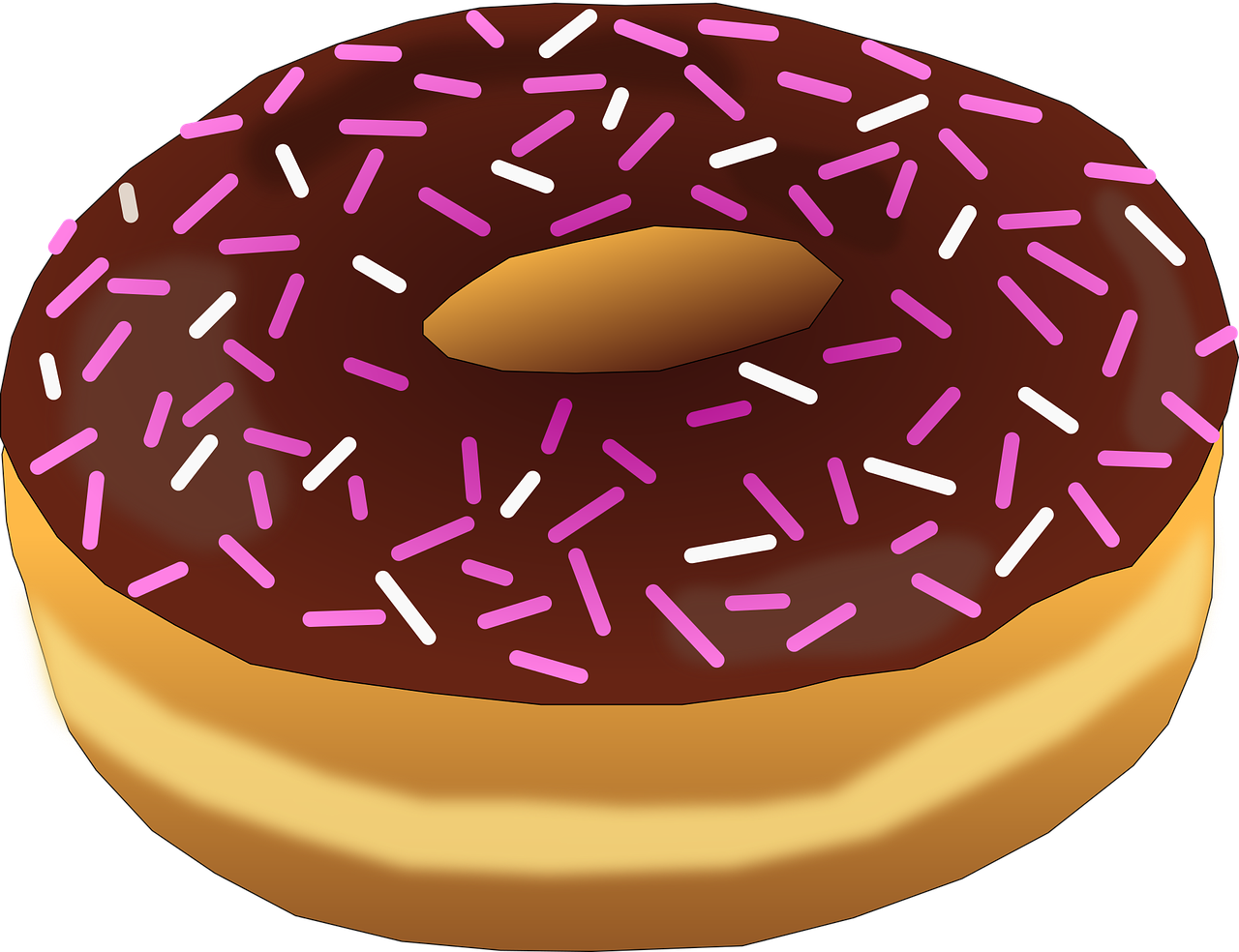 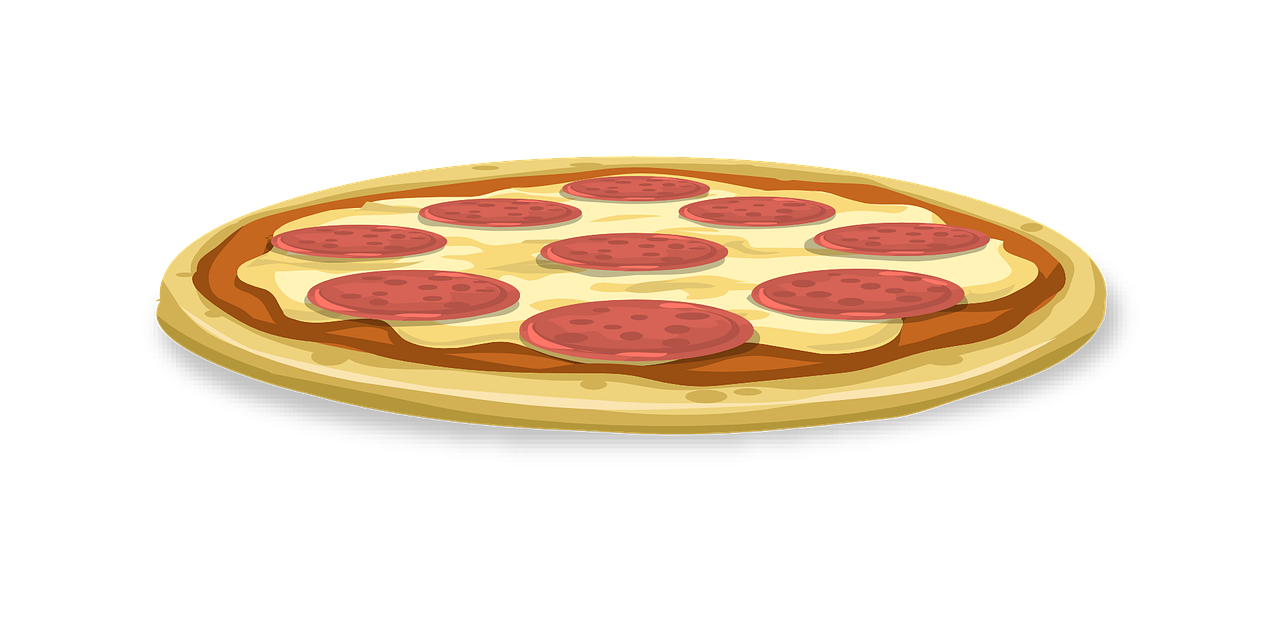 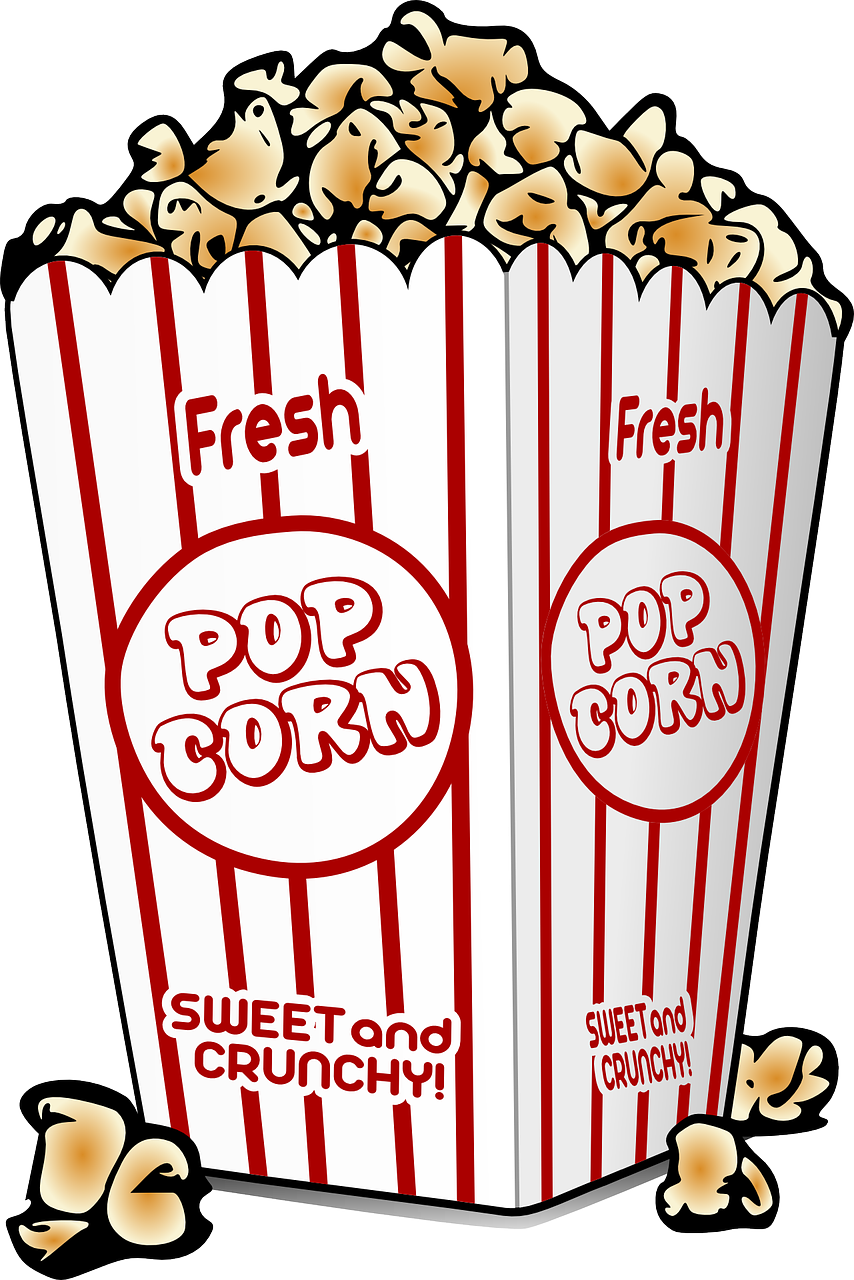 10
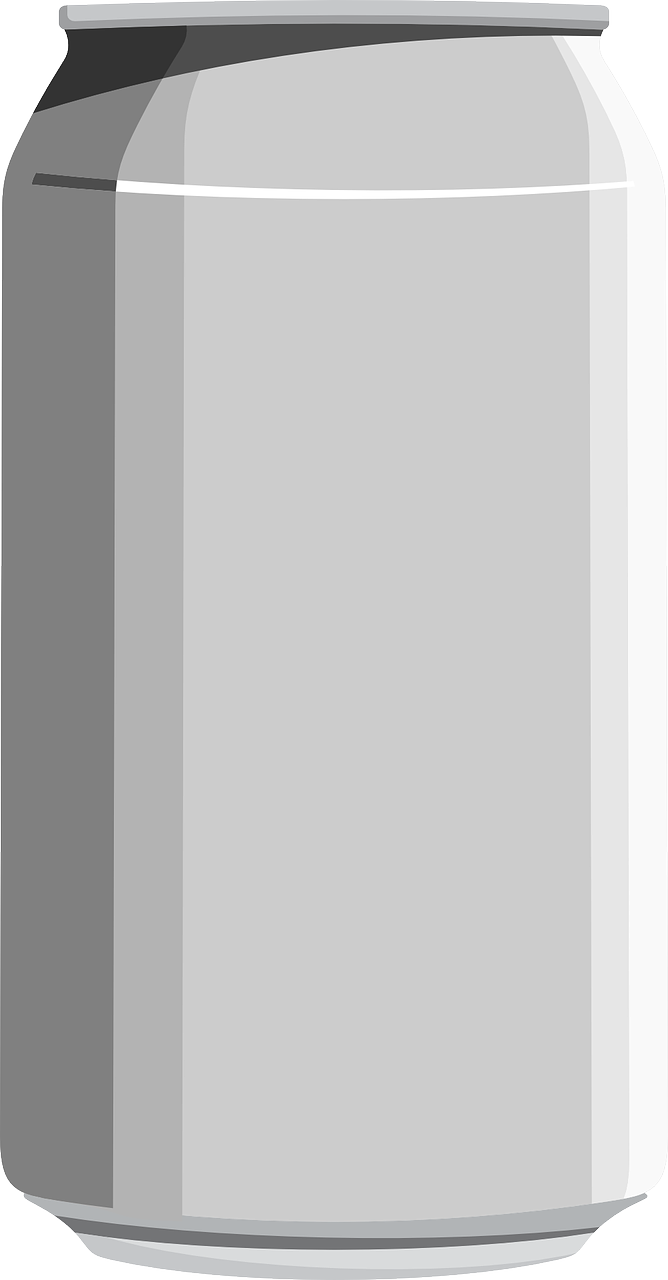 7
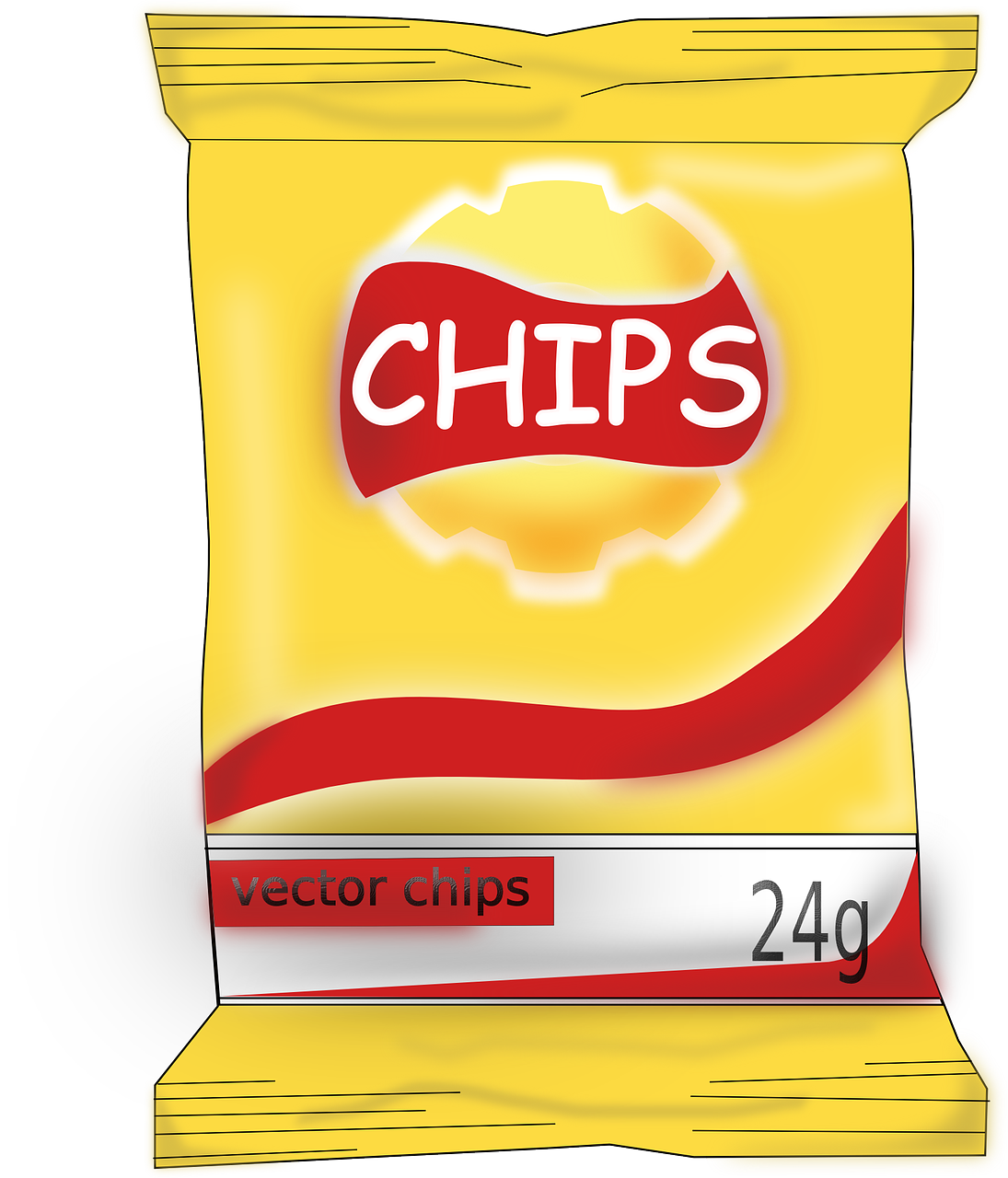 soda
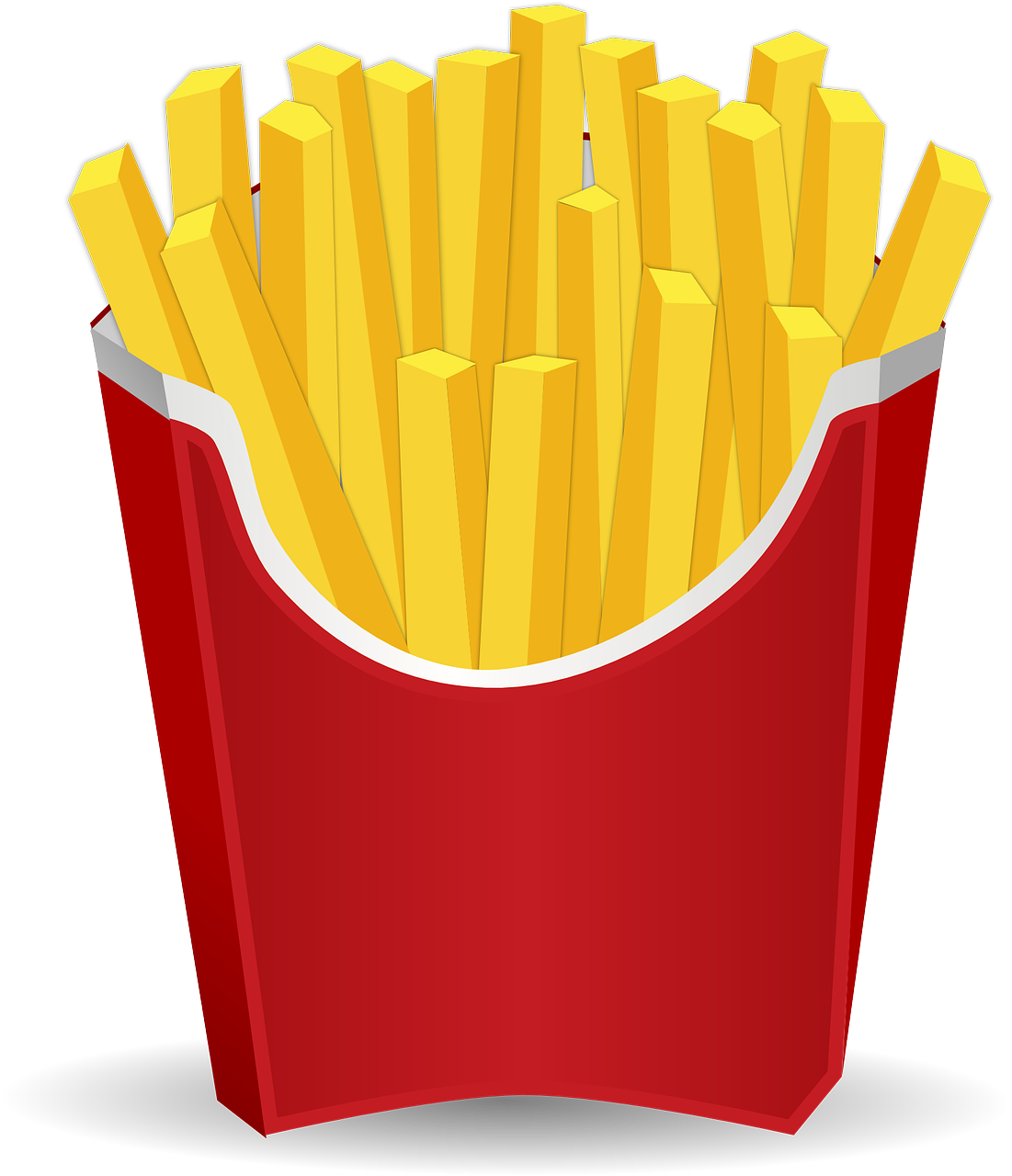 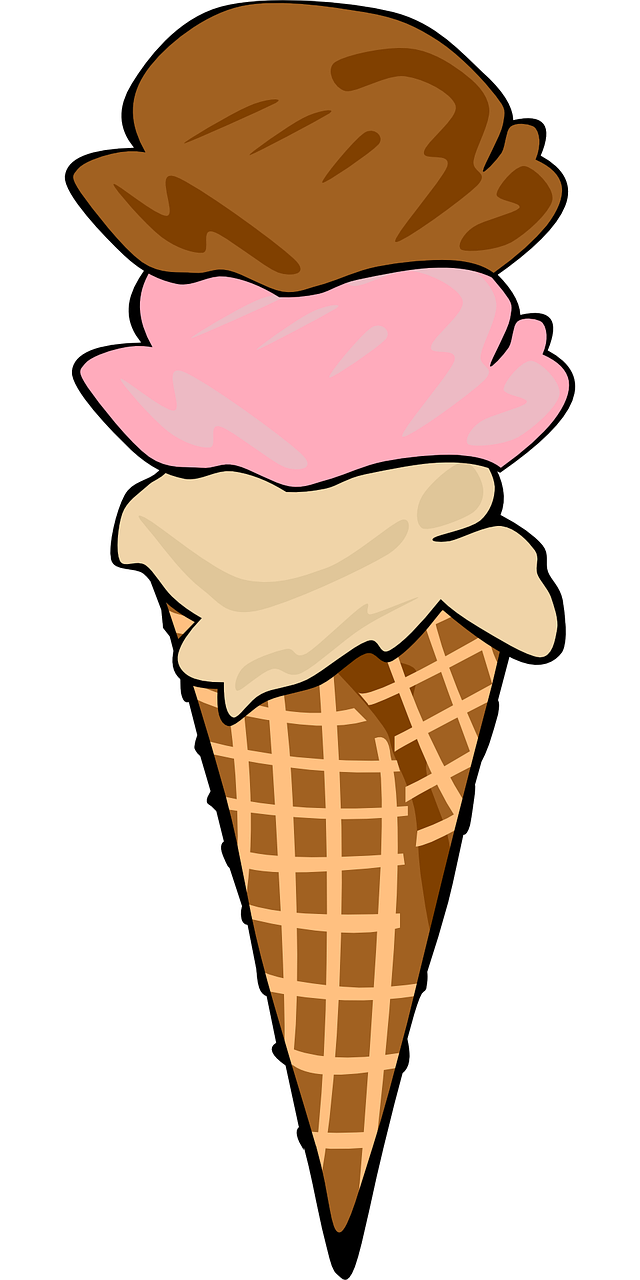 11
12
5
8
4
[Speaker Notes: What’s in my favourite restaurant?]
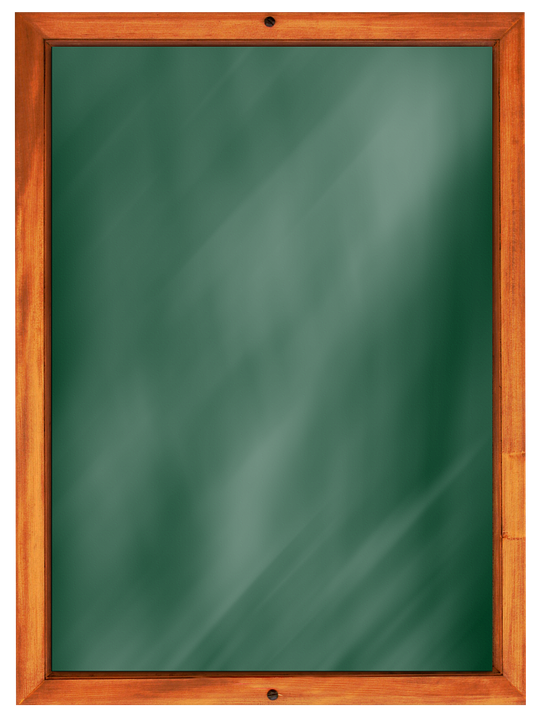 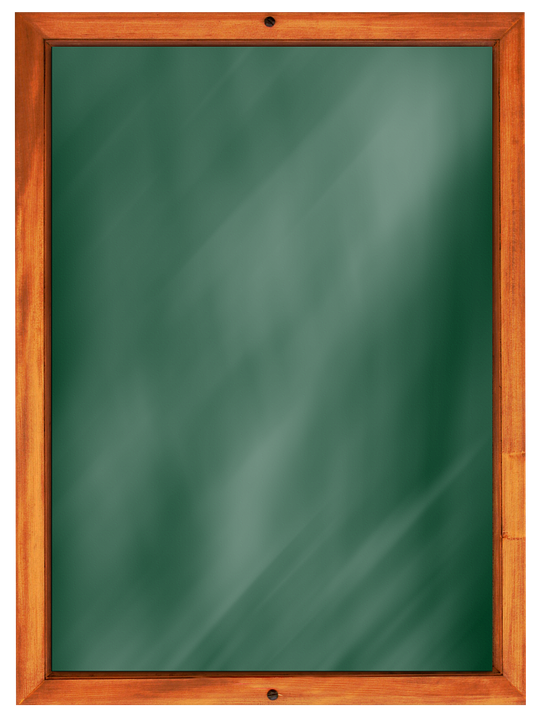 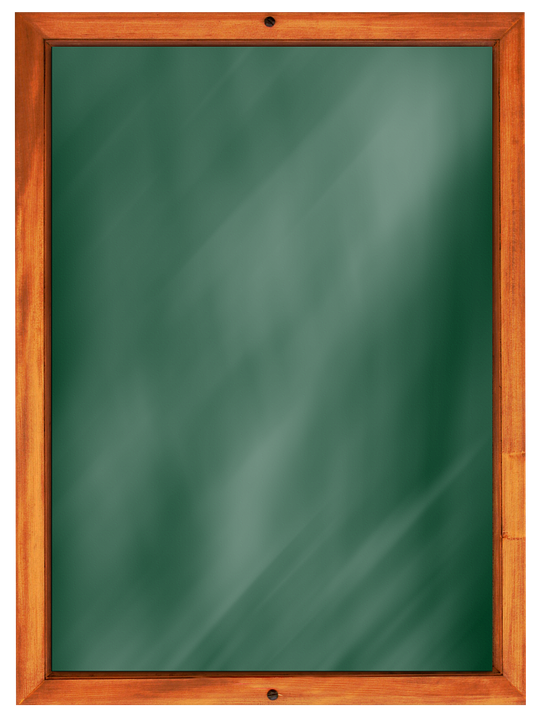 DRINKS
FOOD
DESSERTS
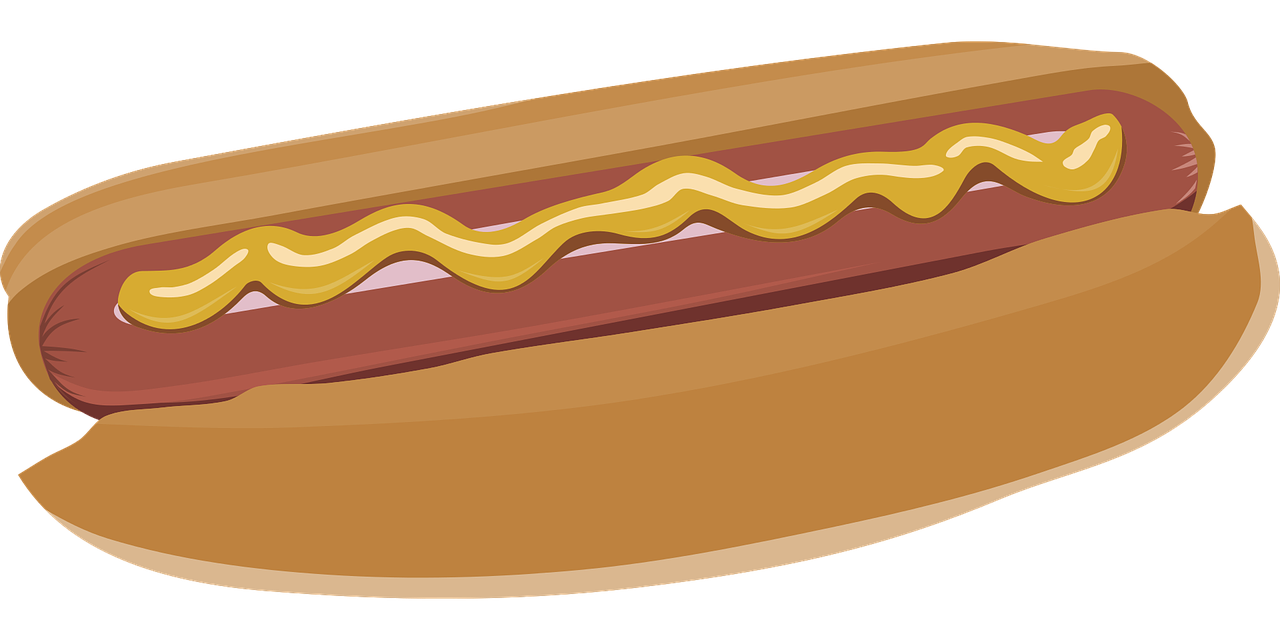 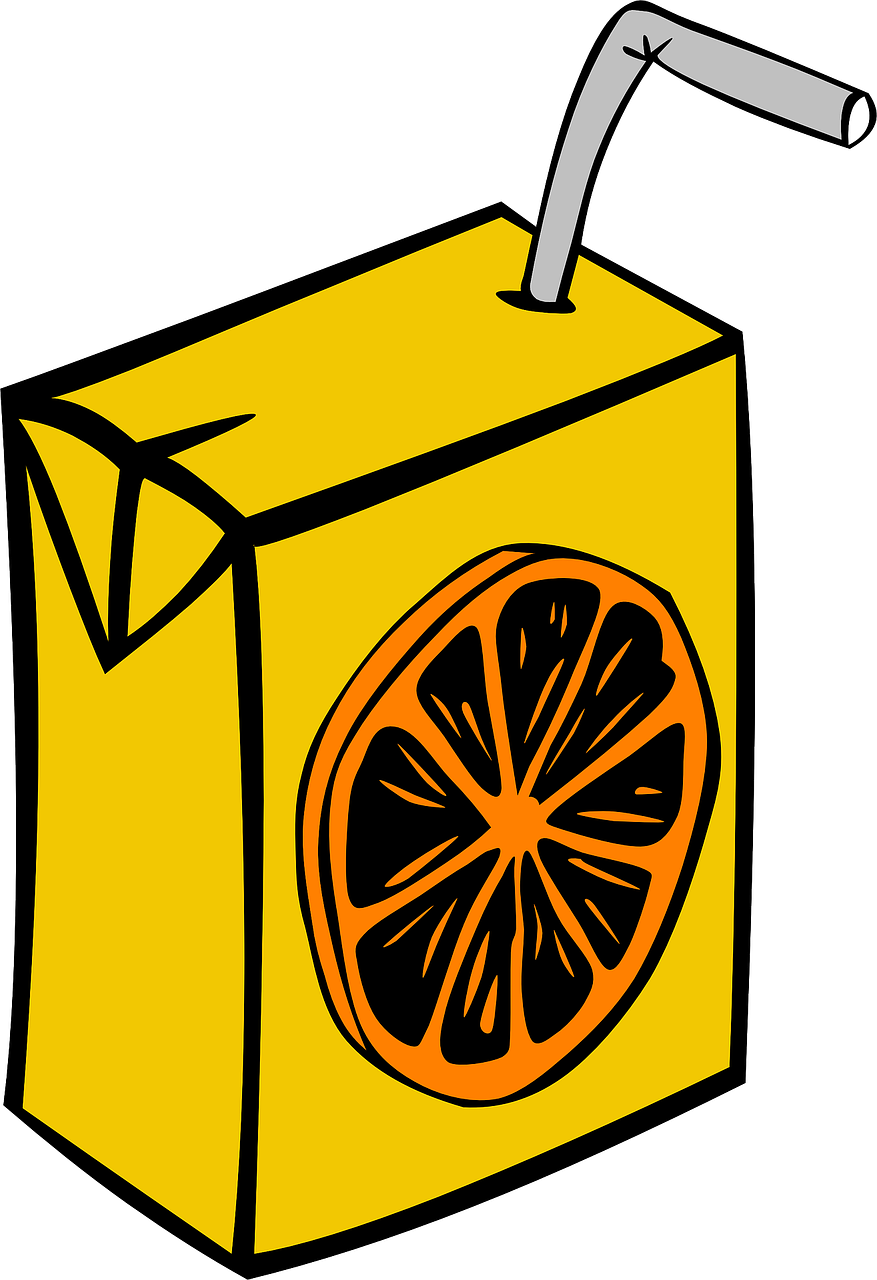 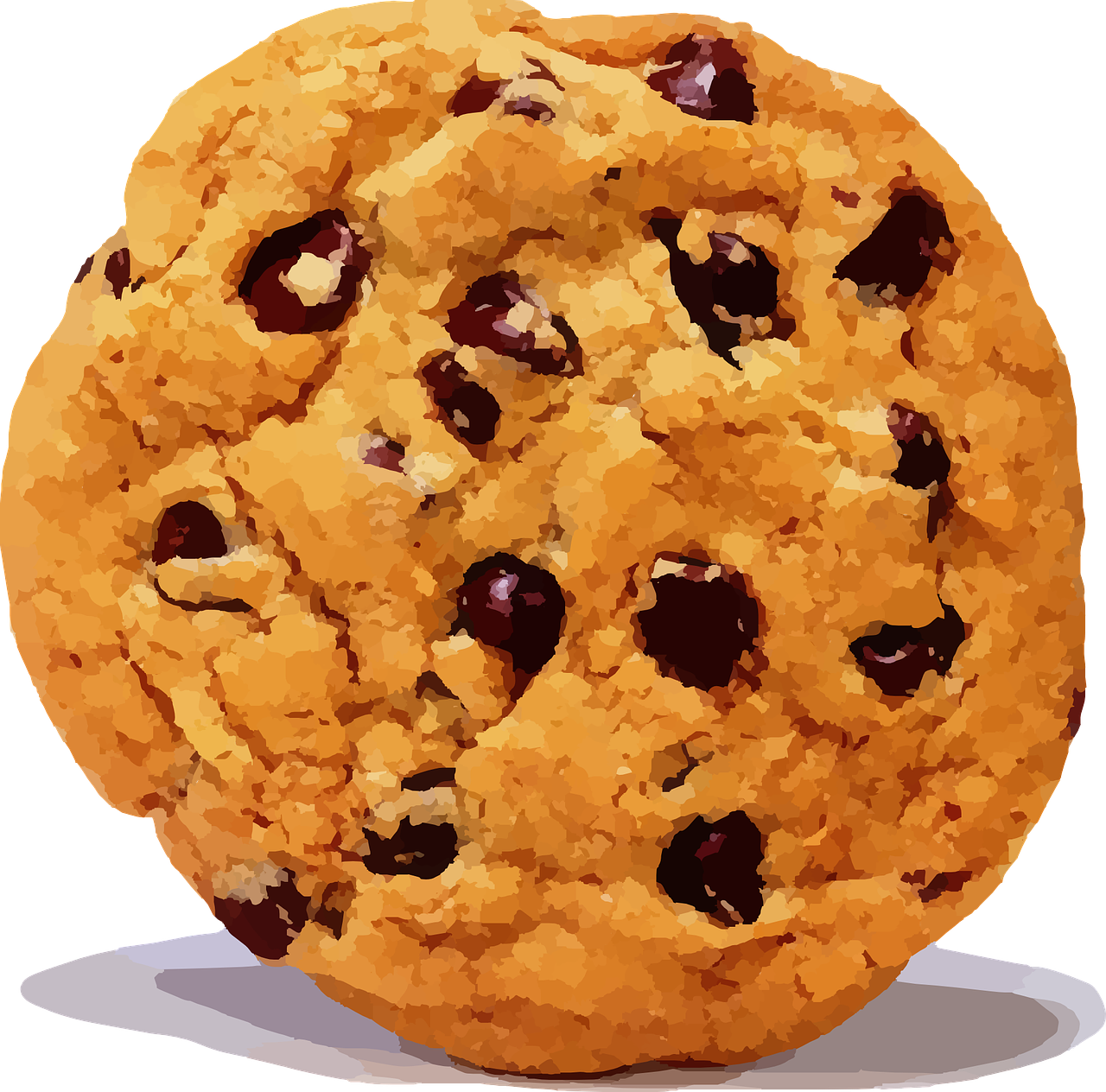 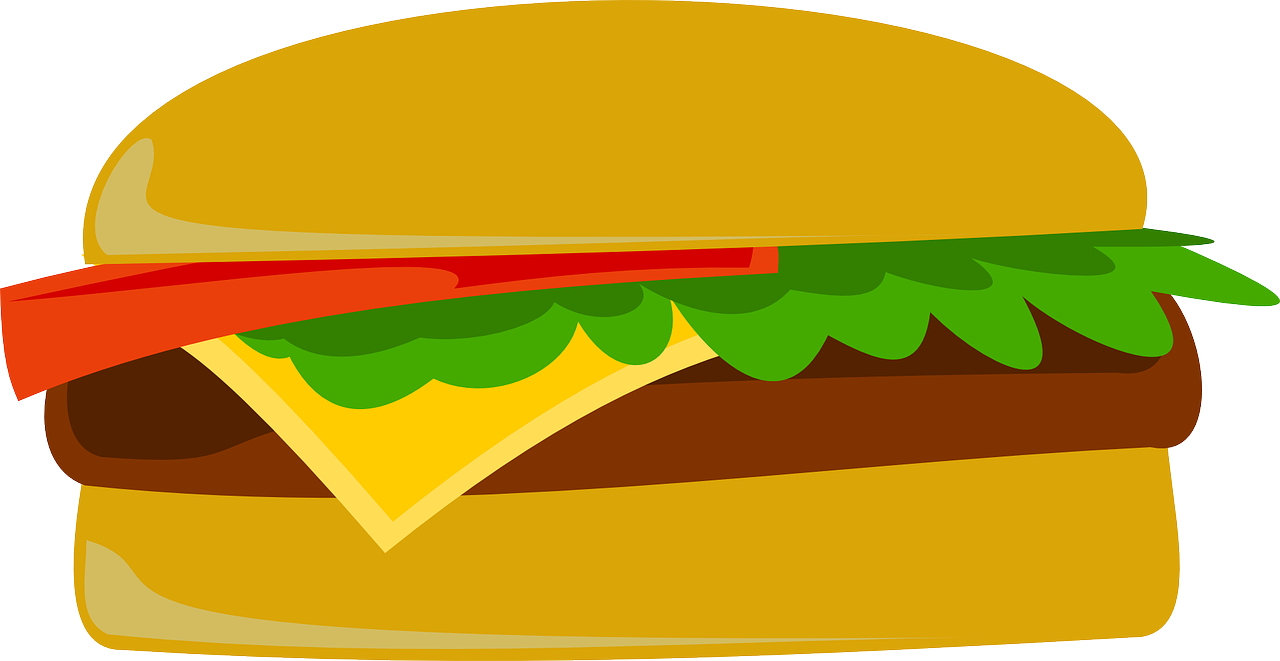 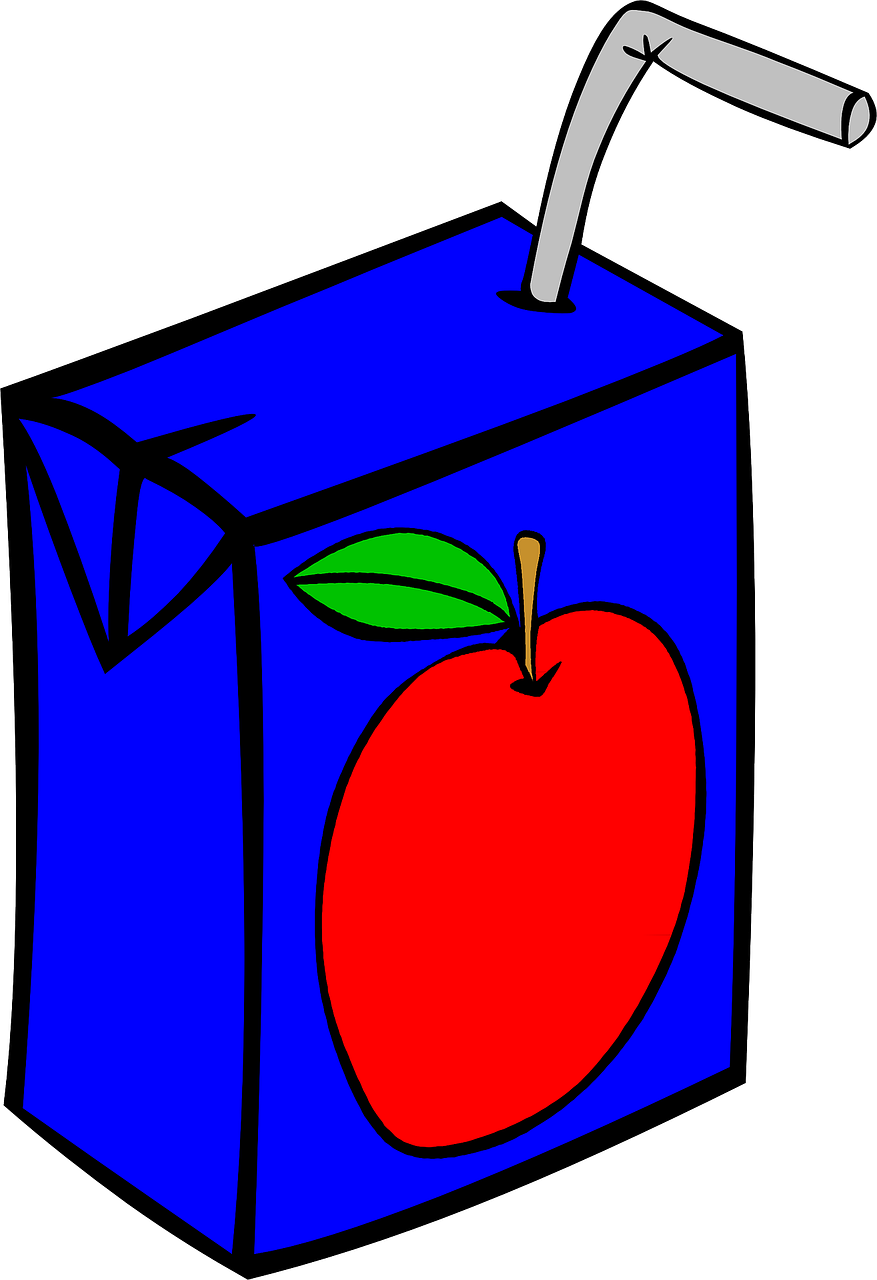 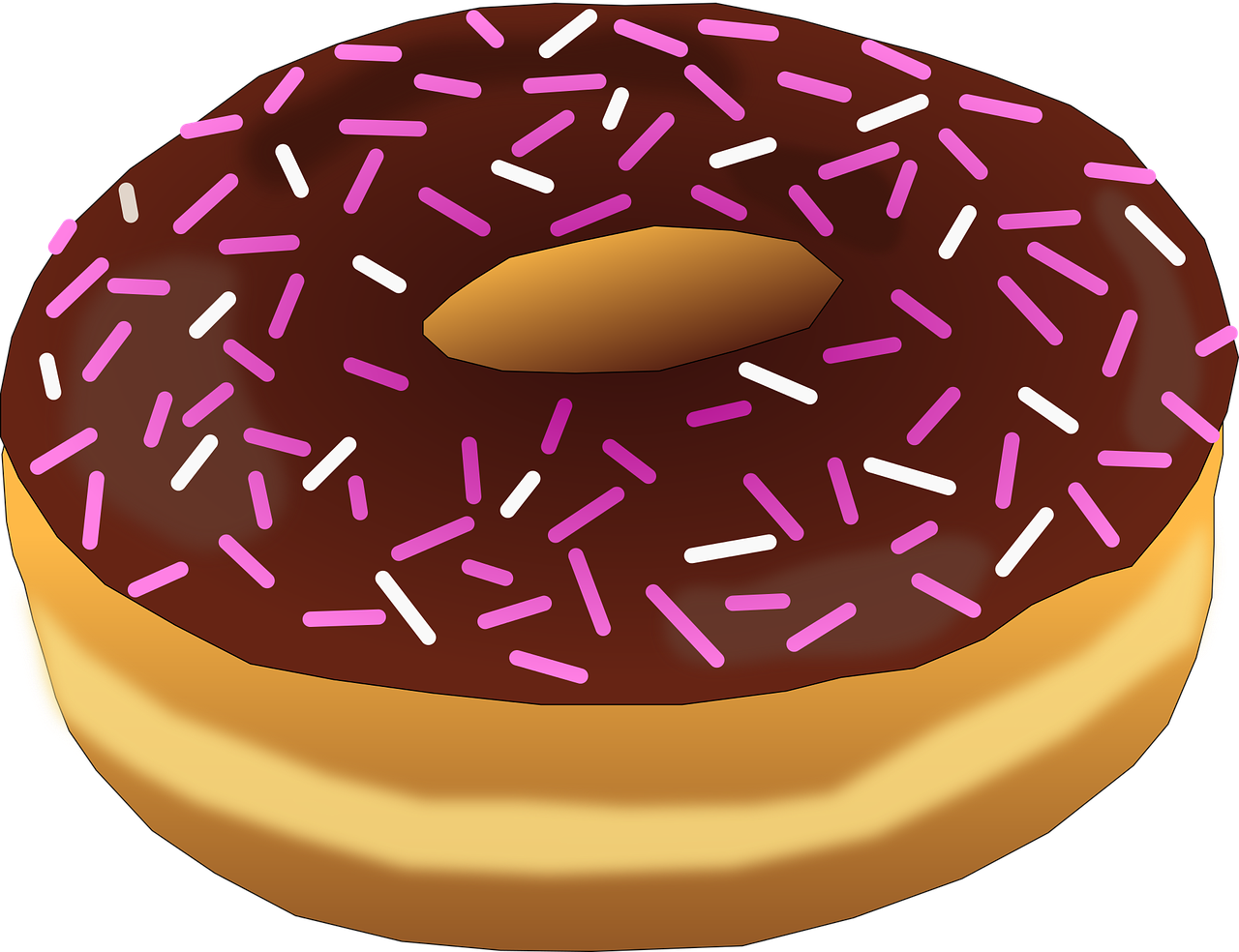 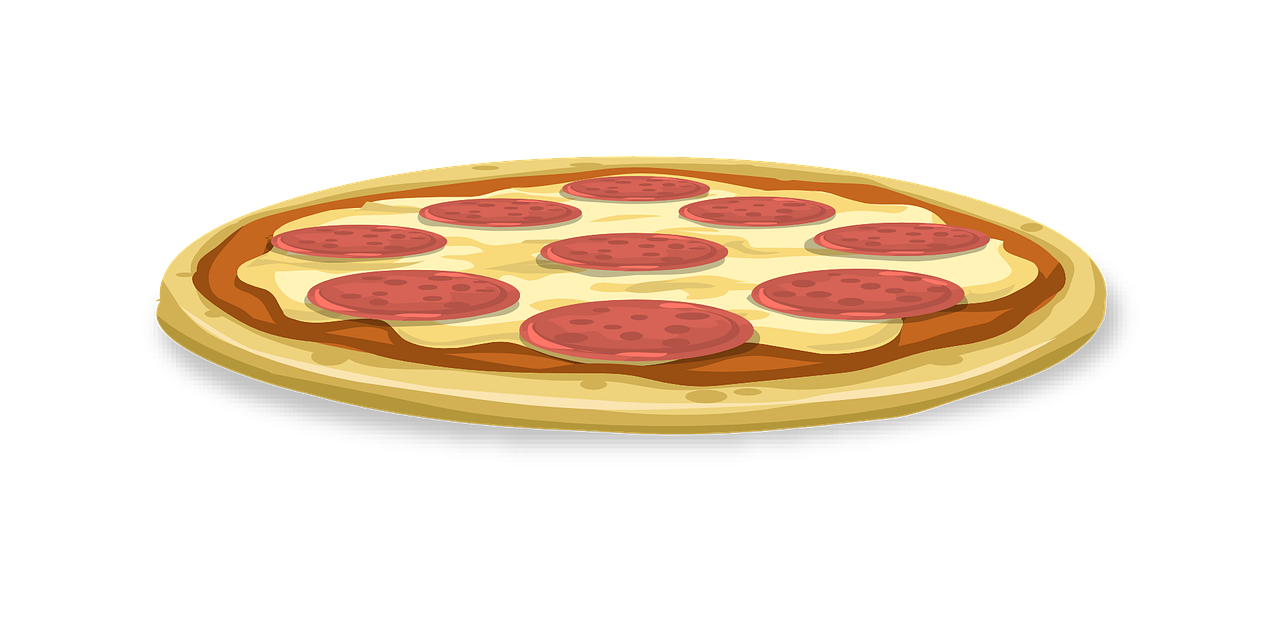 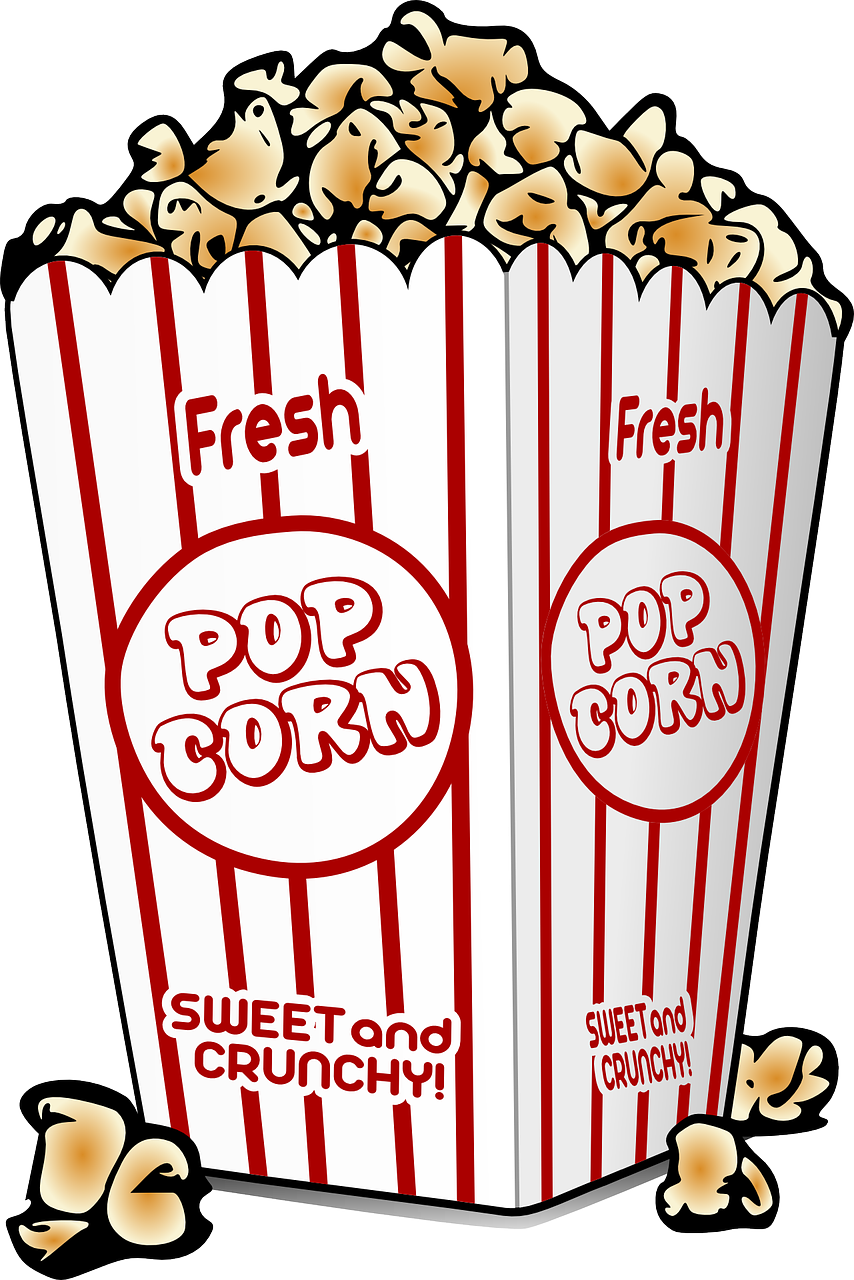 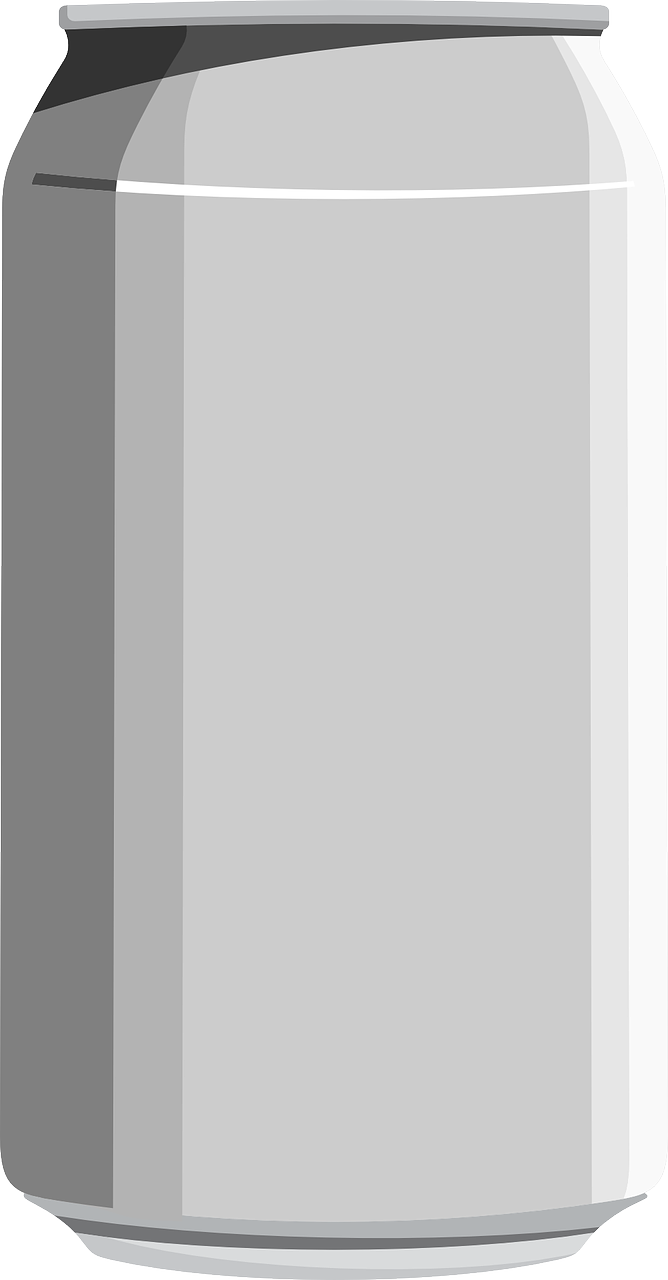 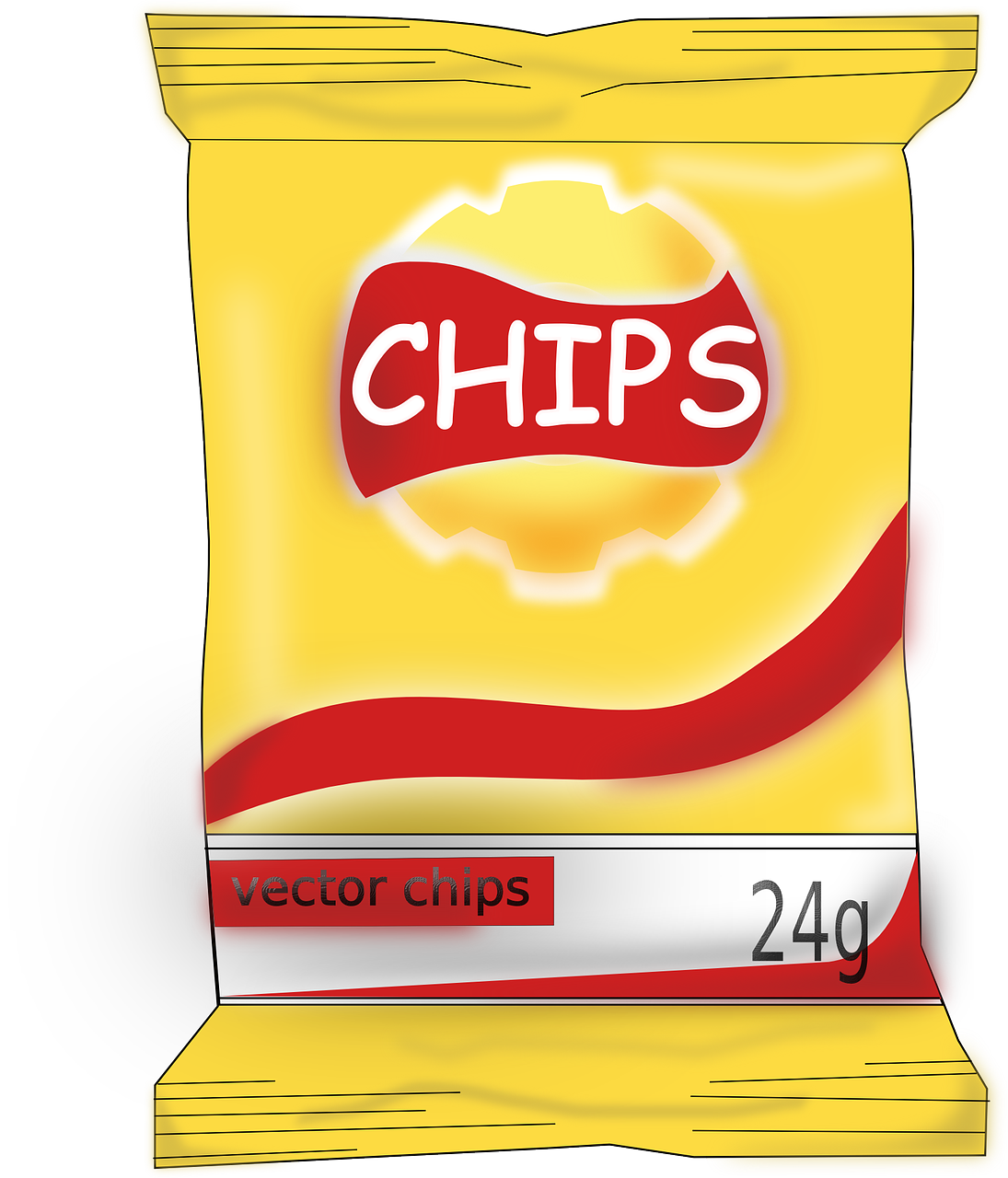 soda
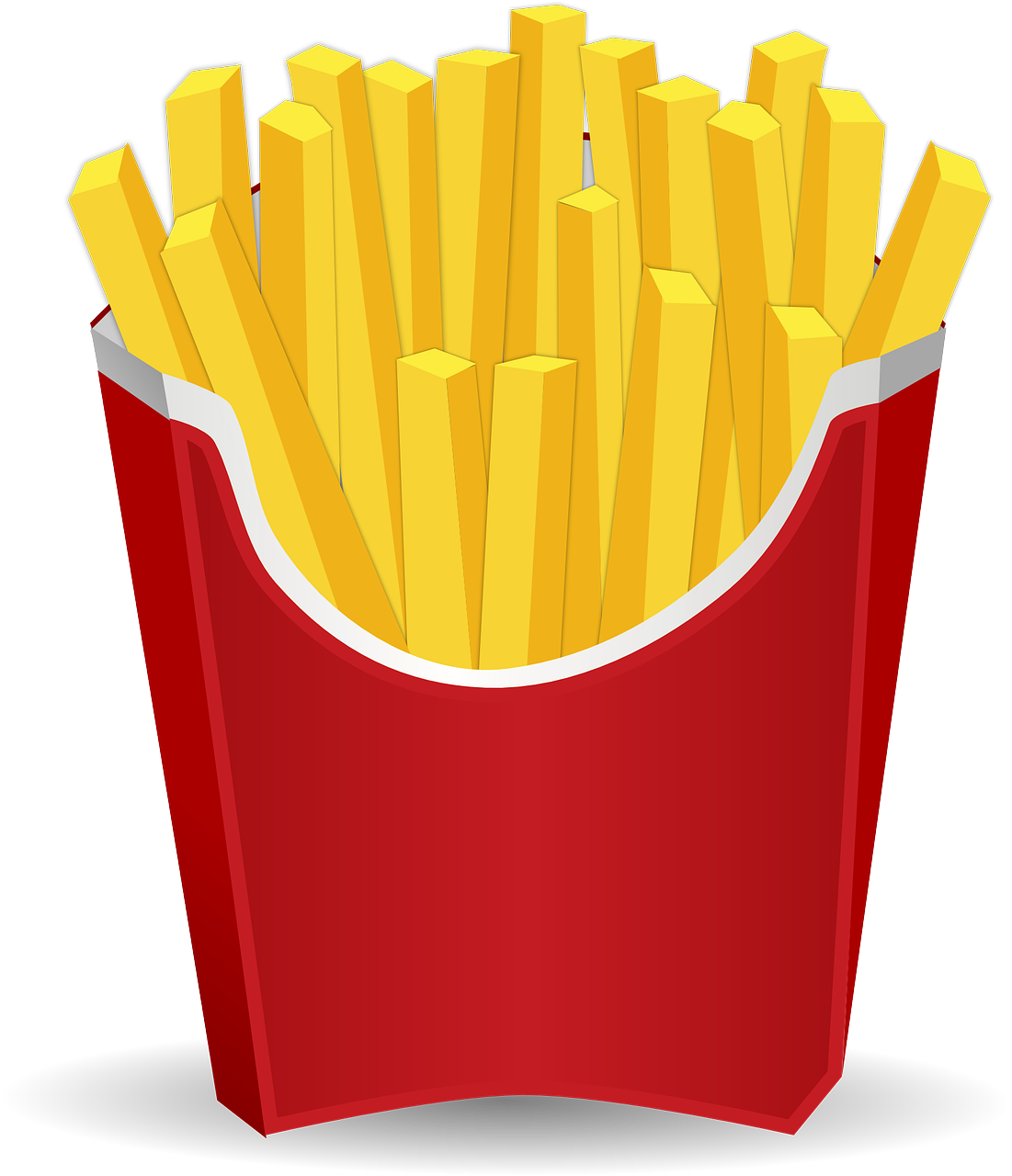 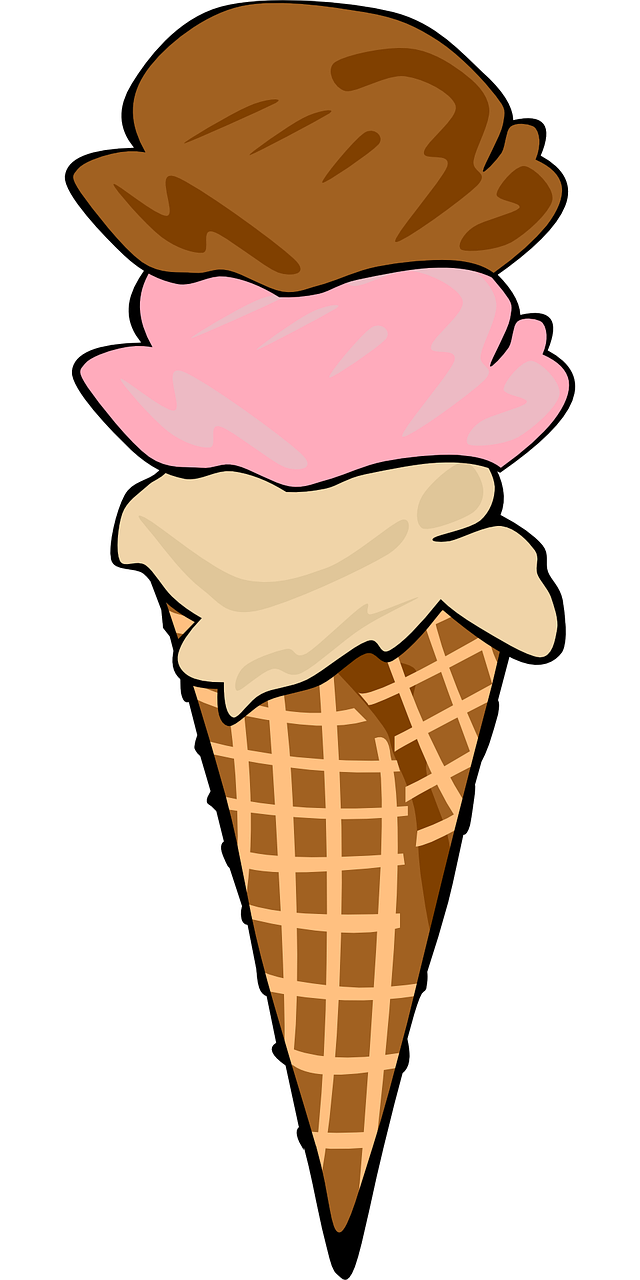 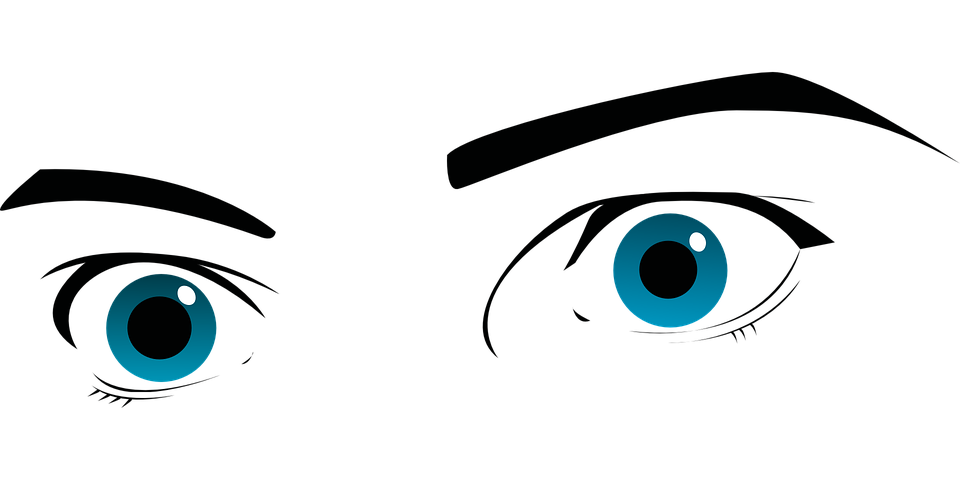 [Speaker Notes: Can you spot something pink?]
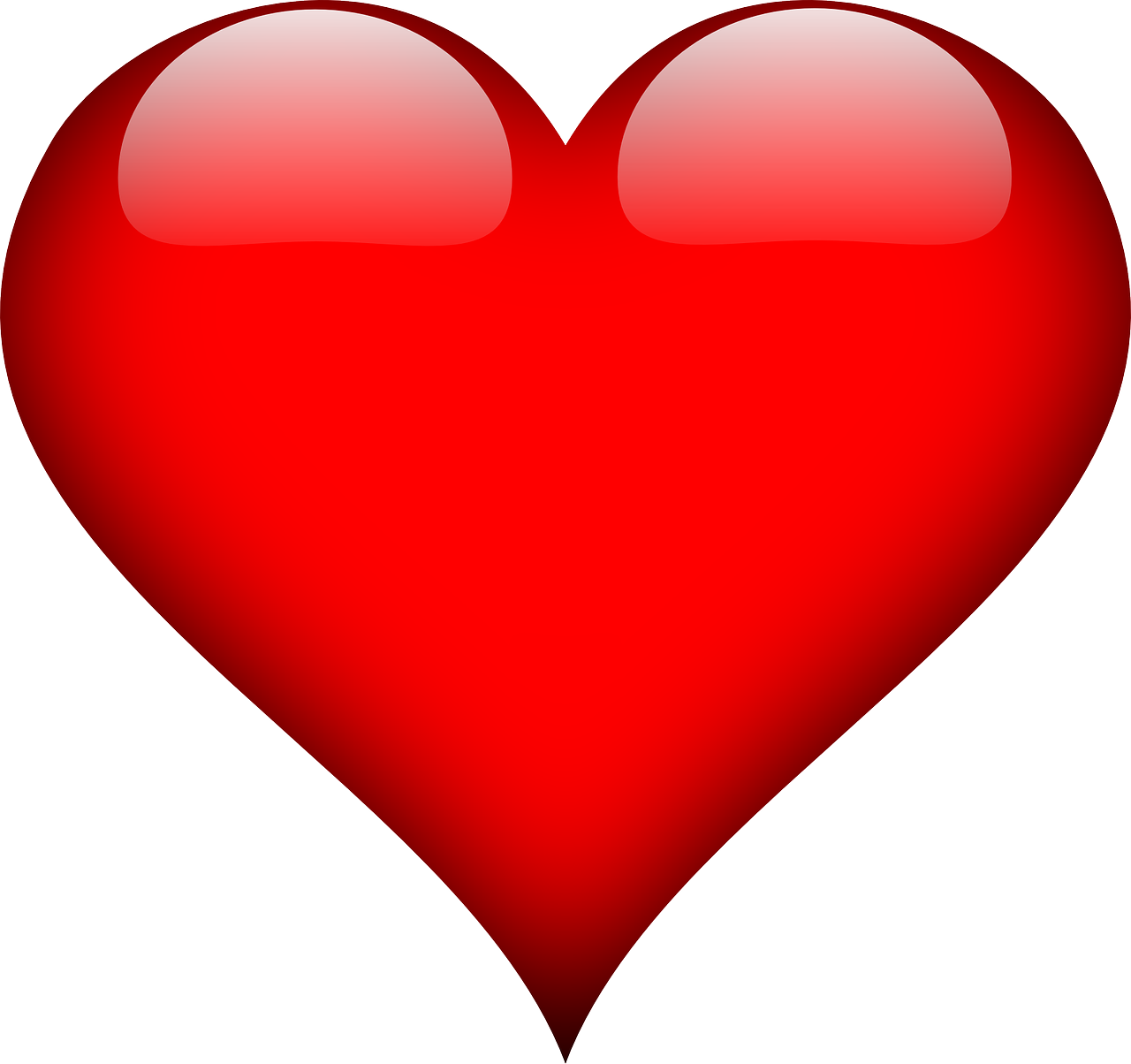 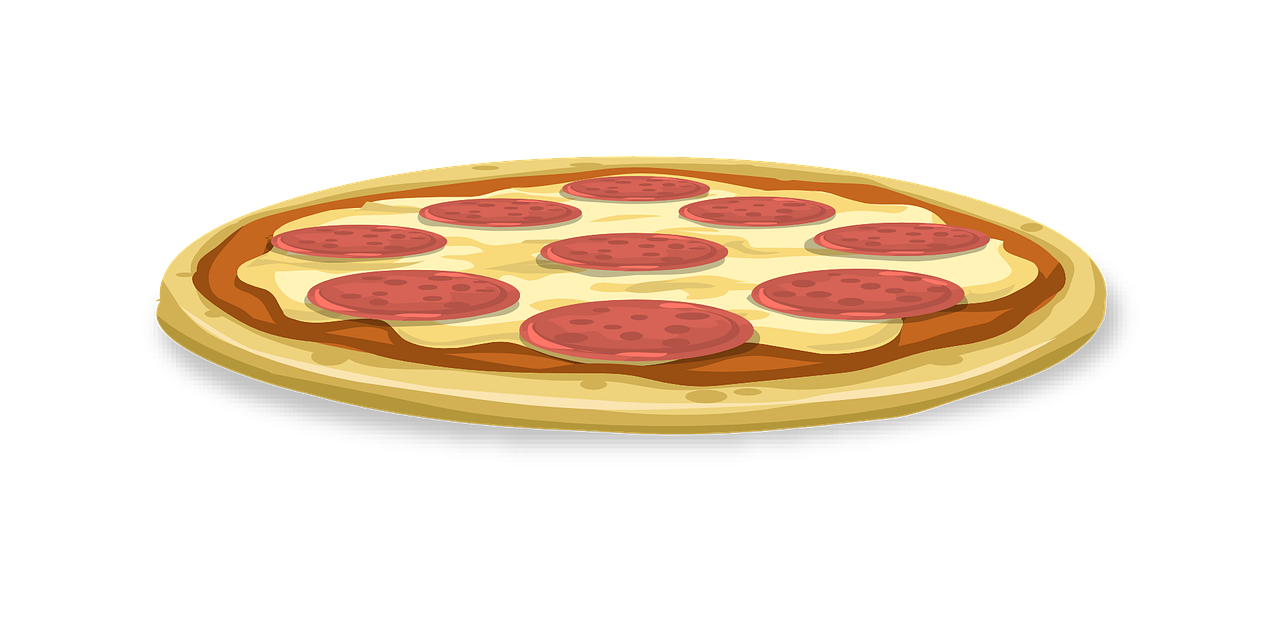 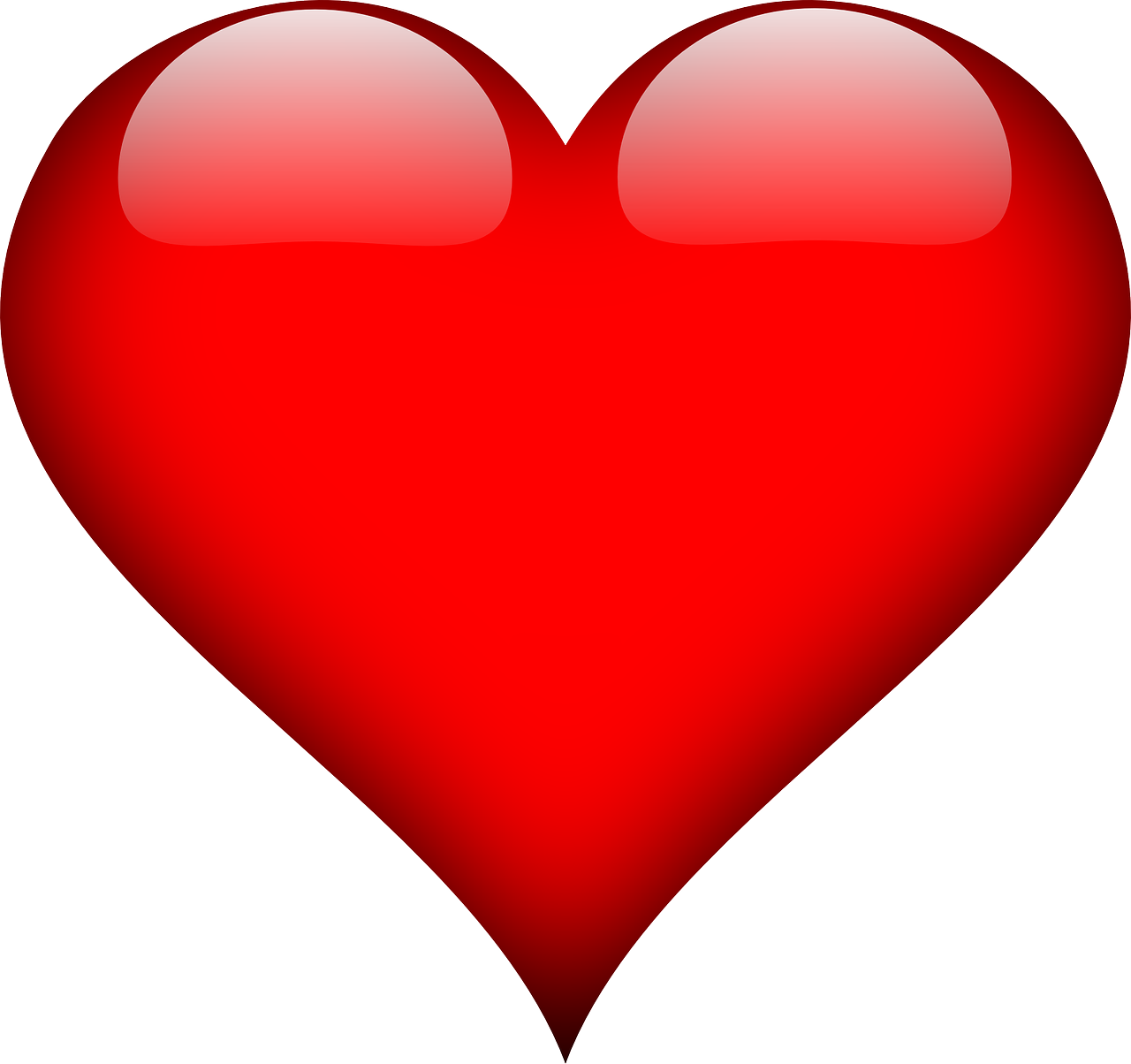 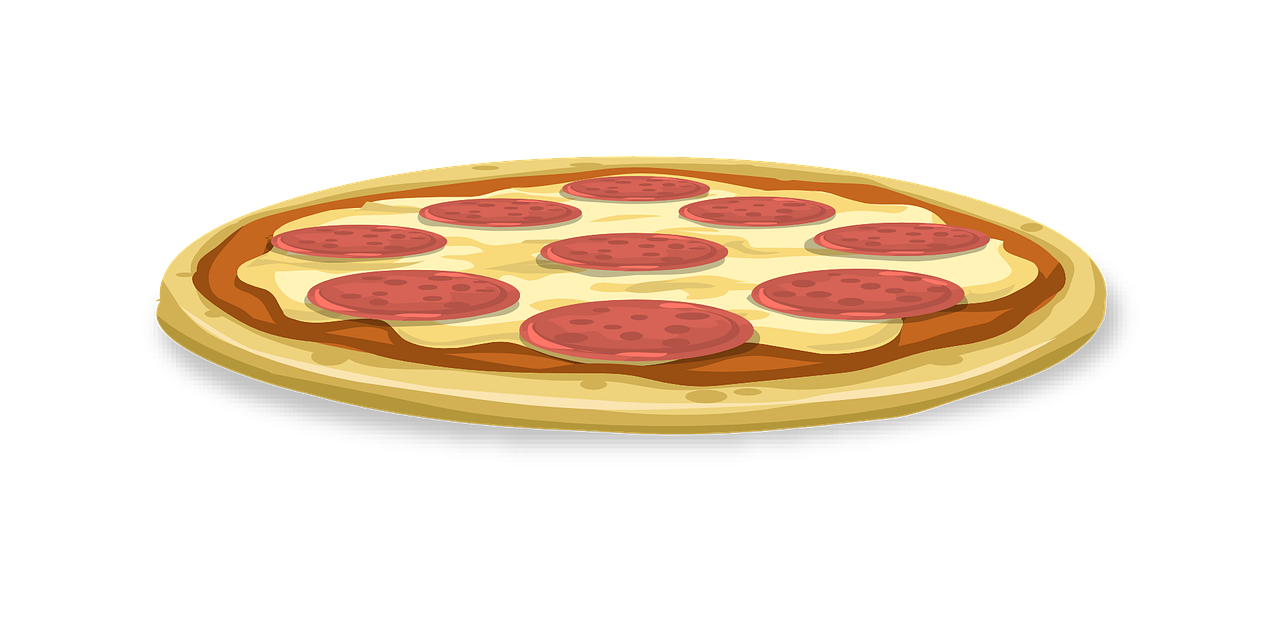 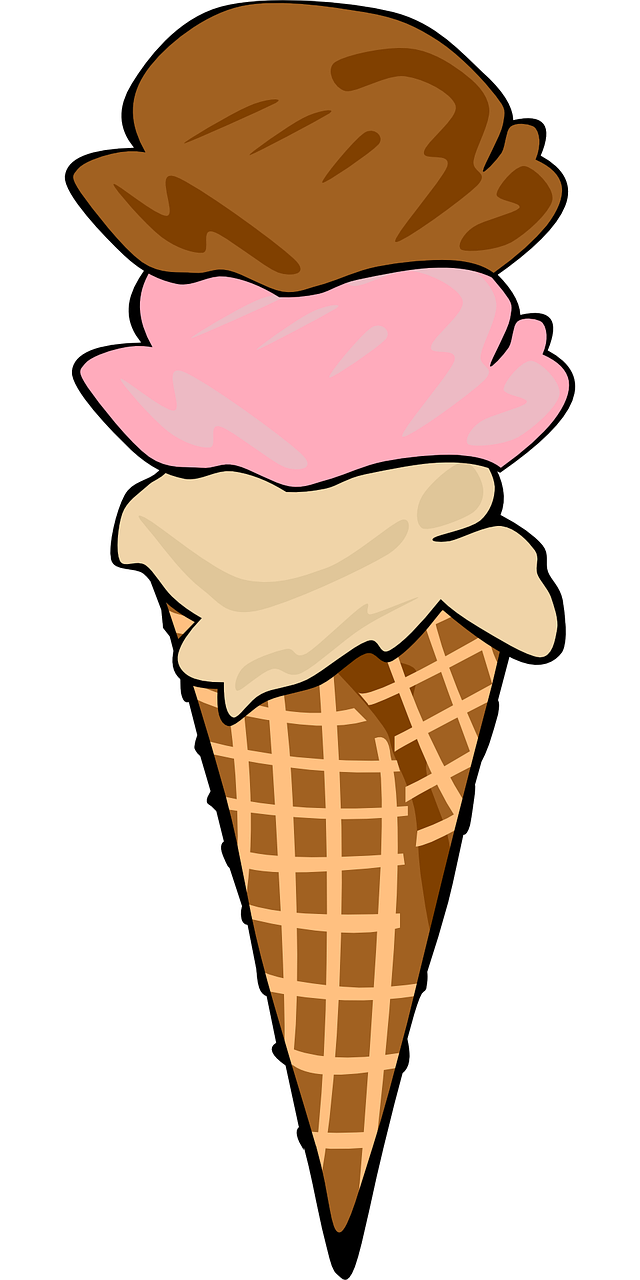 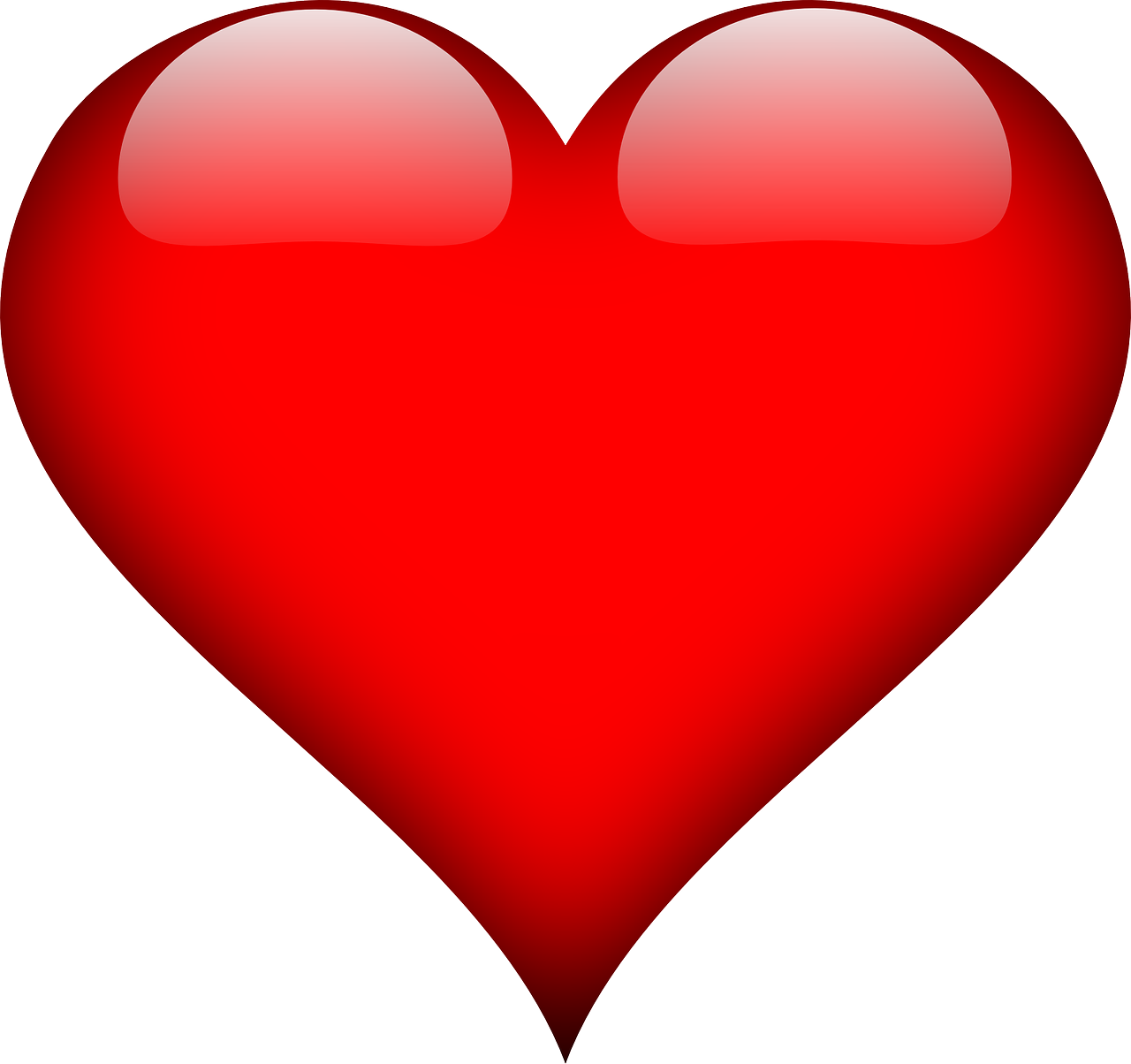 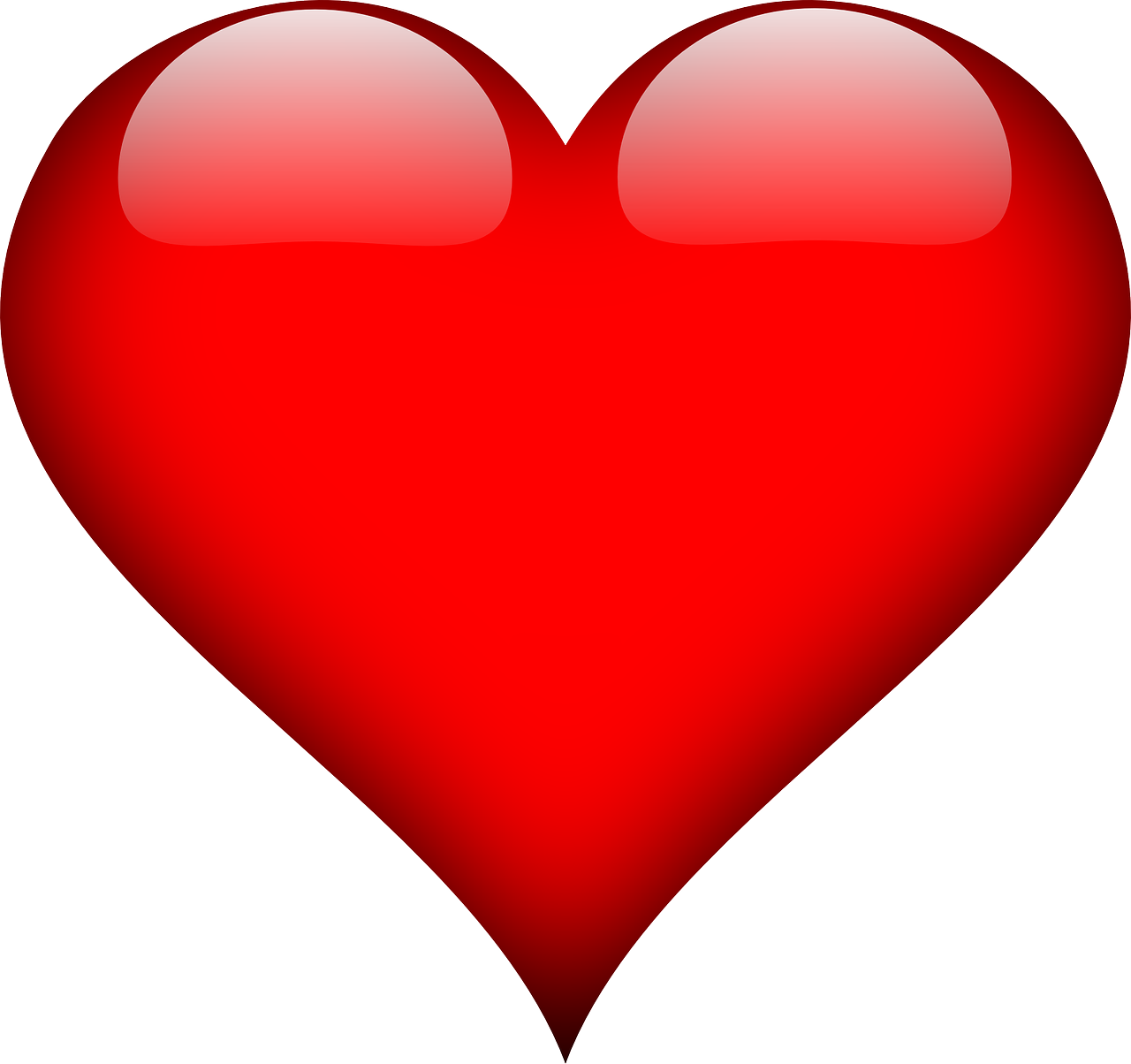 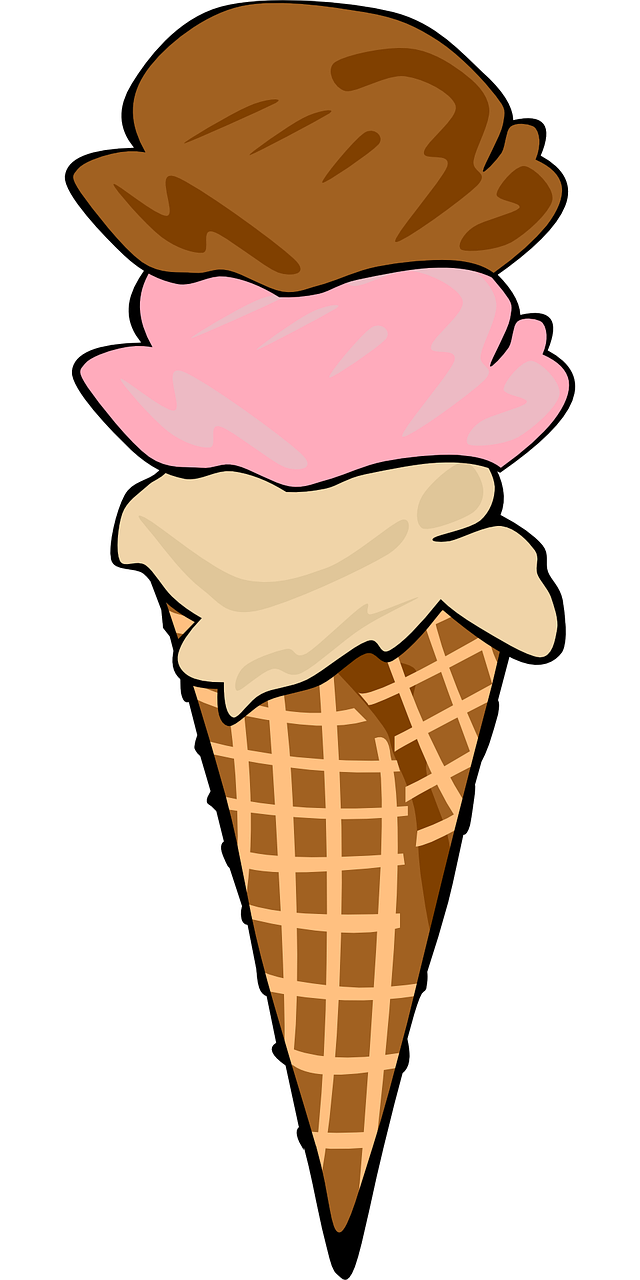 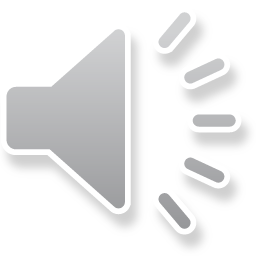 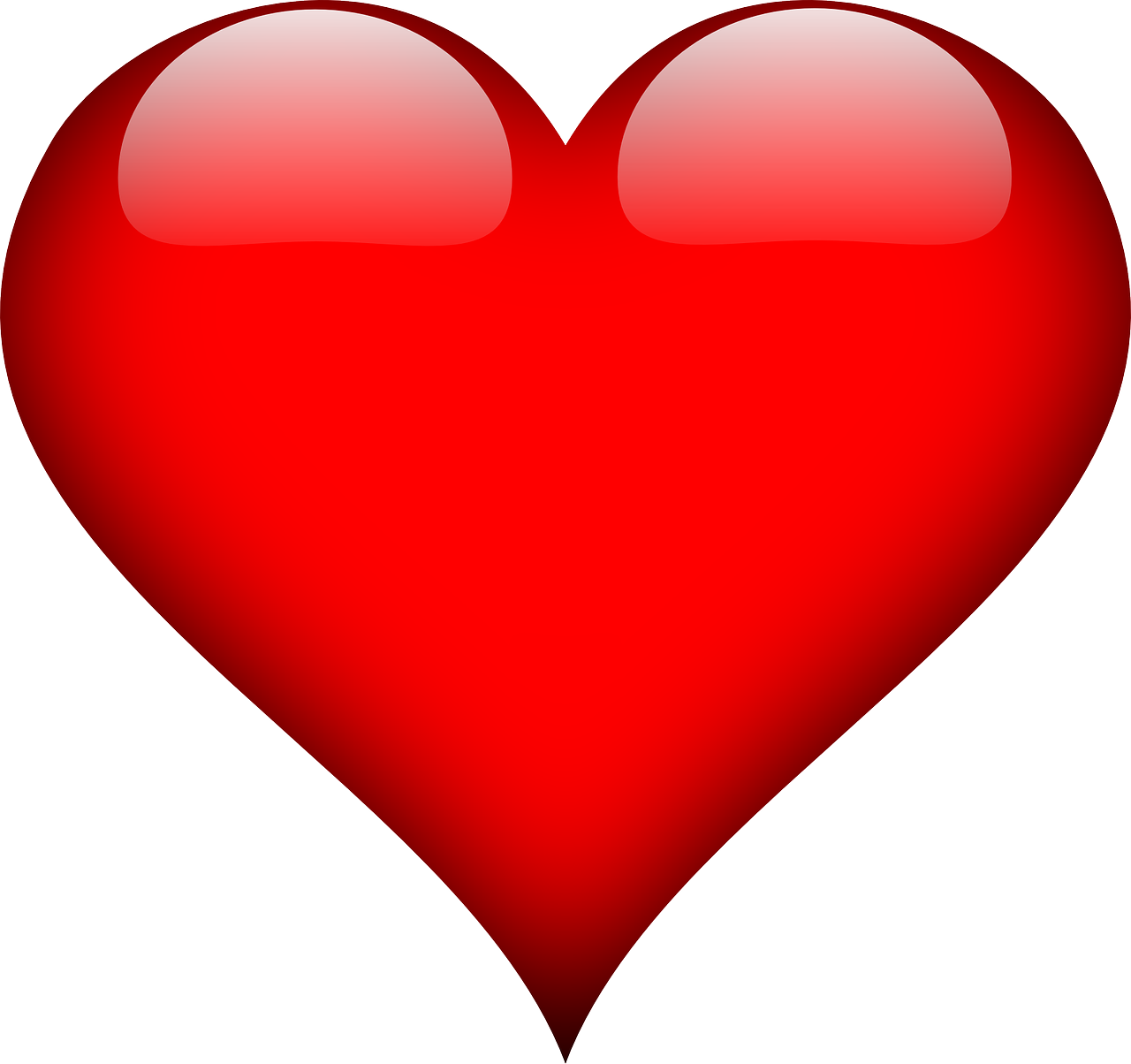 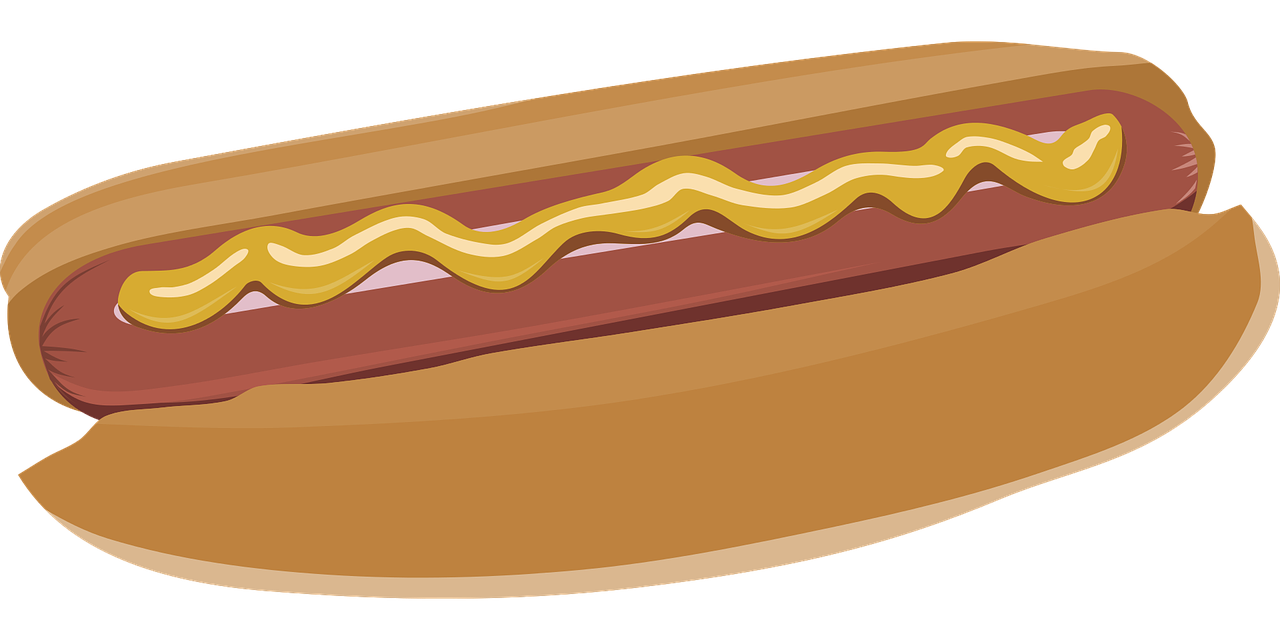 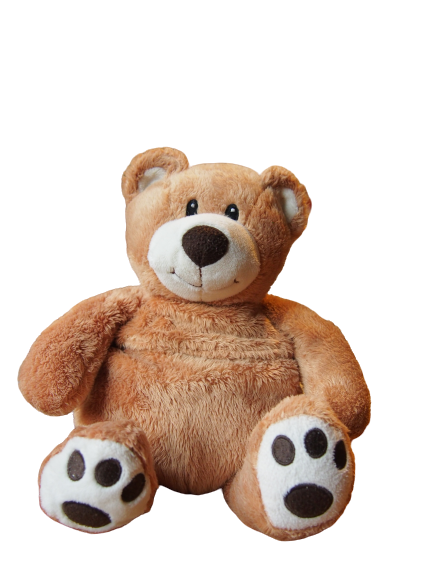 [Speaker Notes: Anne : My name’s Anne. 
Natalie: Hello Anne!]
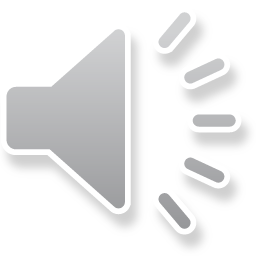 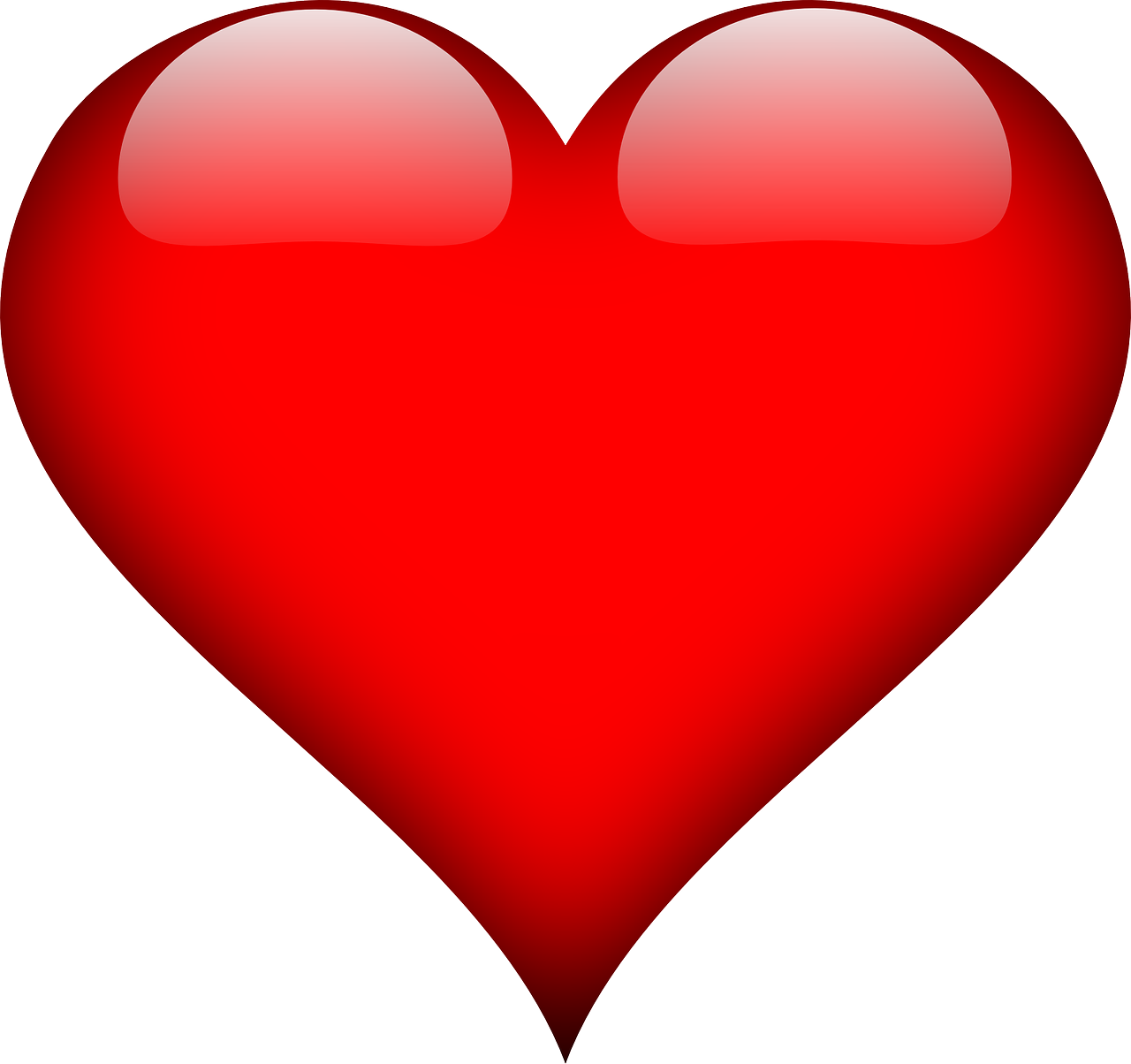 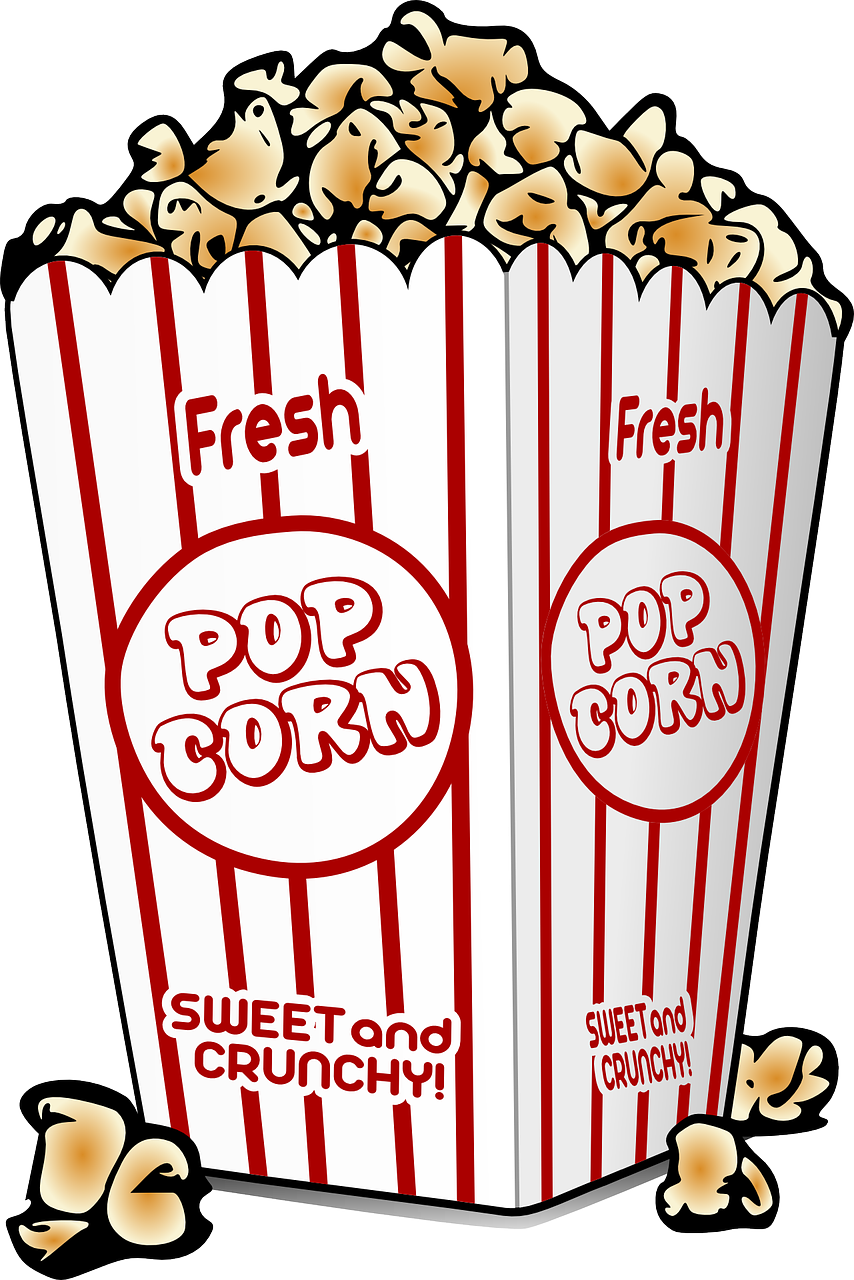 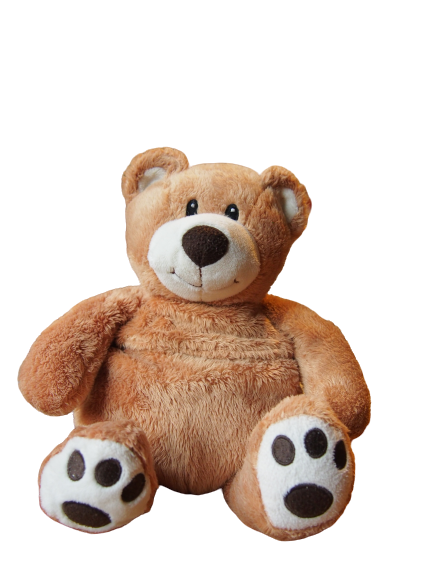 [Speaker Notes: Anne : My name’s Anne. 
Natalie: Hello Anne!]
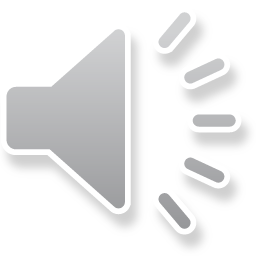 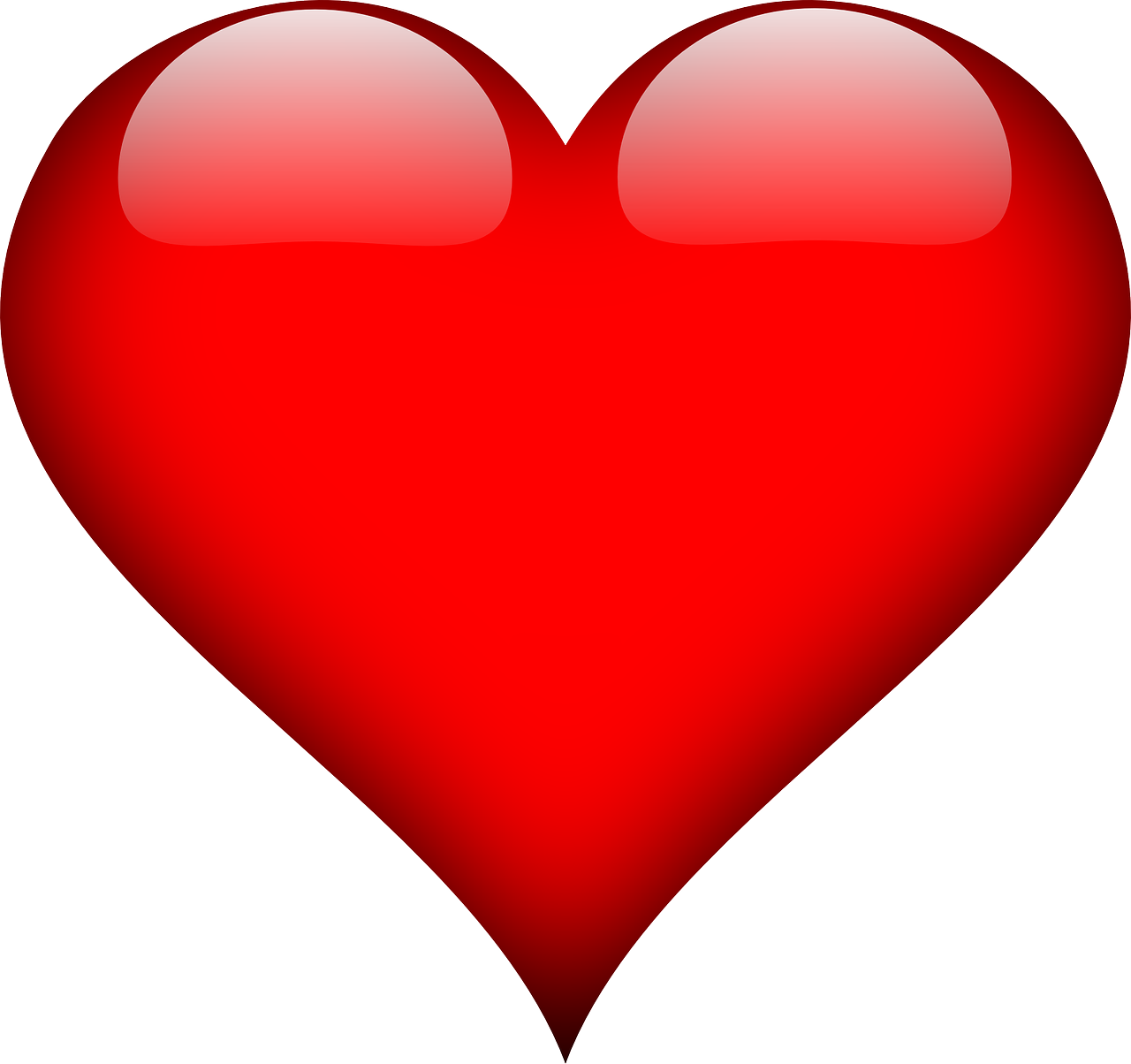 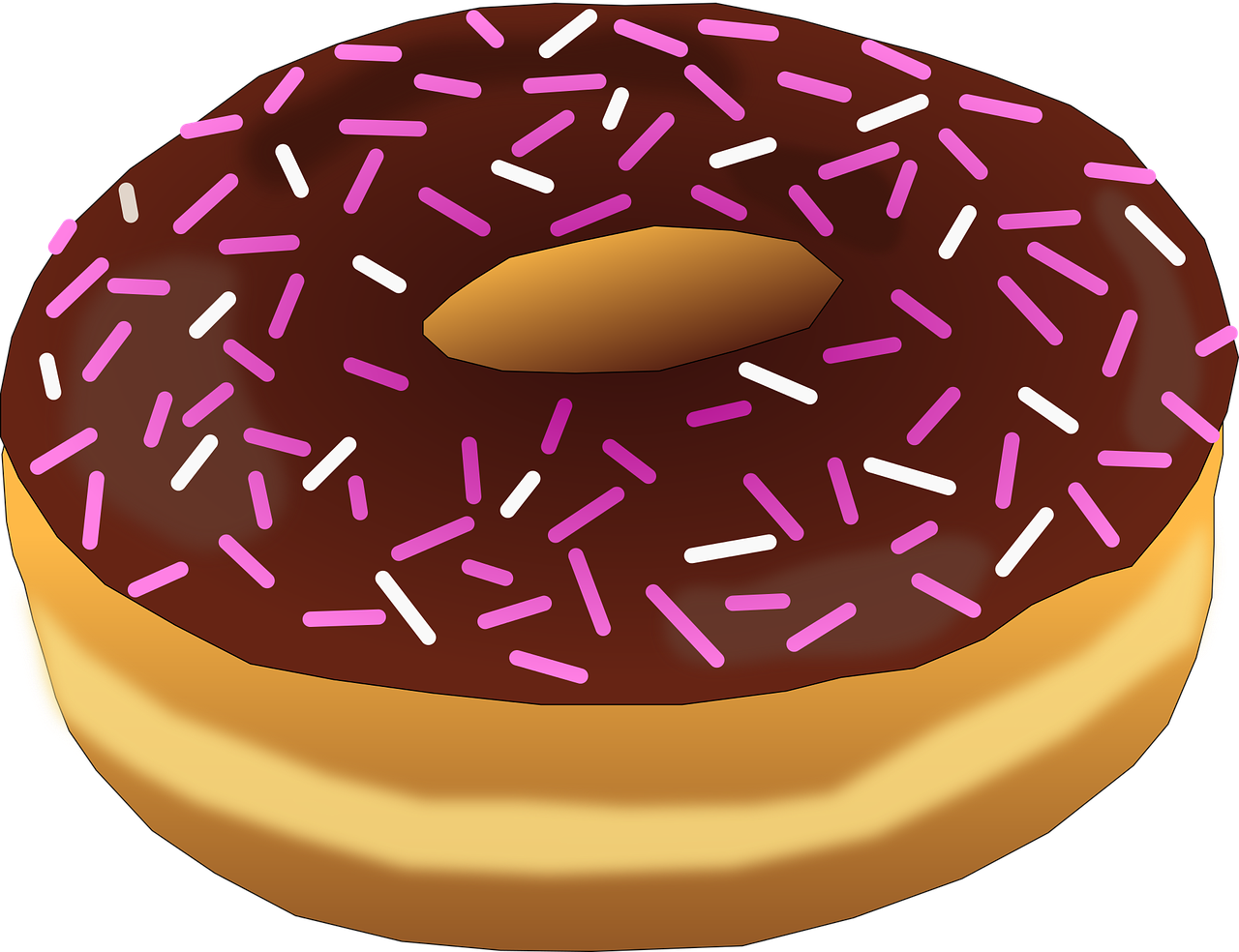 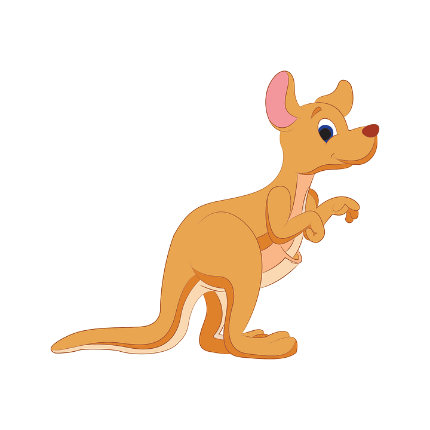 [Speaker Notes: Anne : My name’s Anne. 
Natalie: Hello Anne!]
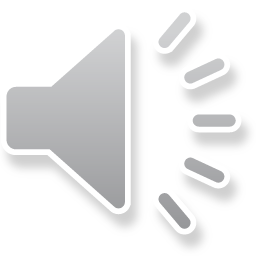 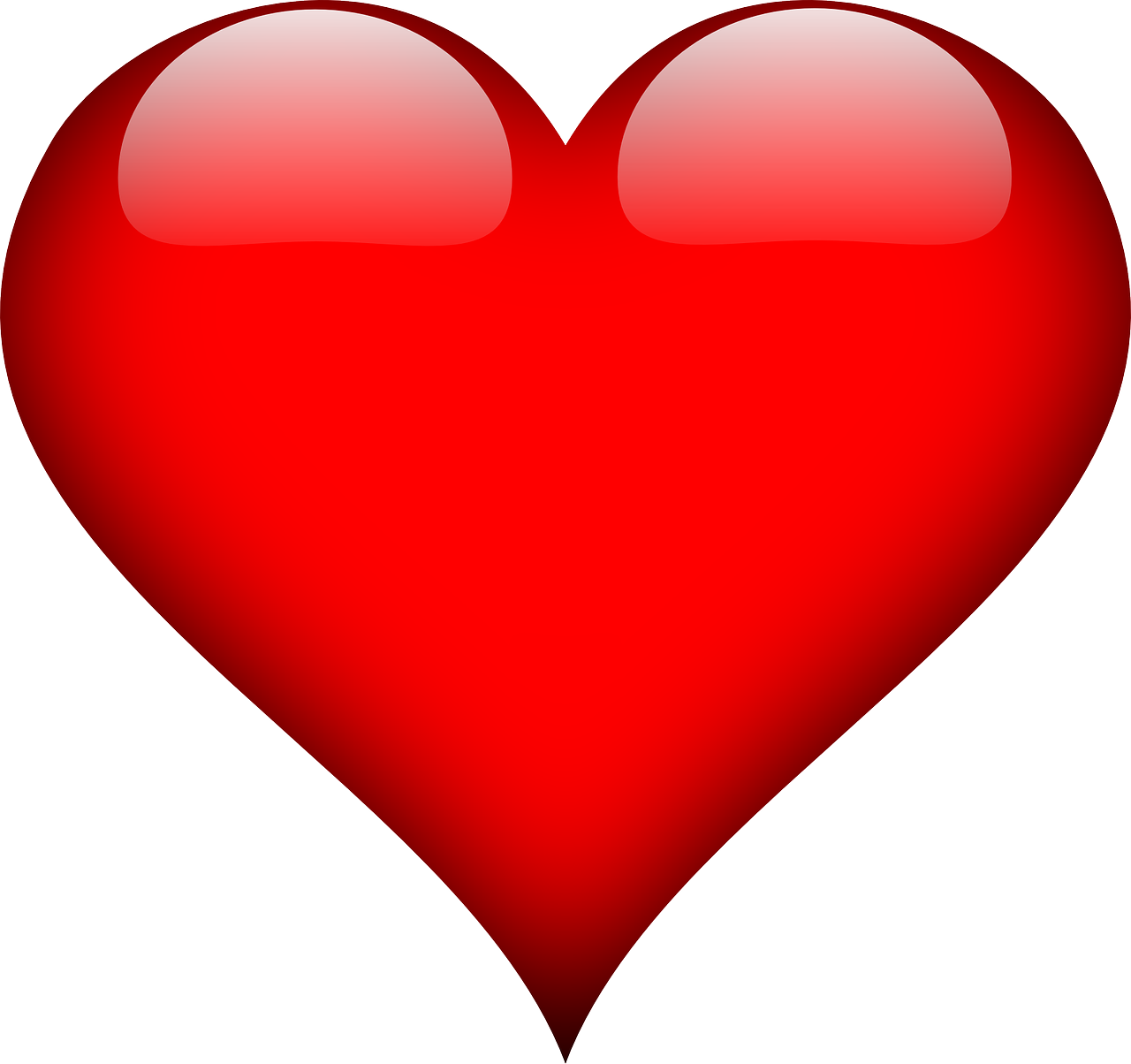 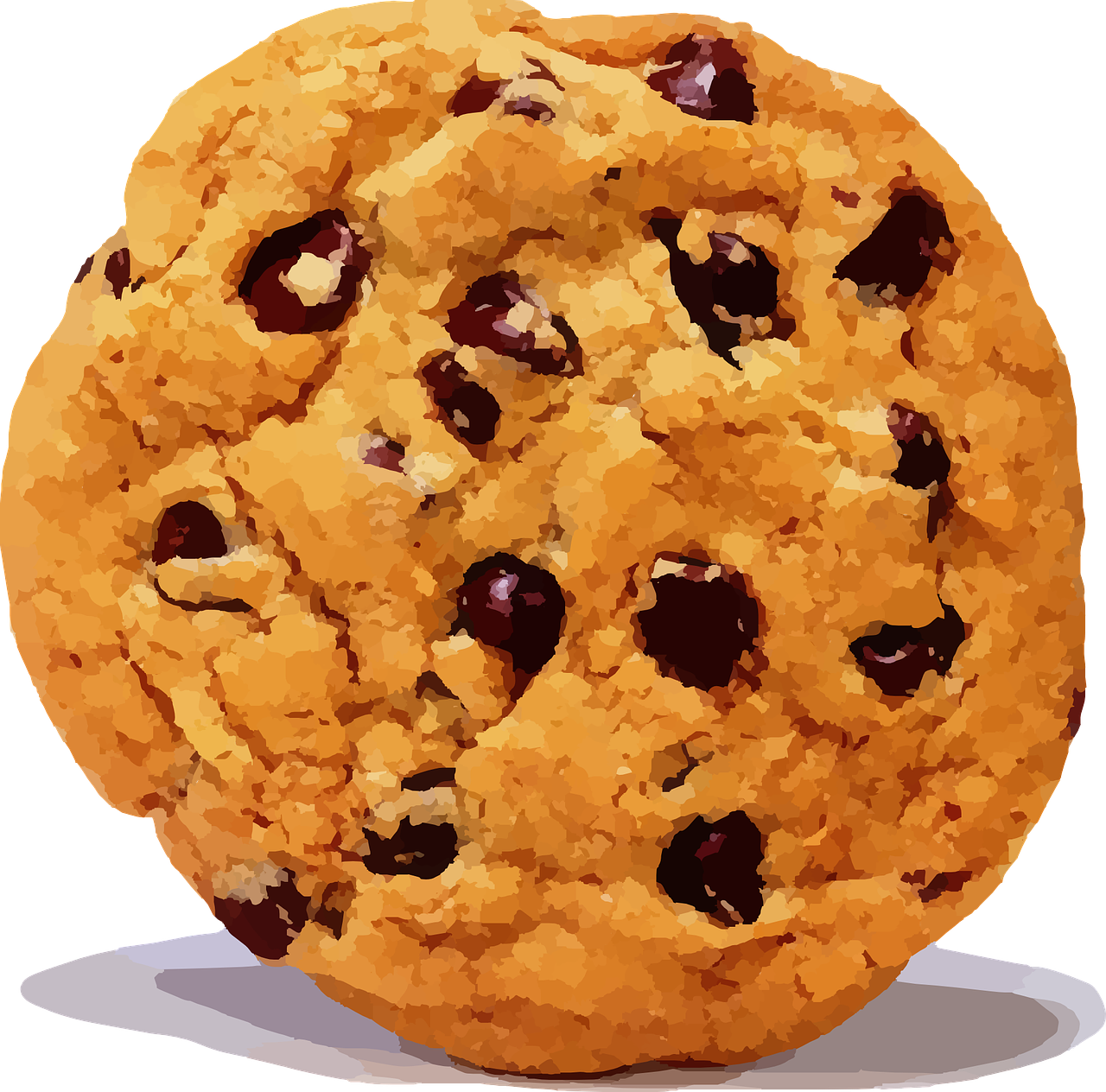 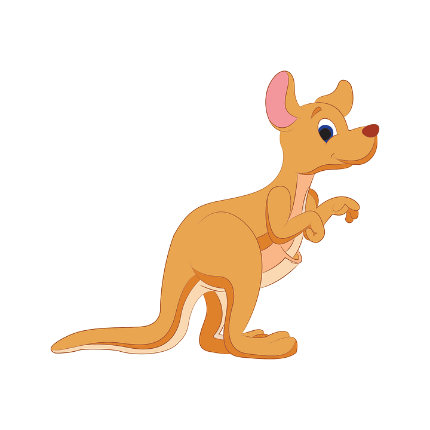 [Speaker Notes: Anne : My name’s Anne. 
Natalie: Hello Anne!]
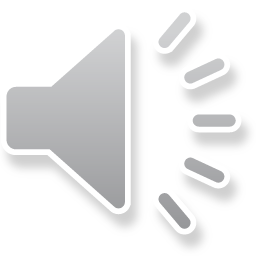 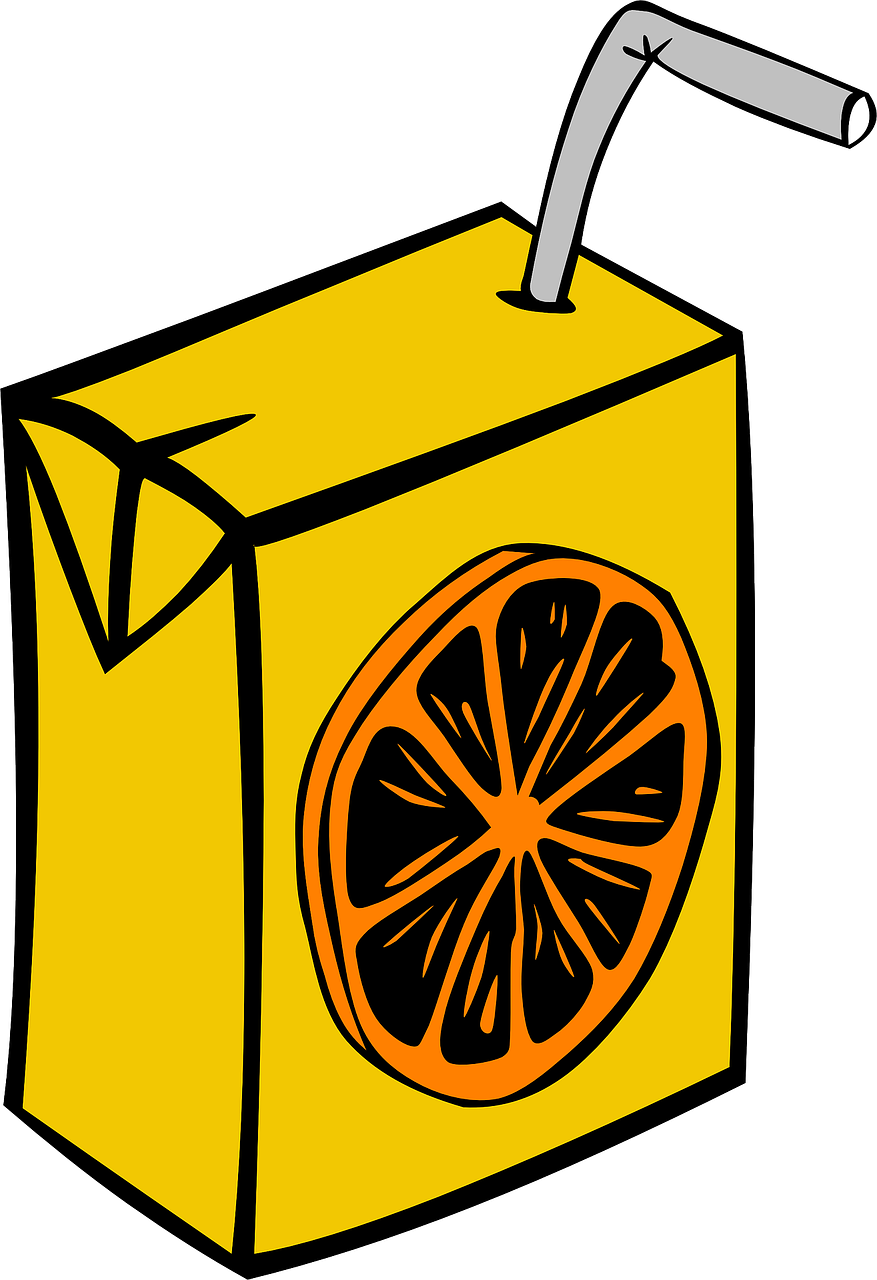 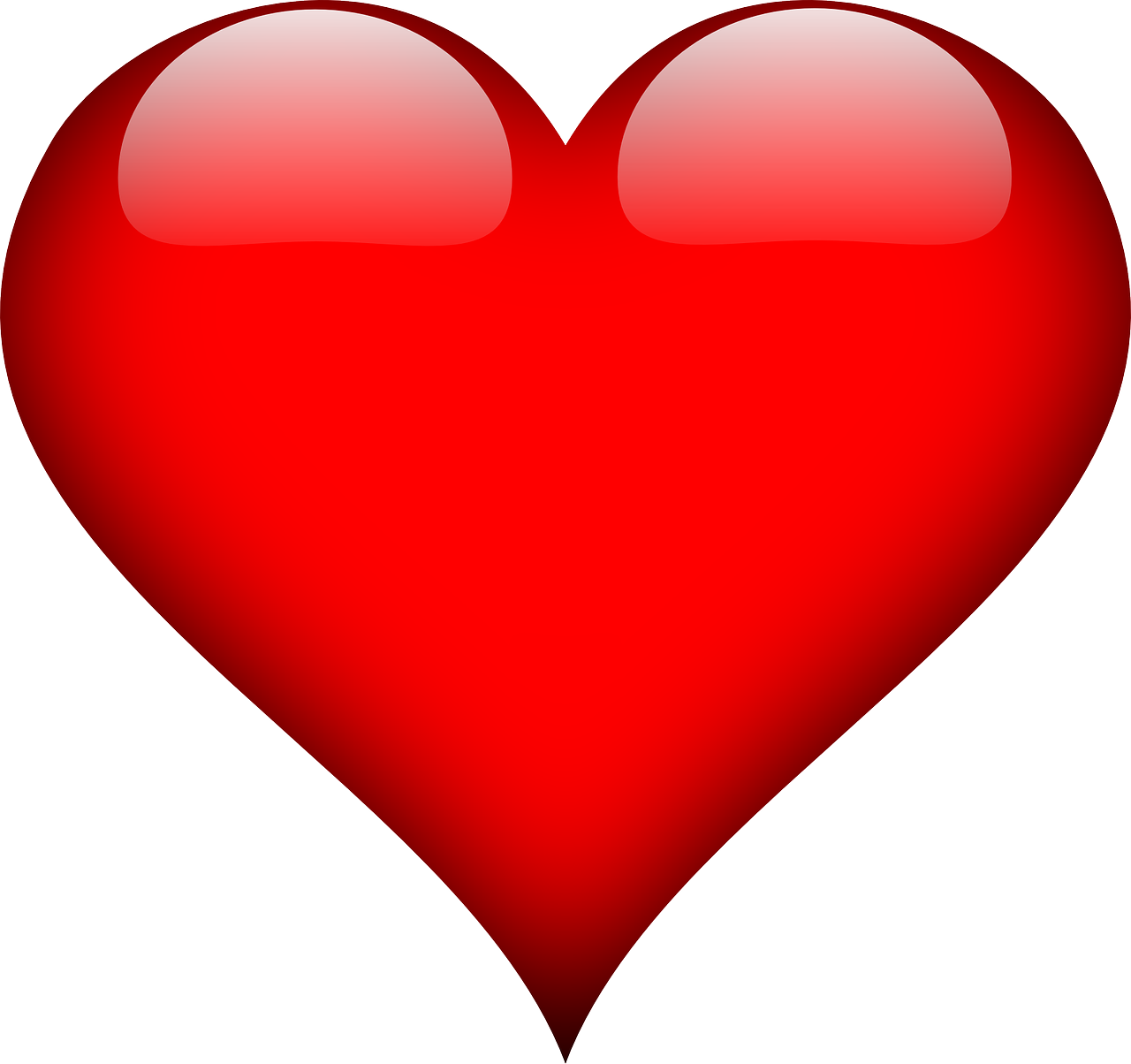 Yummy!
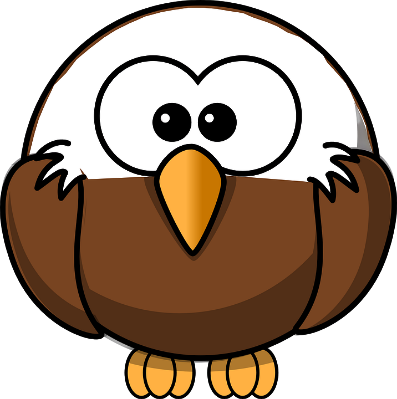 [Speaker Notes: Anne : My name’s Anne. 
Natalie: Hello Anne!]
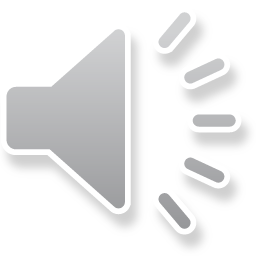 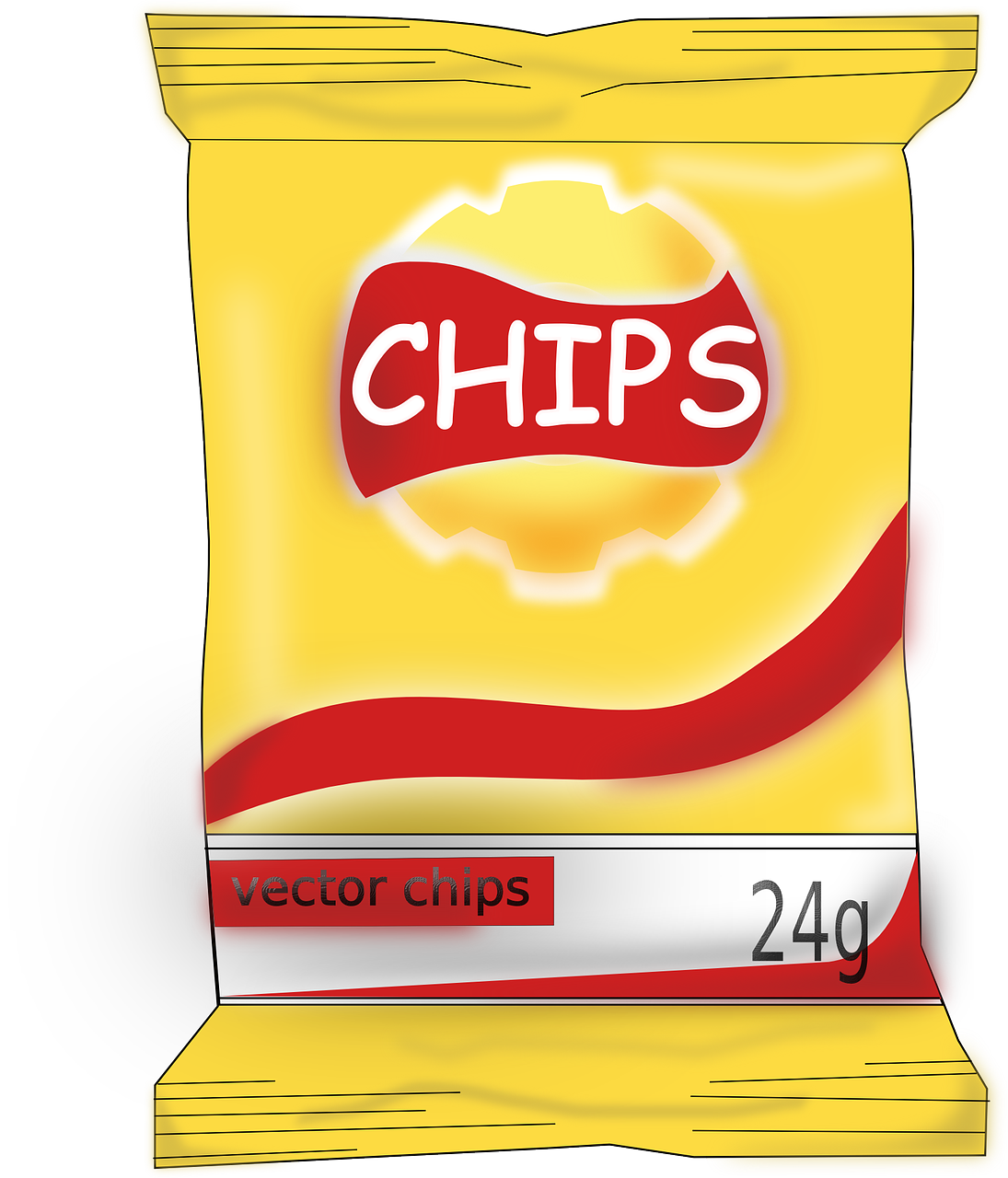 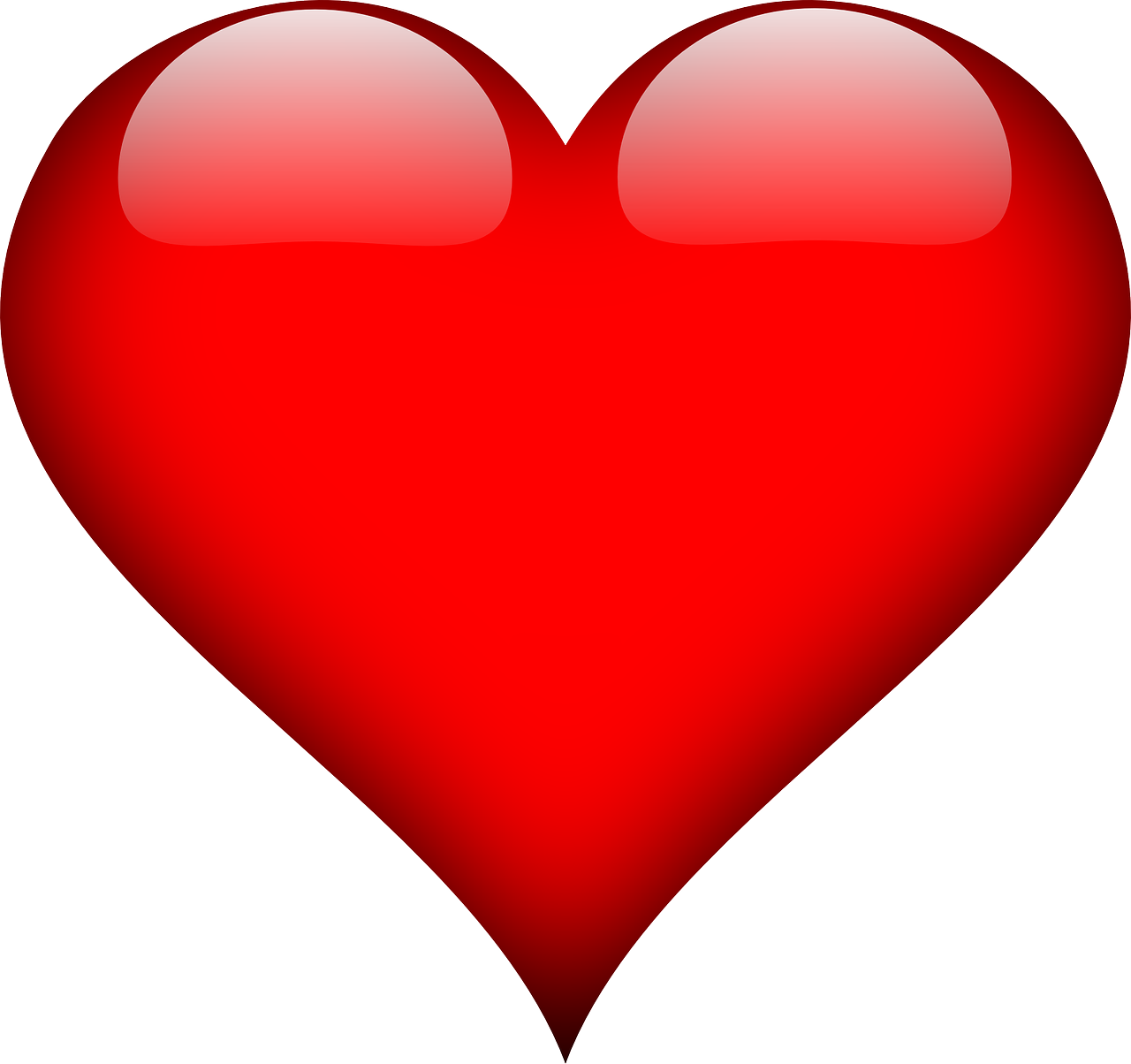 Yuck!!!
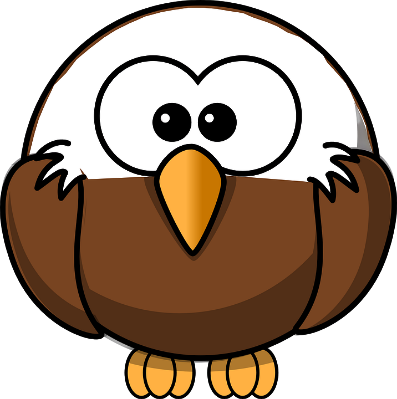 [Speaker Notes: Anne : My name’s Anne. 
Natalie: Hello Anne!]
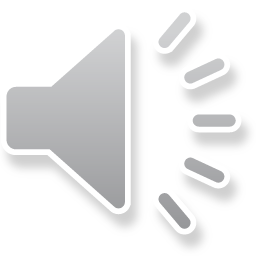 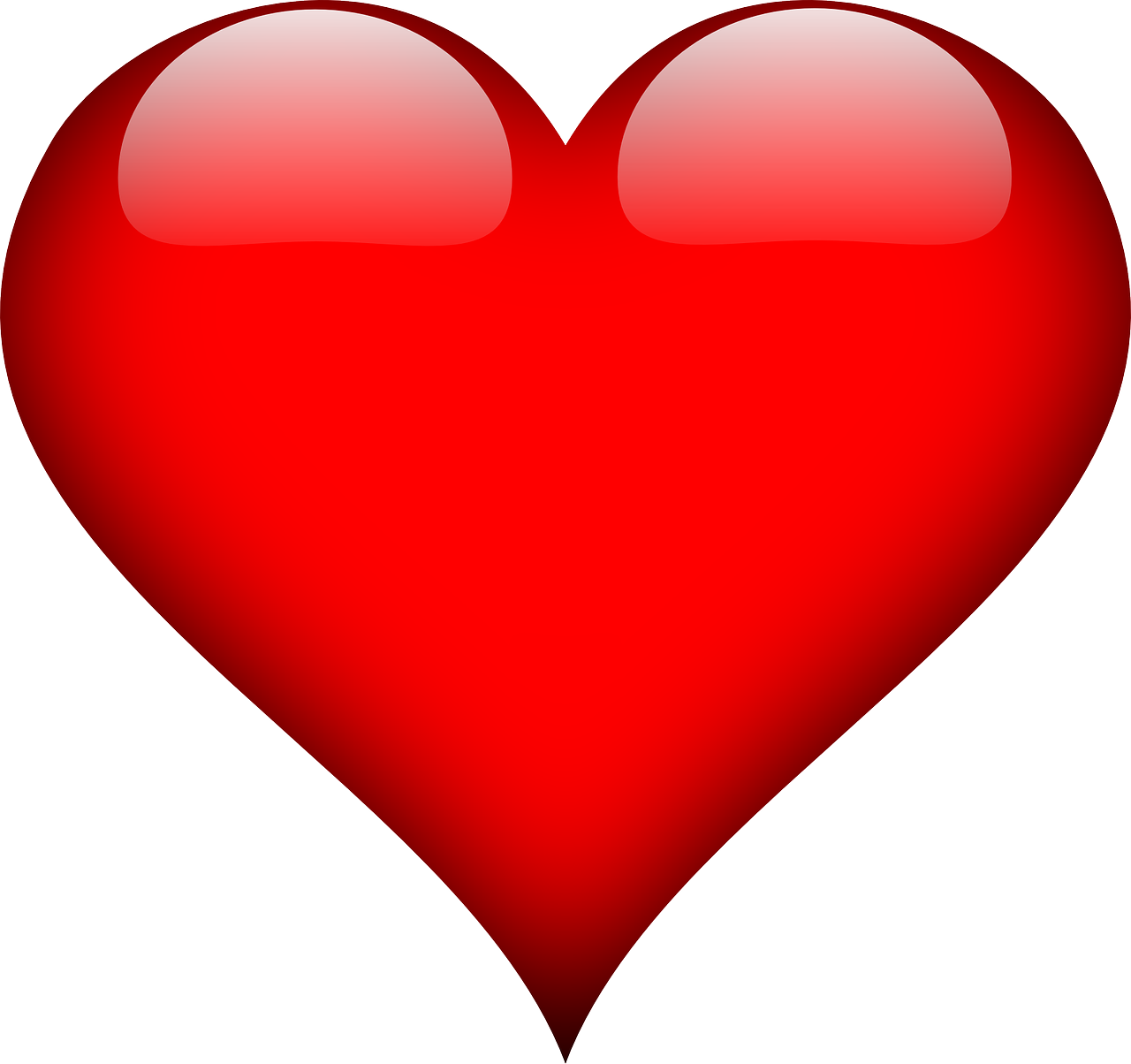 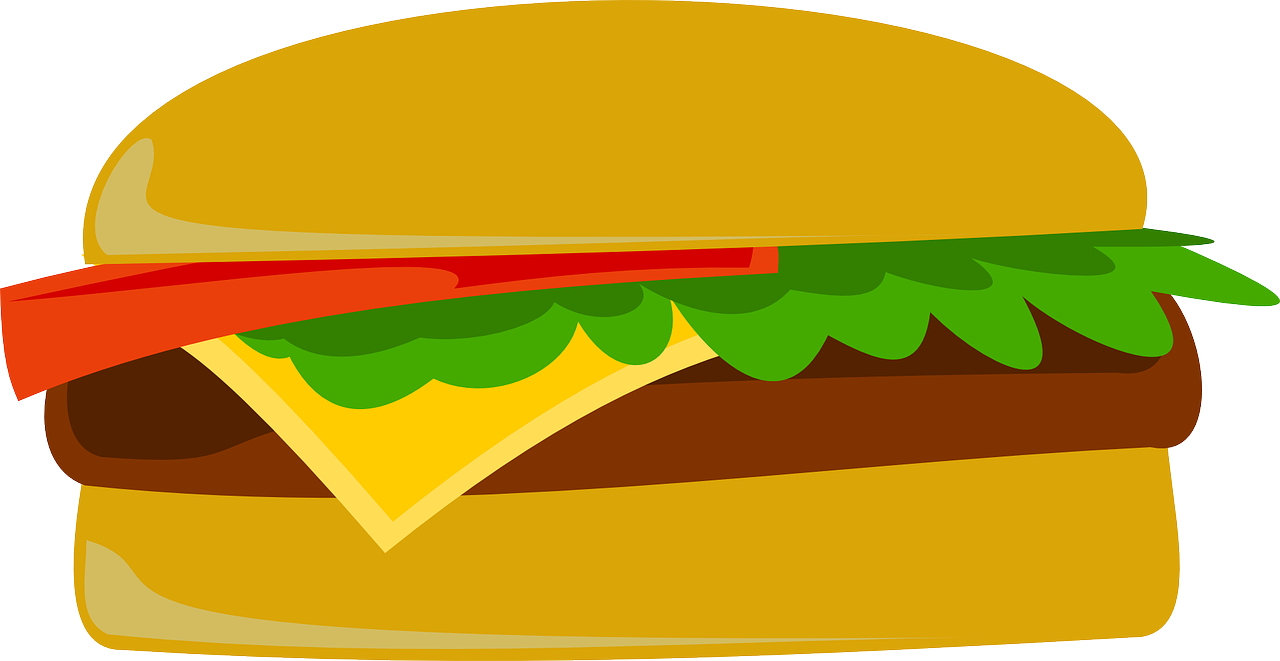 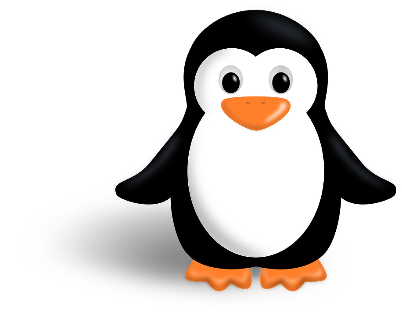 [Speaker Notes: Anne : My name’s Anne. 
Natalie: Hello Anne!]
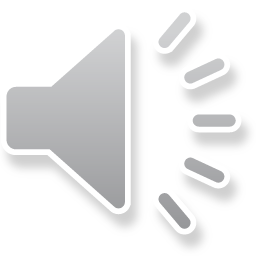 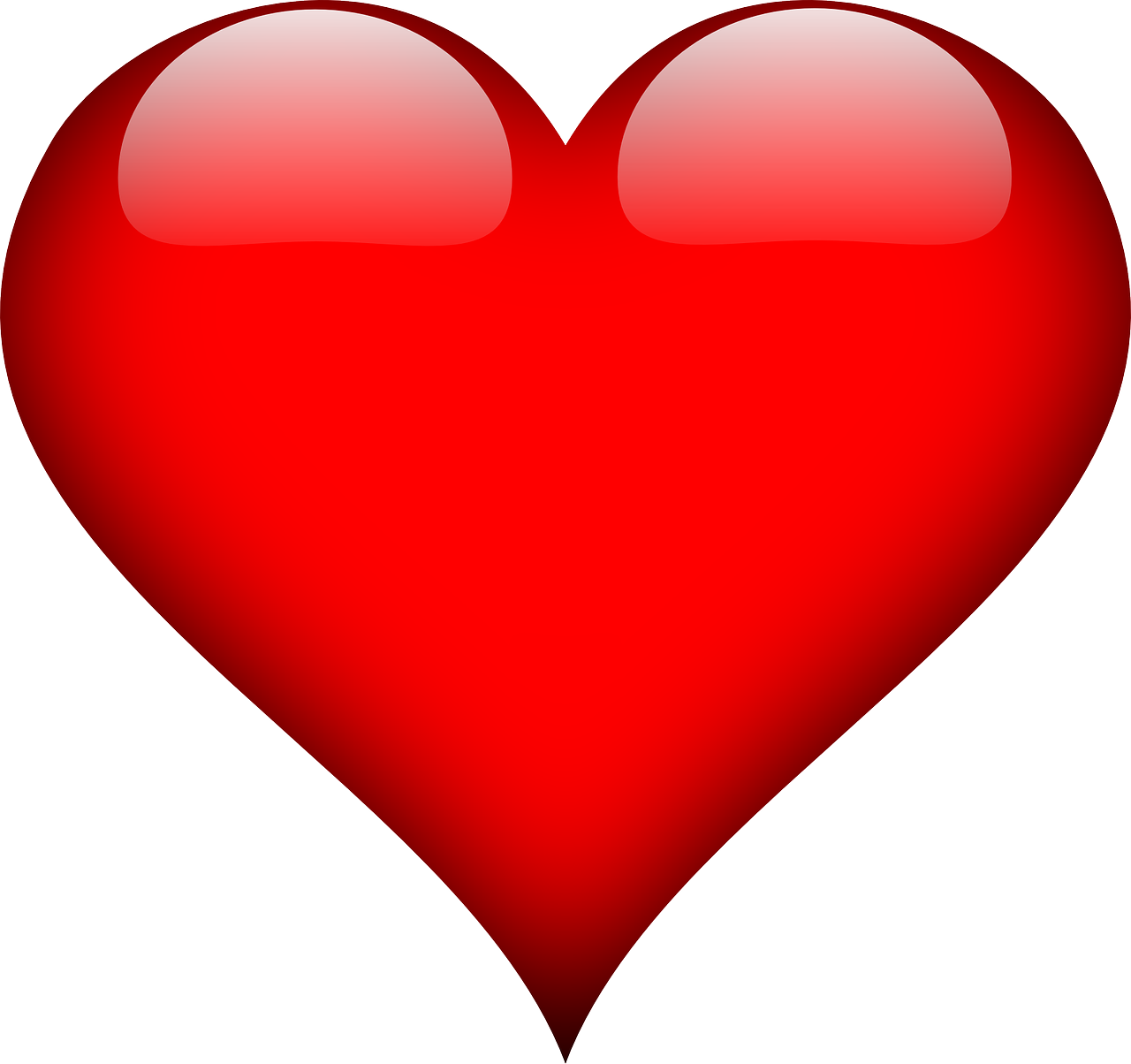 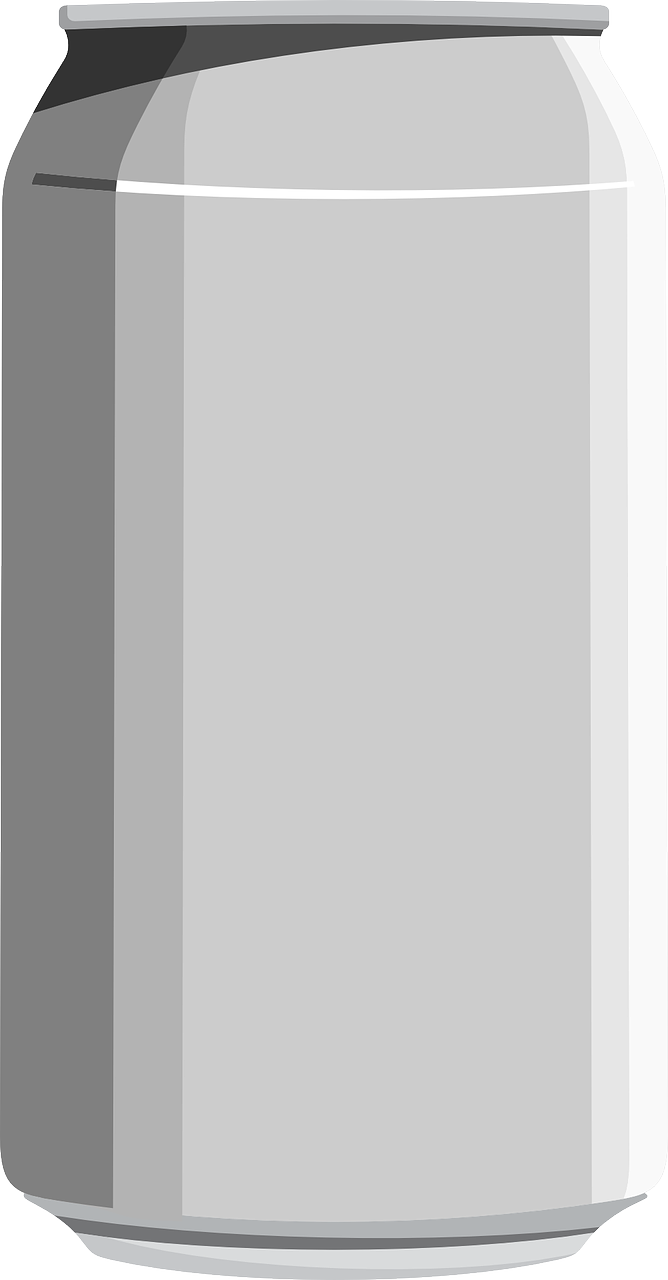 soda
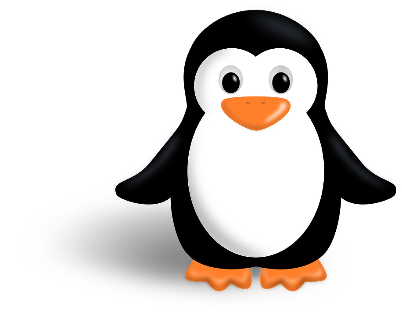 [Speaker Notes: Anne : My name’s Anne. 
Natalie: Hello Anne!]
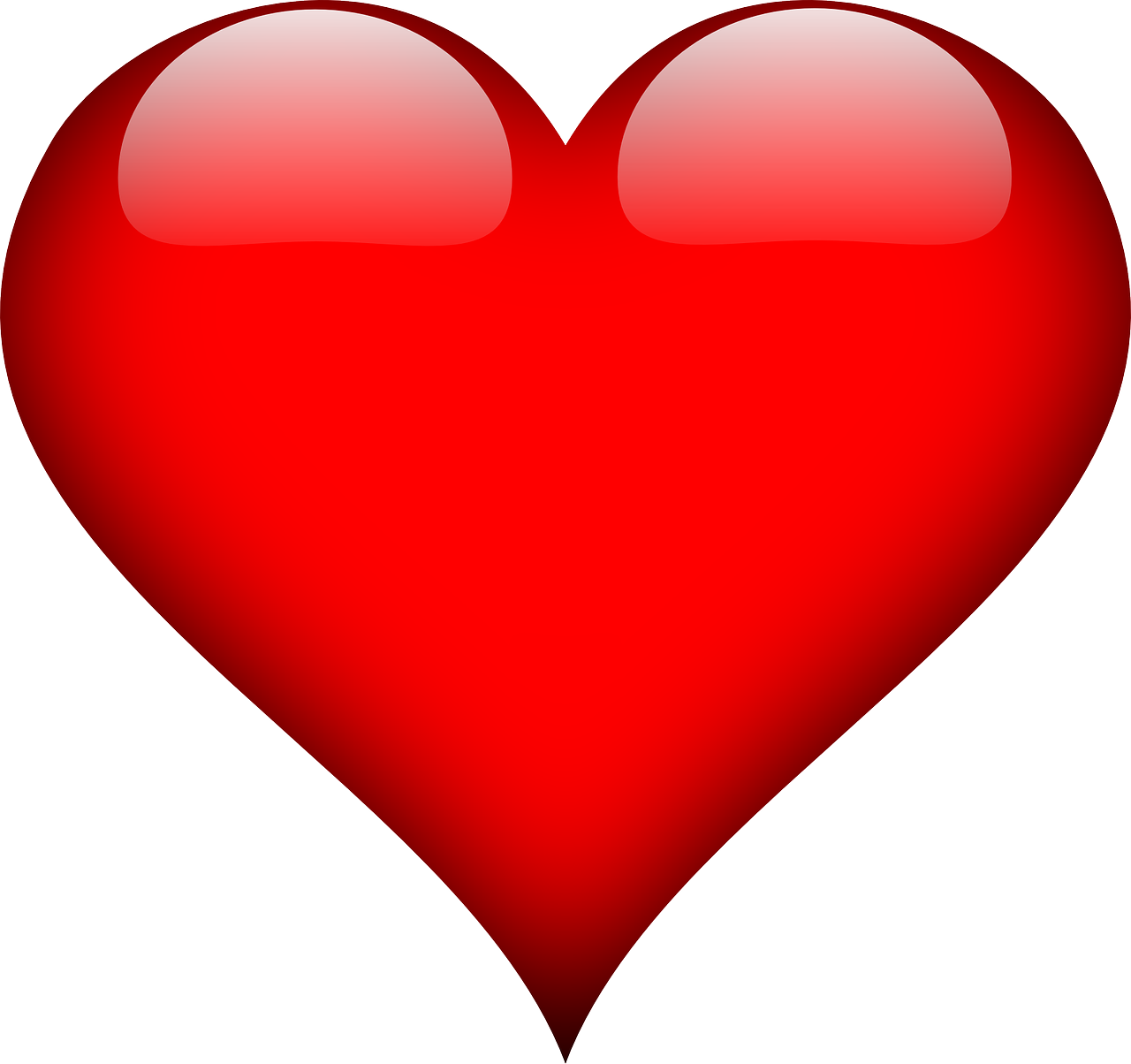 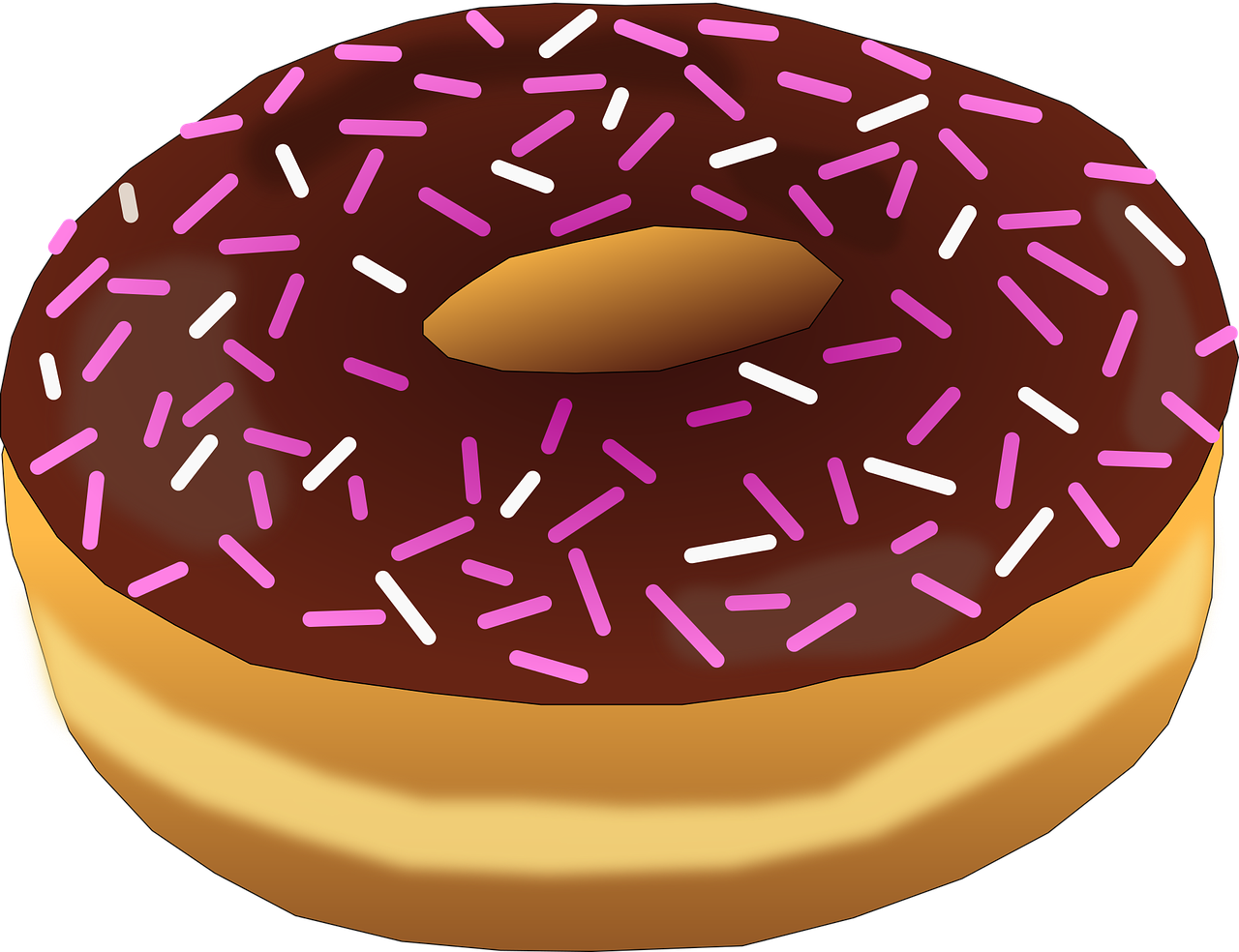 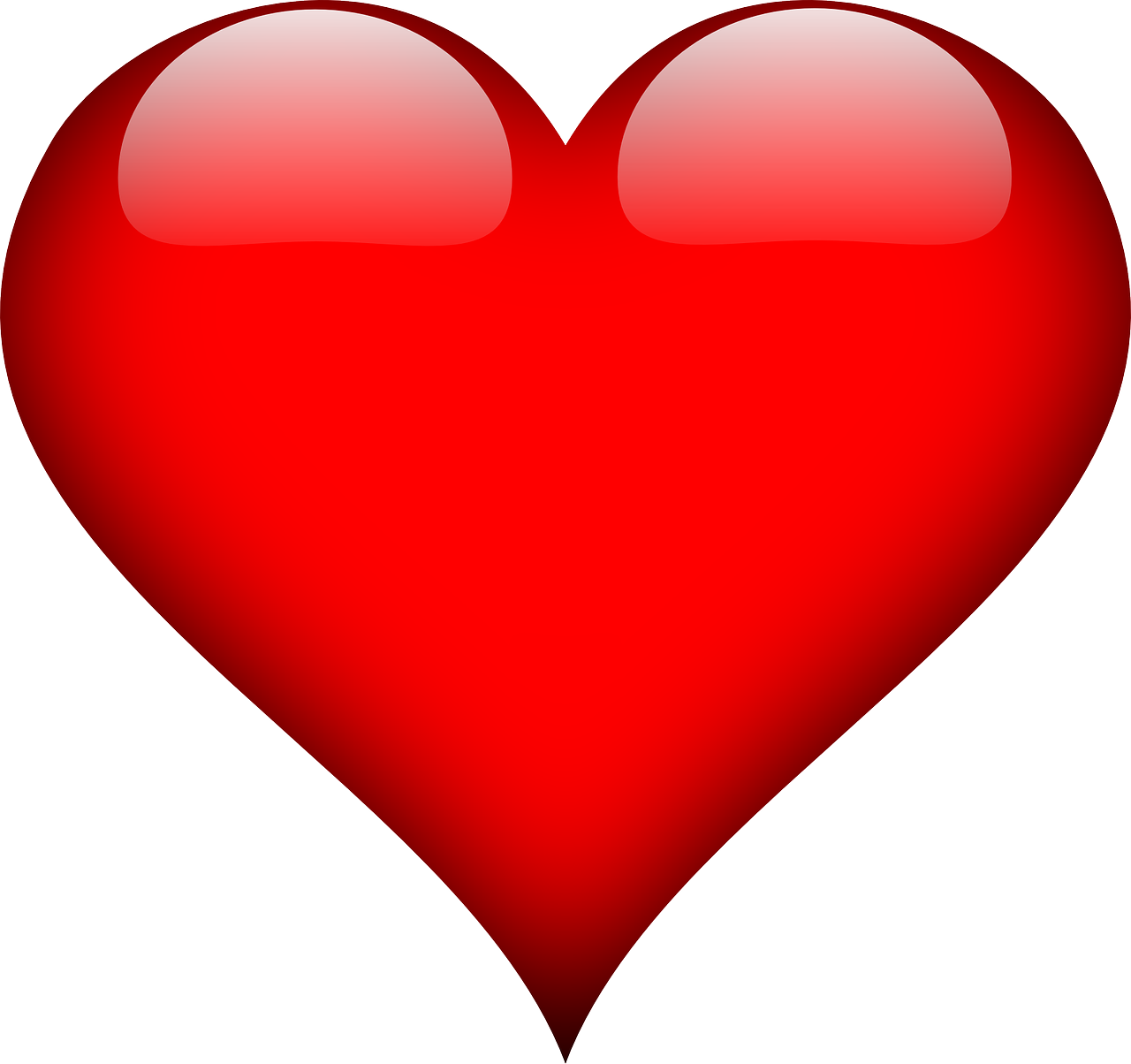 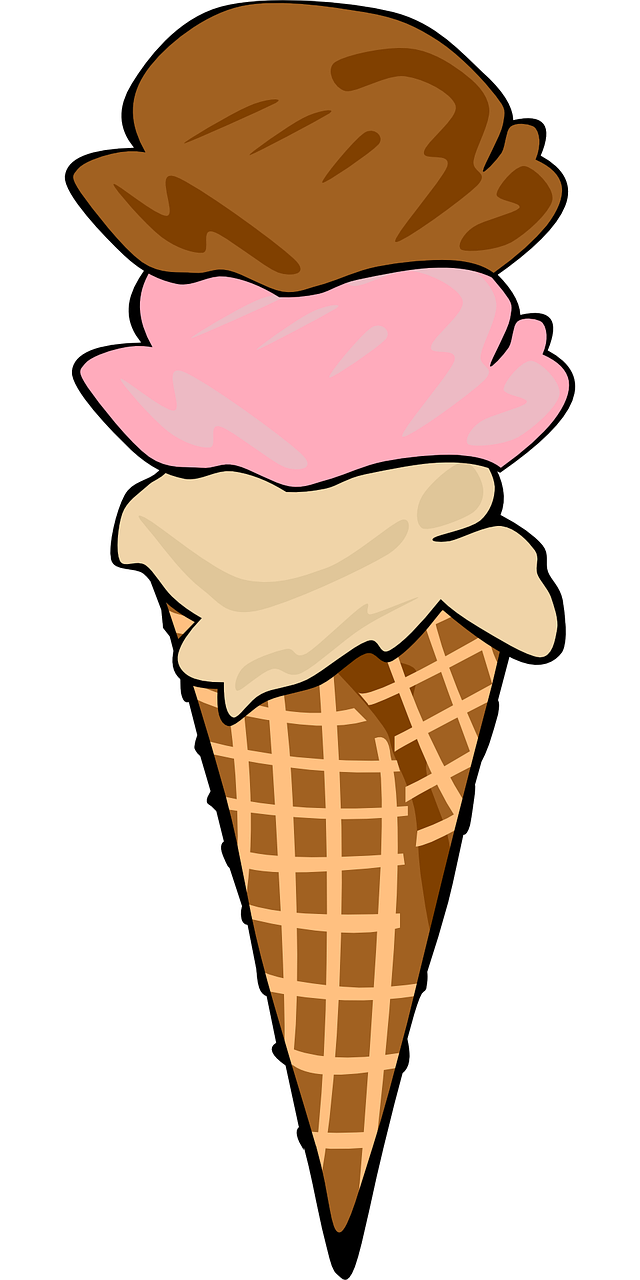 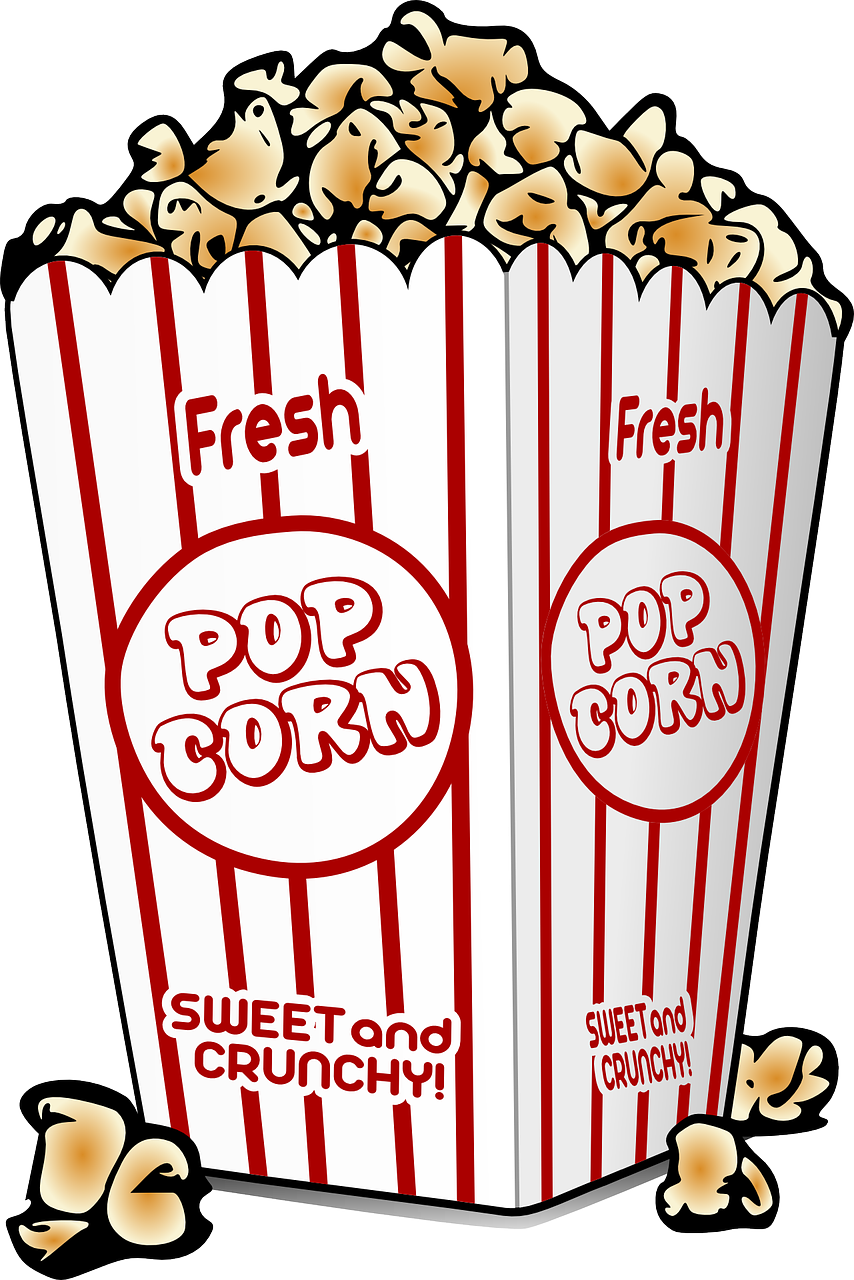 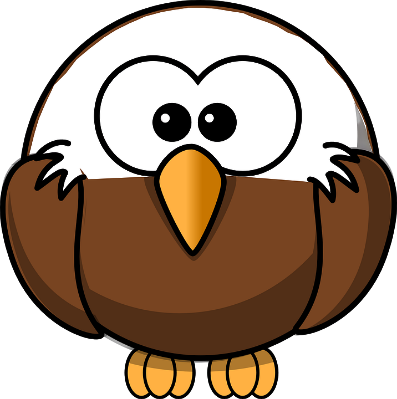 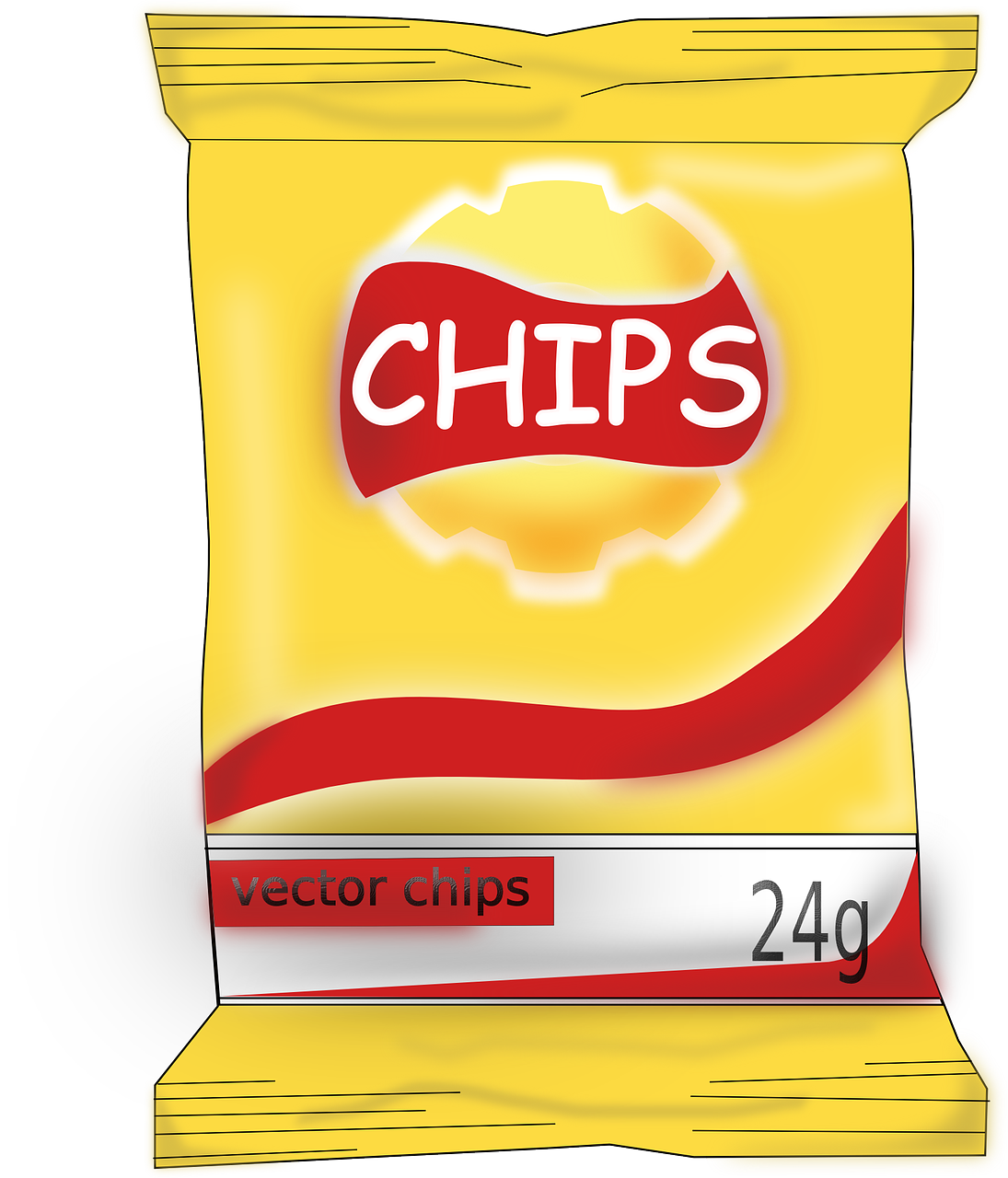 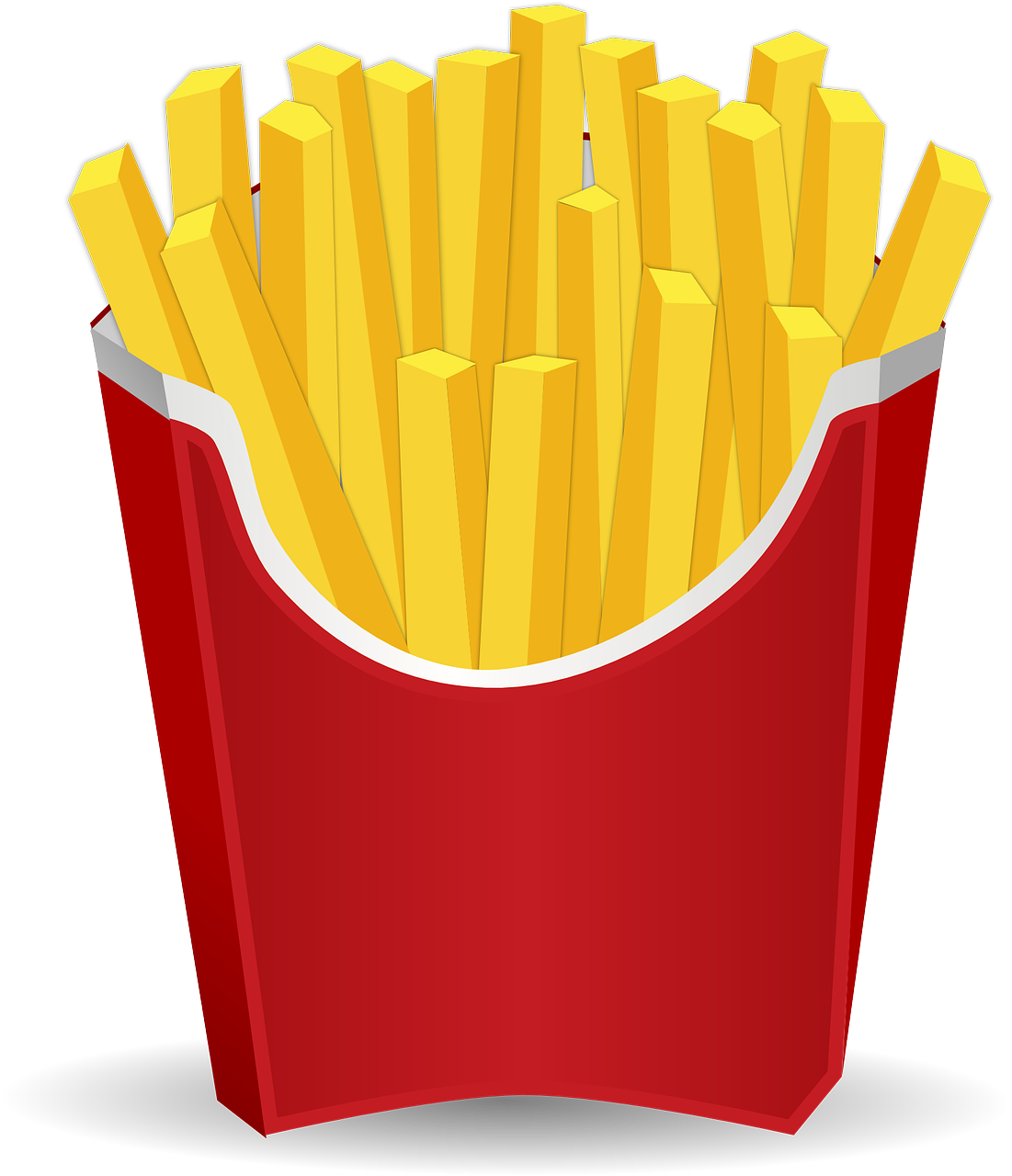 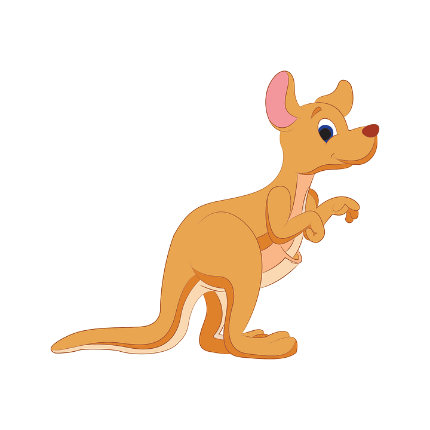 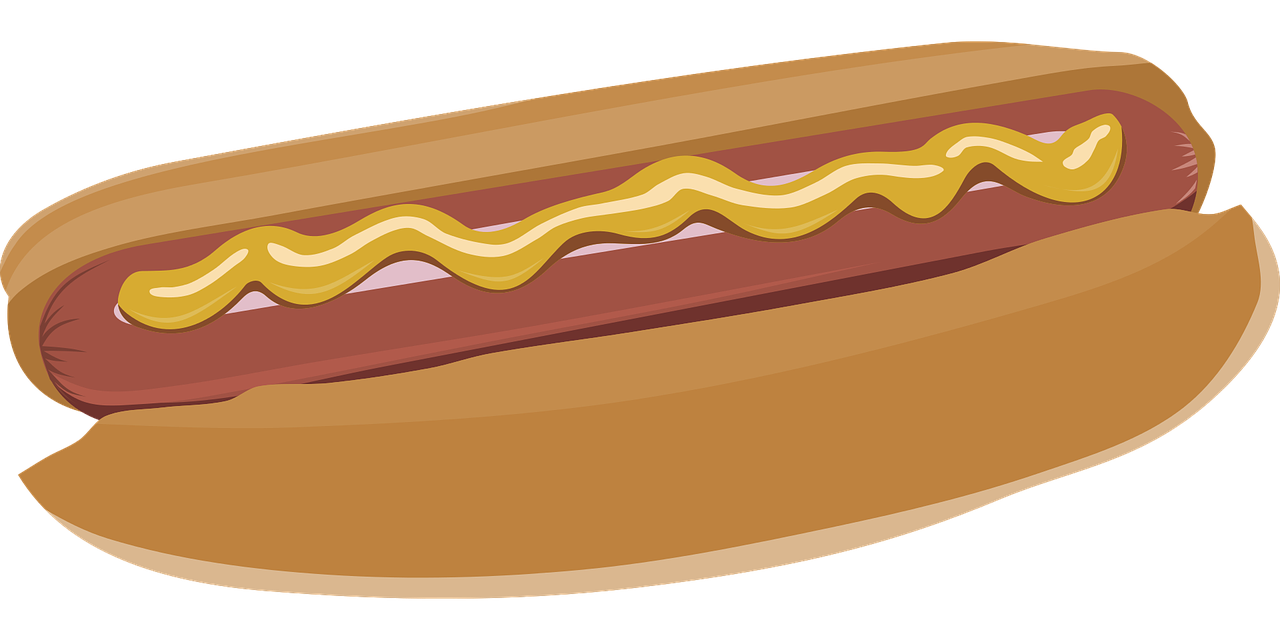 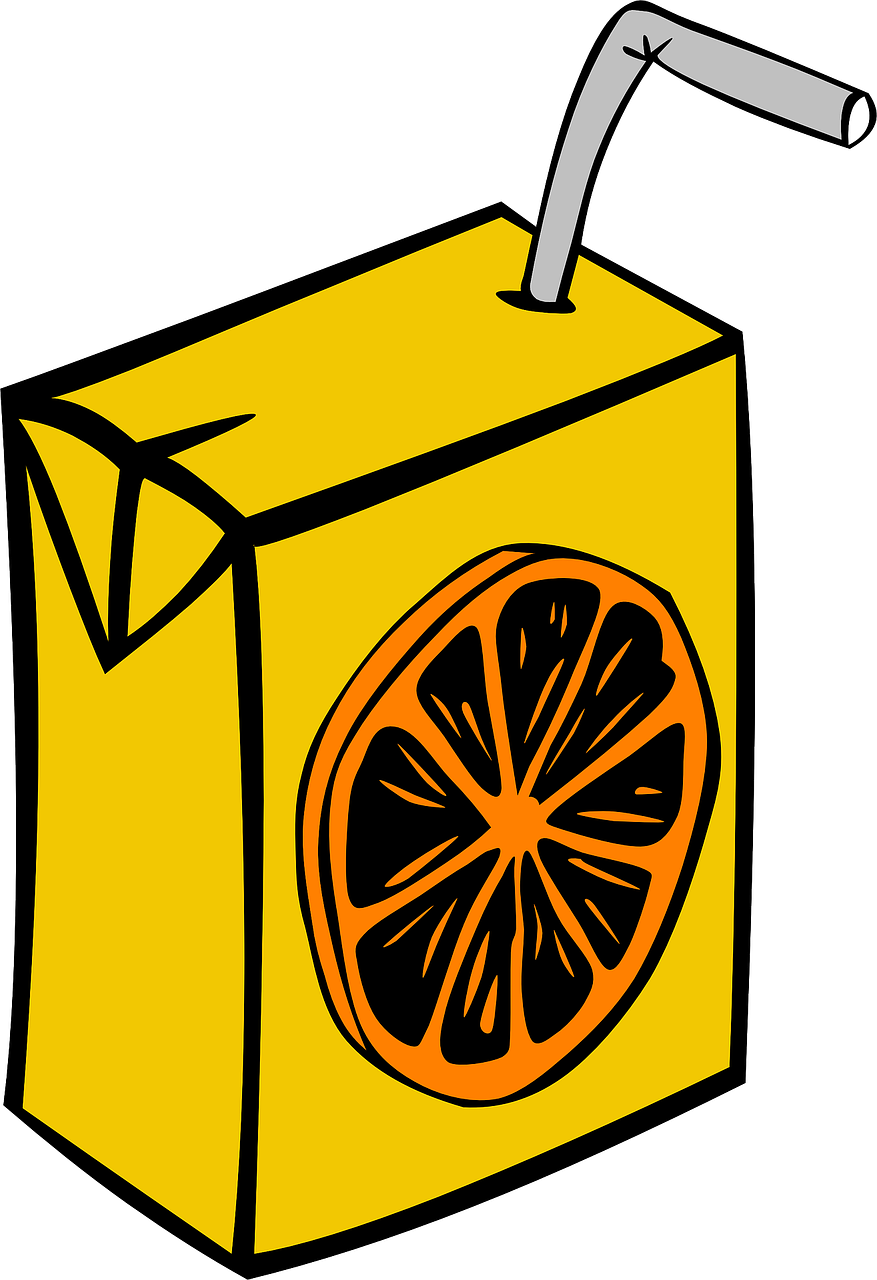 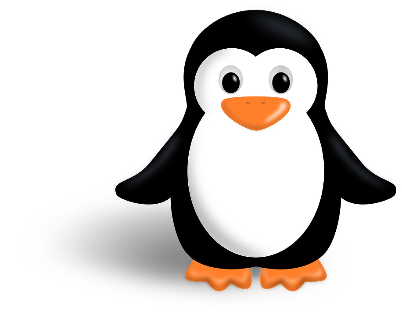 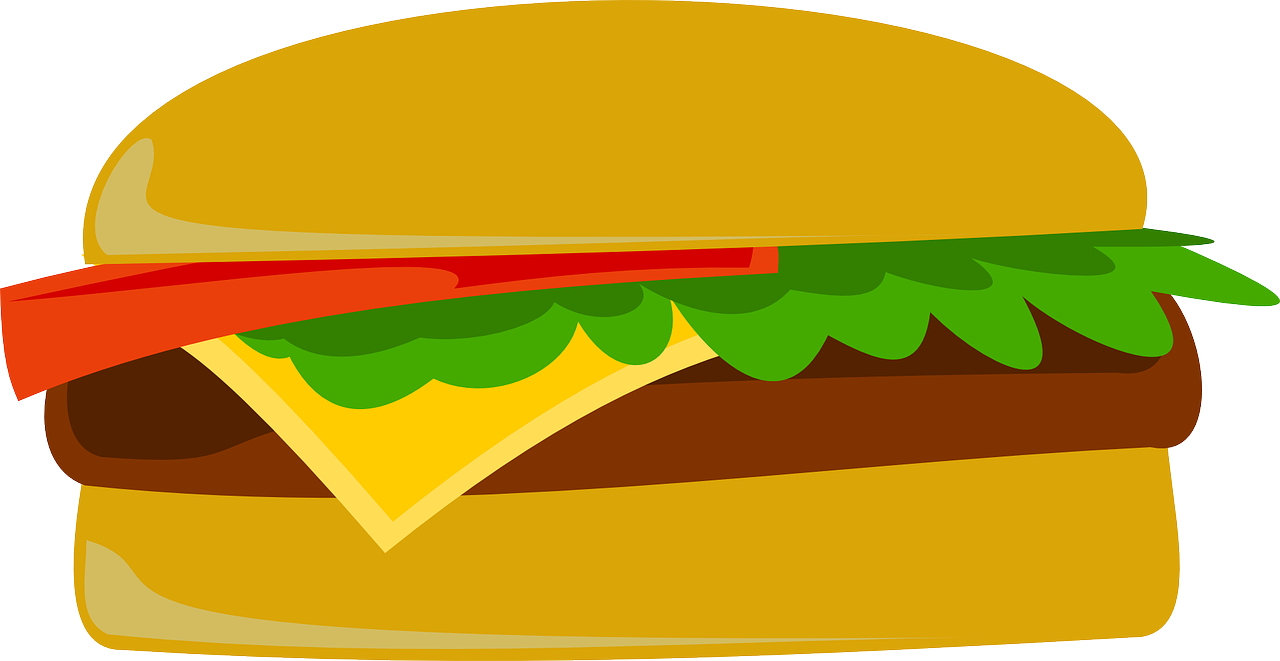 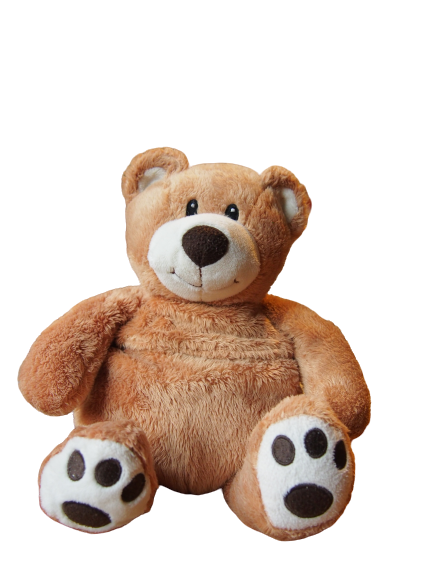 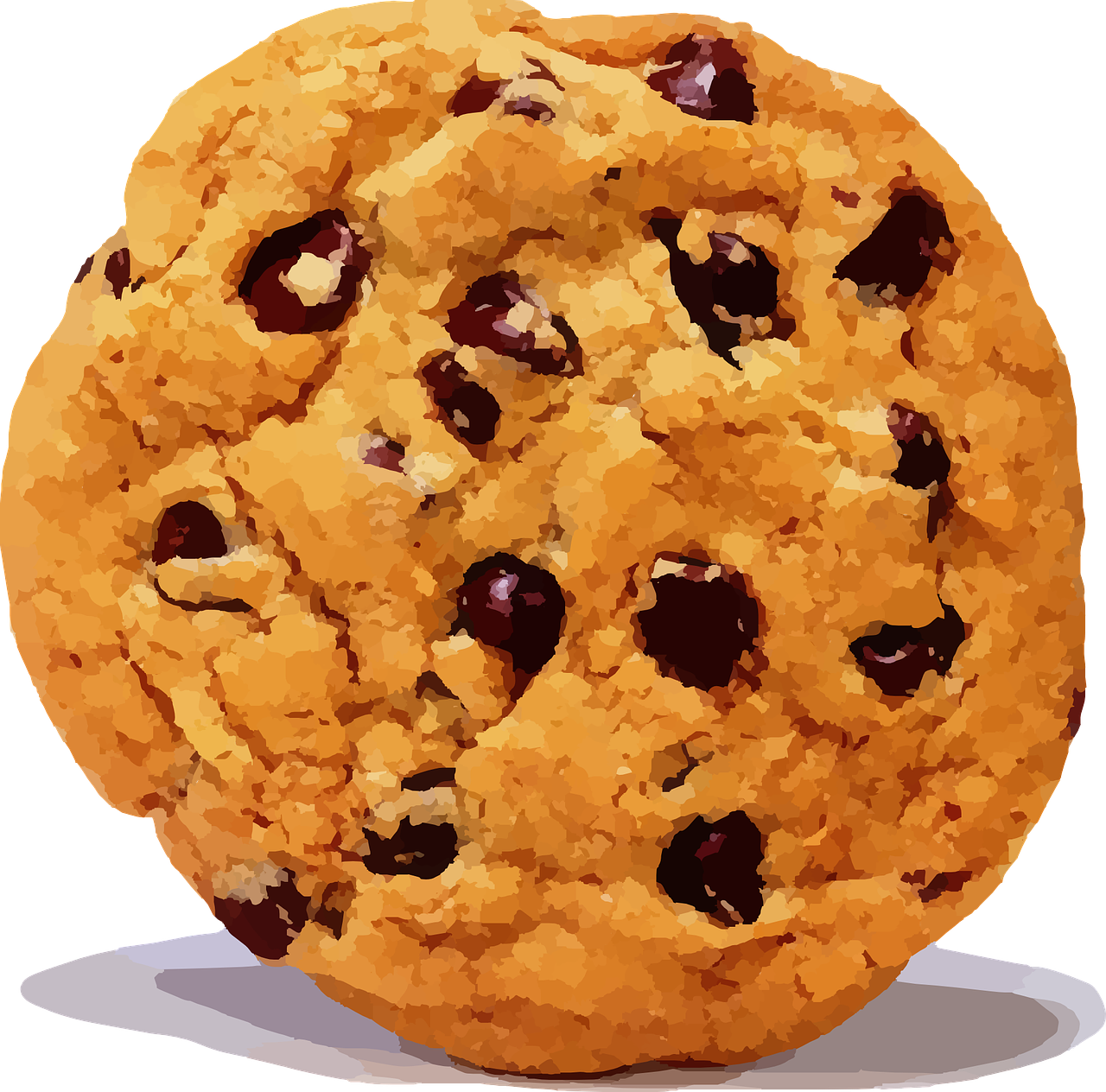 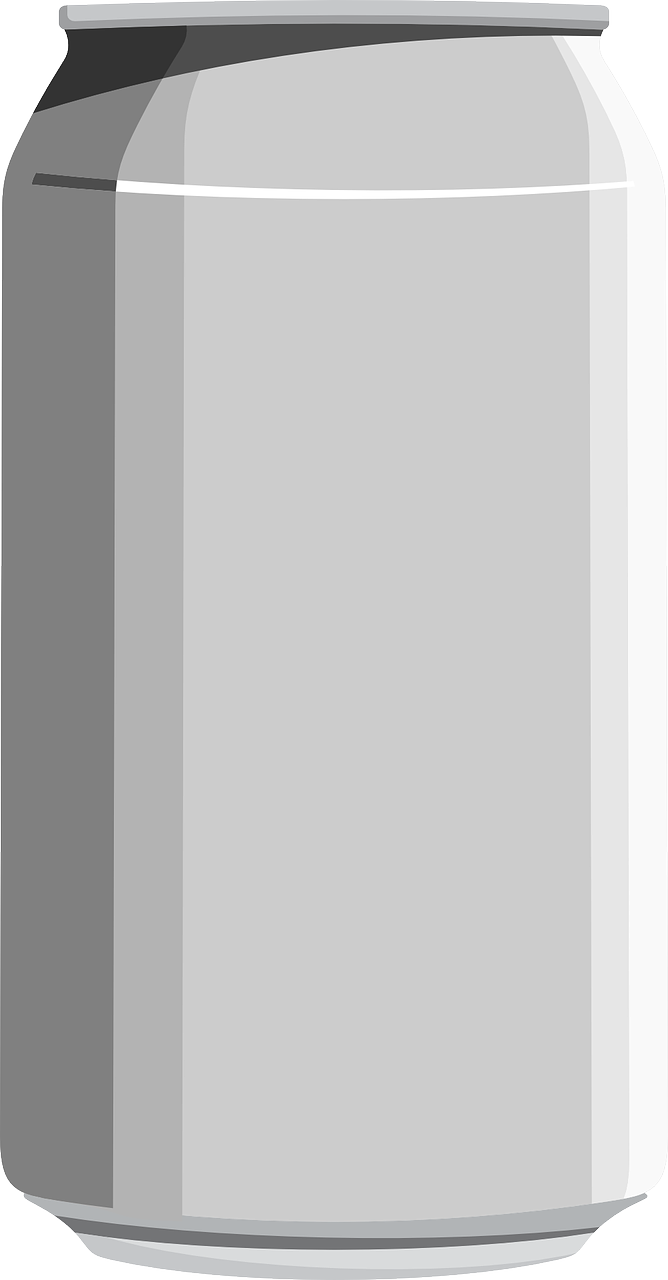 soda
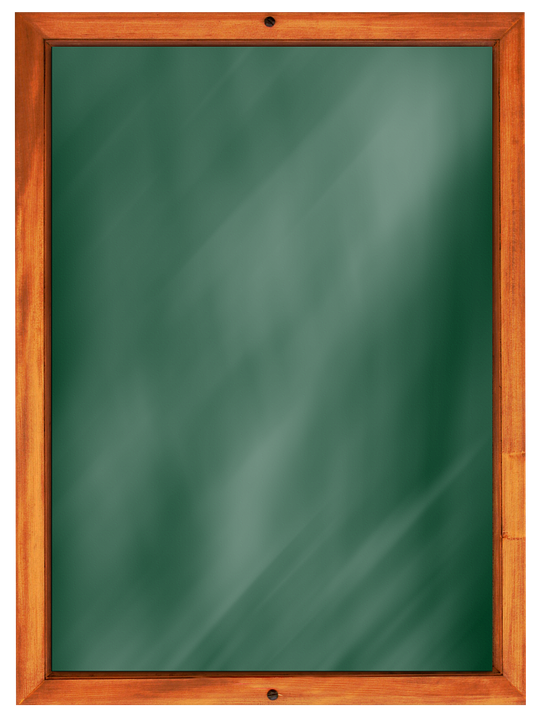 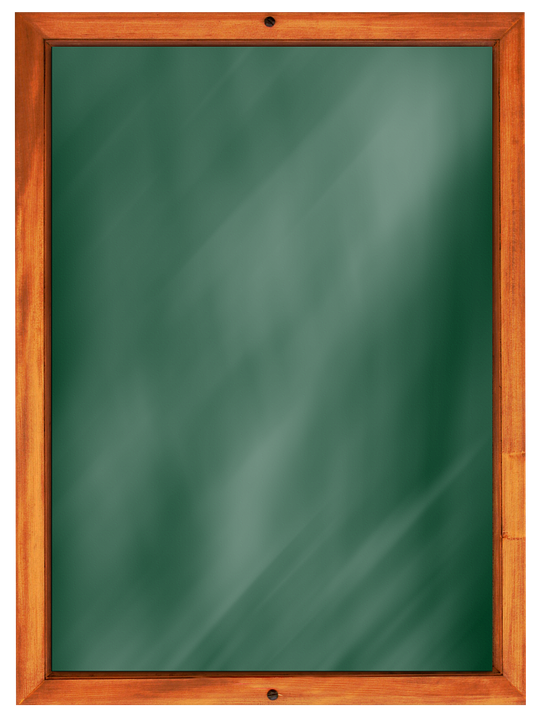 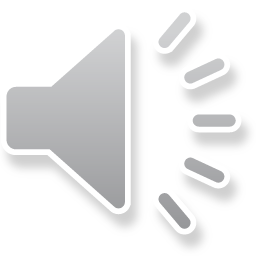 DRINKS
FOOD
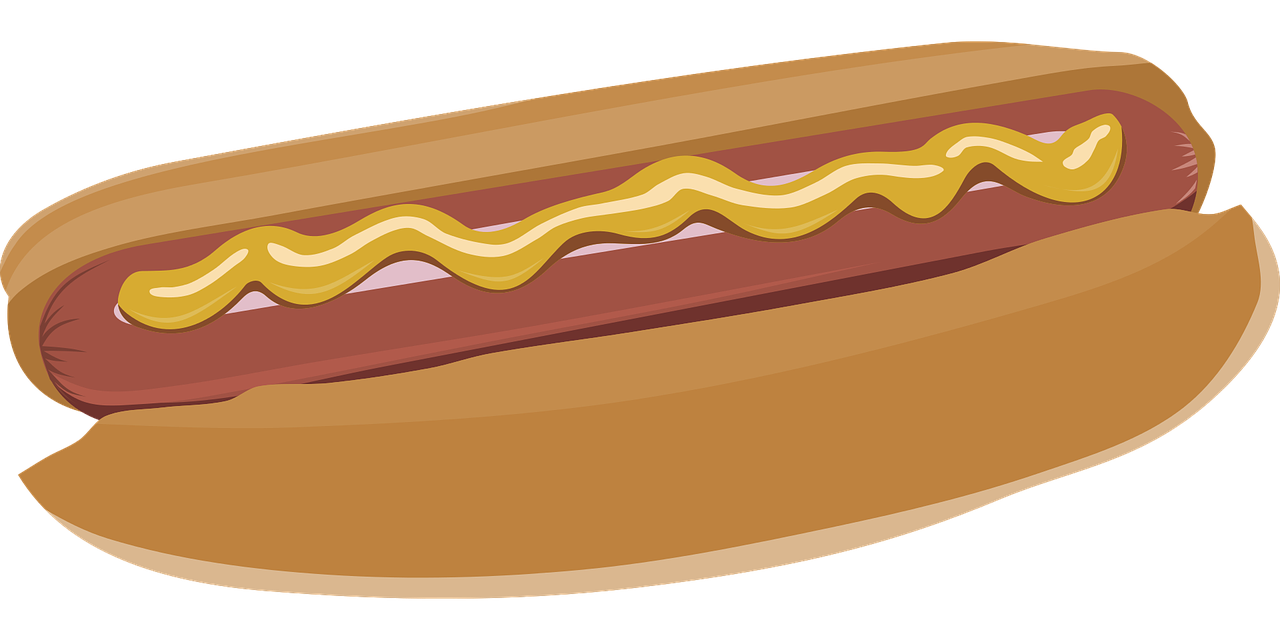 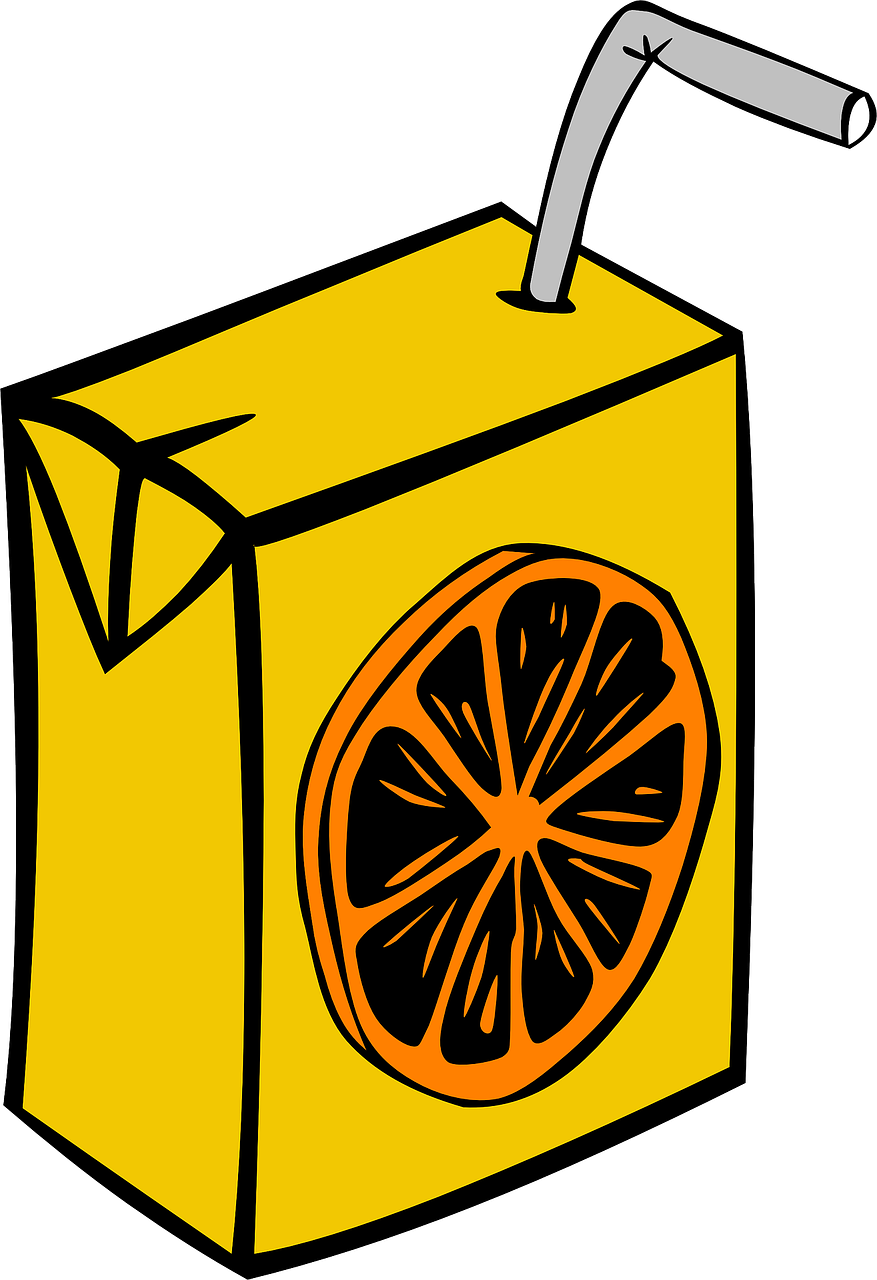 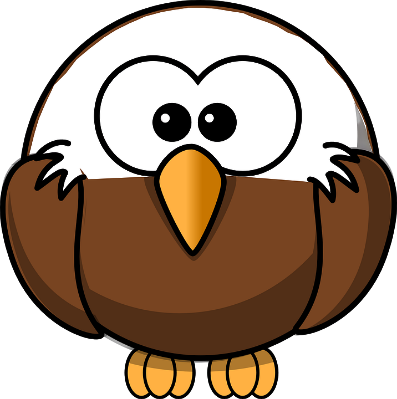 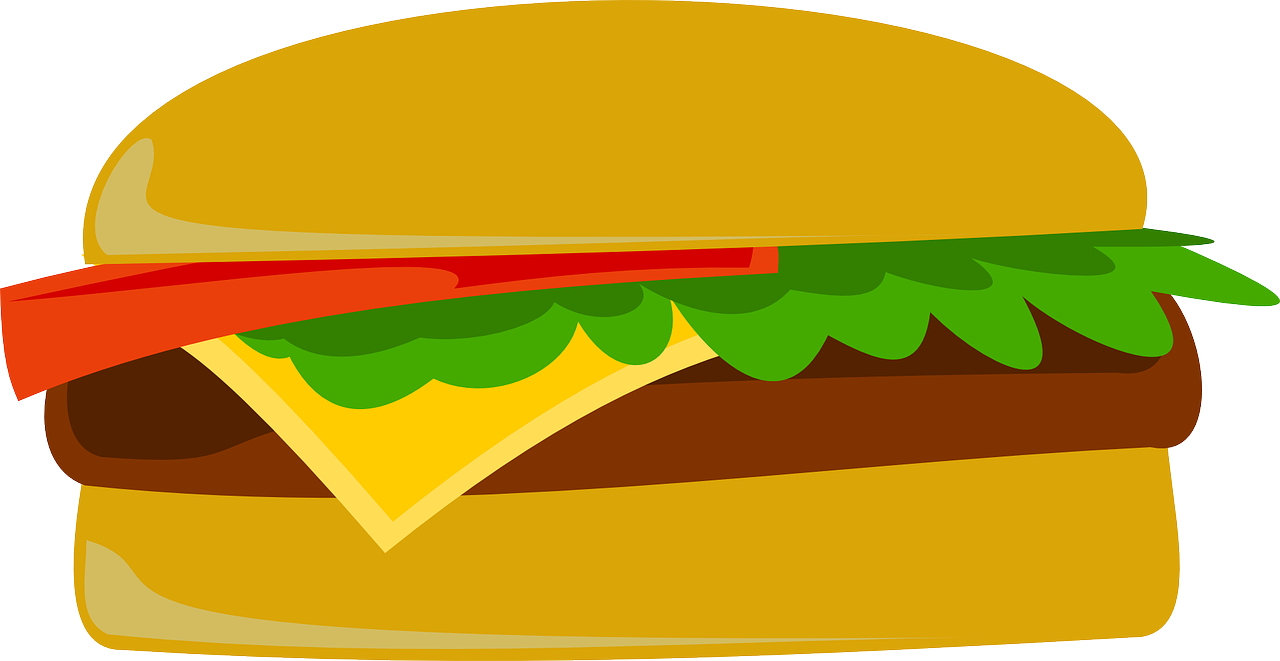 $3
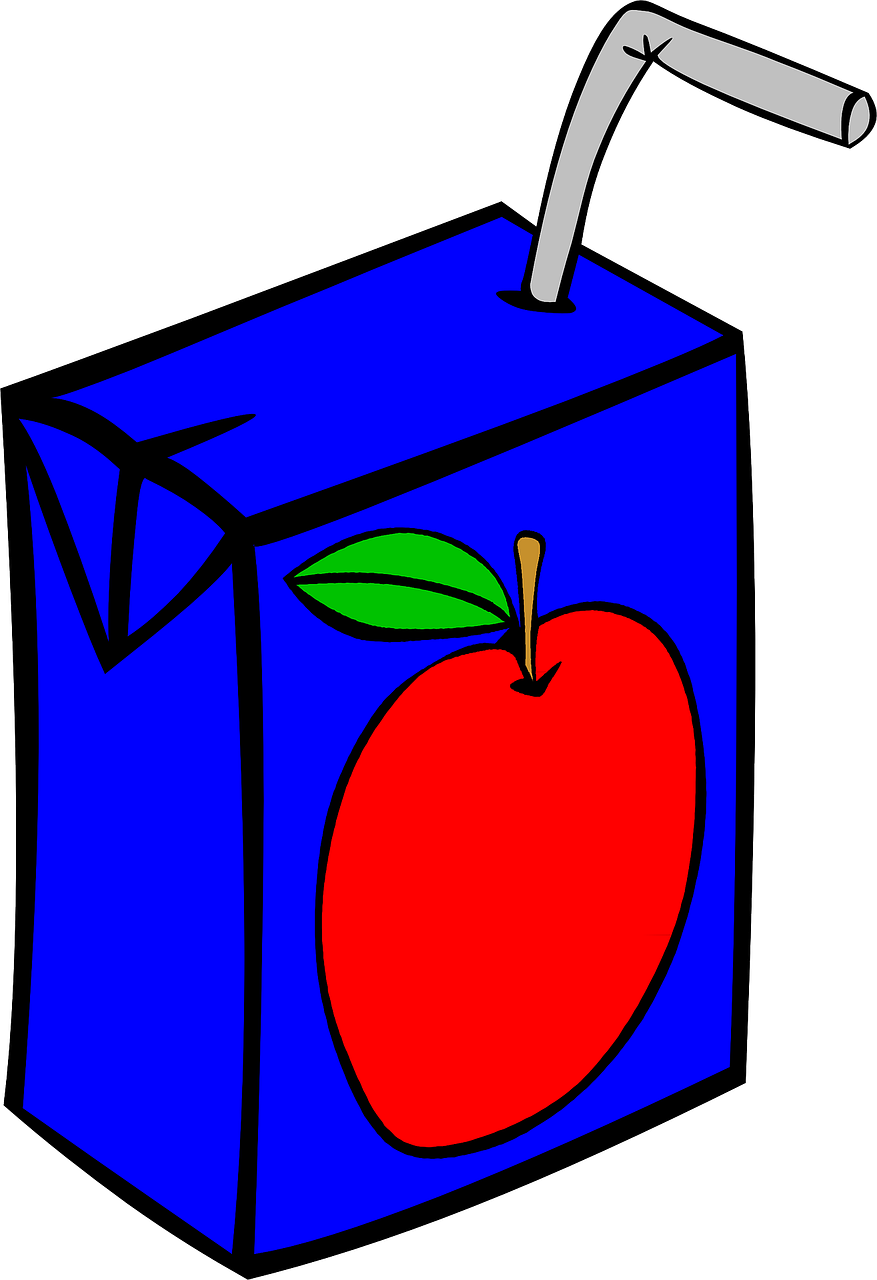 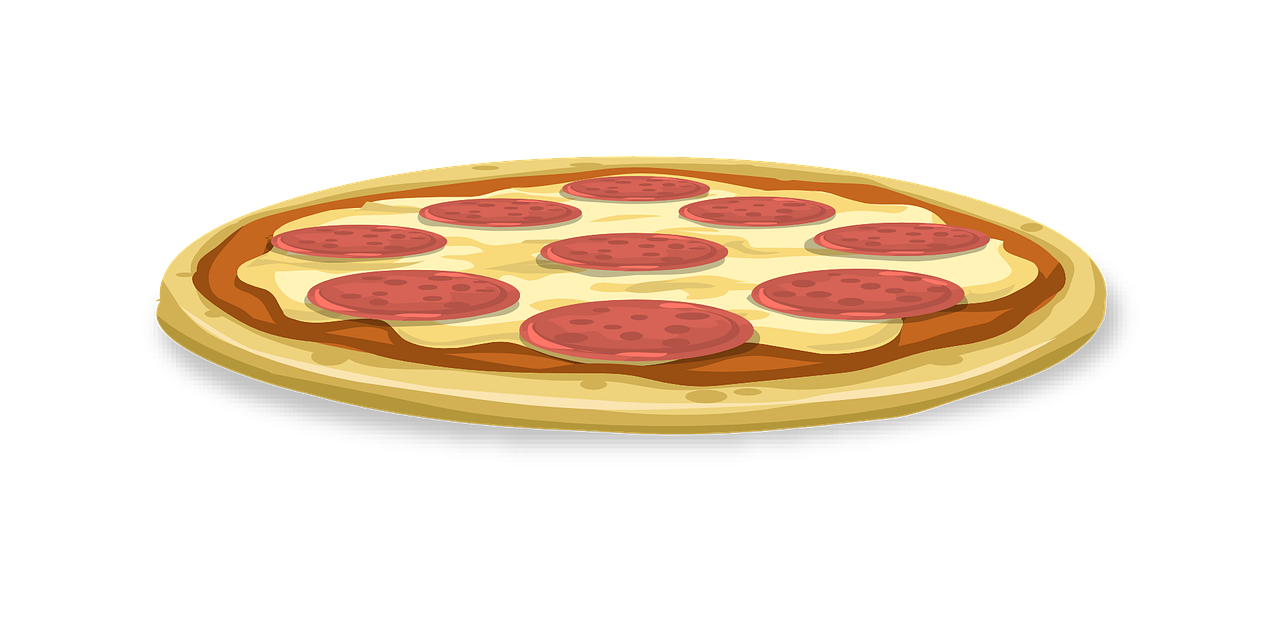 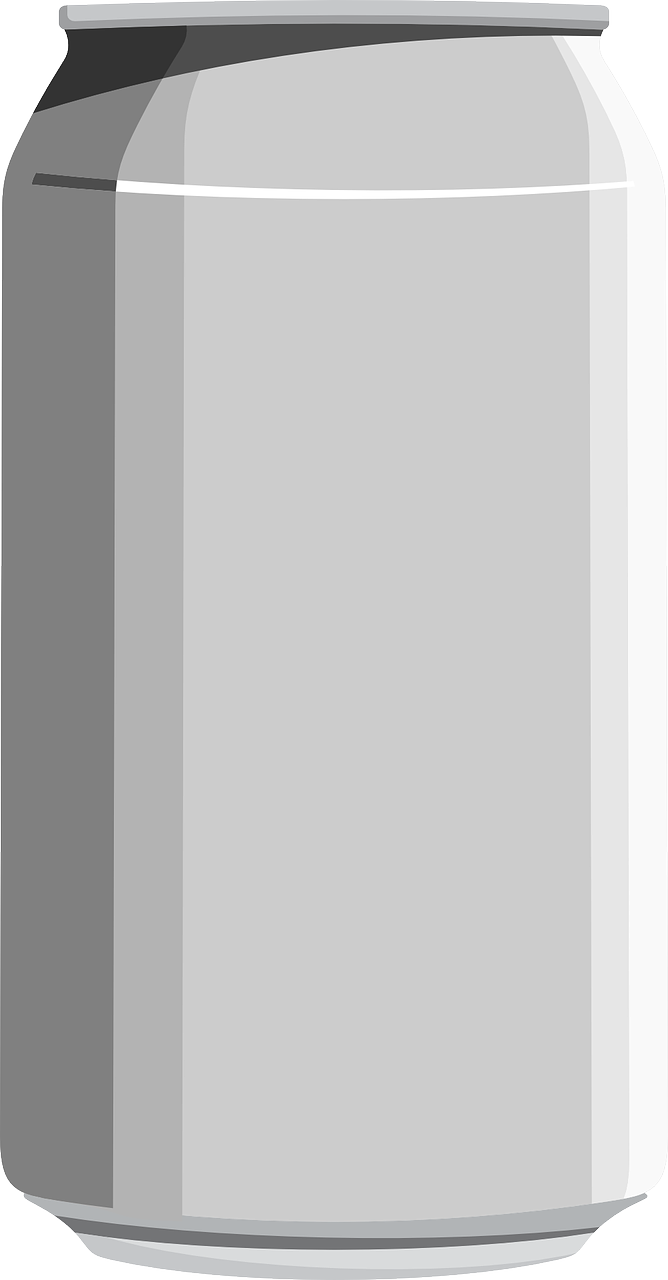 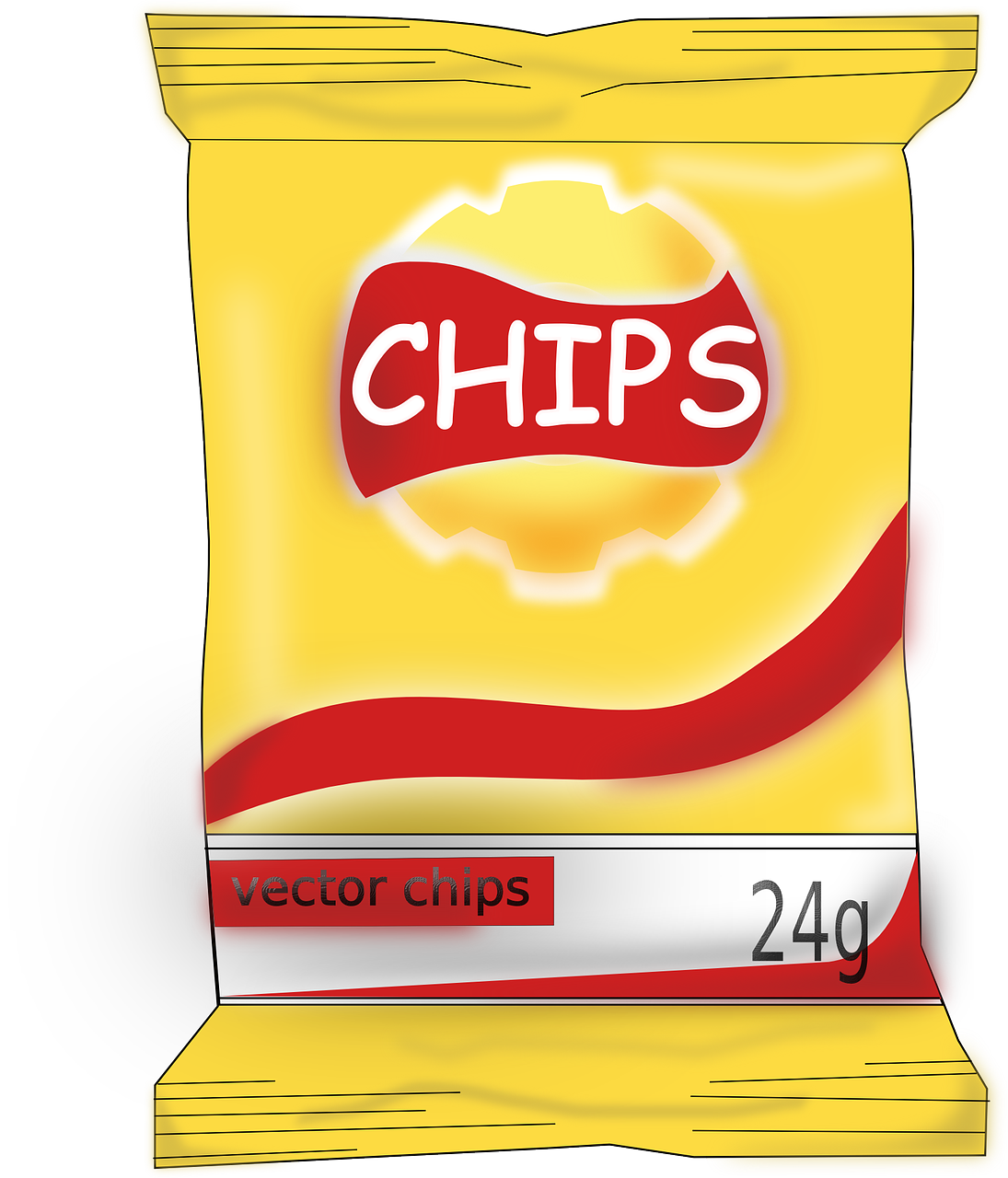 soda
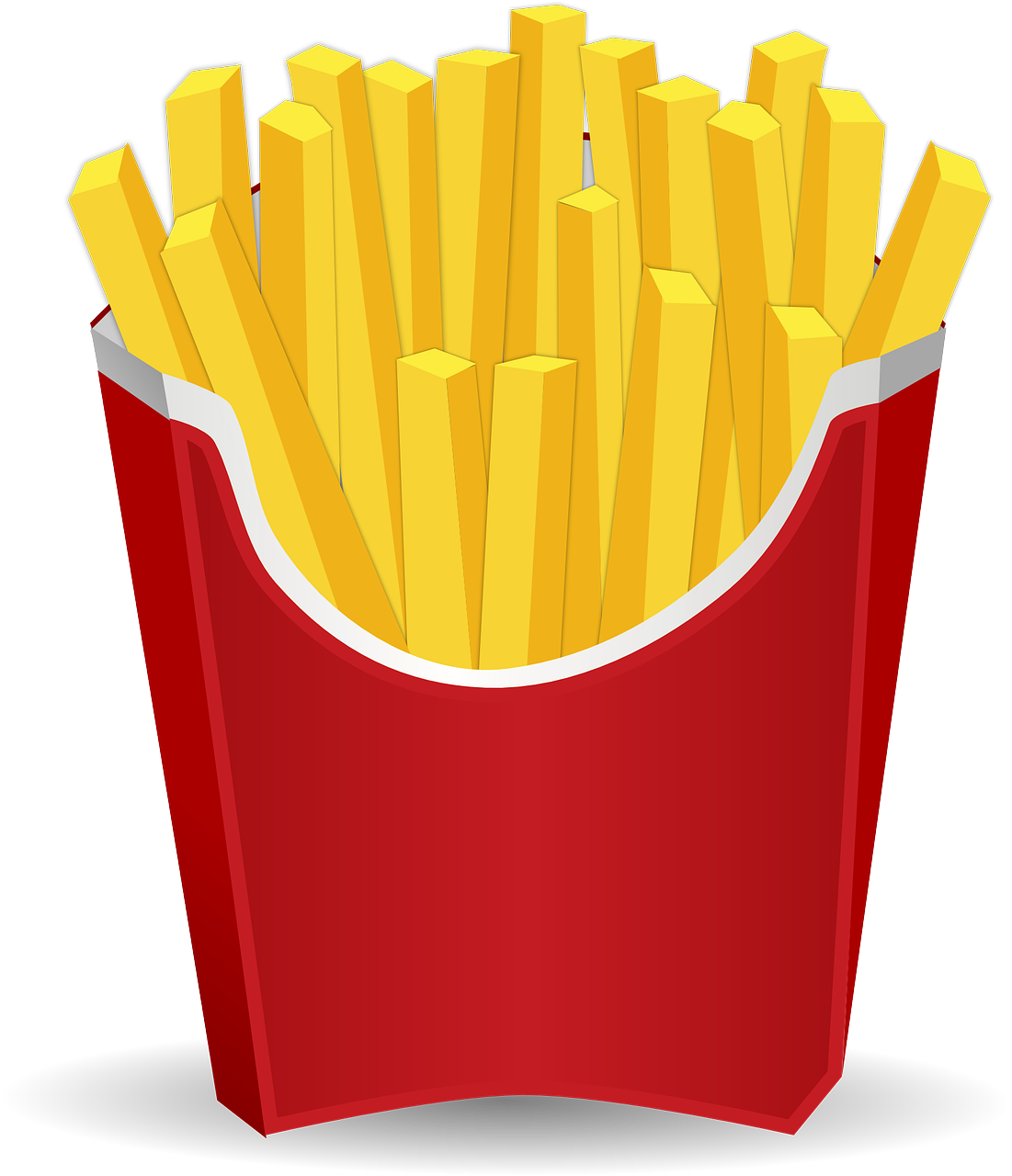 $7
$2
$2
[Speaker Notes: Audio : Hello, I’d like a hot dog, chips and a soda please!]
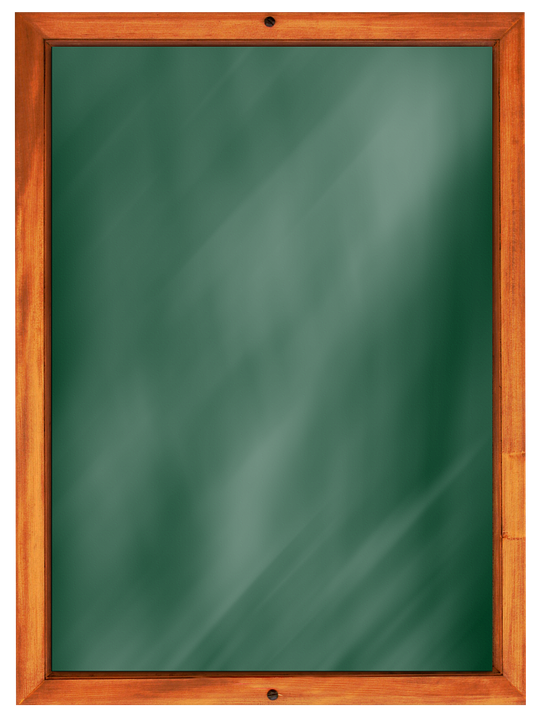 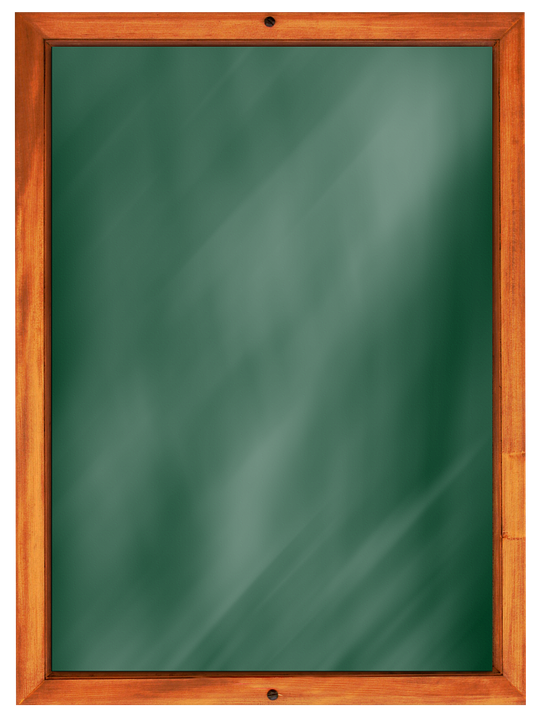 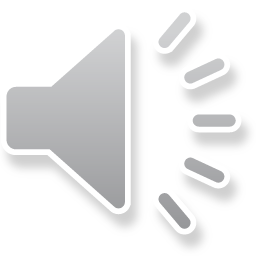 DRINKS
FOOD
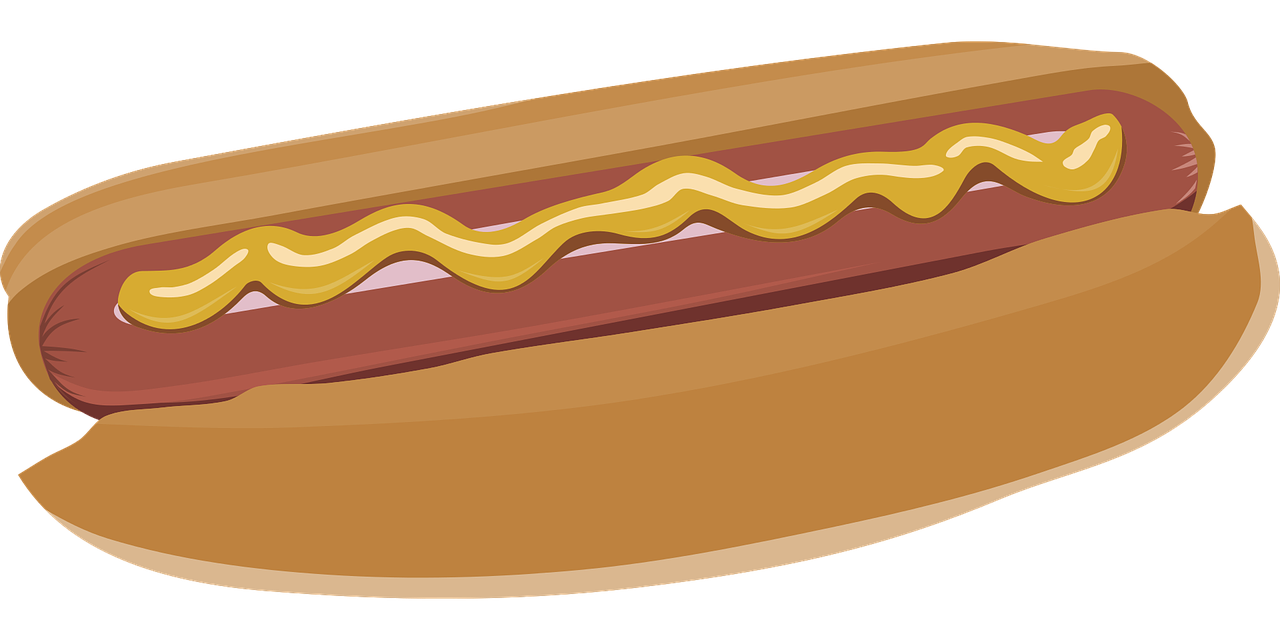 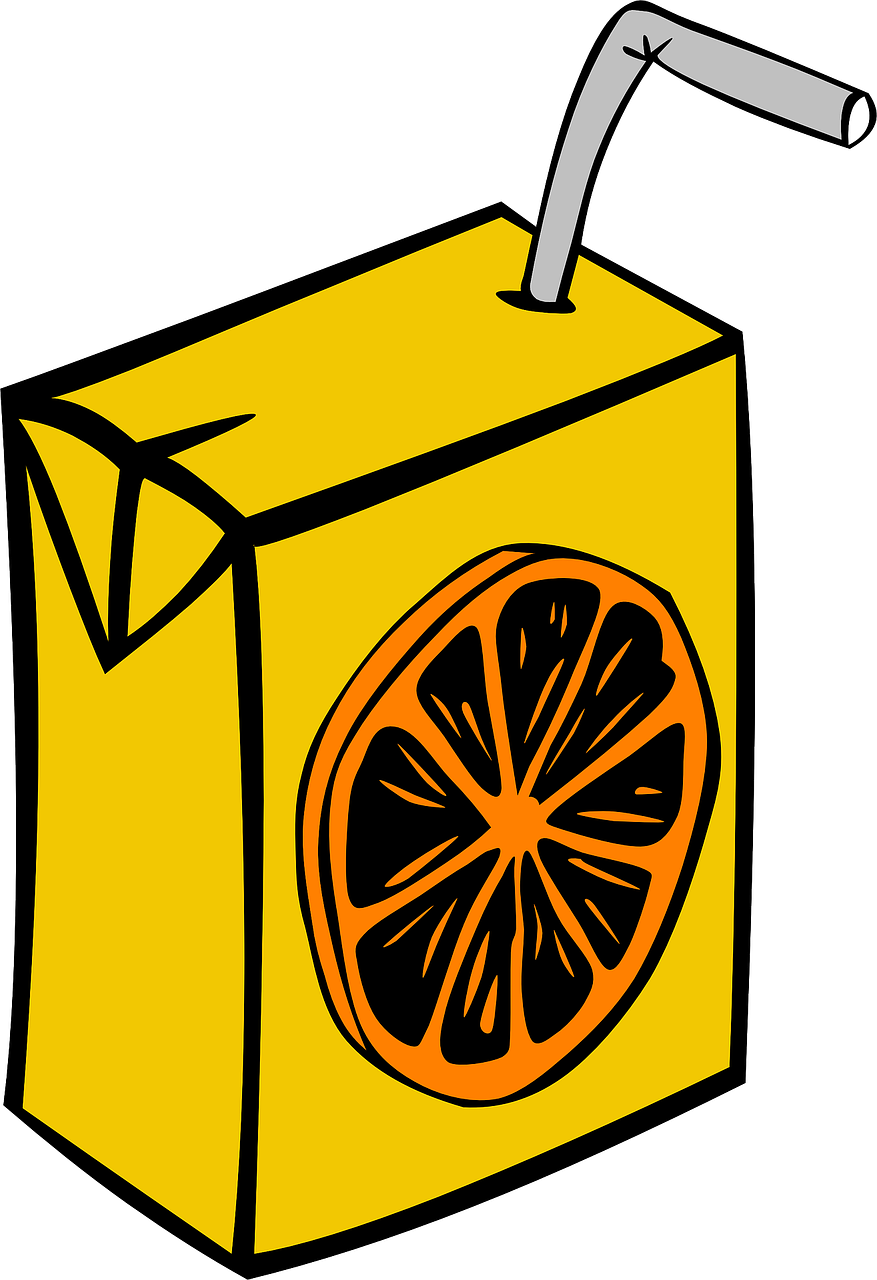 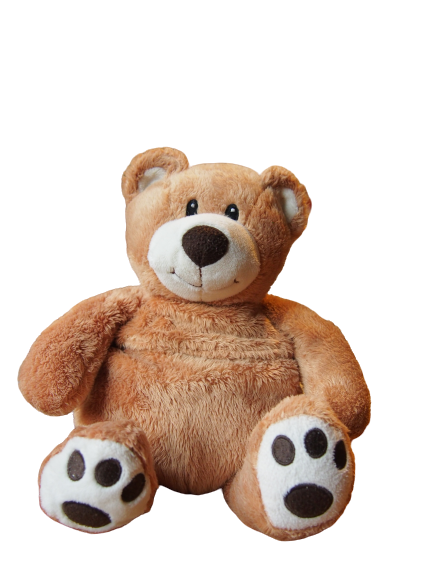 $4
$1
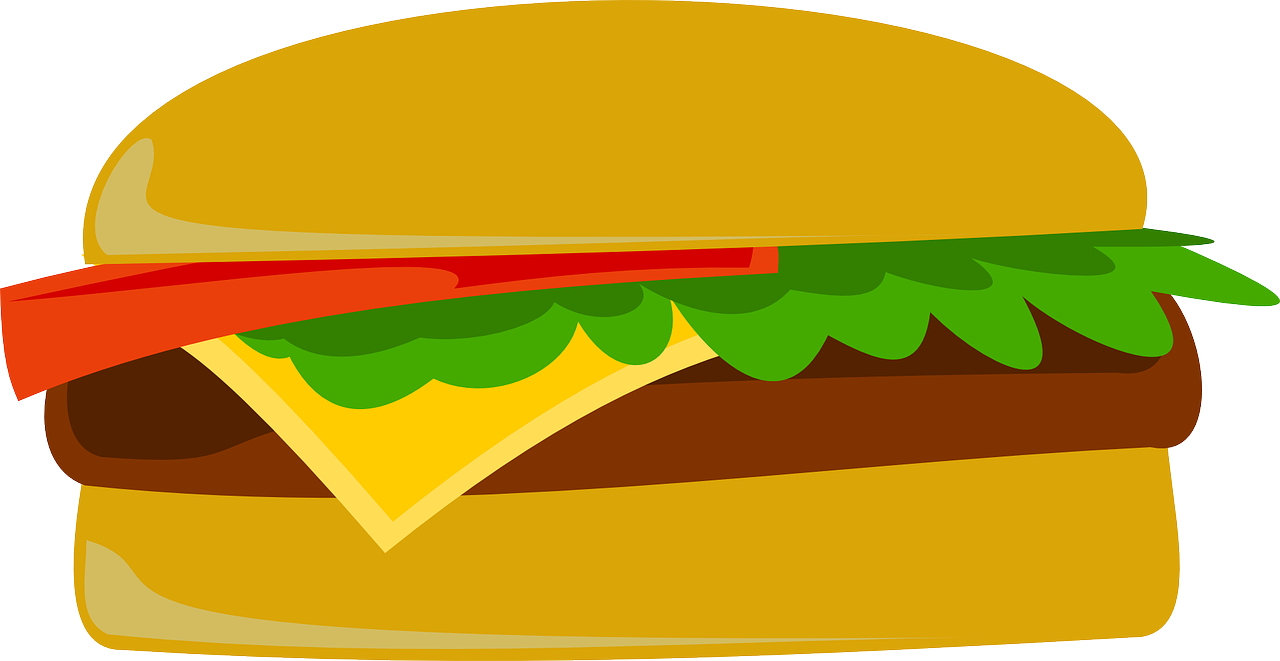 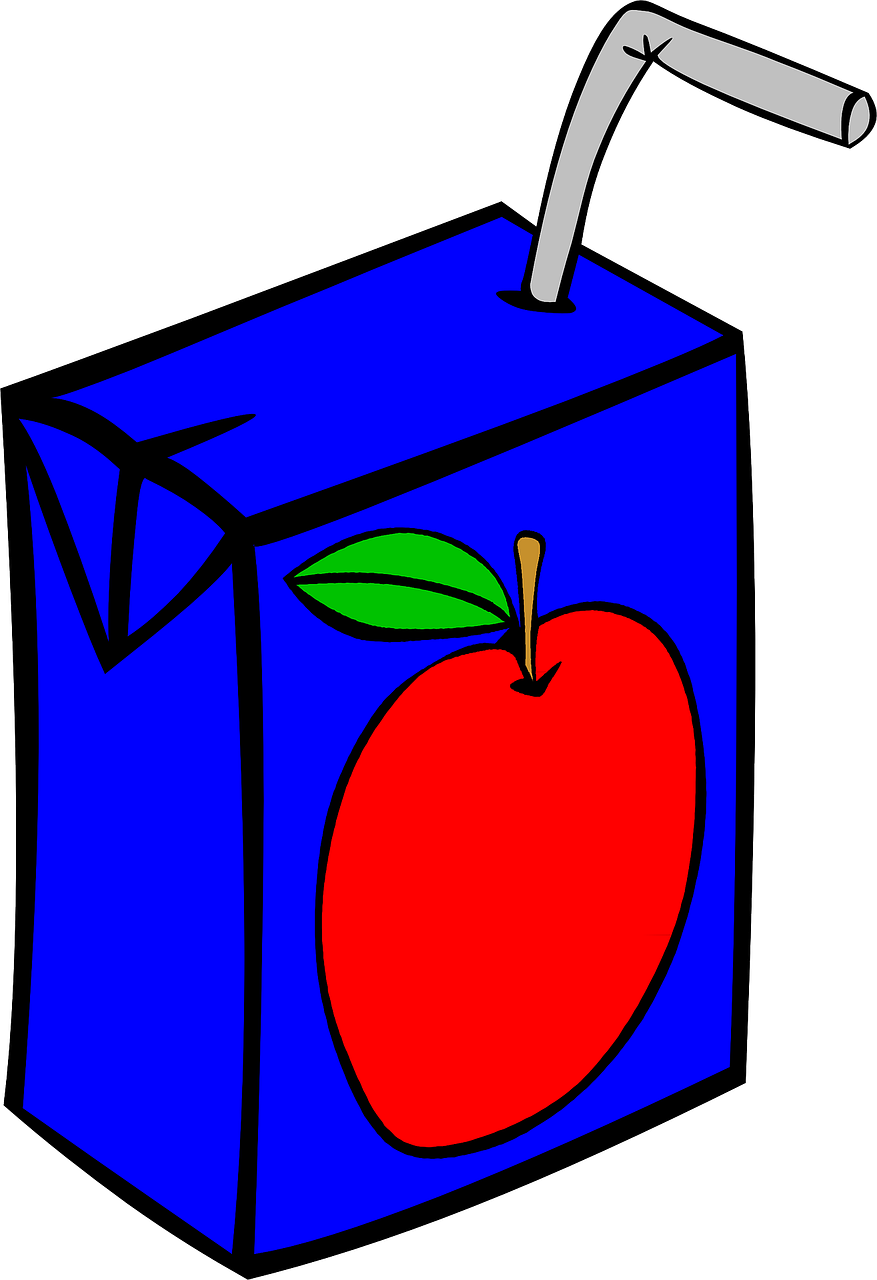 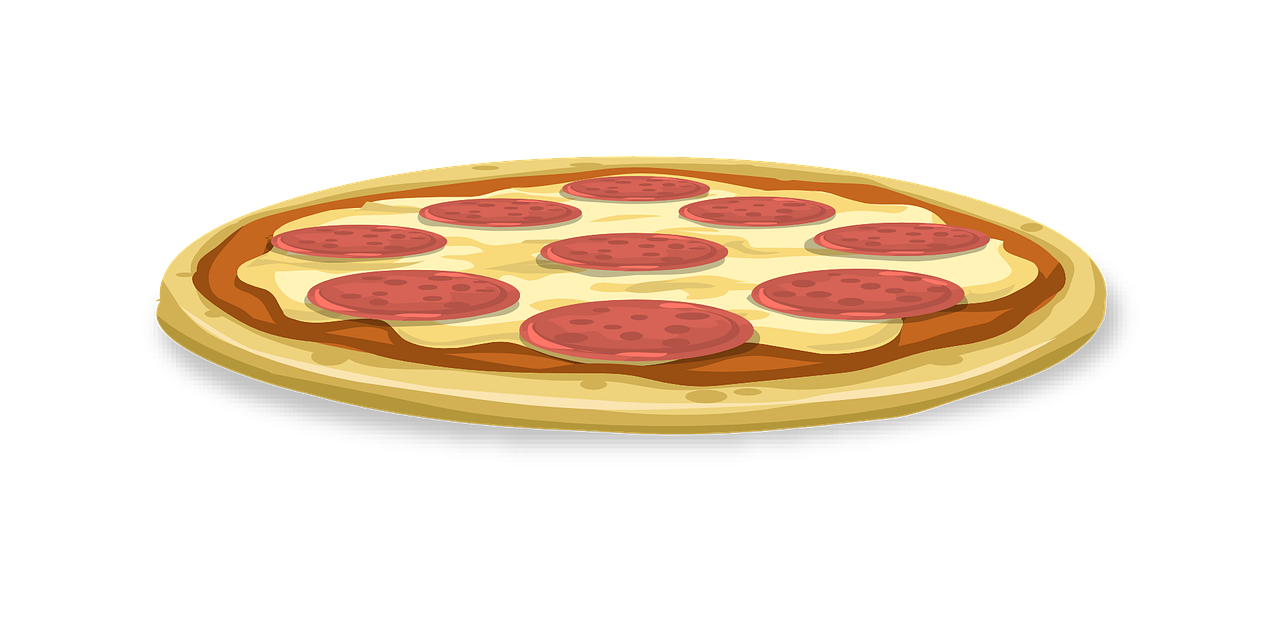 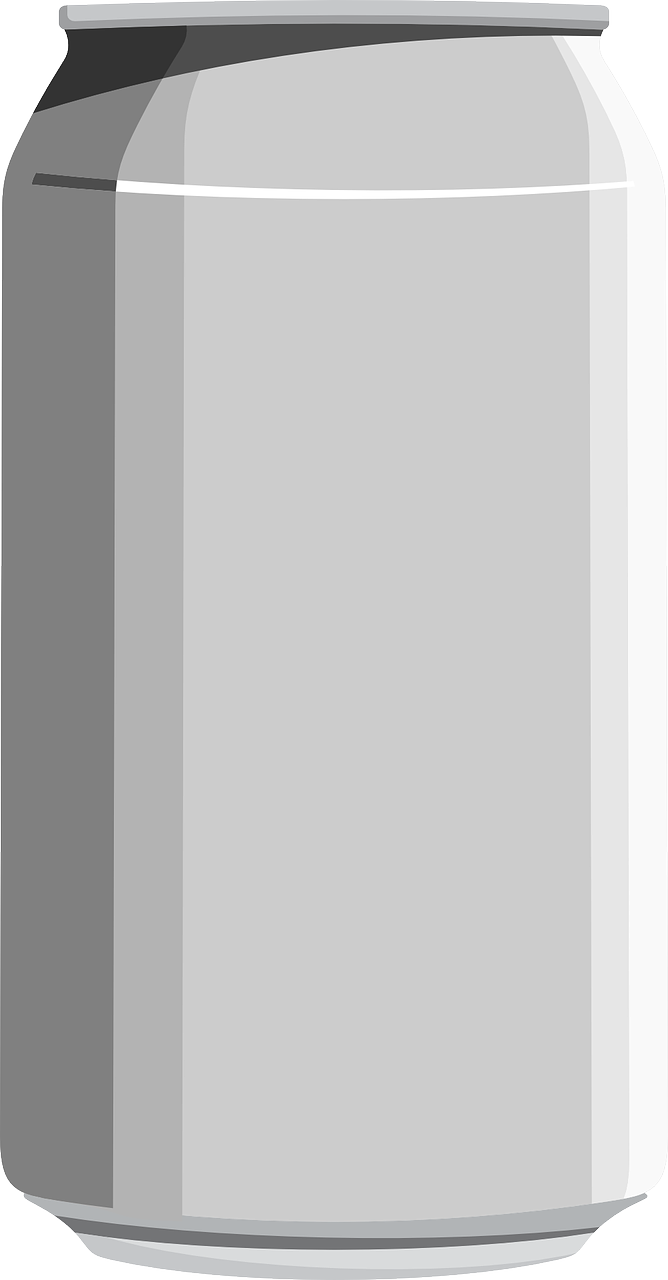 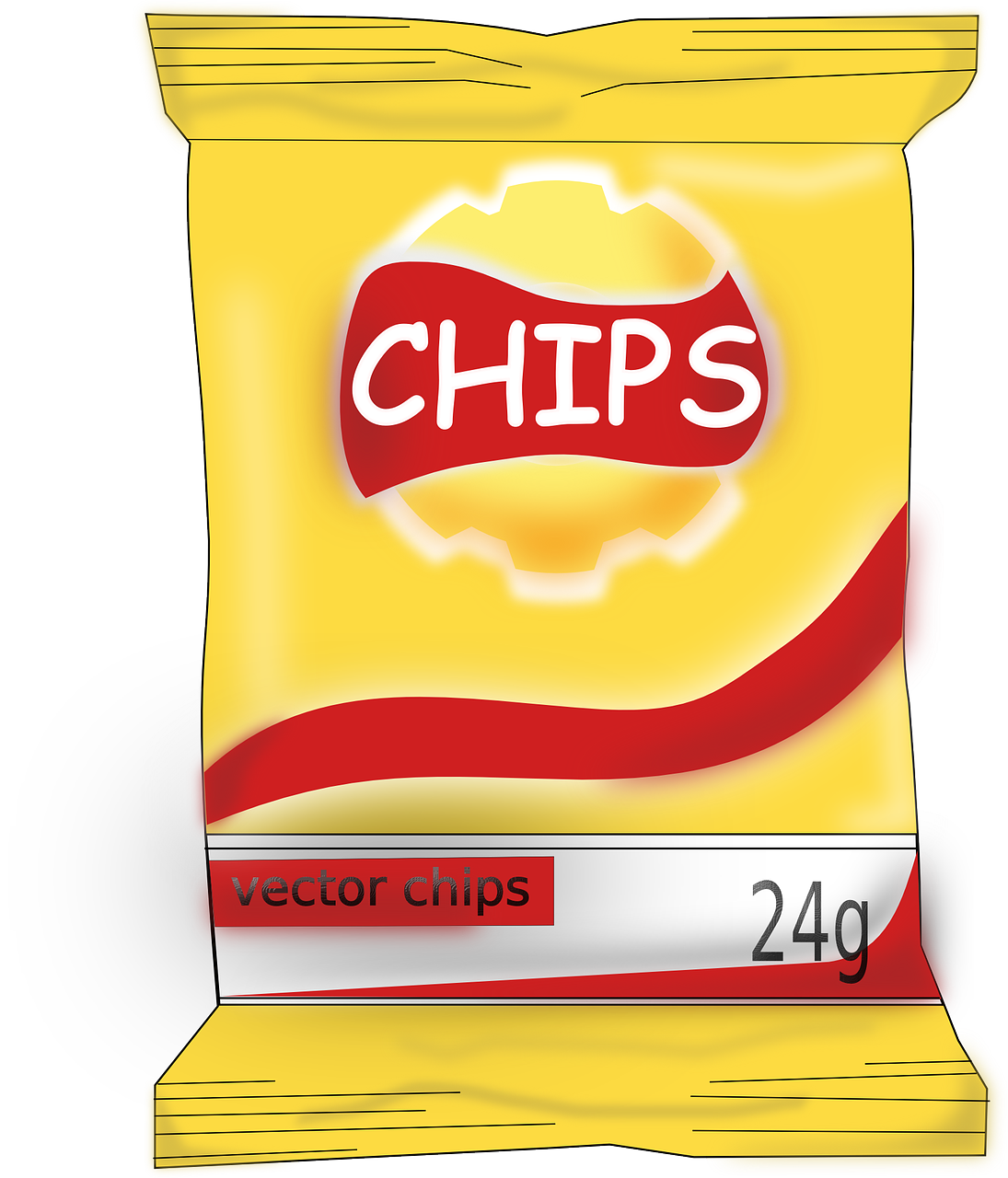 soda
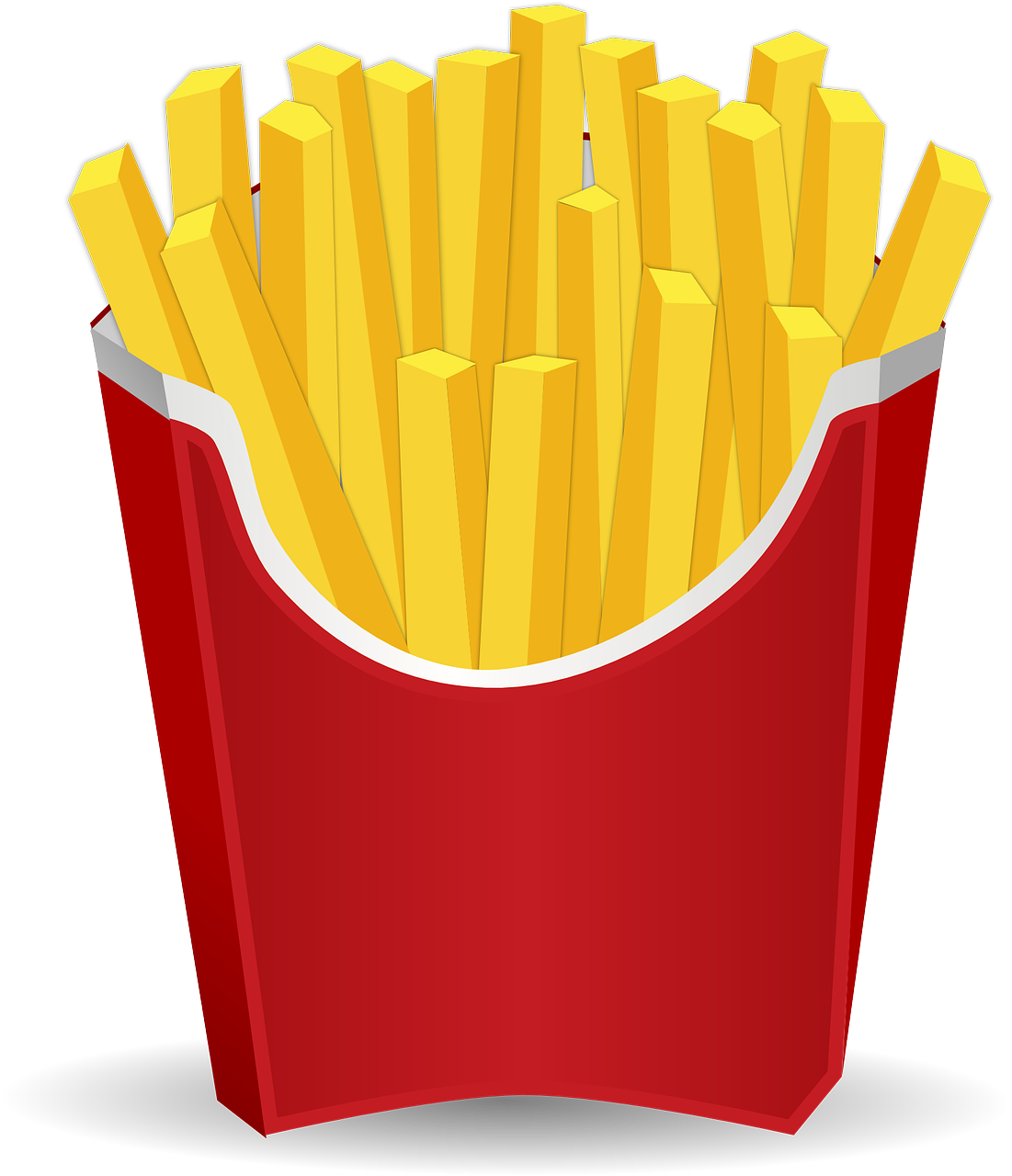 $6
$1
[Speaker Notes: Audio : Hello, I’d like a hot dog, chips and a soda please!]
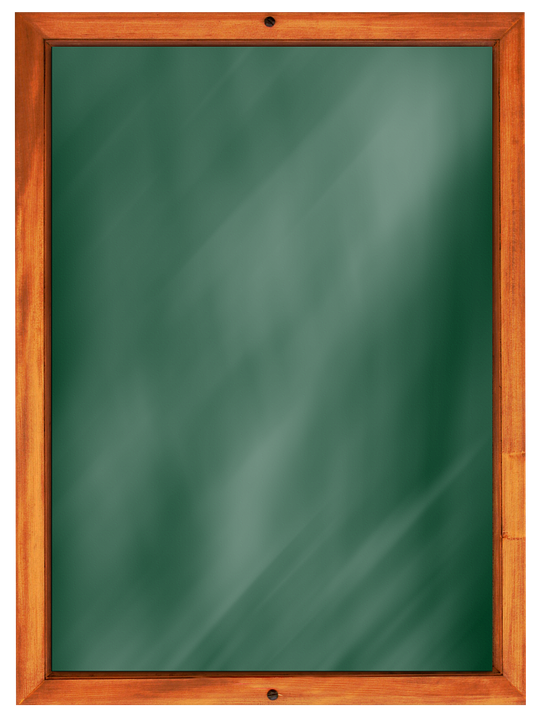 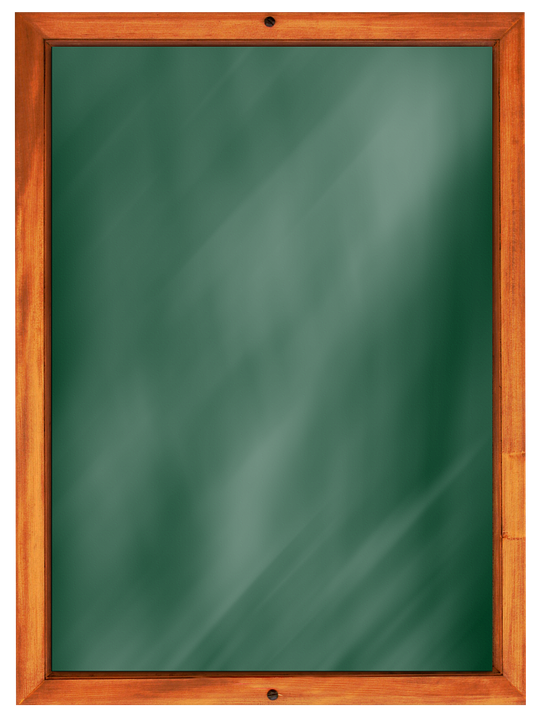 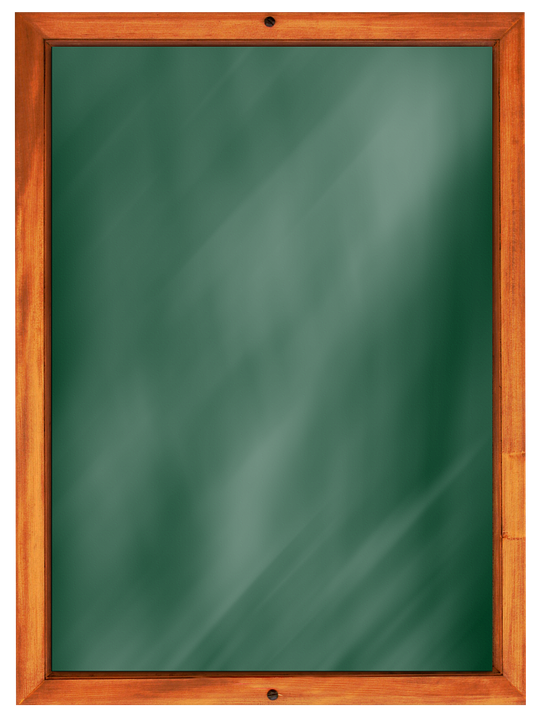 $5
DRINKS
FOOD
DESETS
DESSERTS
$4
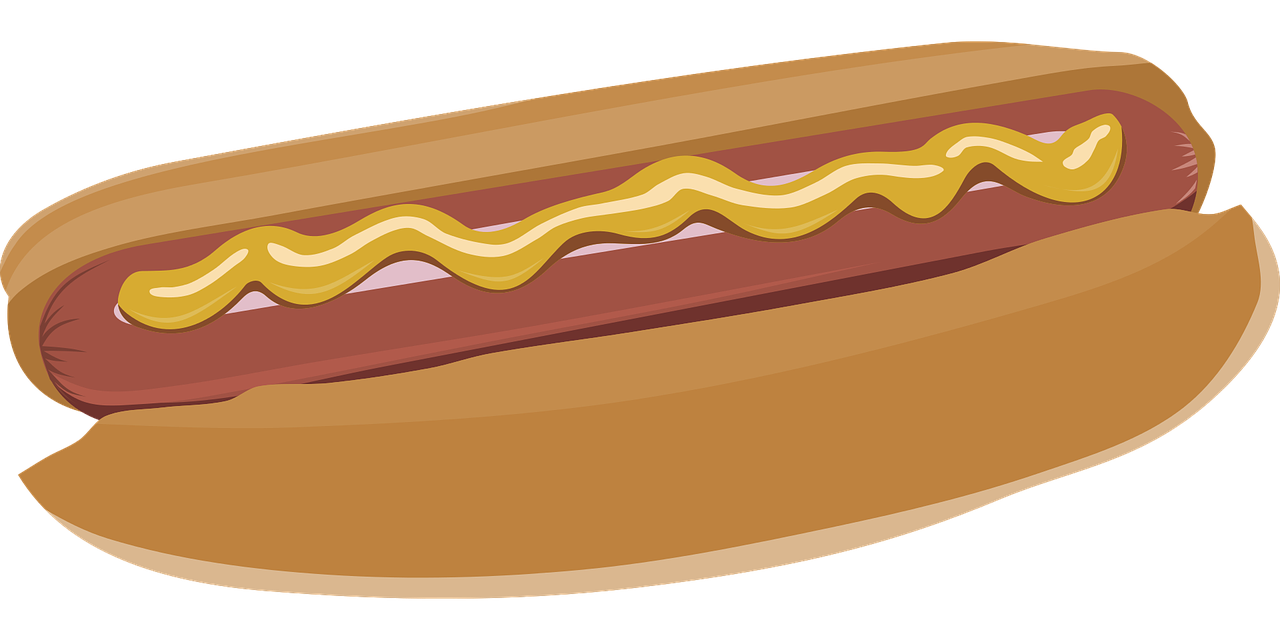 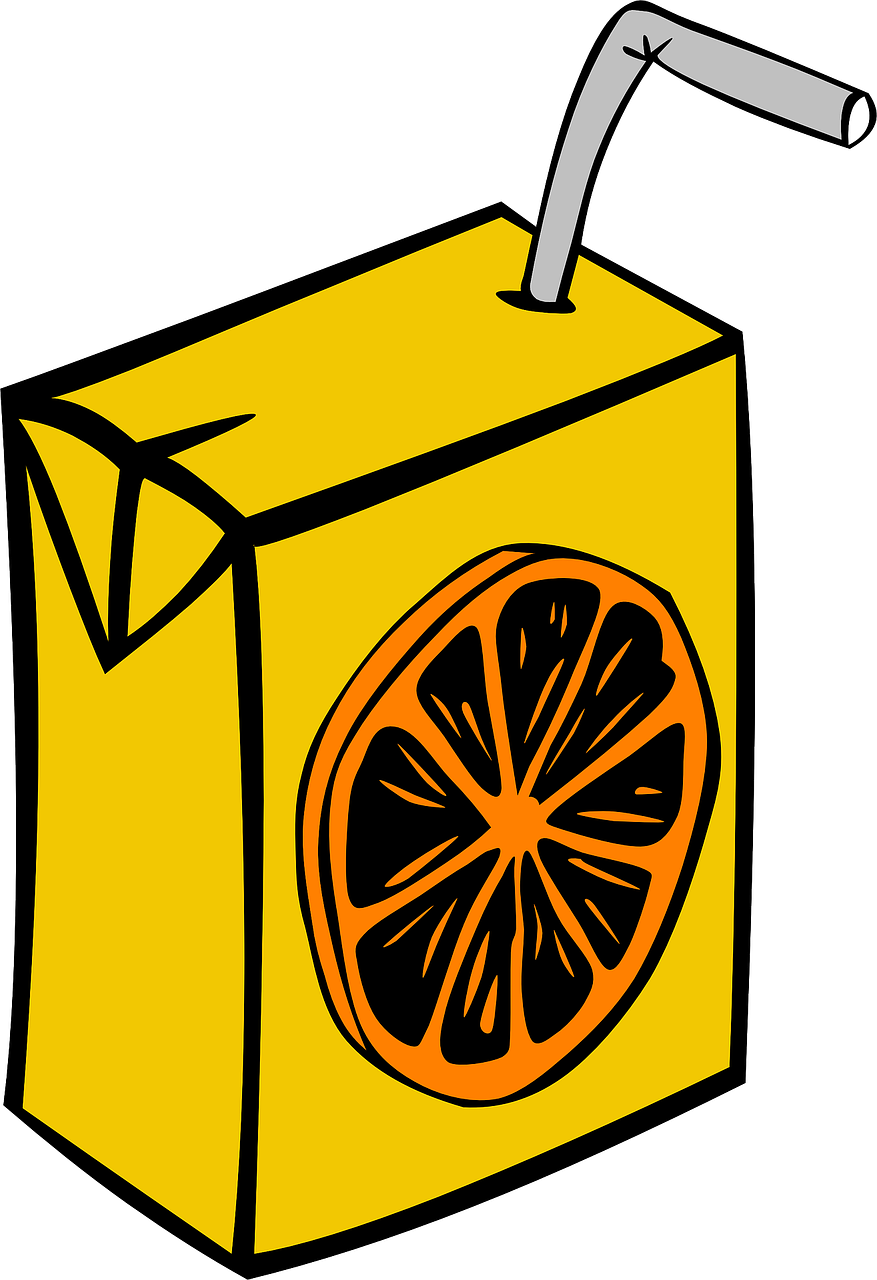 $1
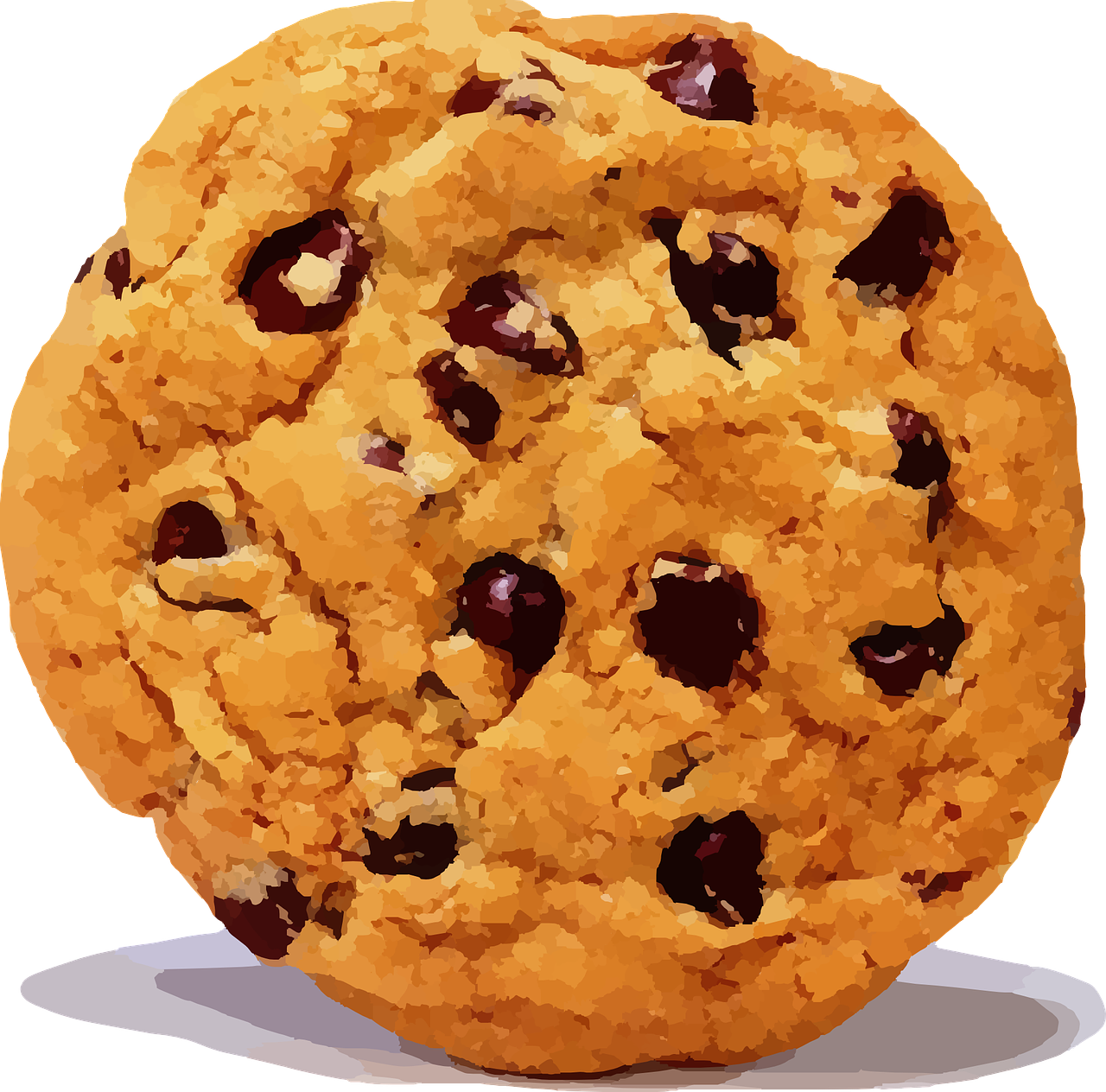 $3
$1
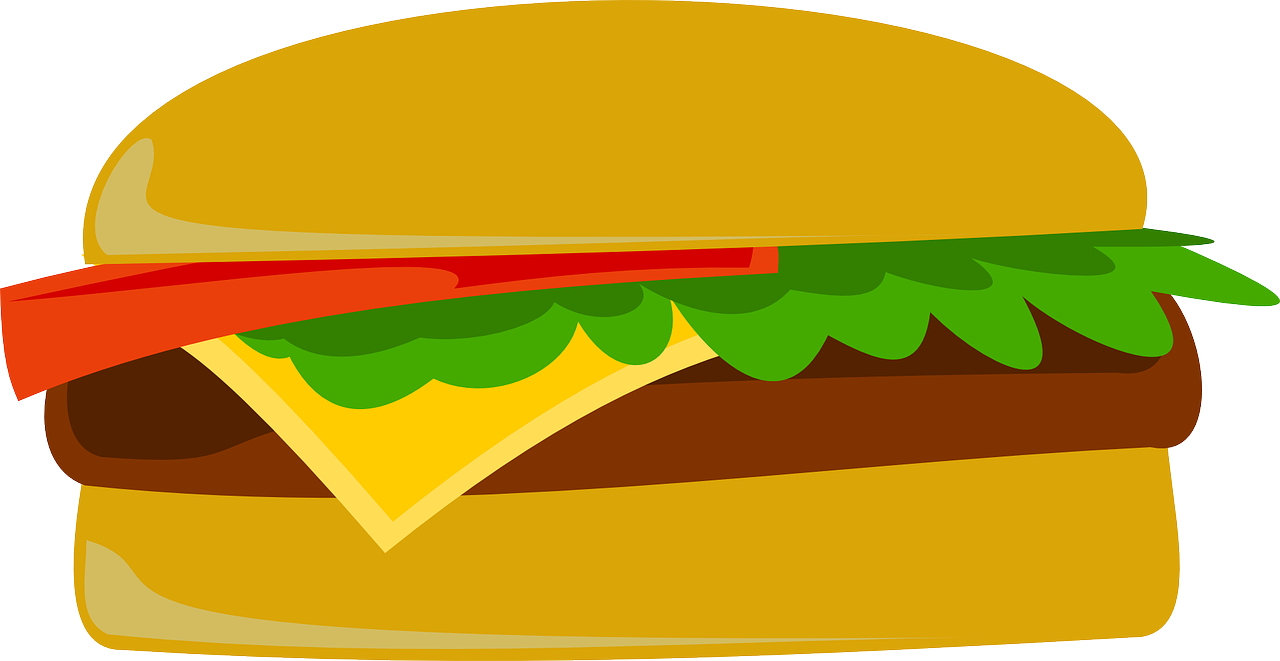 $2
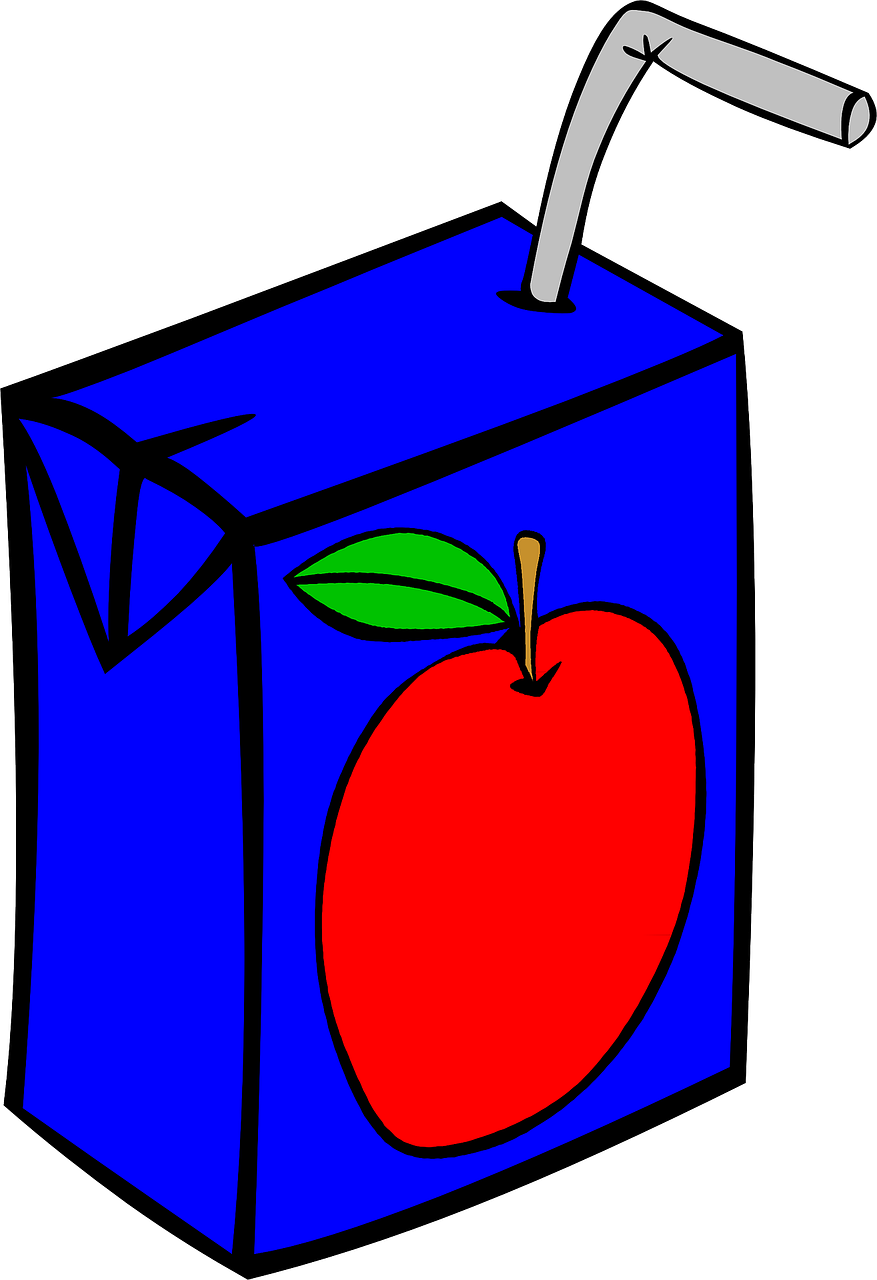 $5
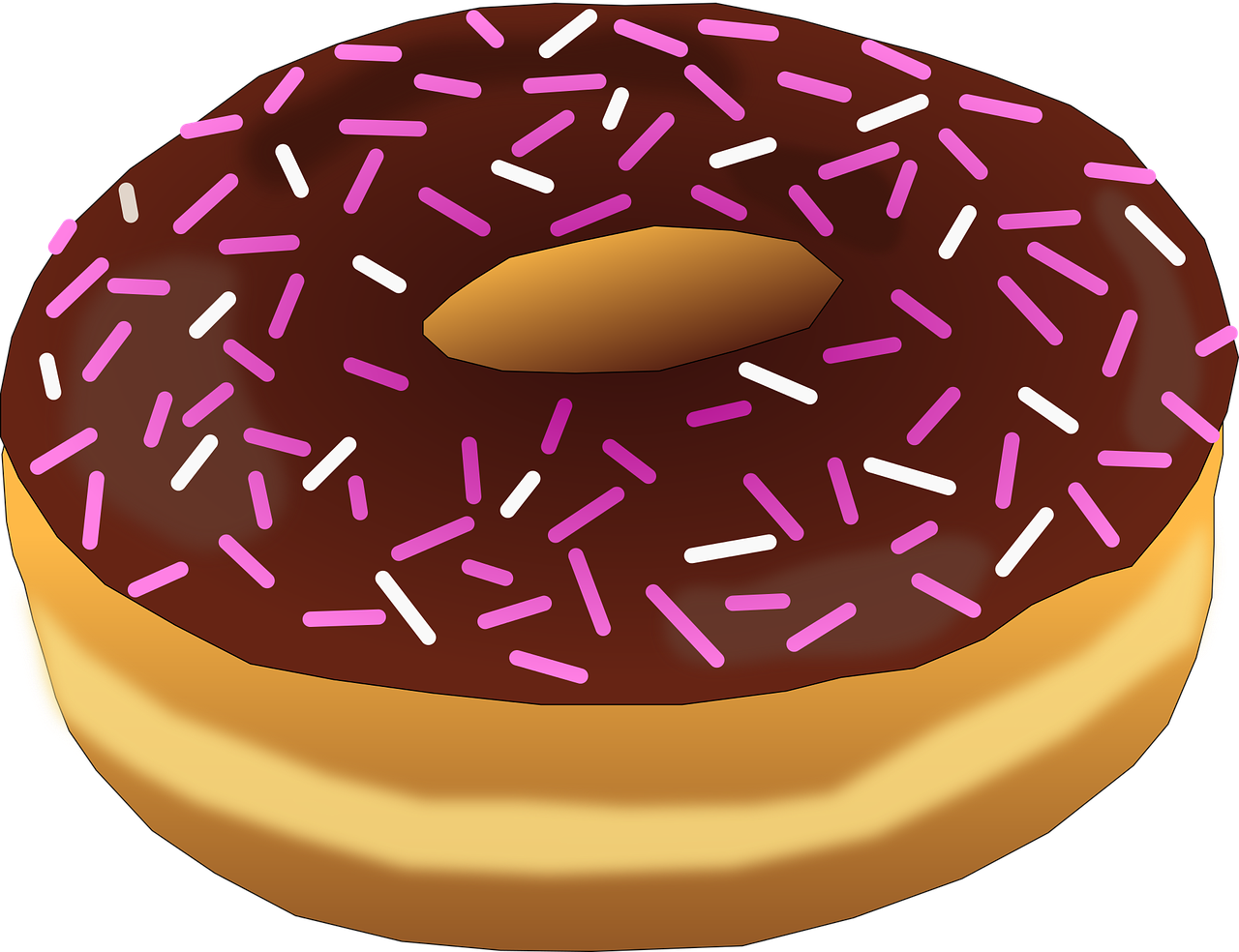 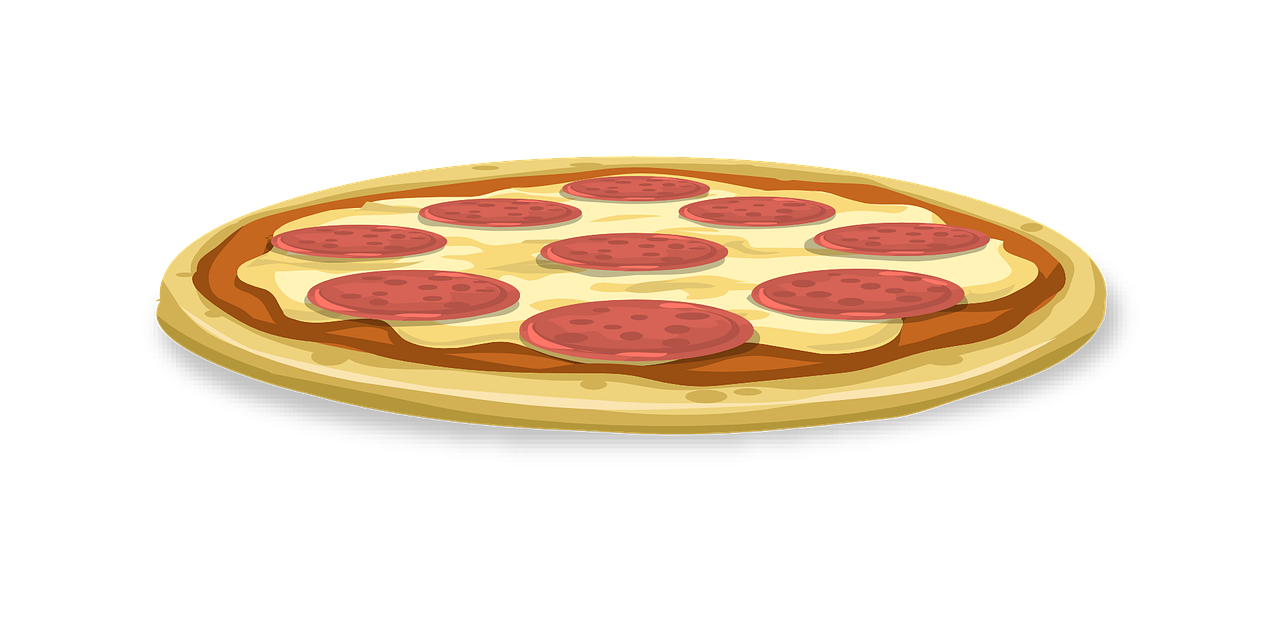 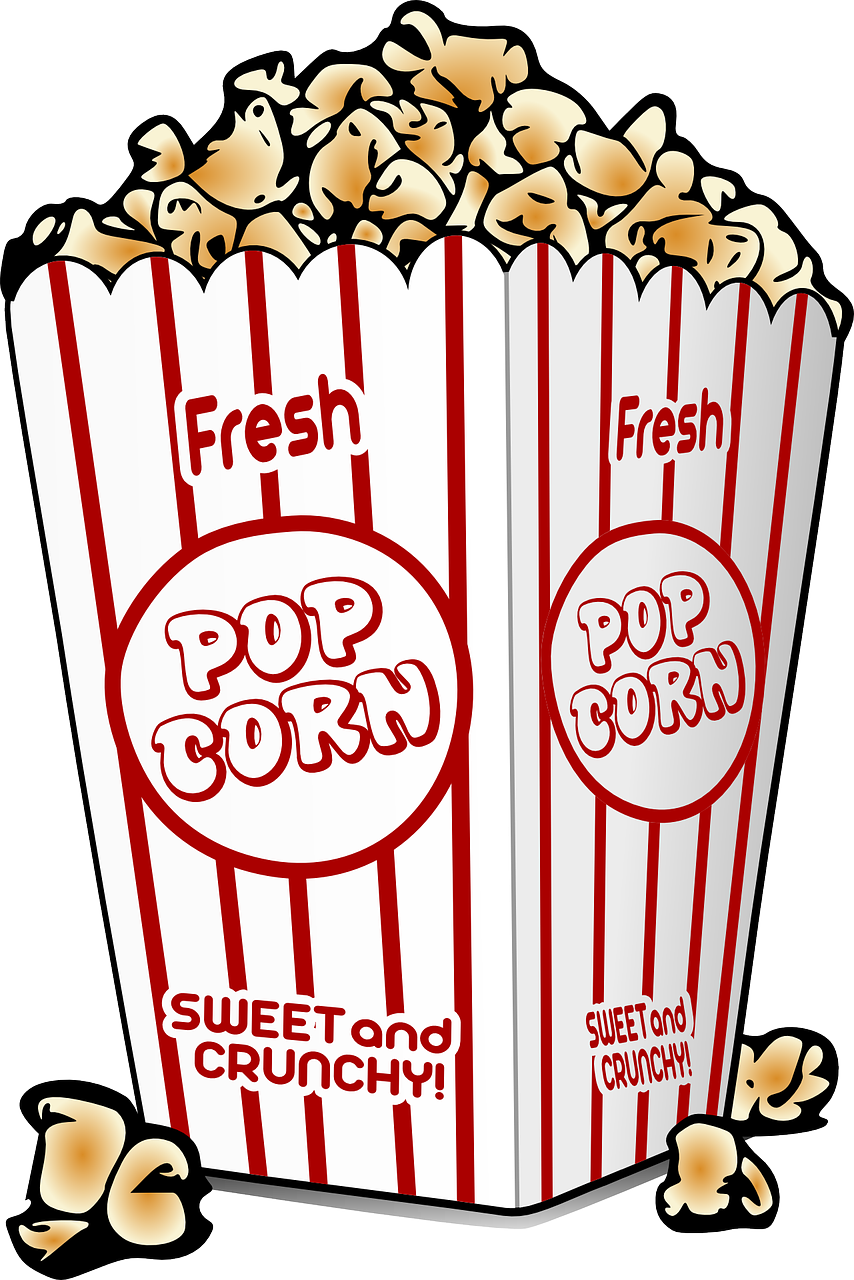 $2
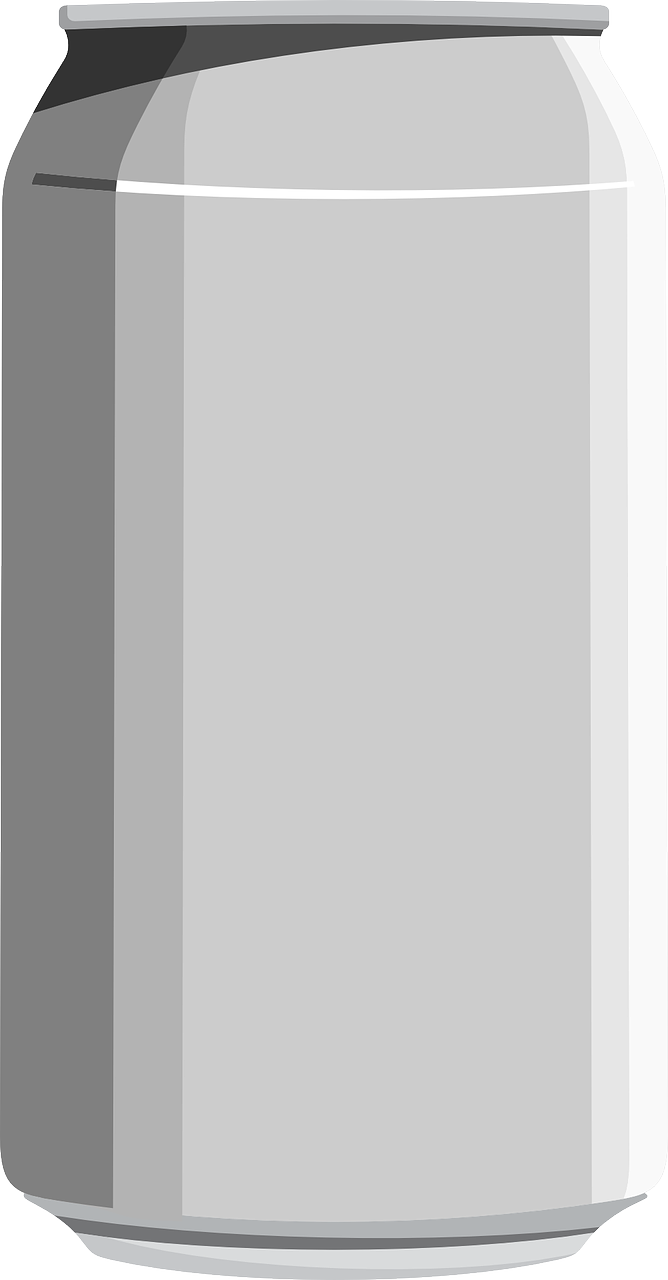 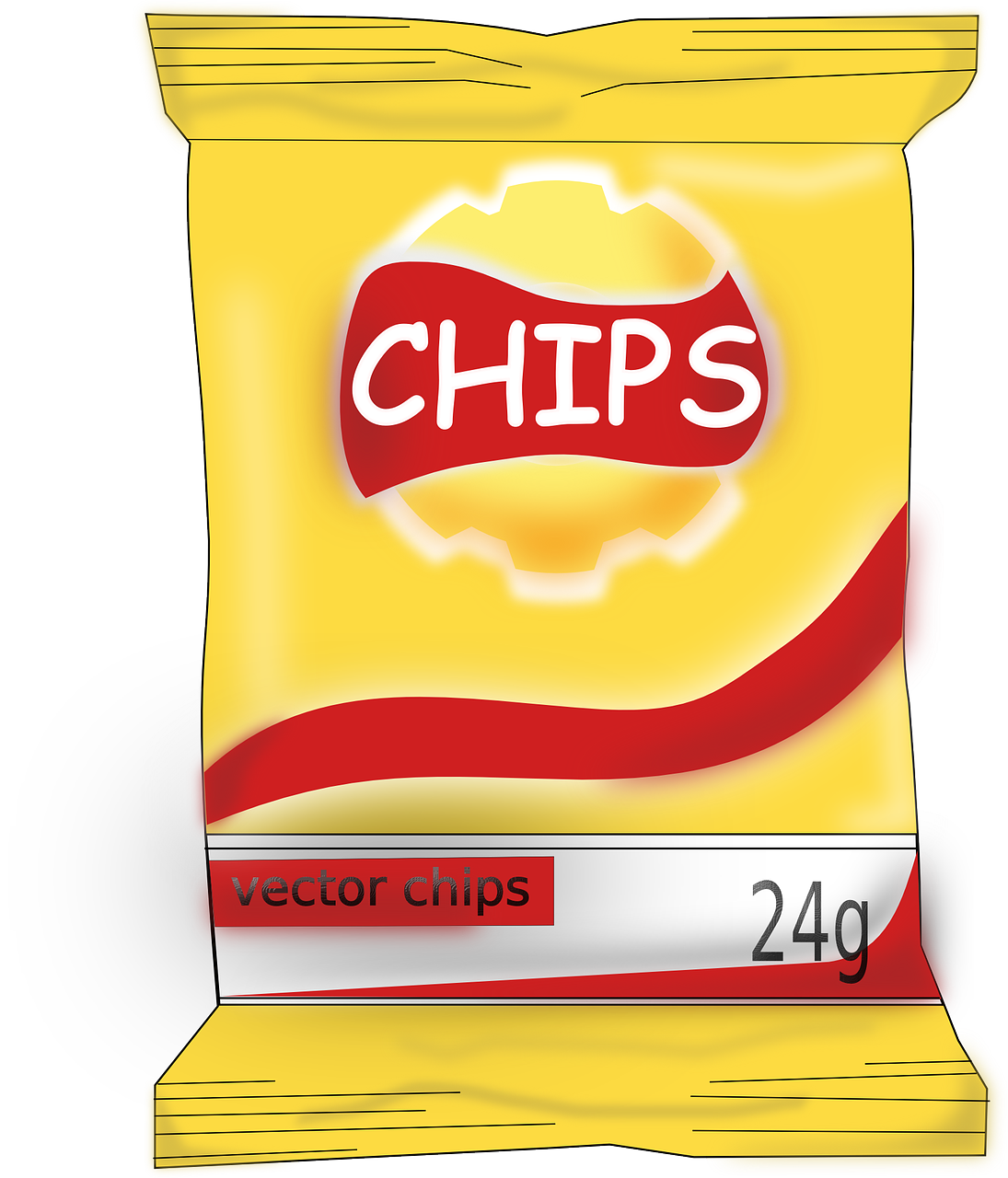 soda
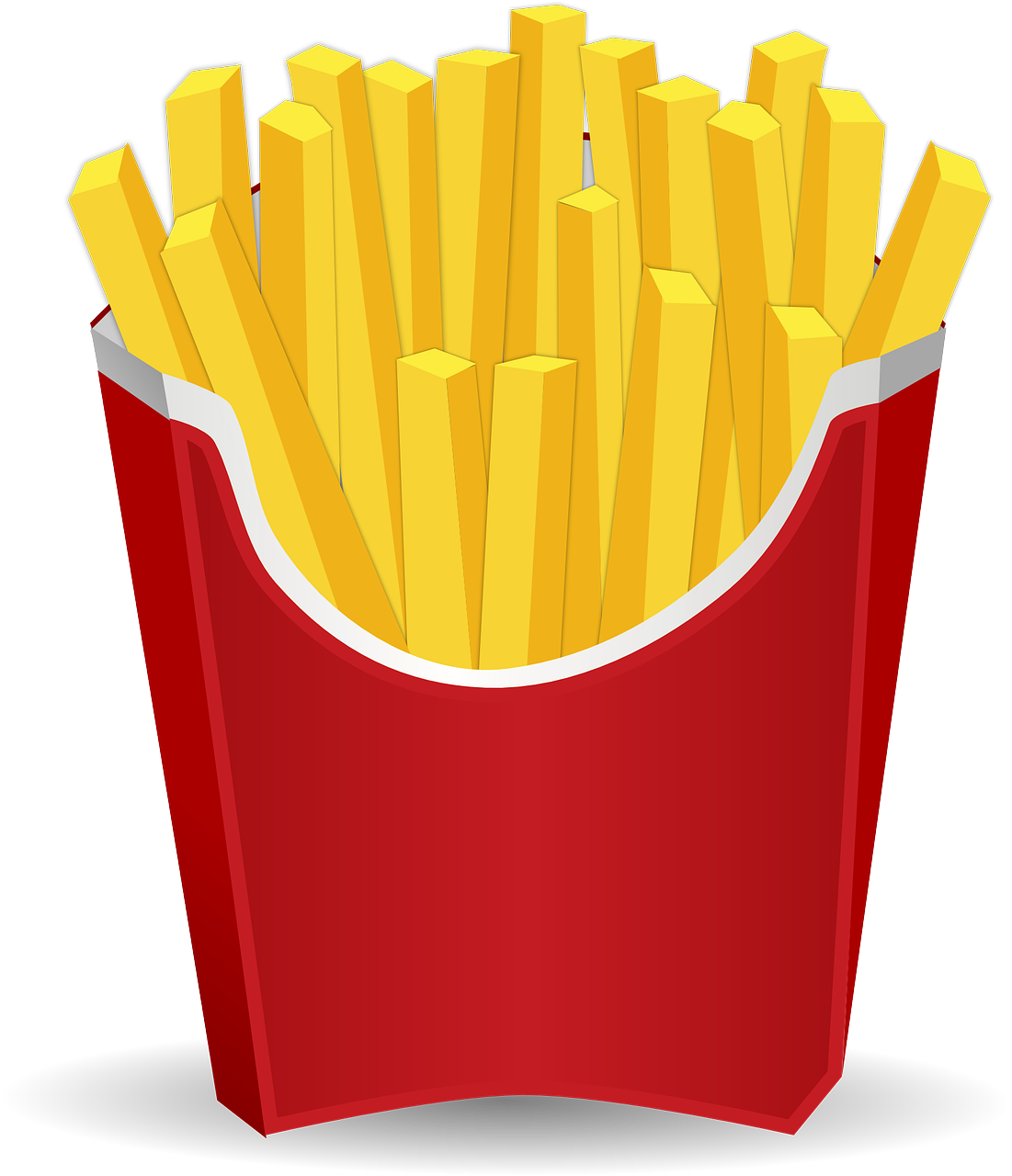 $1
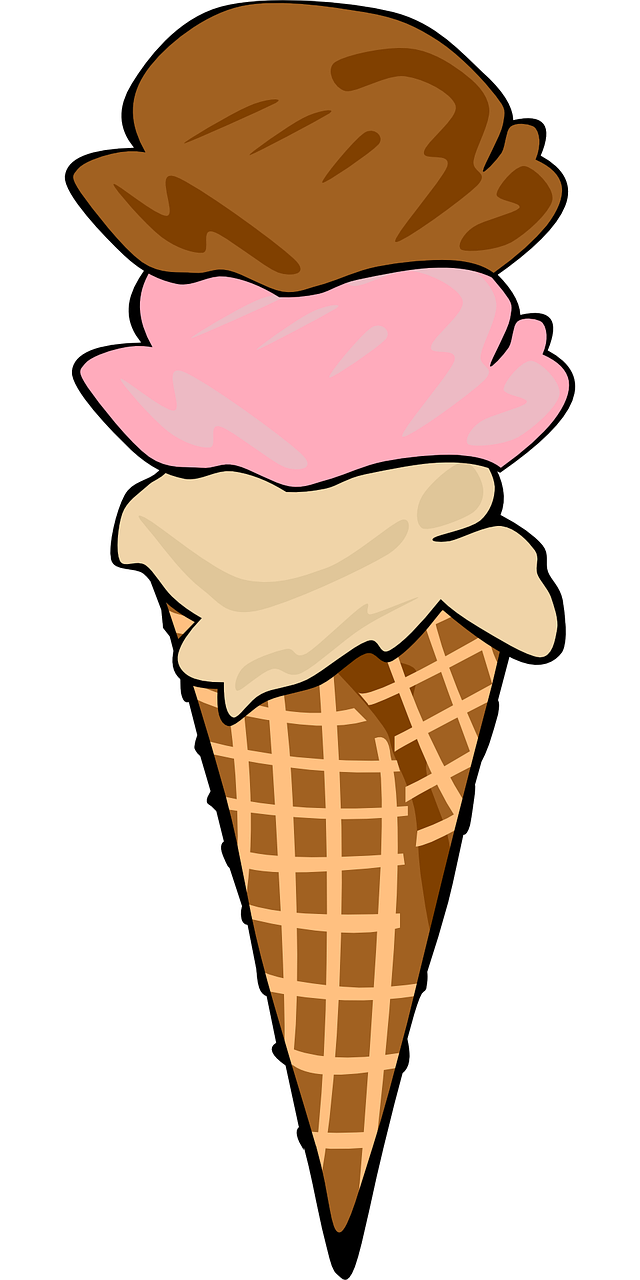 $2
$3
$2
$2
[Speaker Notes: Natalie : Anne I’ve got 5 dollars: I’d like a hot dog, an apple juice and a cookie. Is it possible?]
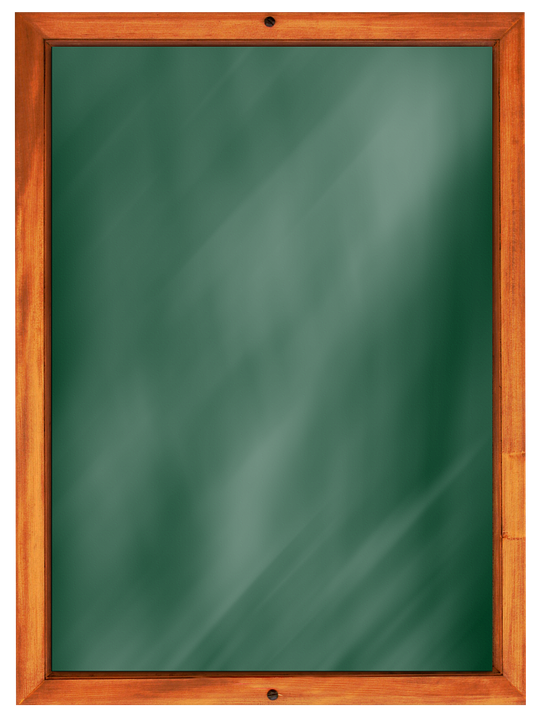 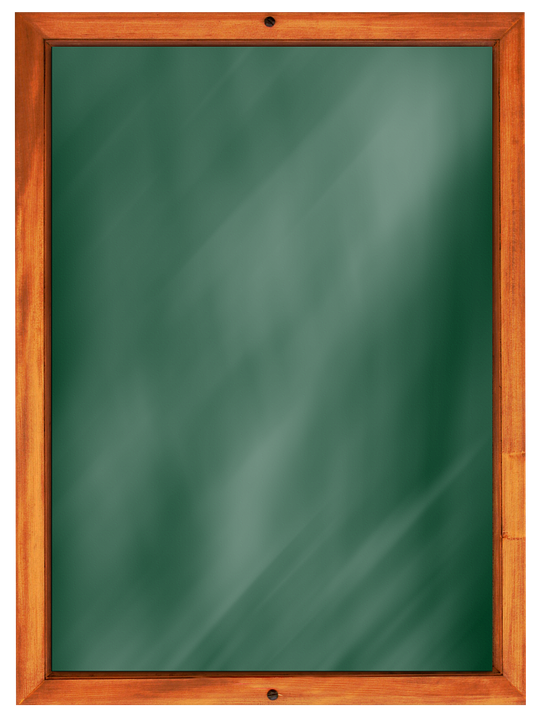 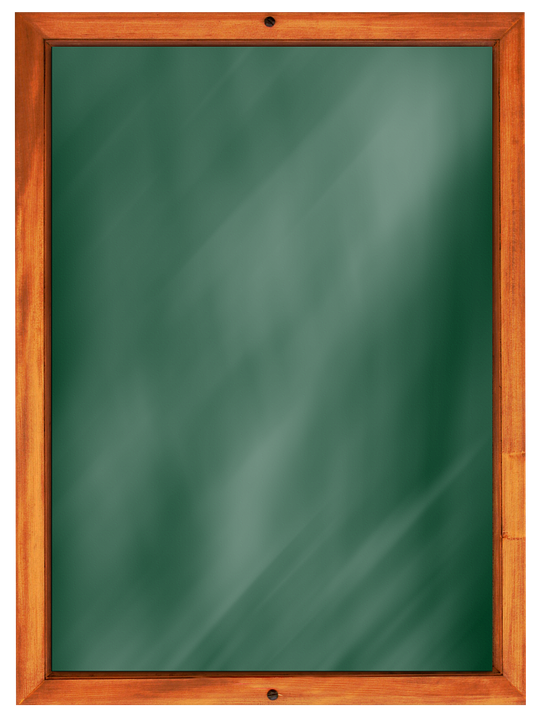 $7
DRINKS
FOOD
DESETS
DESSERTS
$4
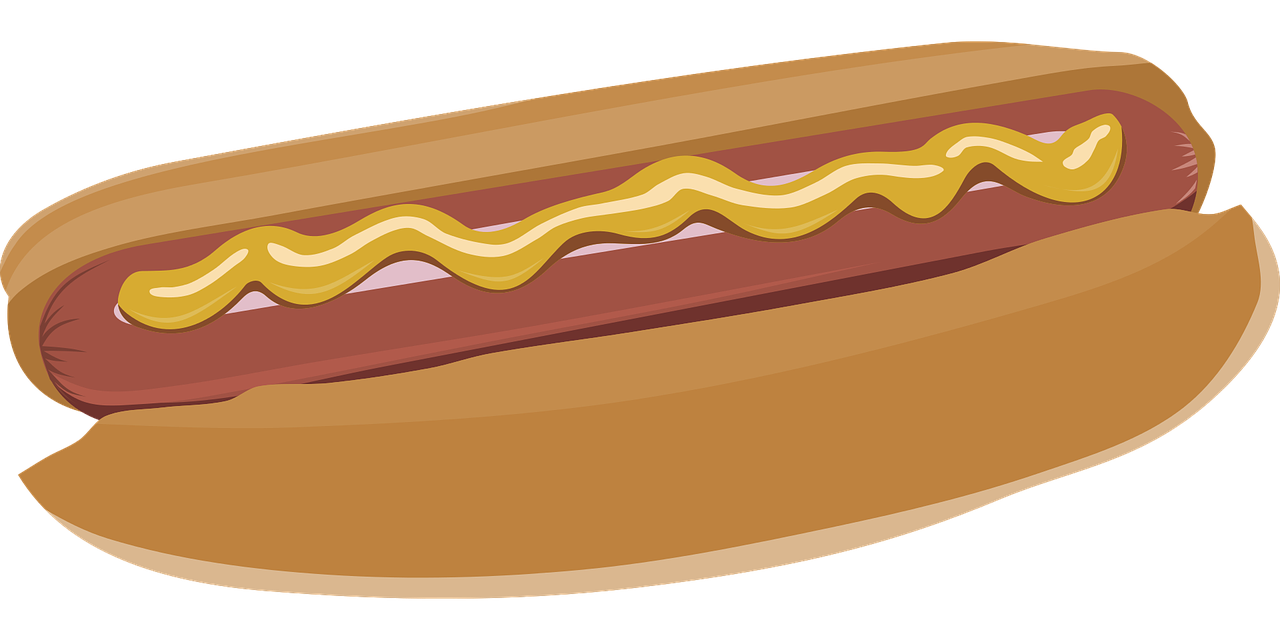 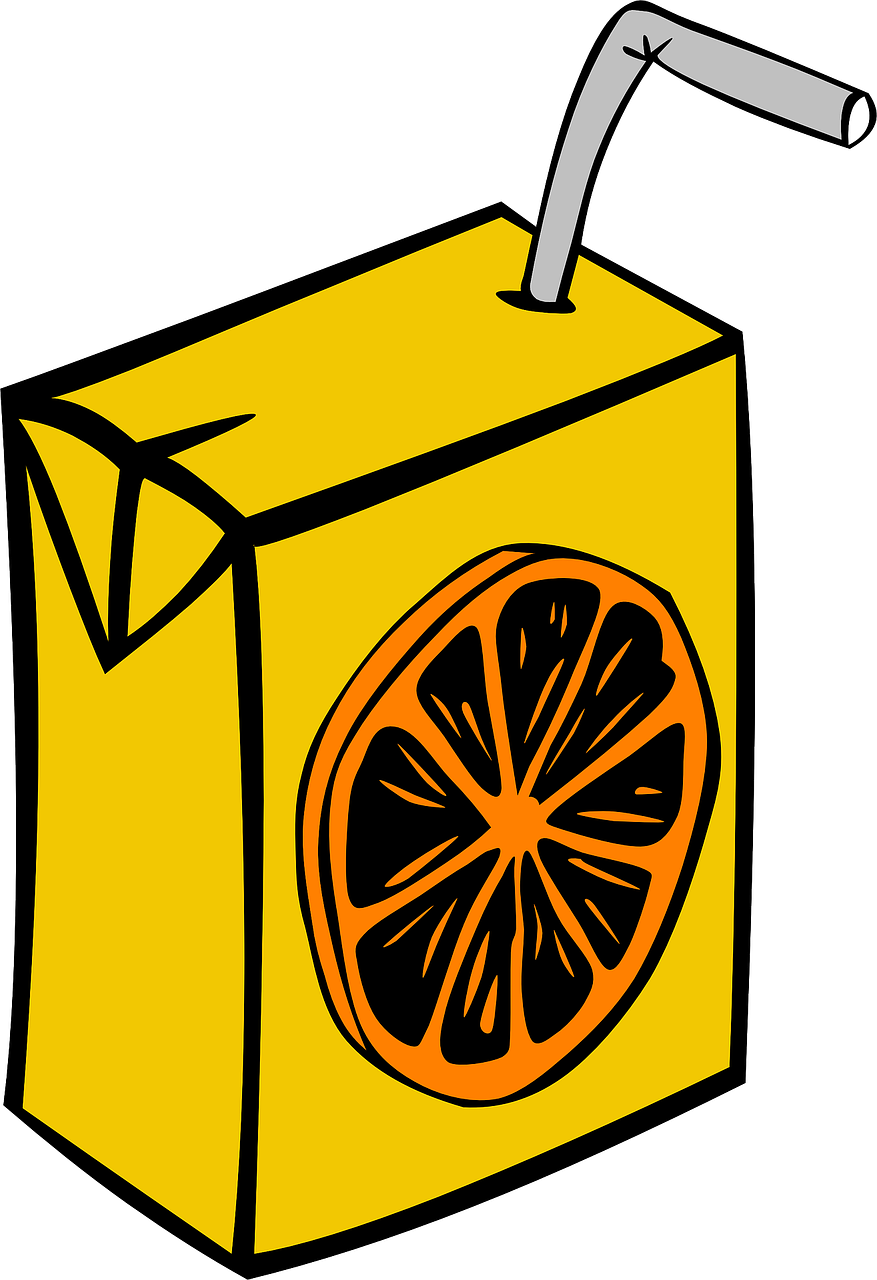 $1
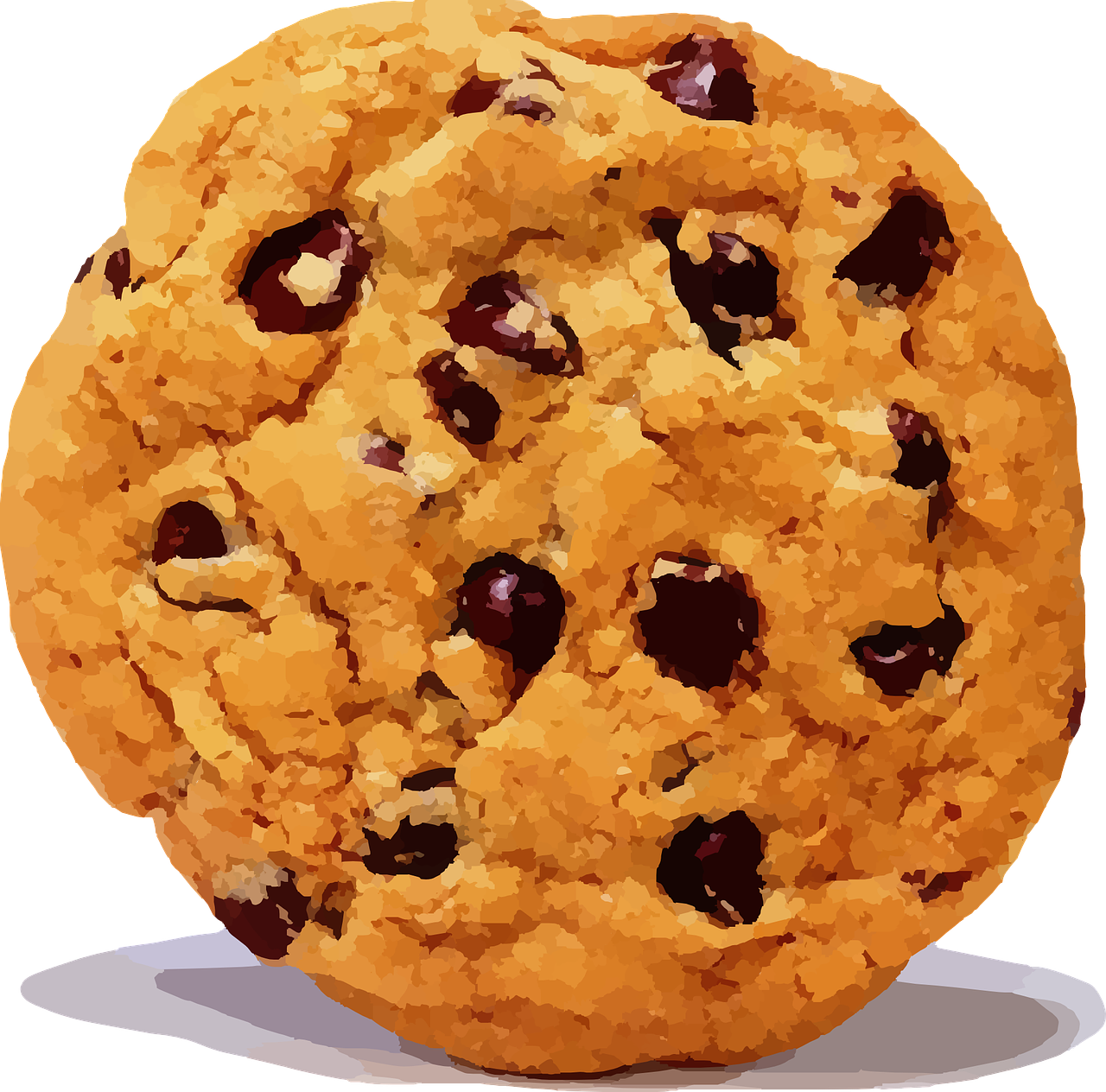 $3
$1
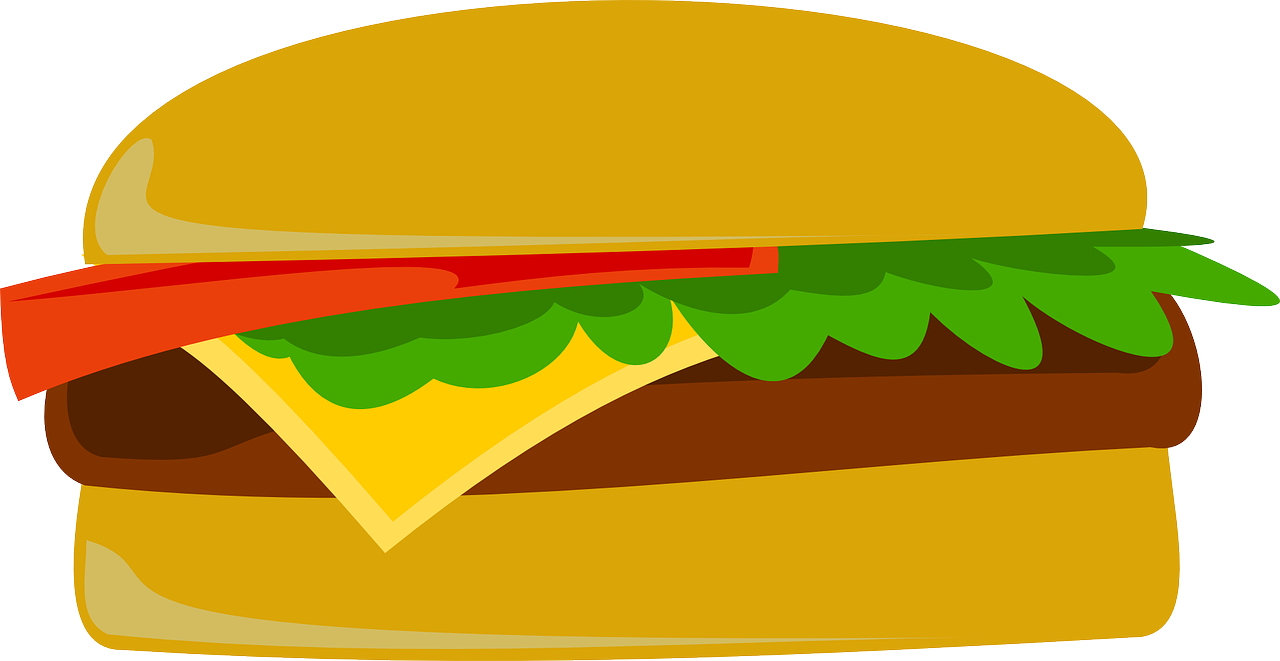 $2
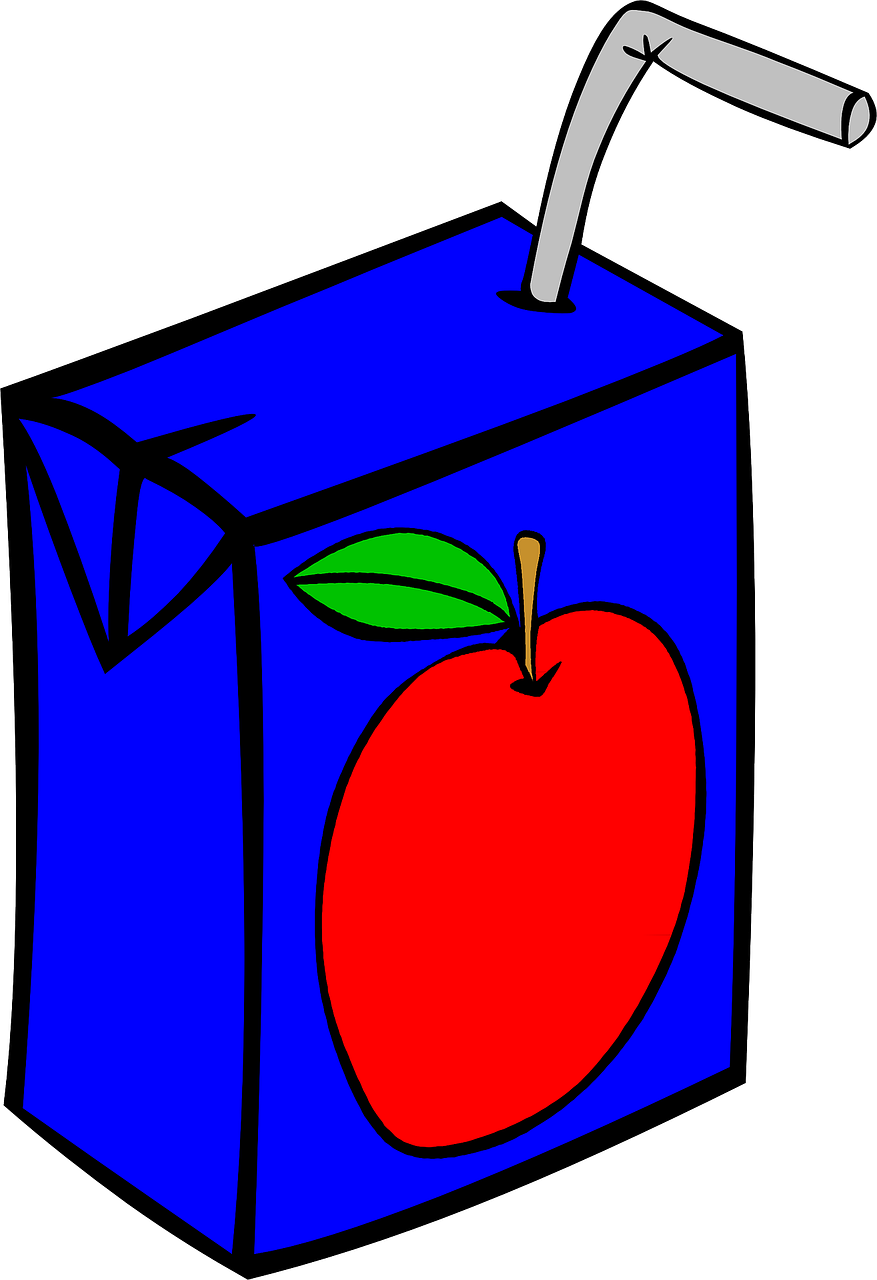 $5
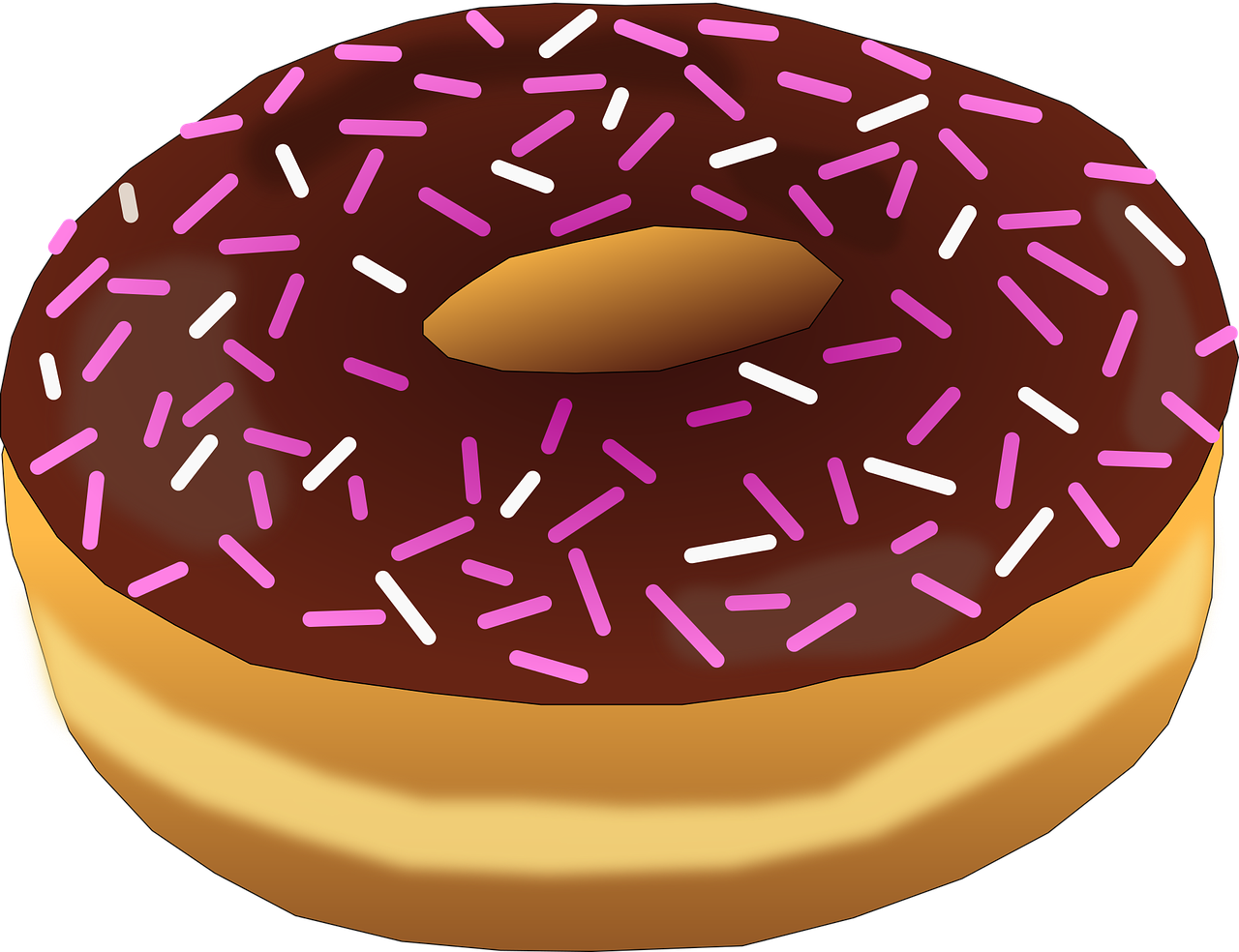 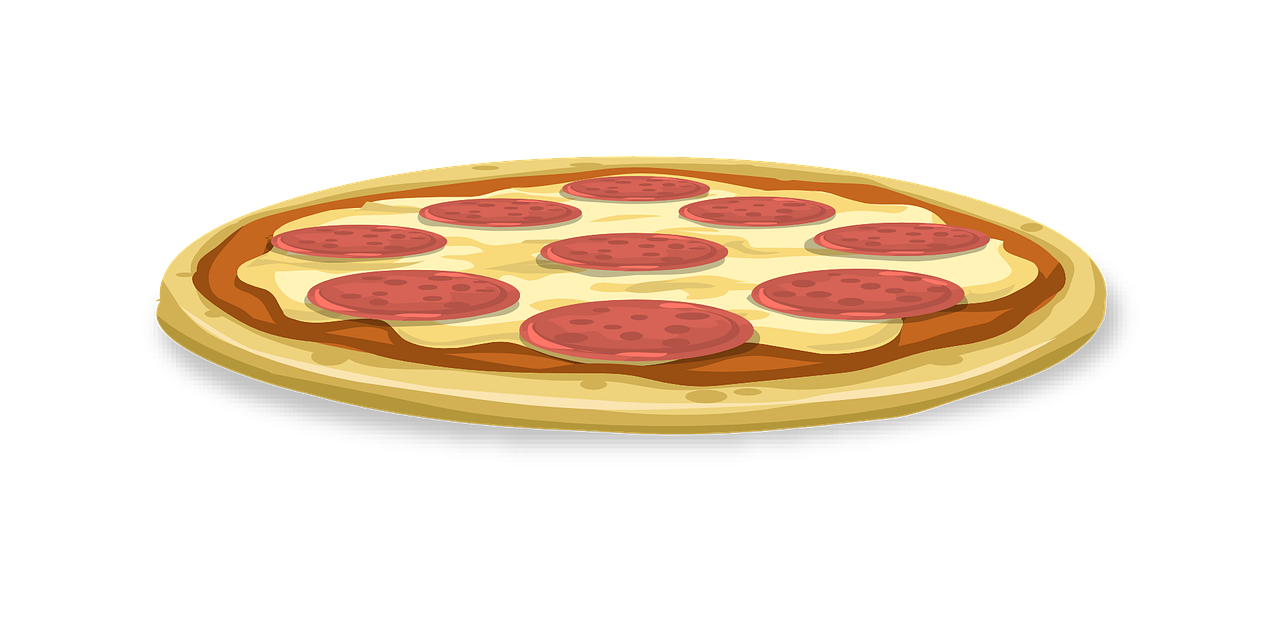 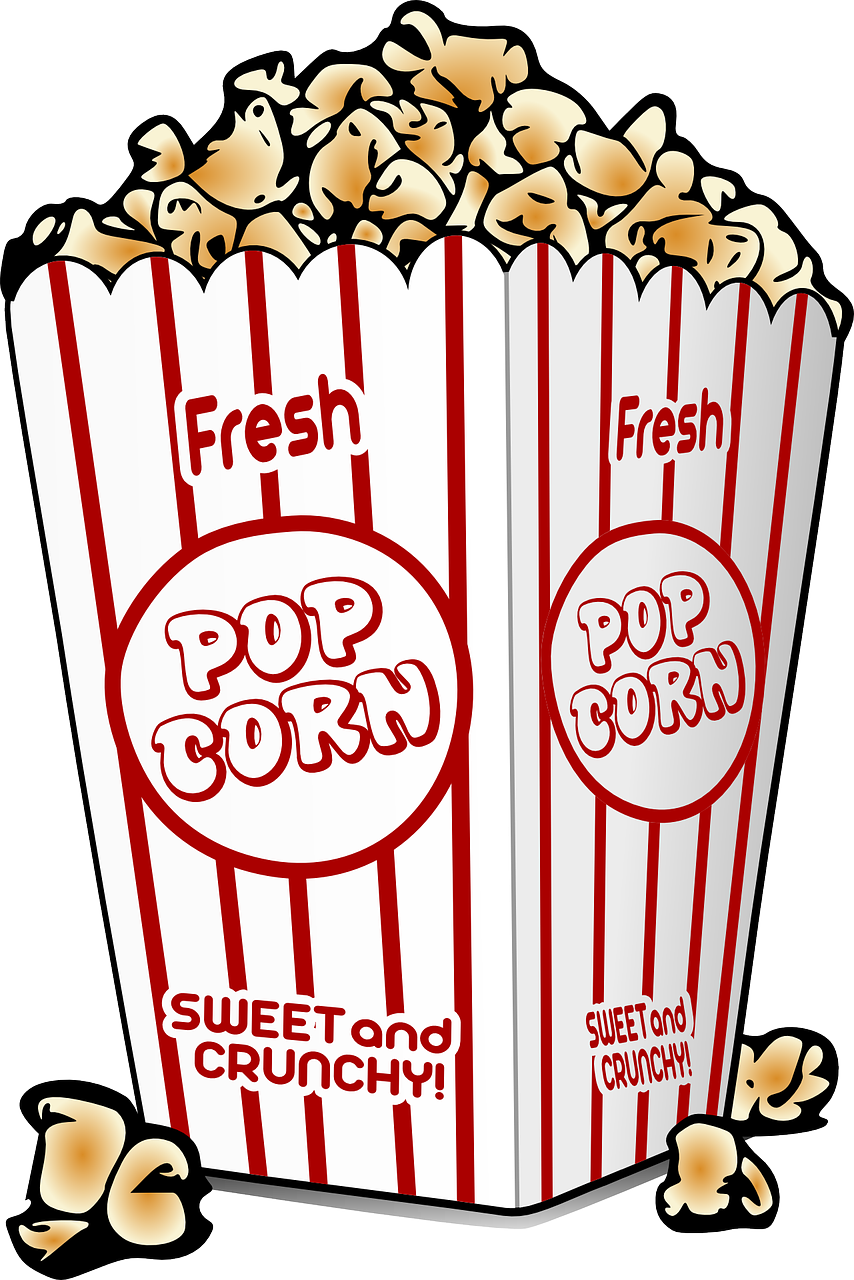 $2
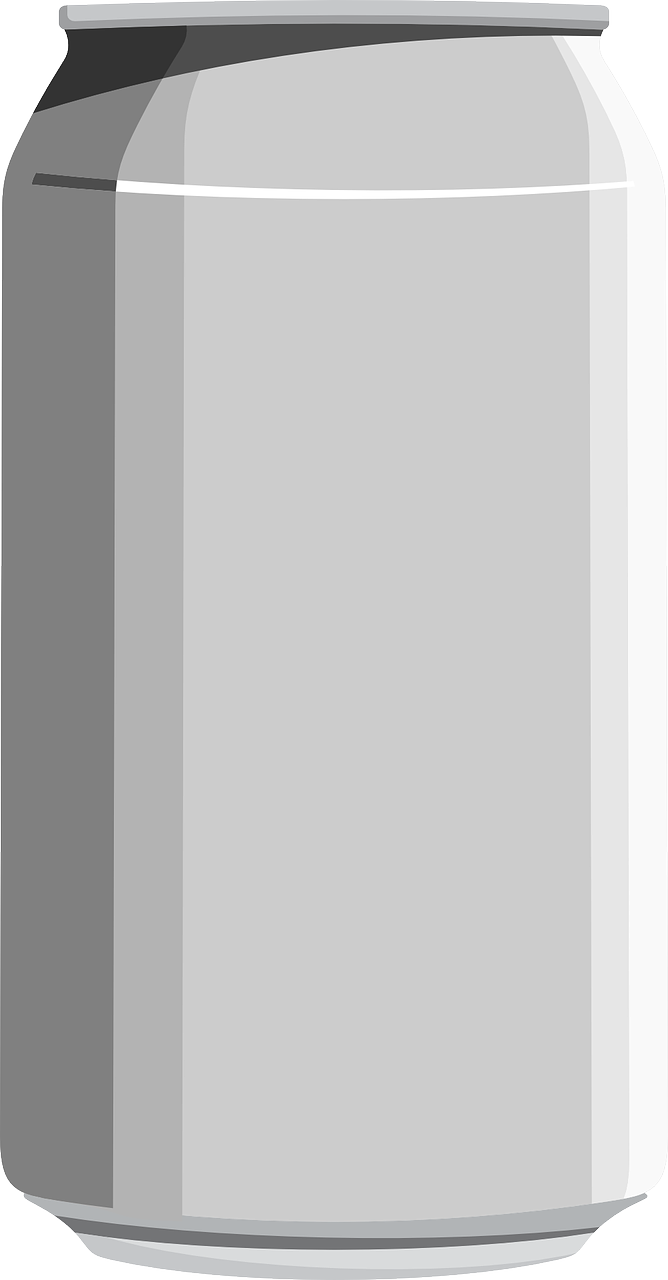 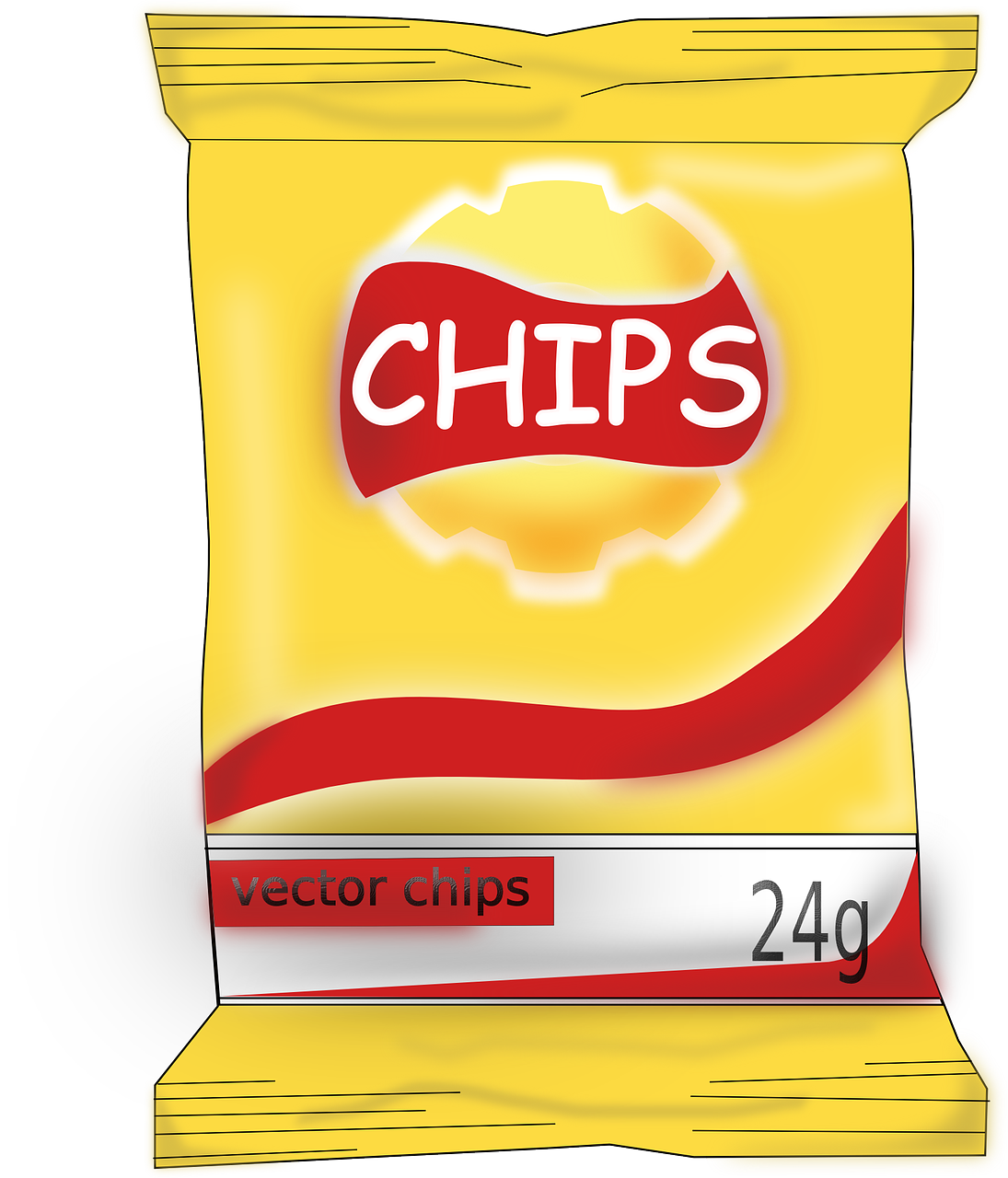 soda
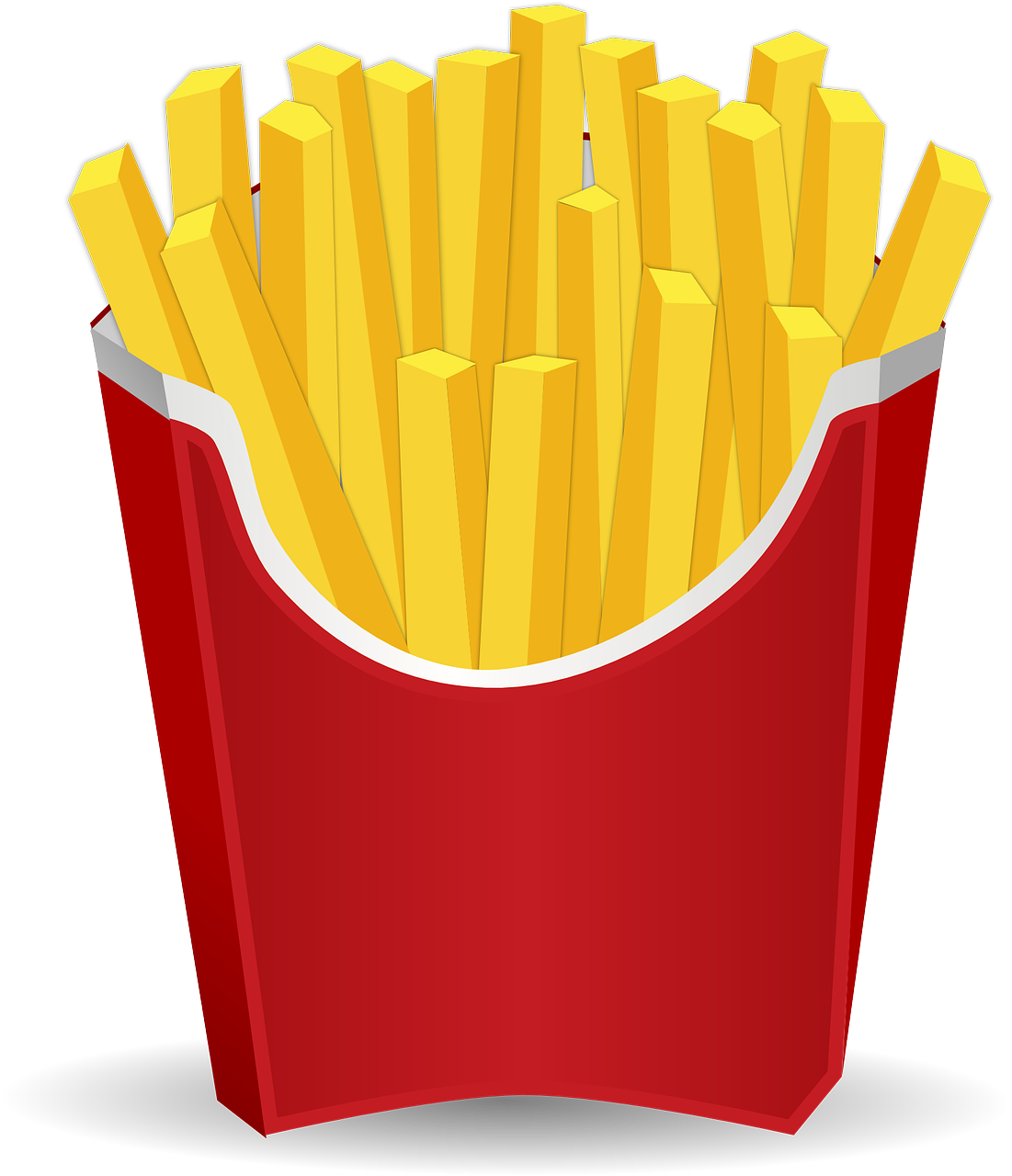 $1
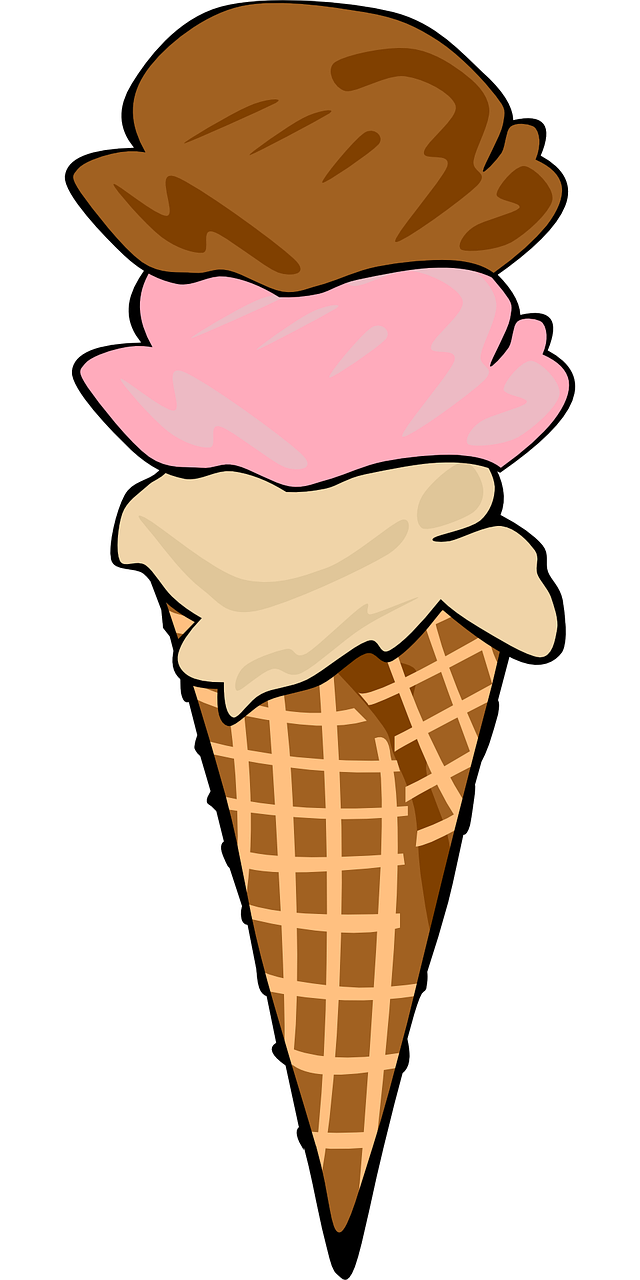 $2
$3
$2
$2
[Speaker Notes: Anne : Natalie I’ve got 7 dollars: I’d like a pizza , a soda and an icecream. Is it possible?]
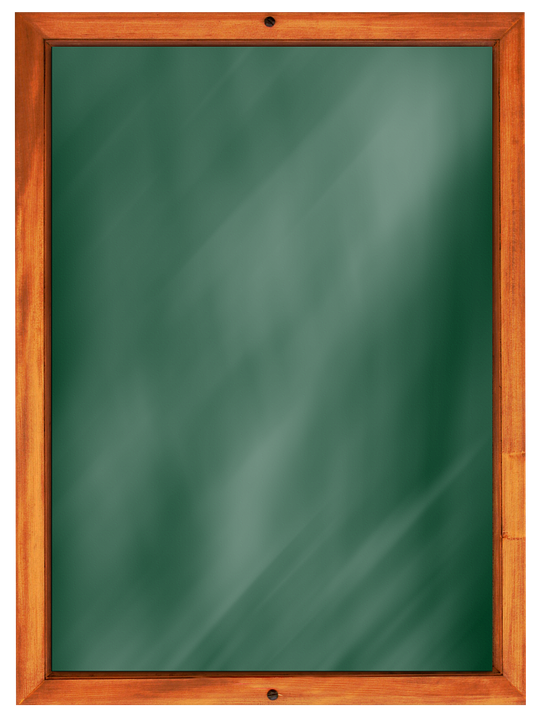 DESSERTS
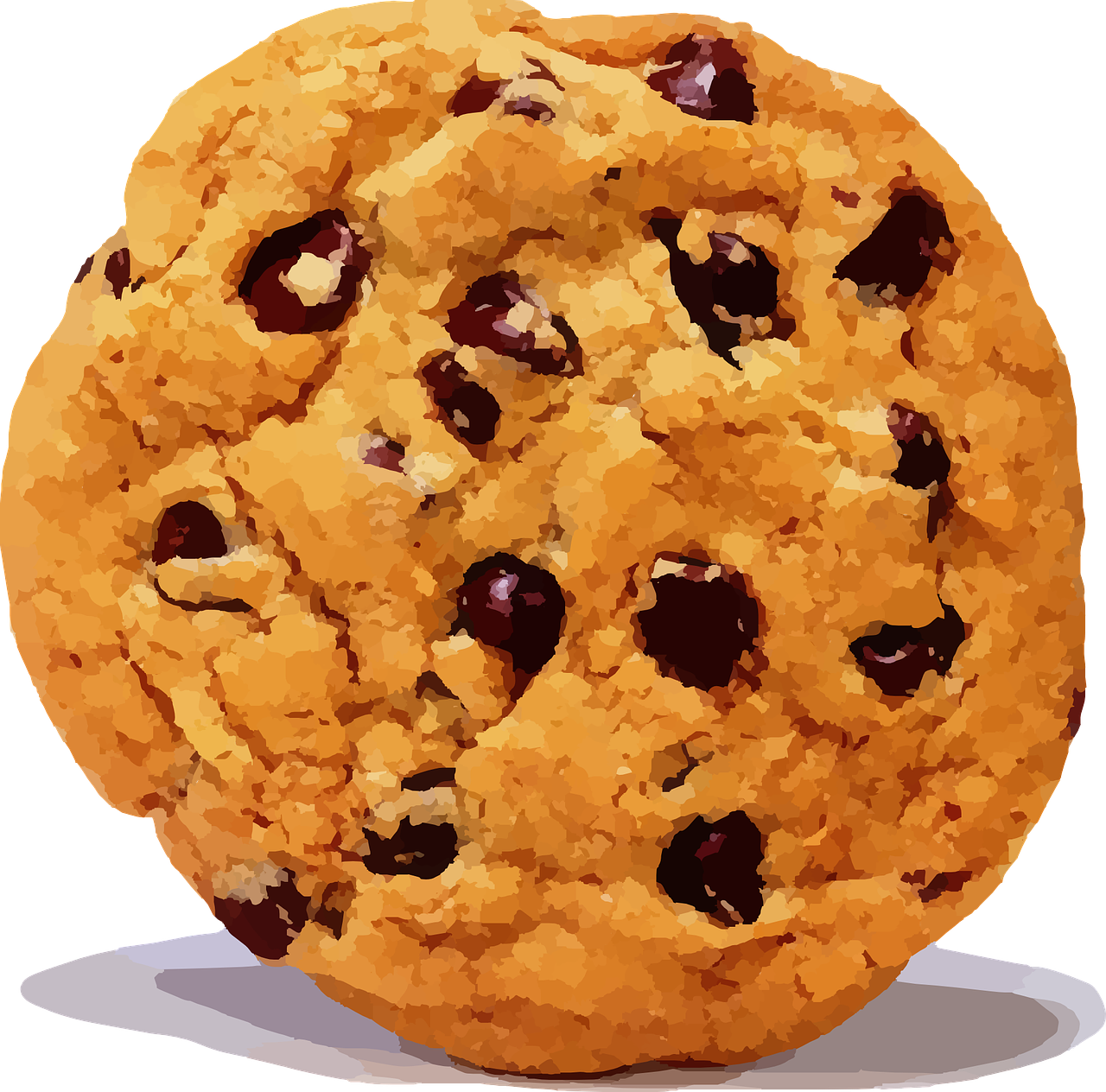 ?
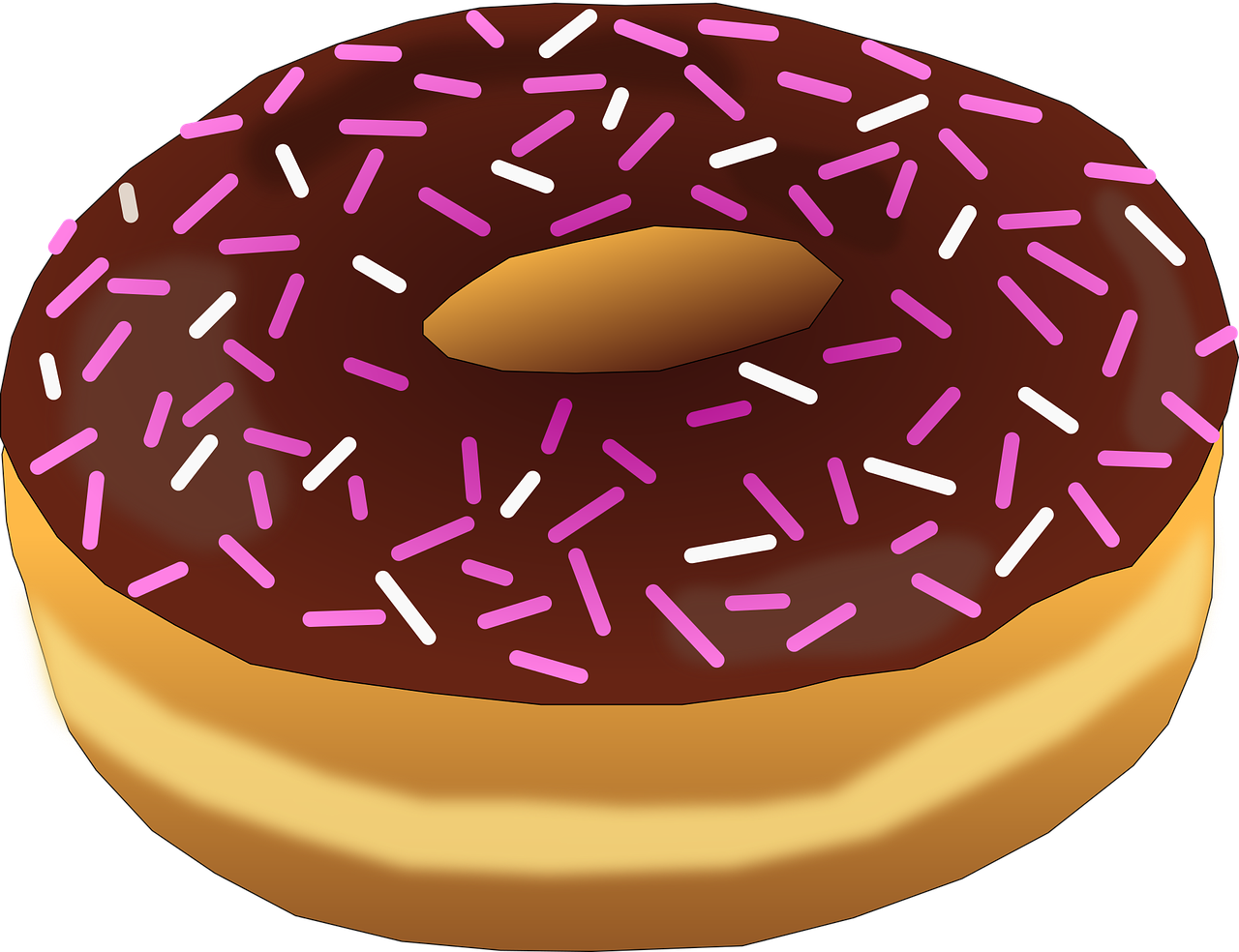 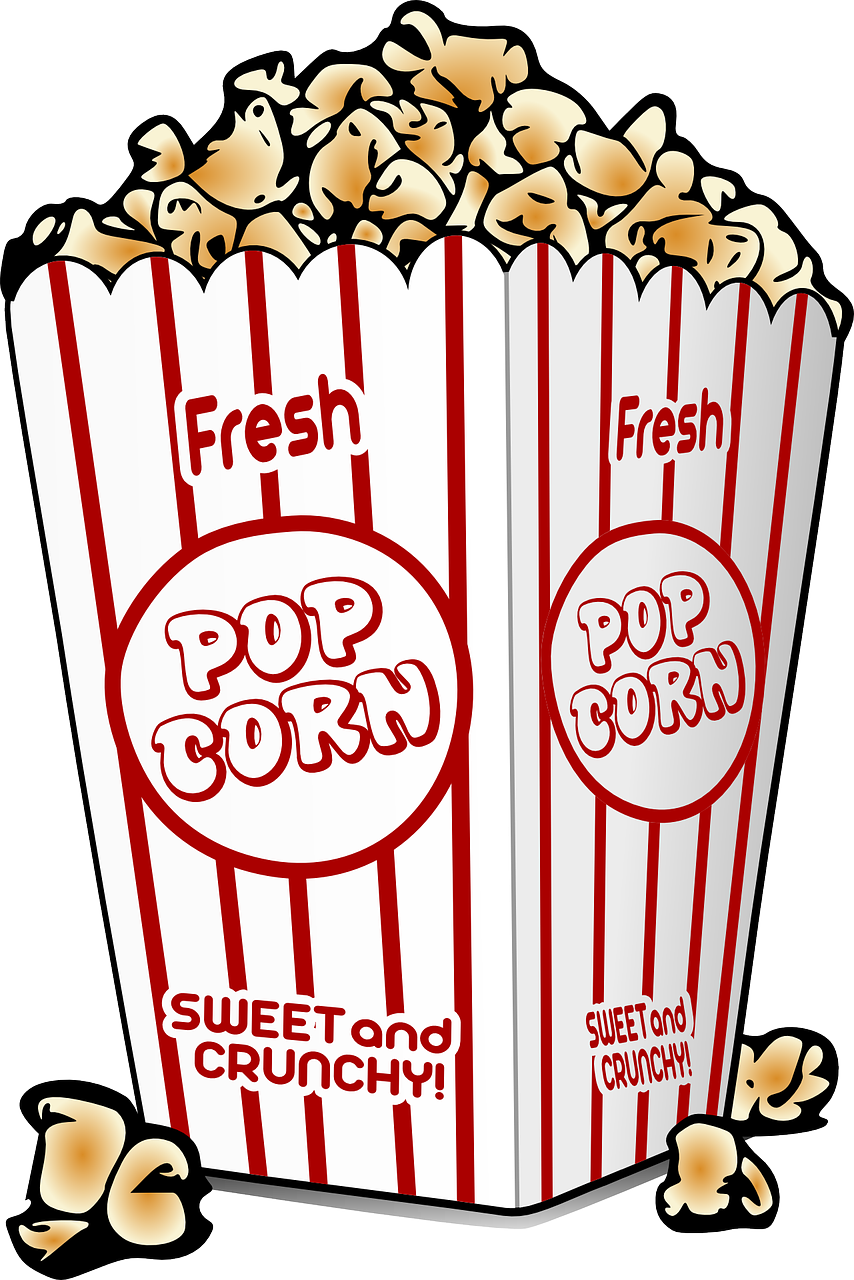 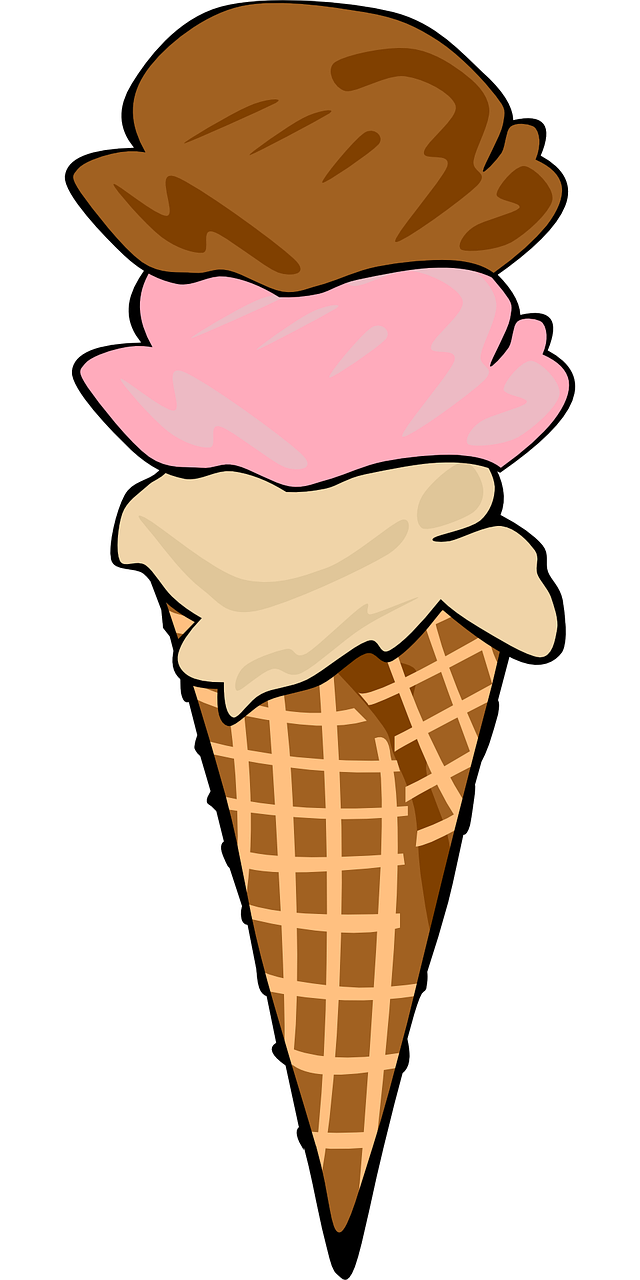 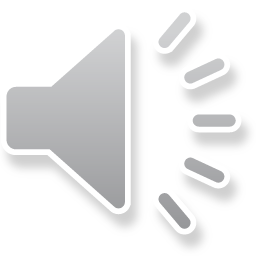 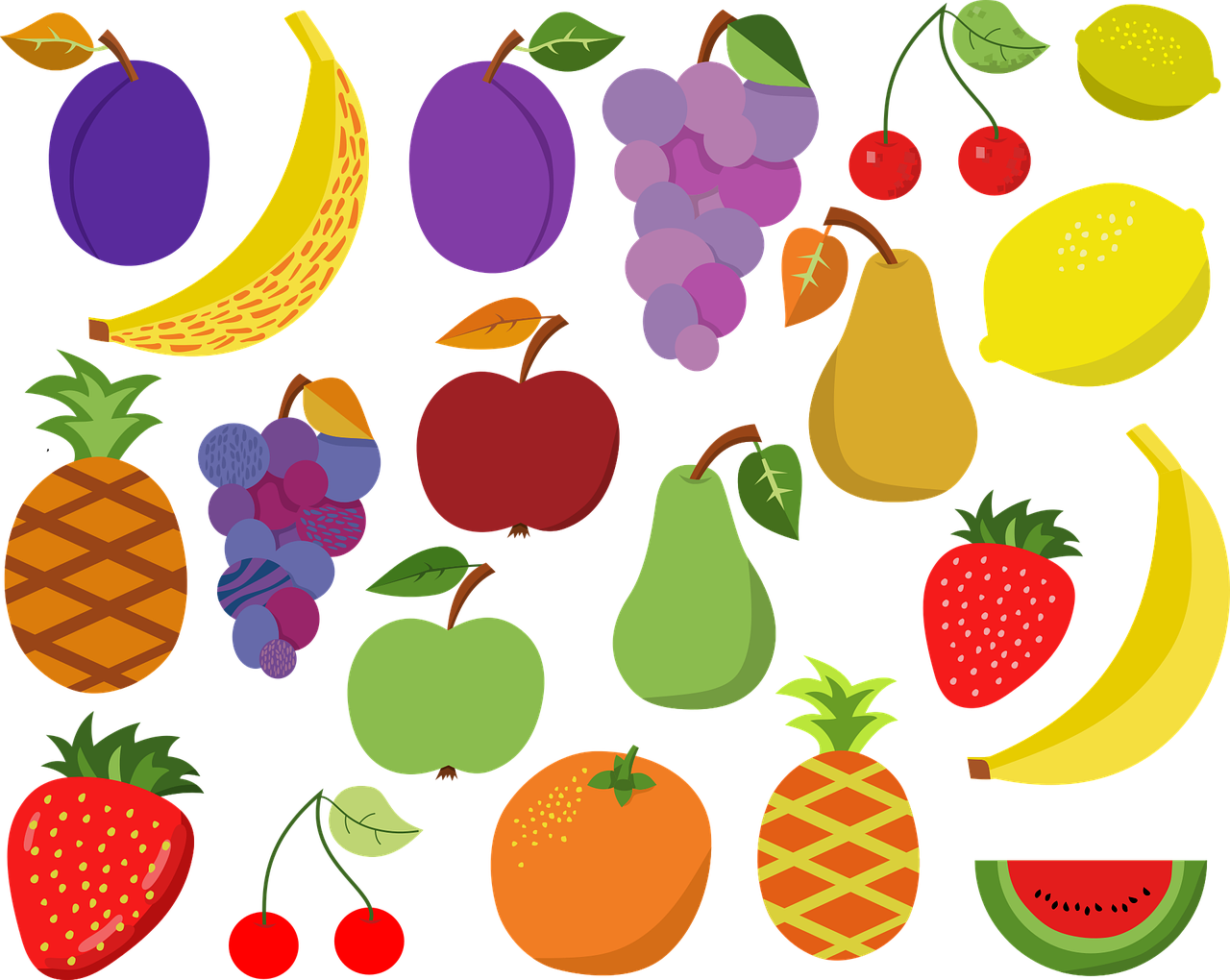 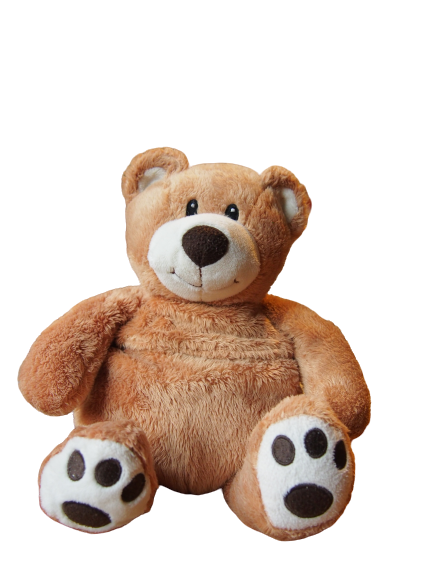 [Speaker Notes: Anne : My name’s Anne. 
Natalie: Hello Anne!]
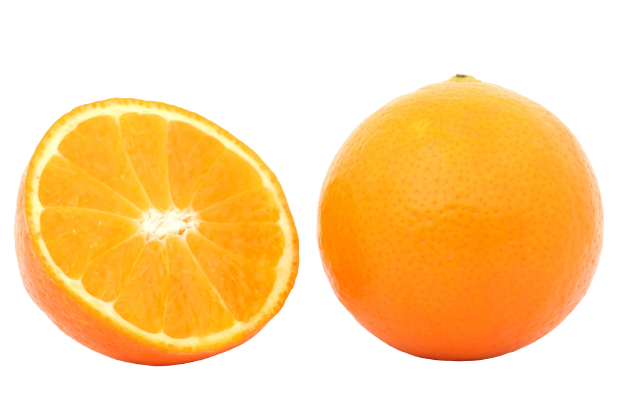 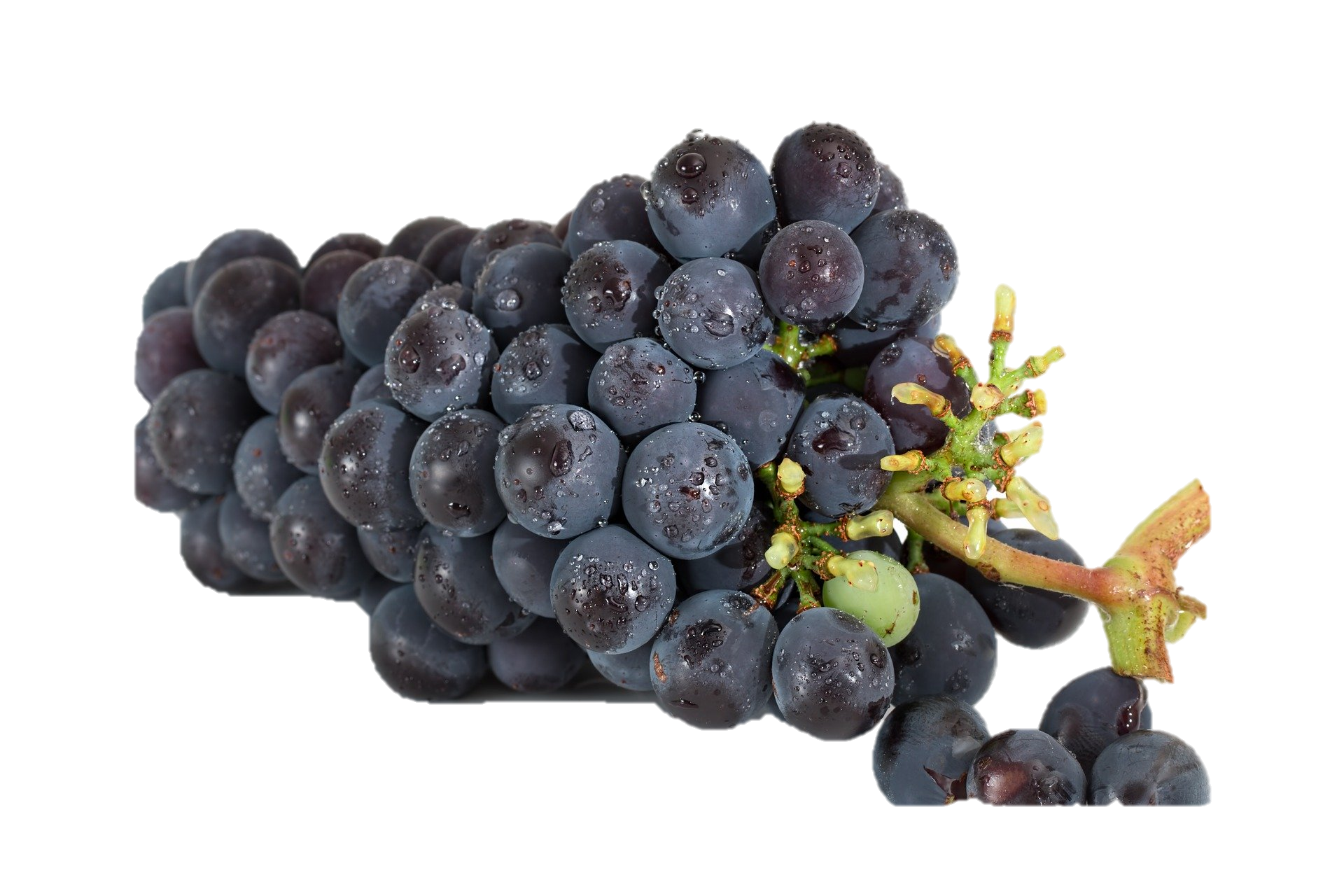 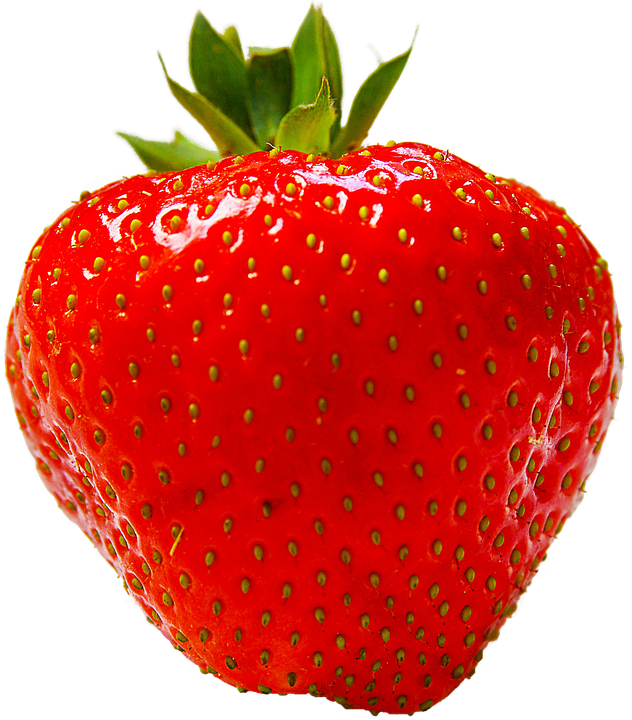 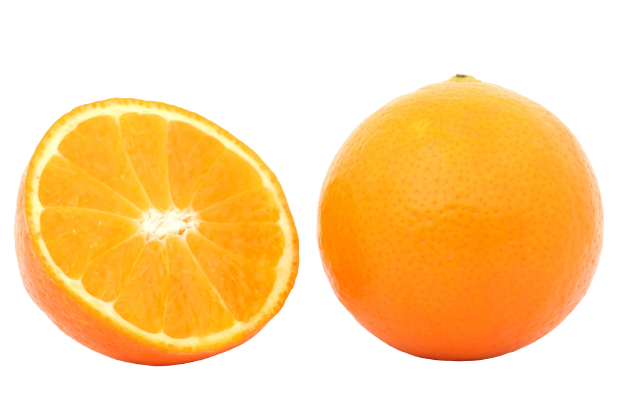 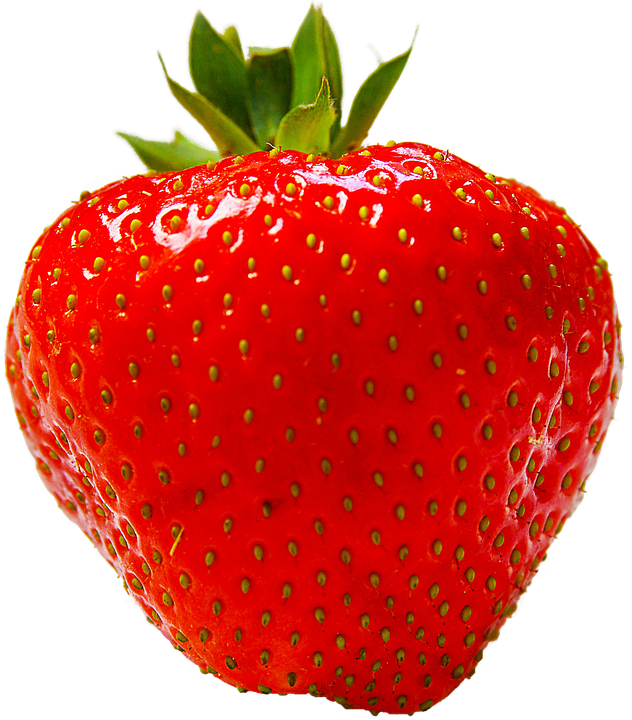 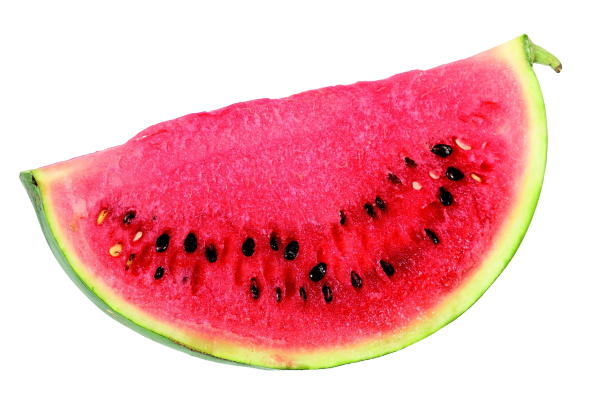 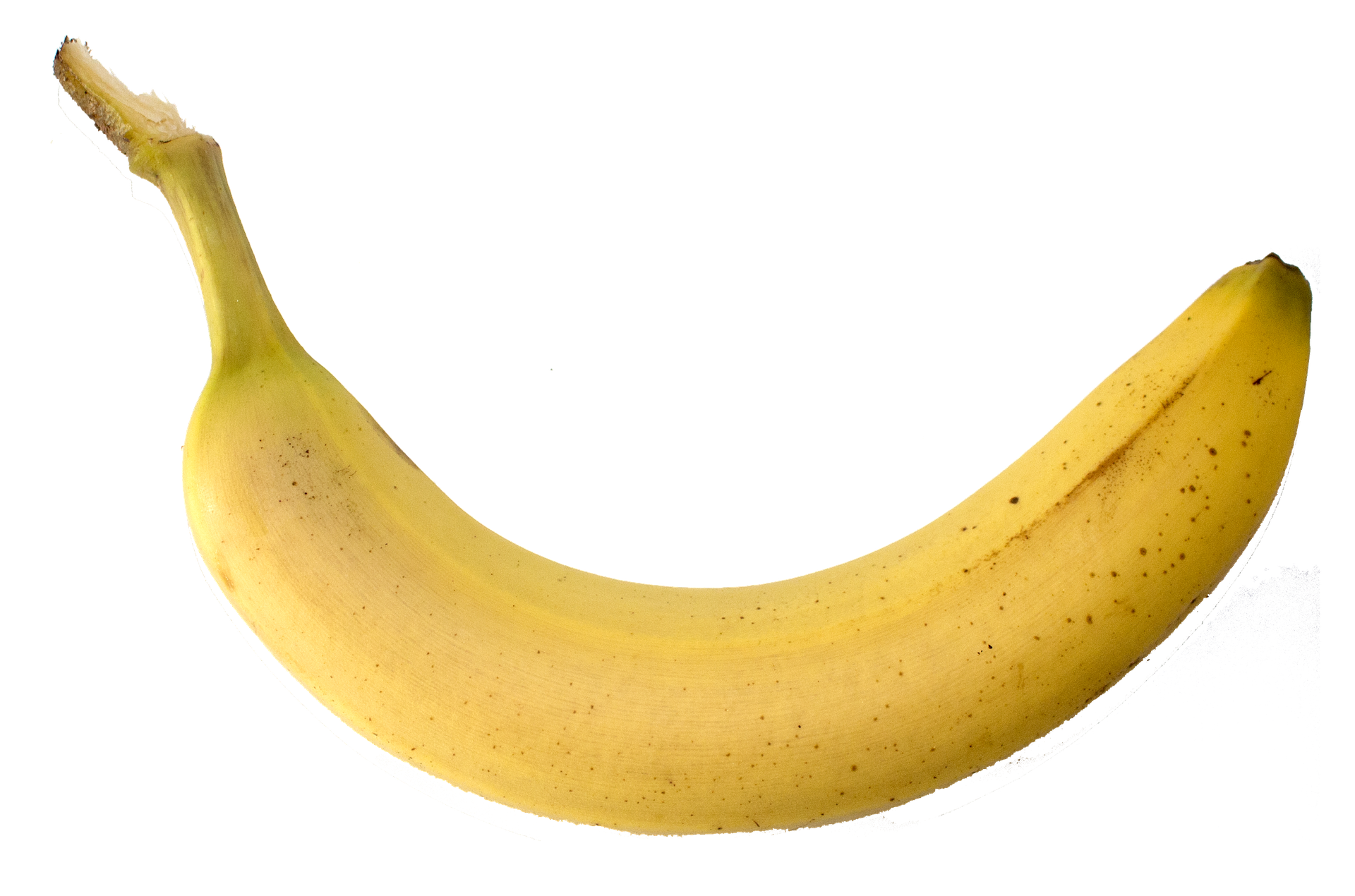 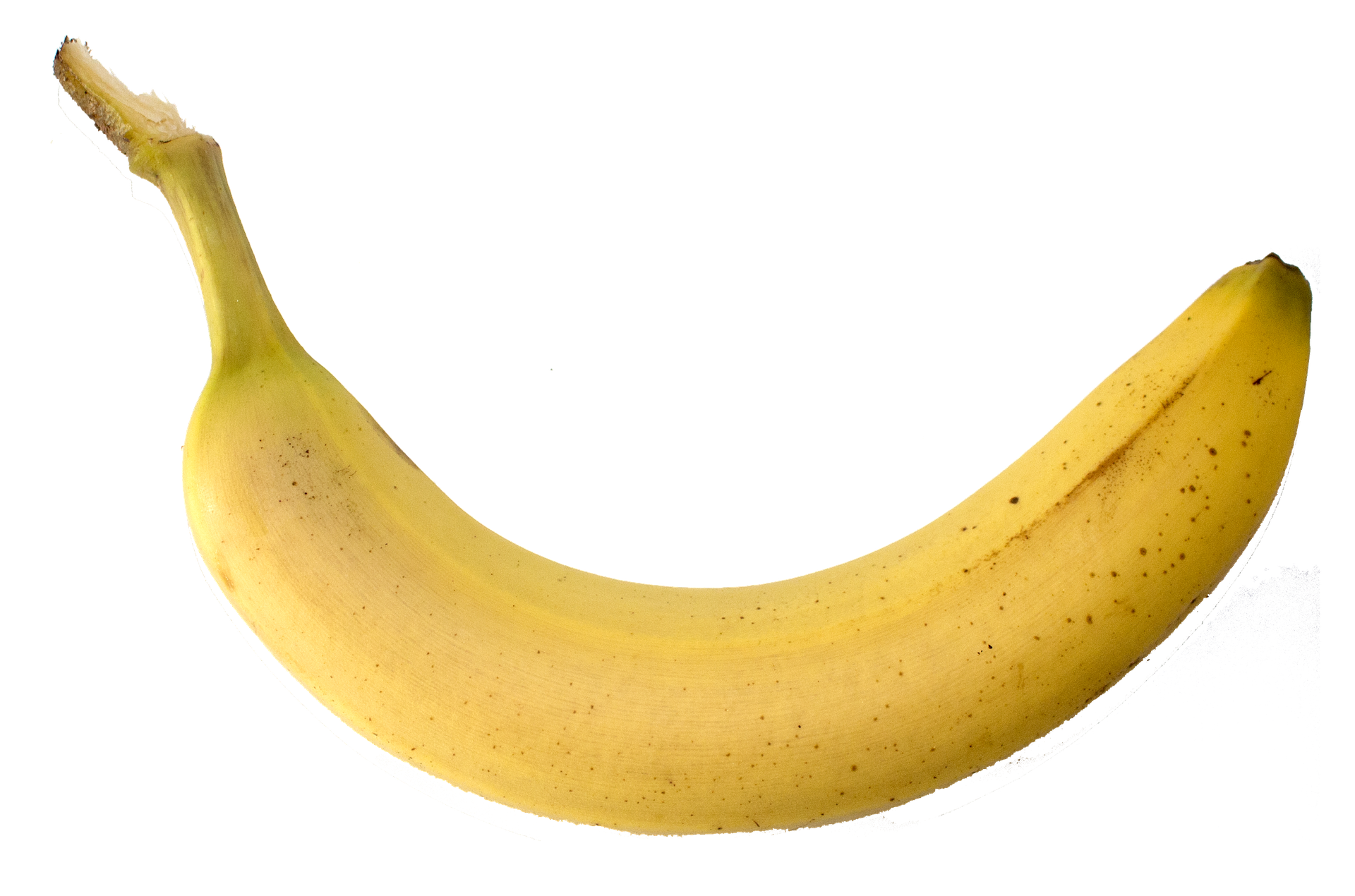 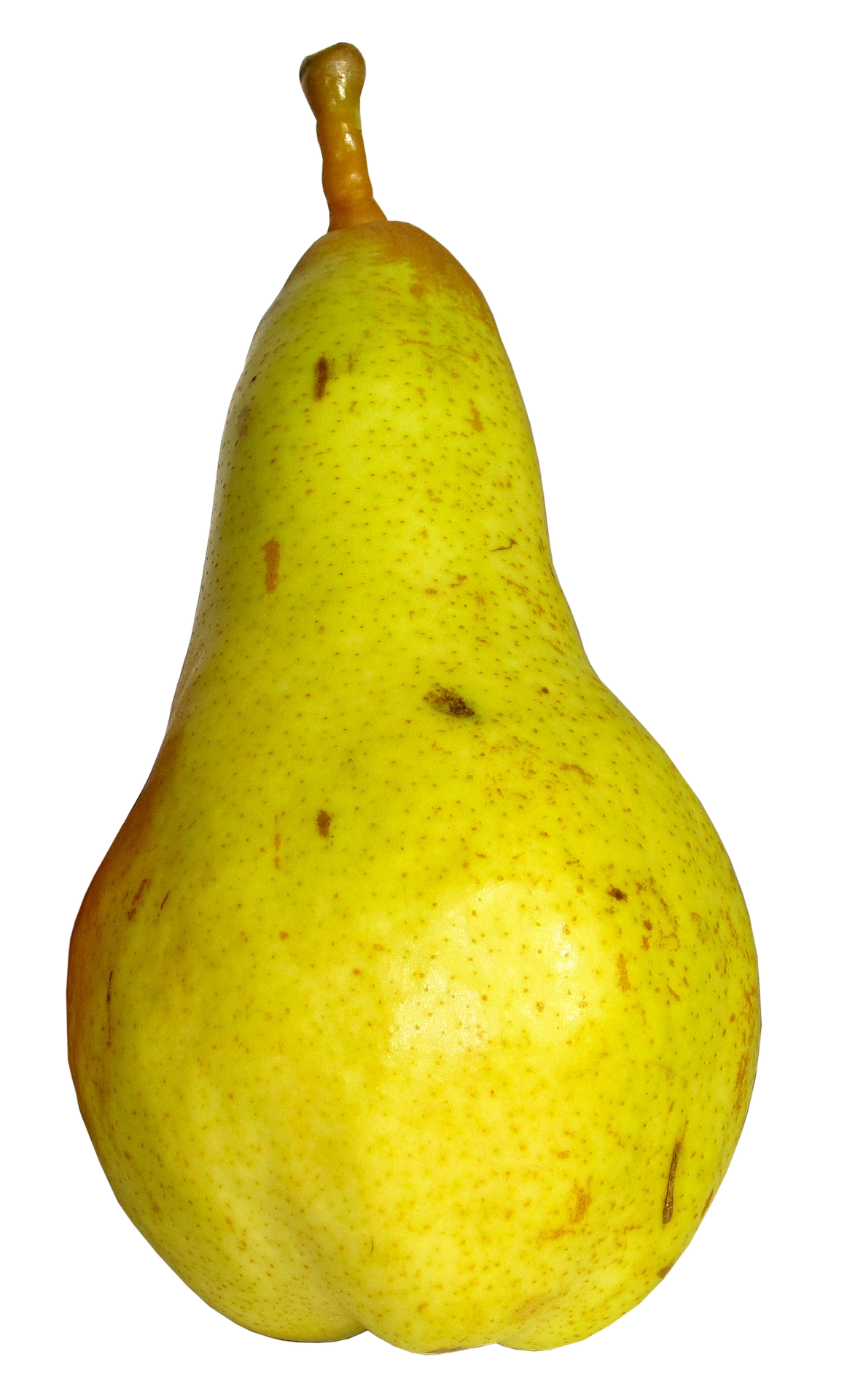 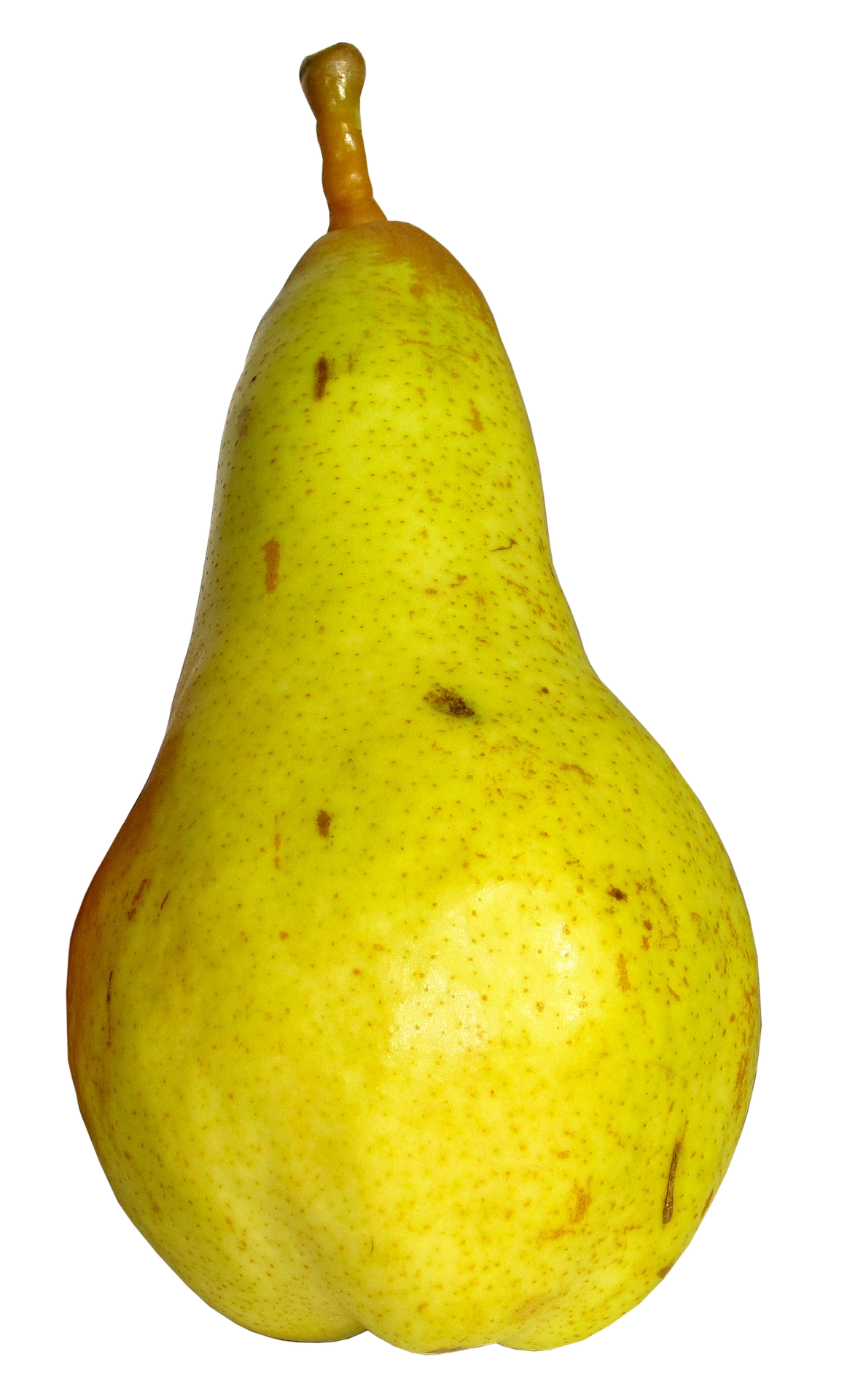 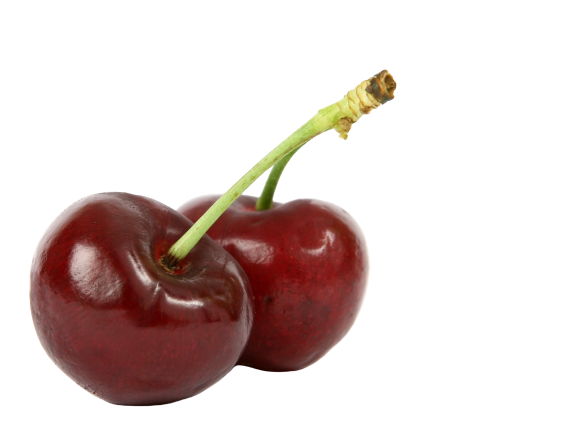 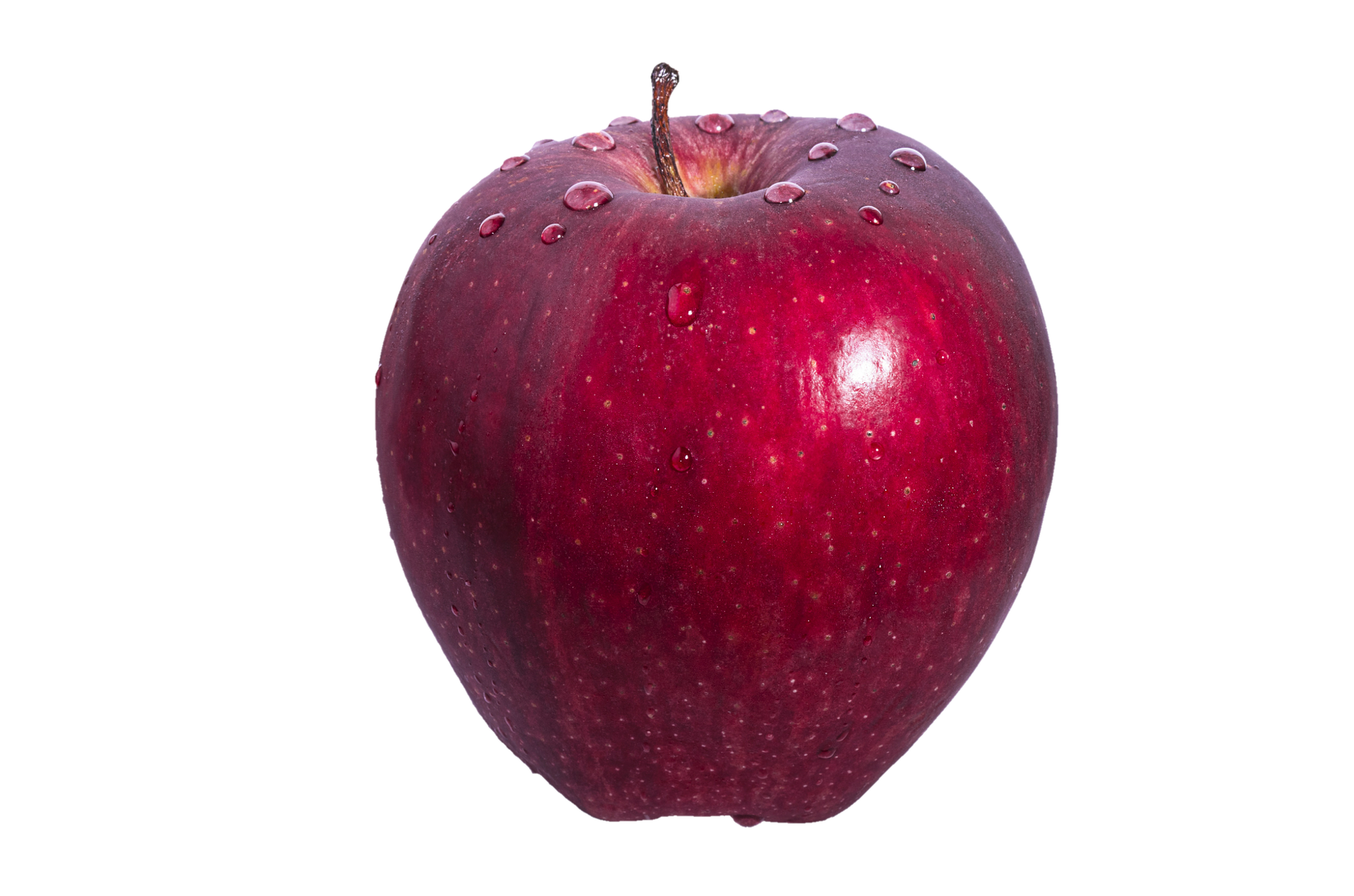 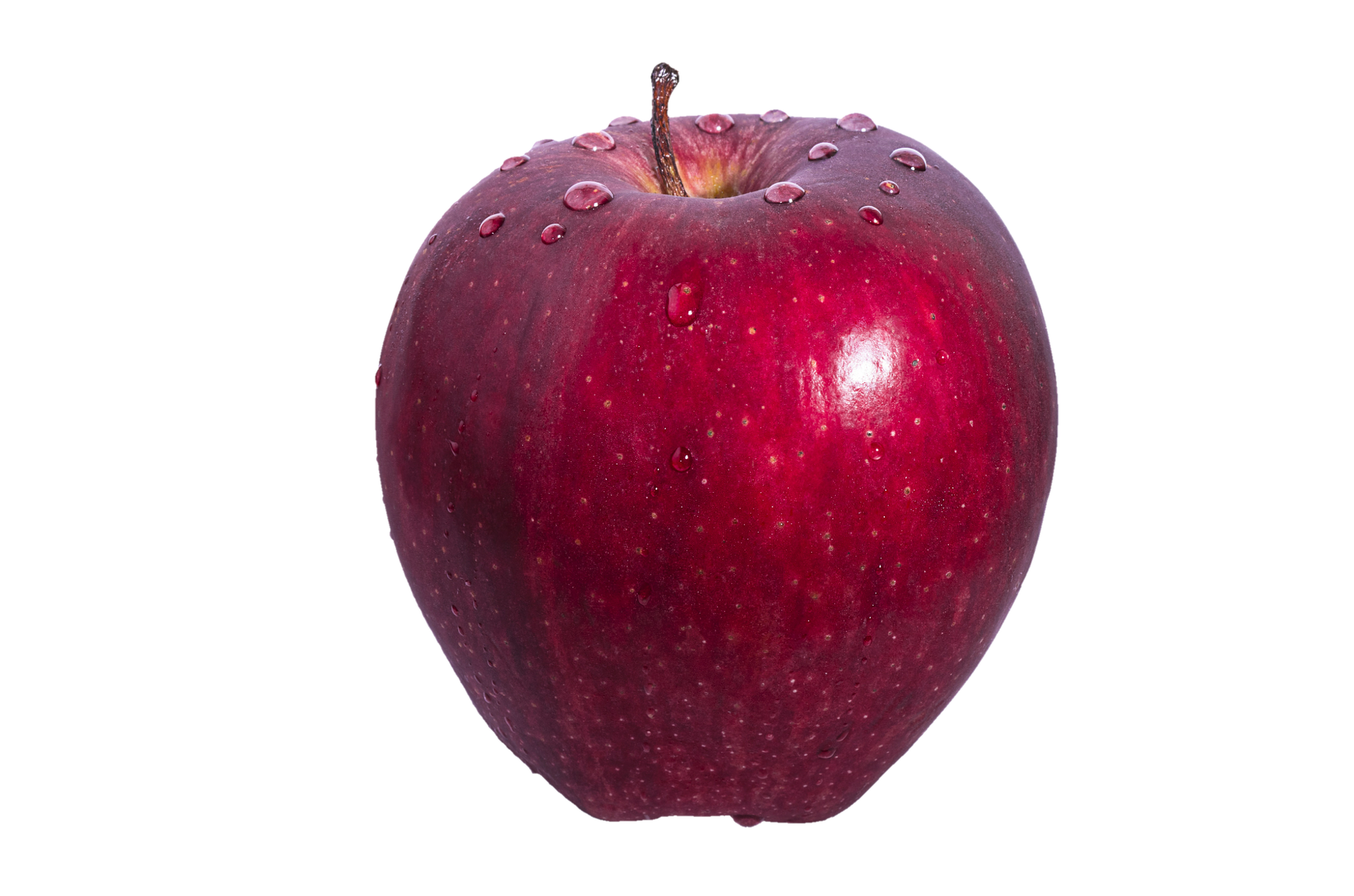 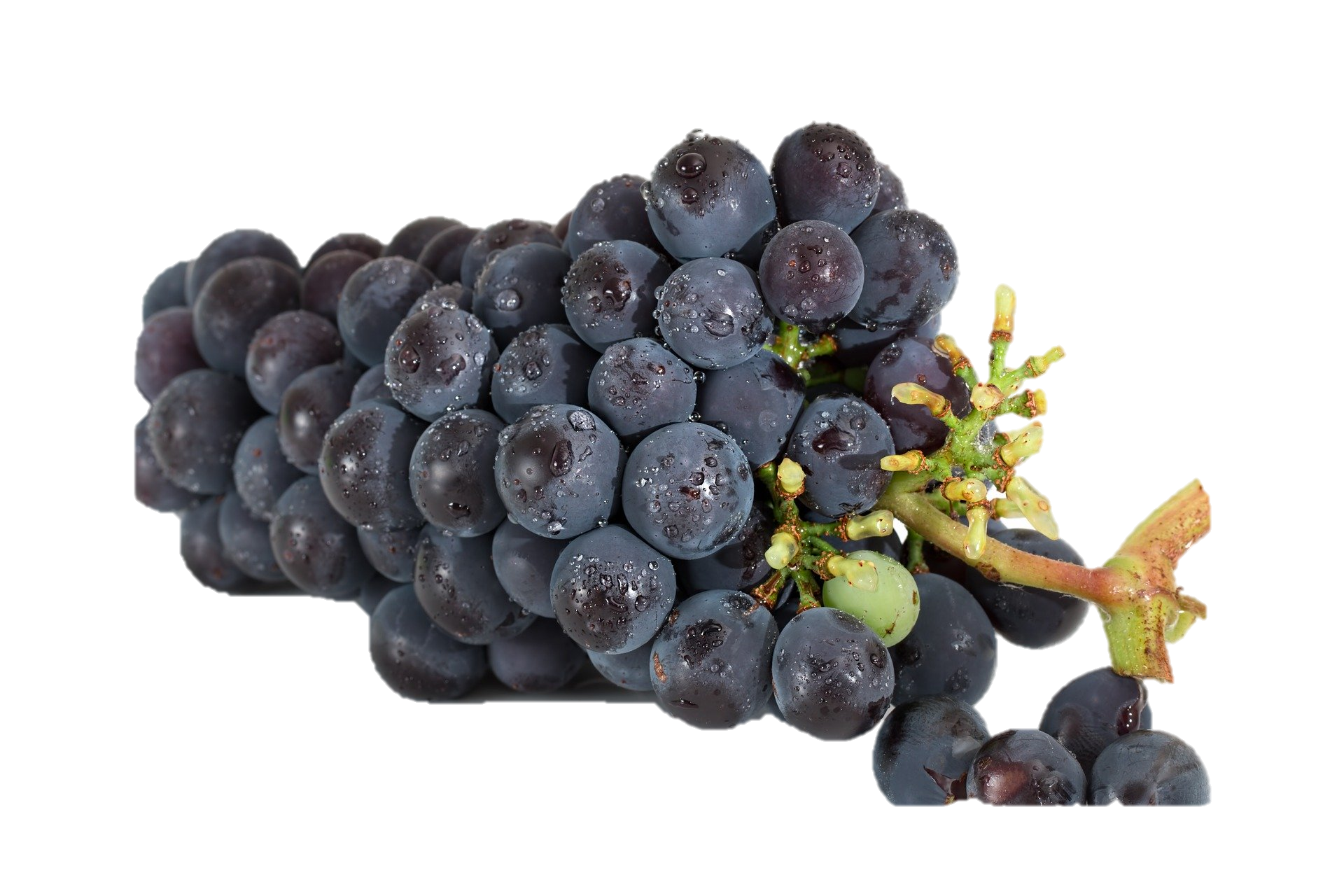 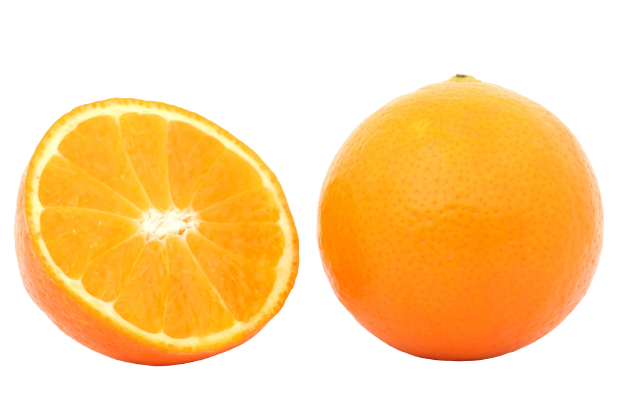 Spot!
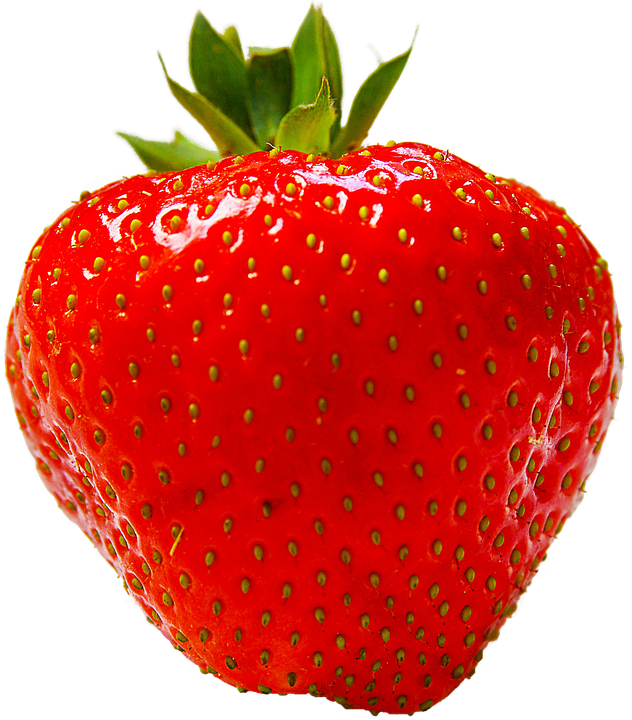 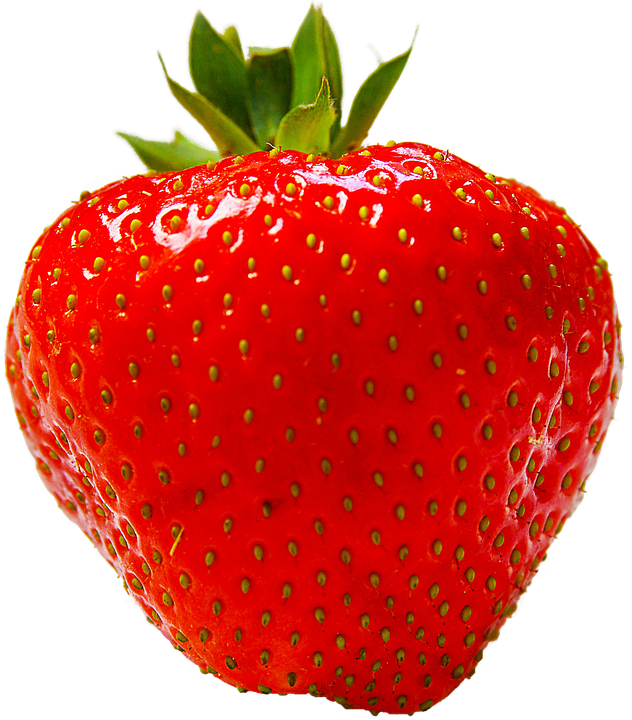 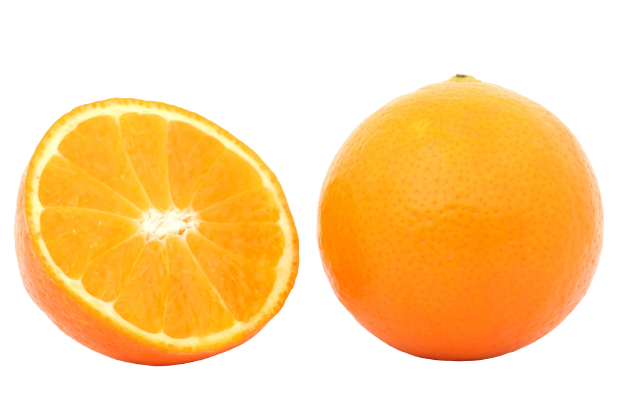 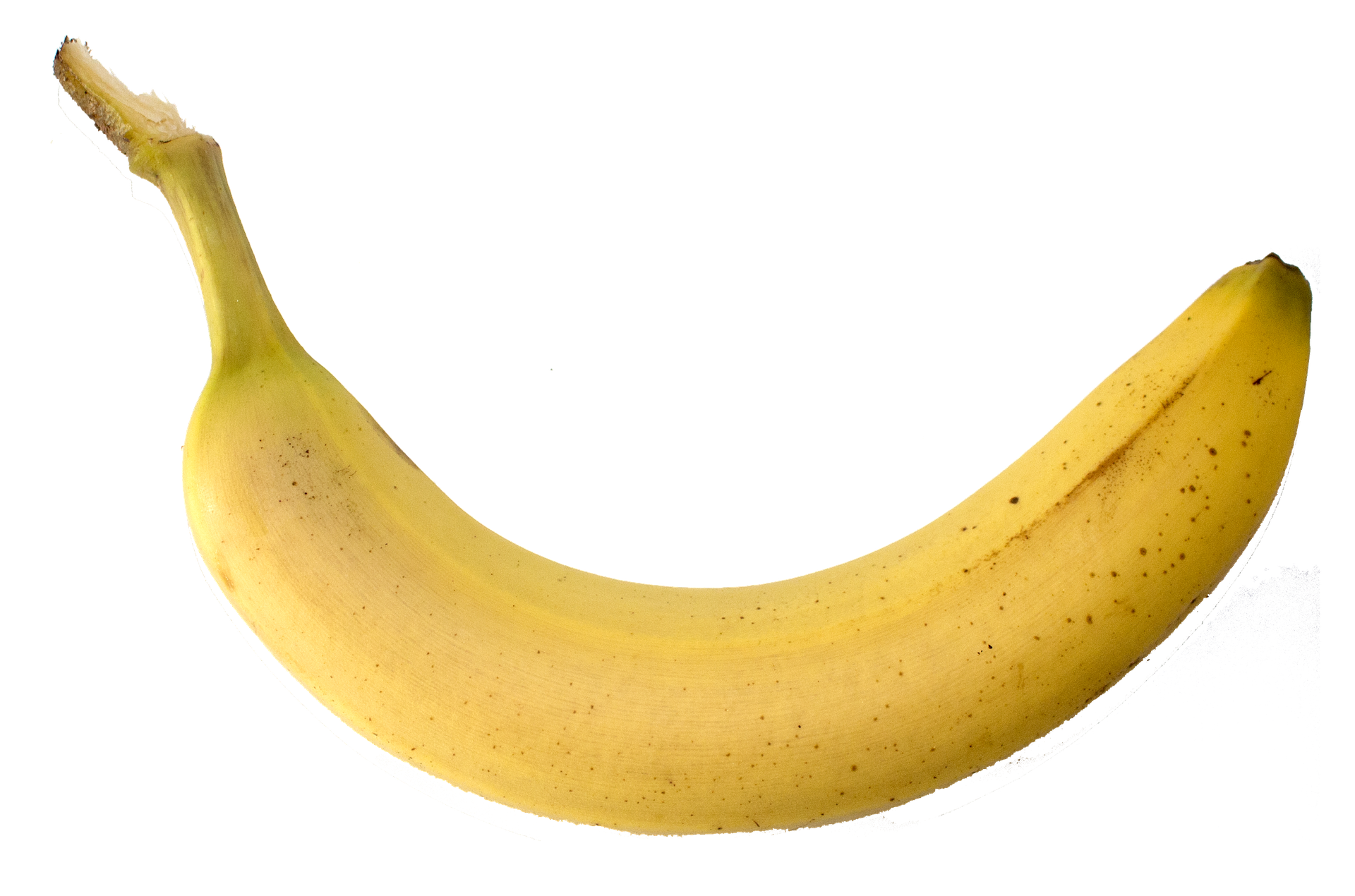 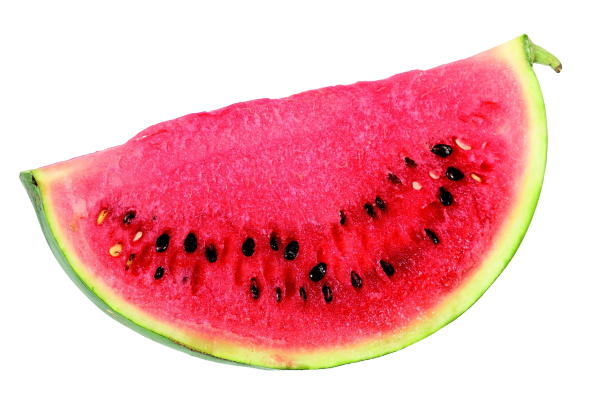 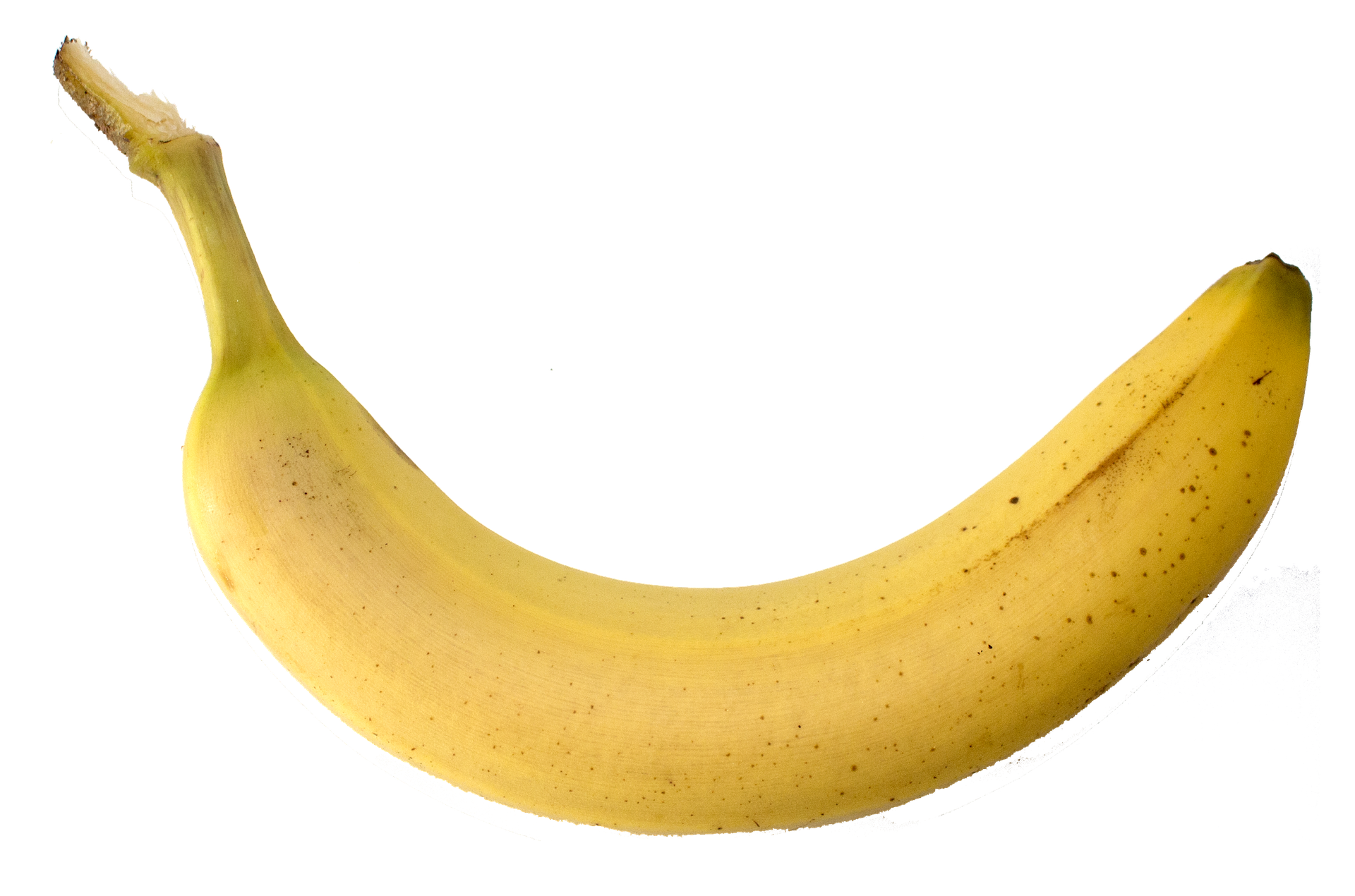 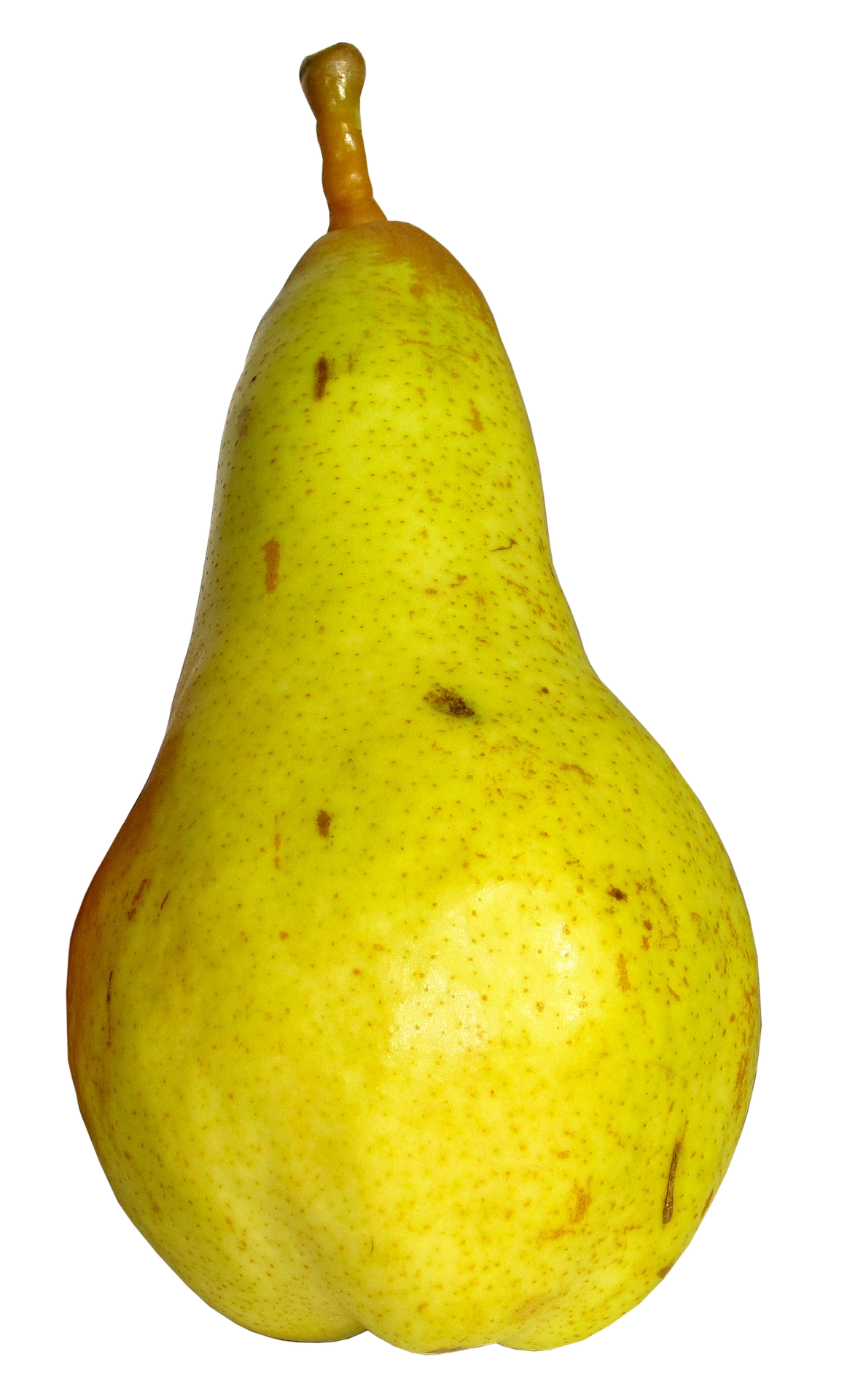 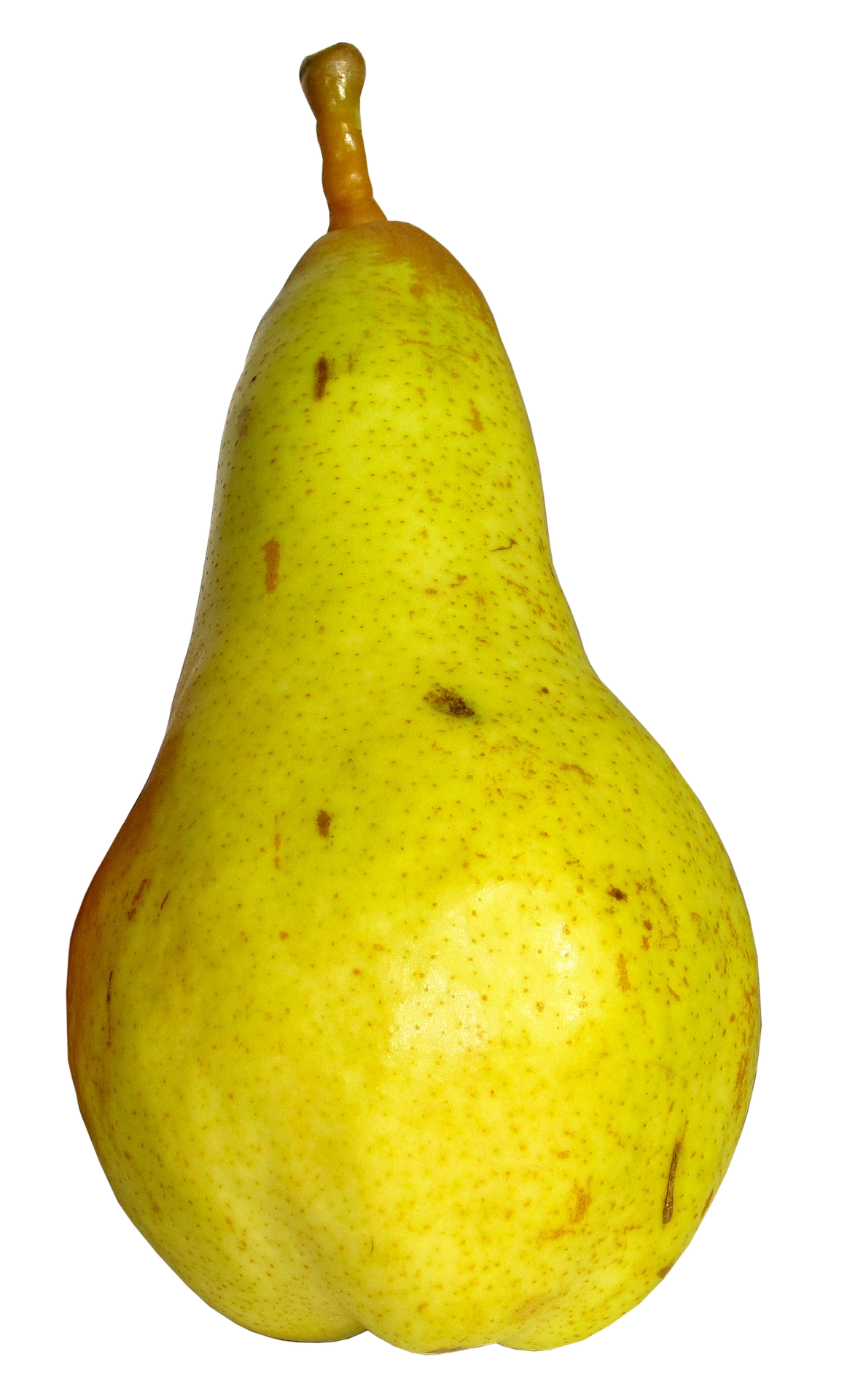 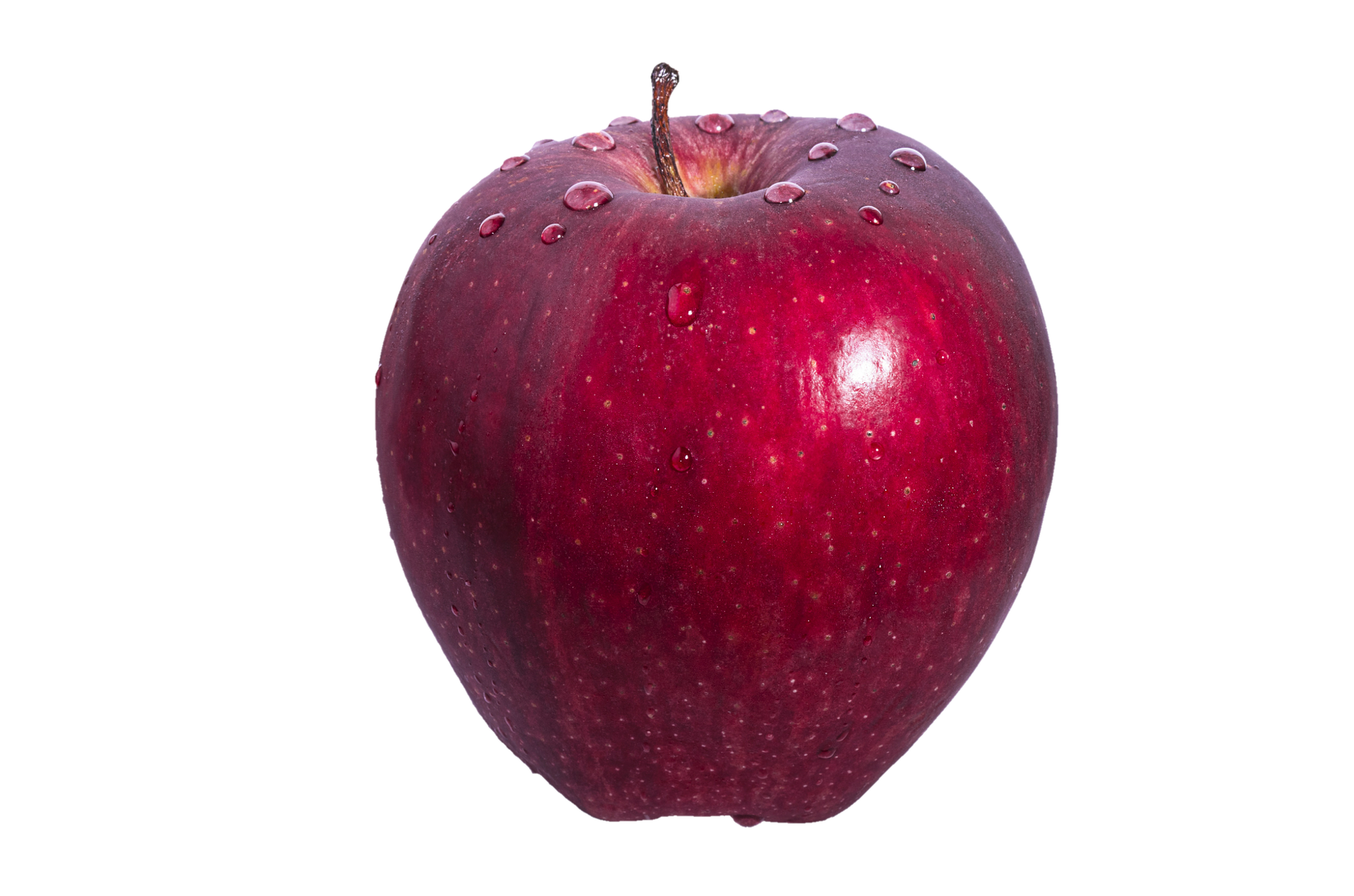 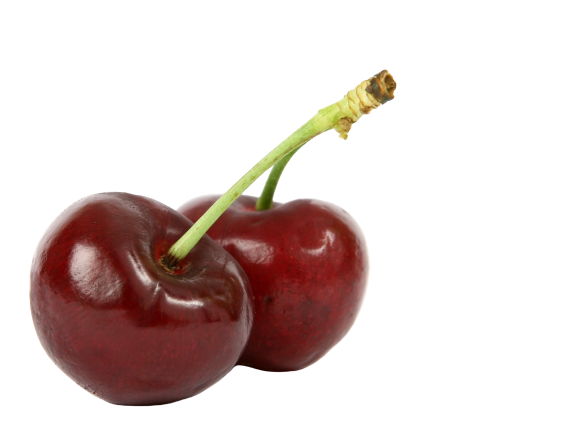 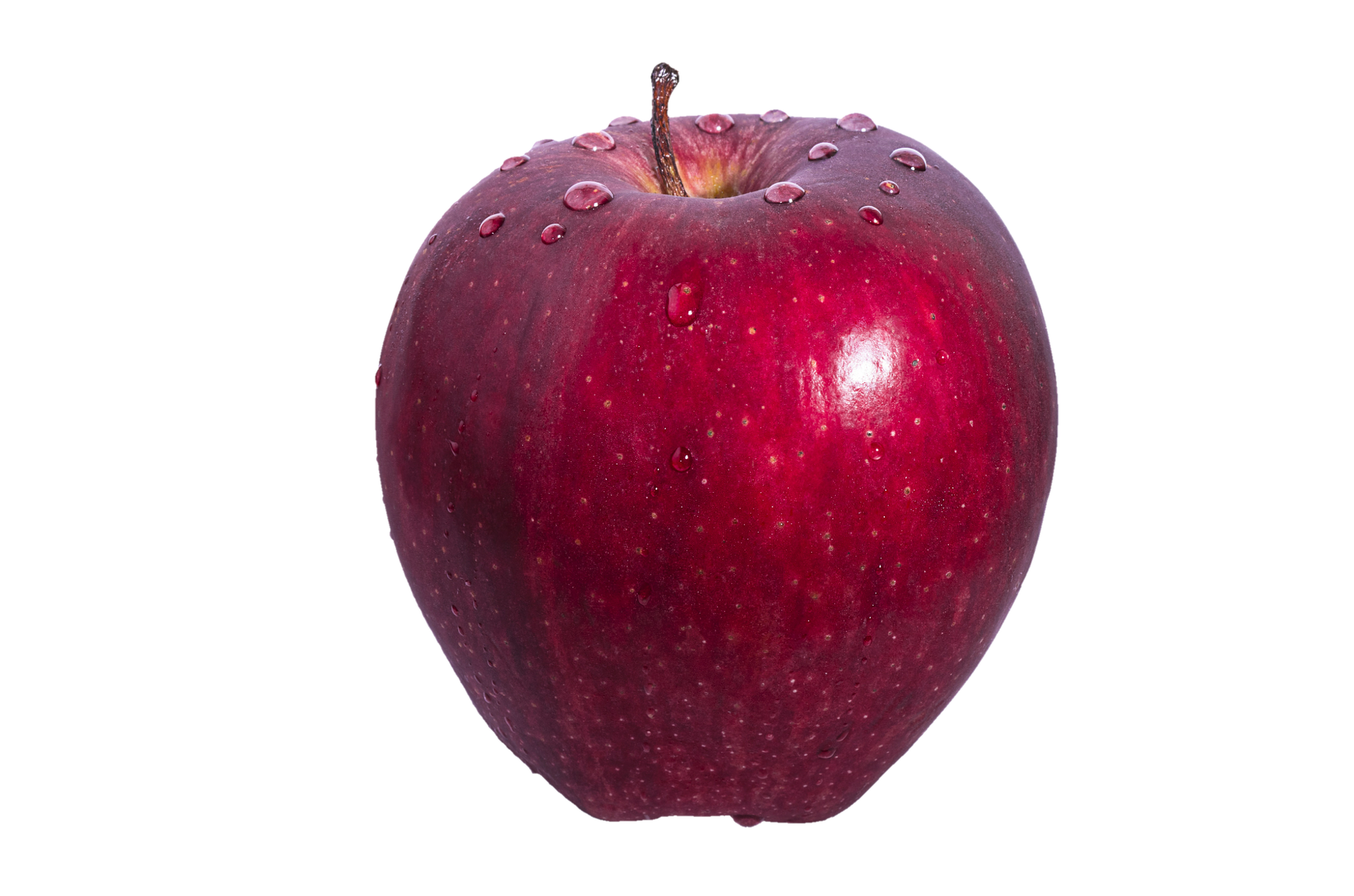 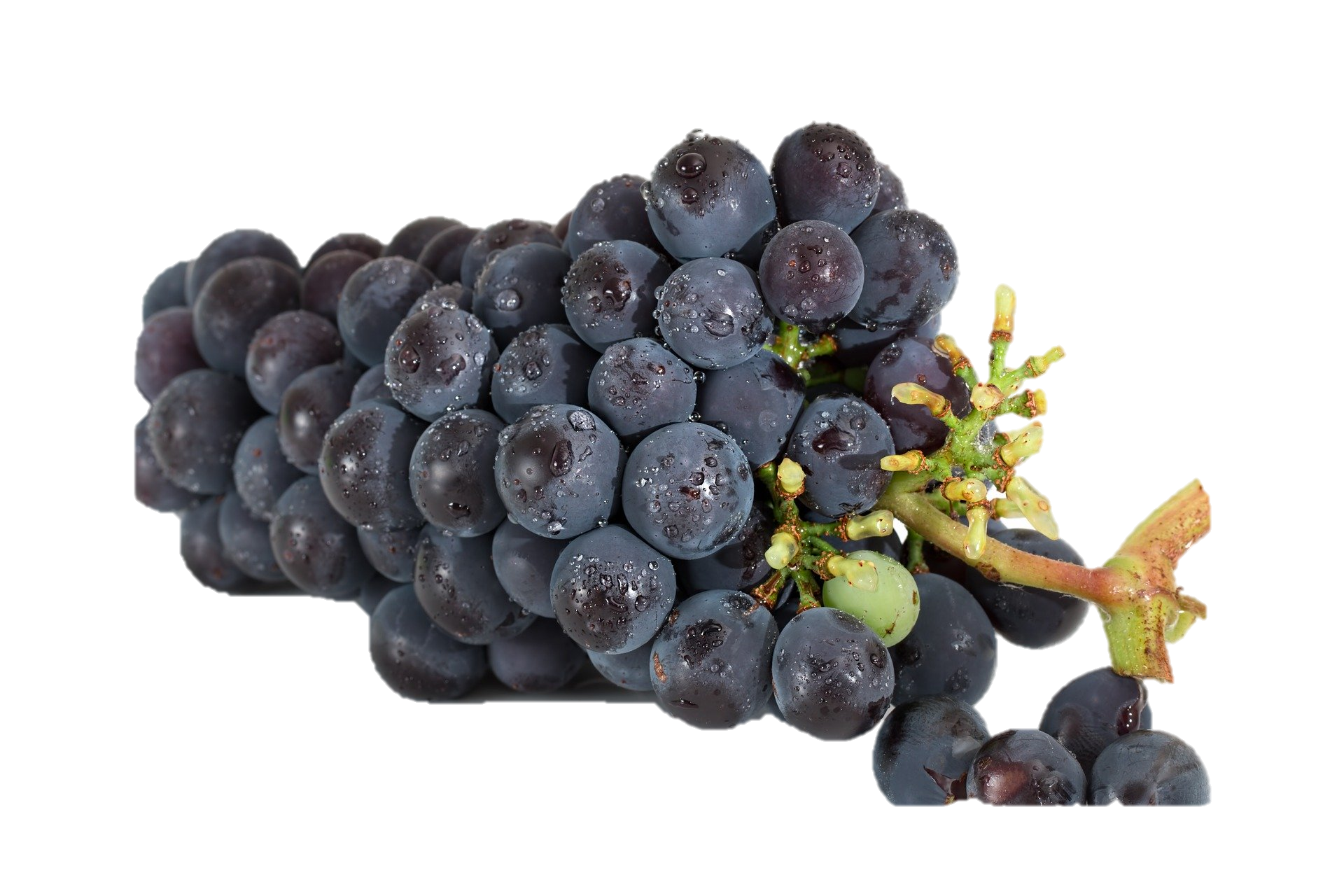 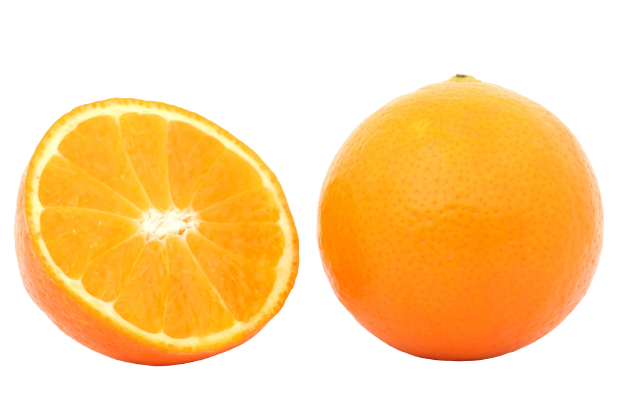 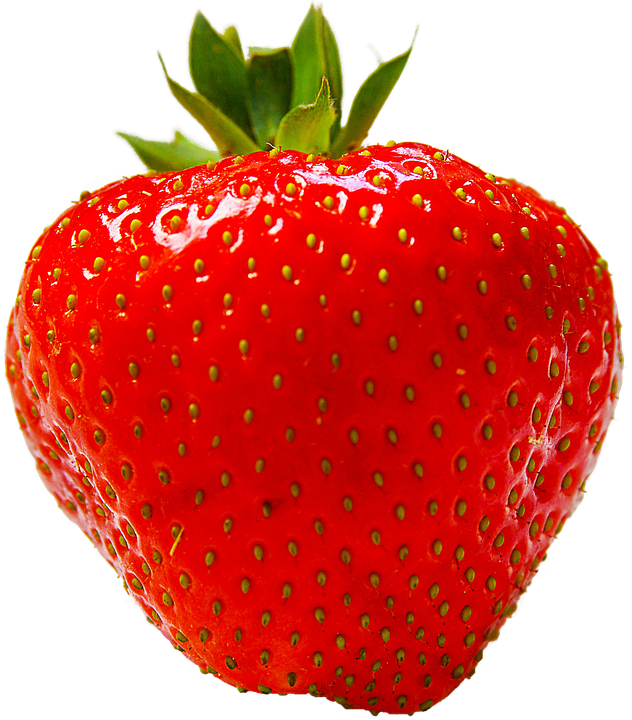 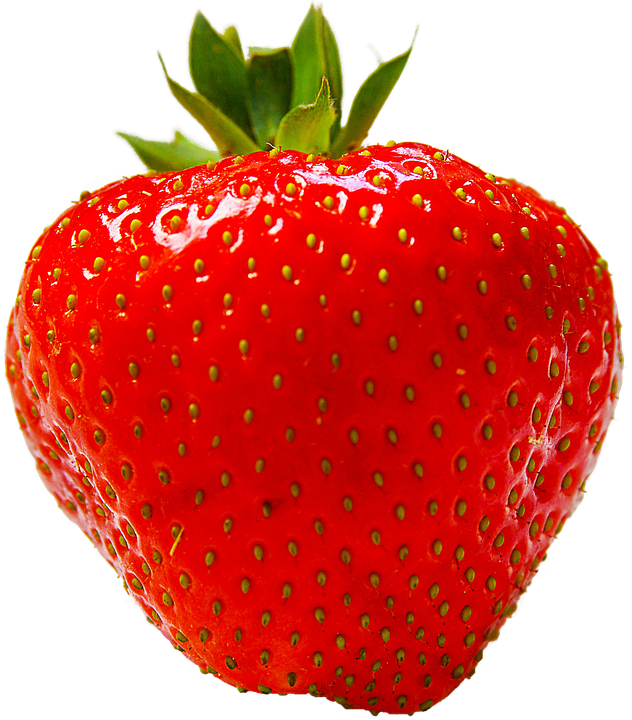 Speak!
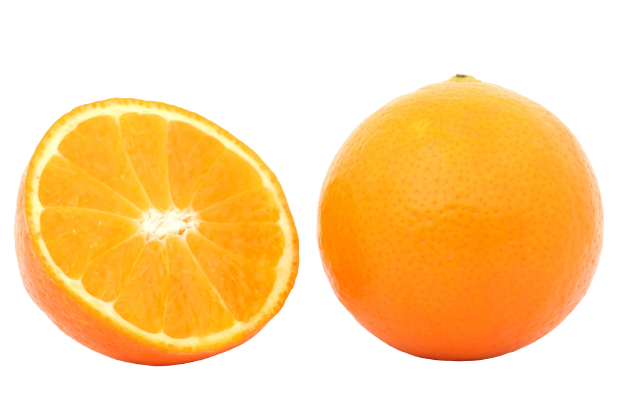 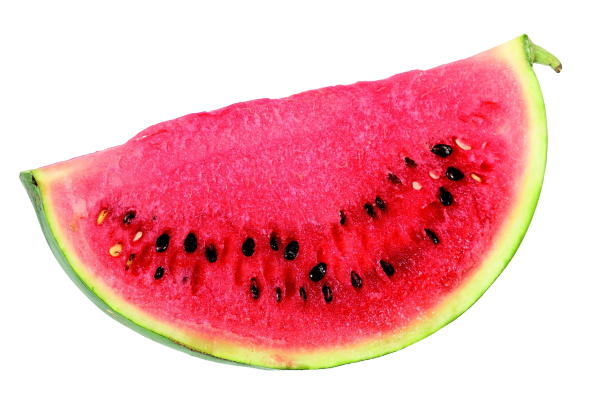 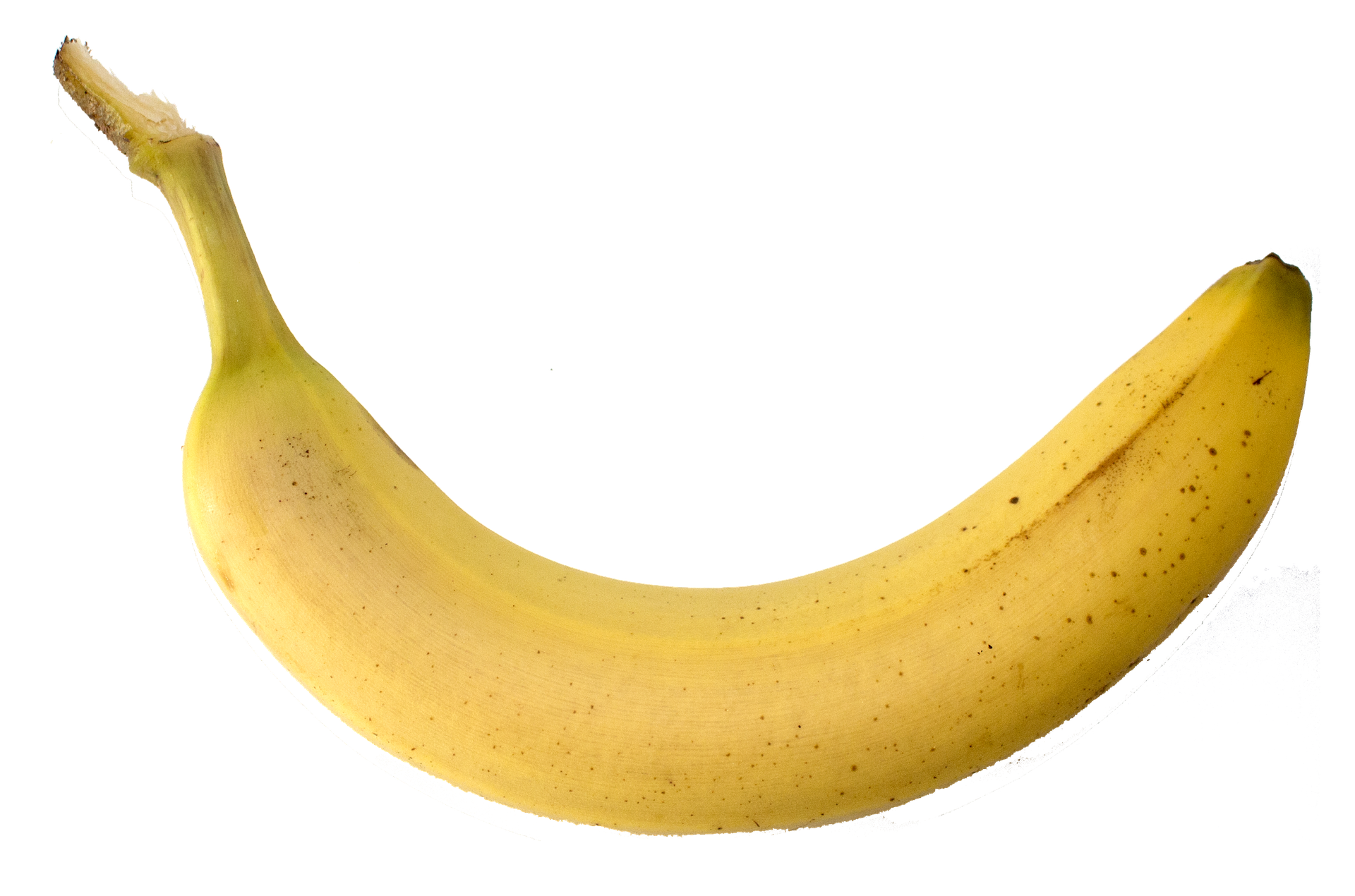 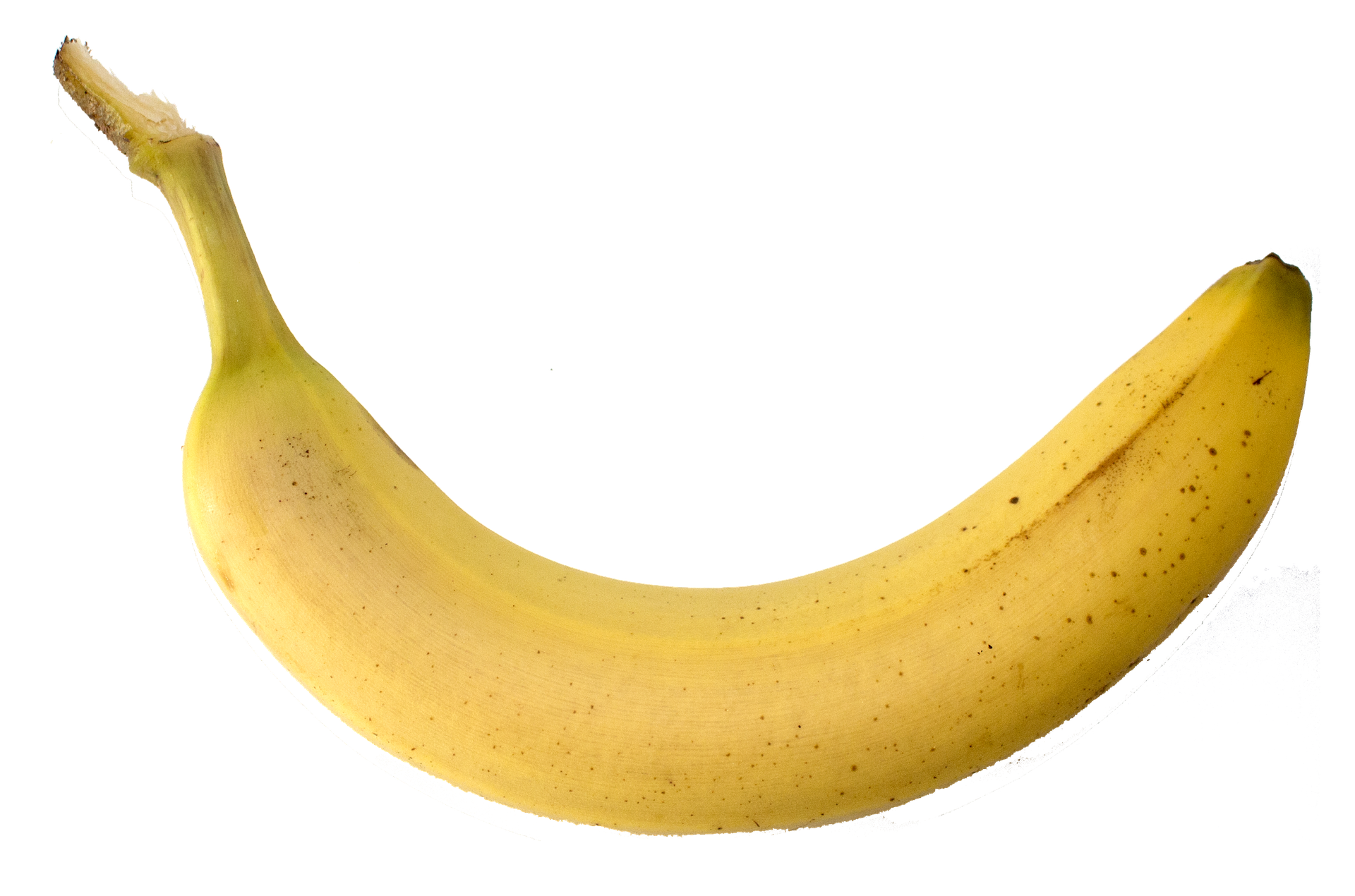 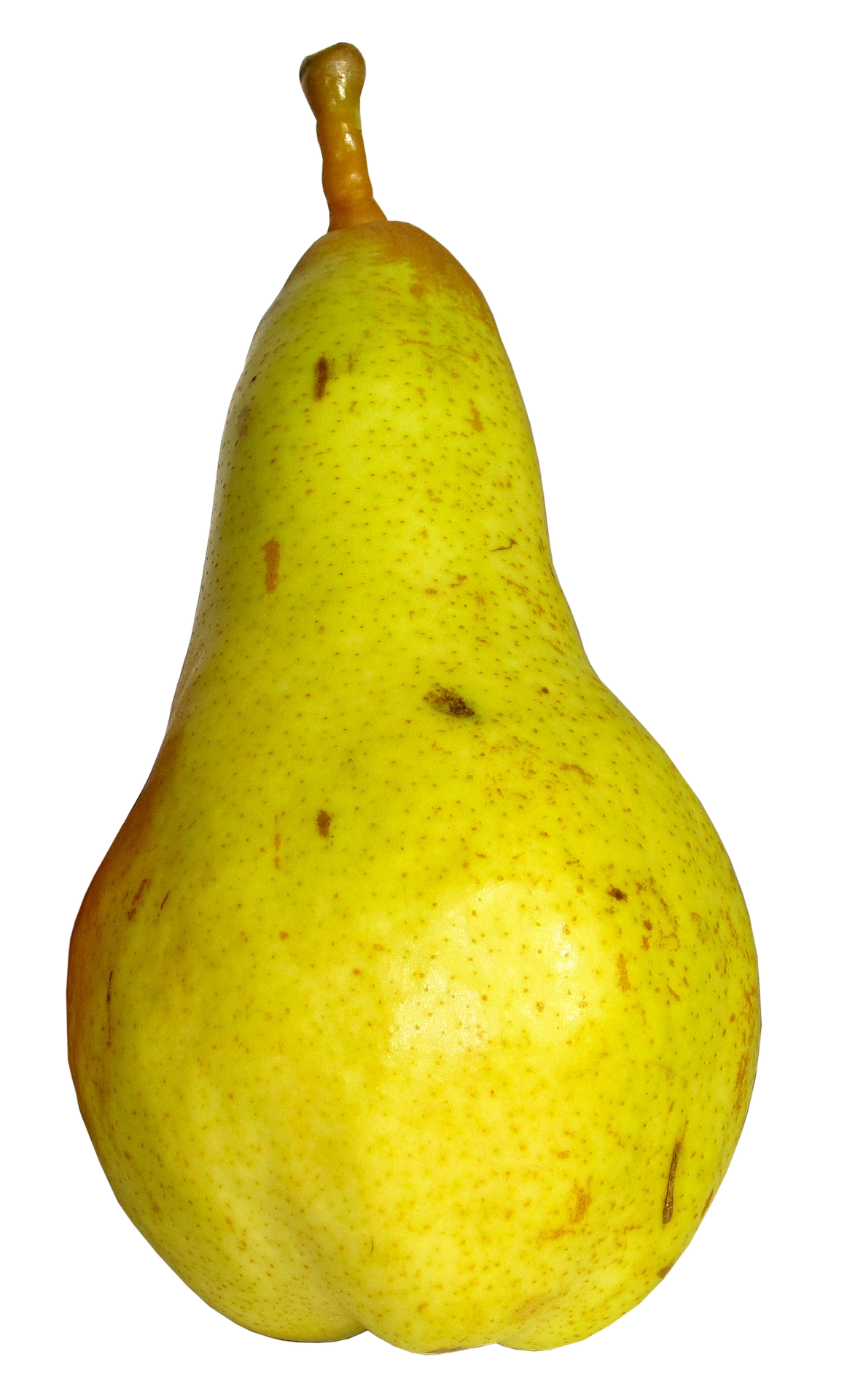 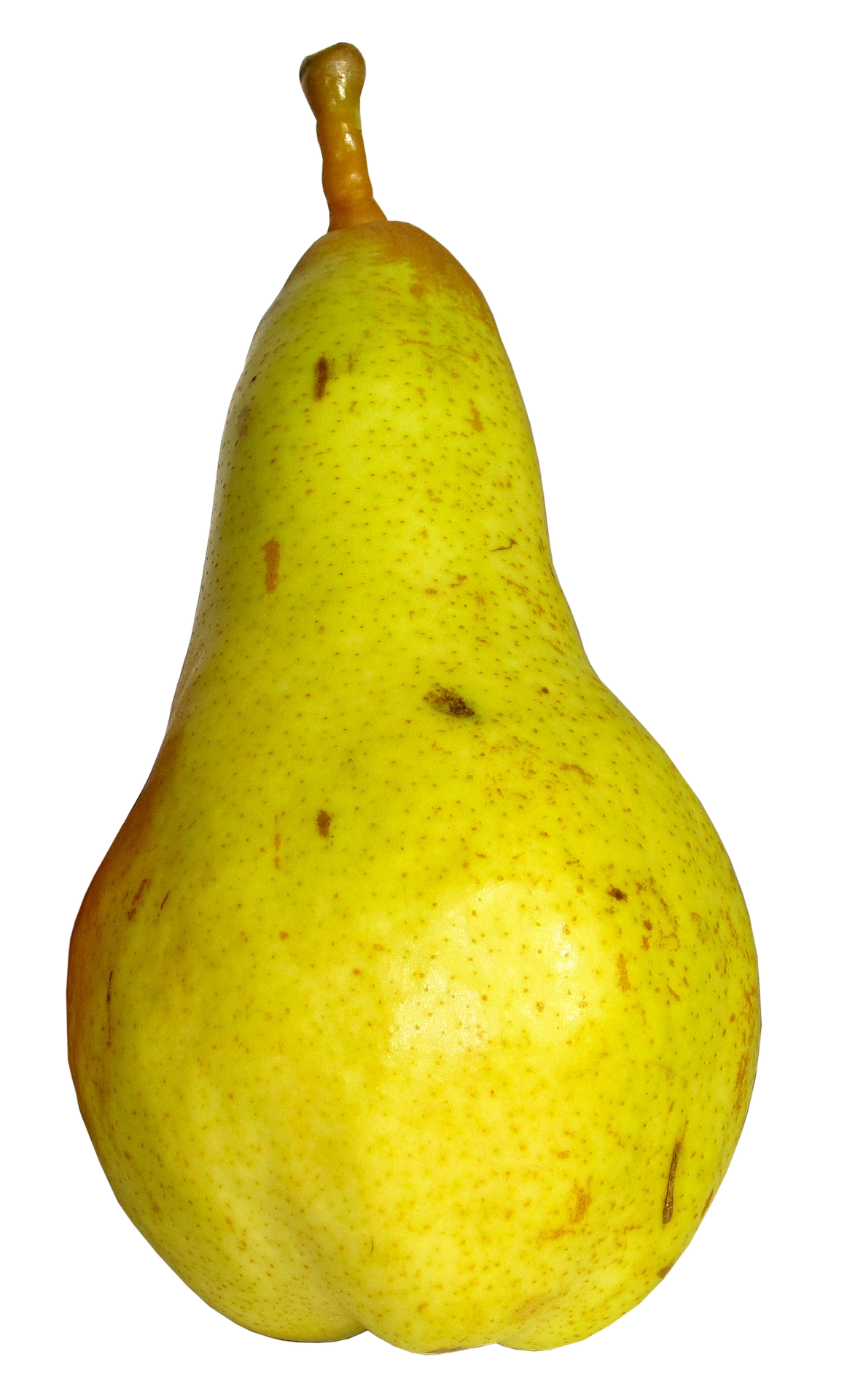 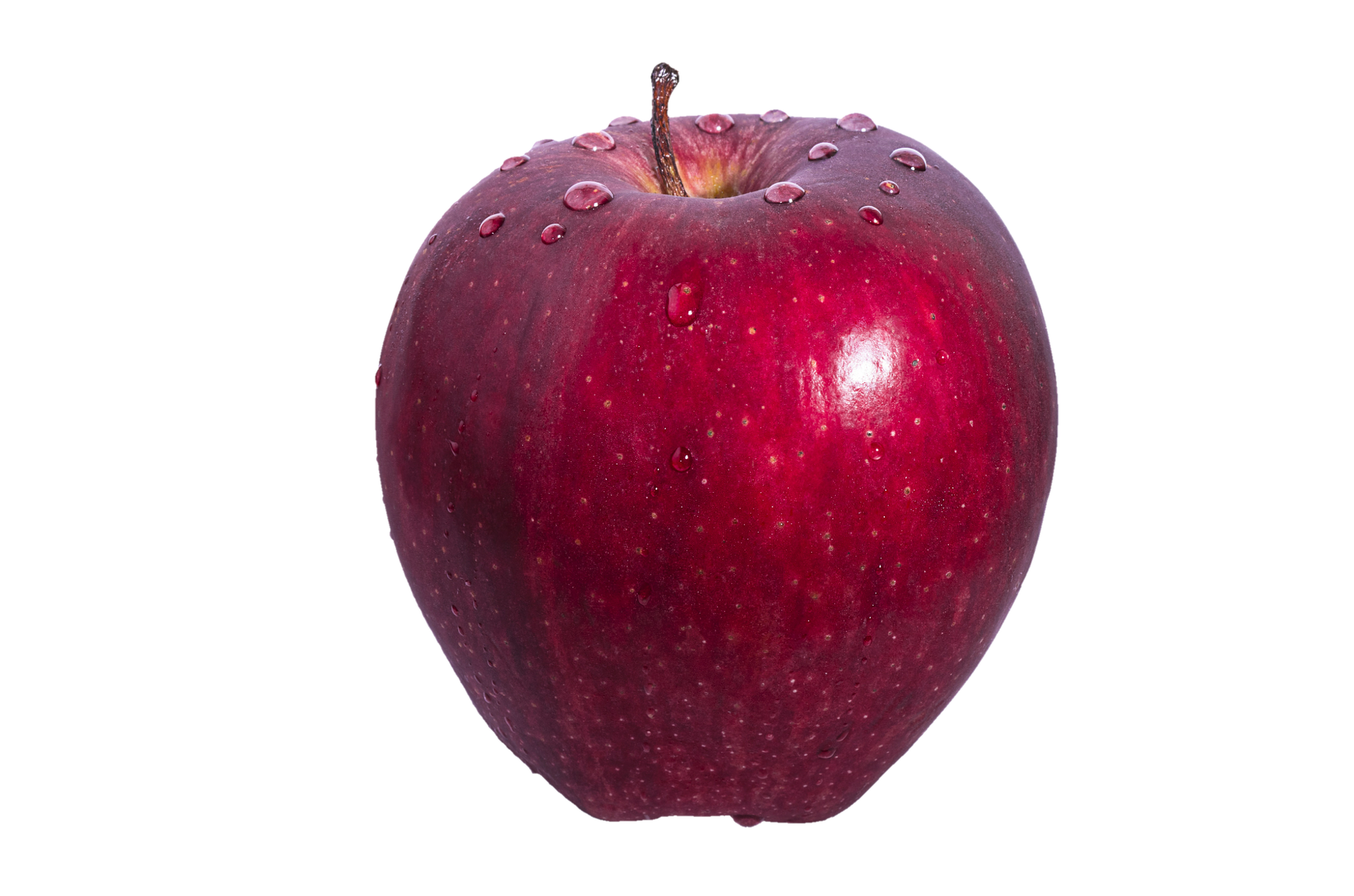 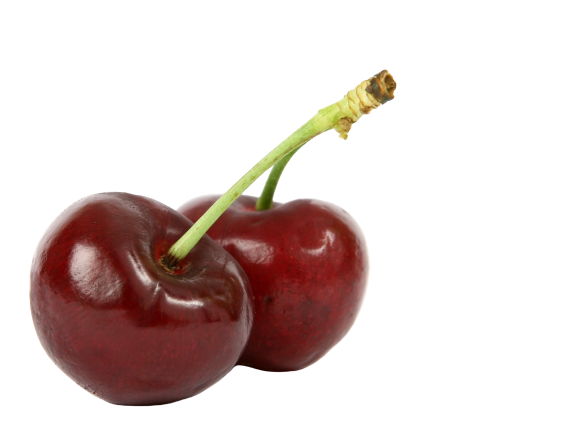 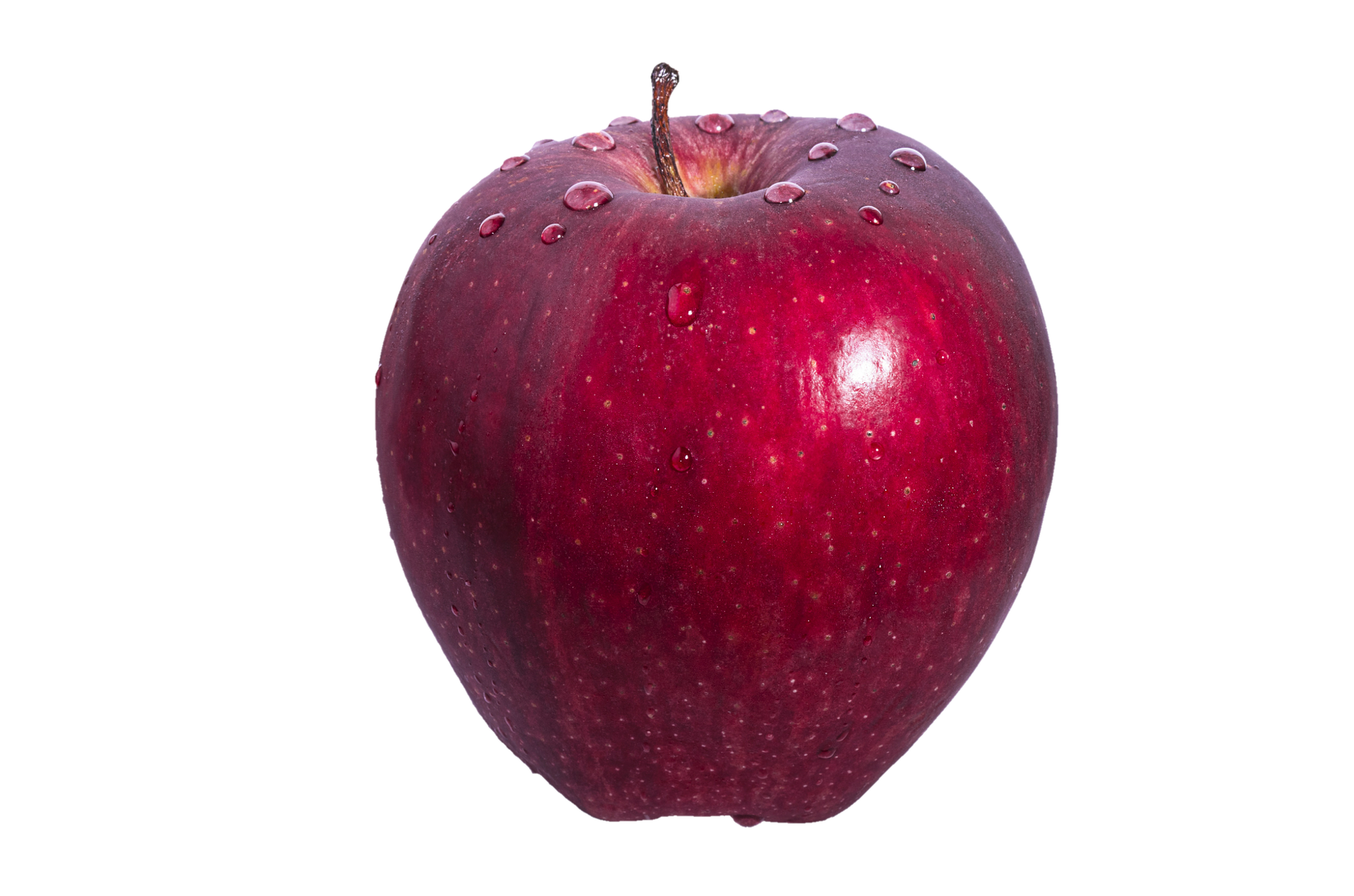 8
1
2
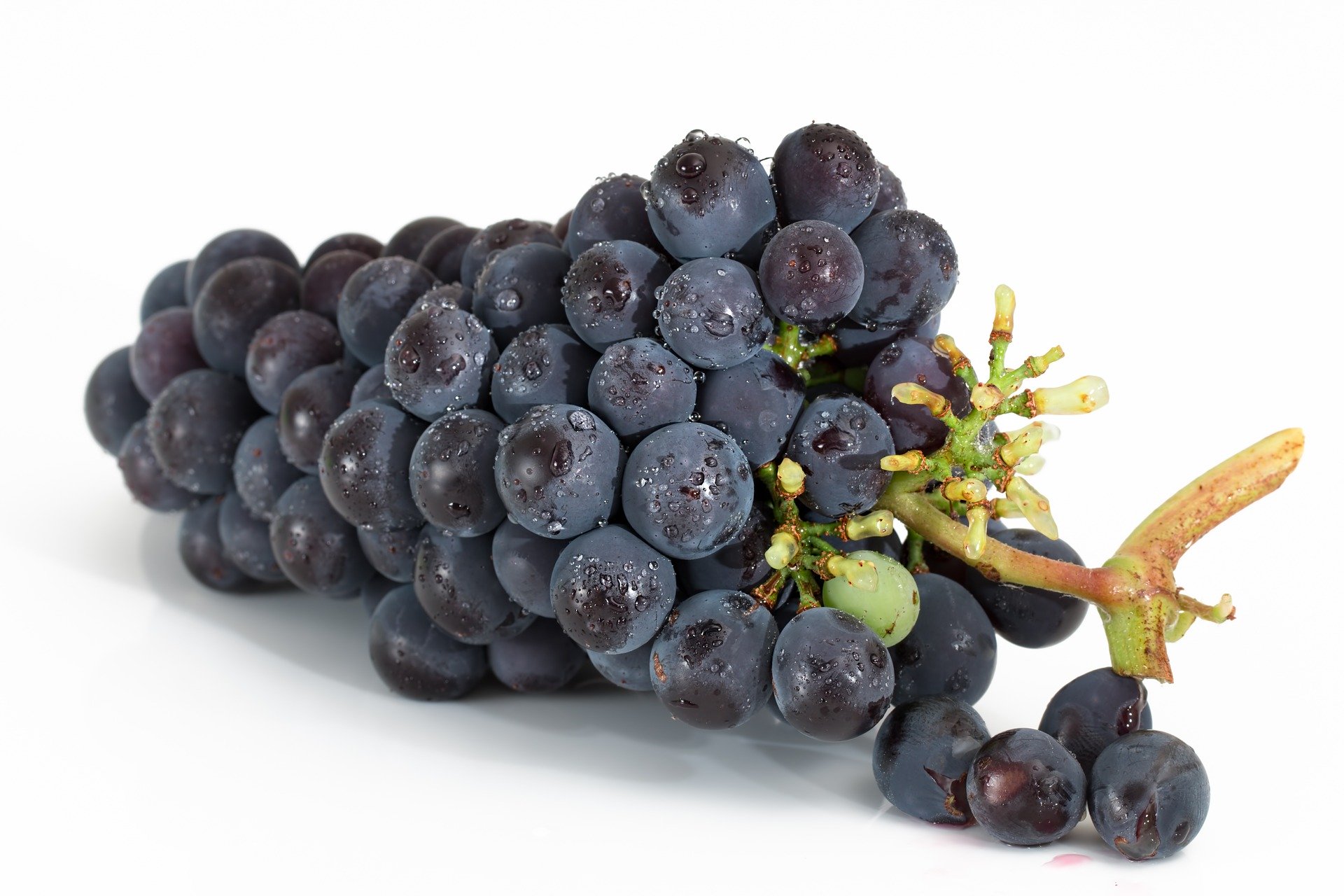 7
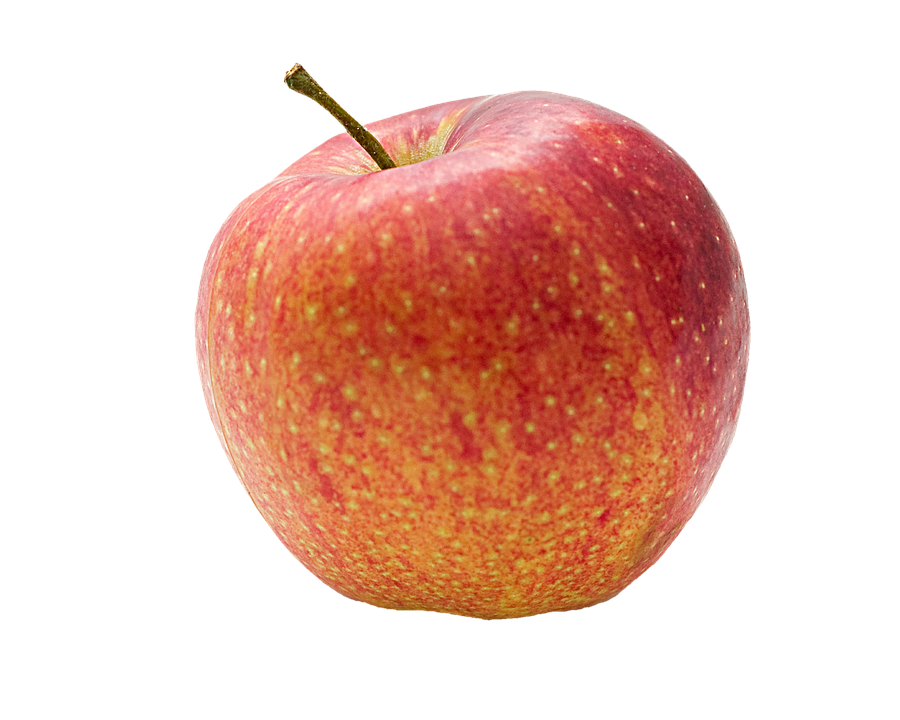 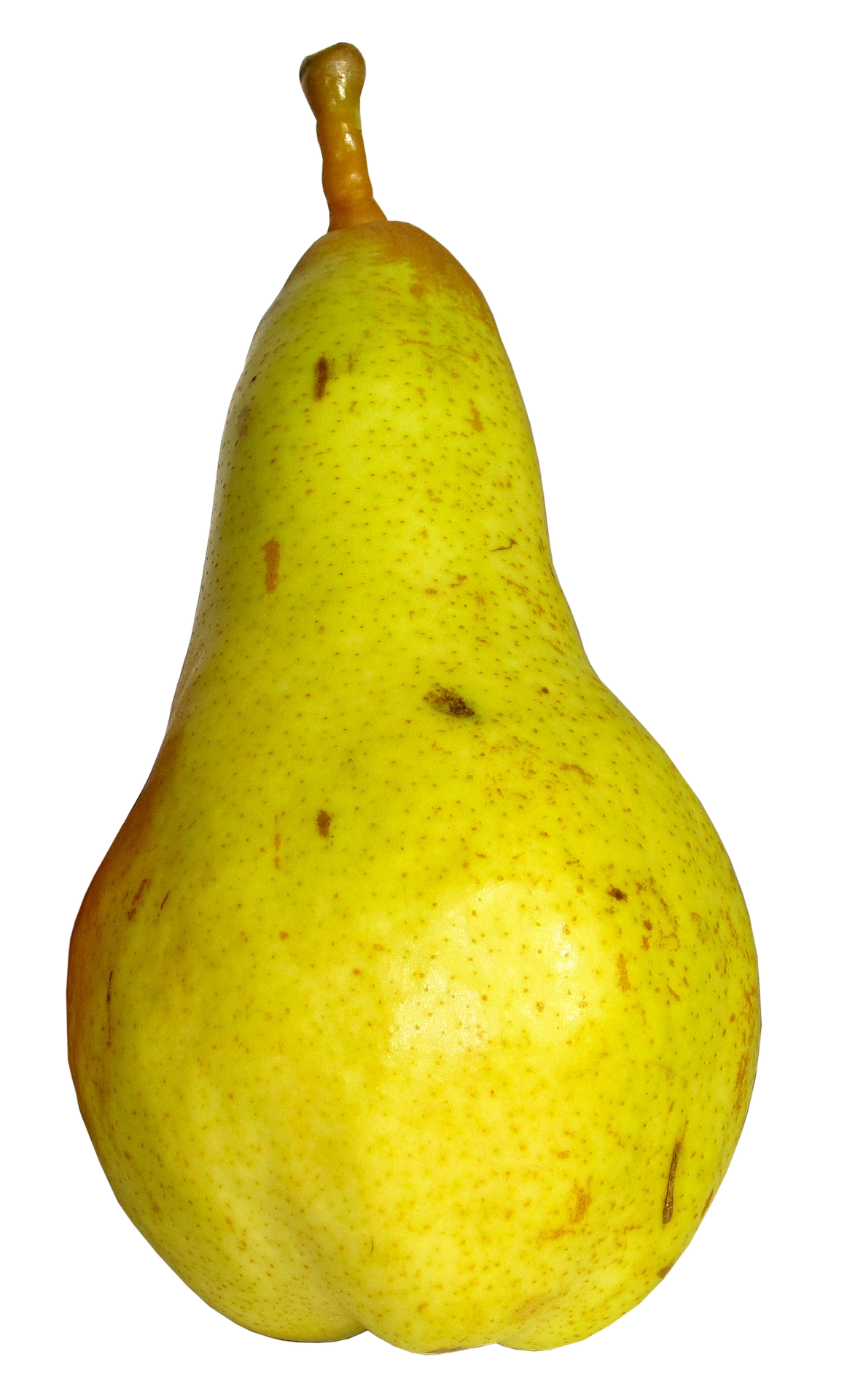 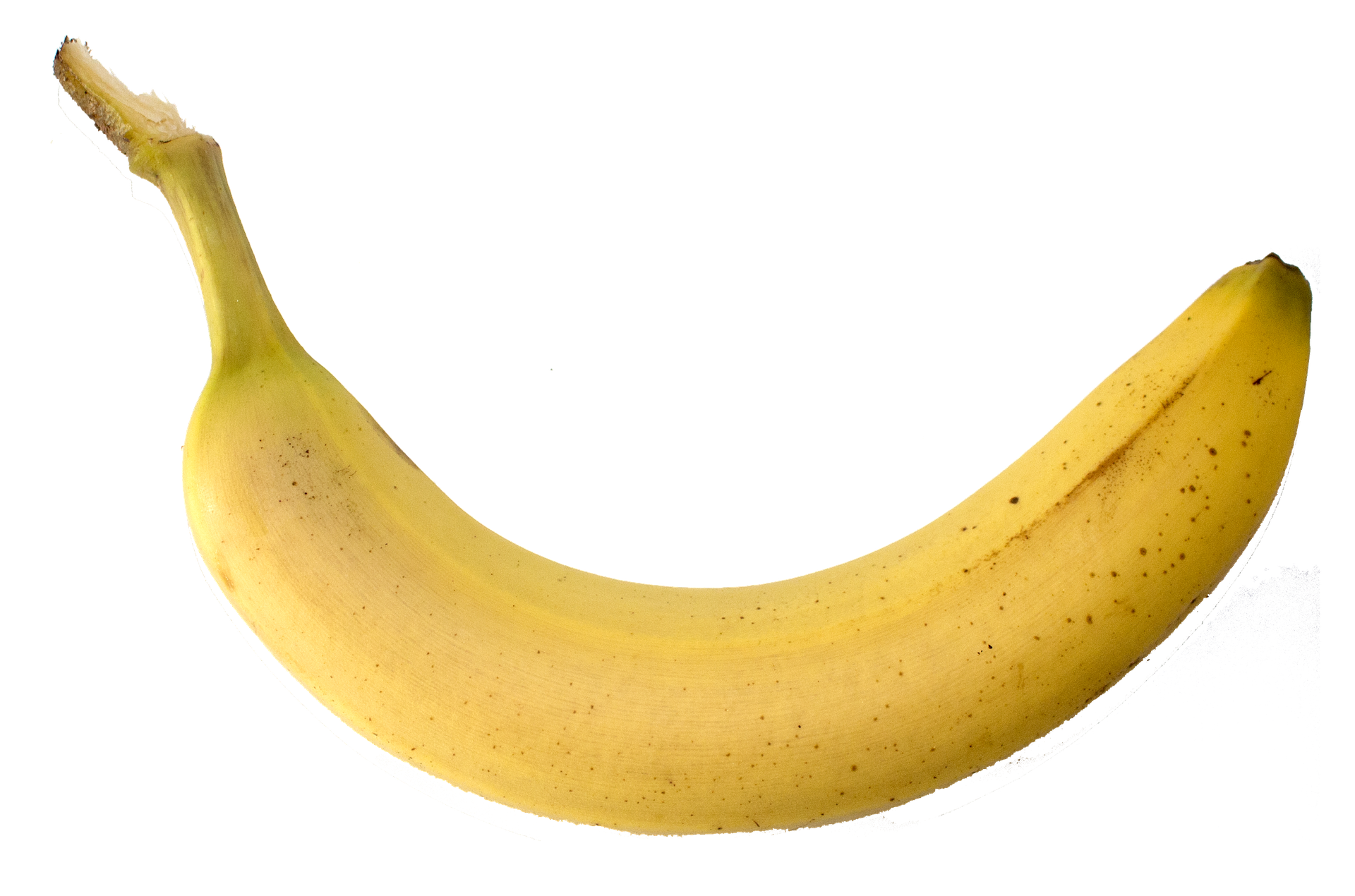 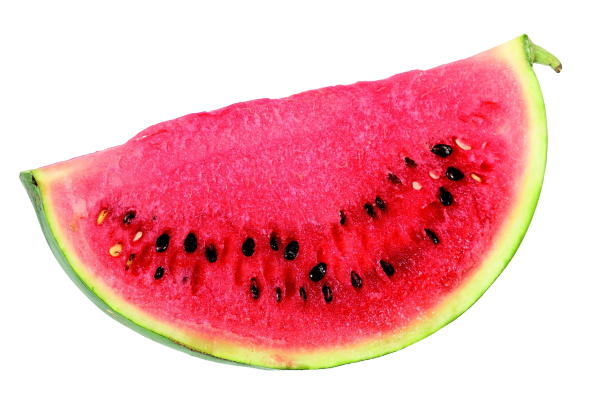 3
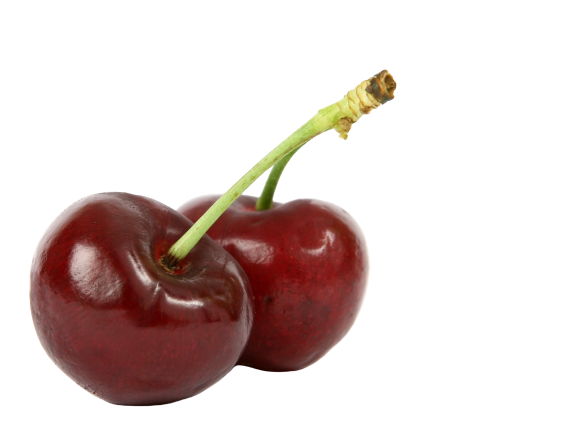 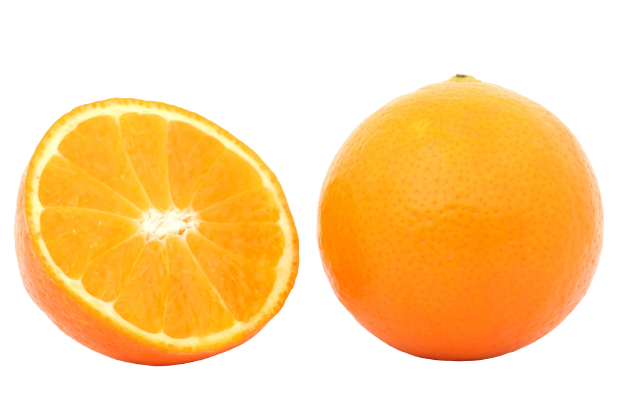 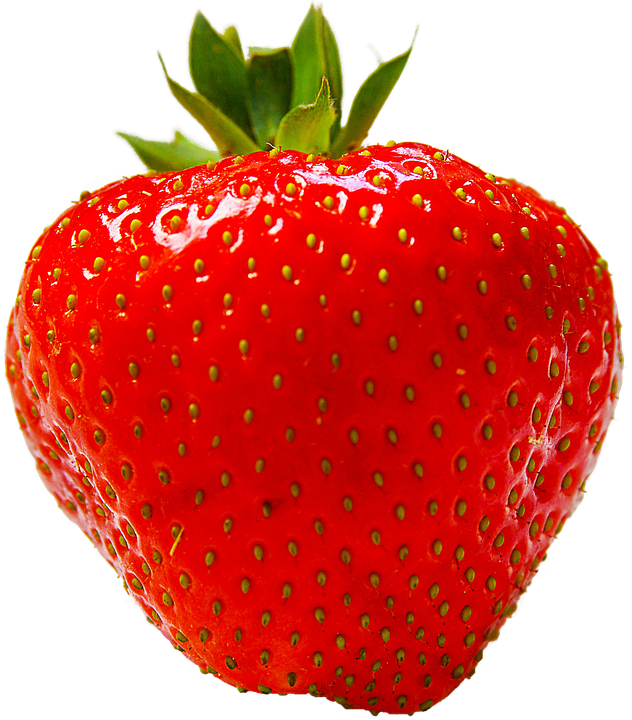 6
4
5
Dominos!
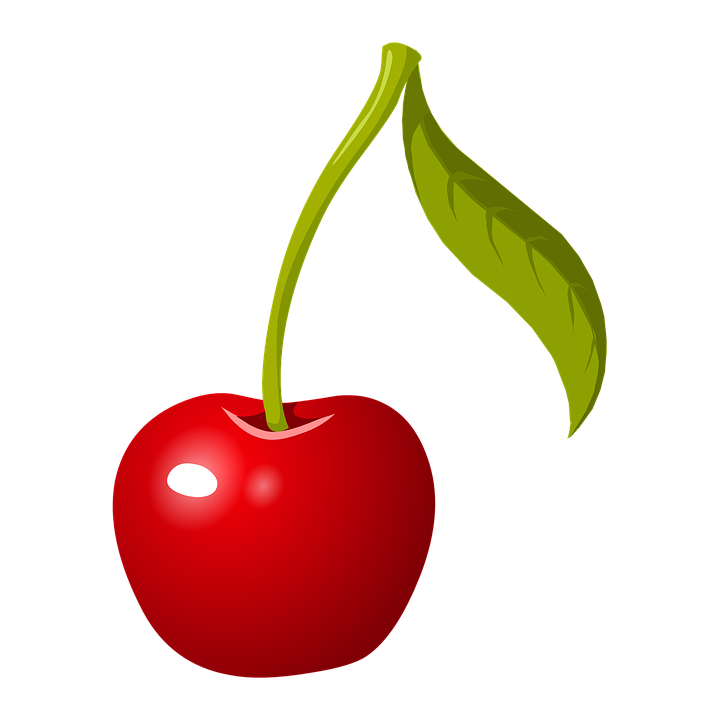 Challenge1
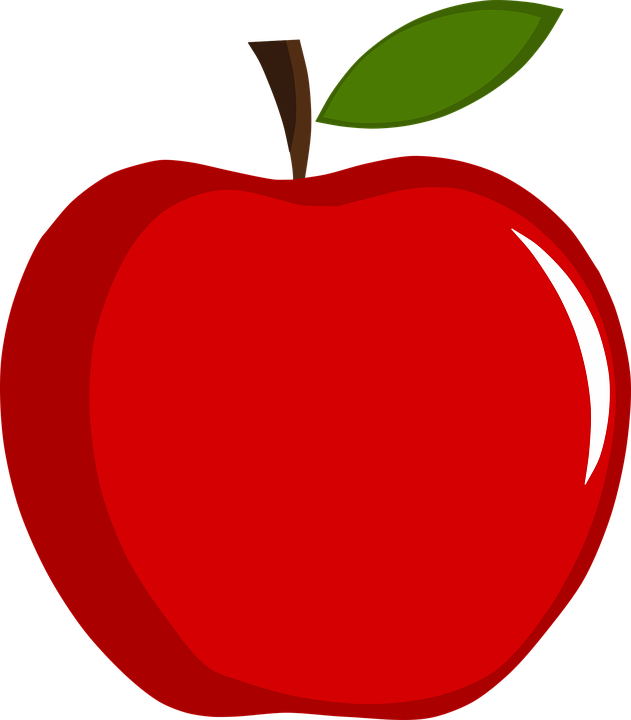 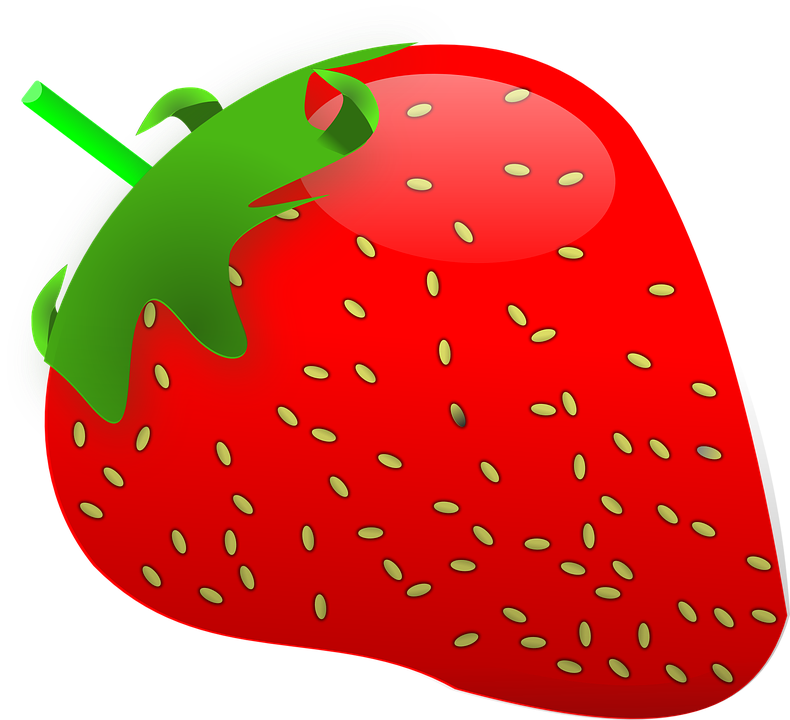 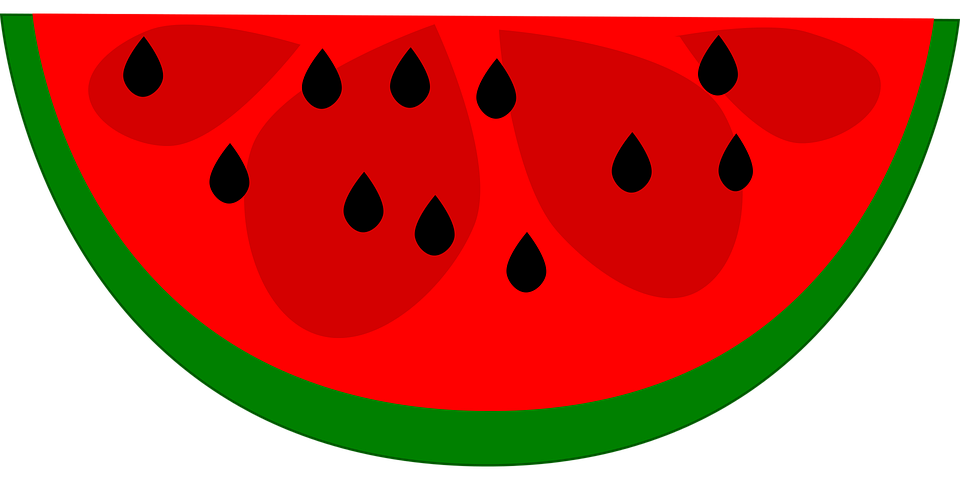 Challenge 2
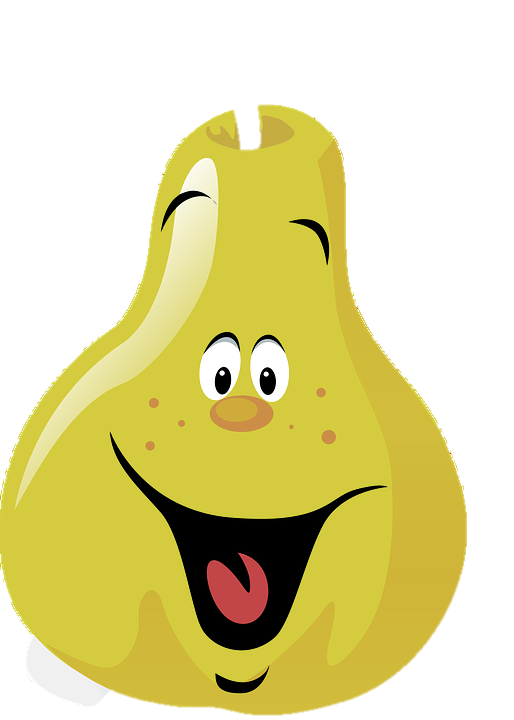 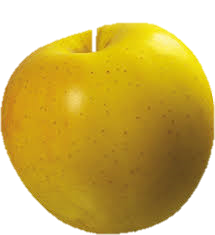 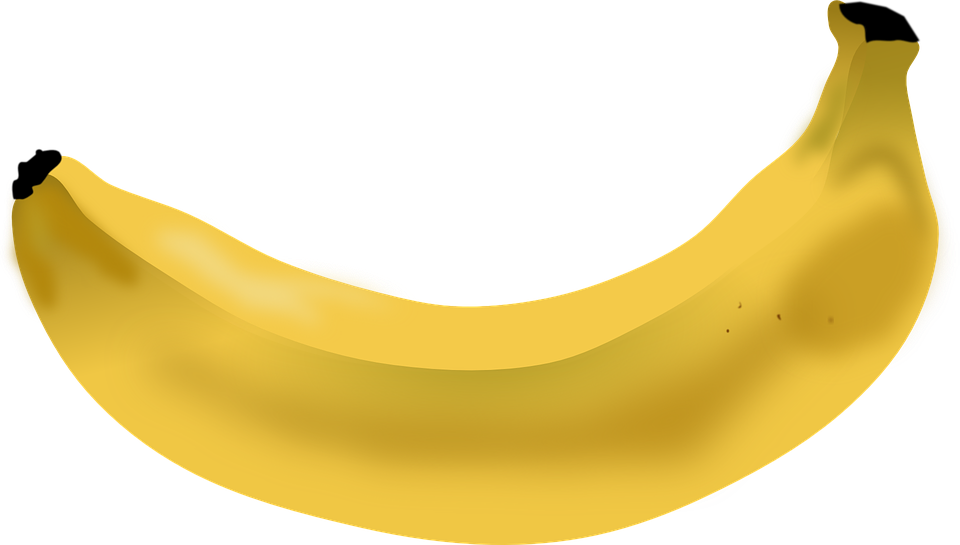 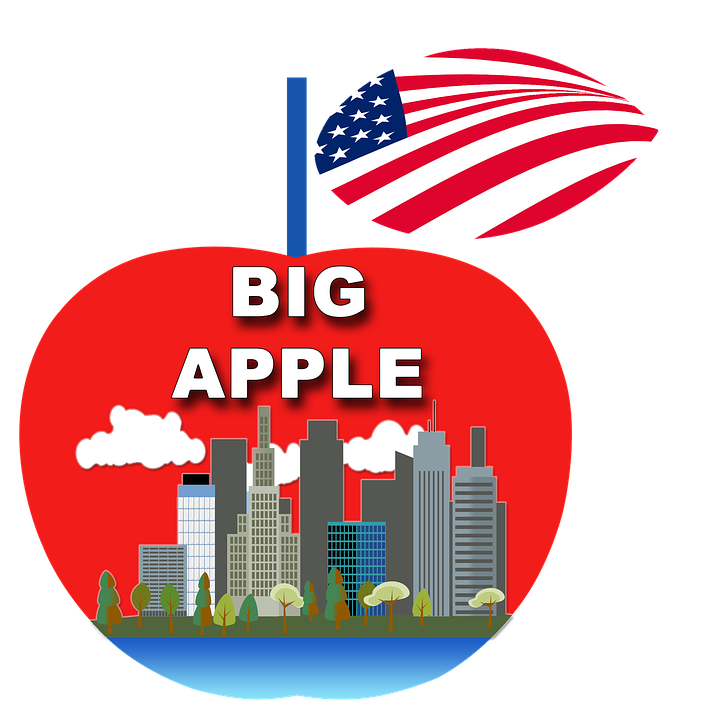 NY
=
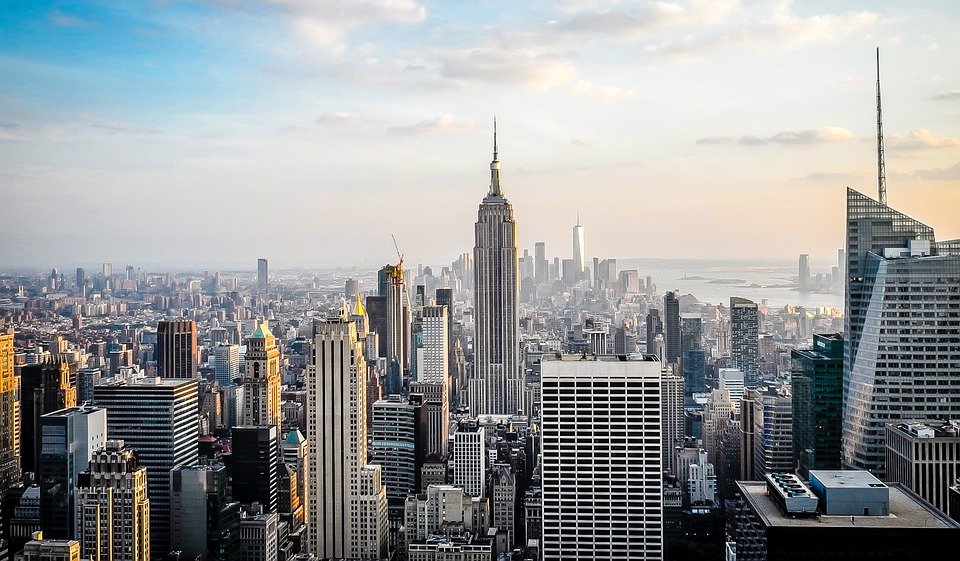 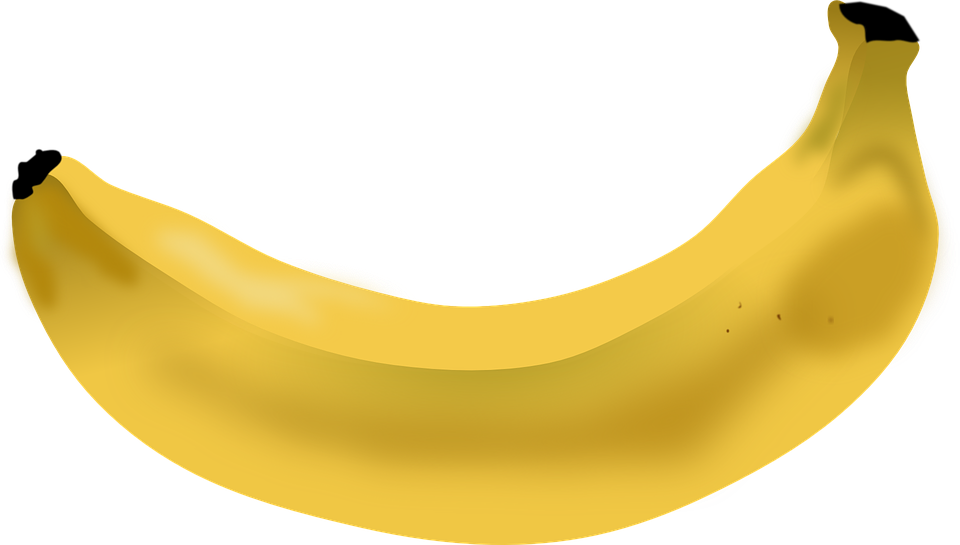 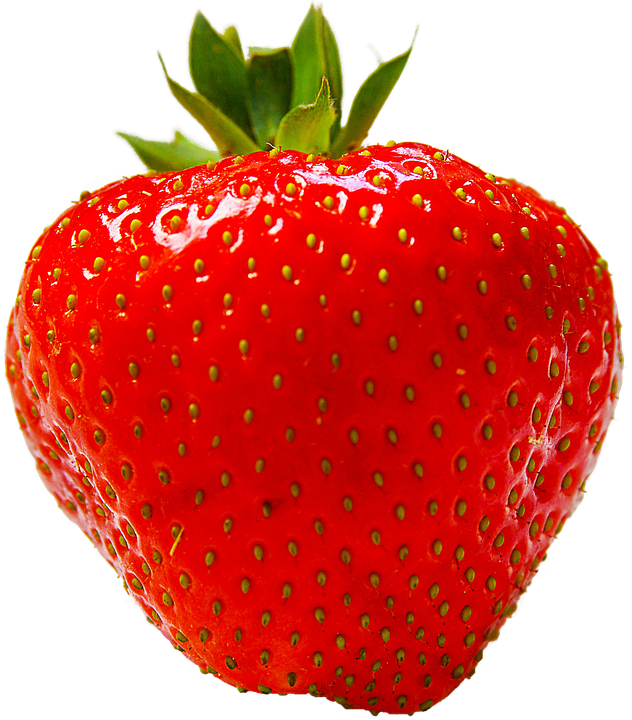 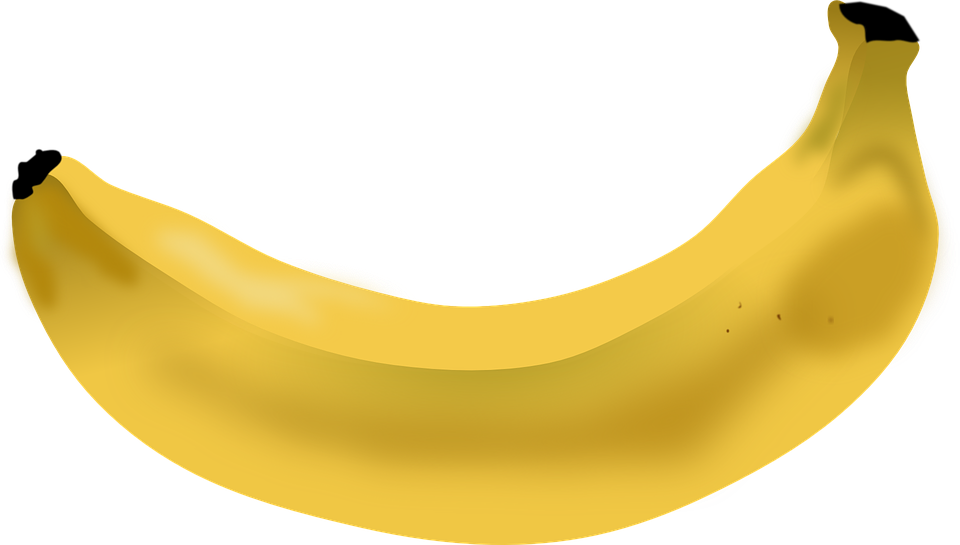 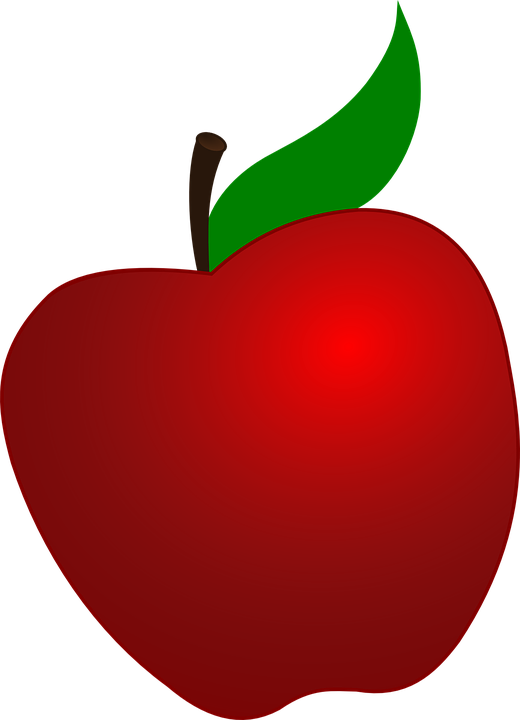 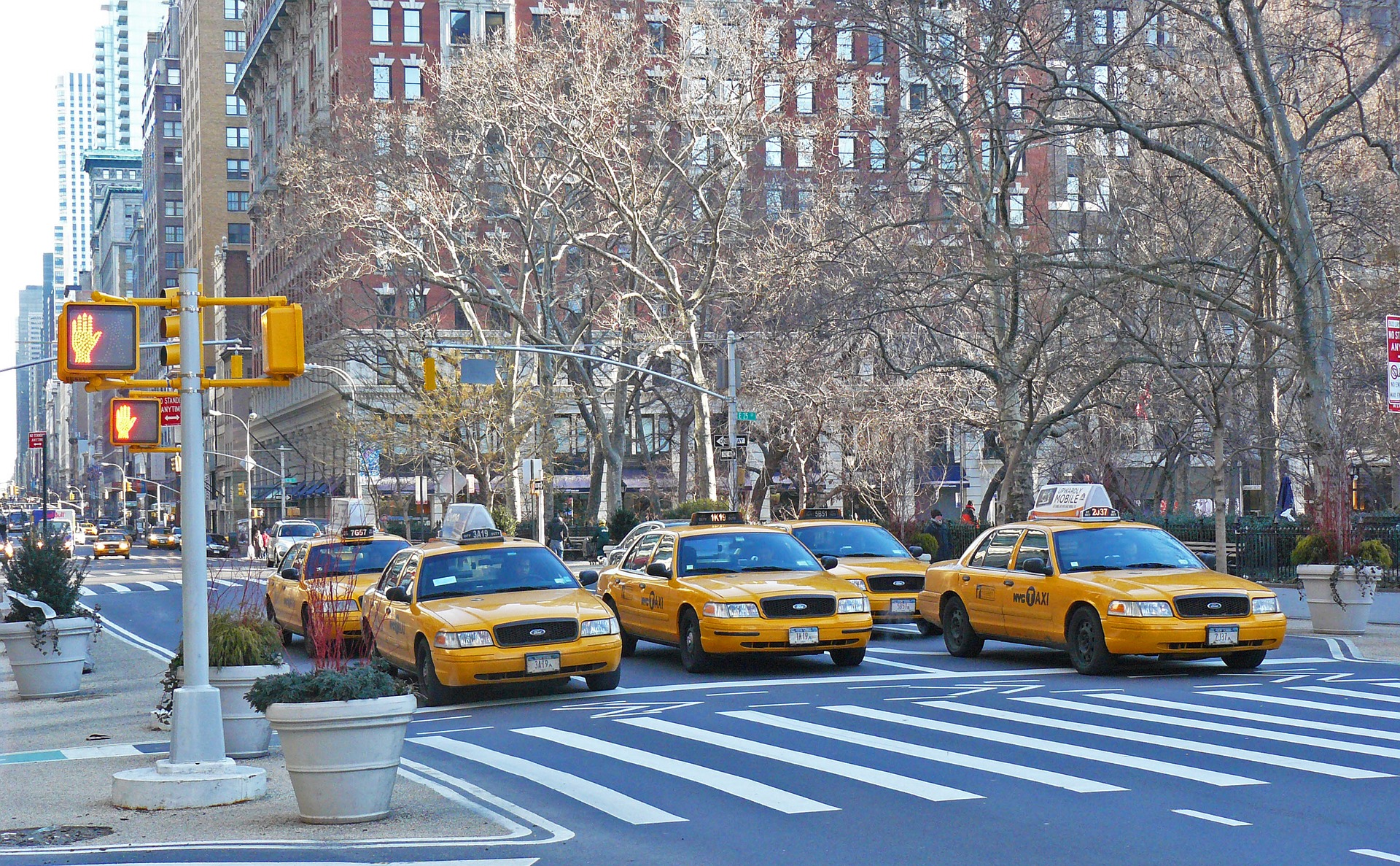 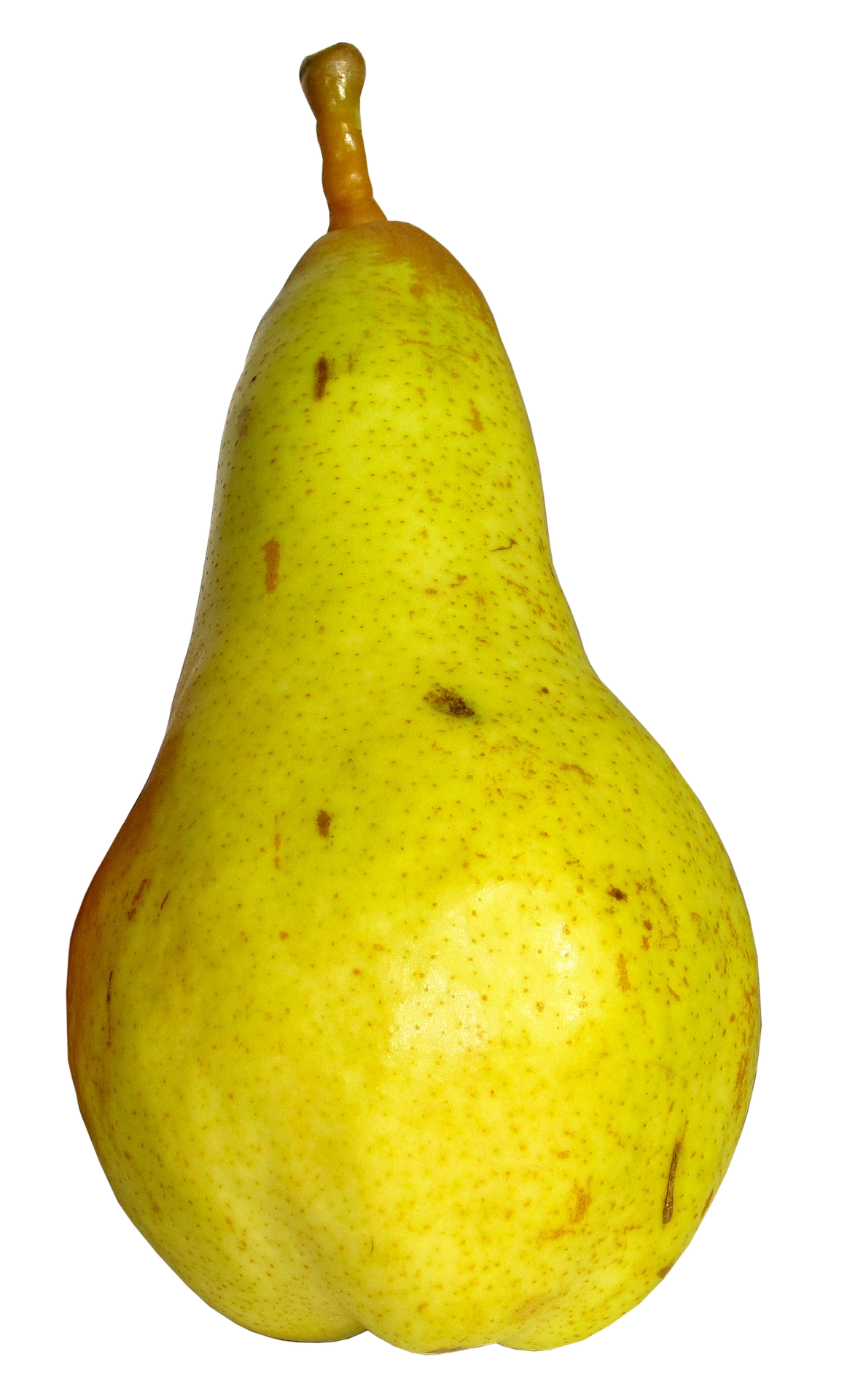 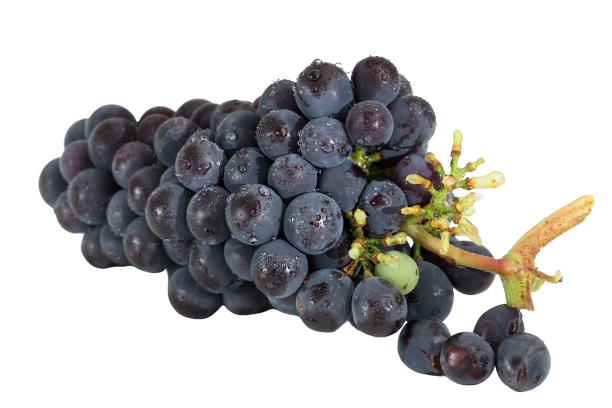 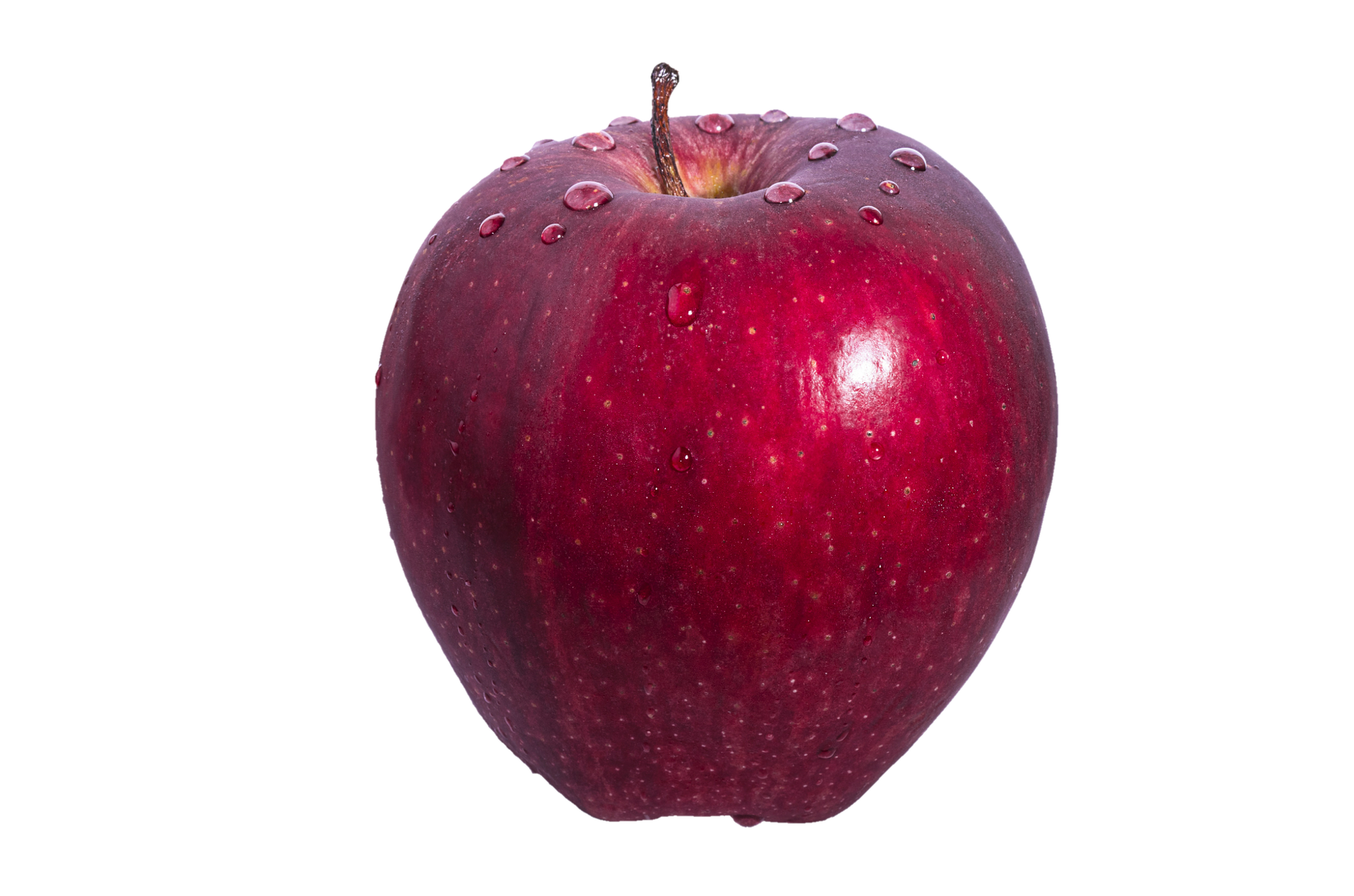 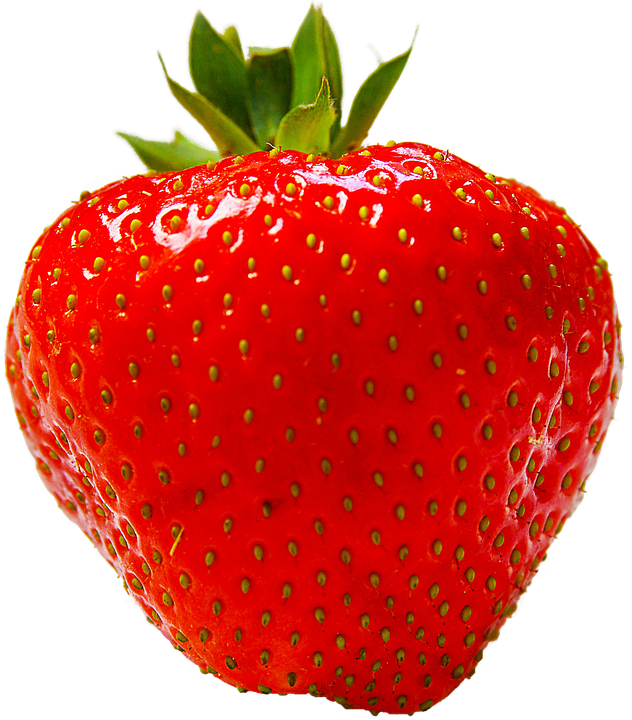 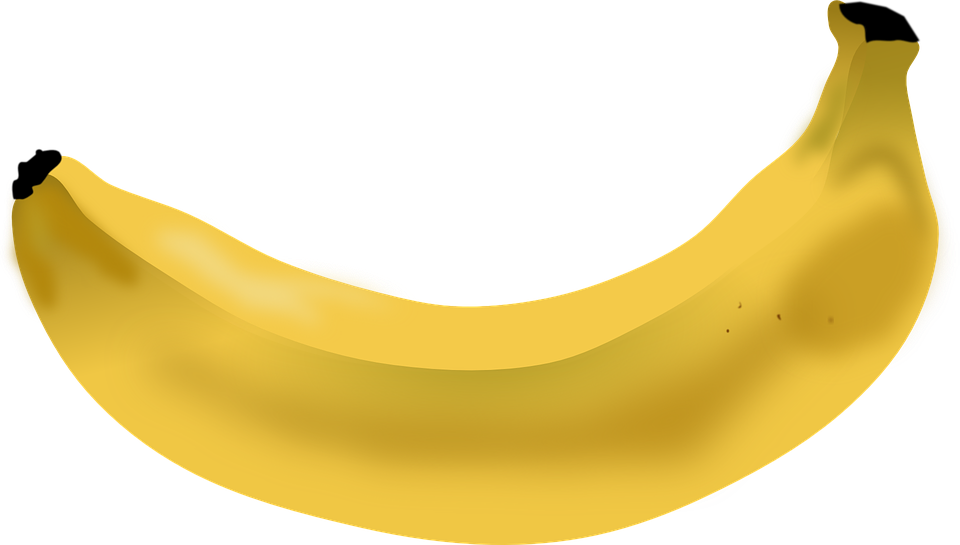 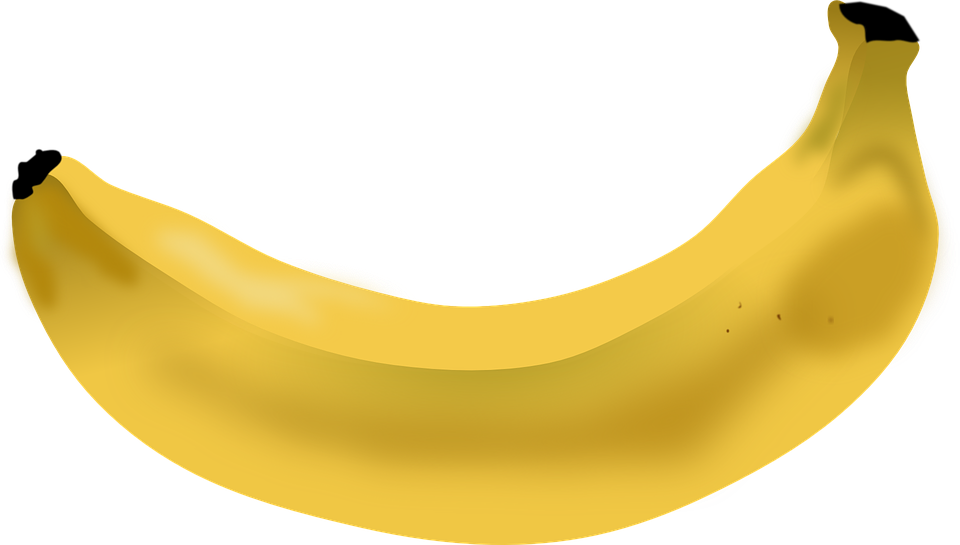 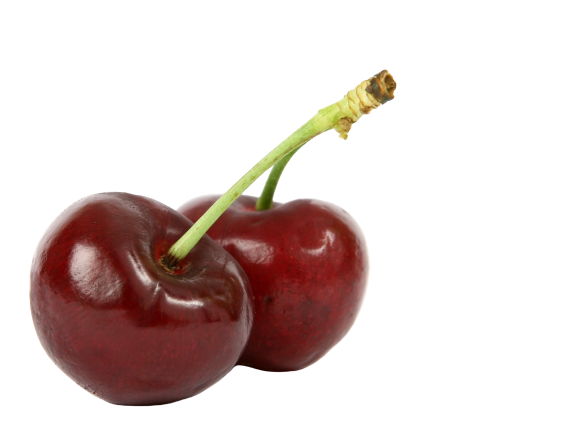 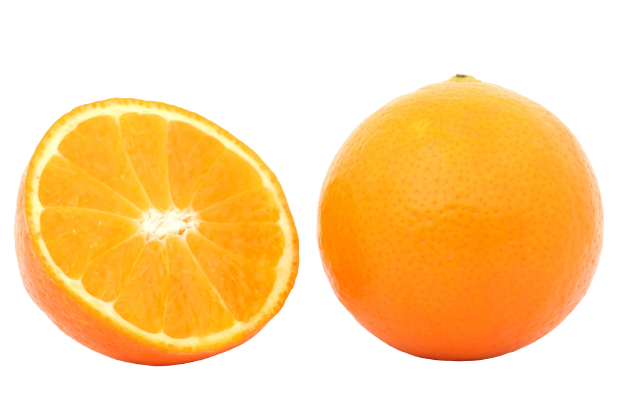 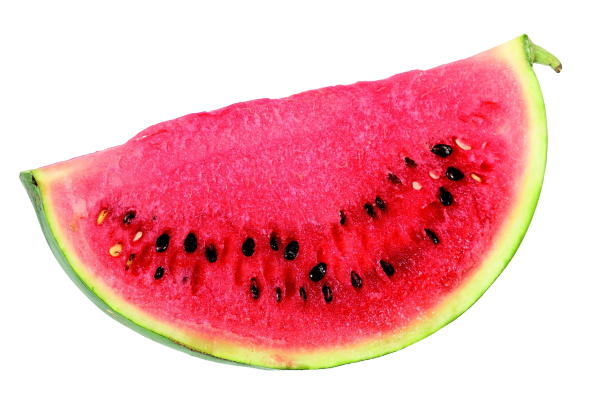 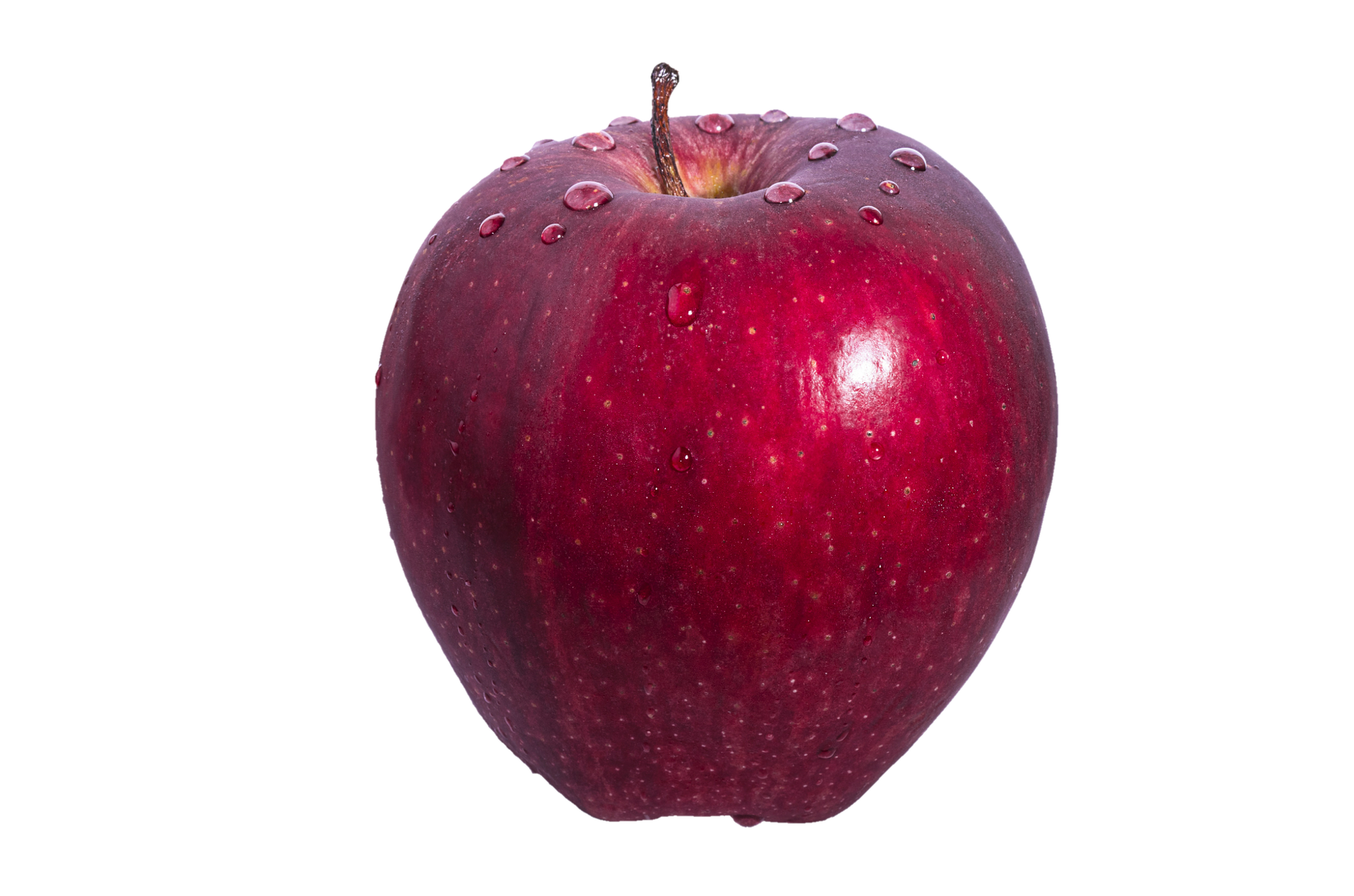 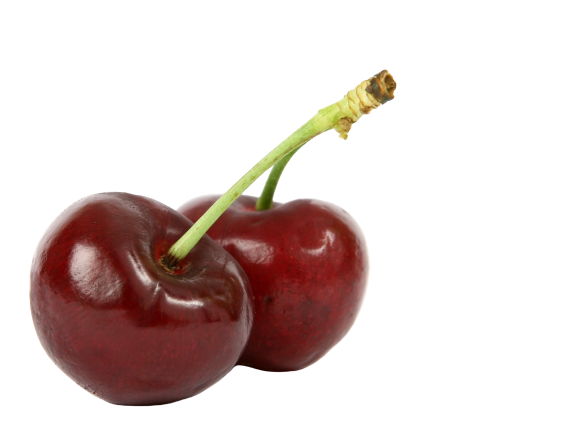 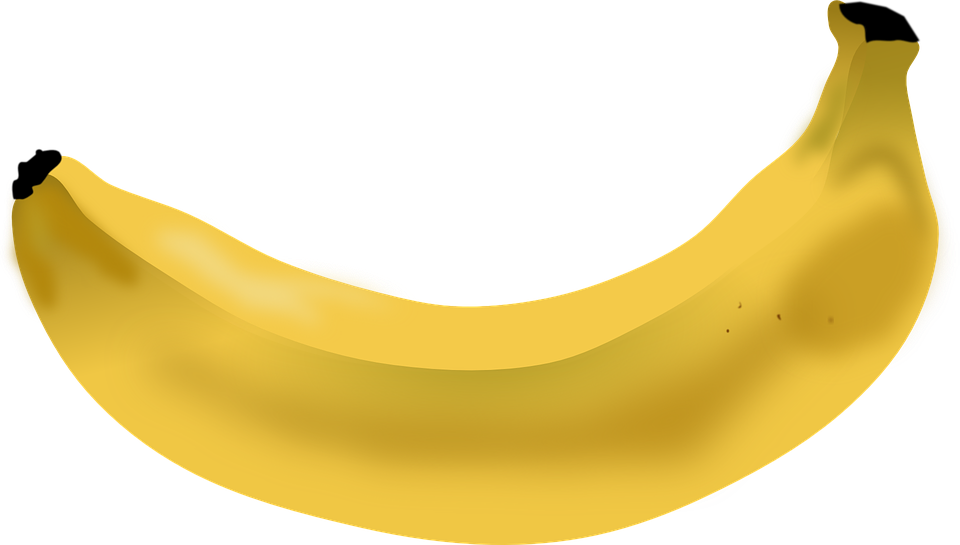 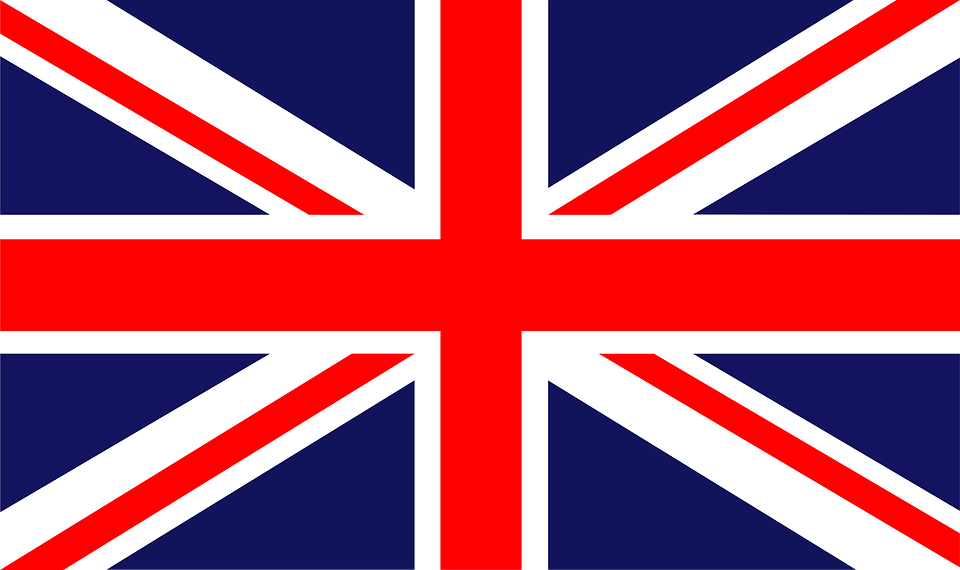 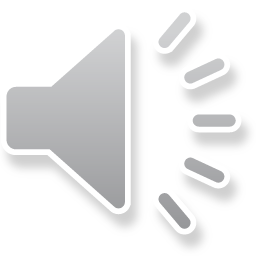 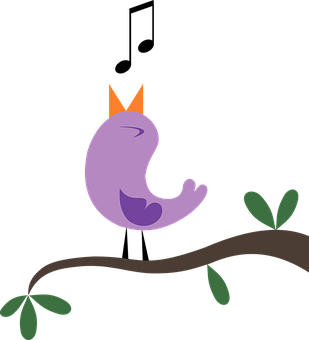 Let’s sing!
I like apples
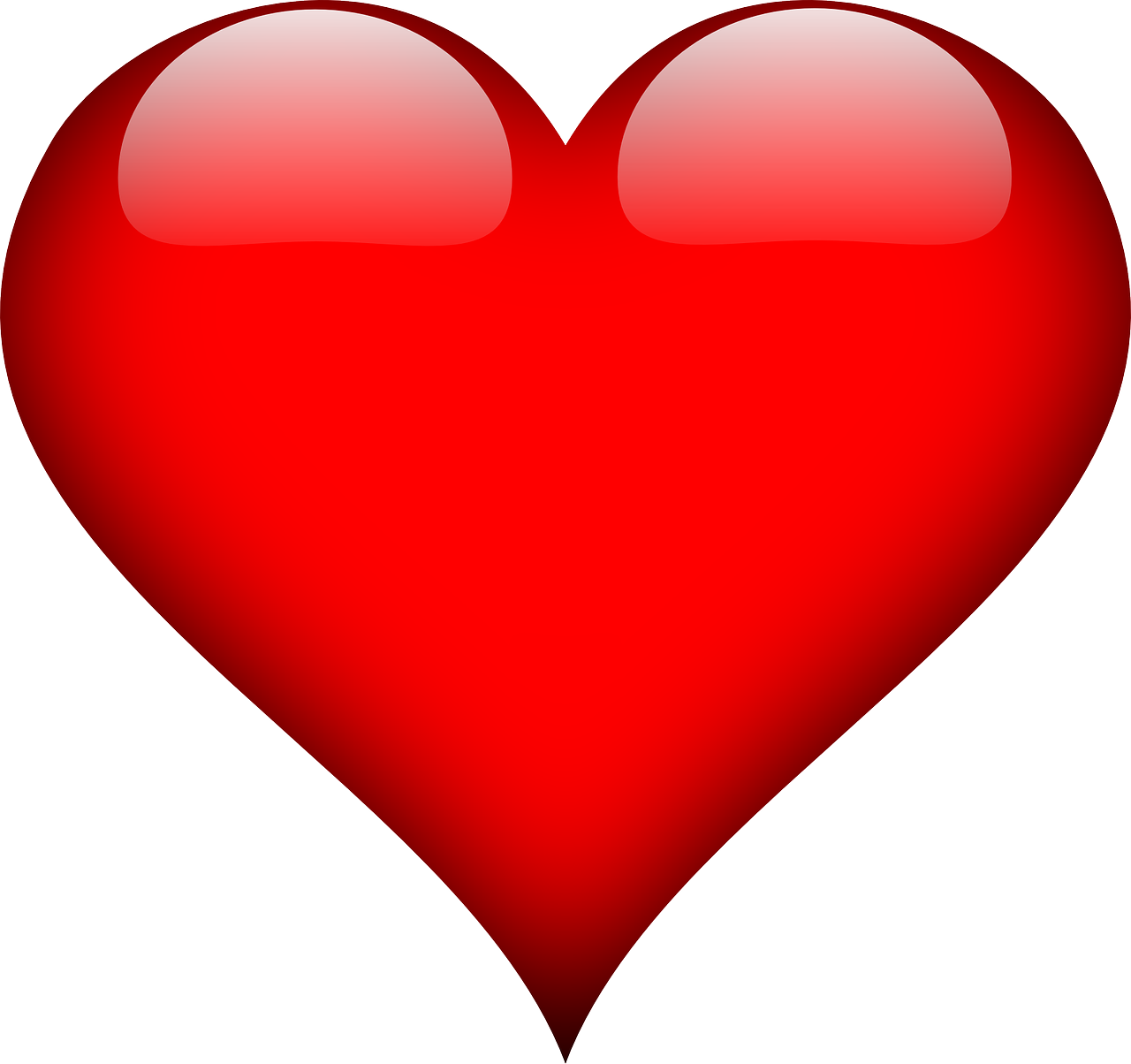 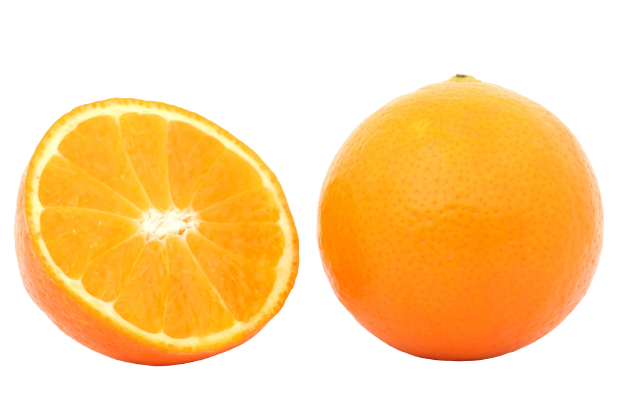 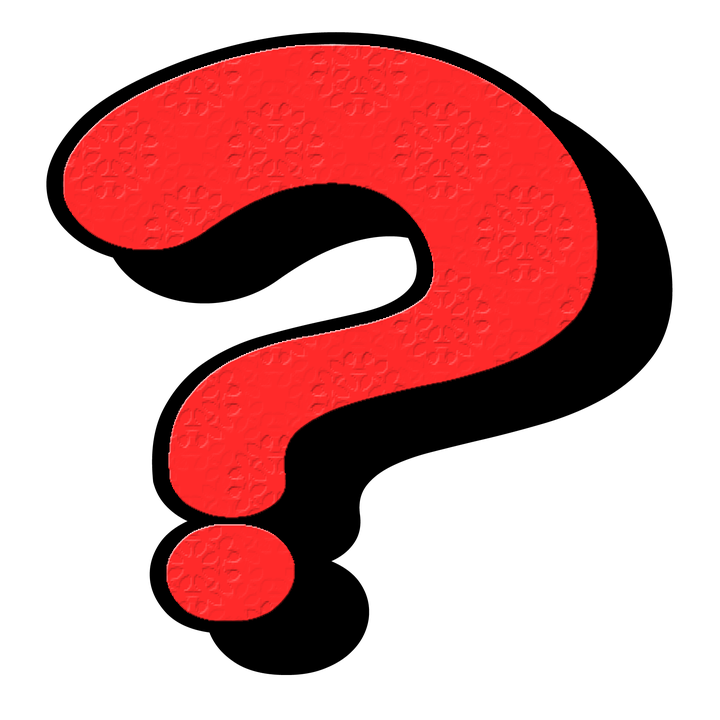 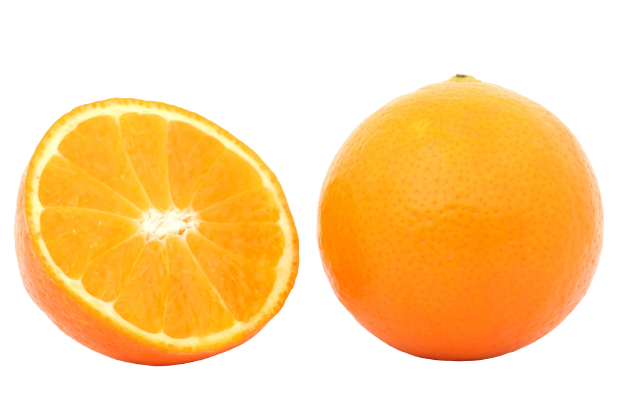 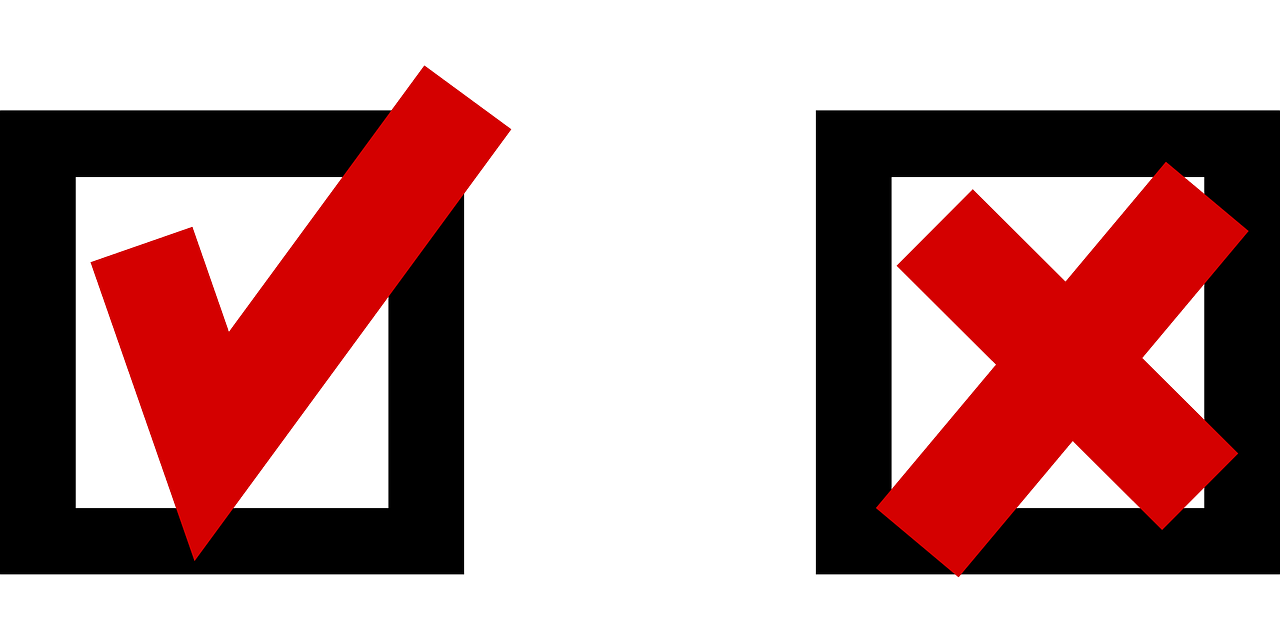 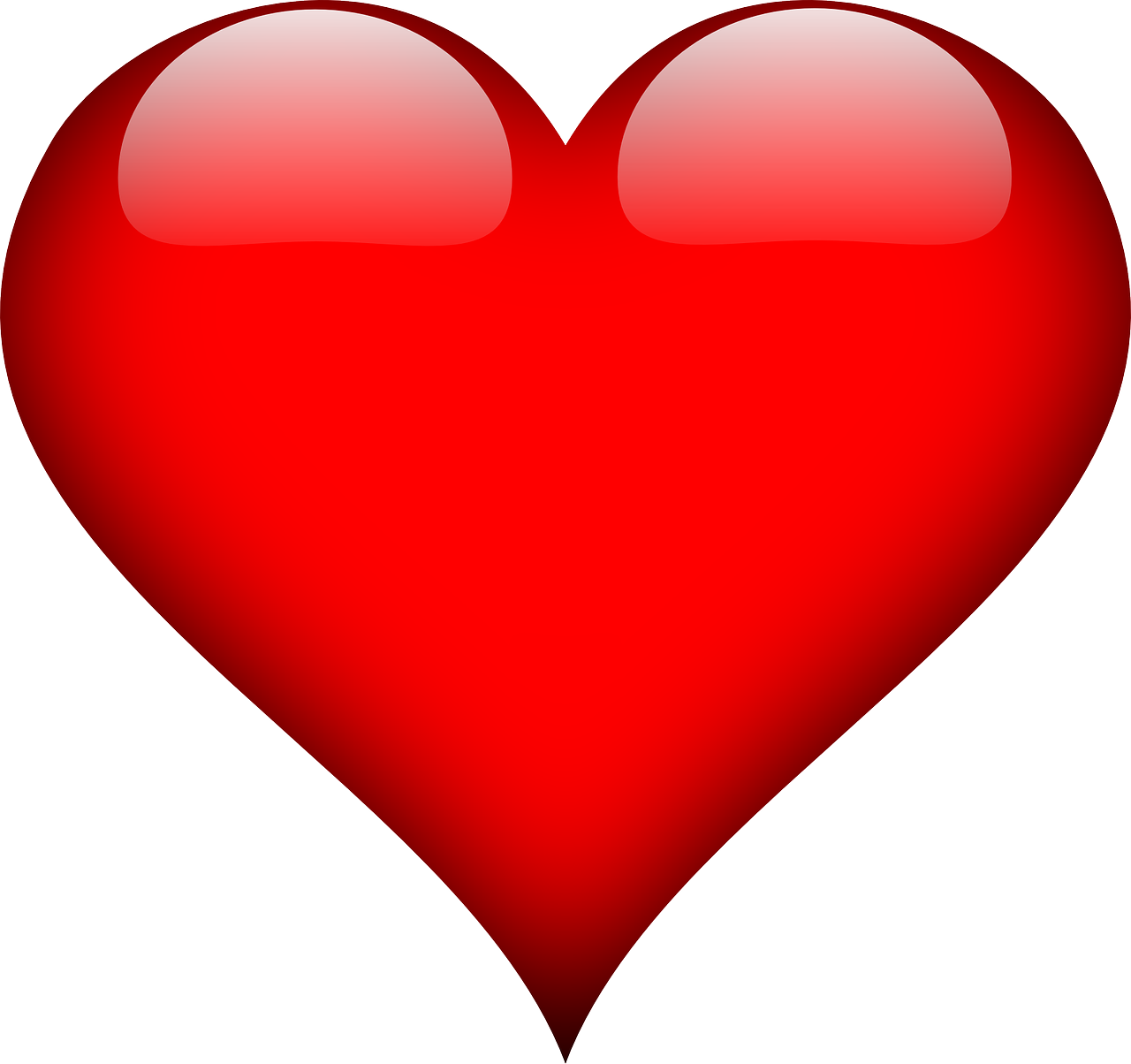 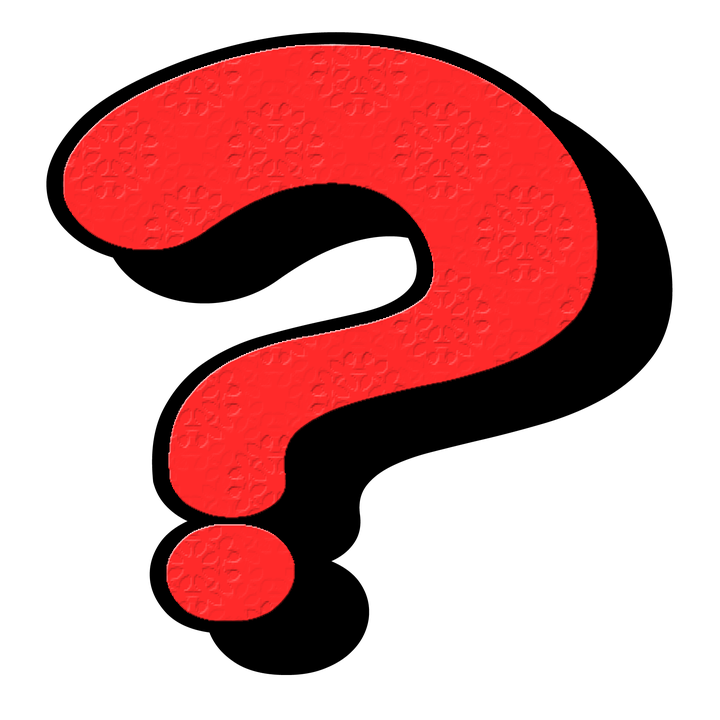 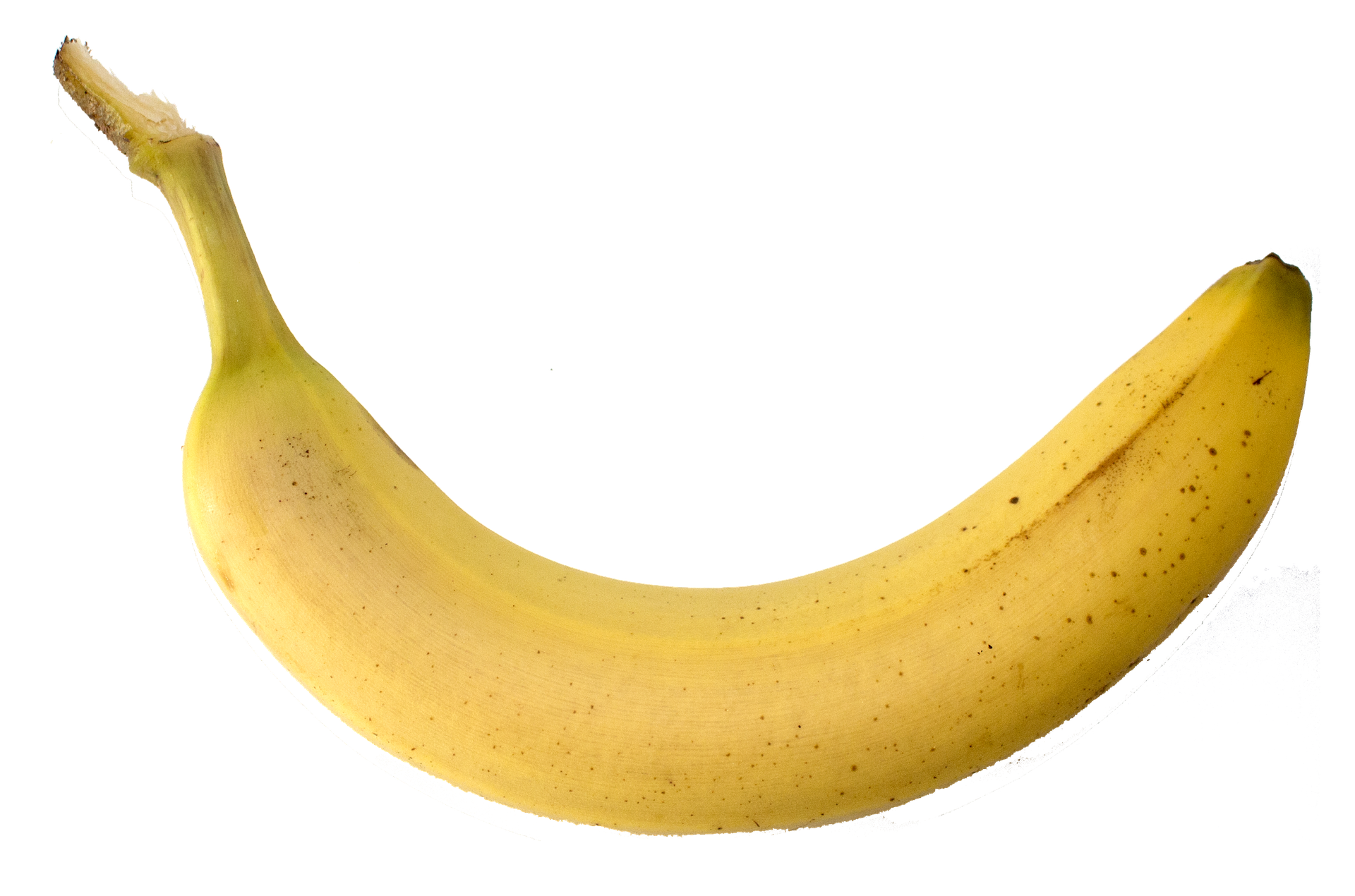 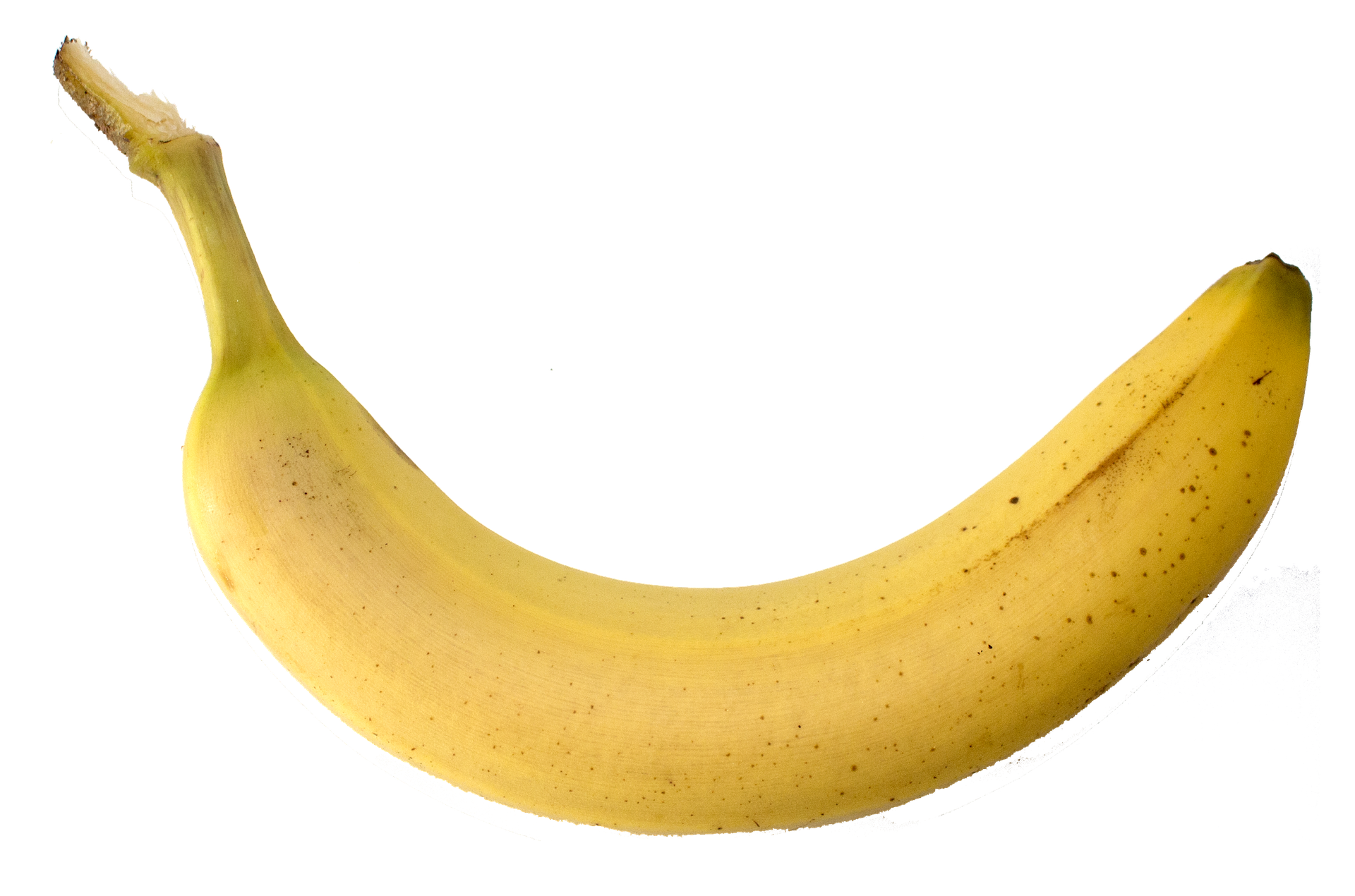 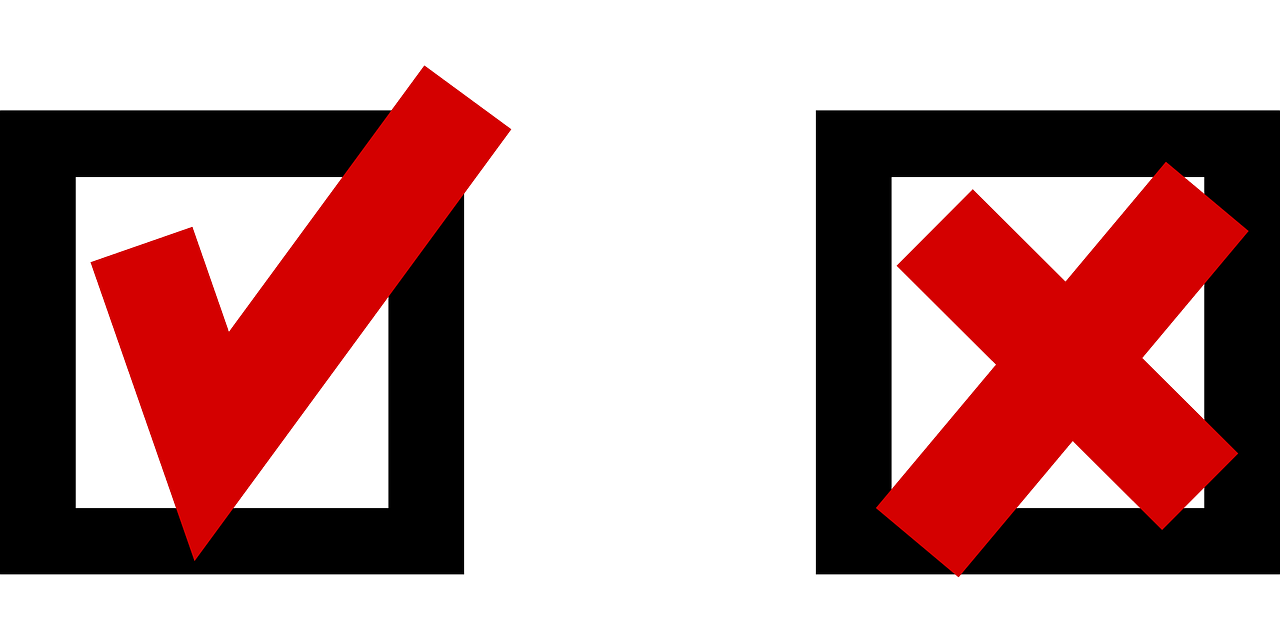 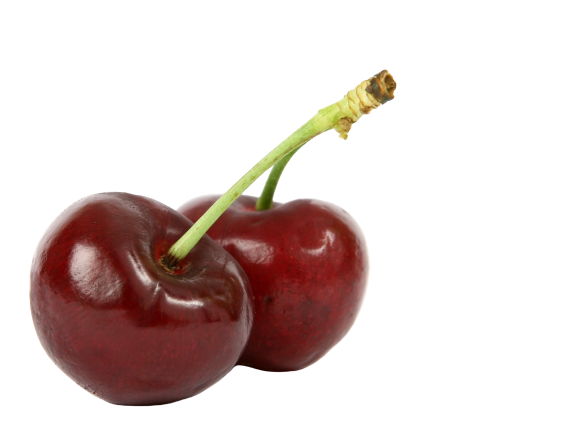 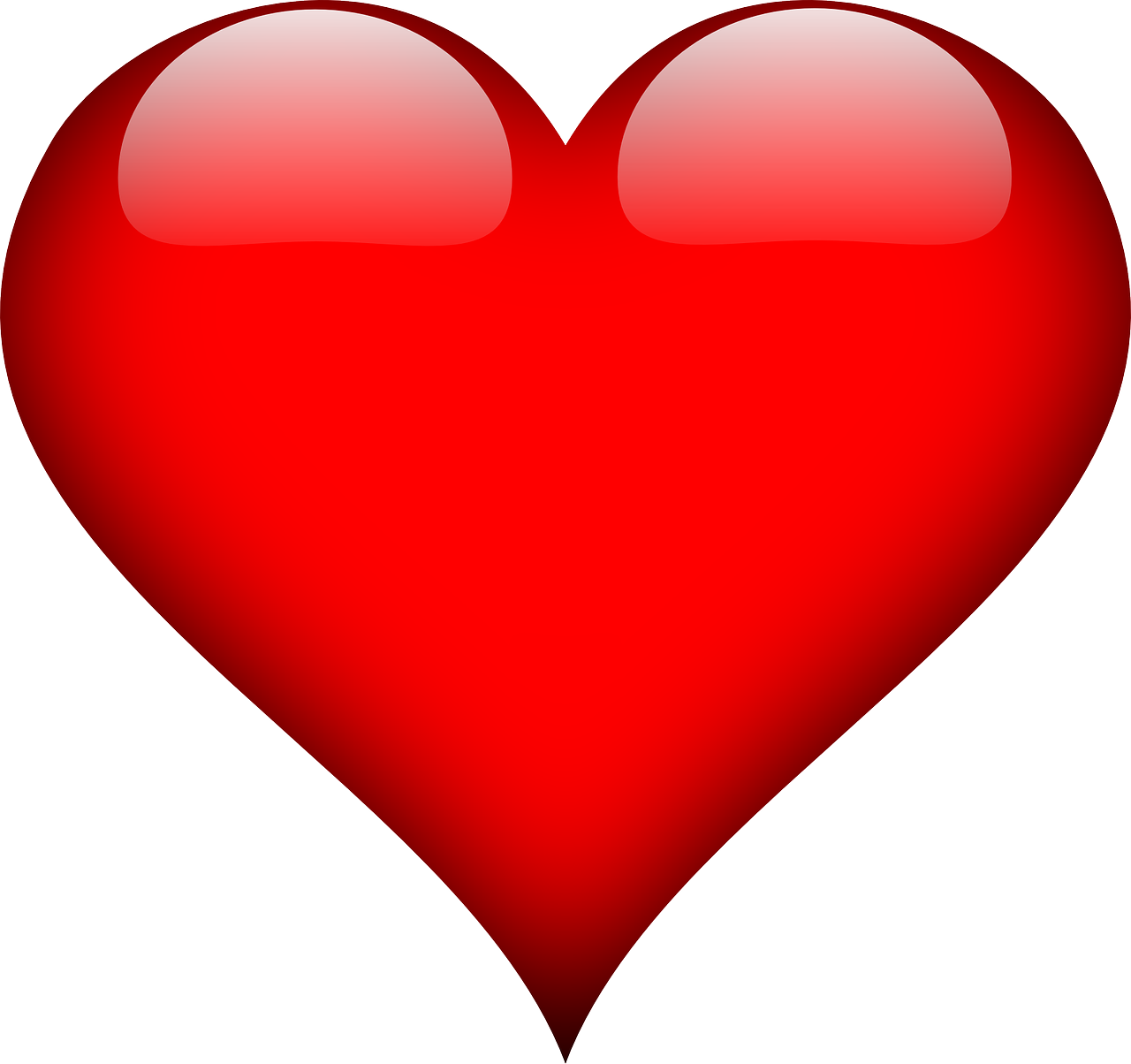 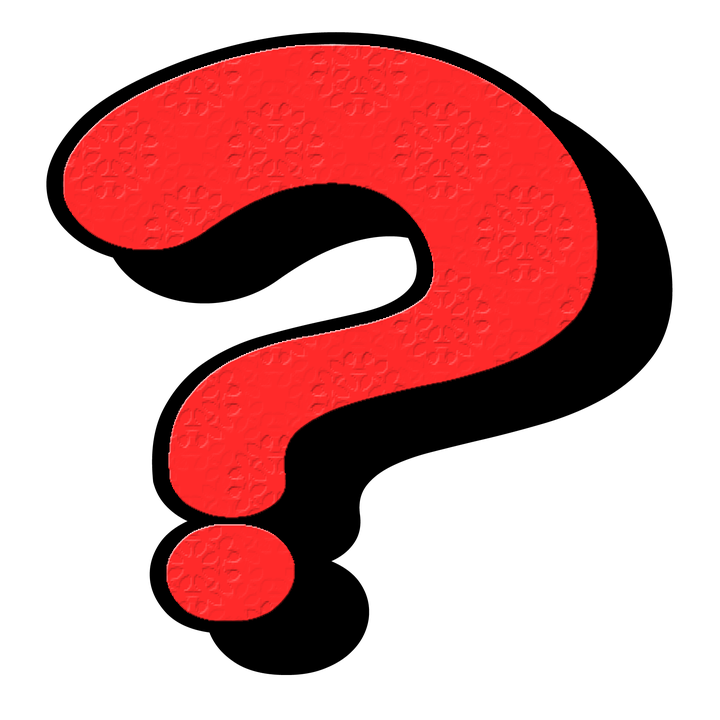 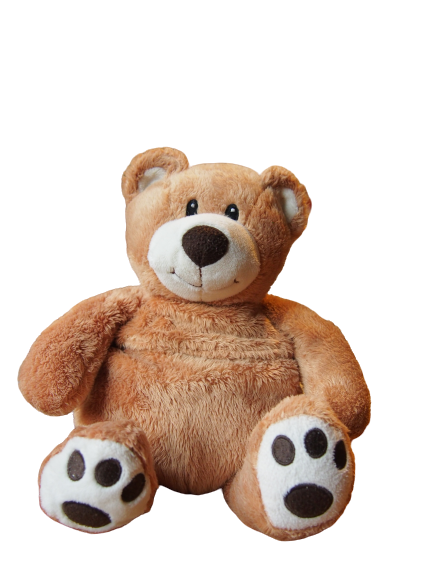 Yummy!
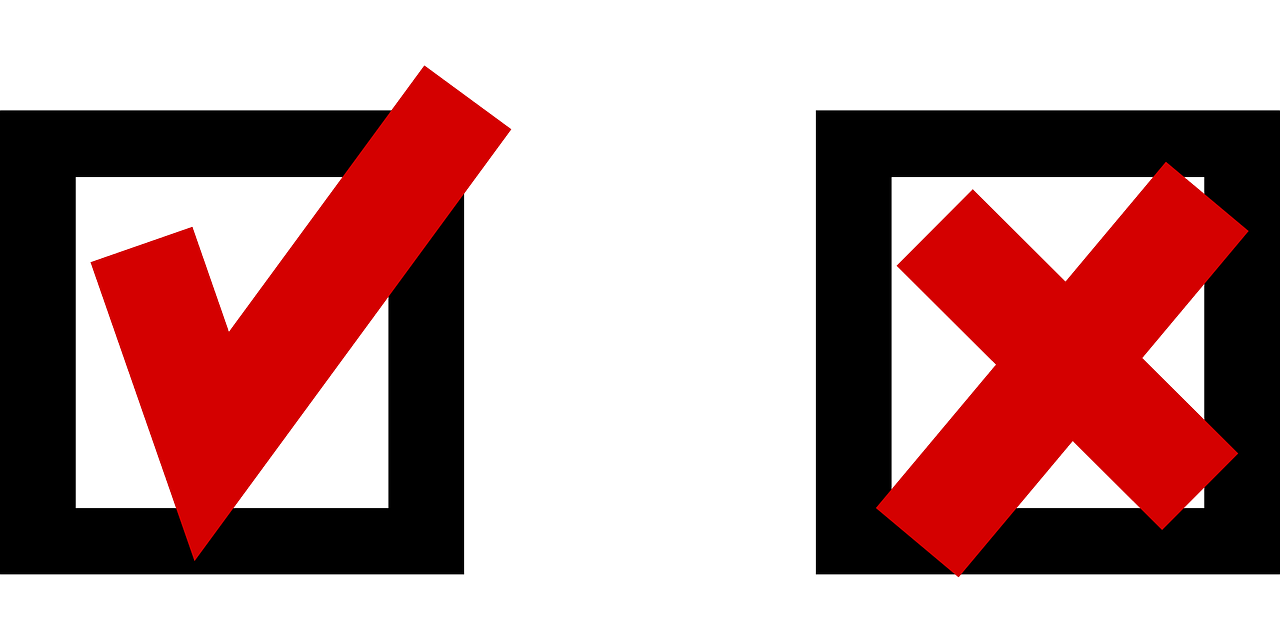 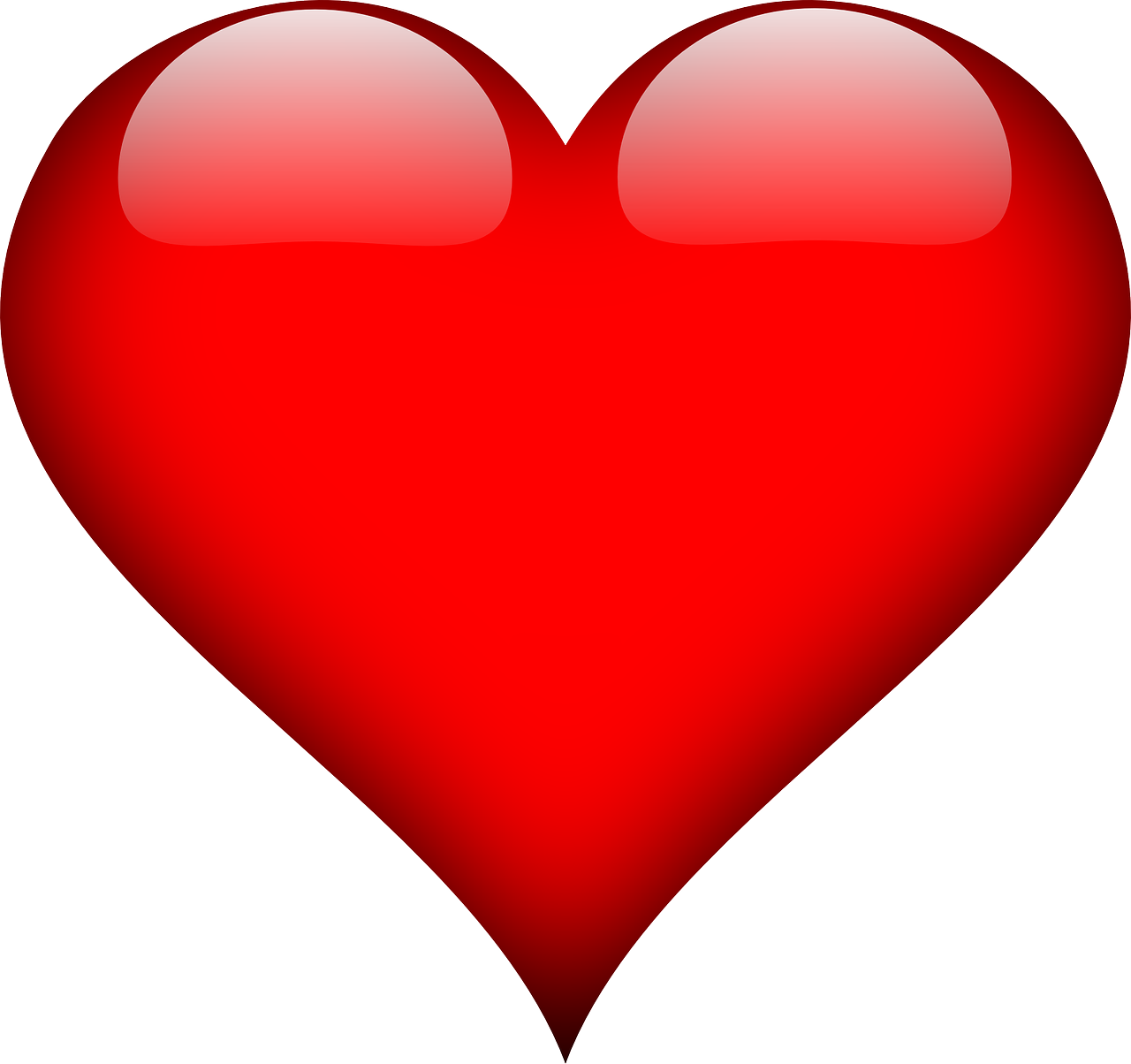 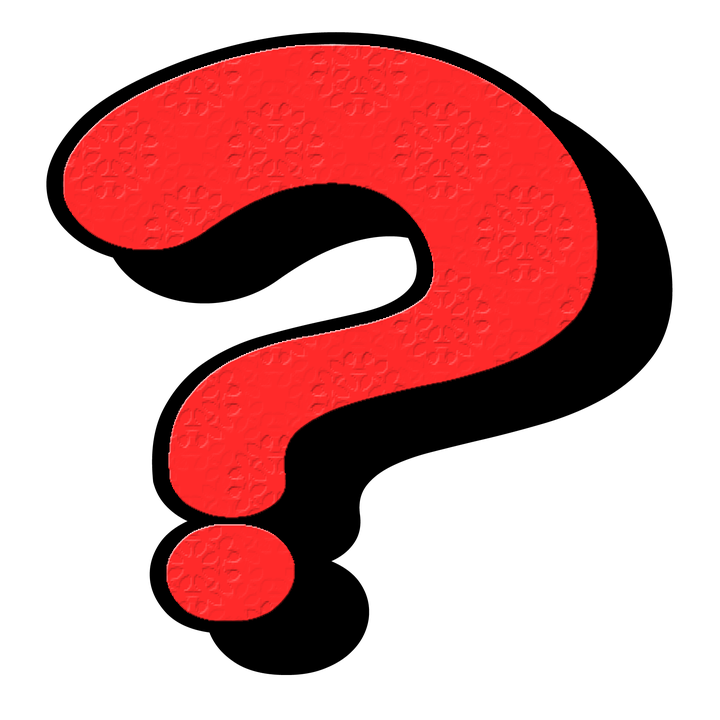 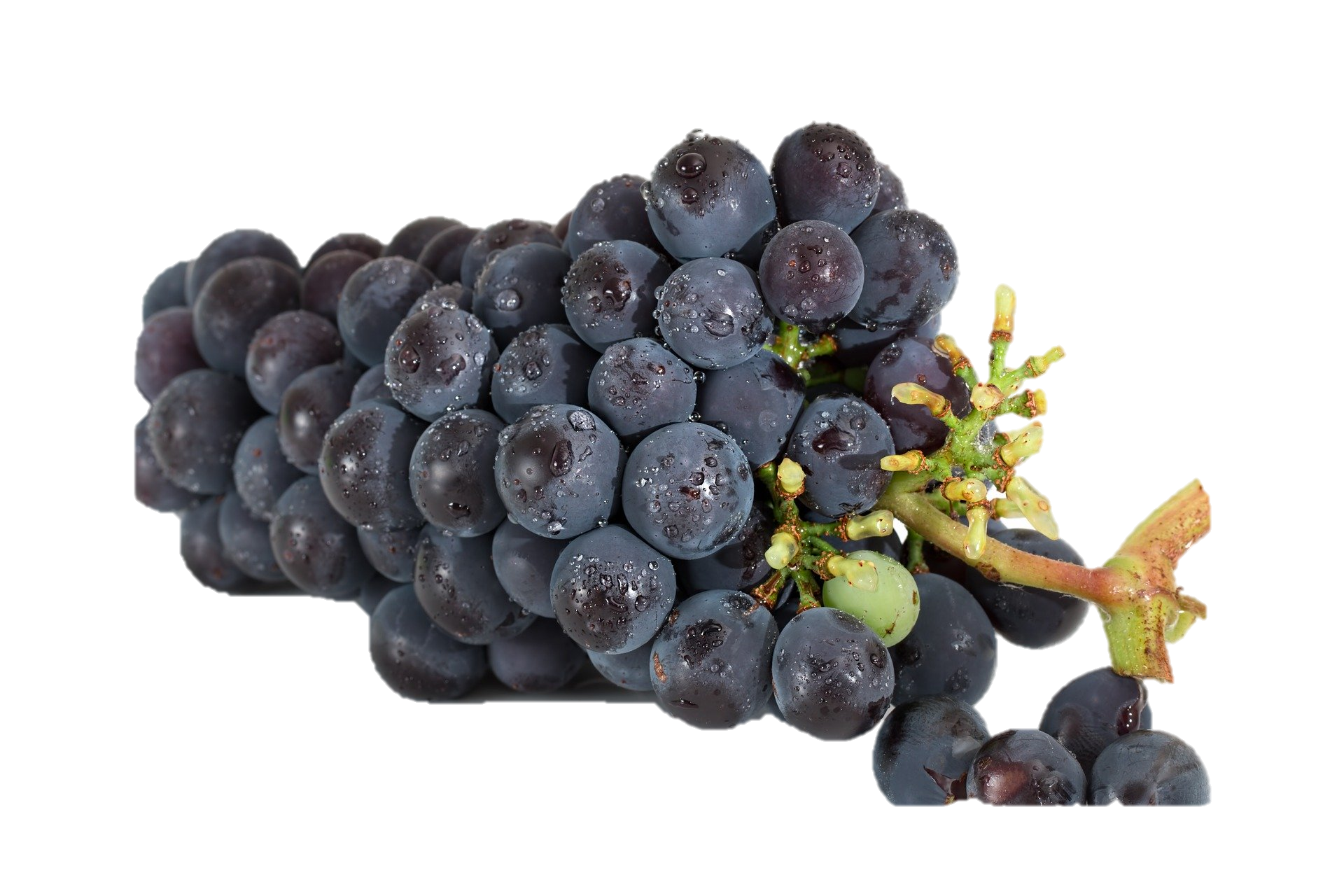 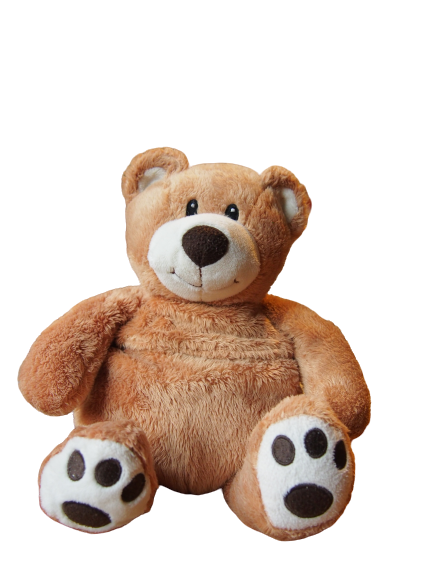 Yuck!
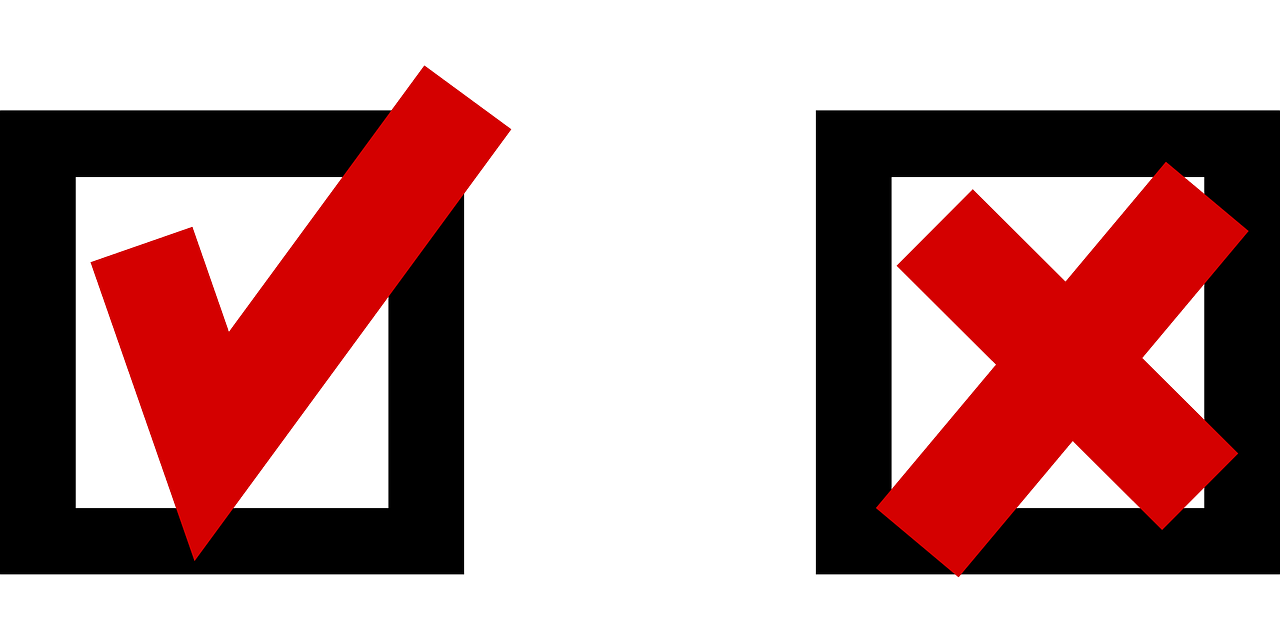 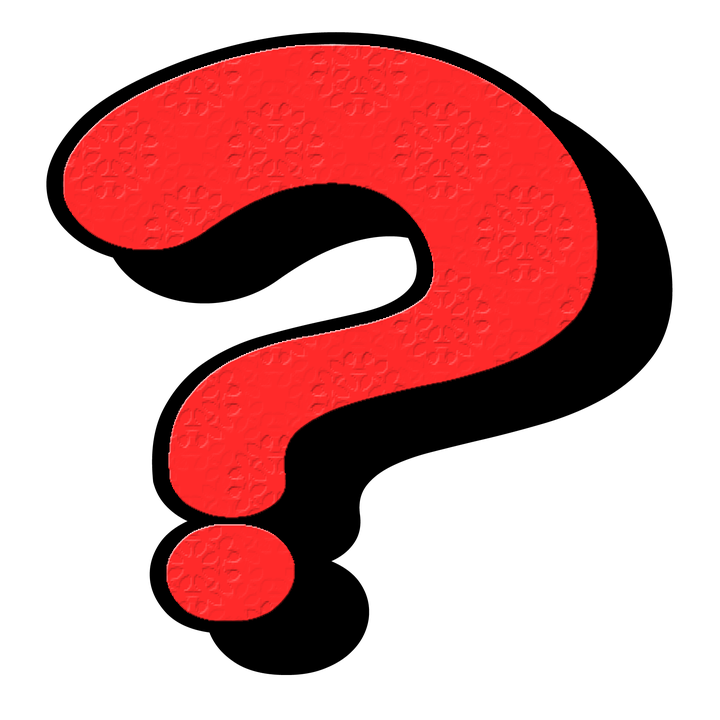 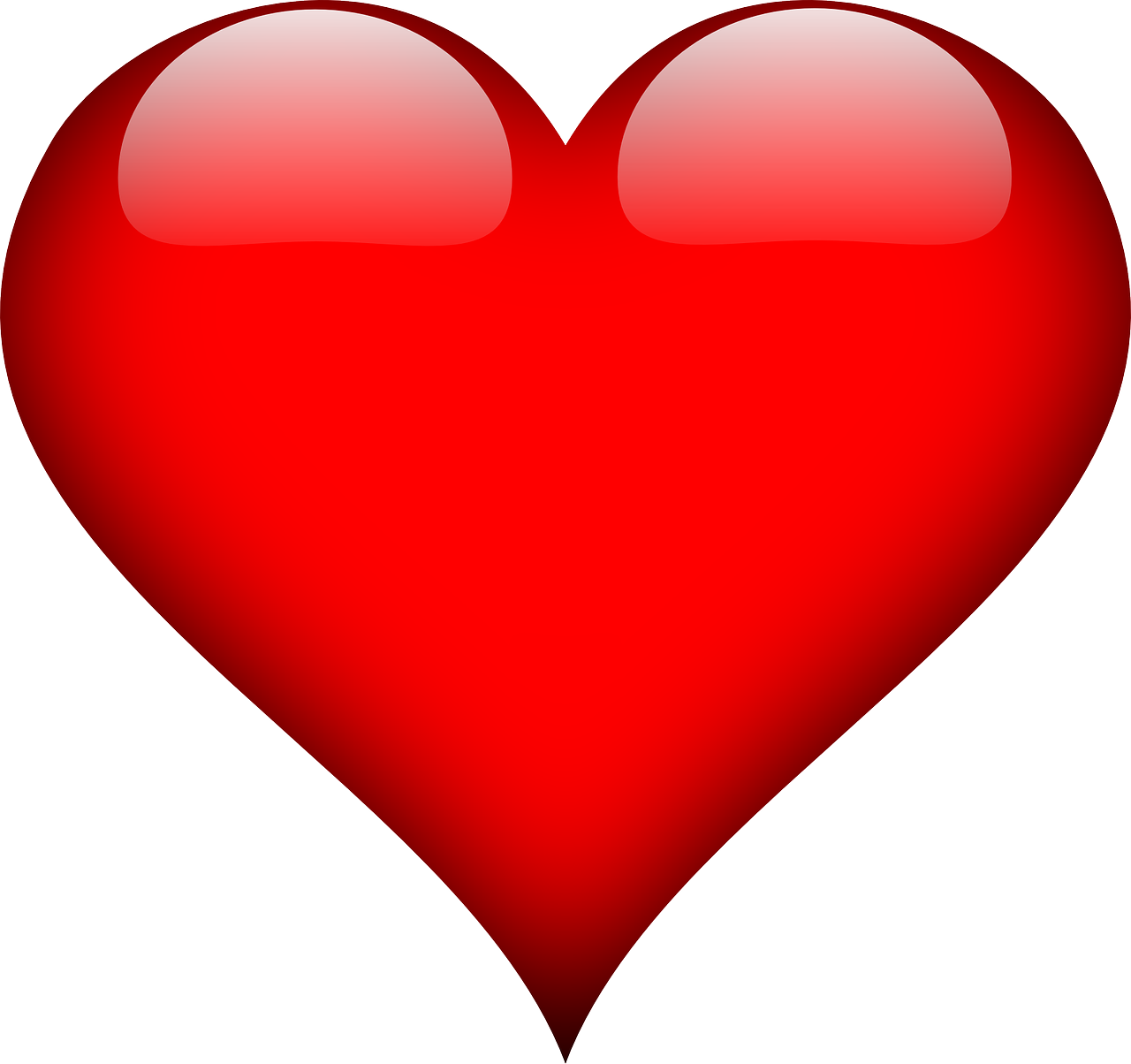 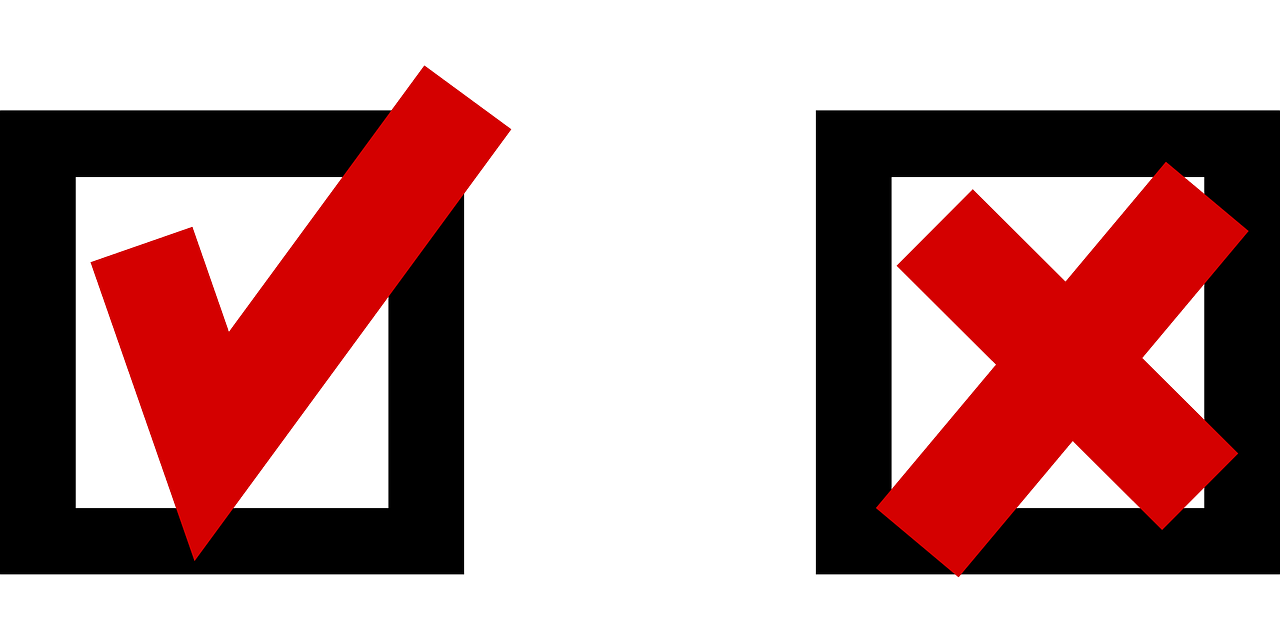 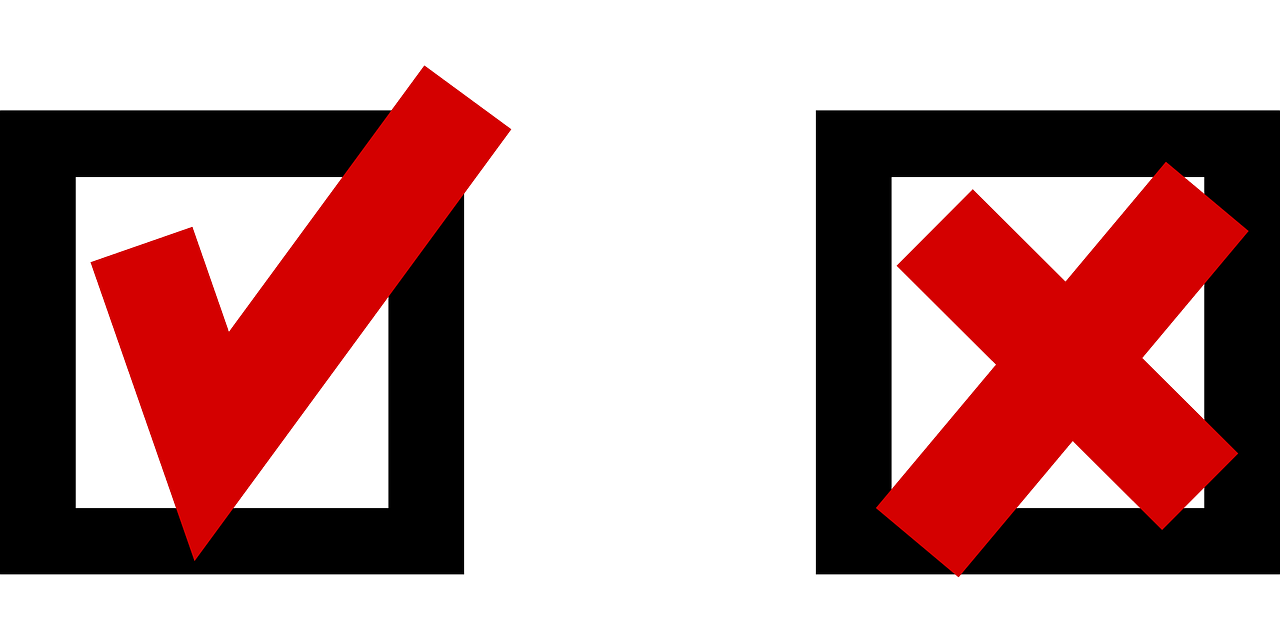 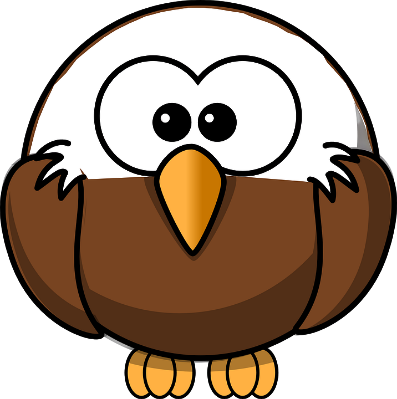 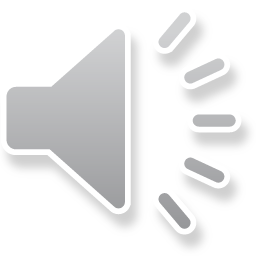 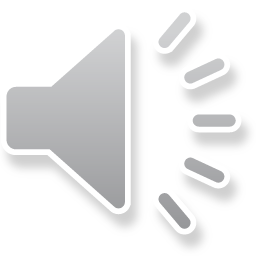 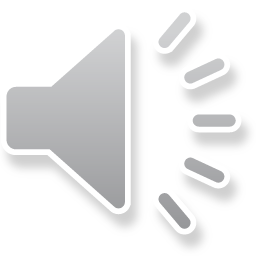 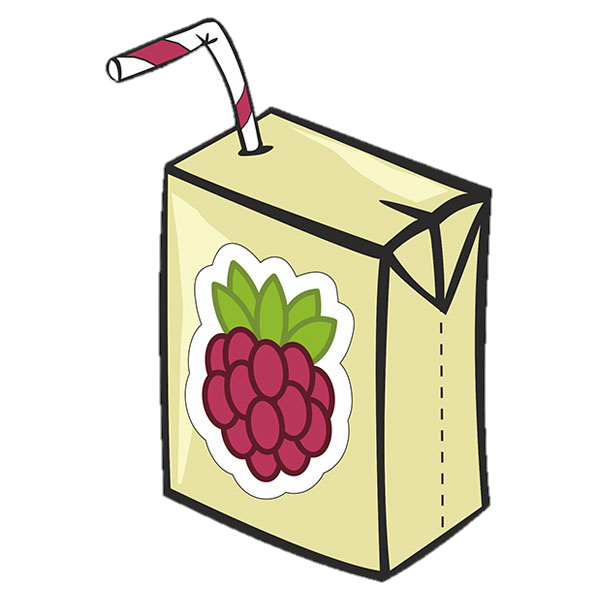 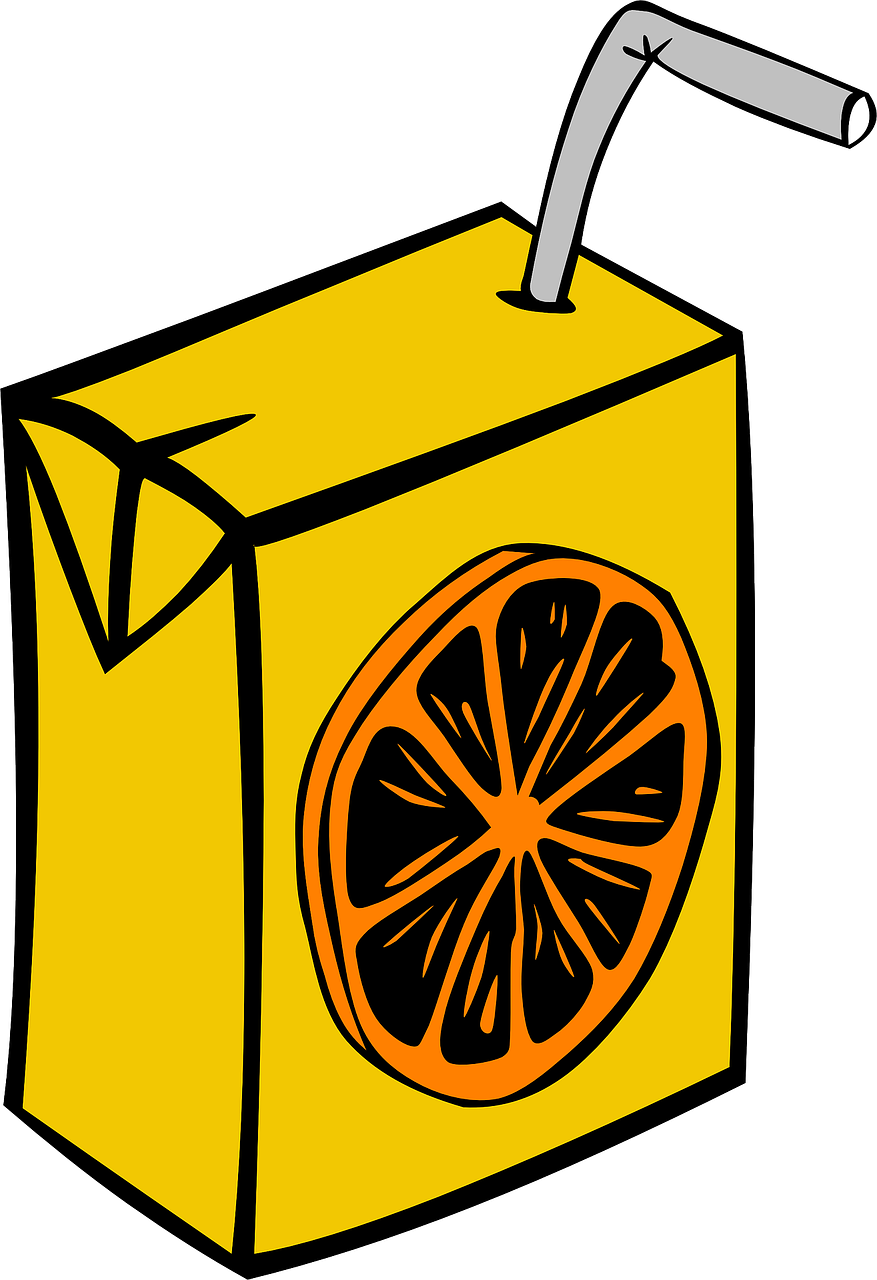 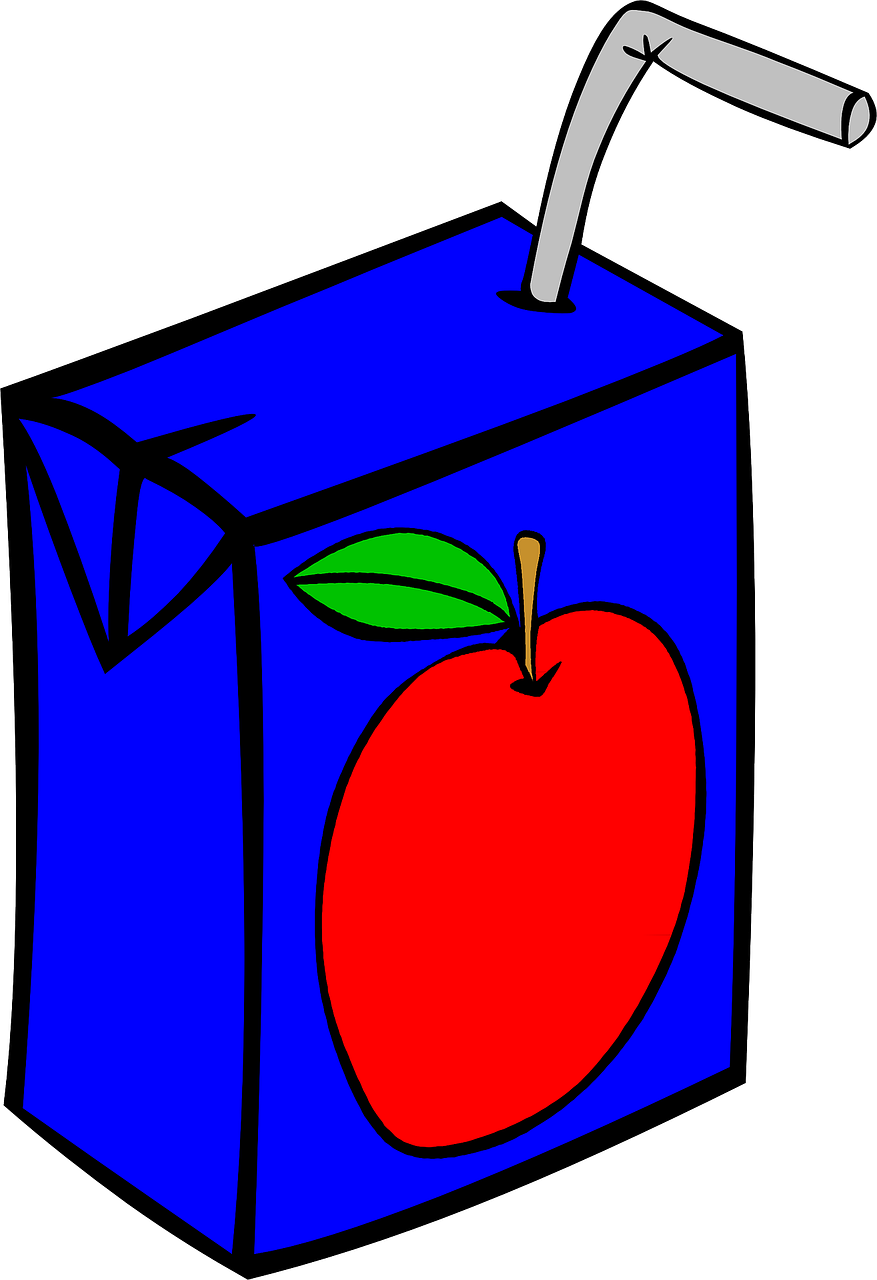 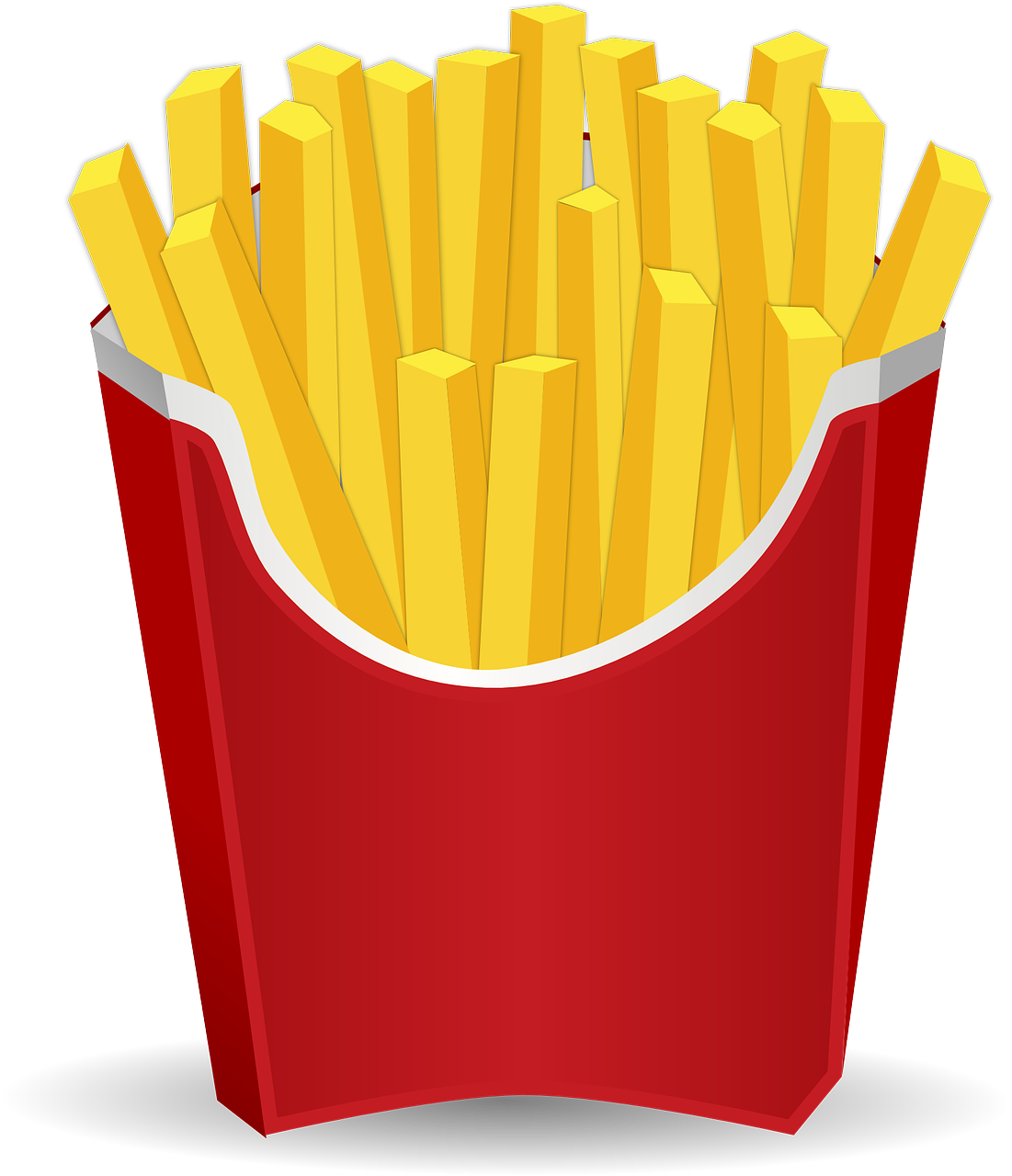 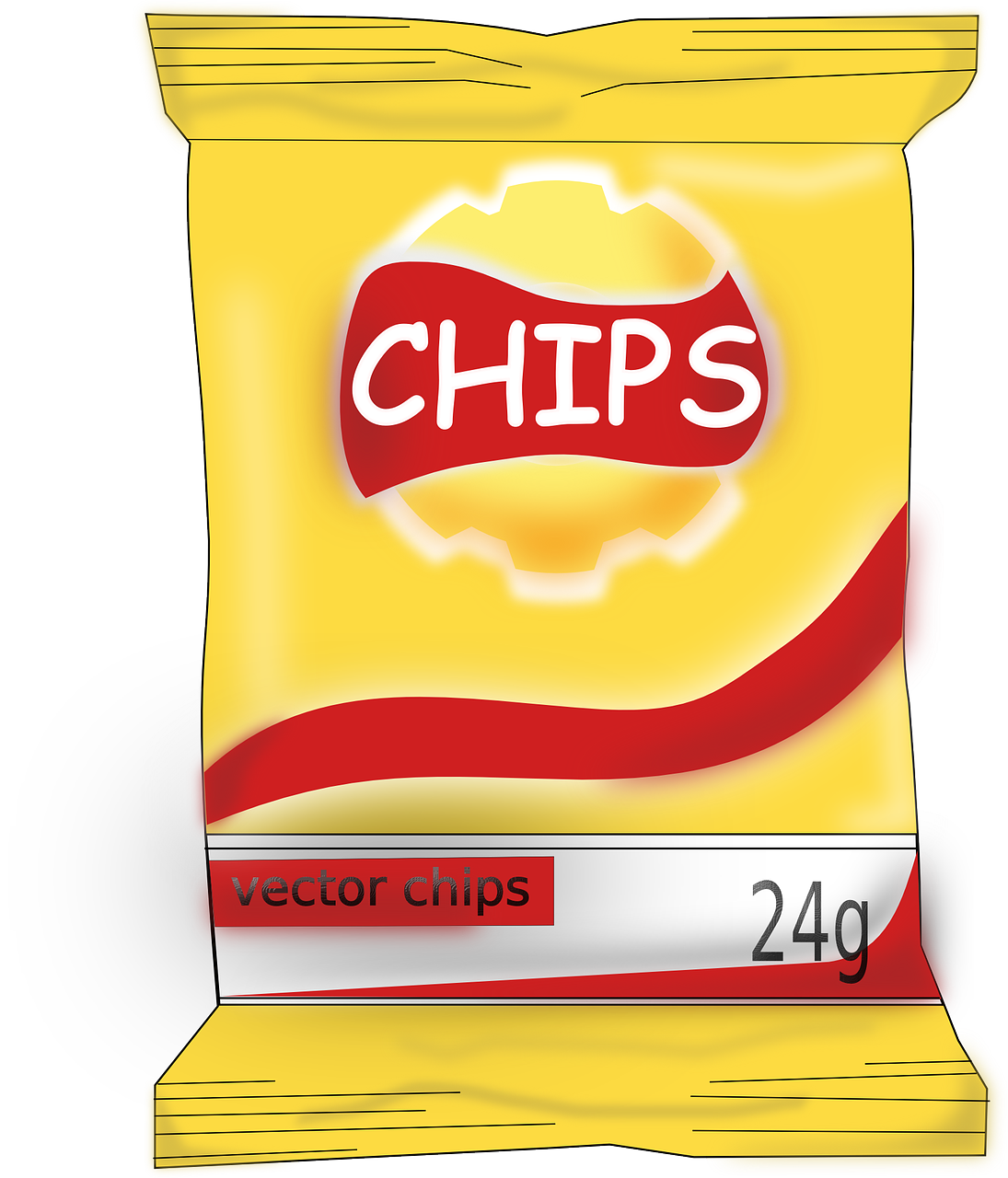 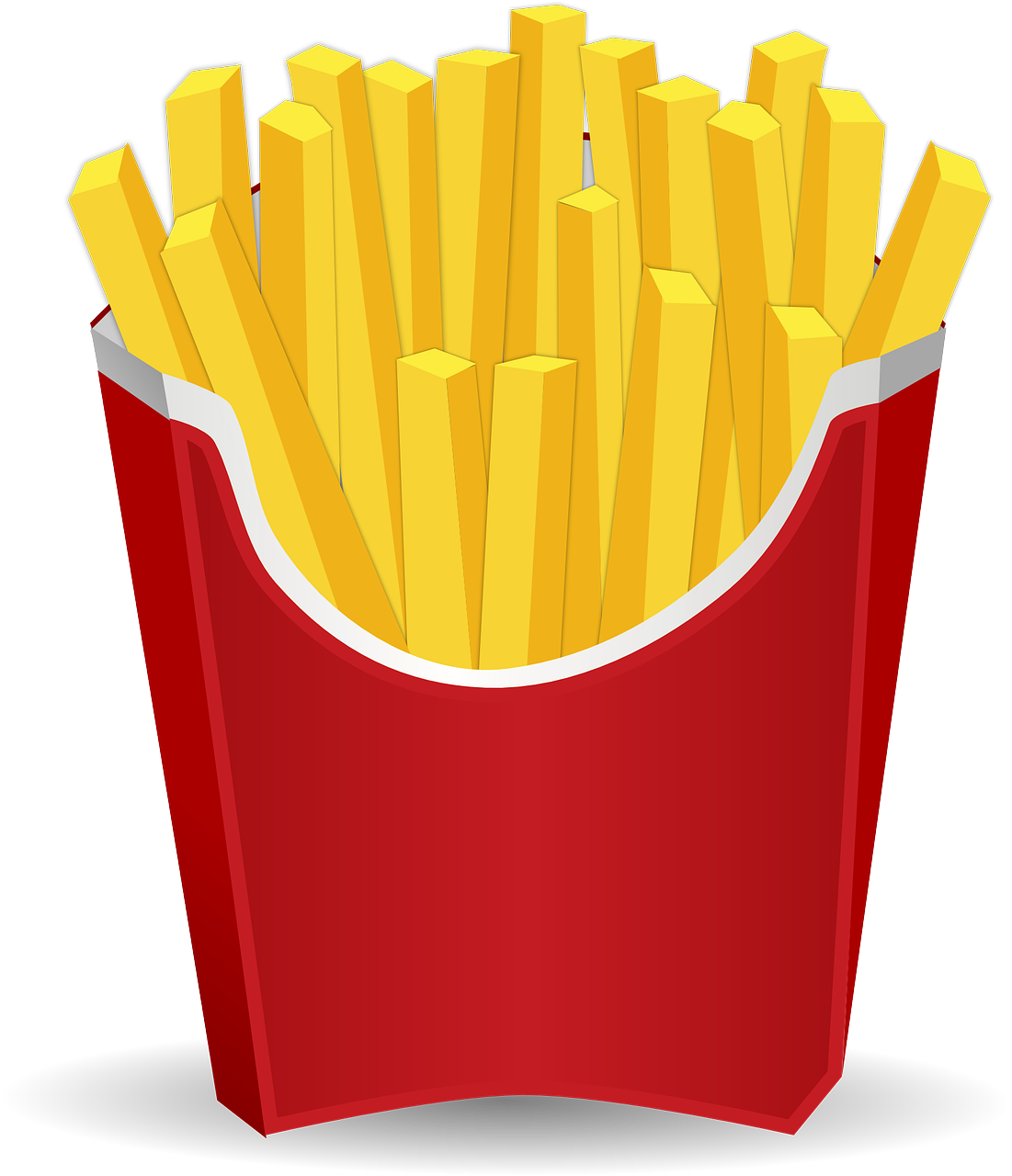 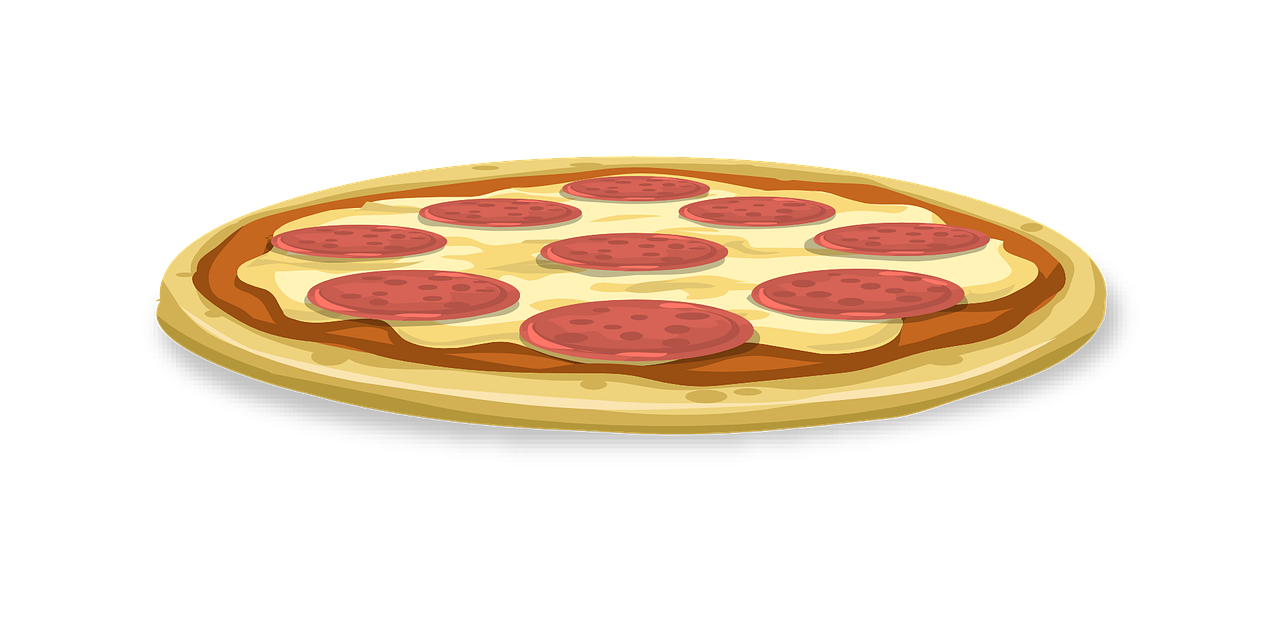 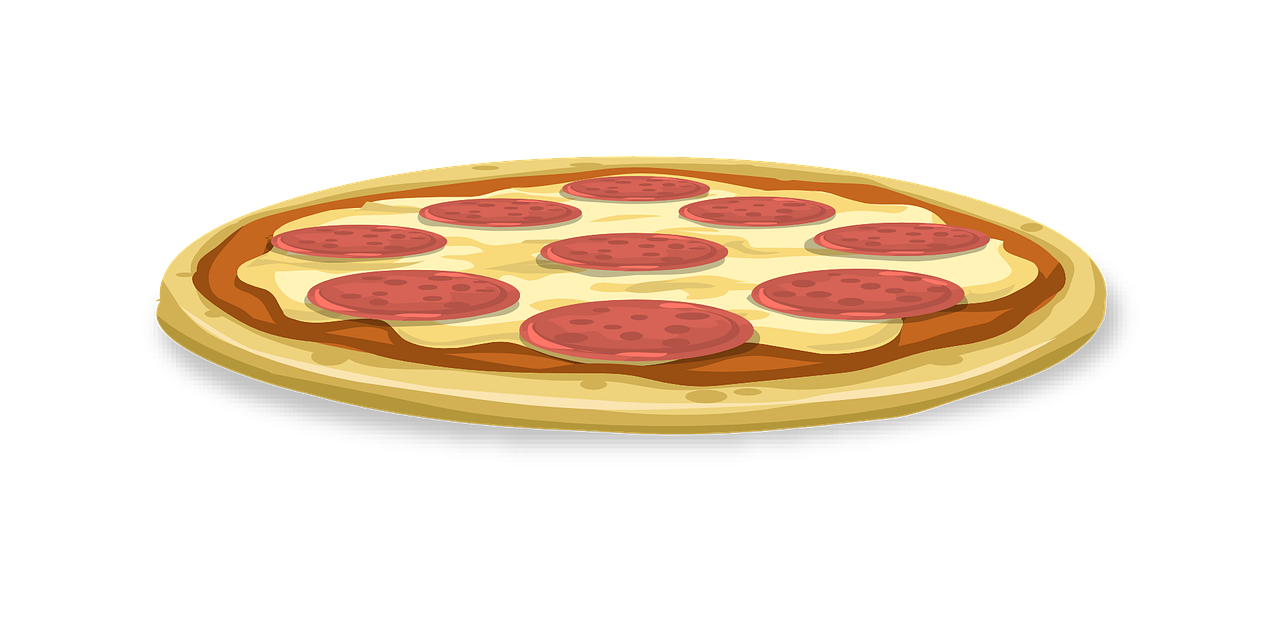 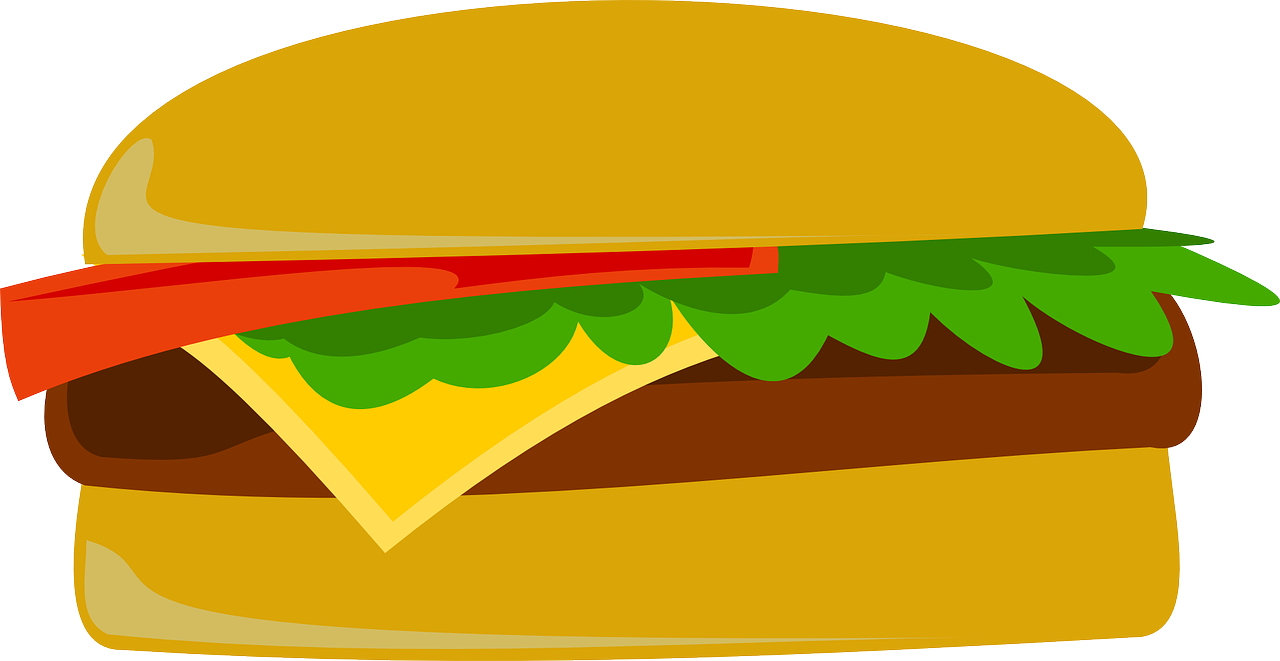 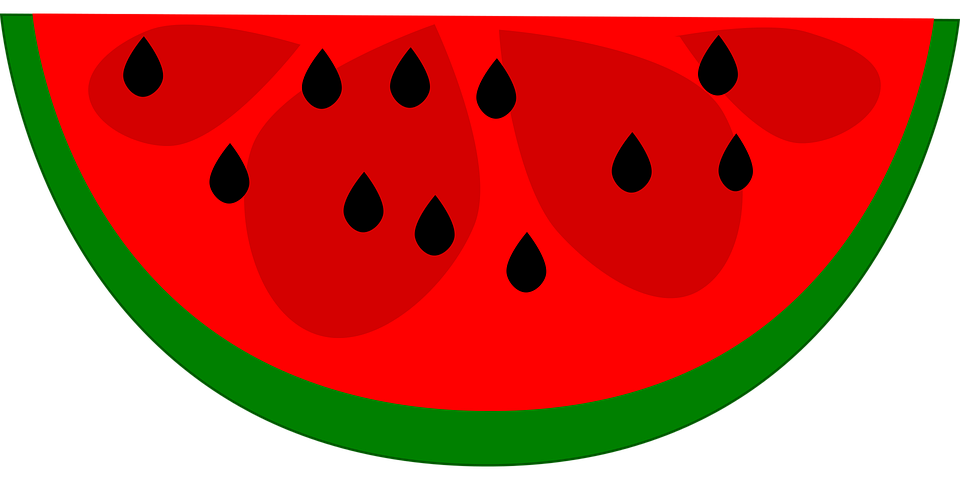 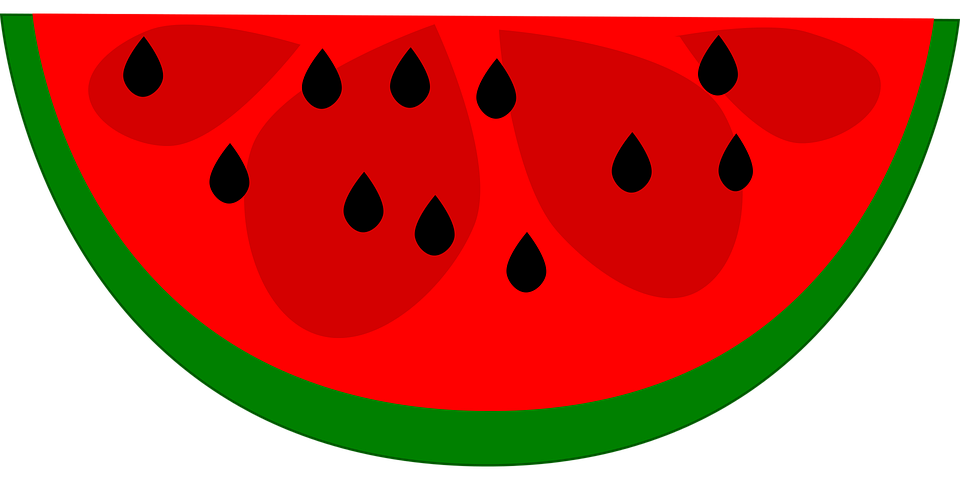 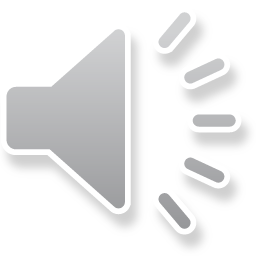 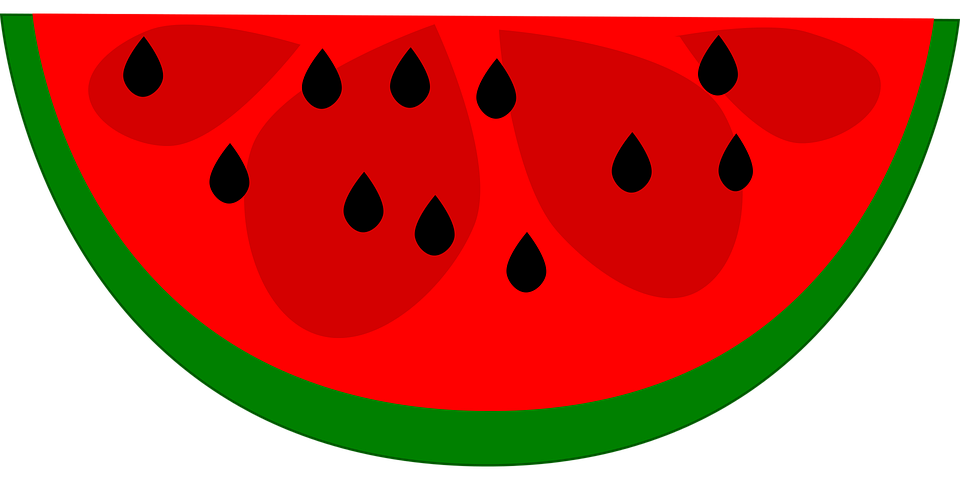 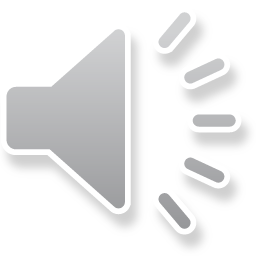 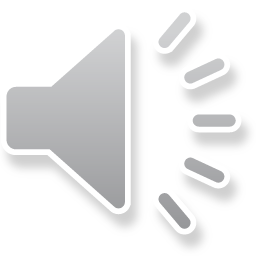 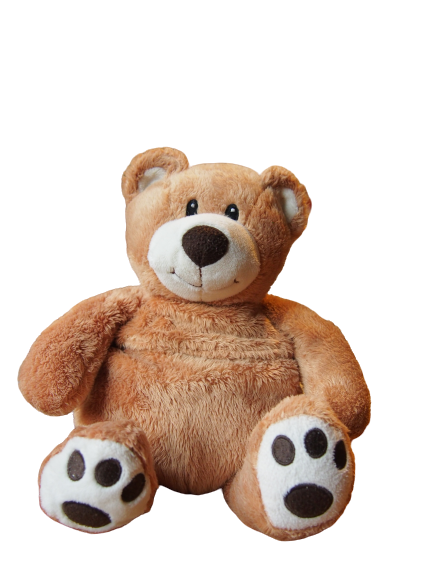 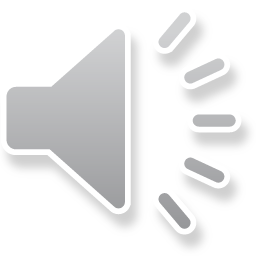 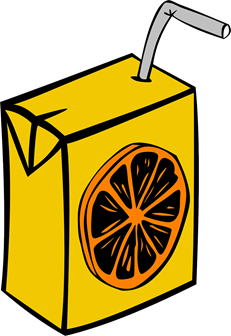 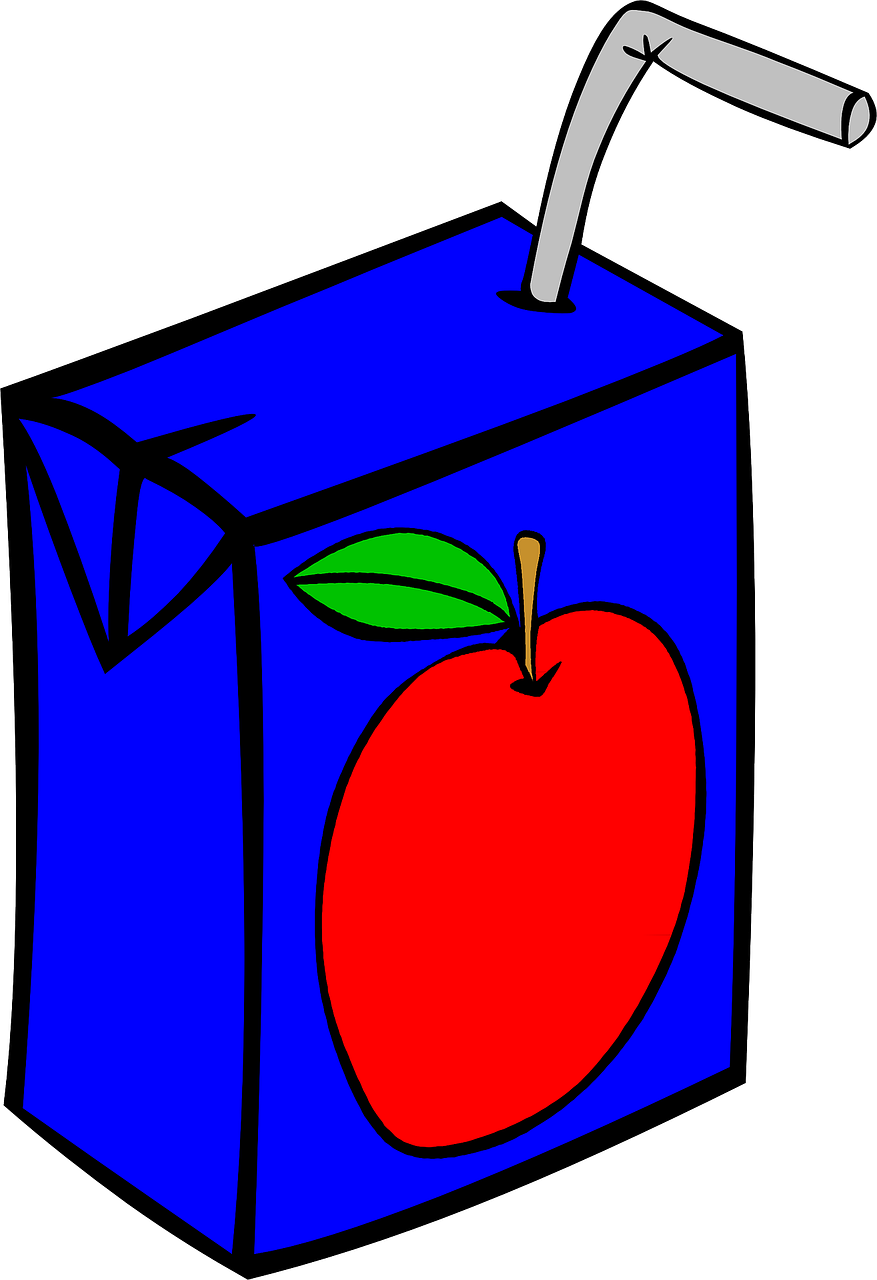 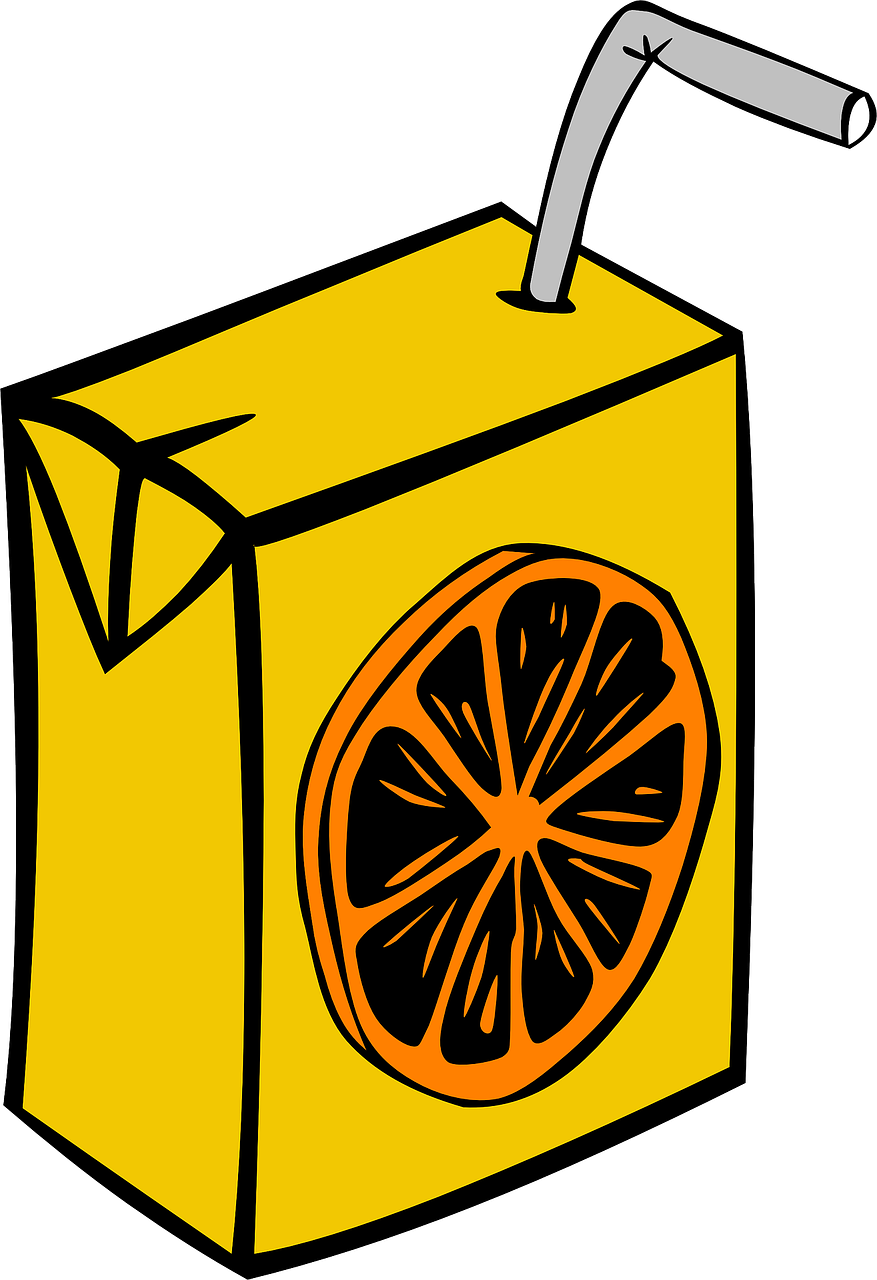 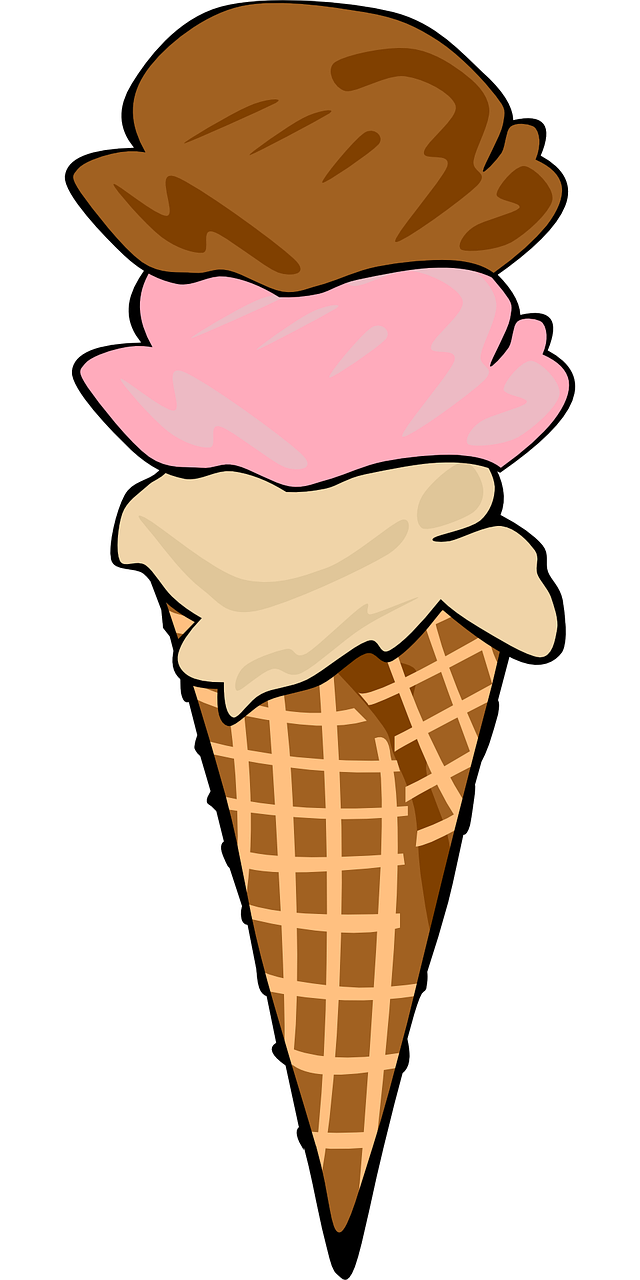 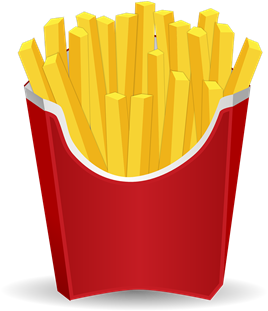 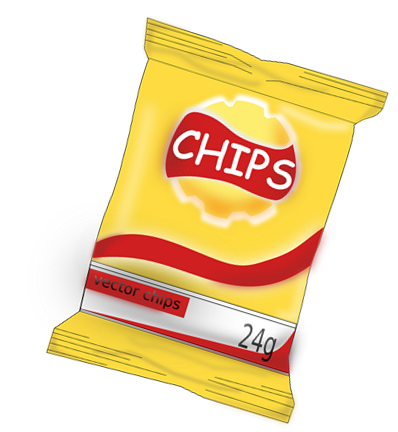 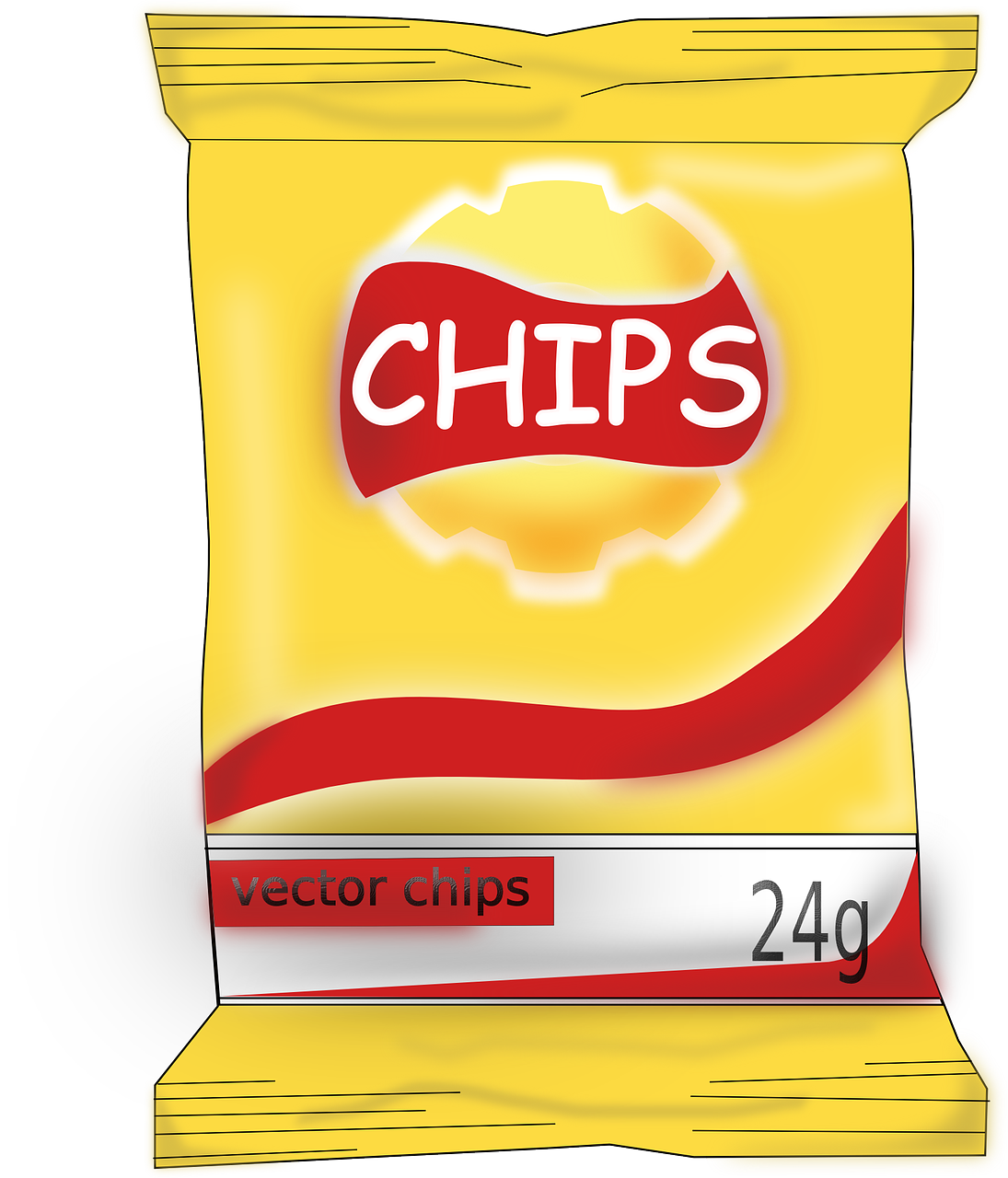 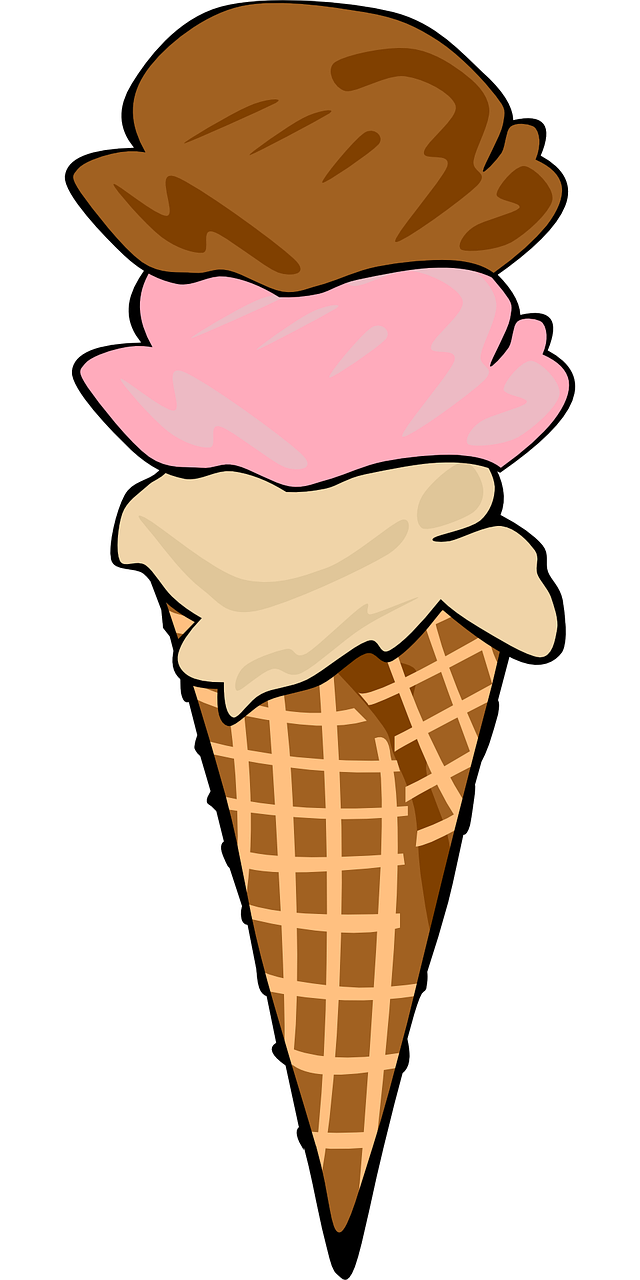 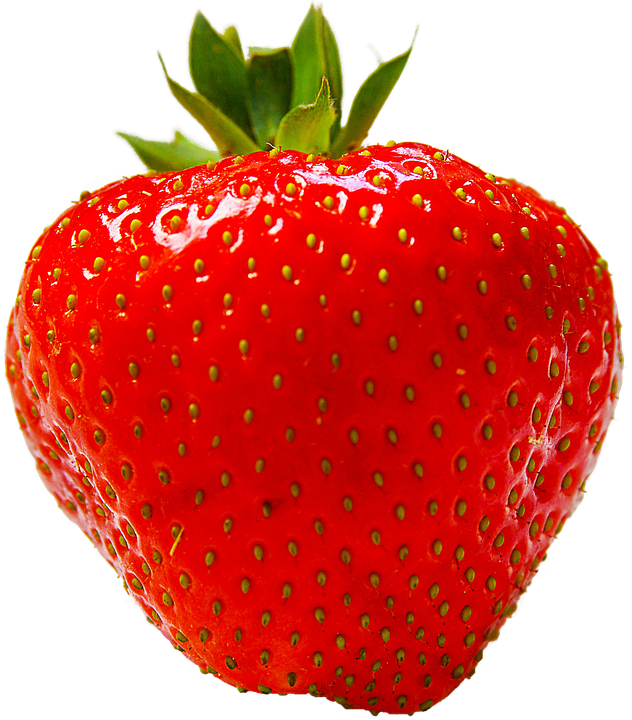 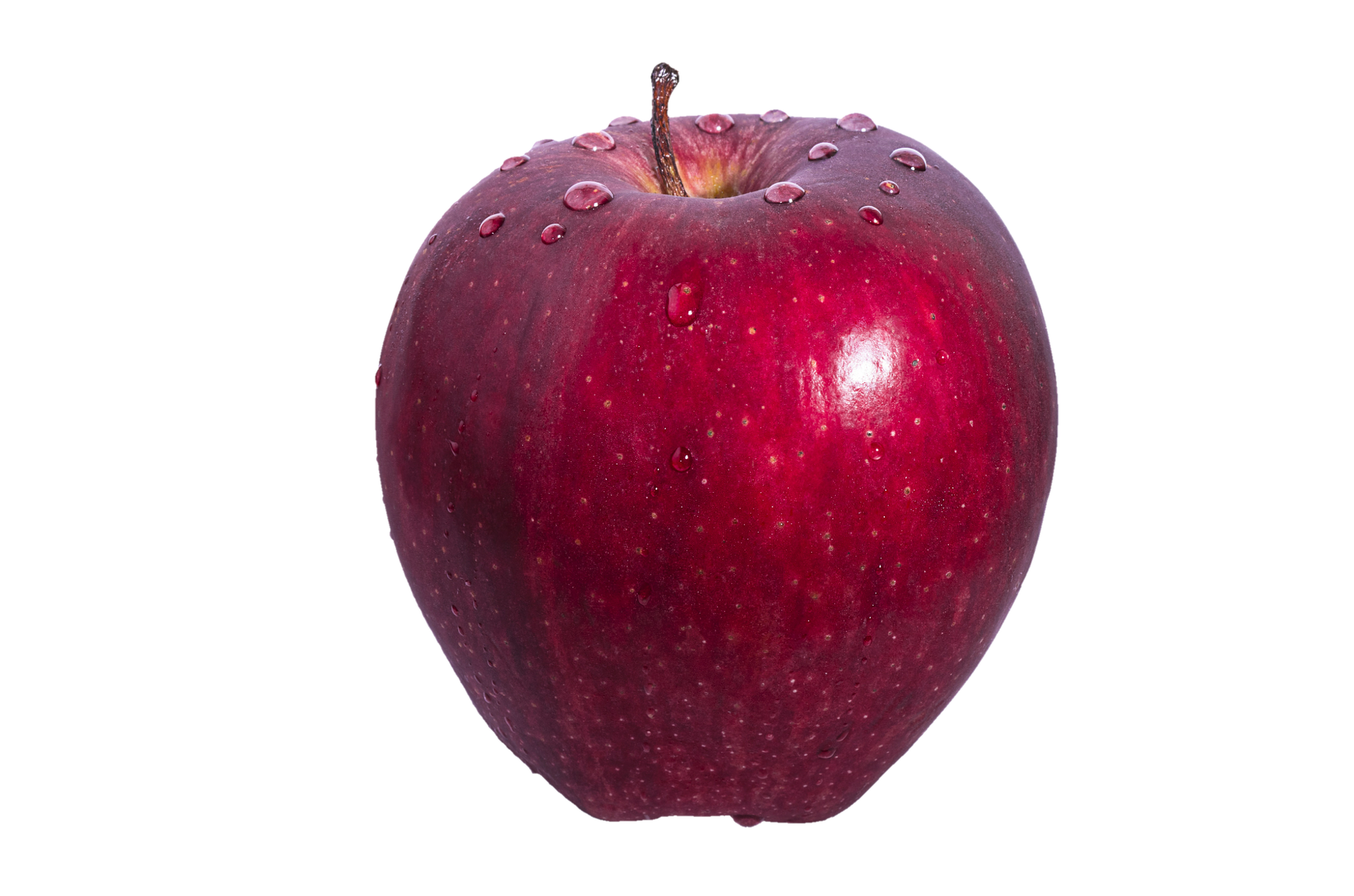 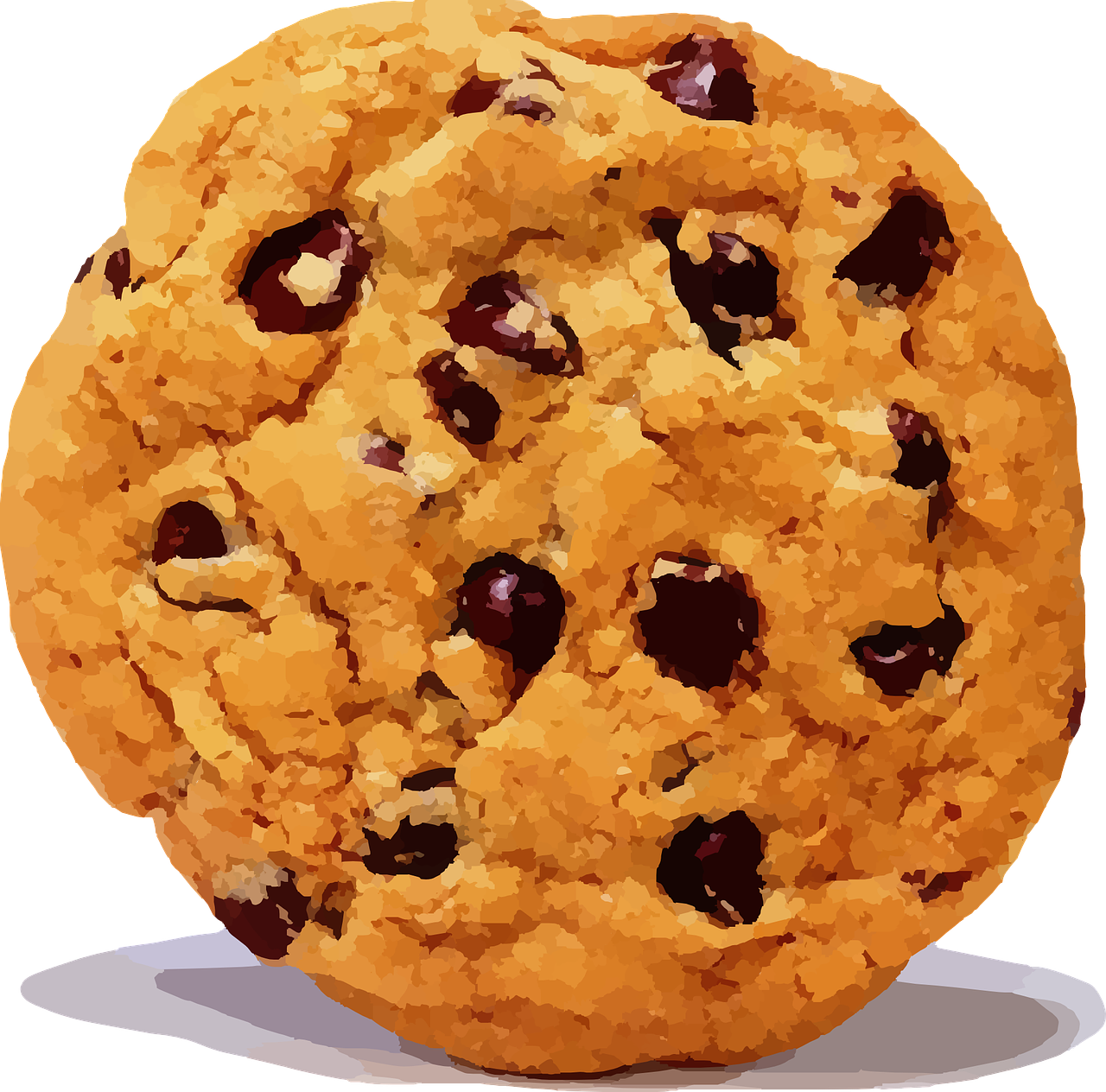 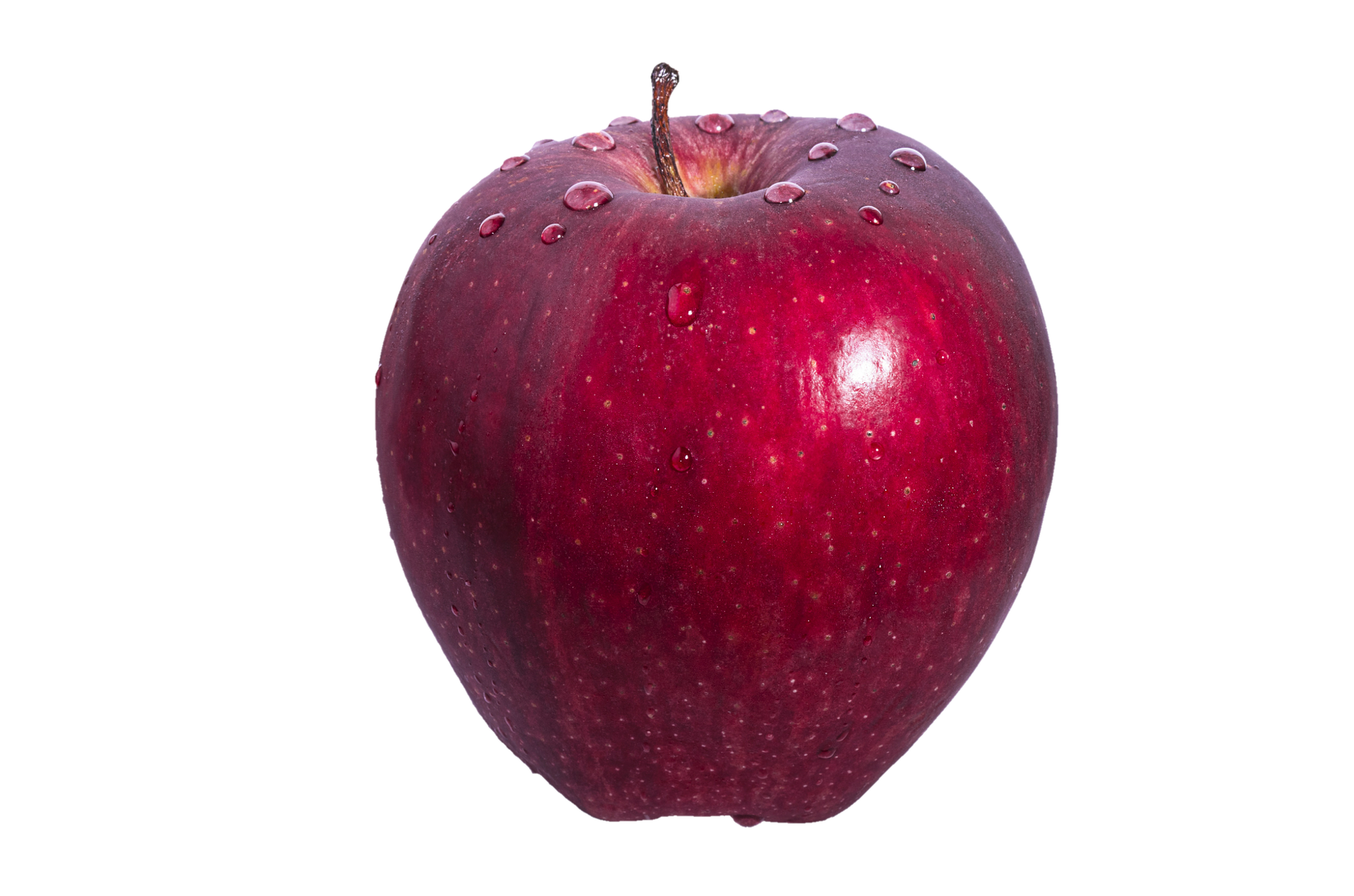 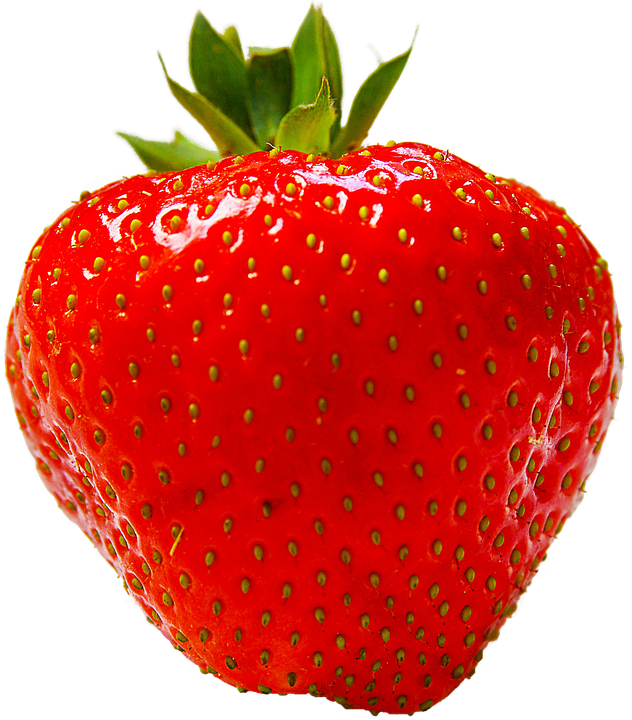 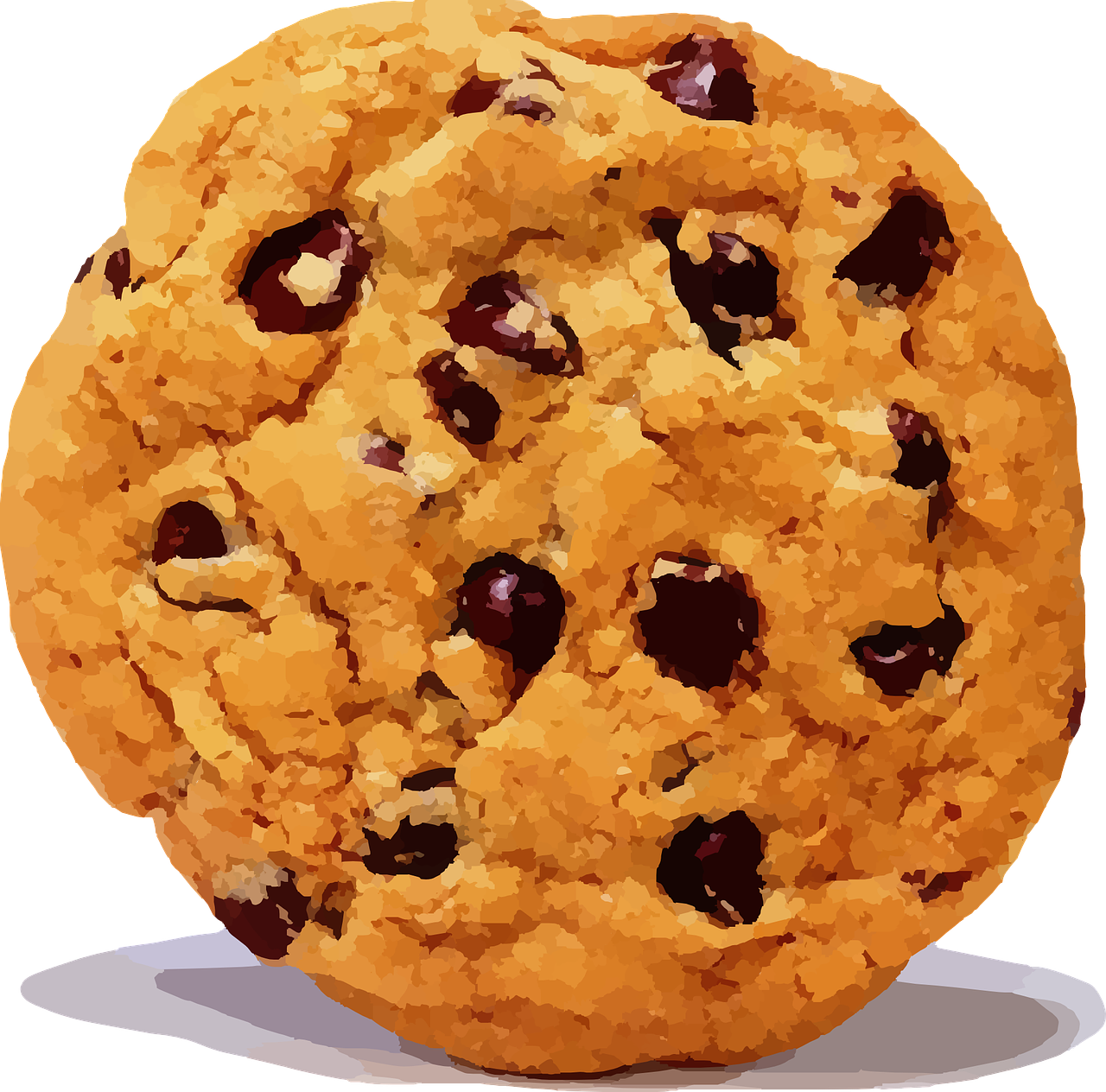 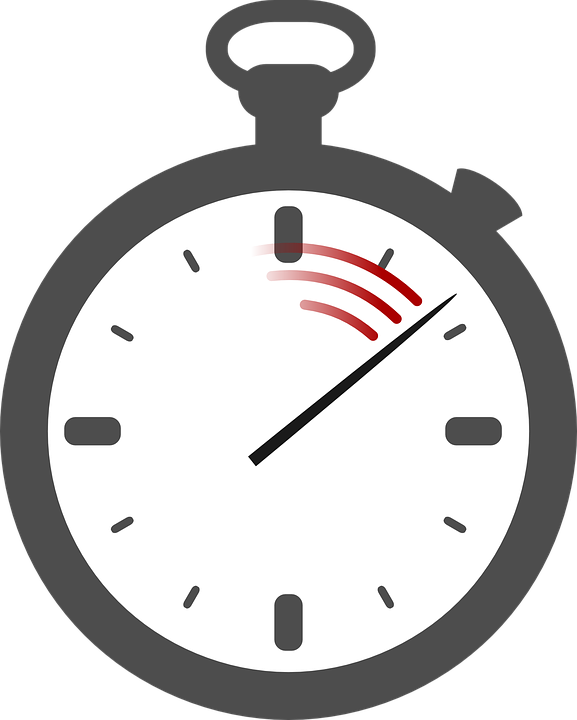 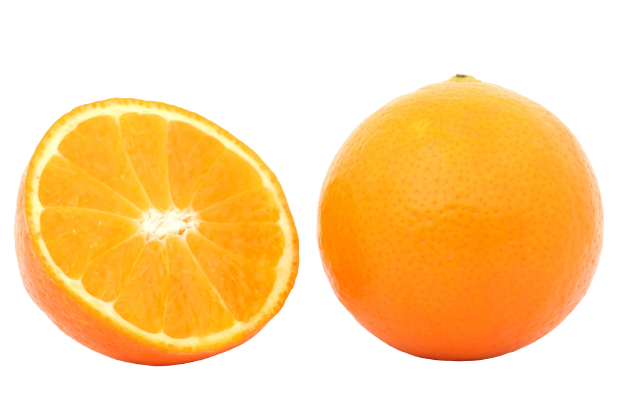 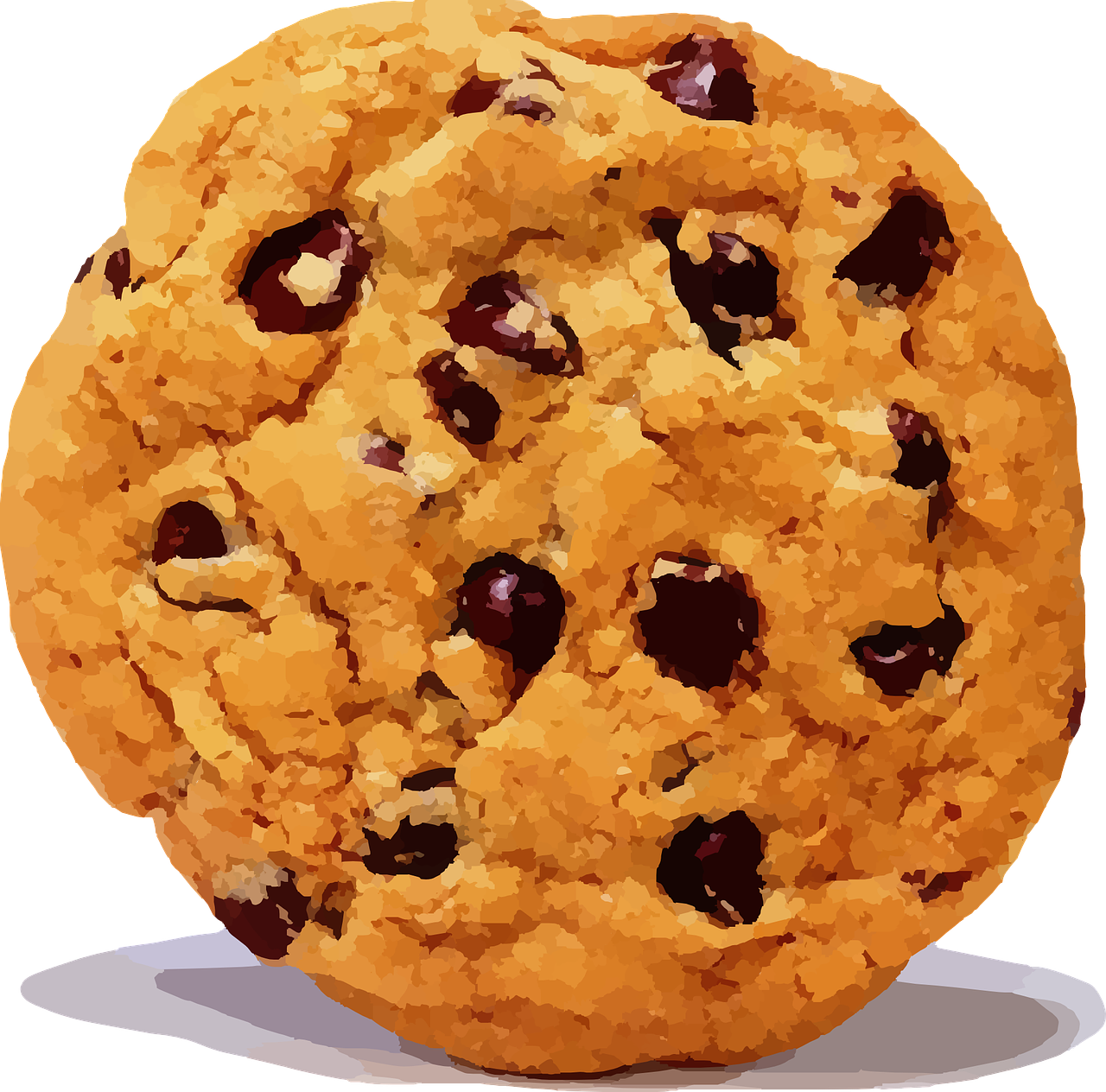 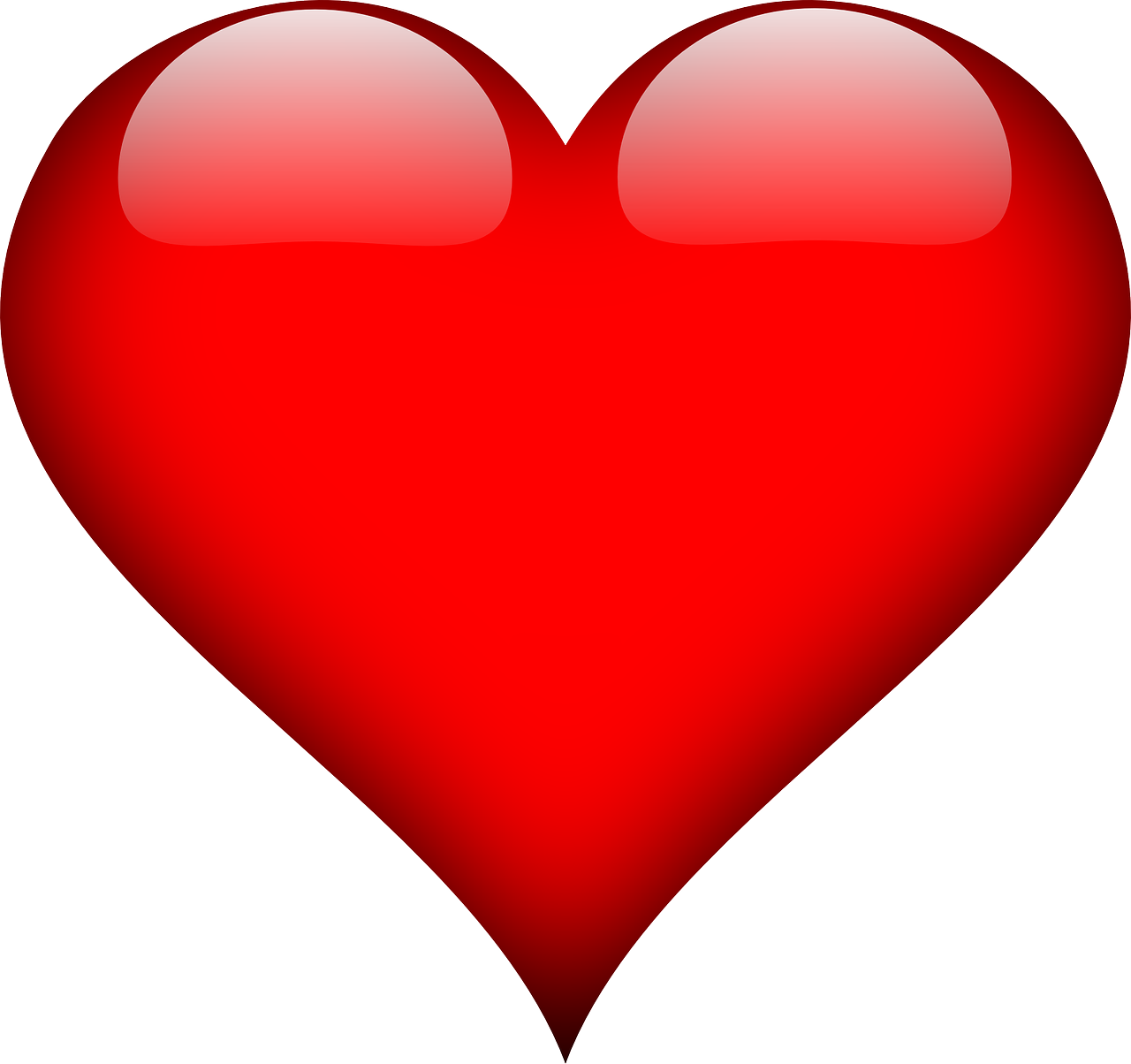 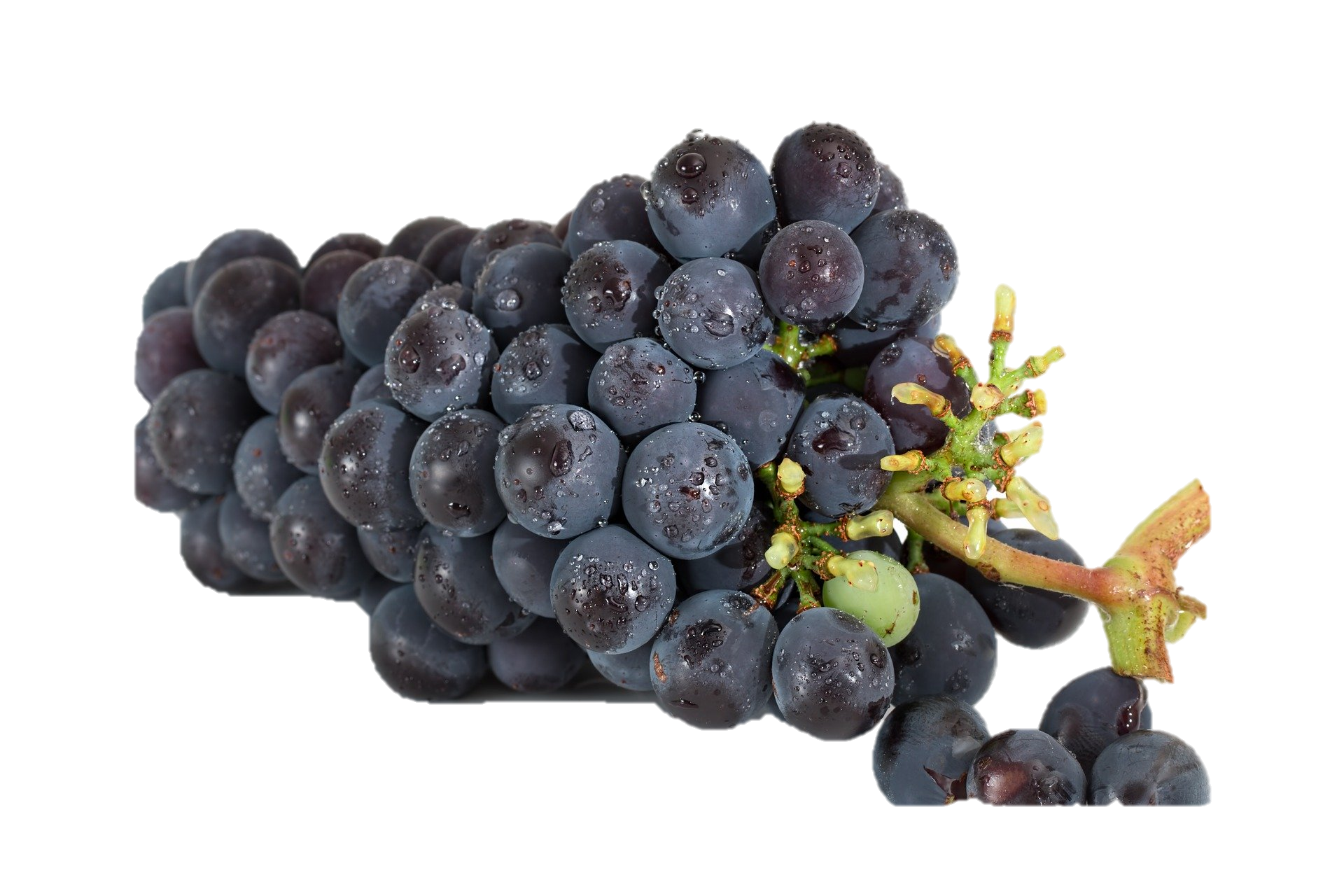 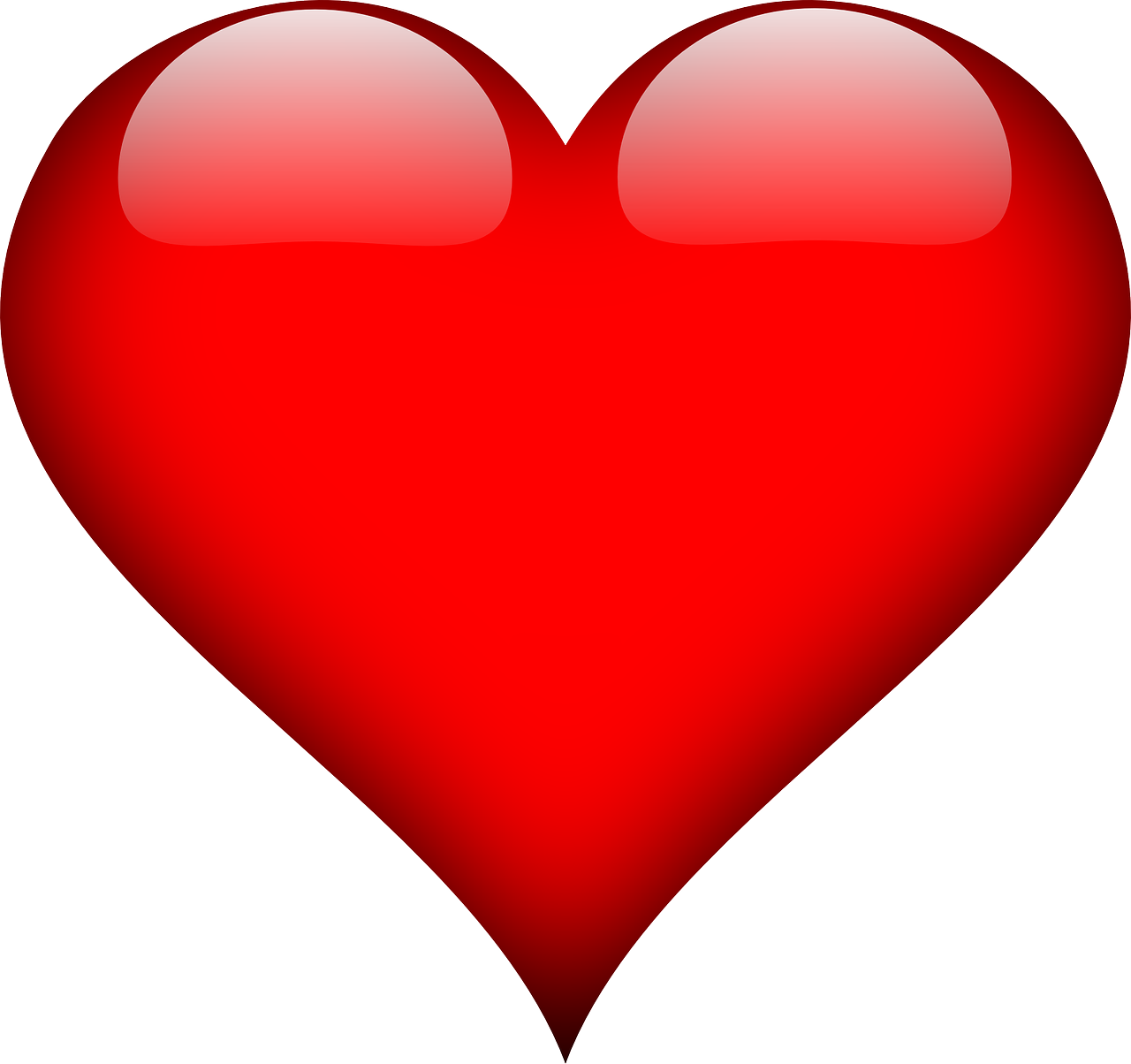 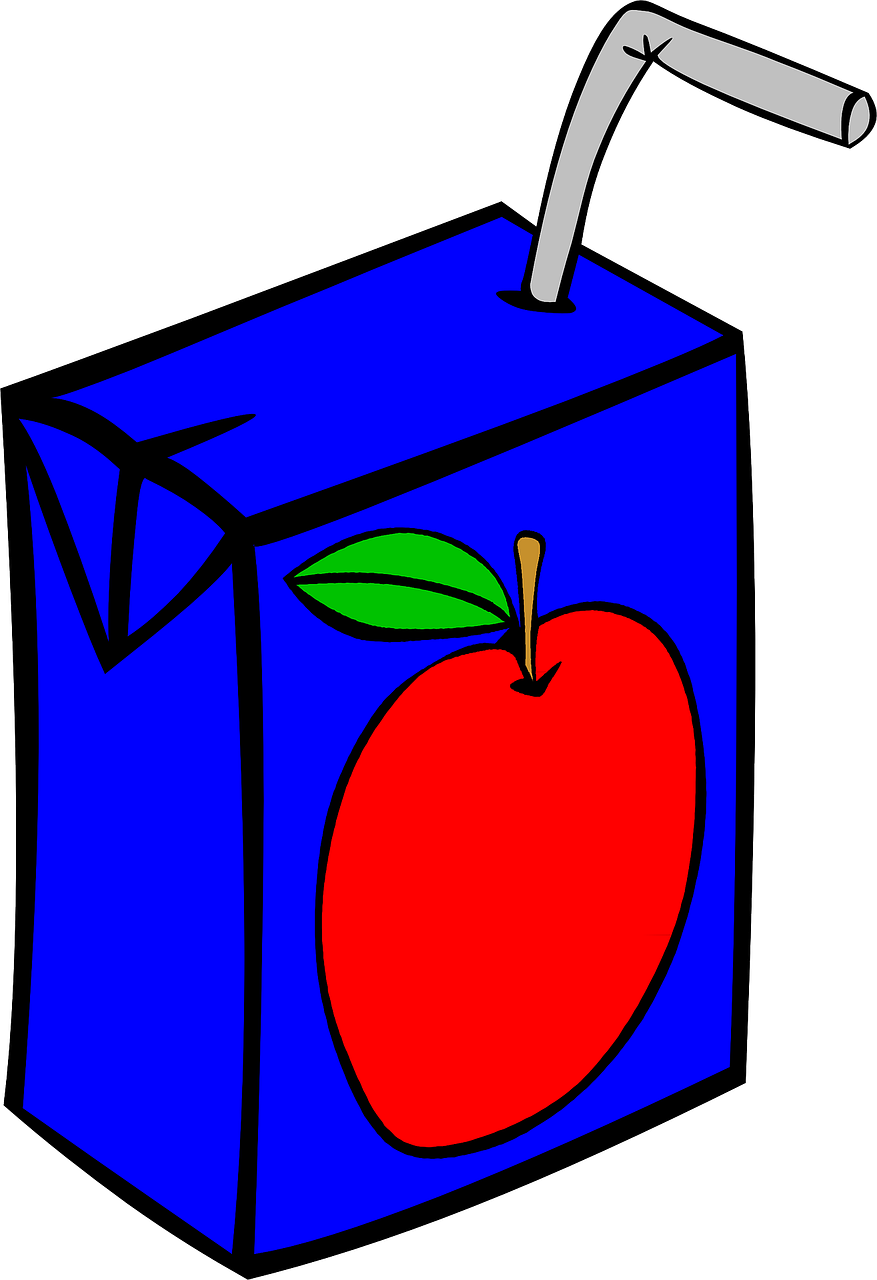 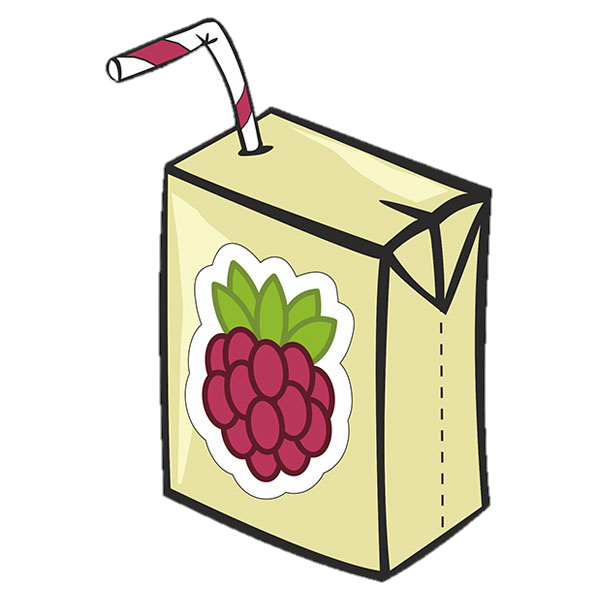 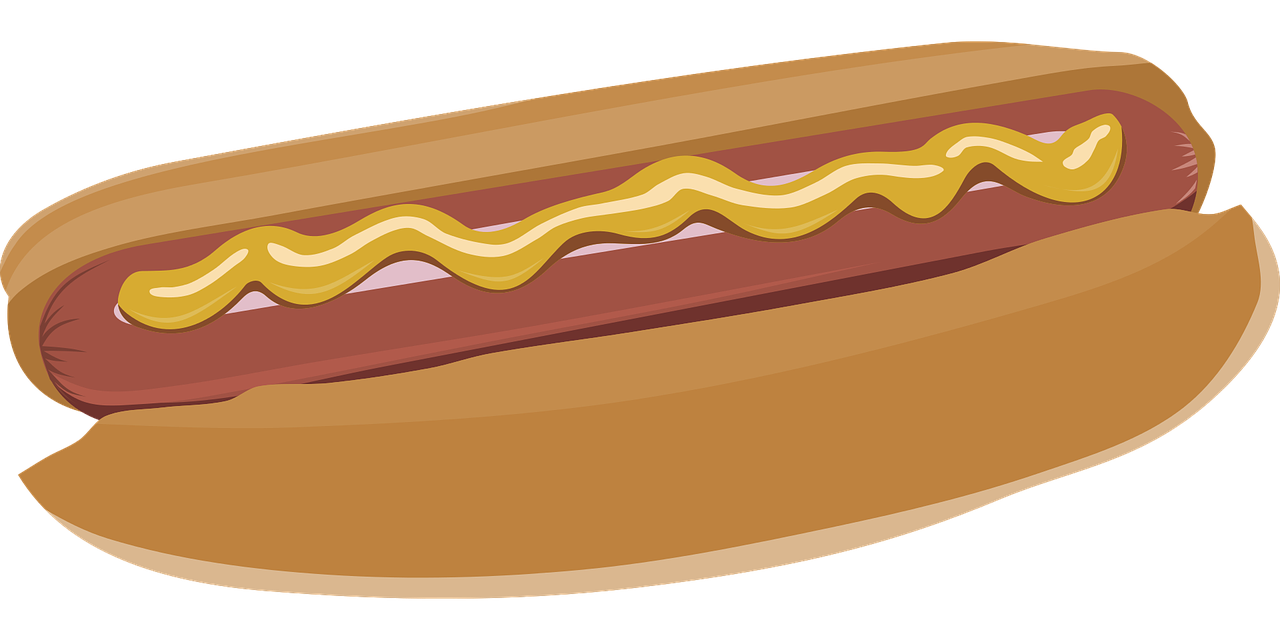 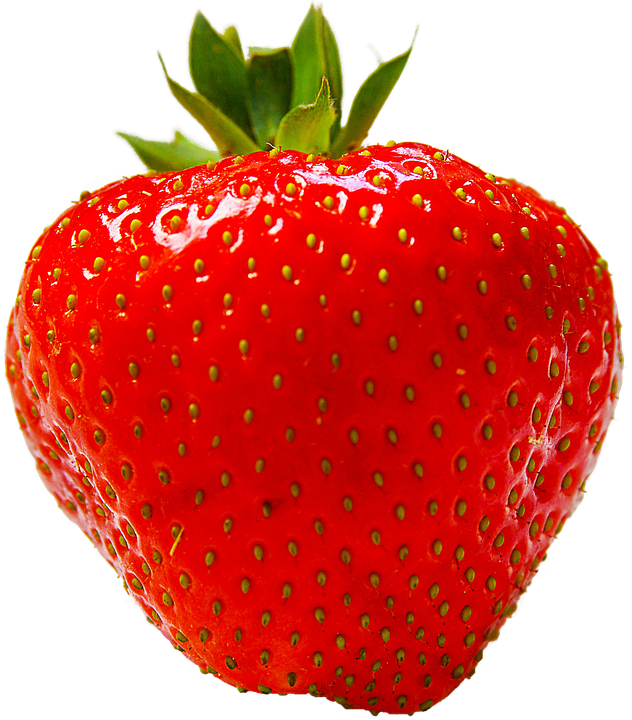 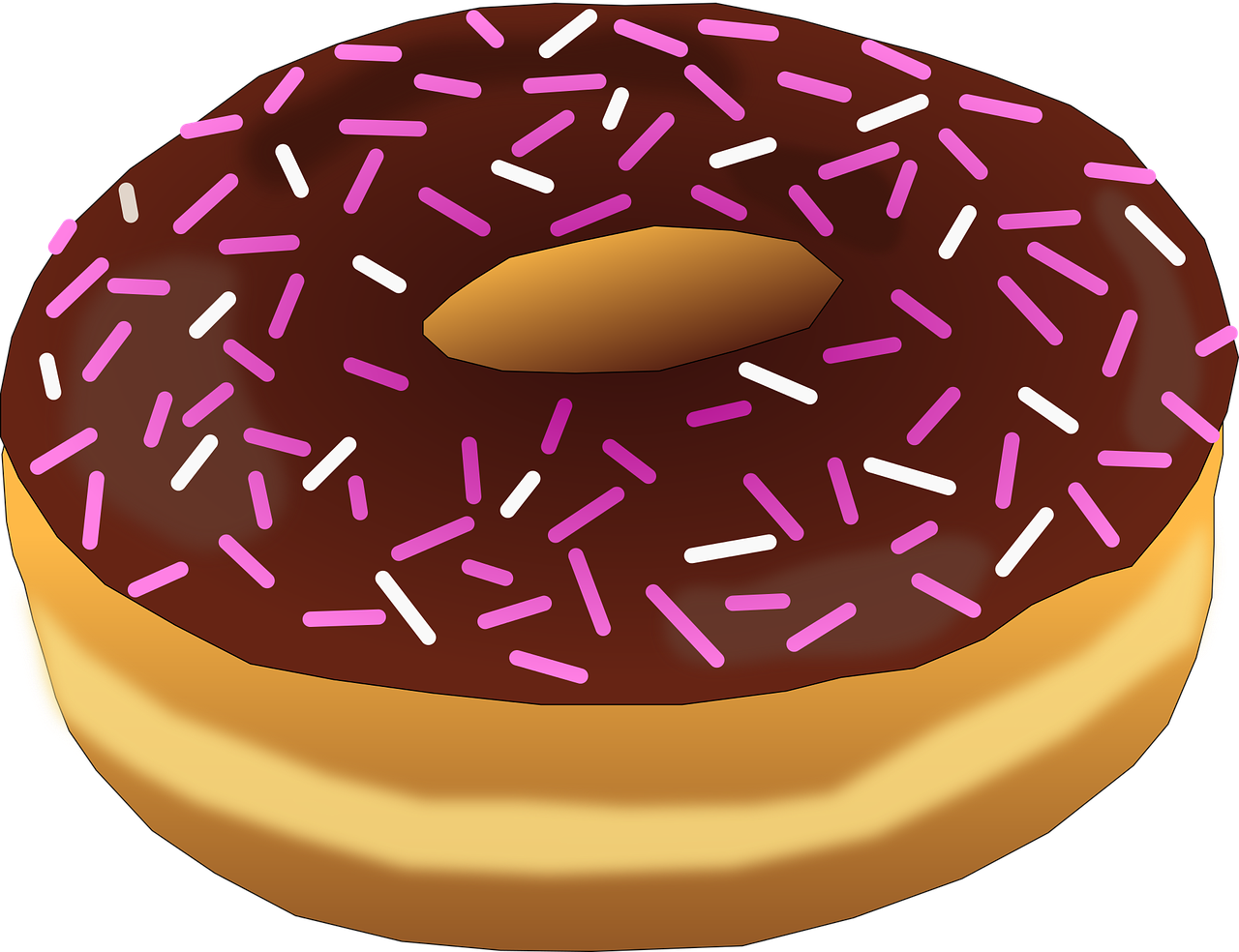 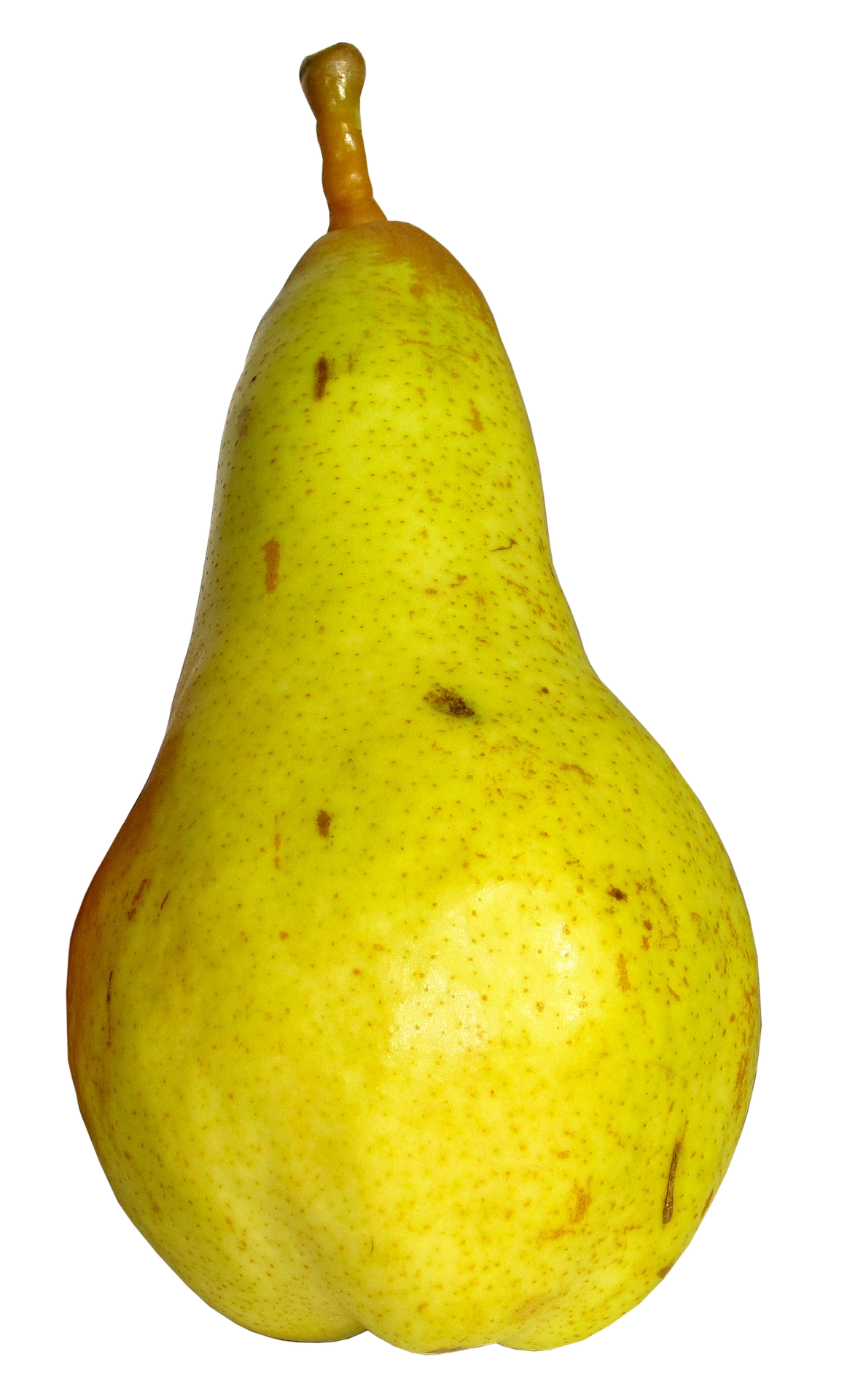 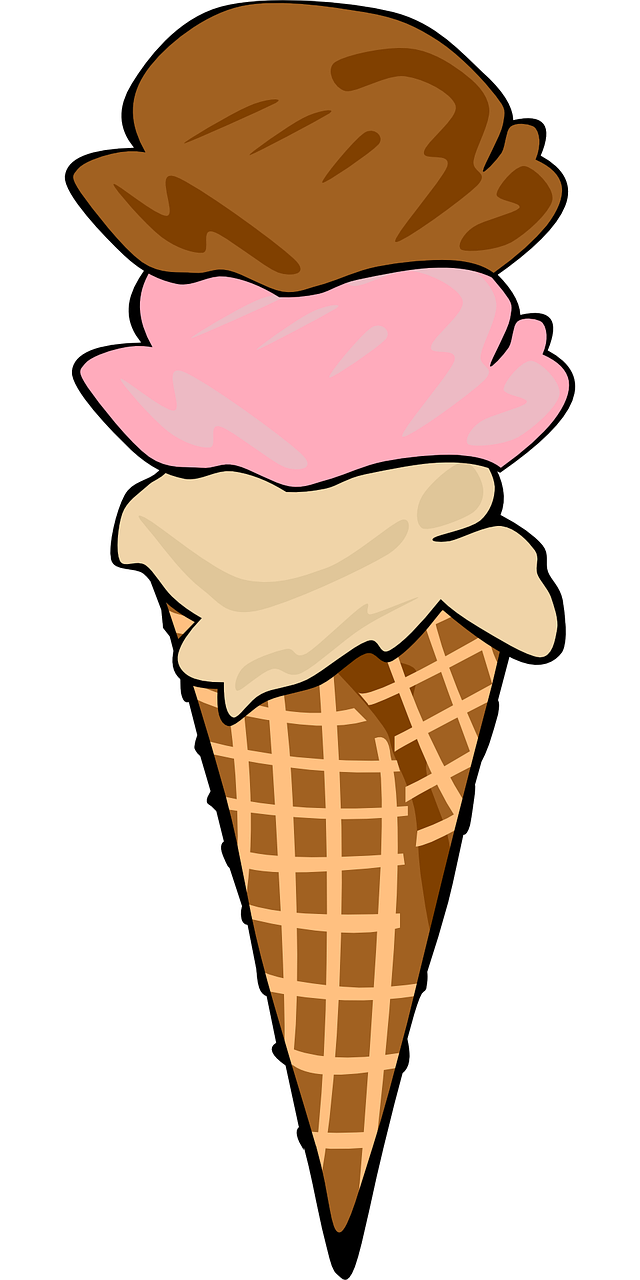 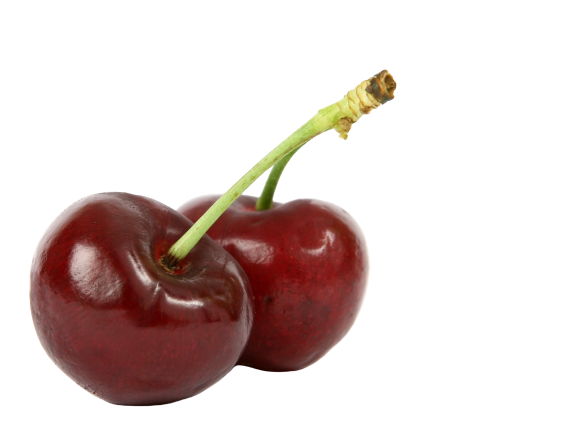 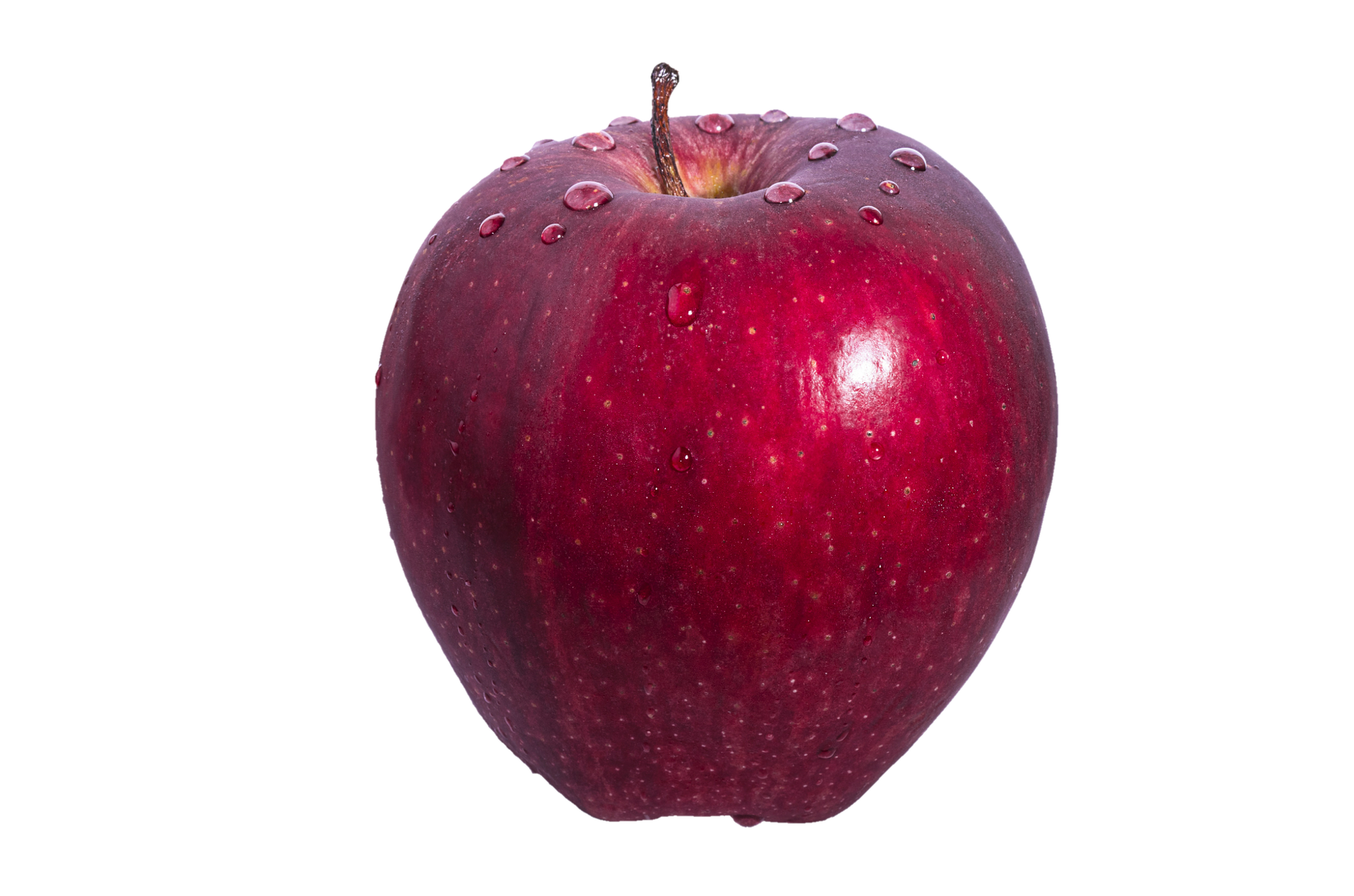 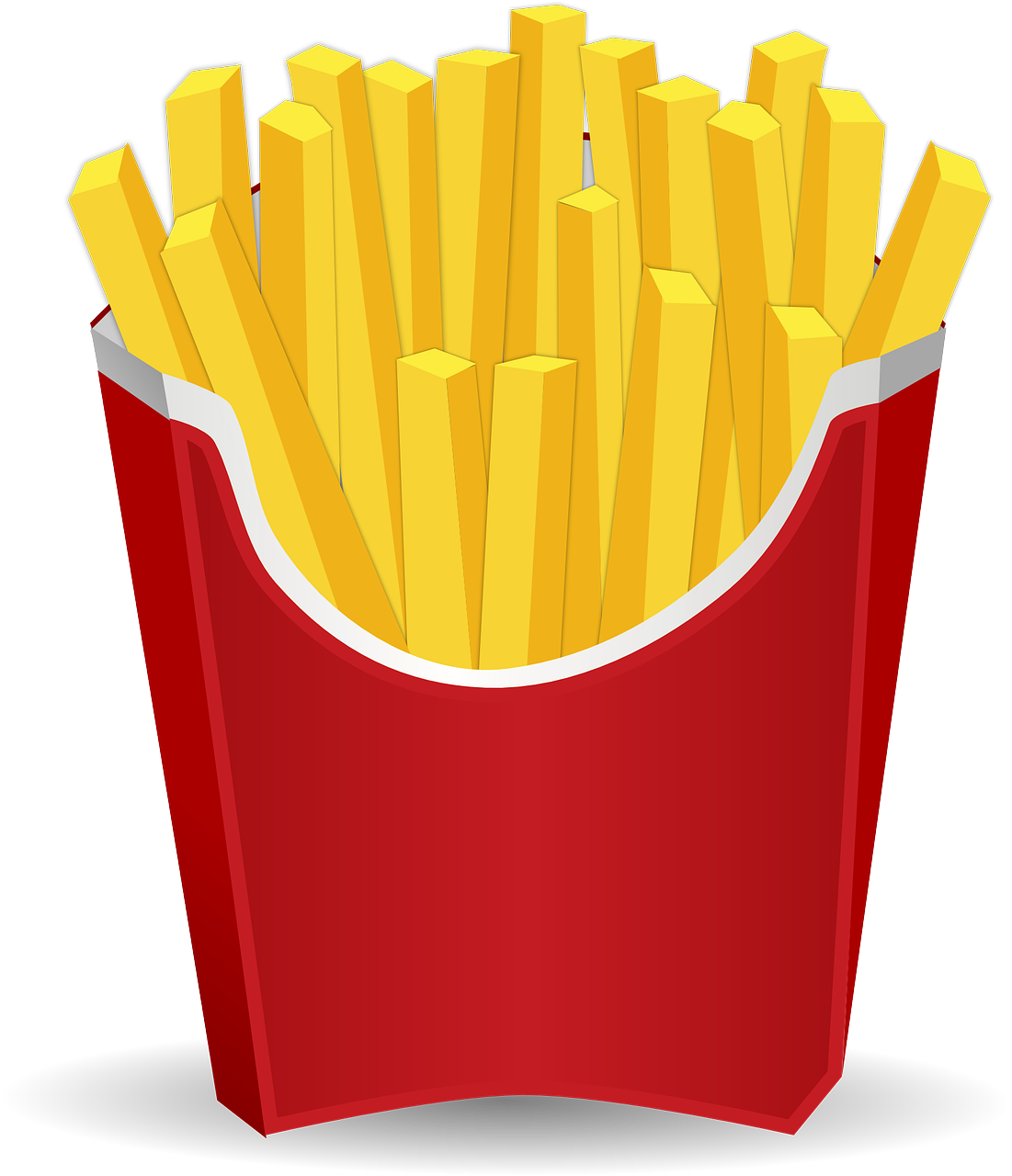 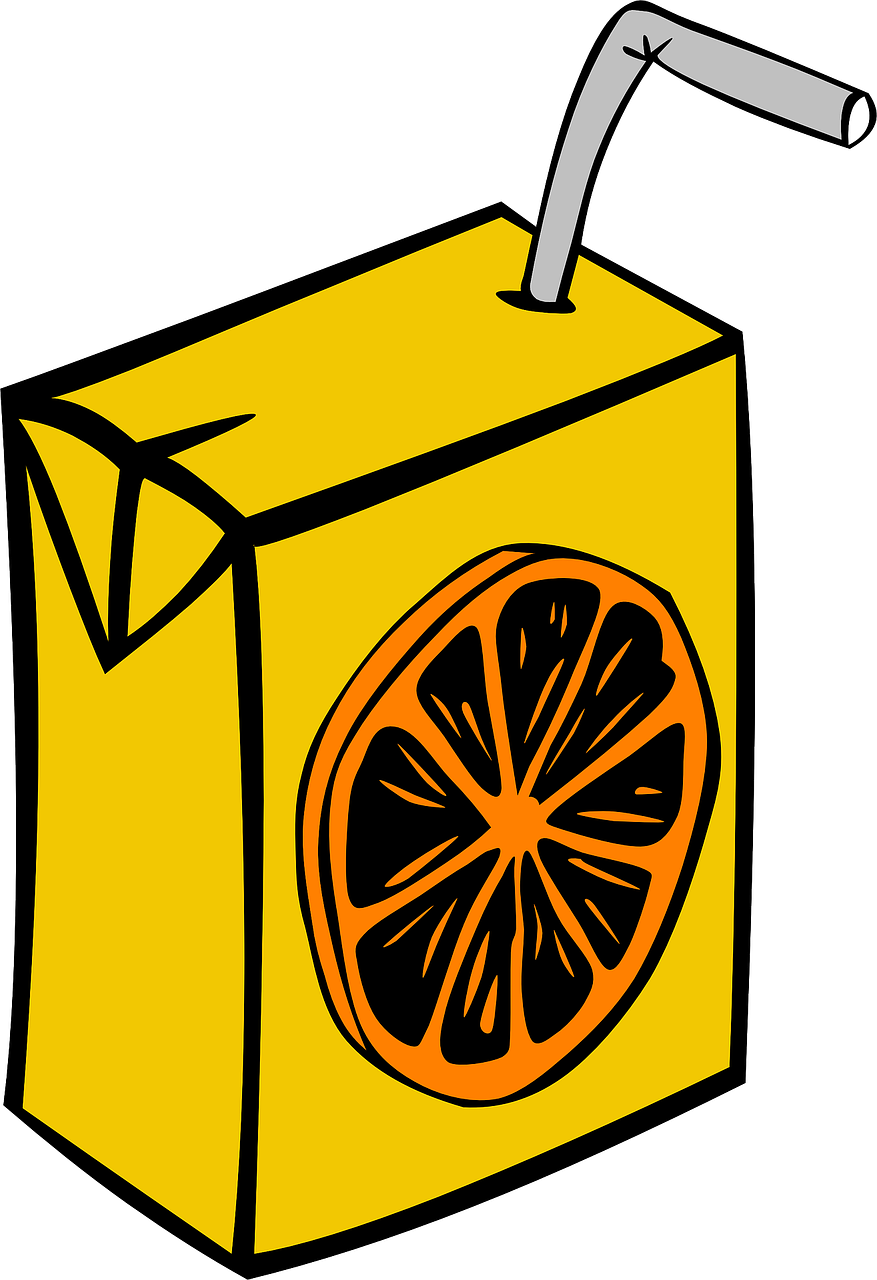 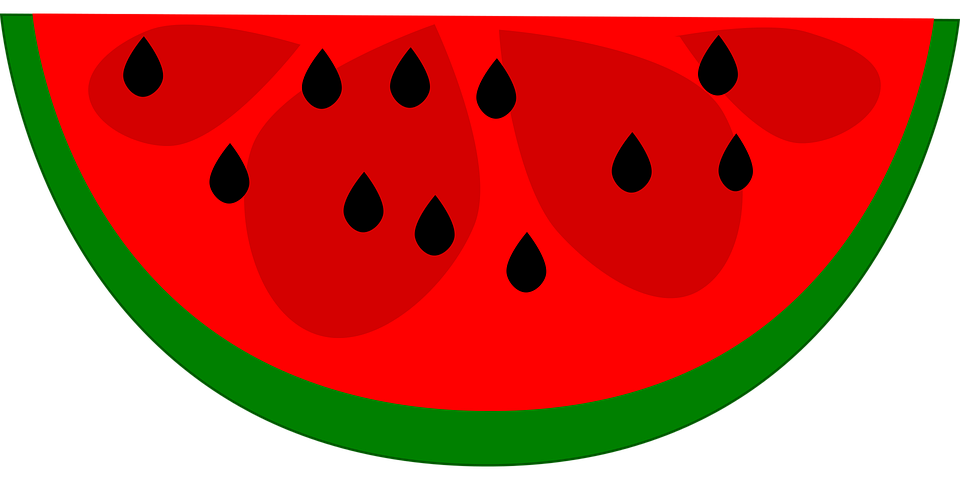 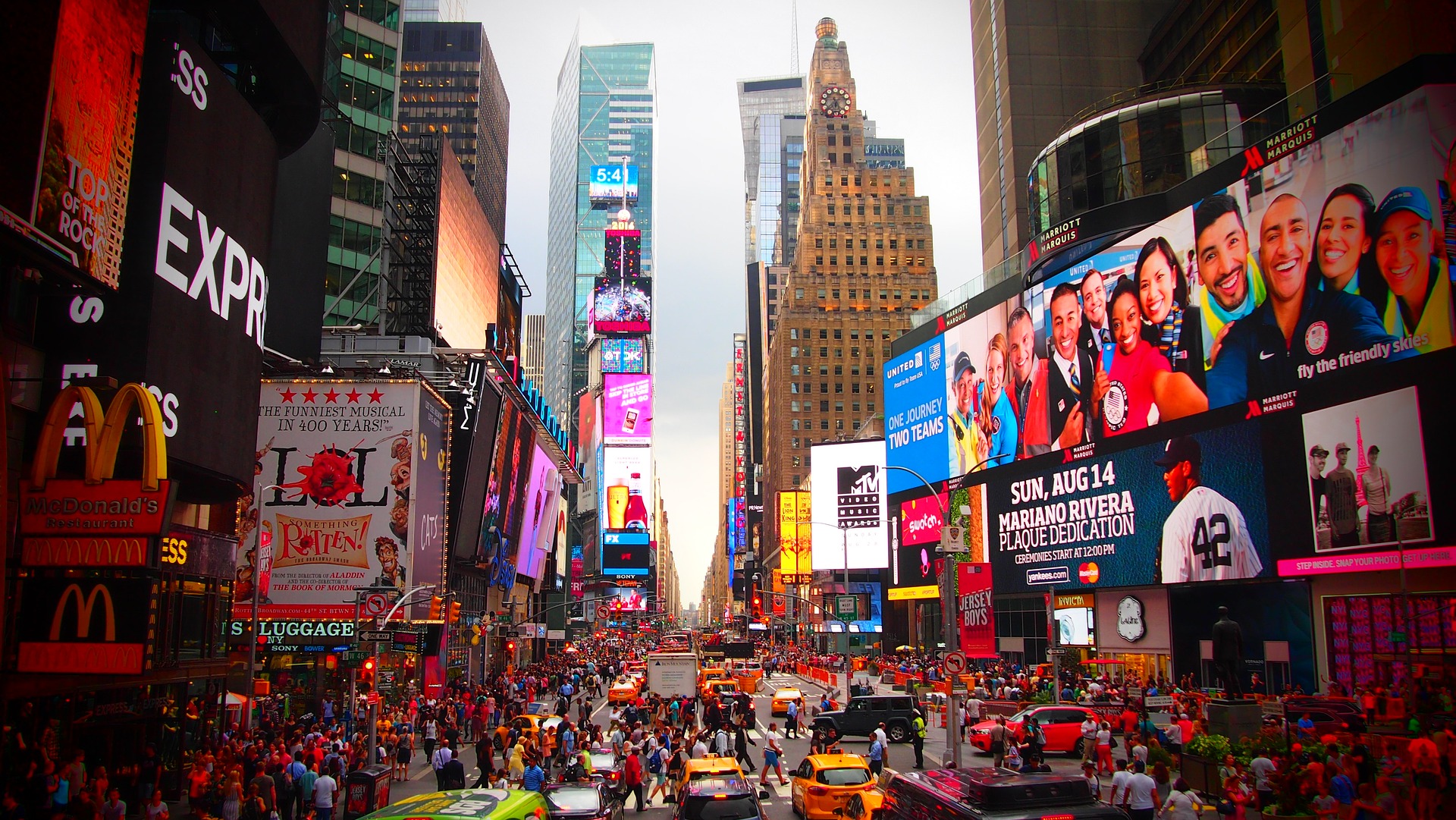 Dans ce cours tu as appris à
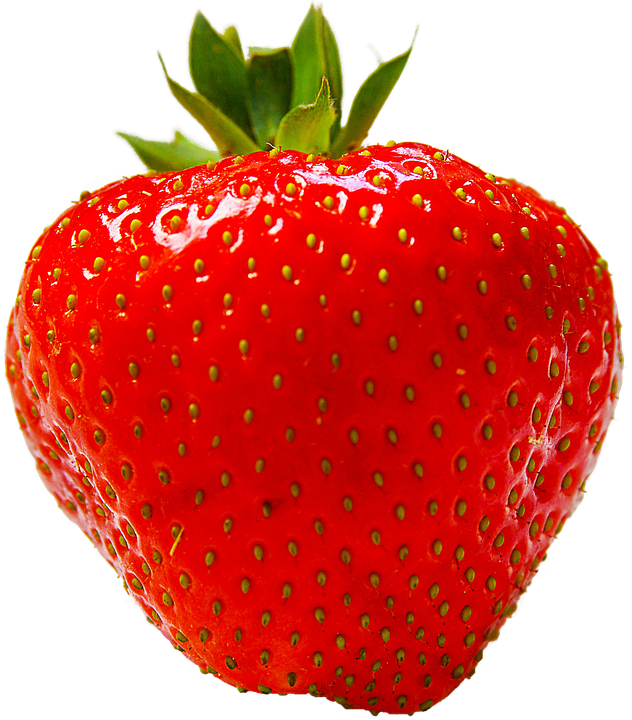 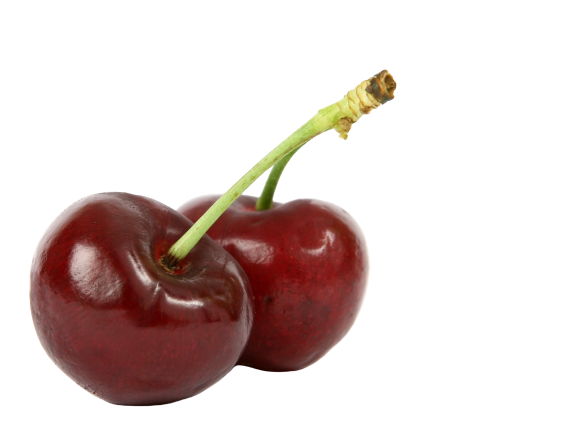 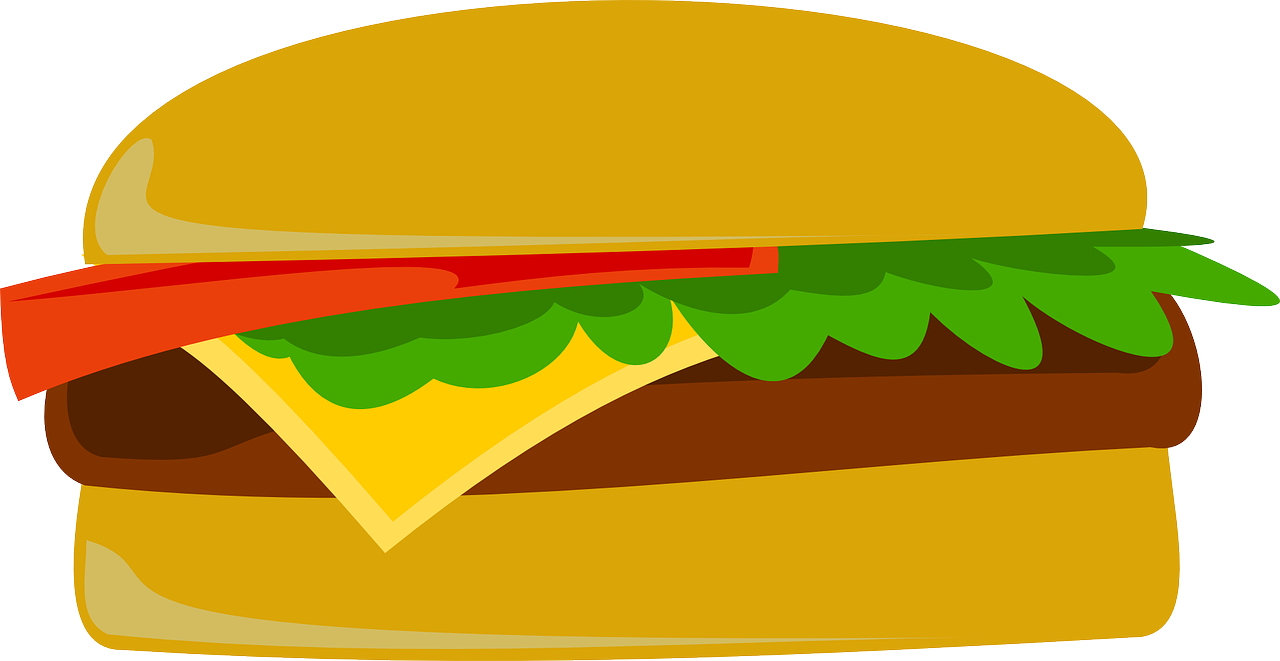 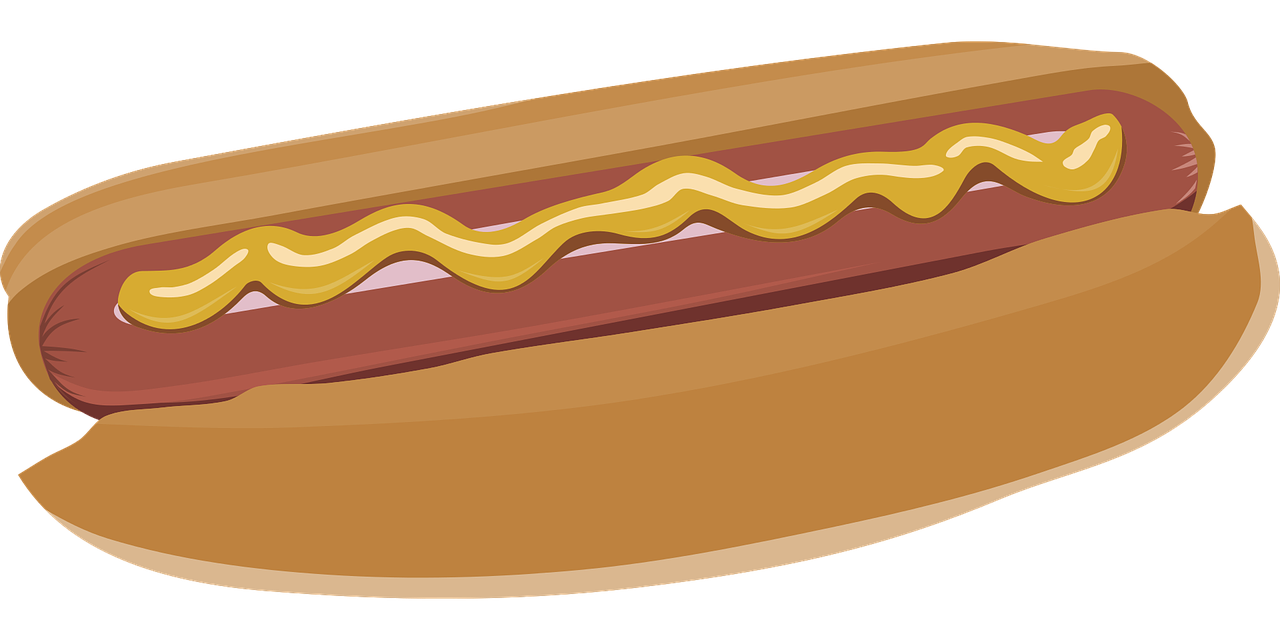 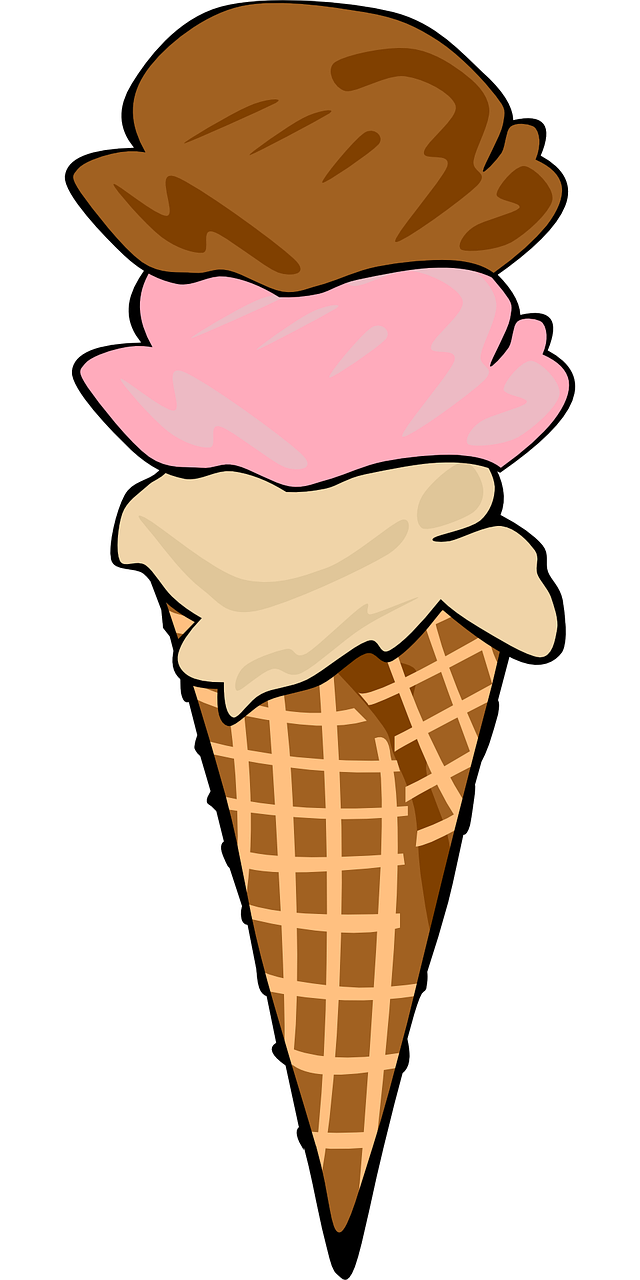 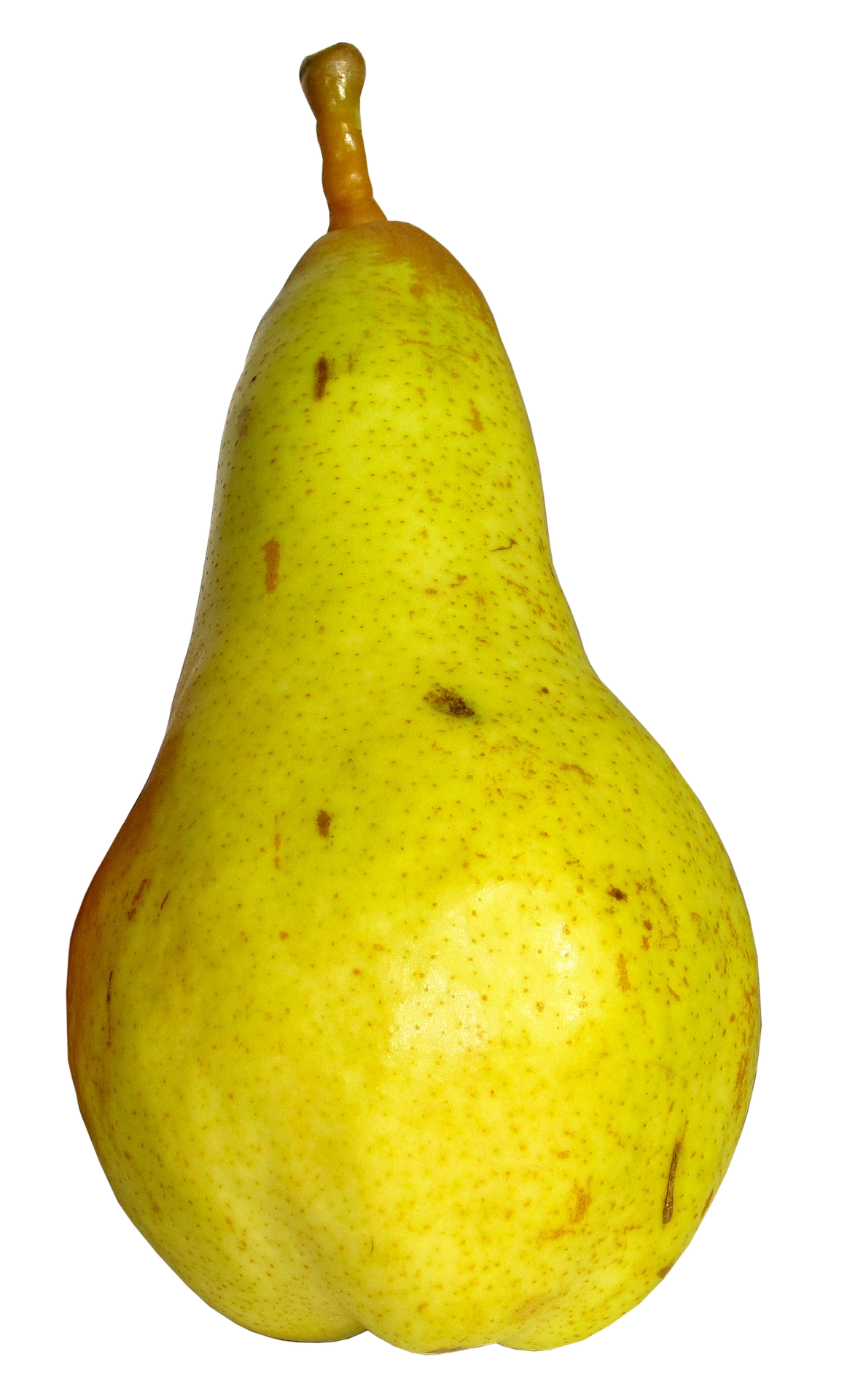 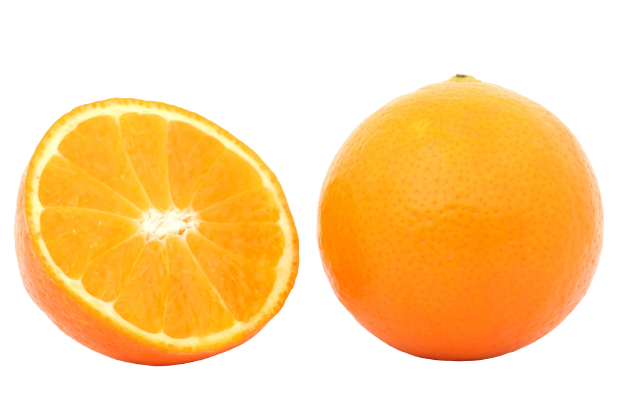 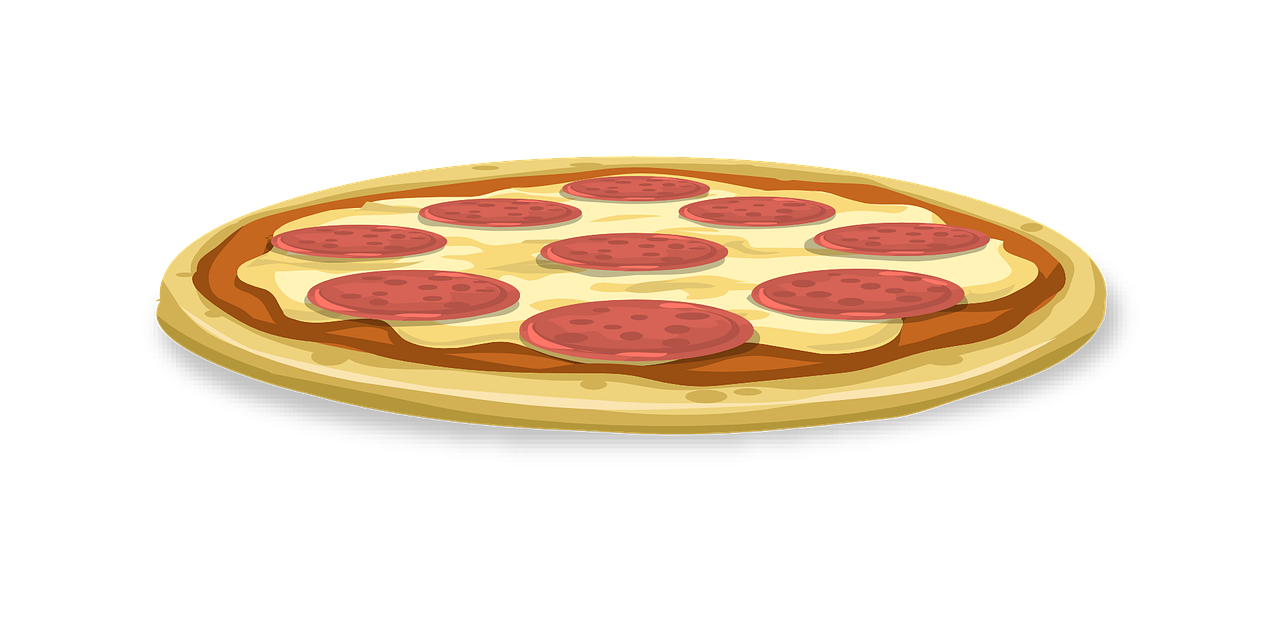 découvrir les fruits
découvrir des aliments
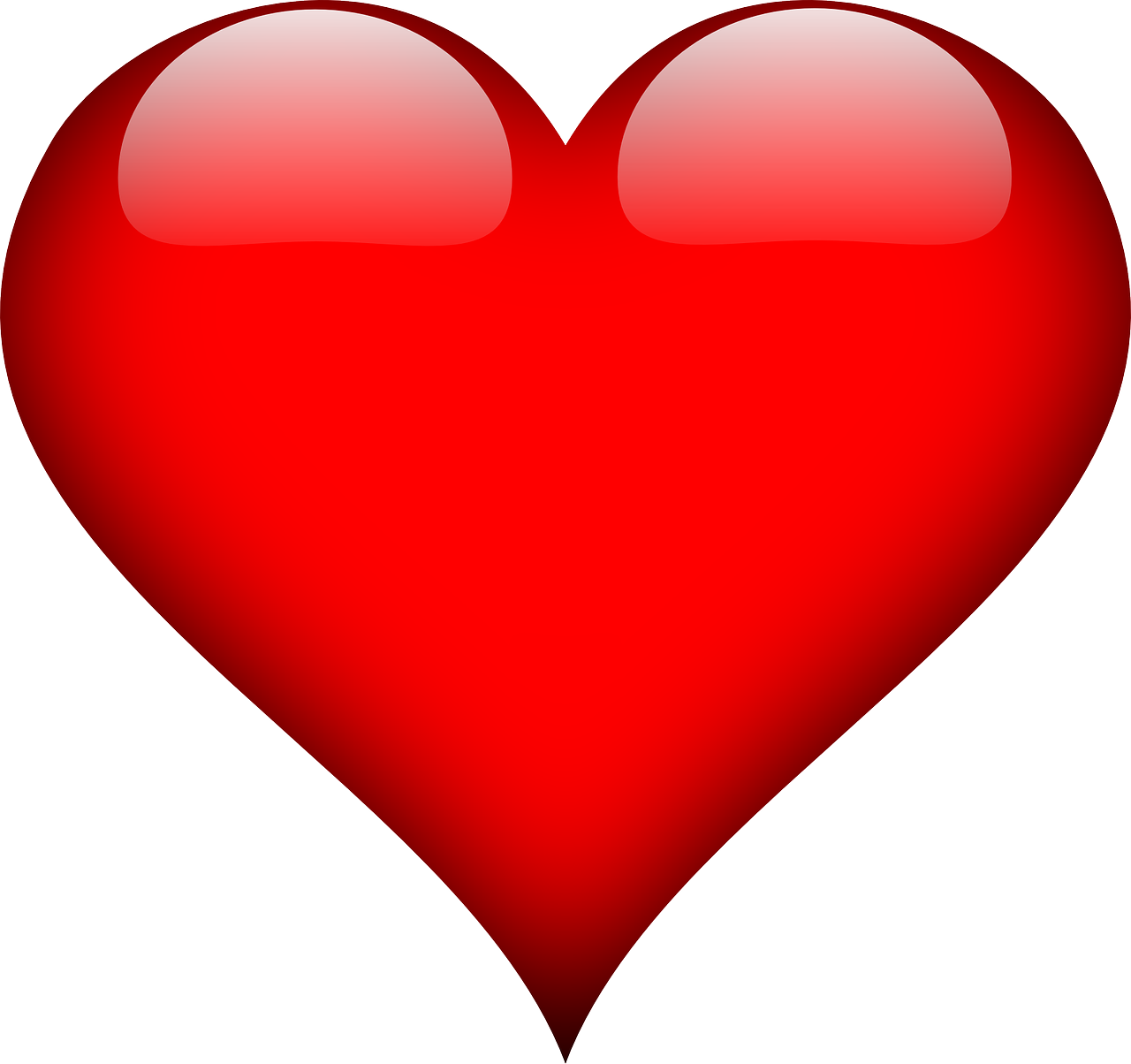 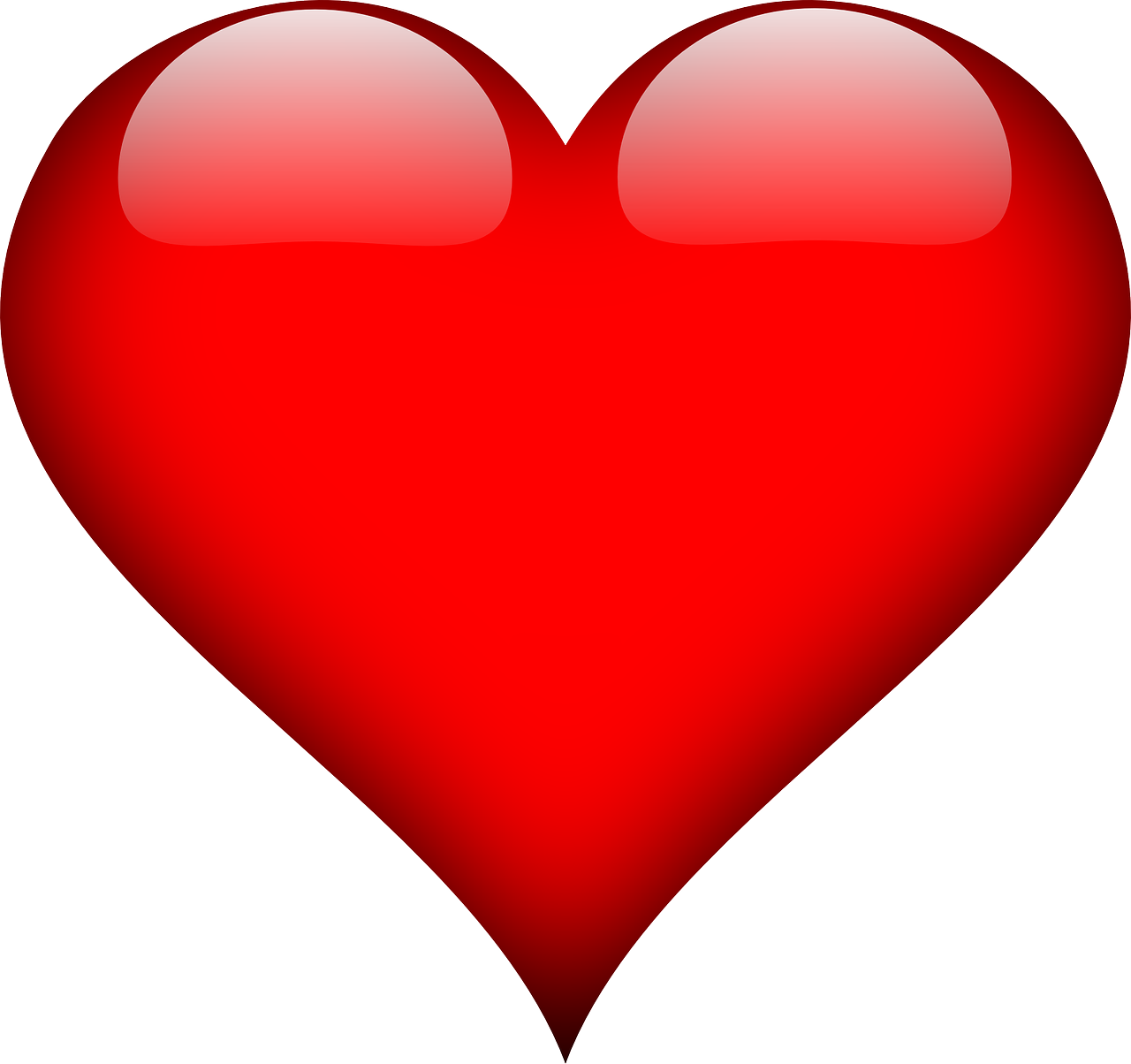 dire ce que tu aimes ou non
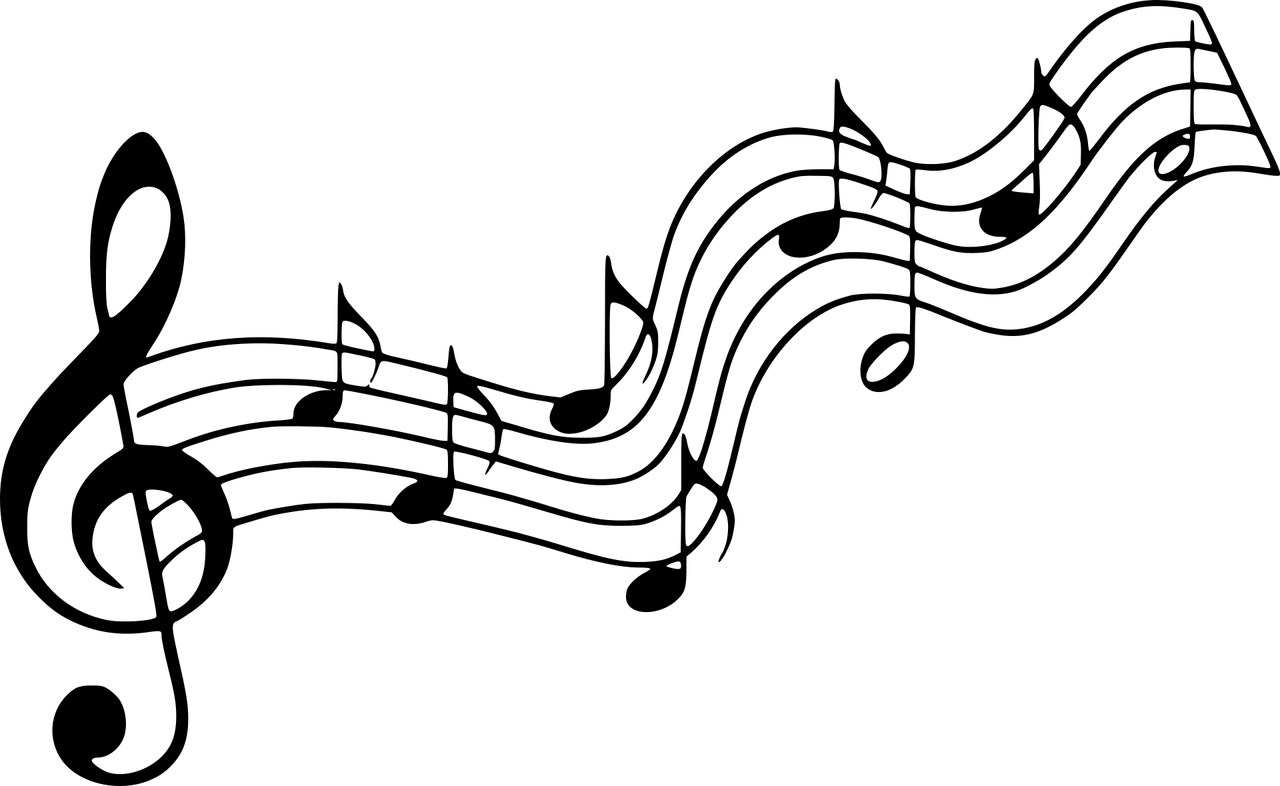 chanter
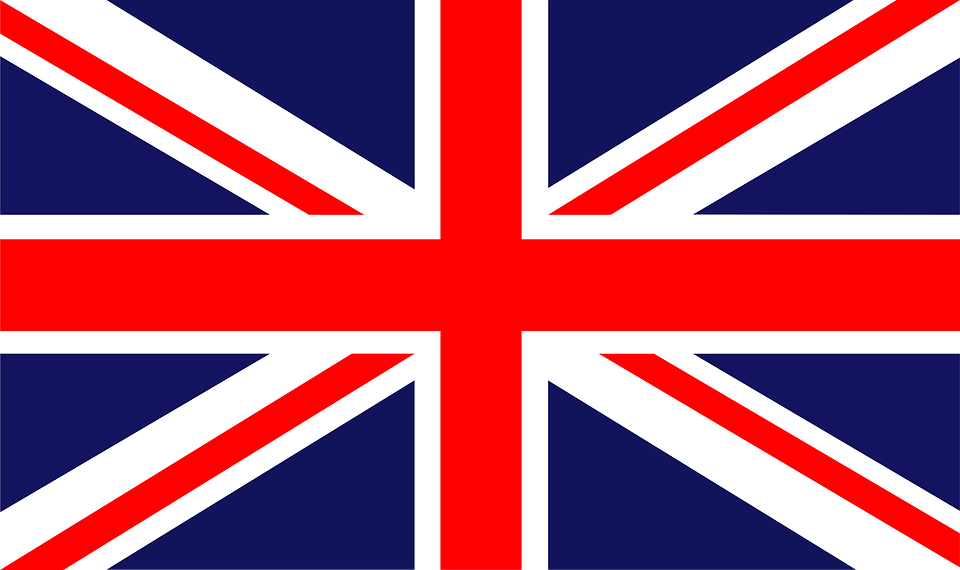 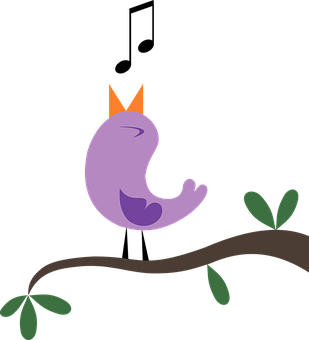 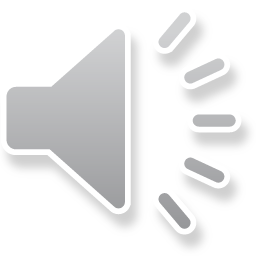 Let’s sing!
The goodbye song!
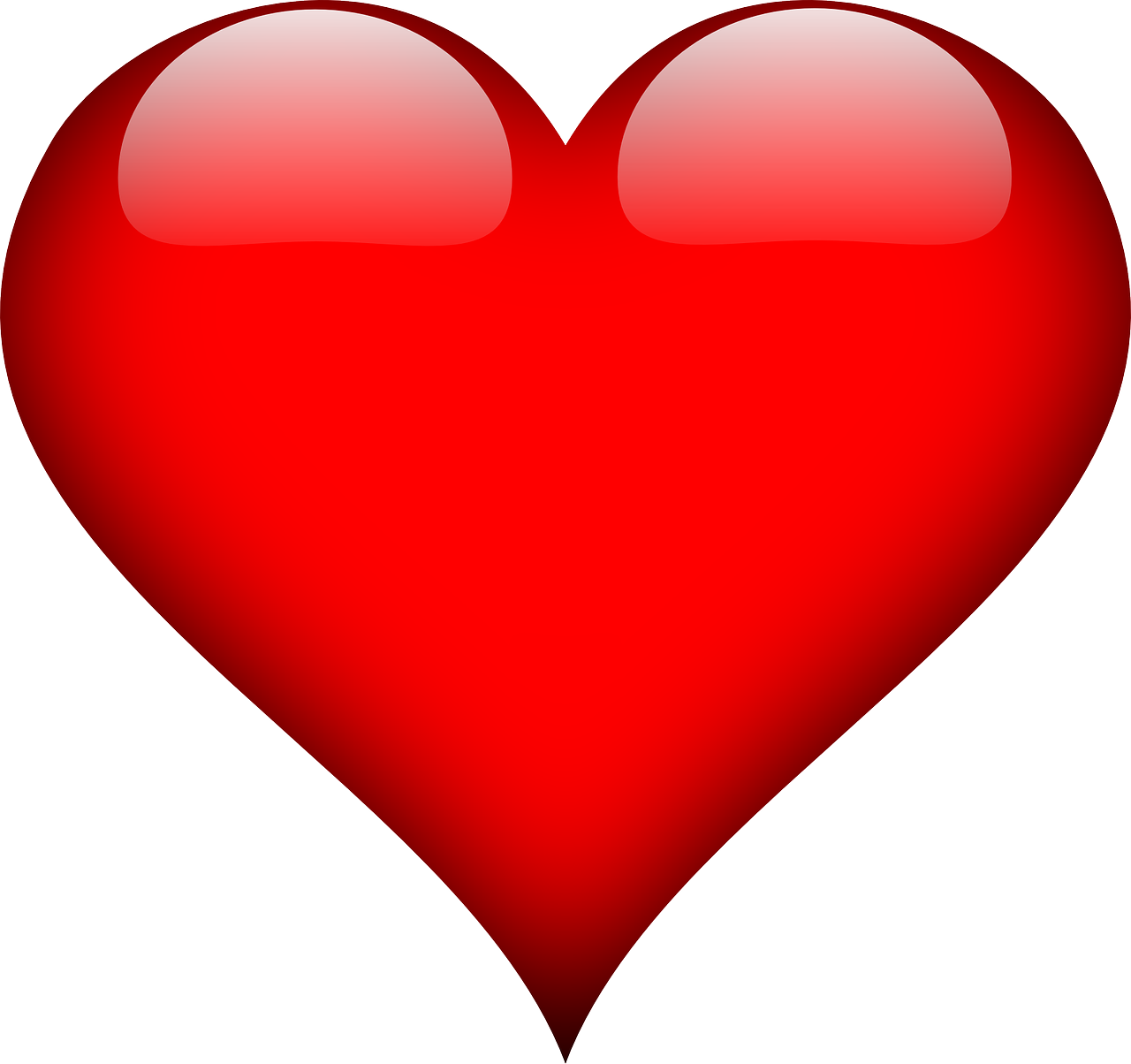 Challenge fruit
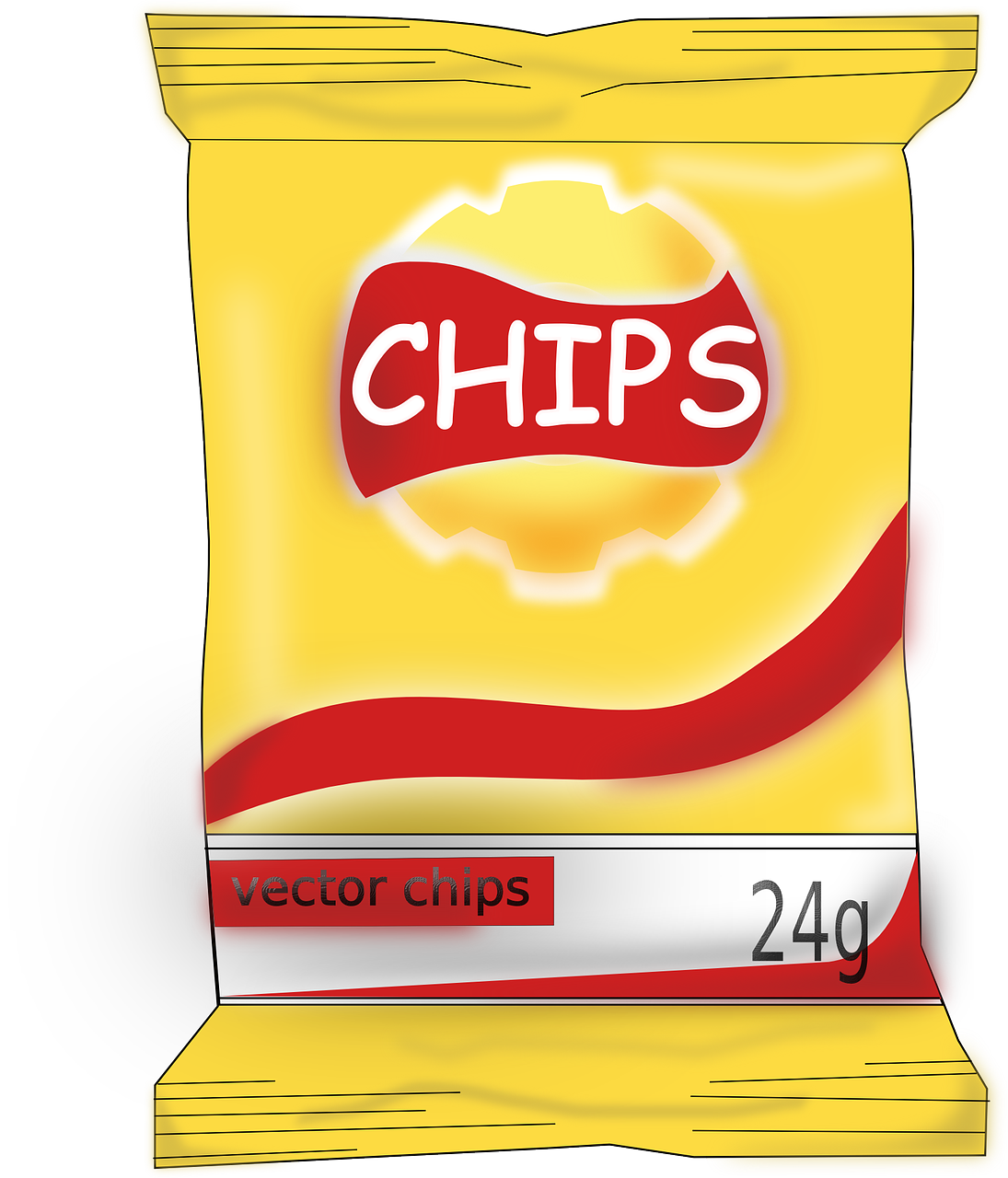 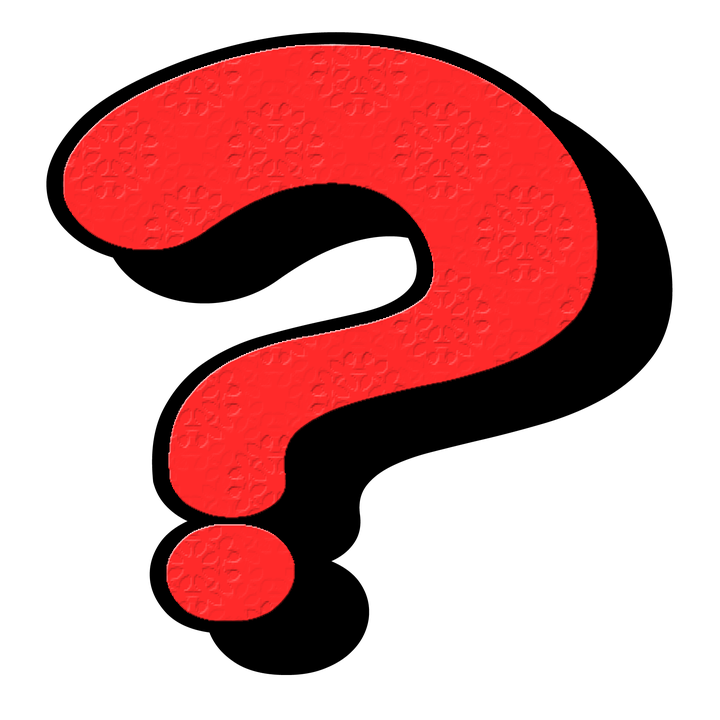 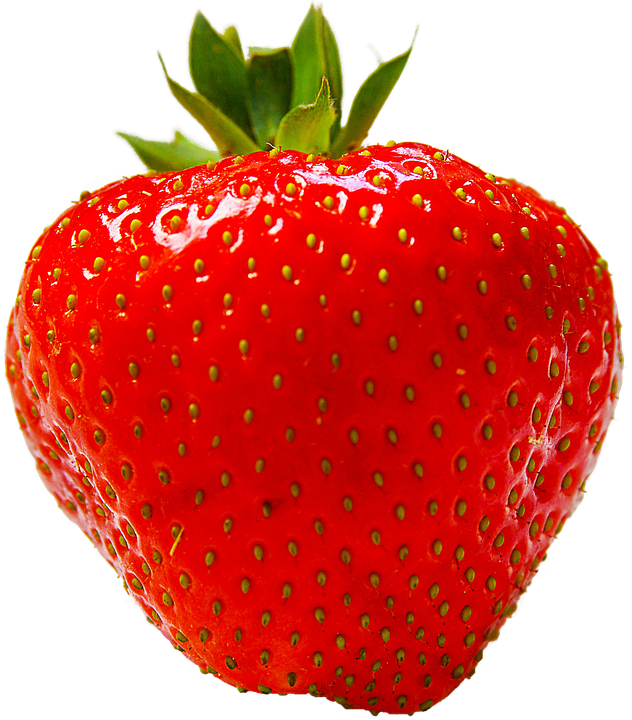 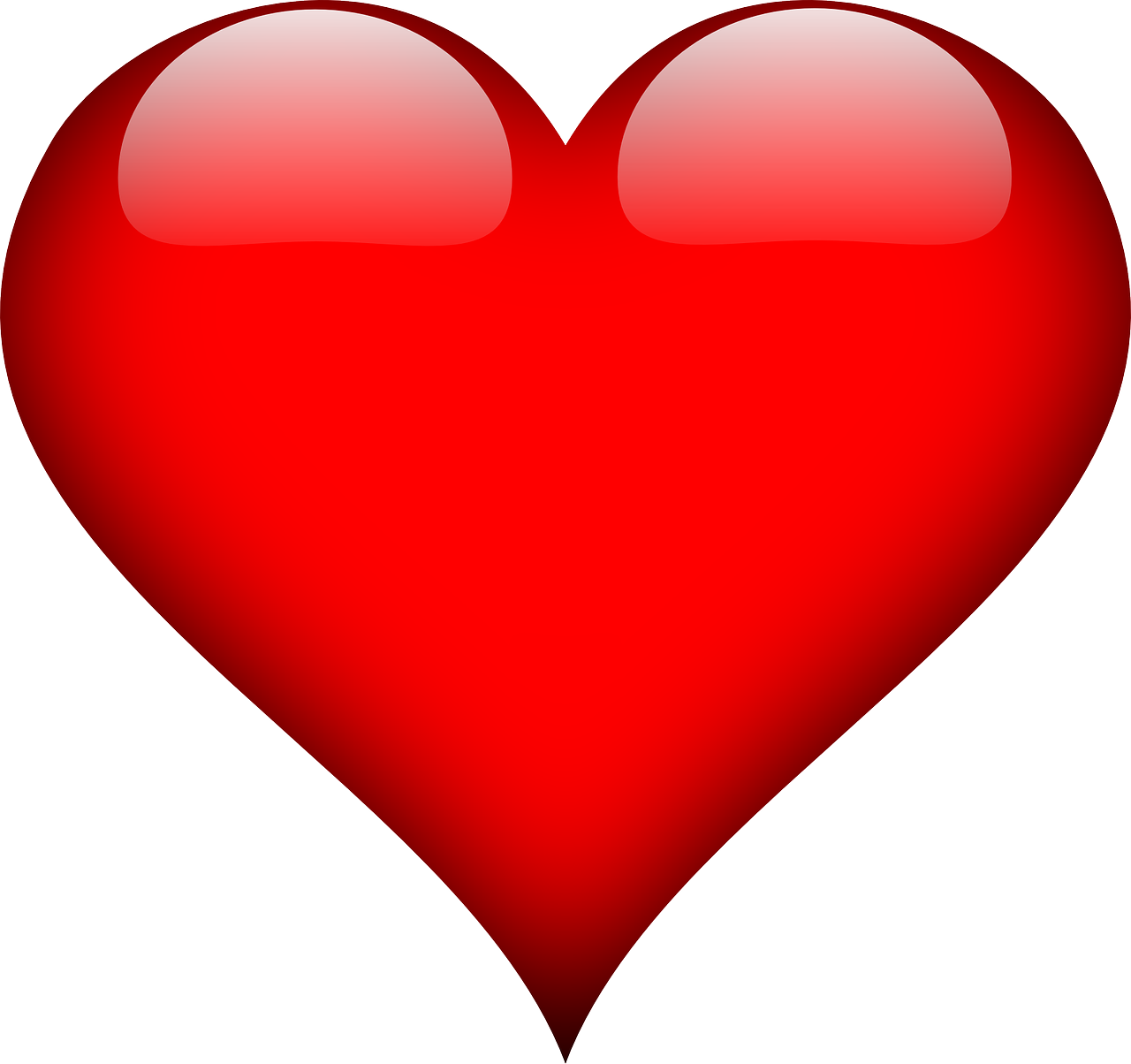 Challenge fruit
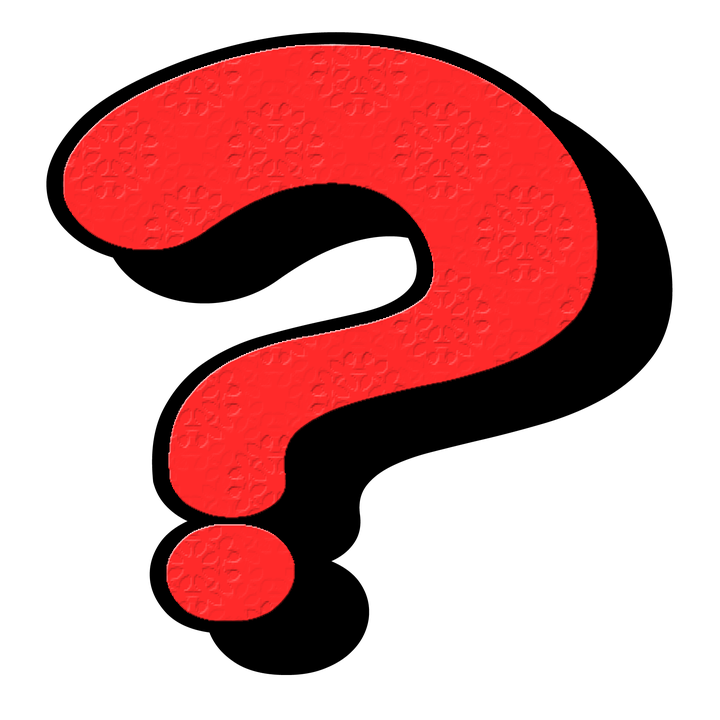 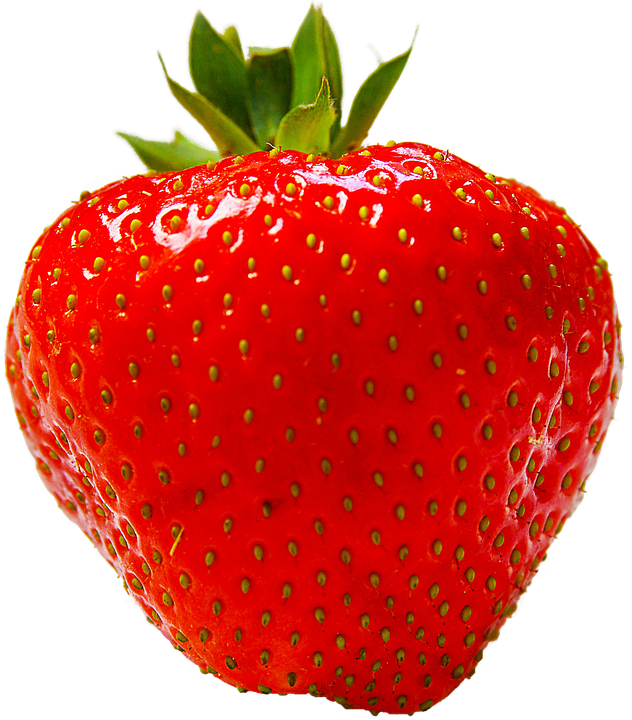 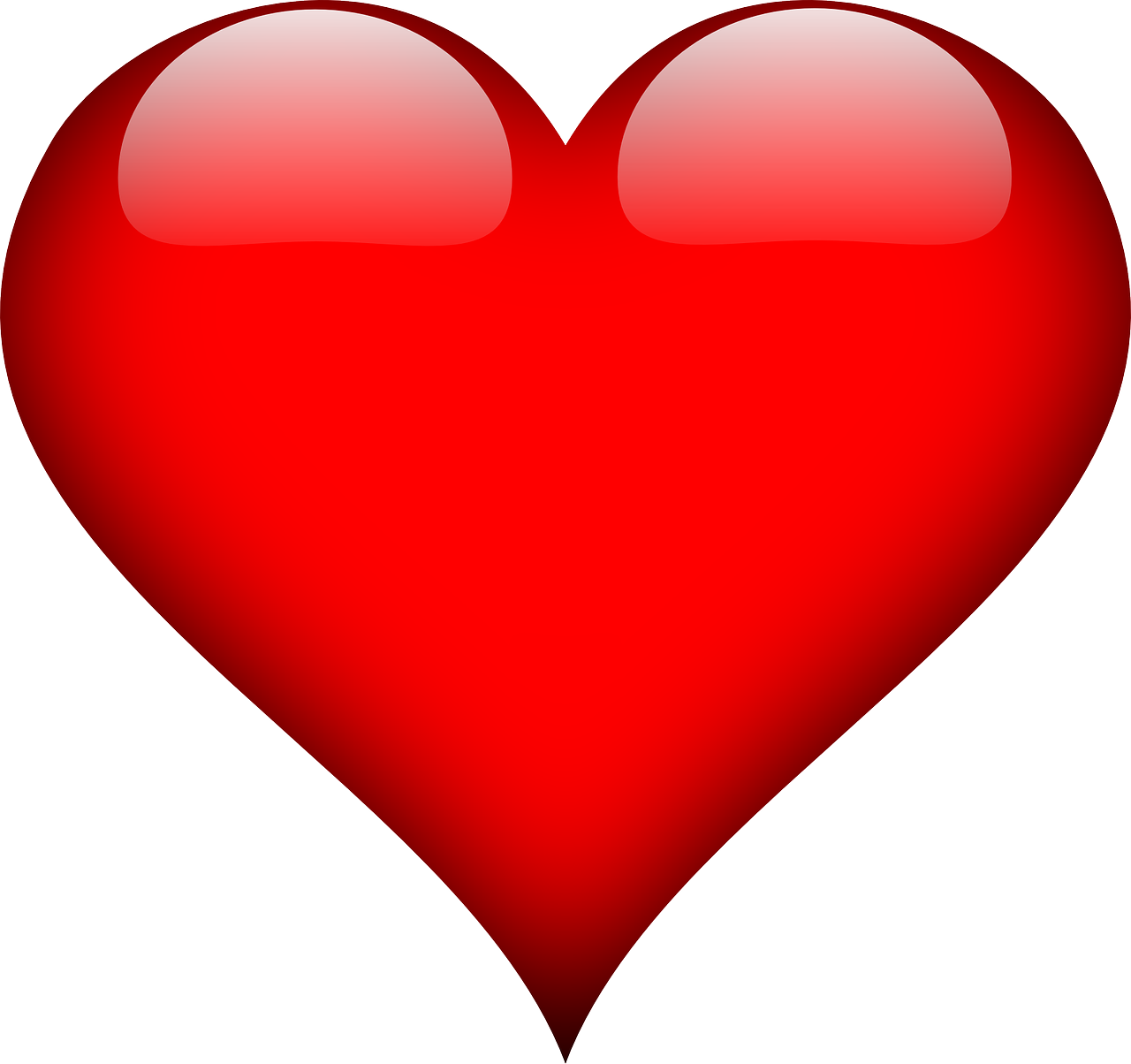 Challenge fruit
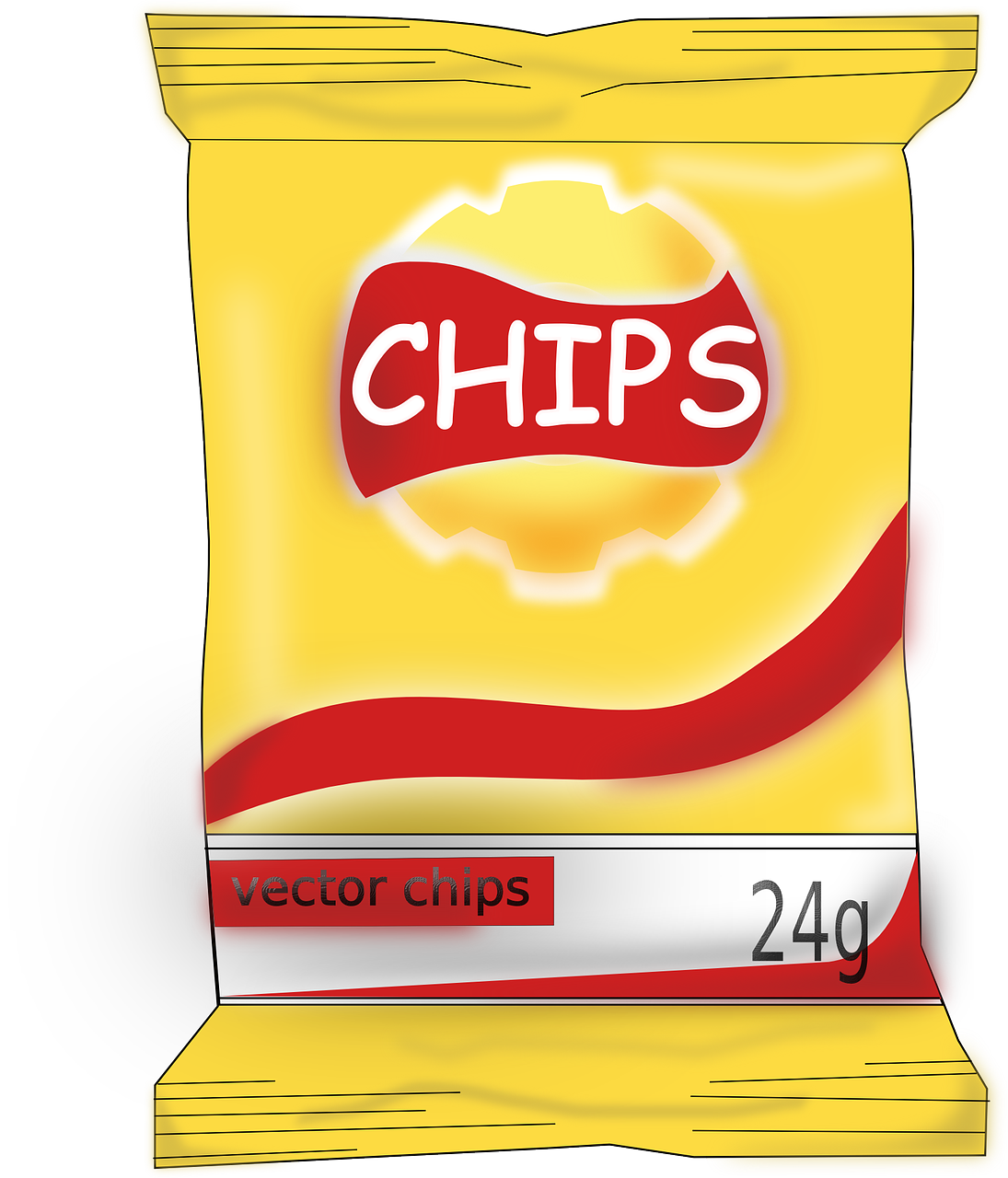 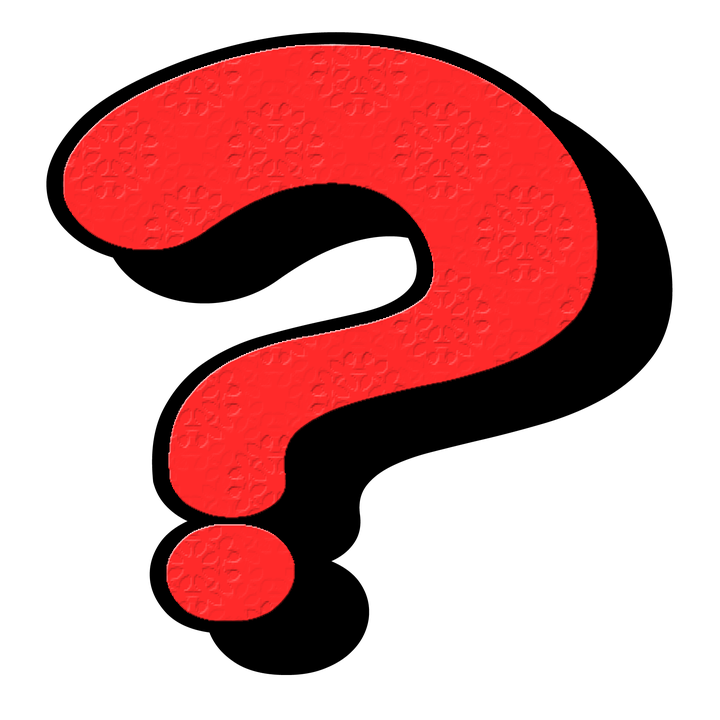 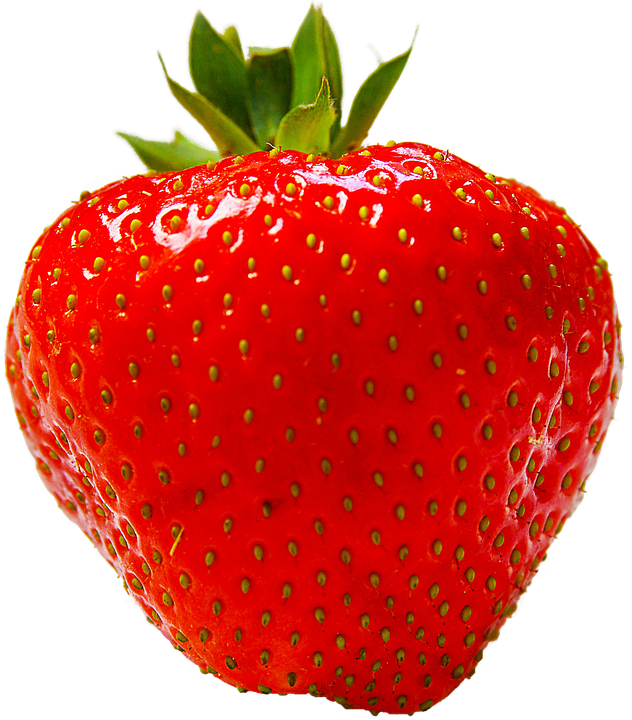 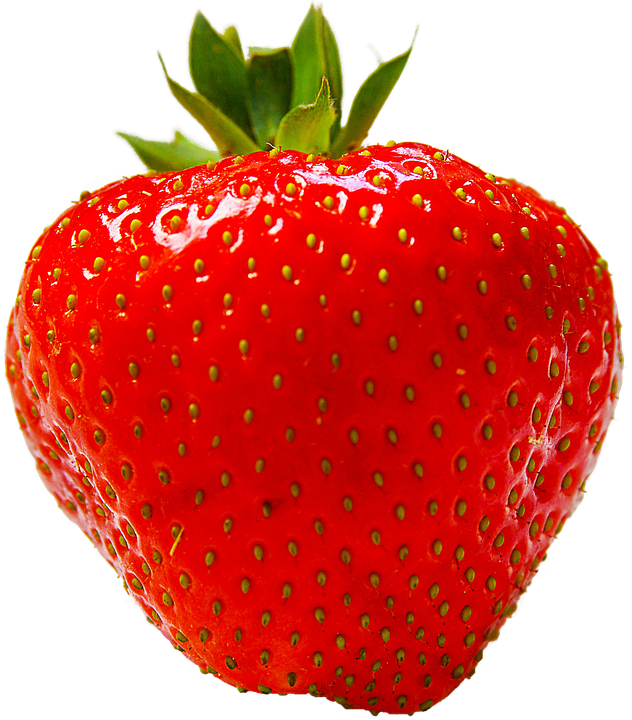 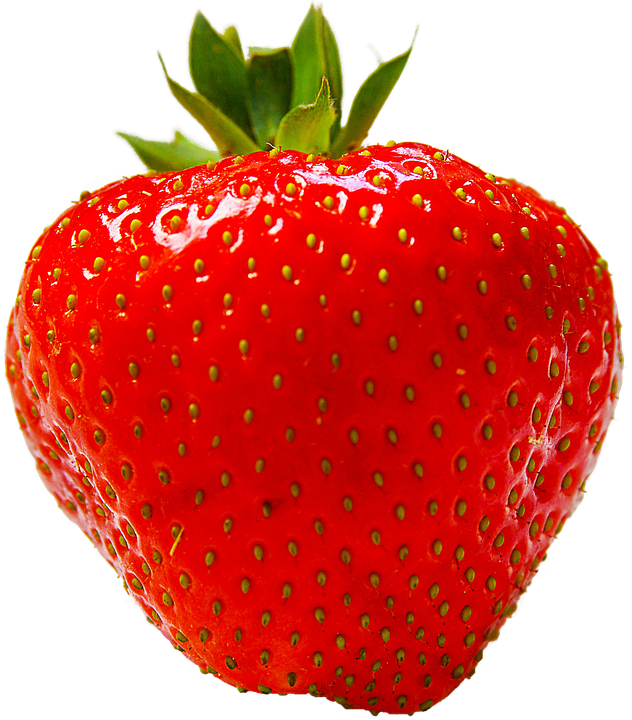 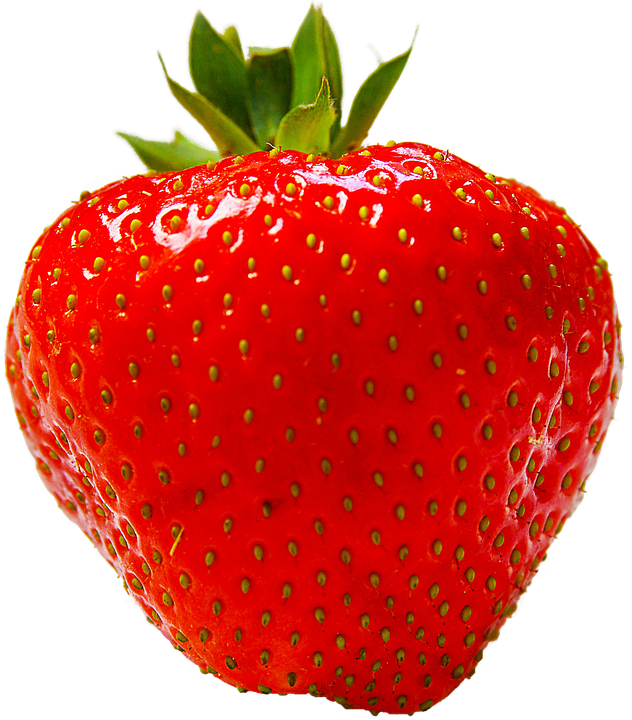 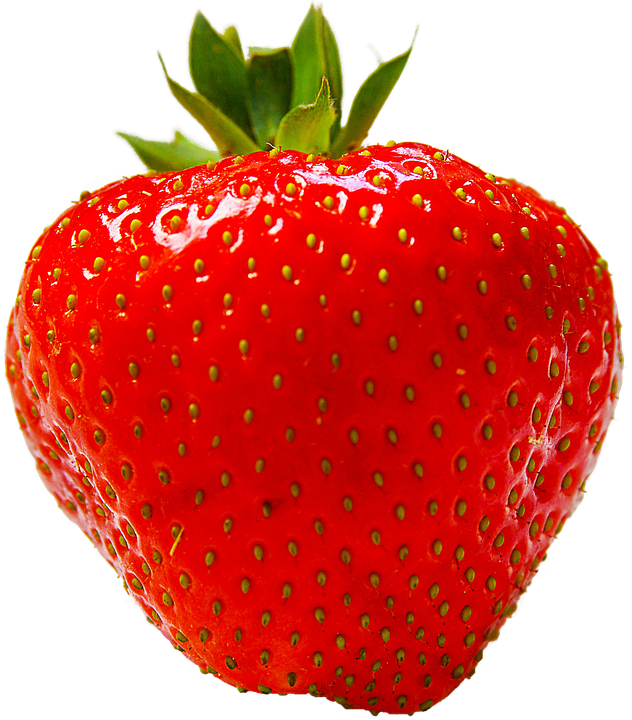 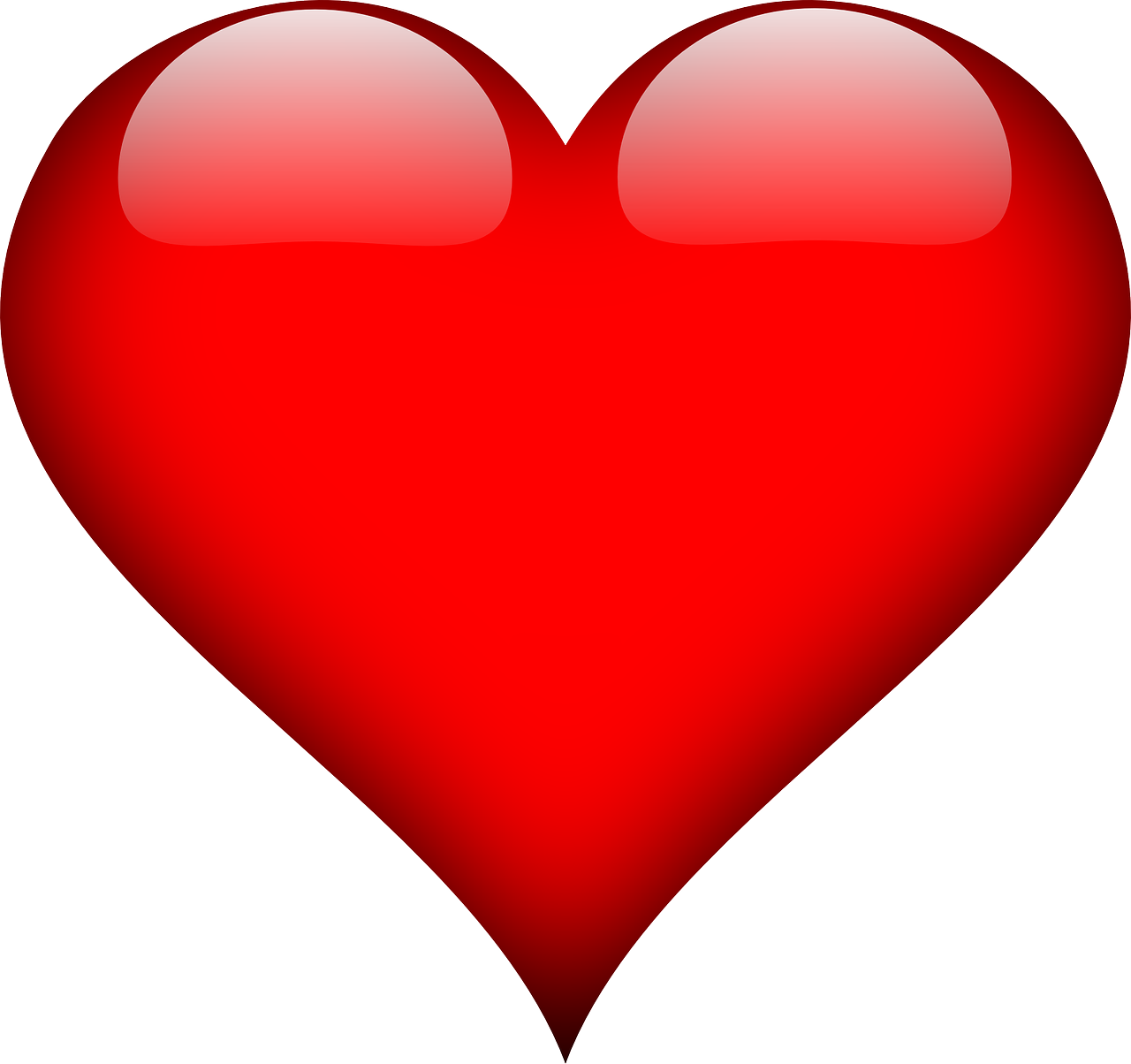 Challenge fruit
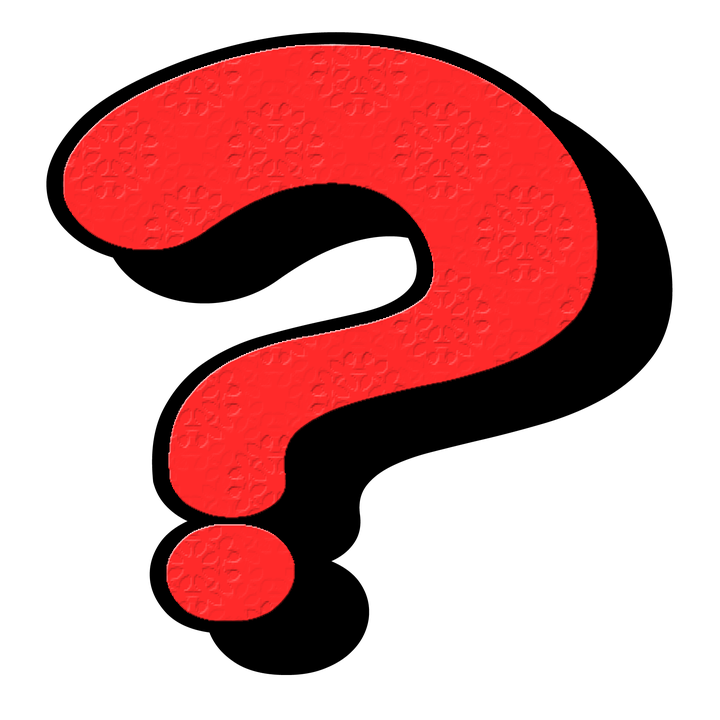 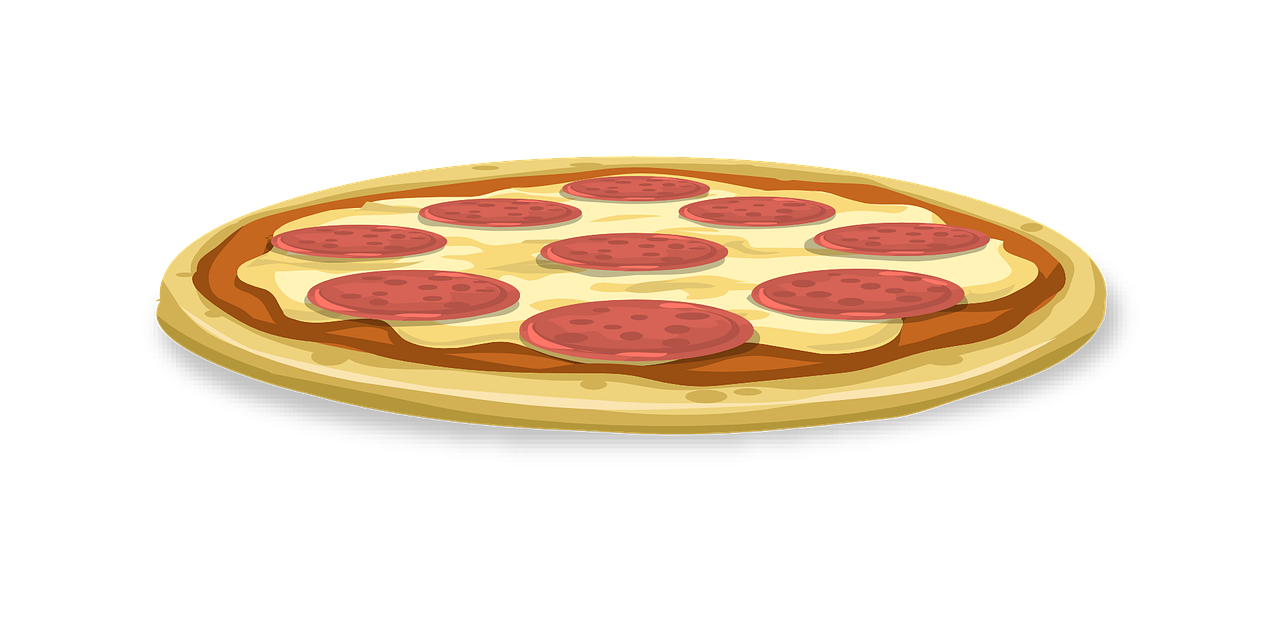 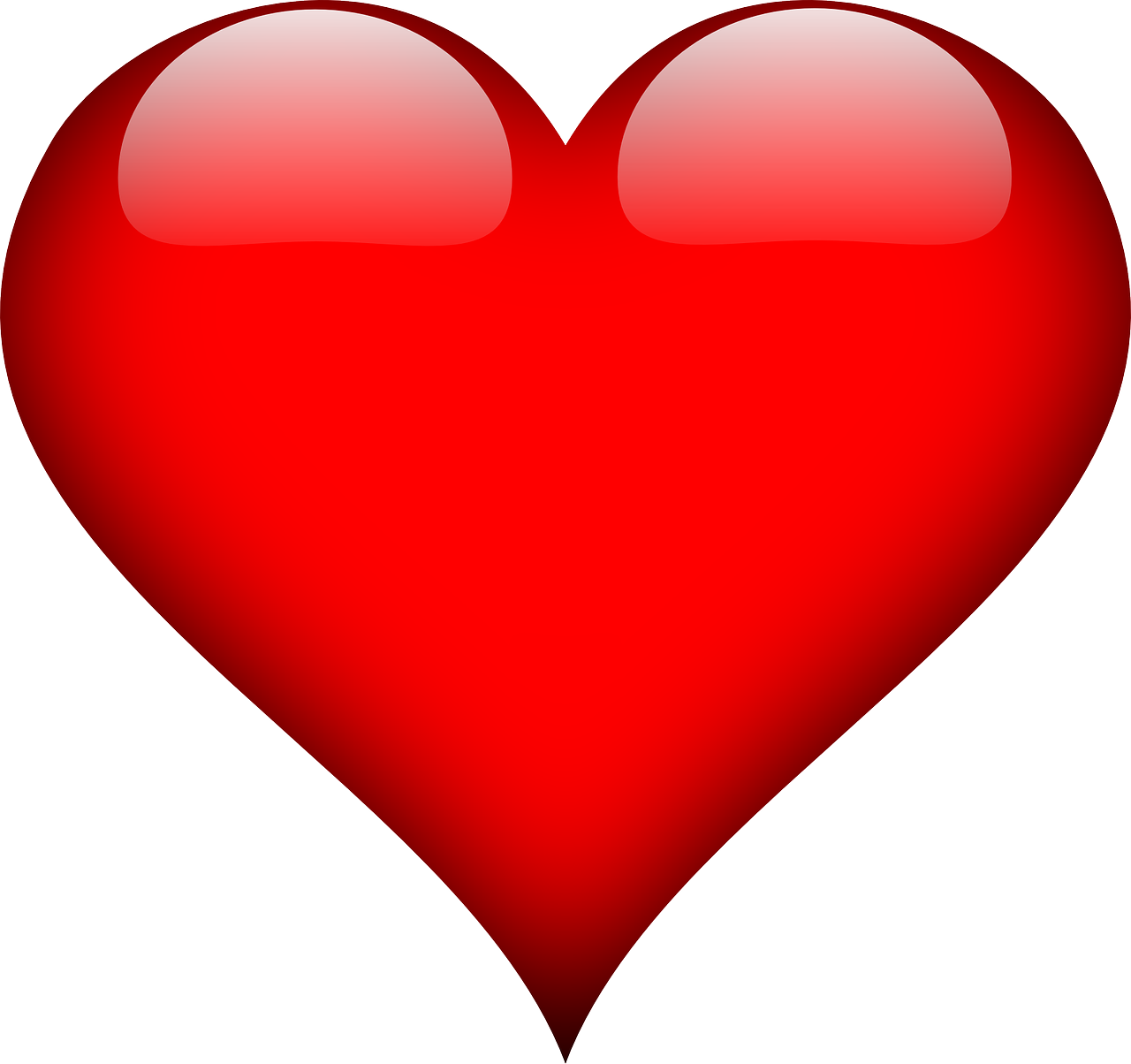 Challenge fruit
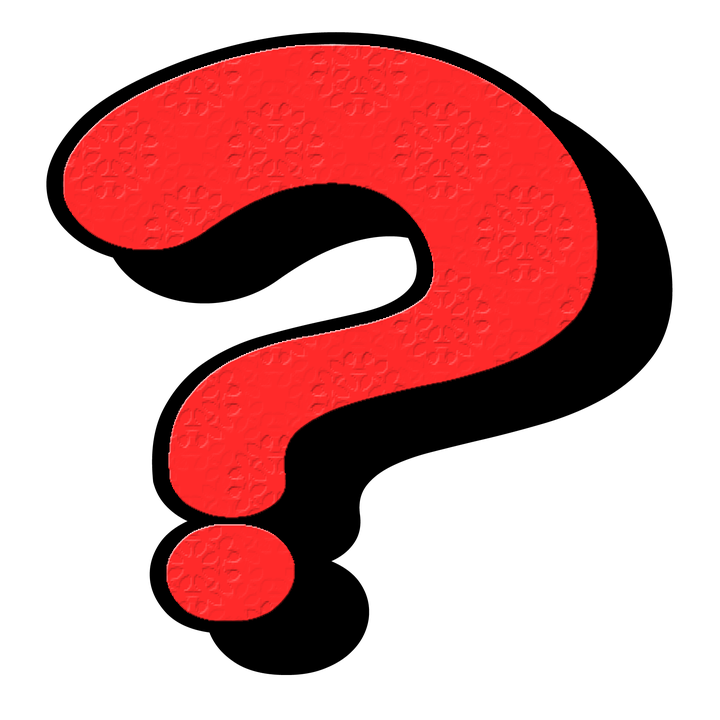 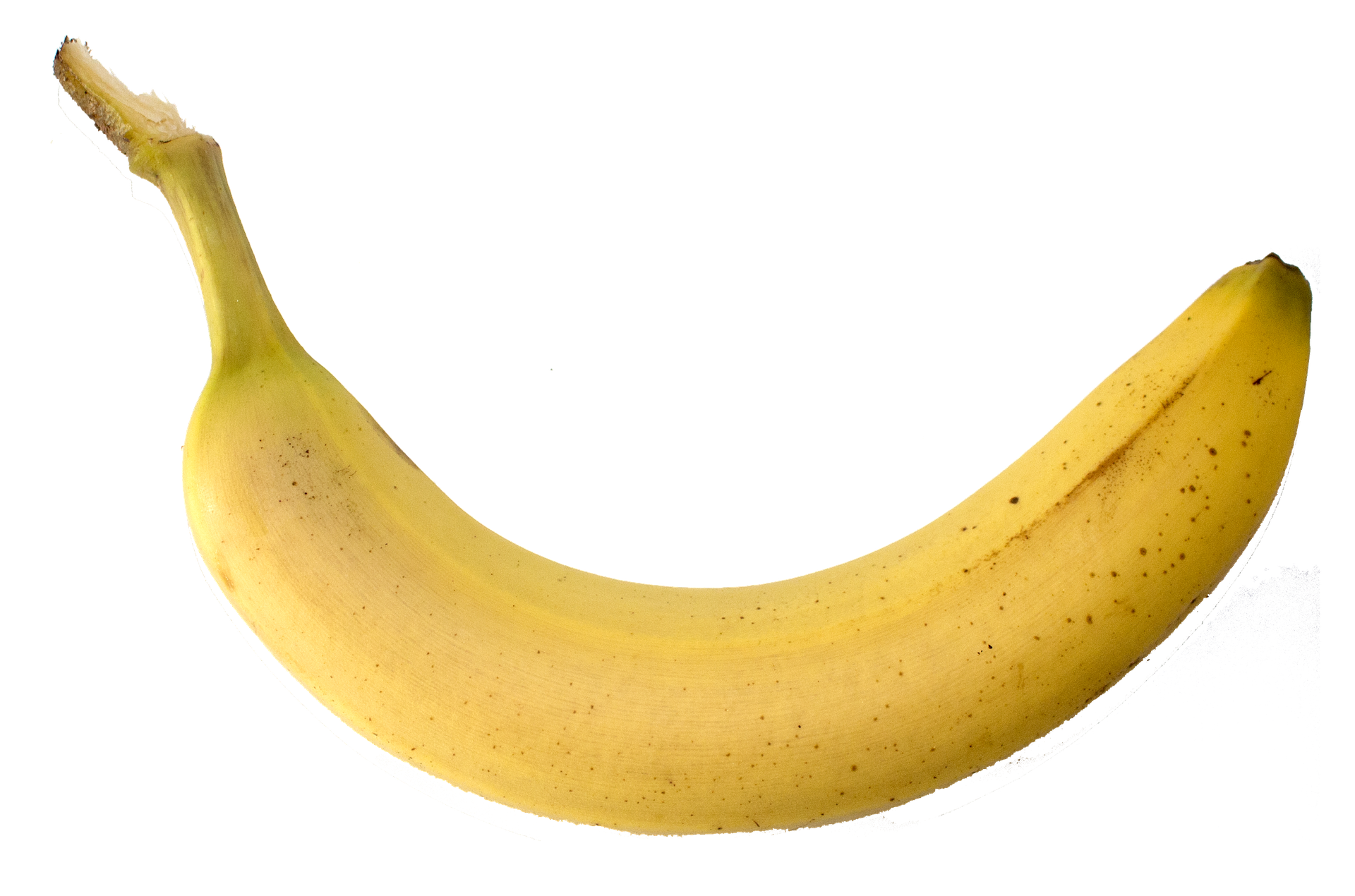 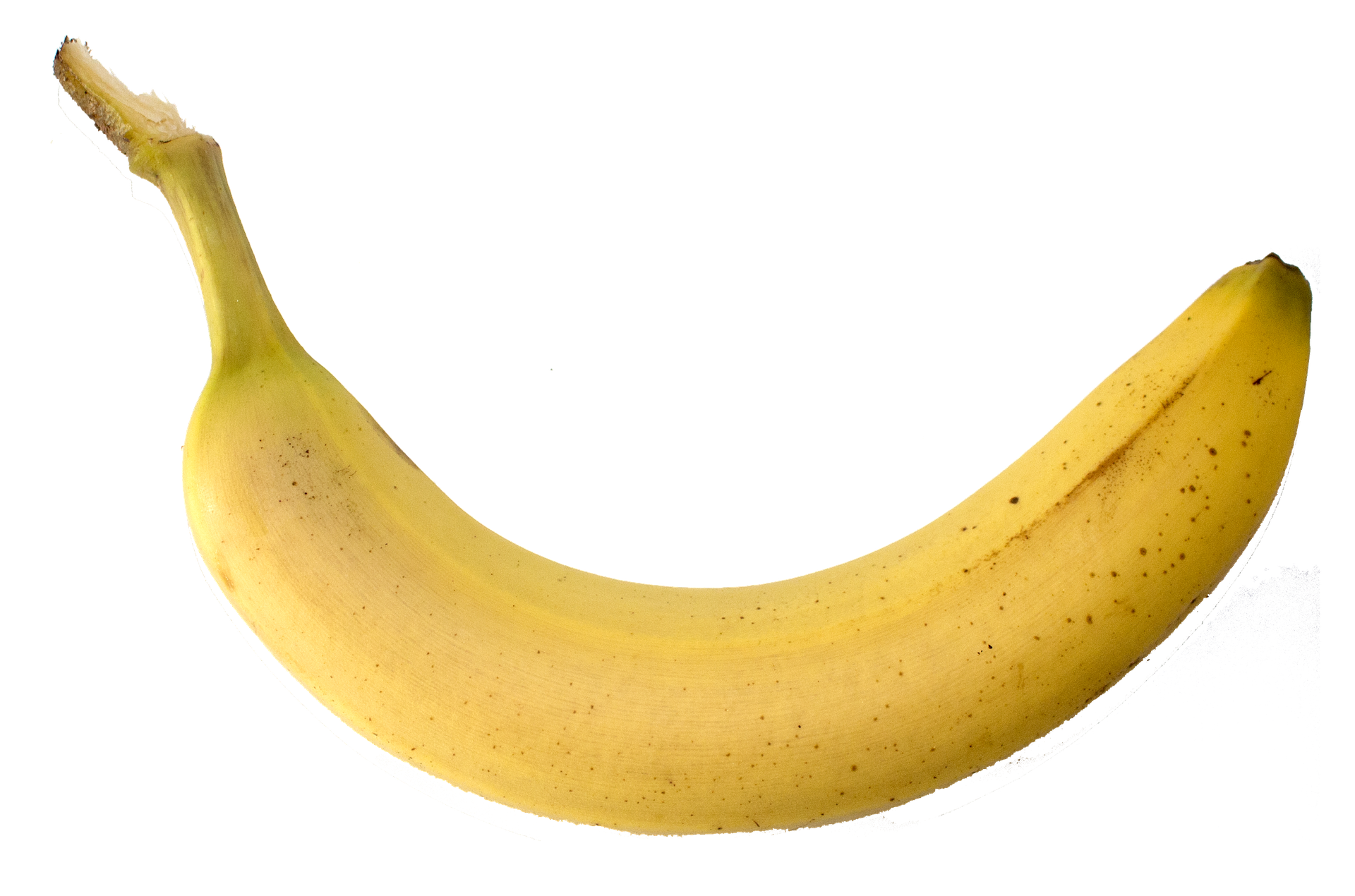 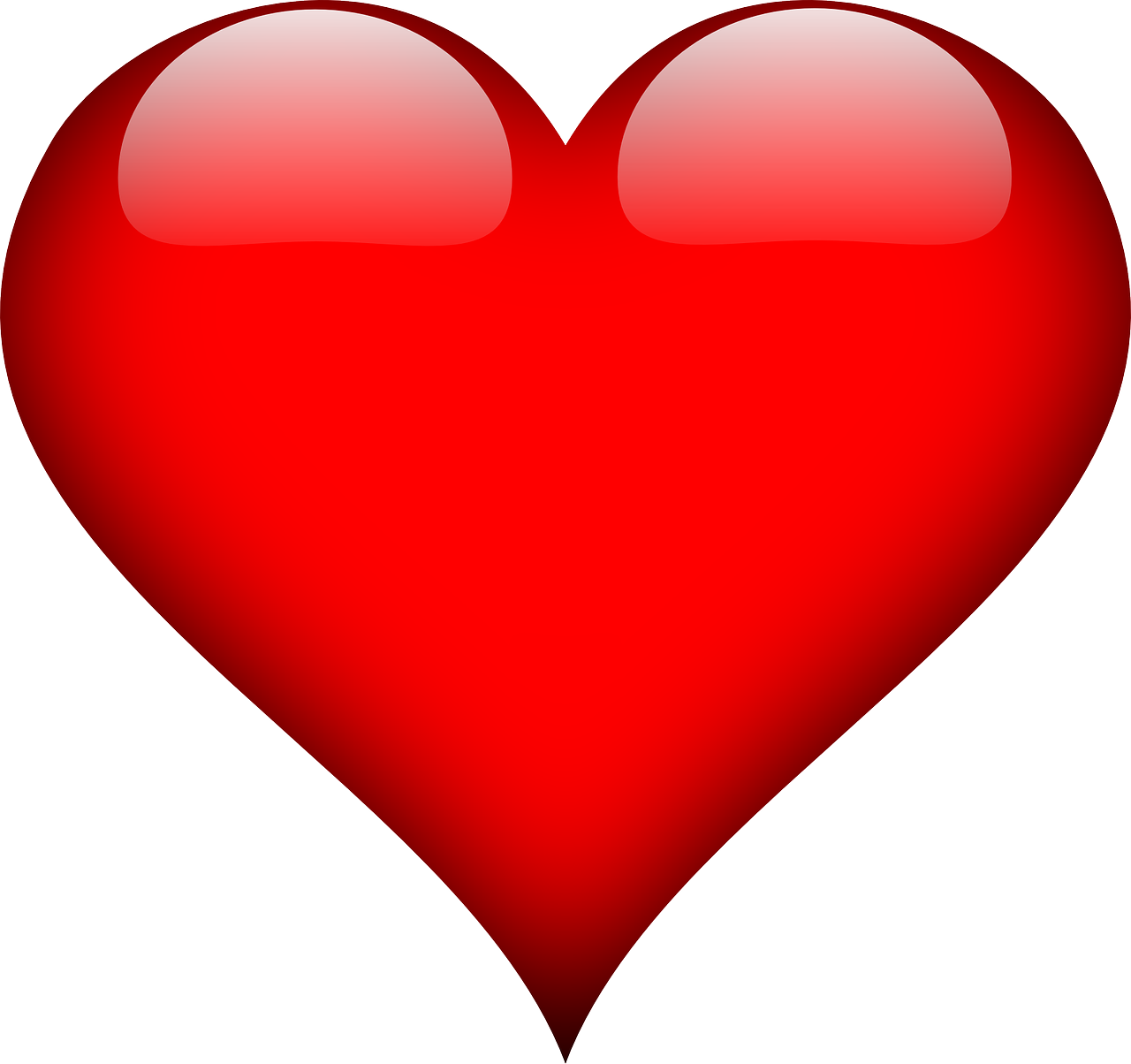 Challenge fruit
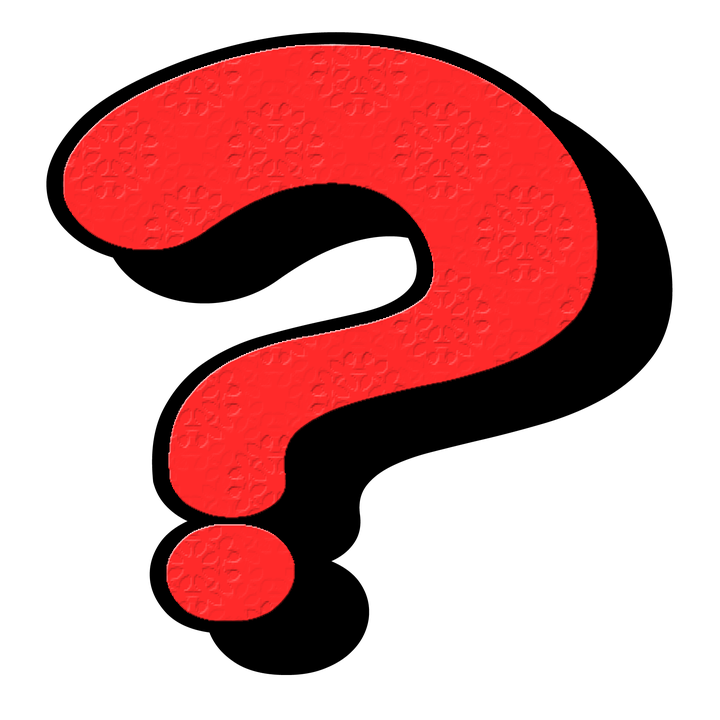 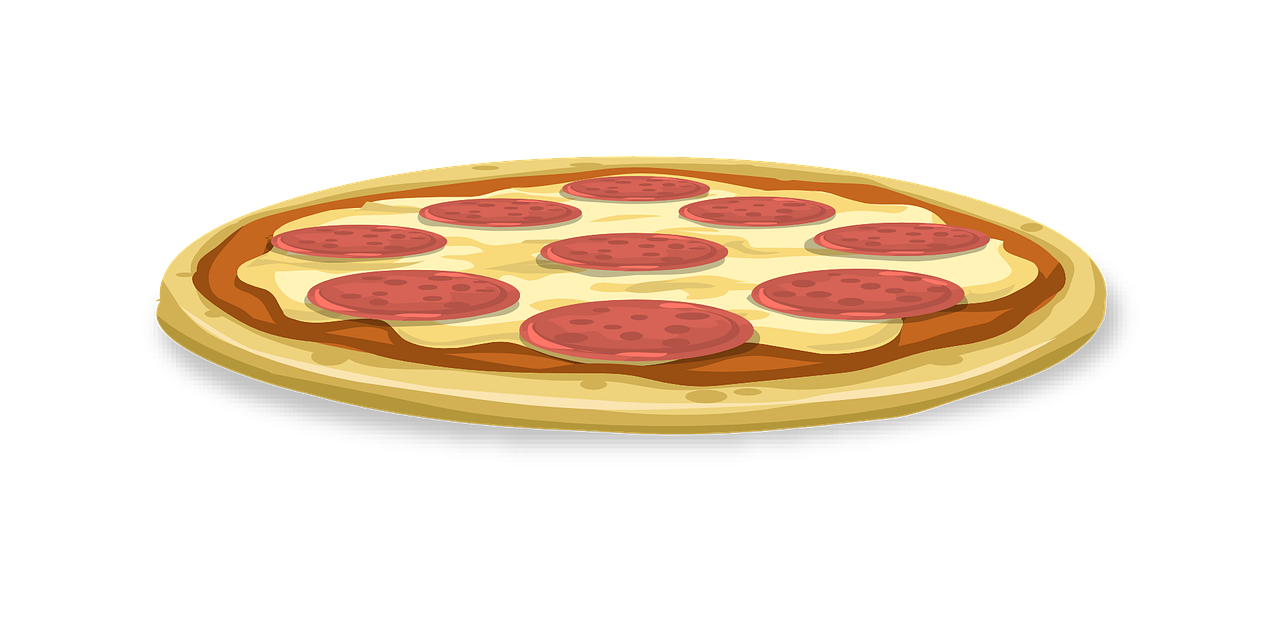 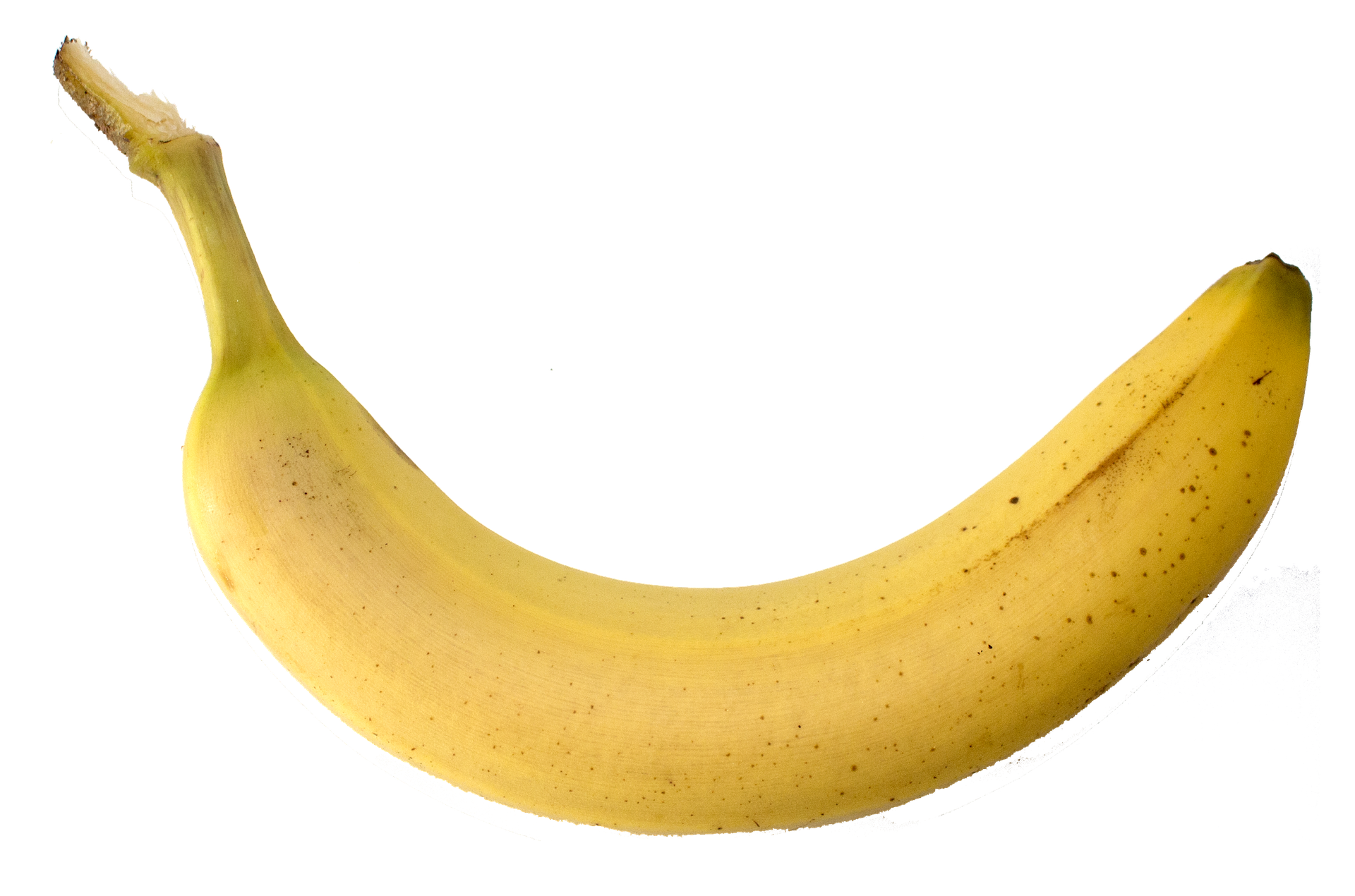 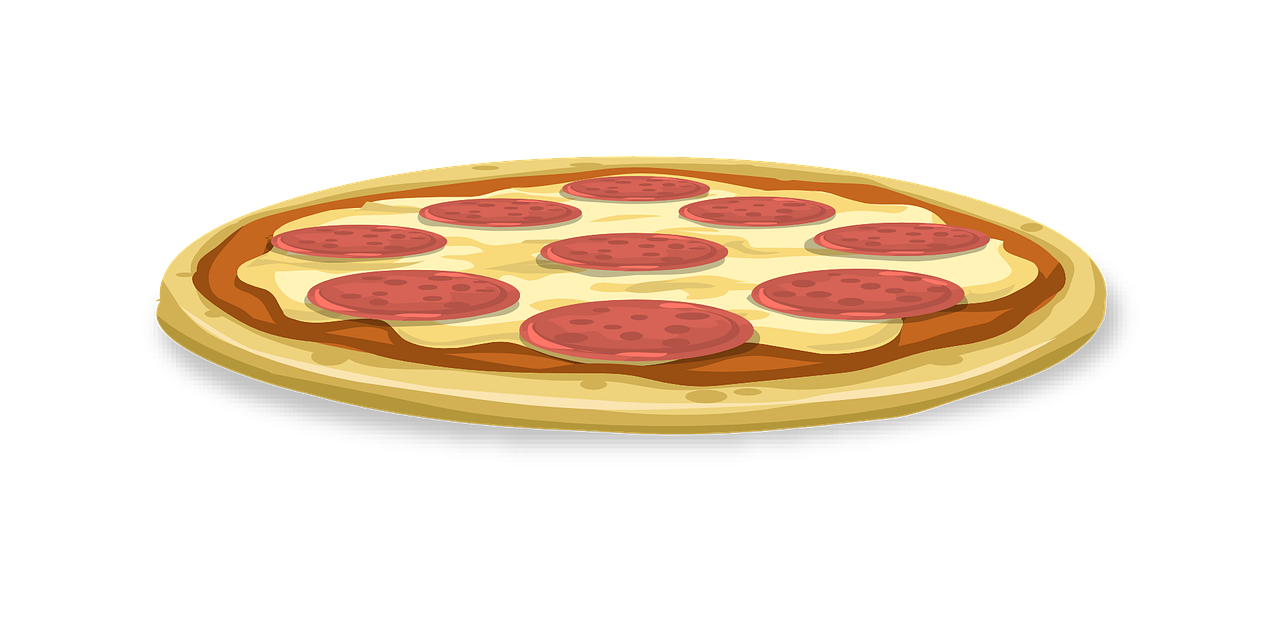 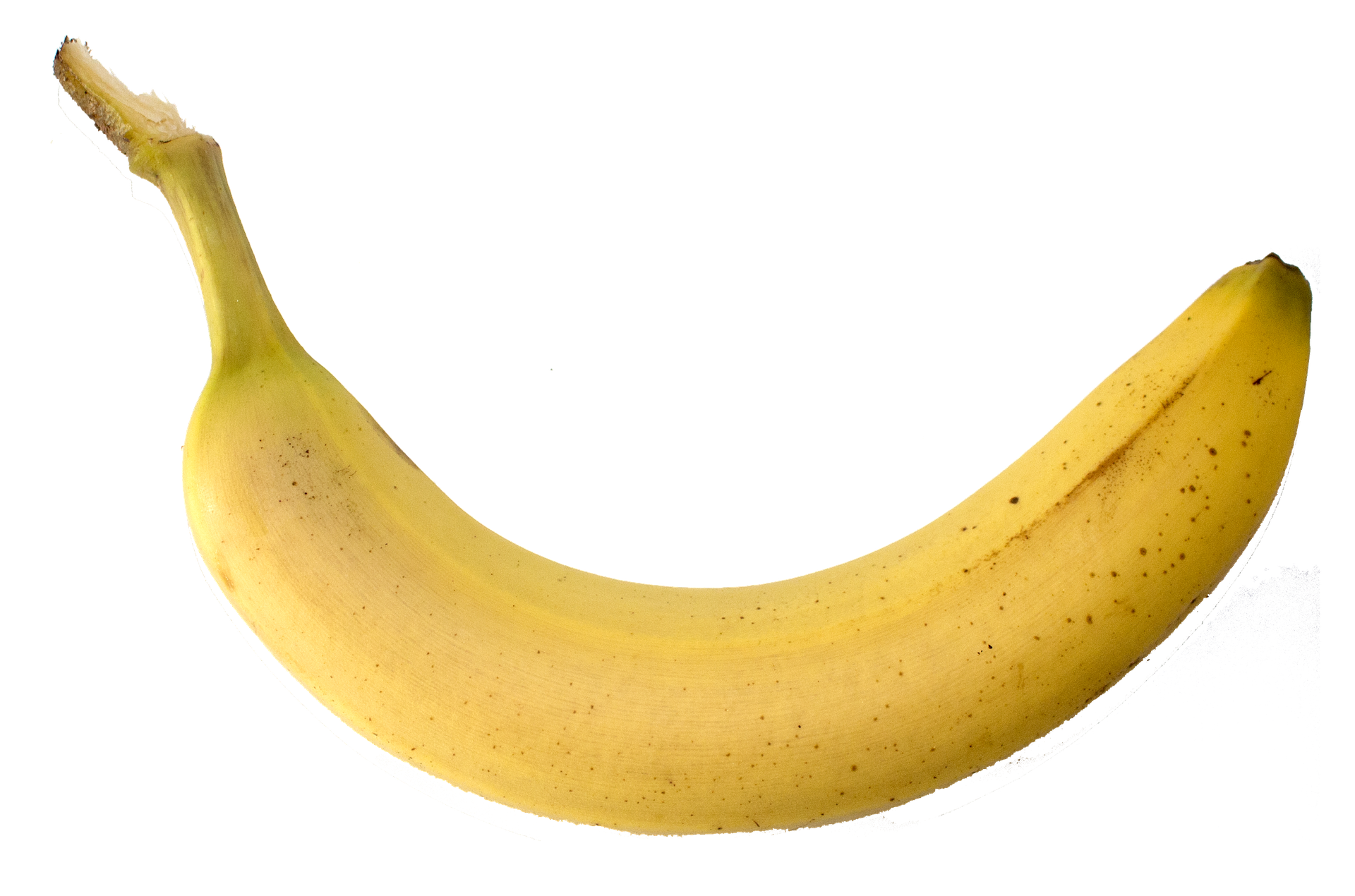 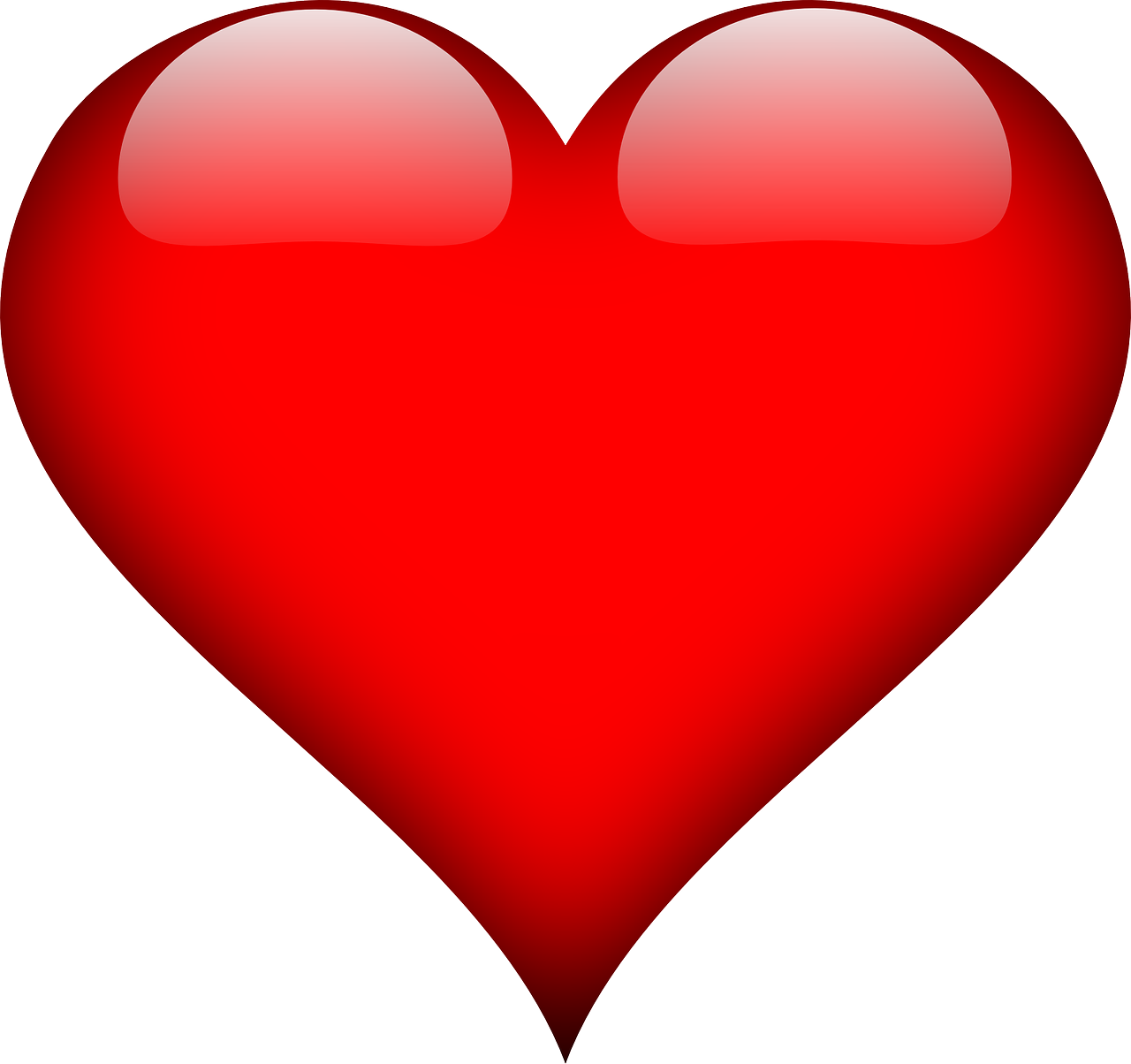 Challenge fruit
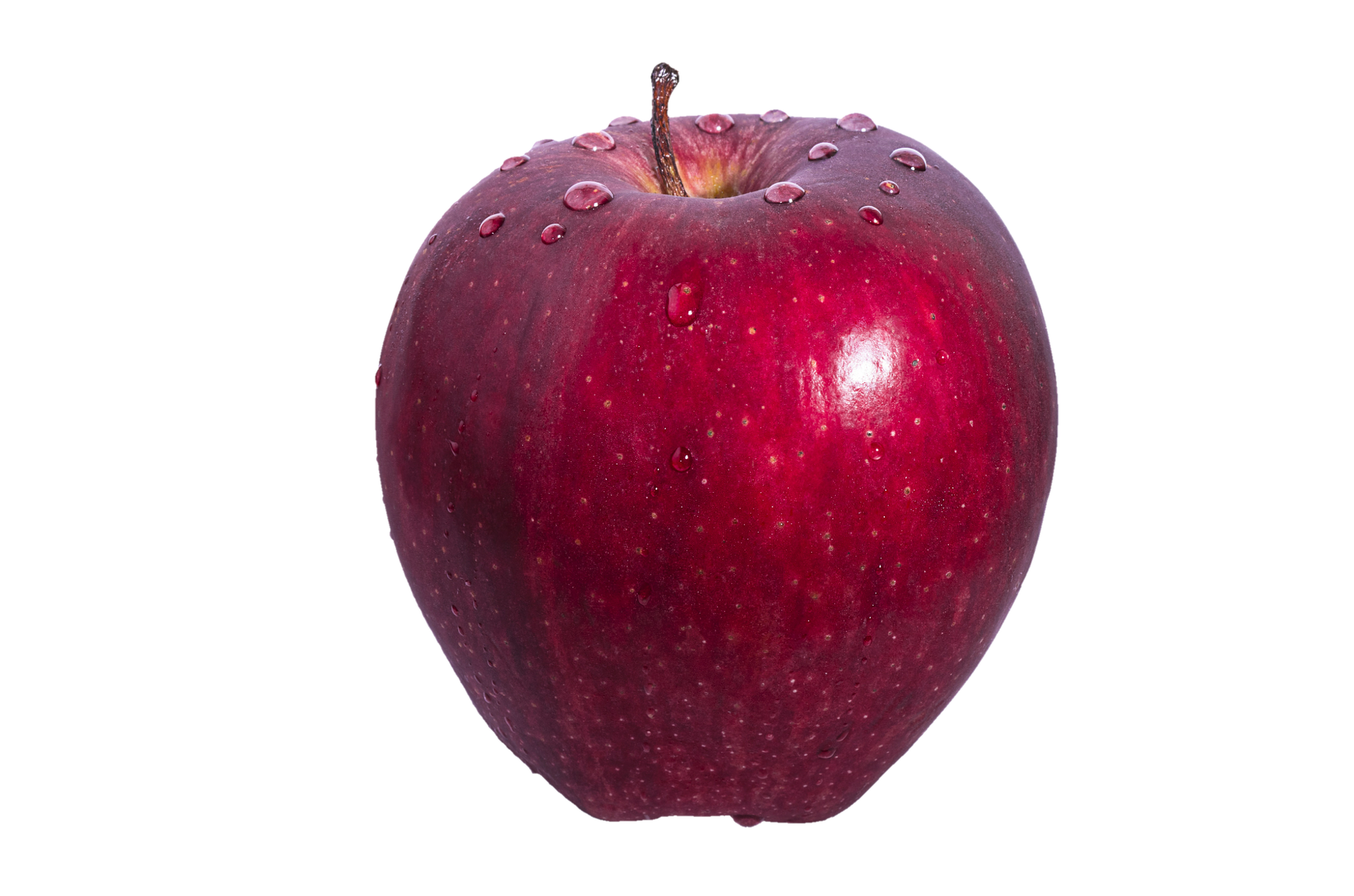 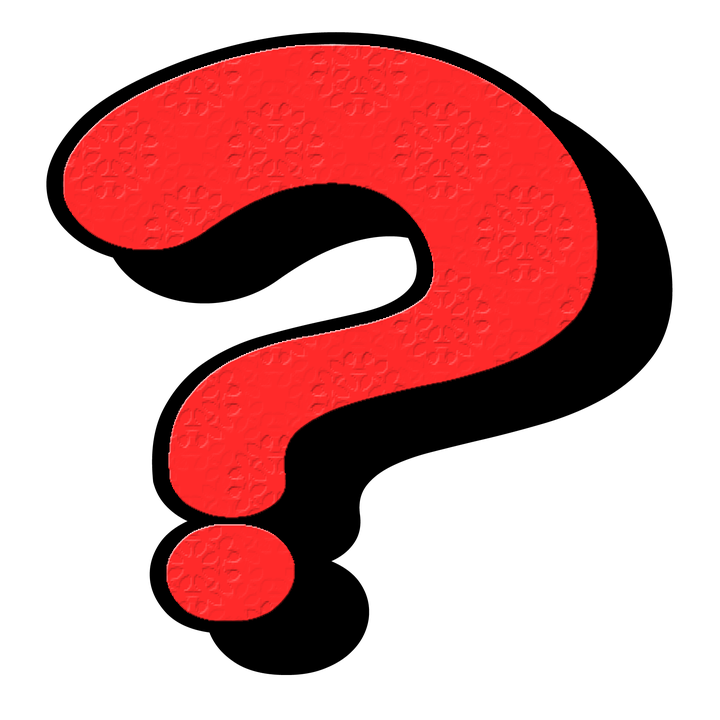 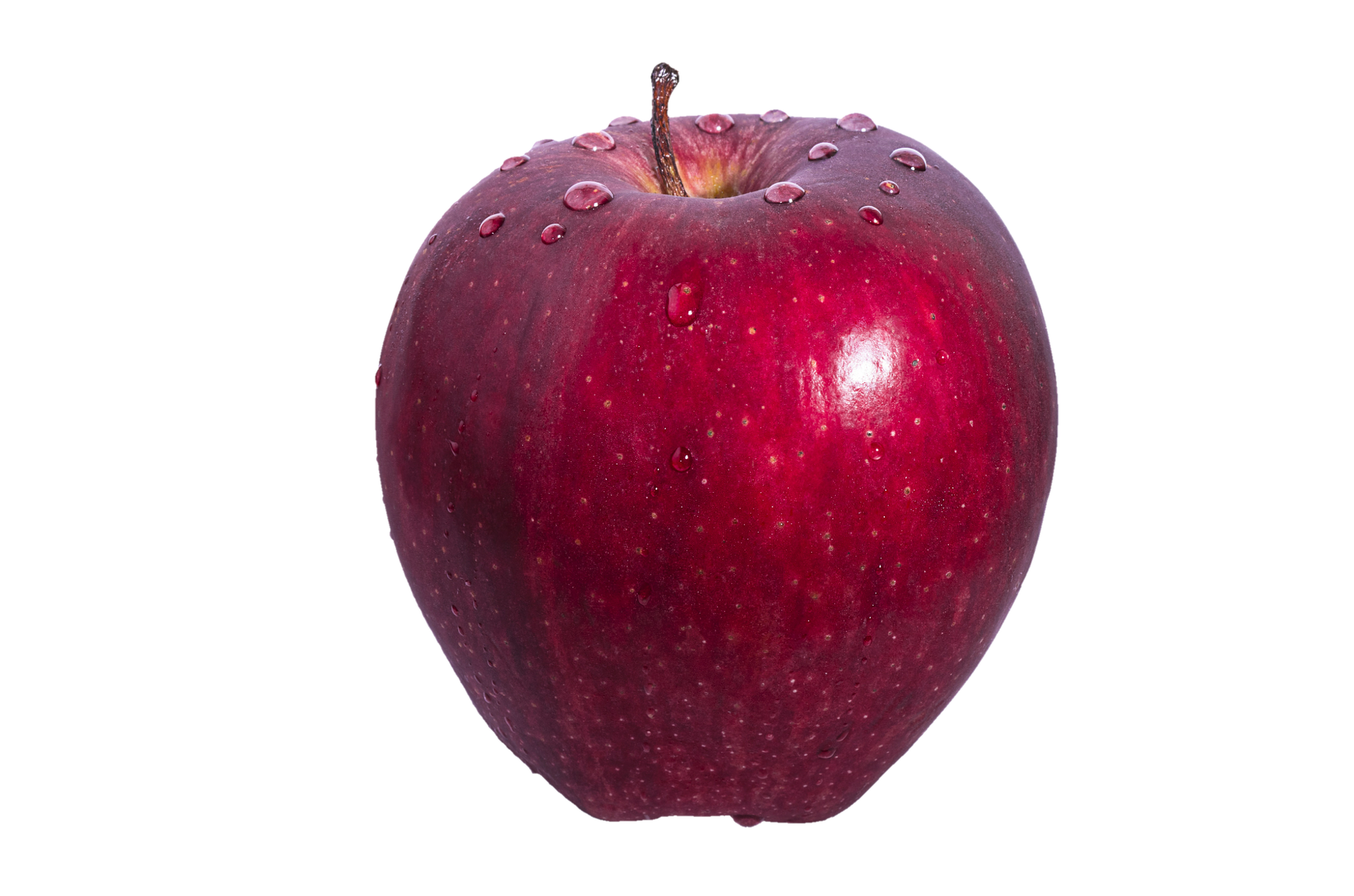 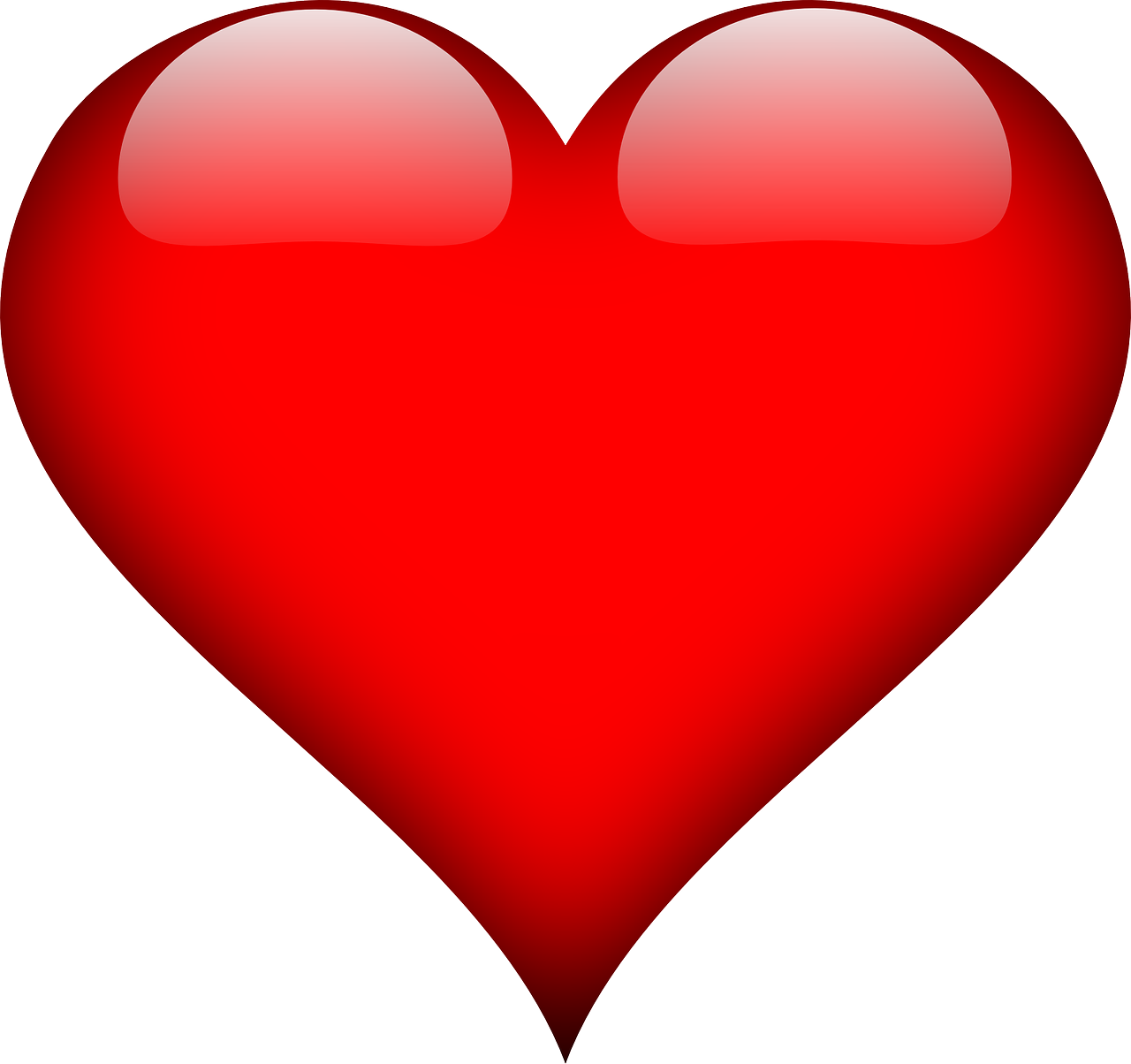 Challenge fruit
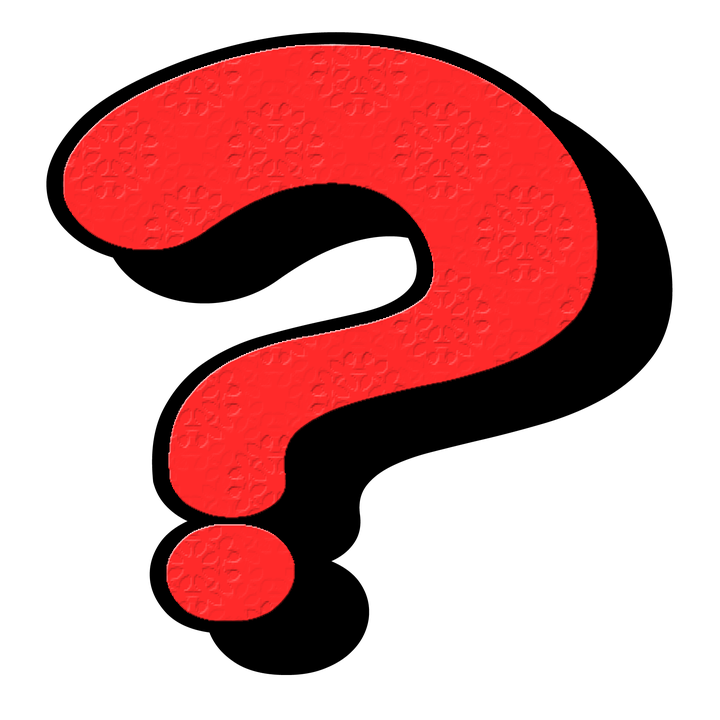 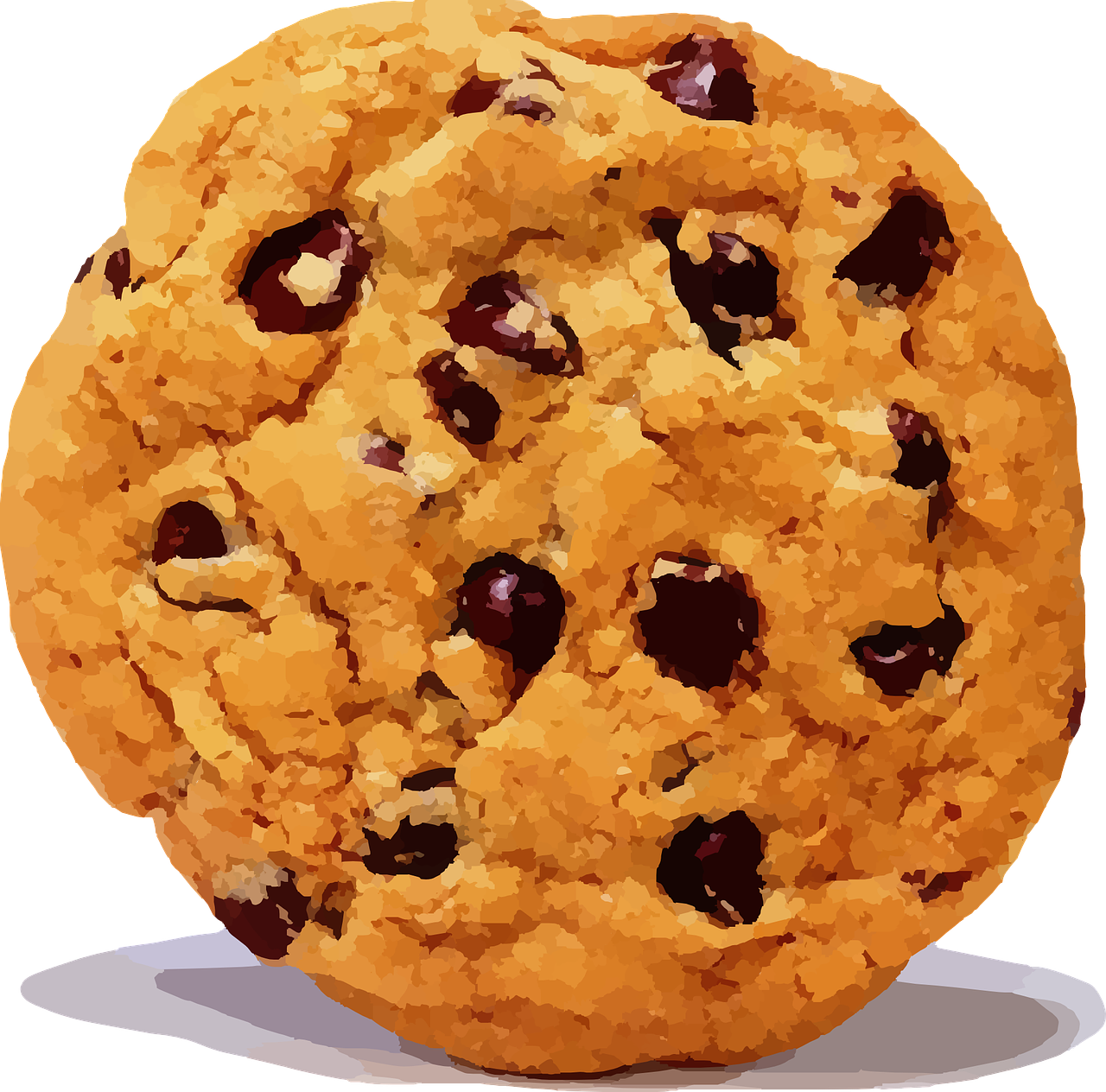 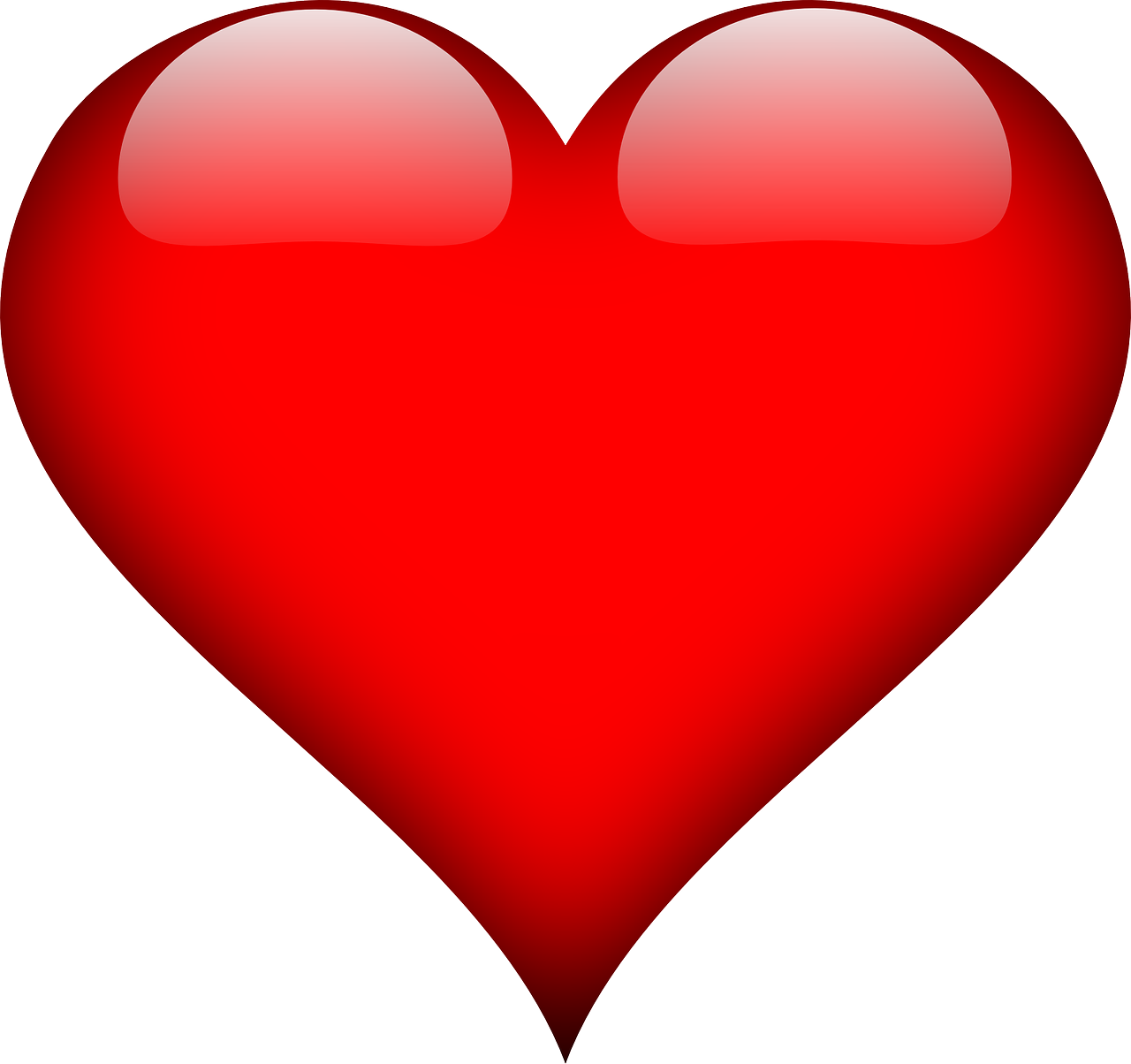 Challenge fruit
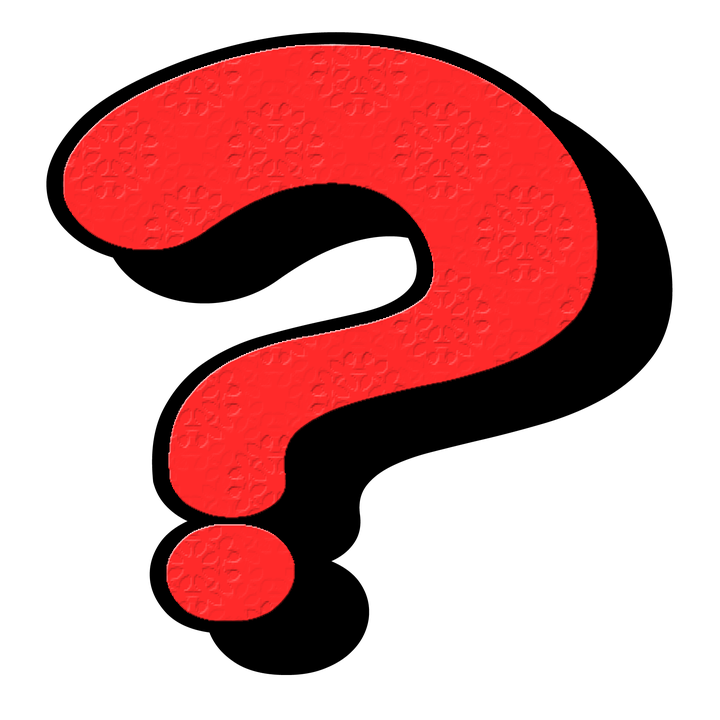 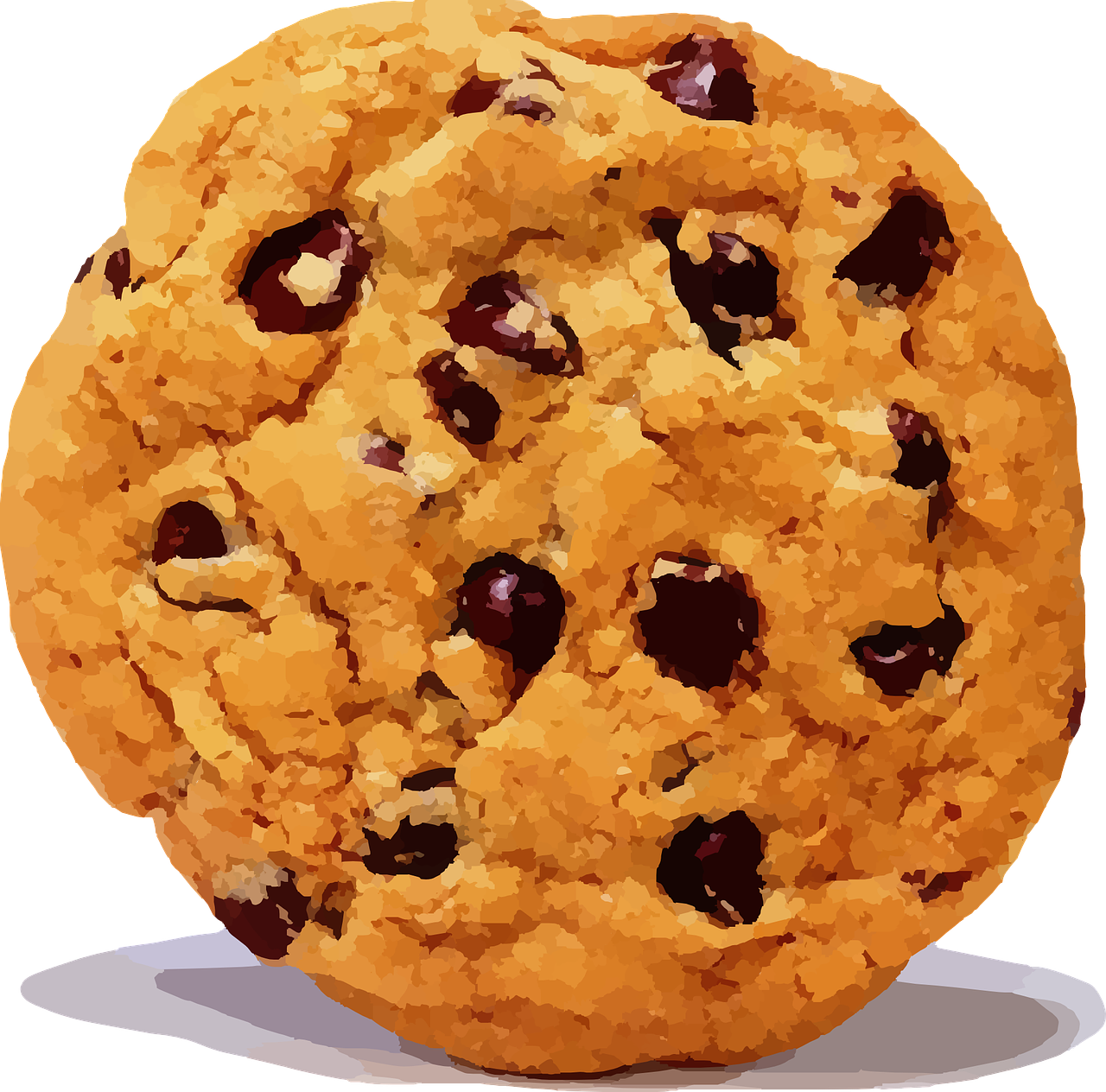 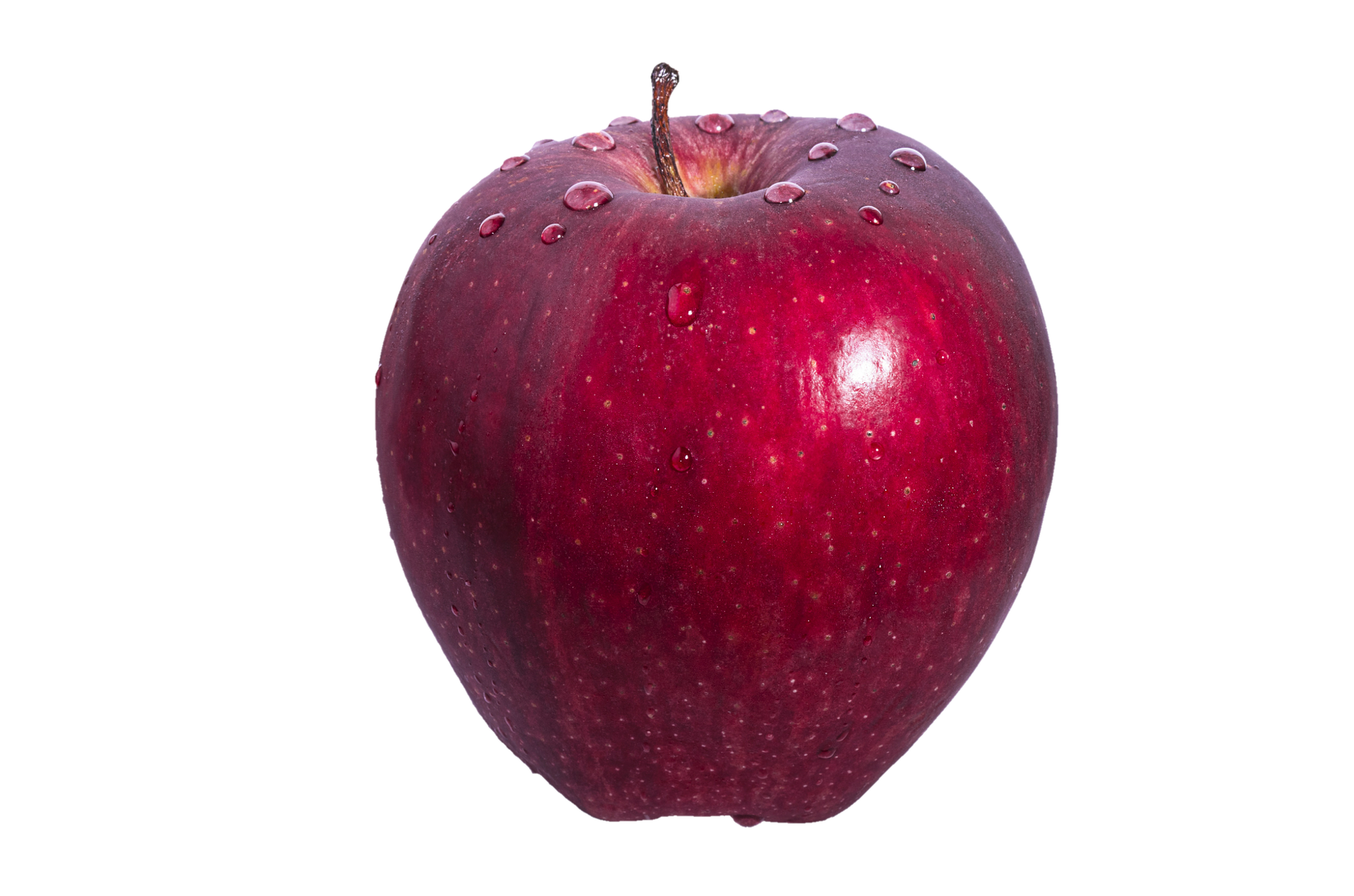 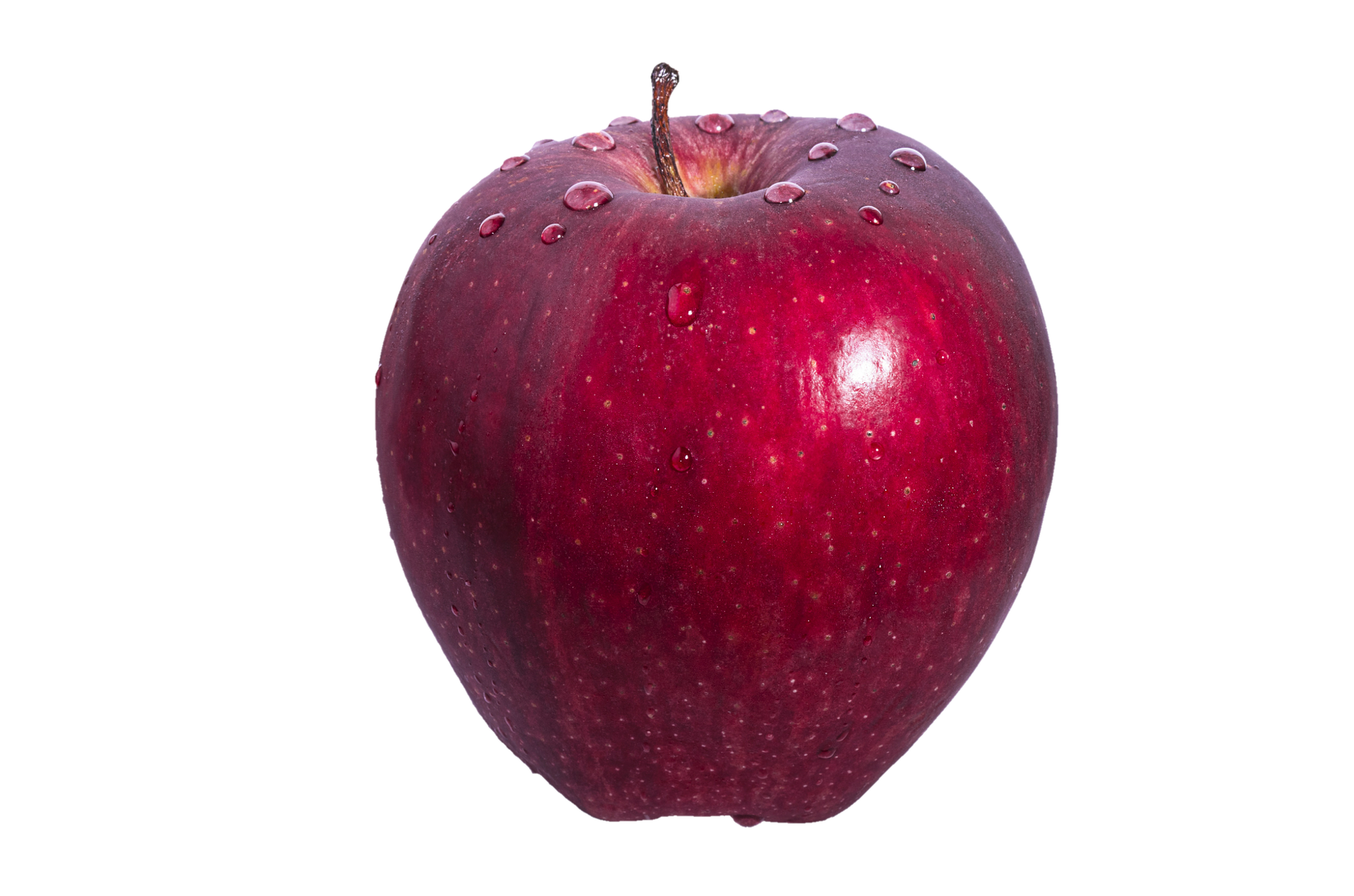 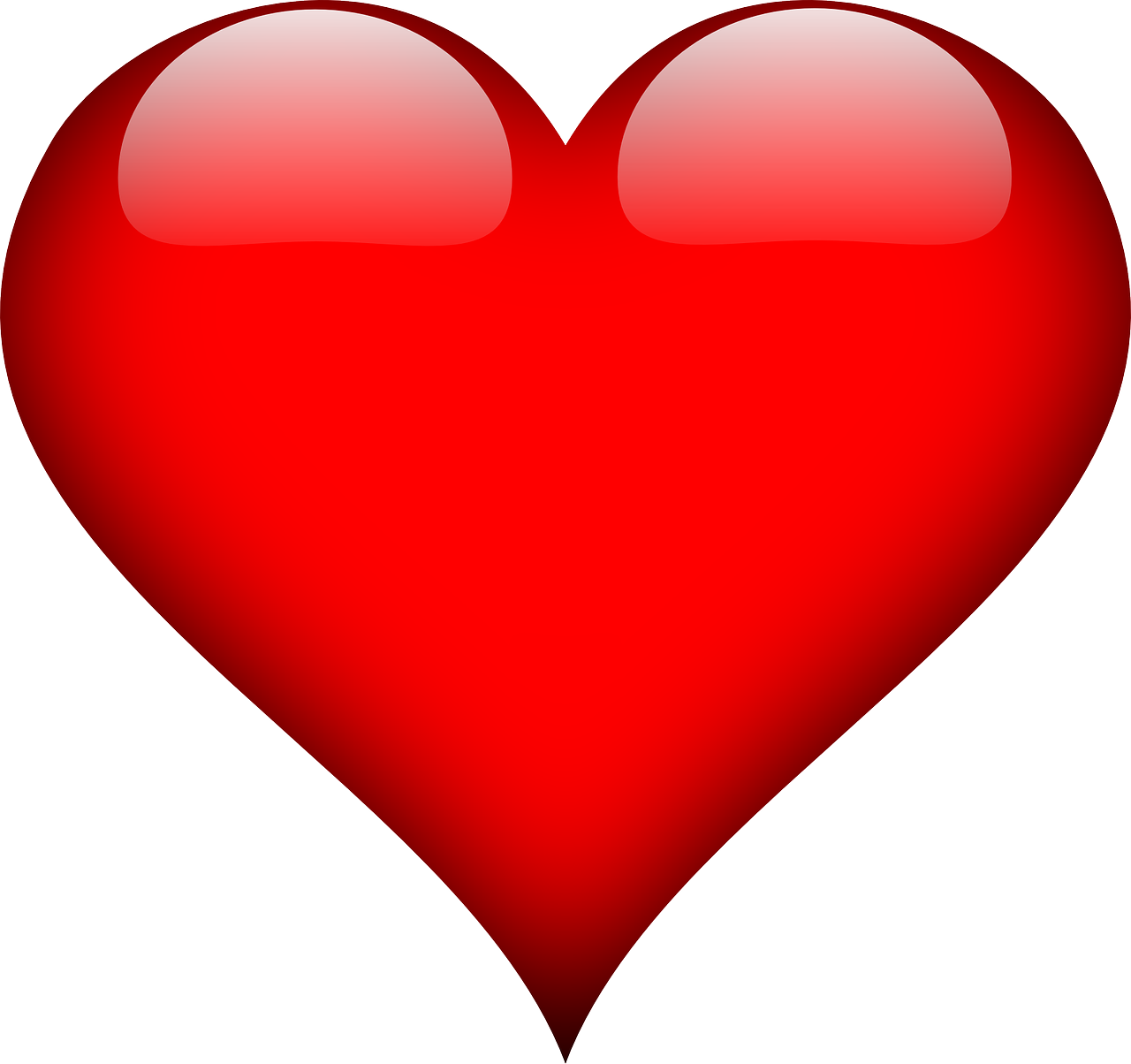 Challenge fruit
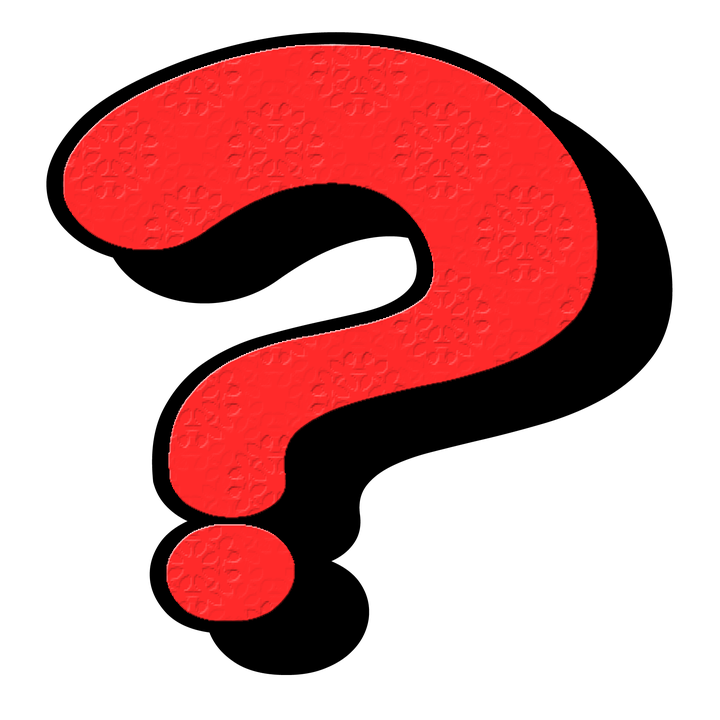 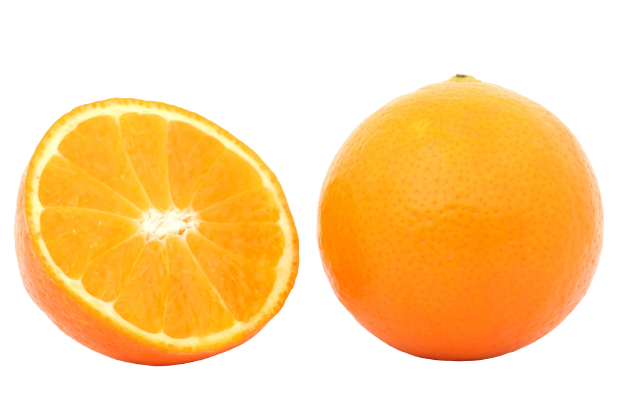 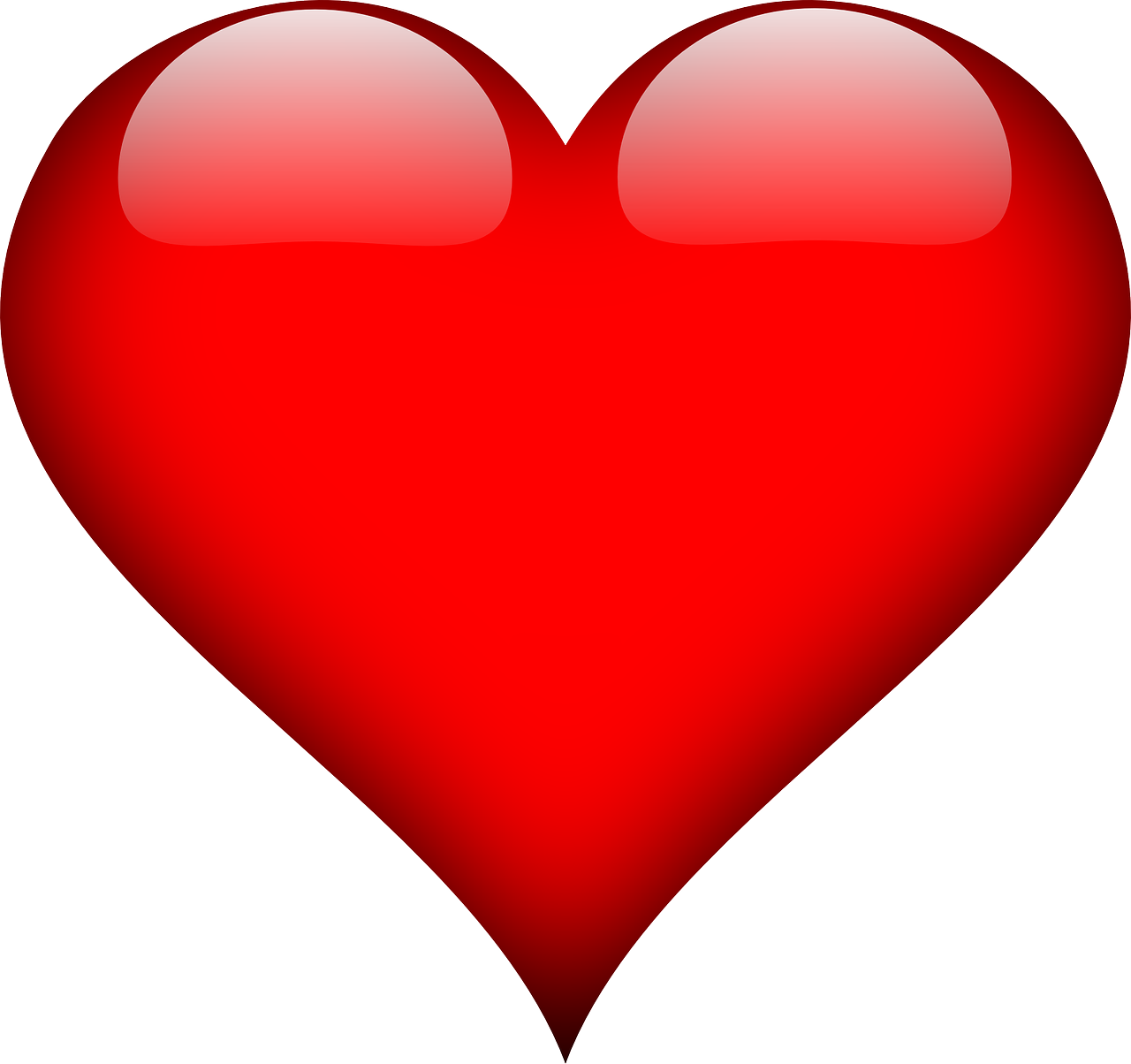 Challenge fruit
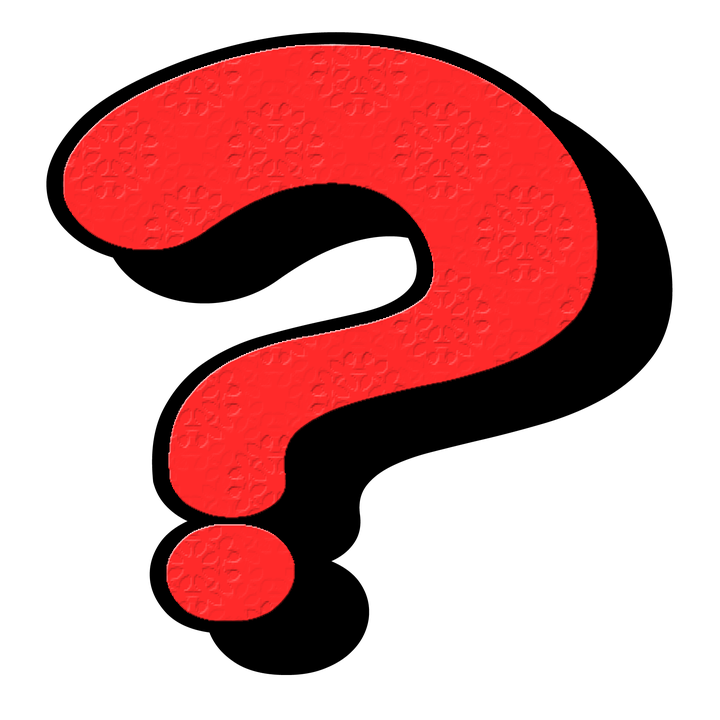 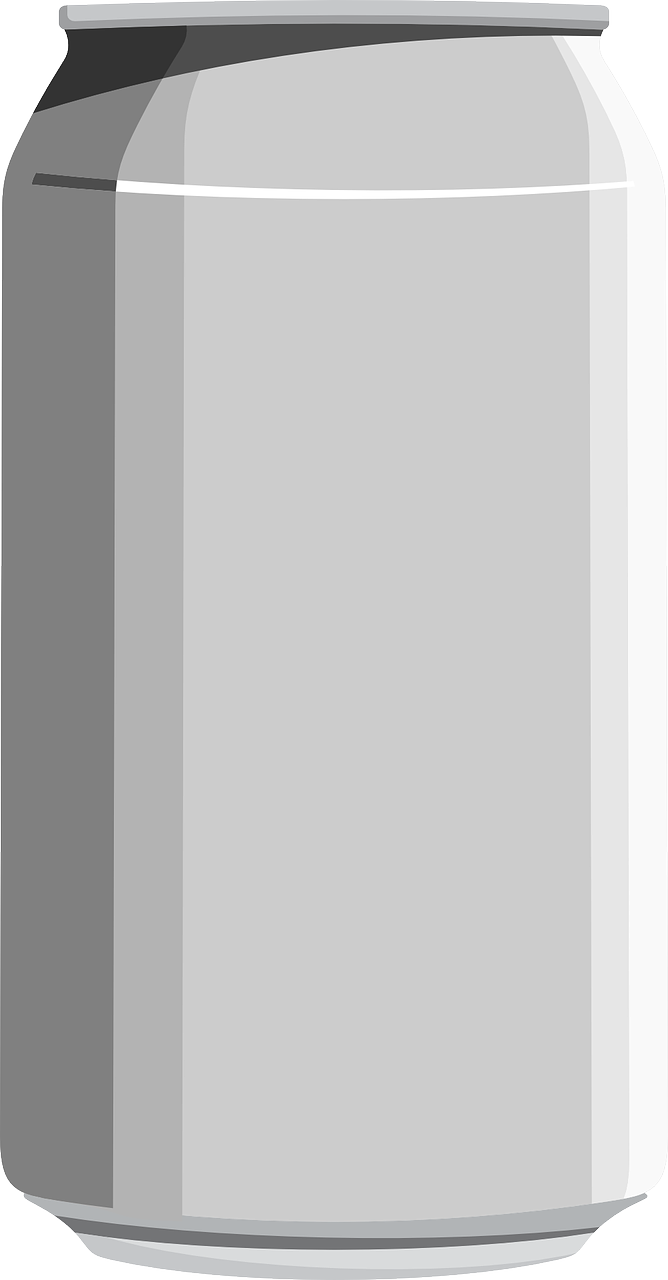 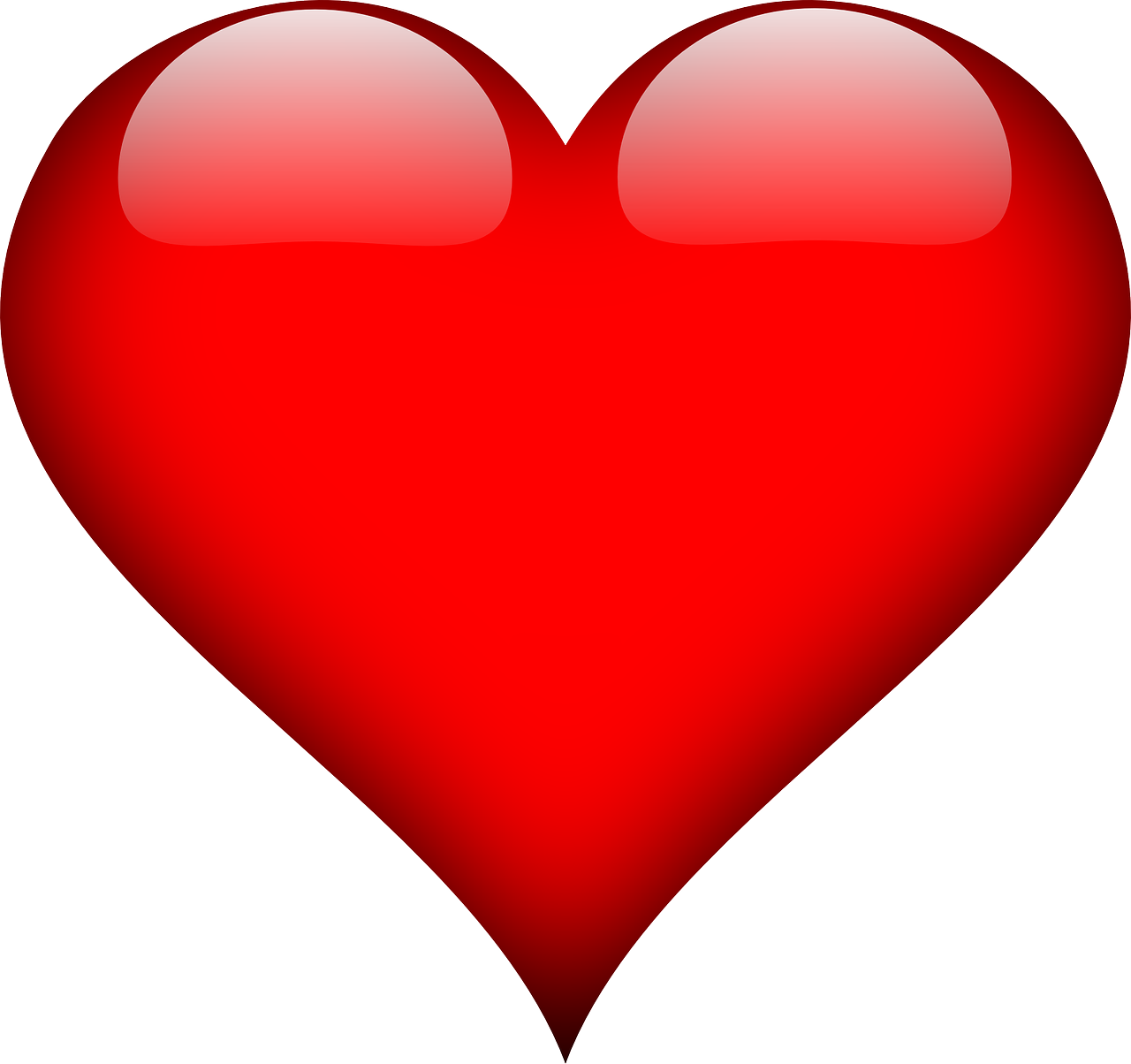 Challenge fruit
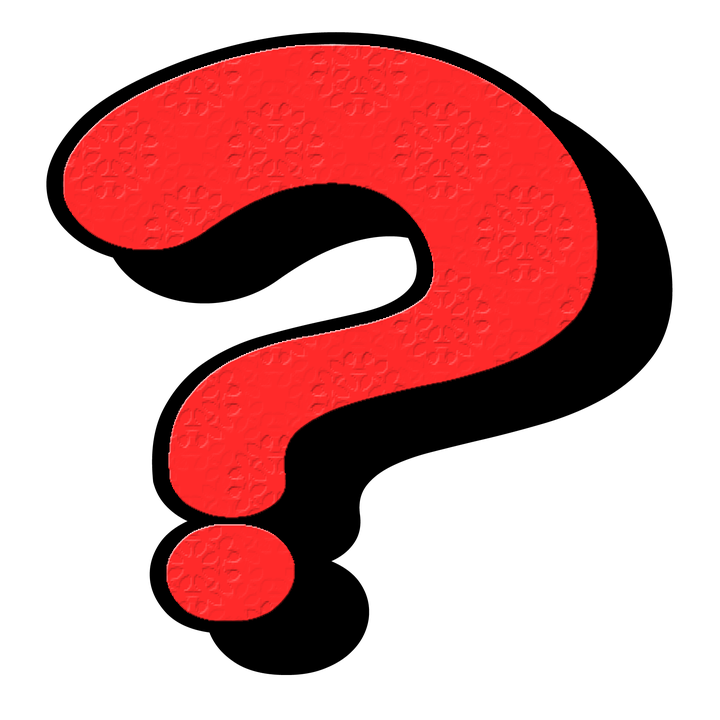 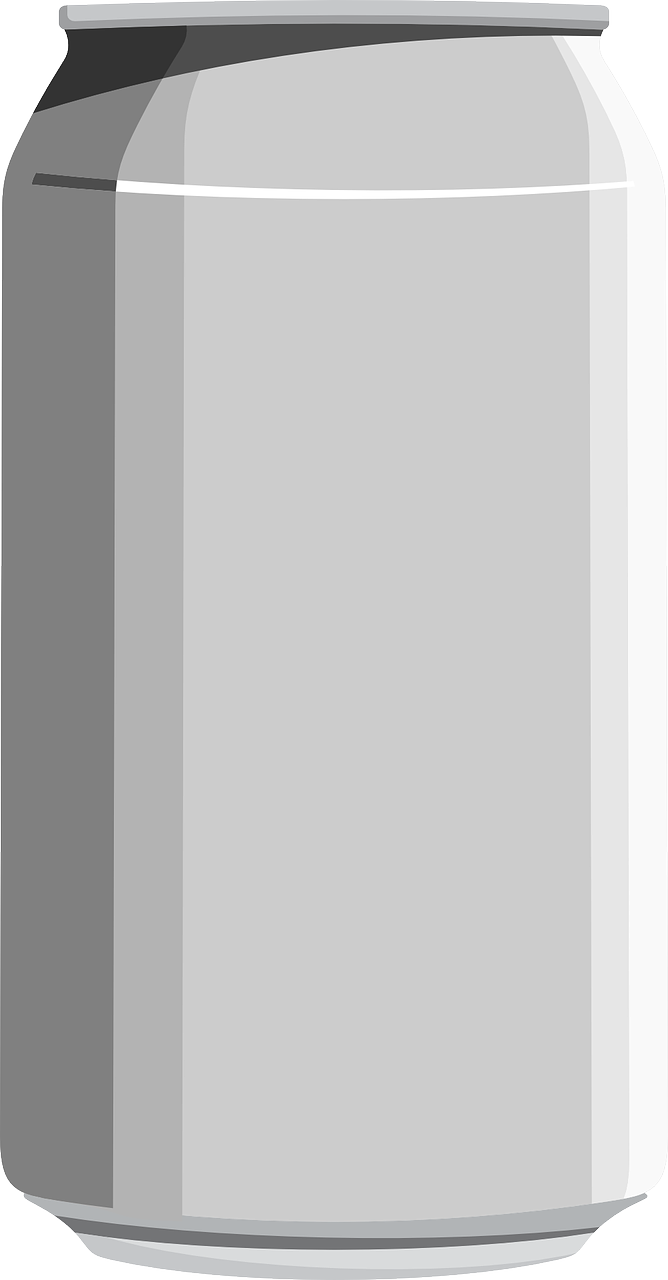 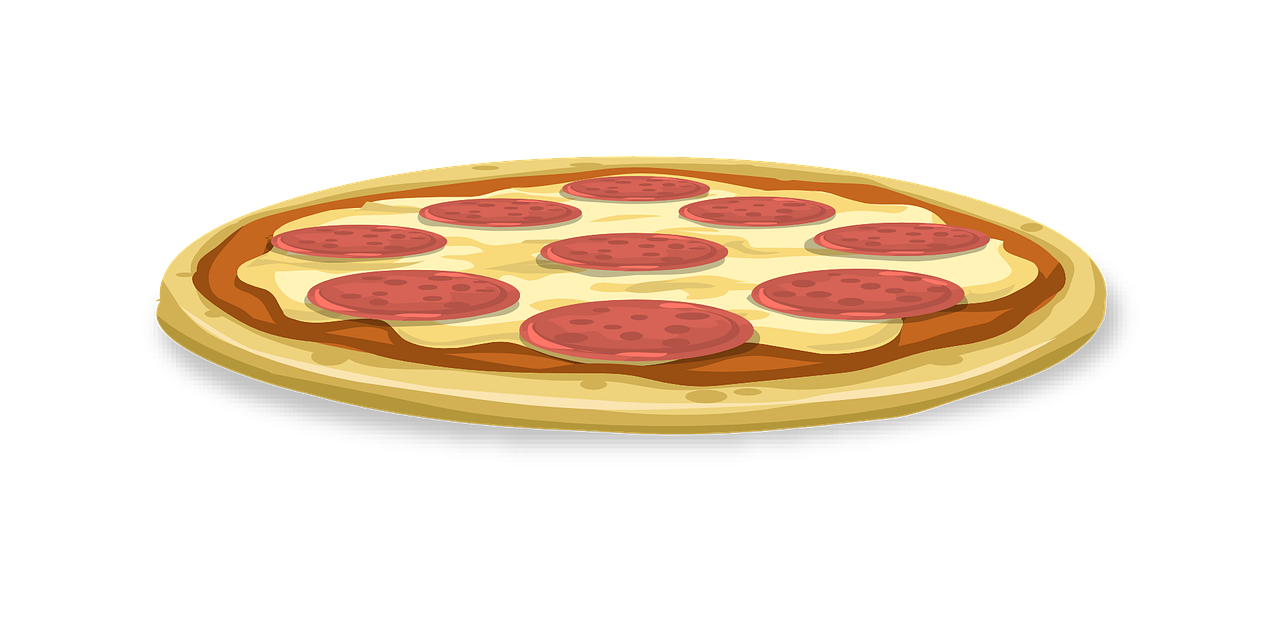 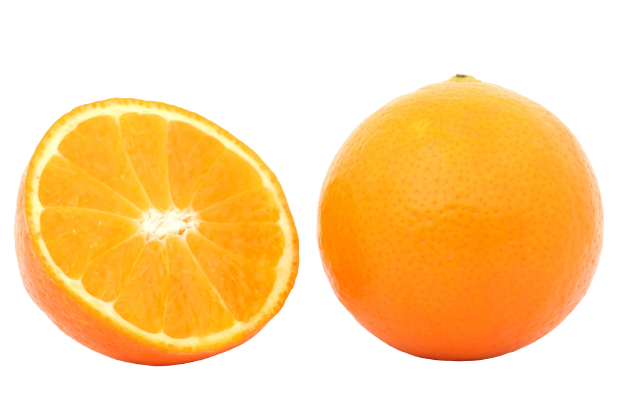